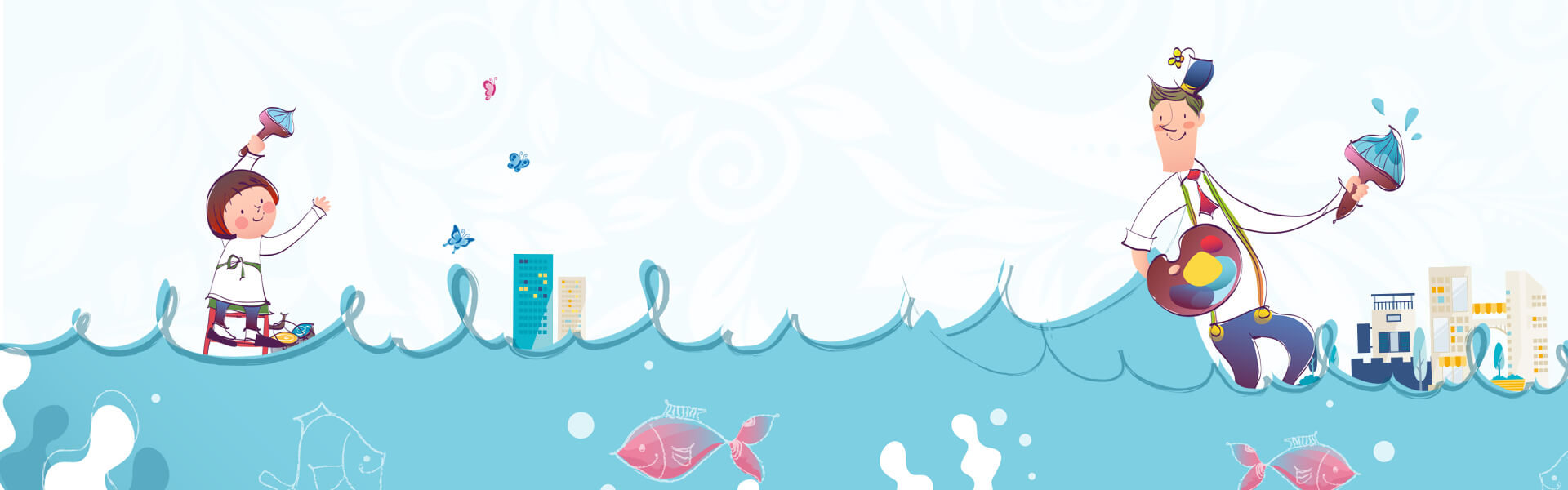 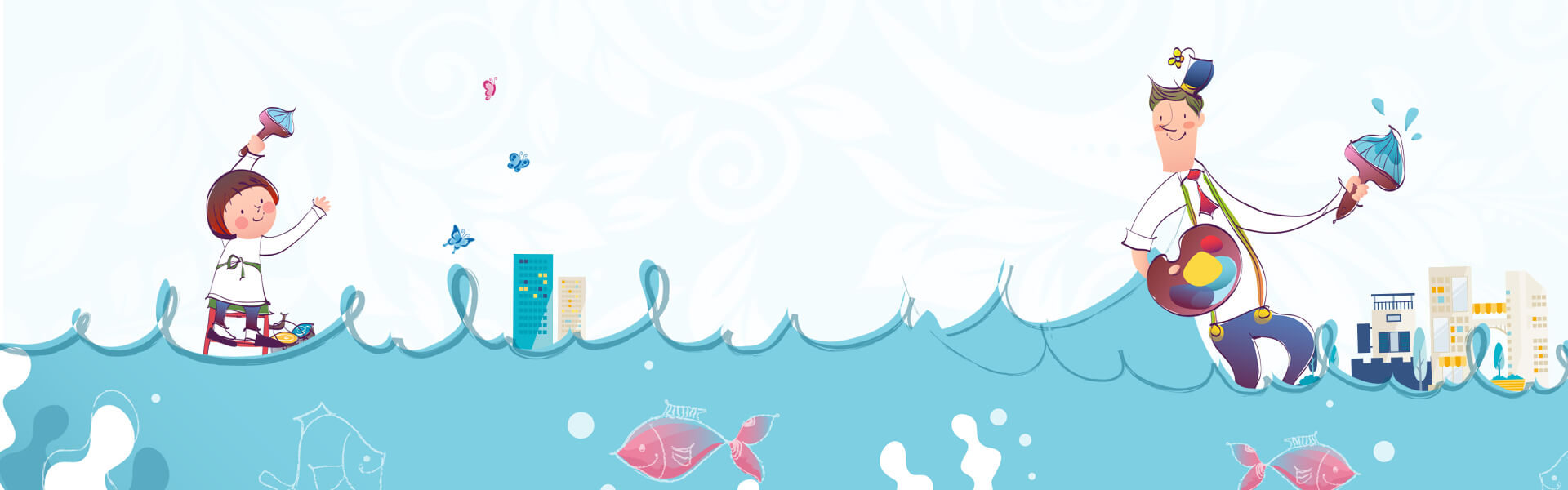 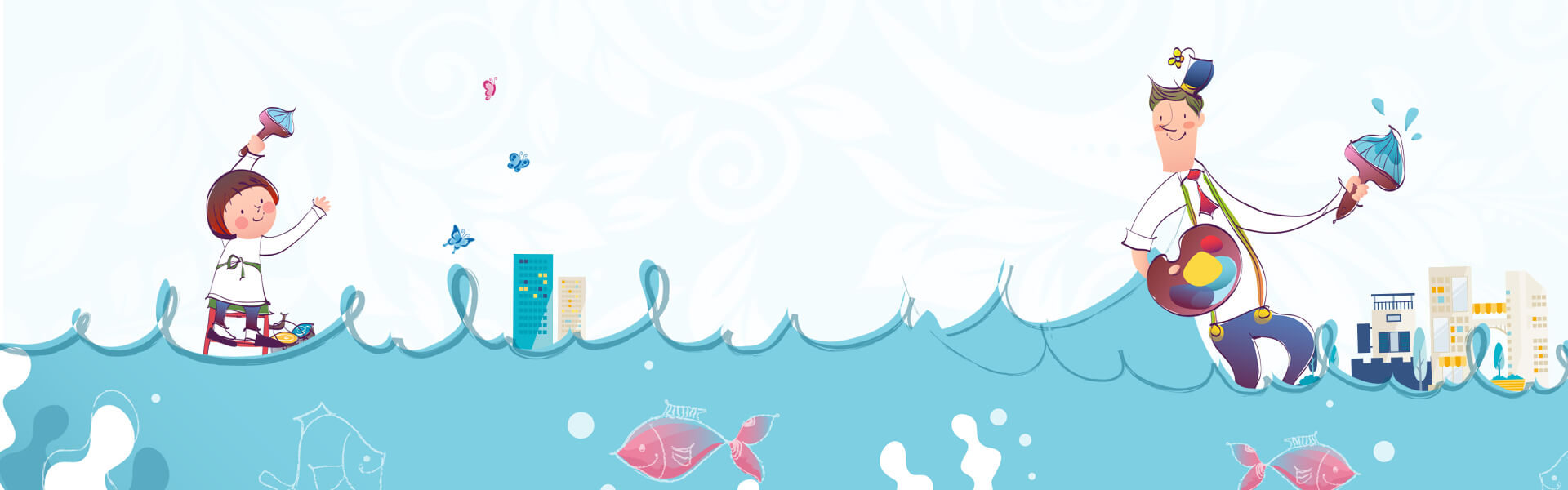 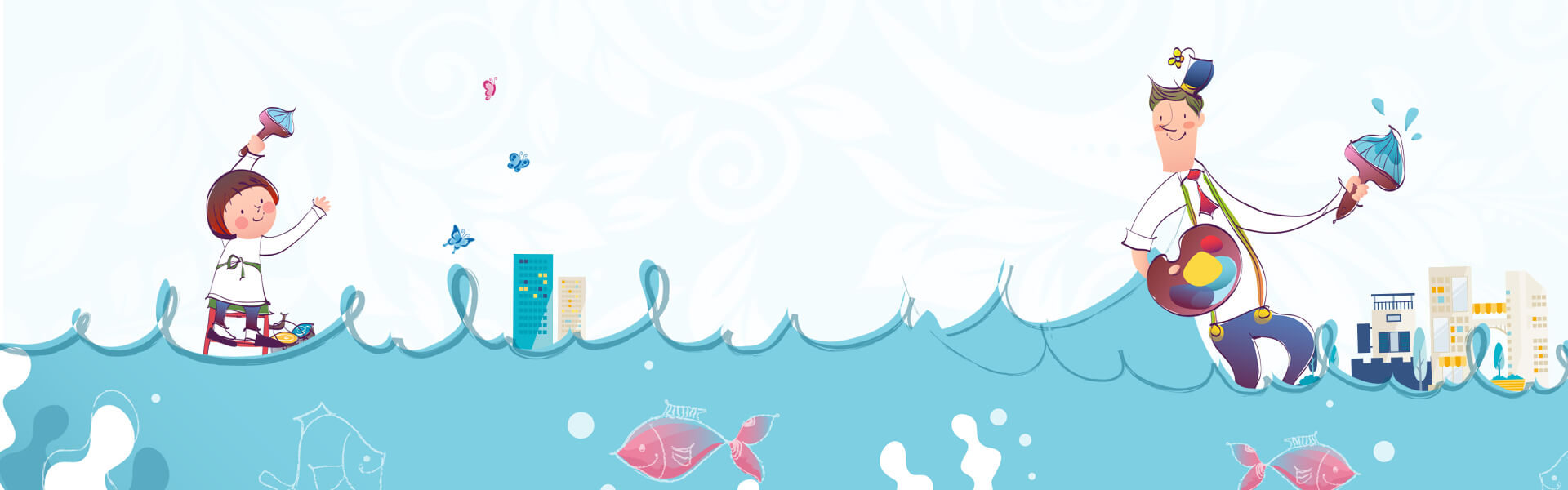 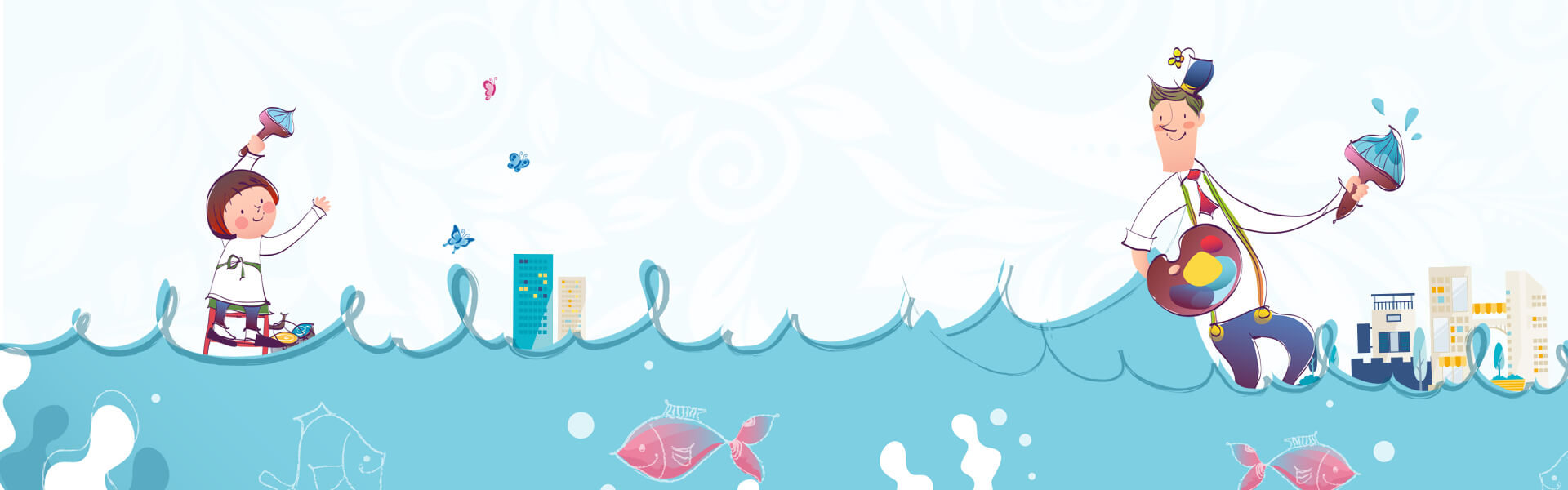 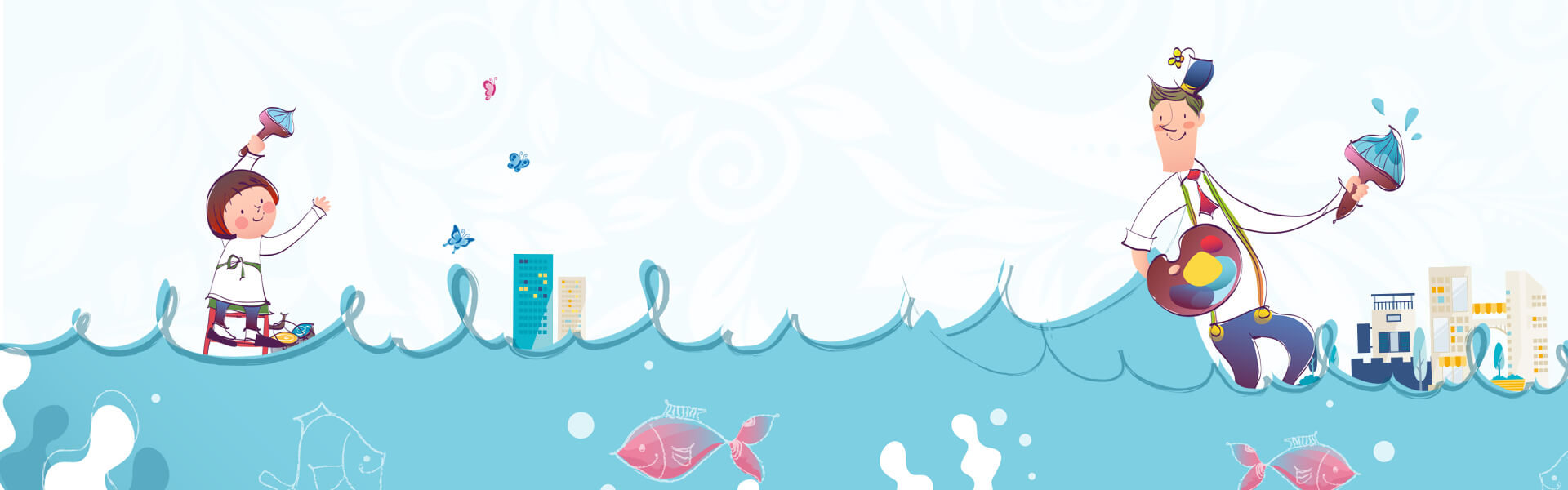 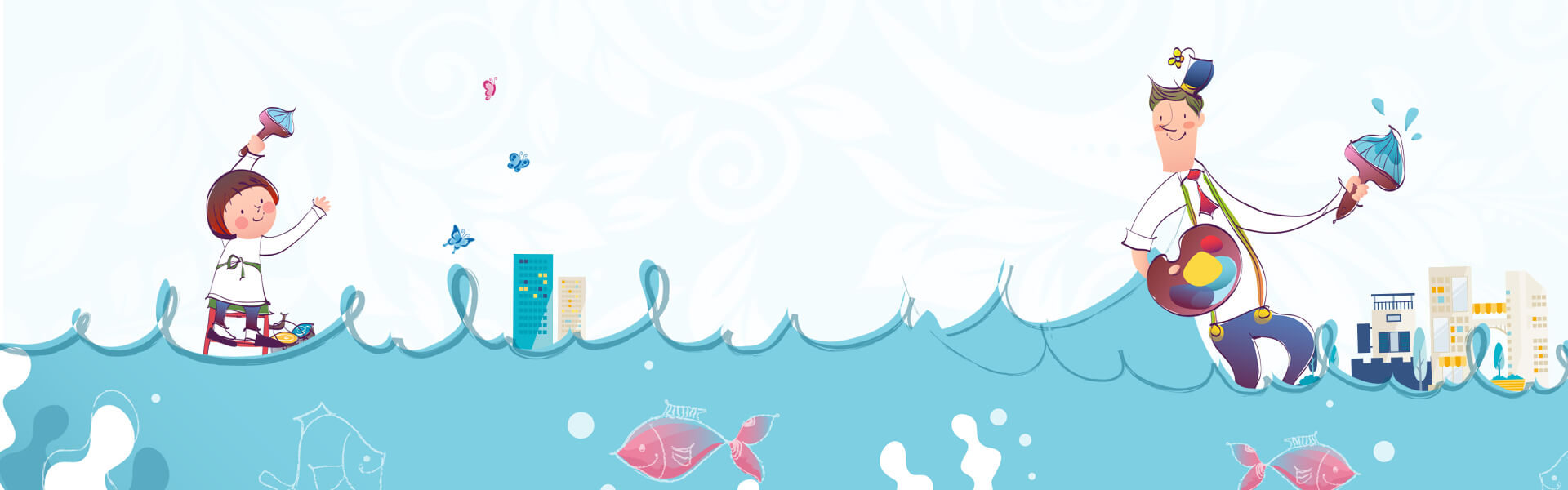 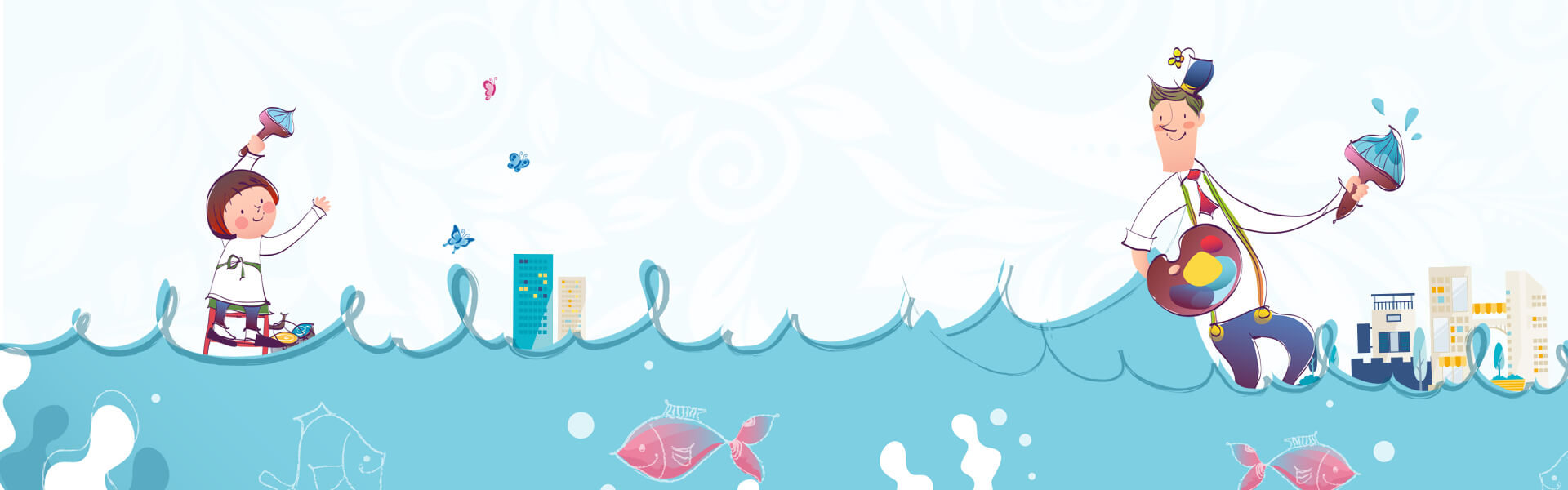 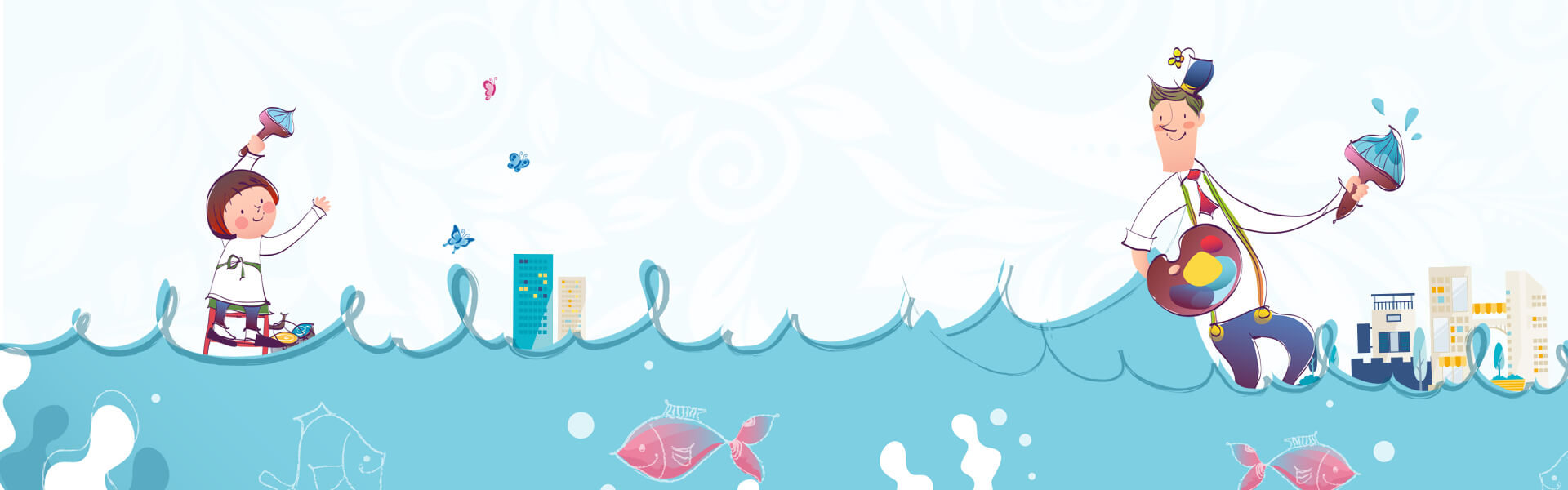 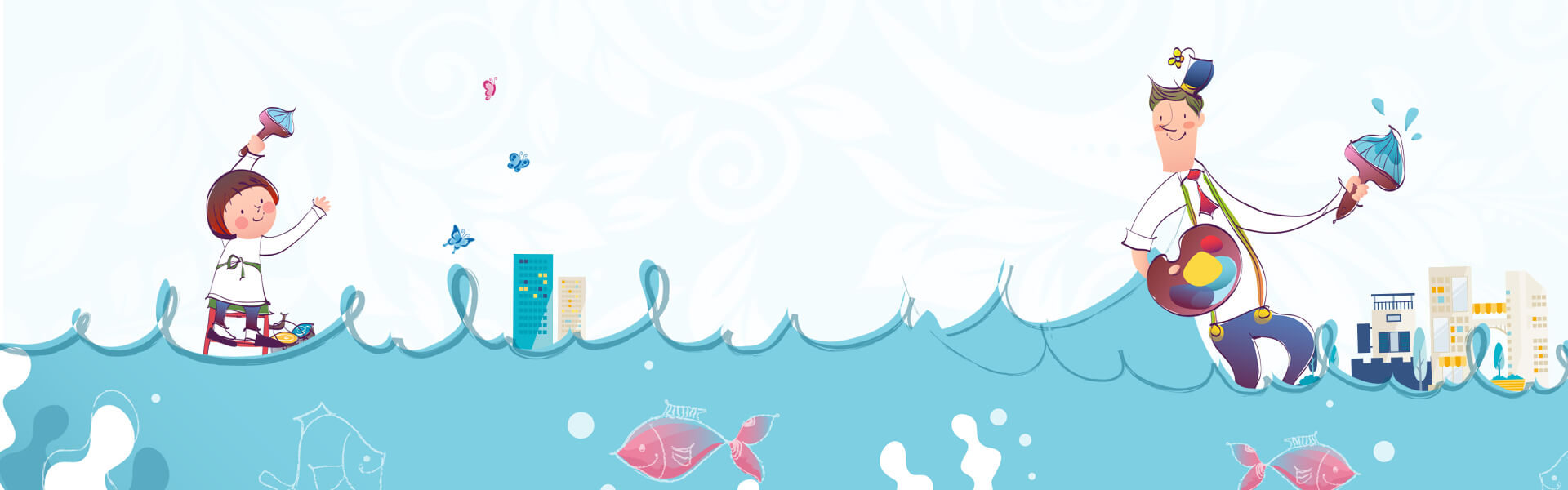 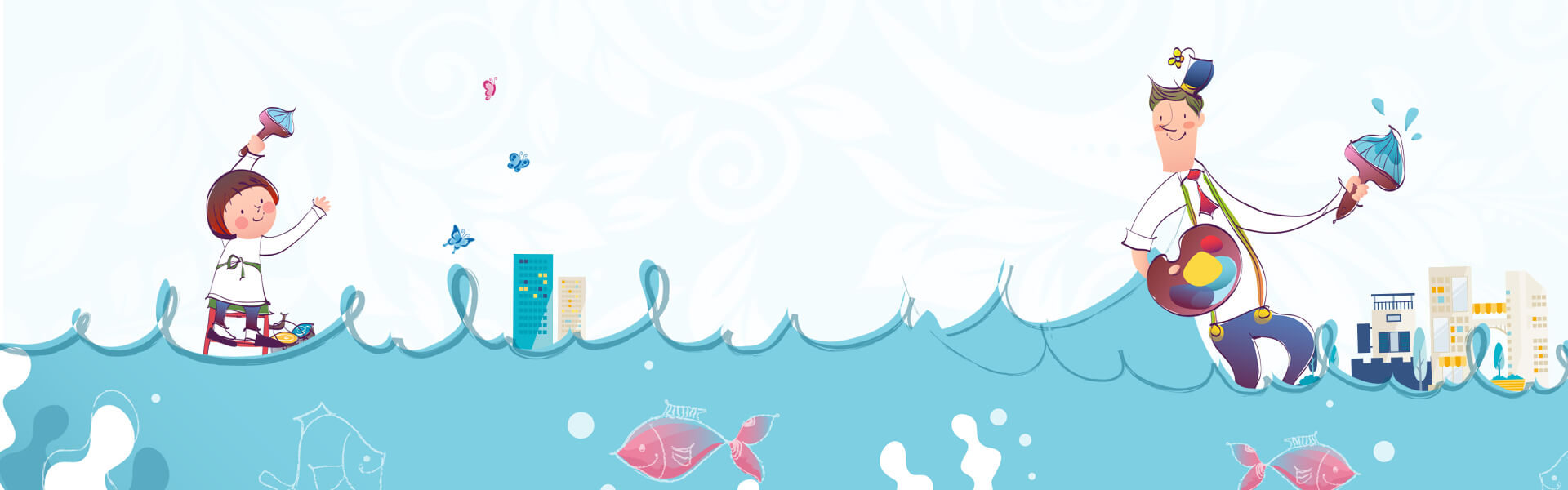 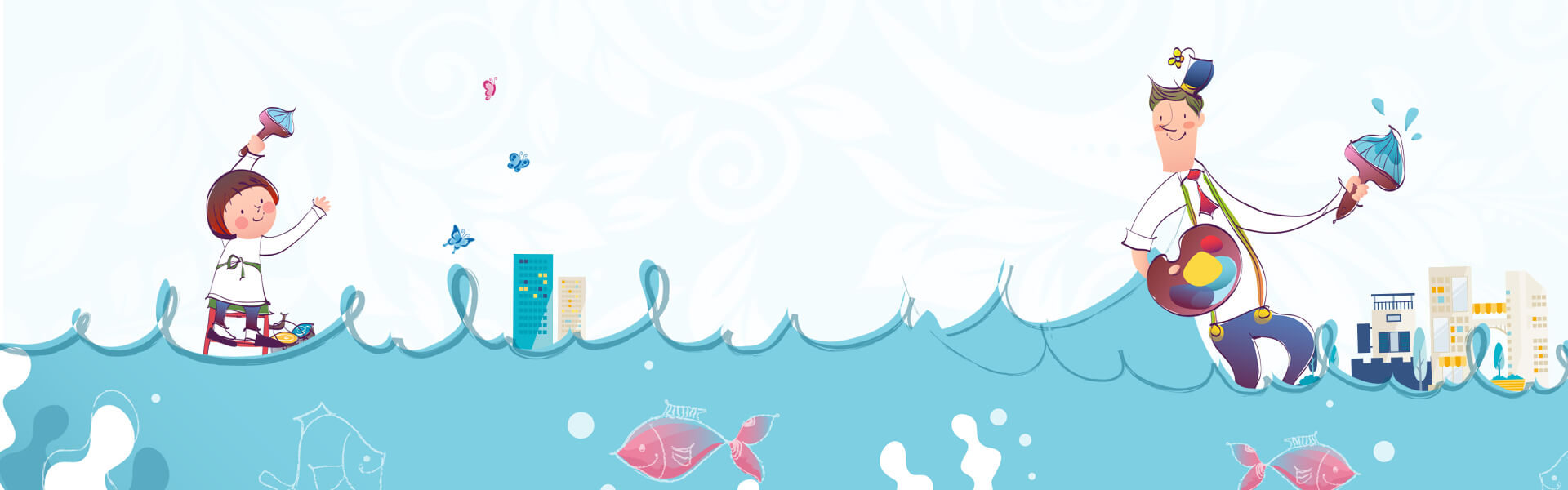 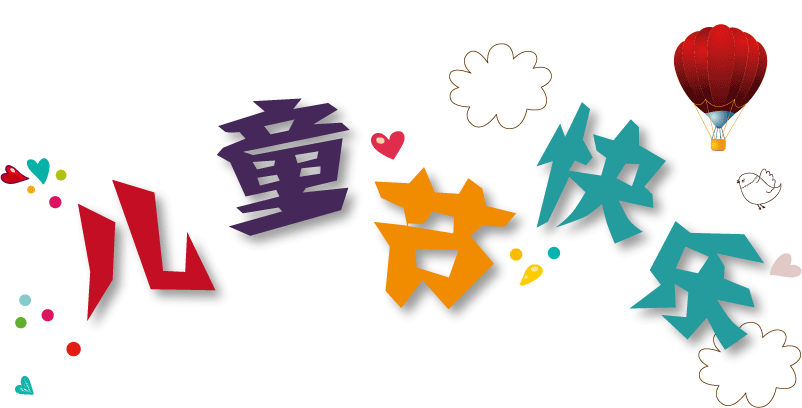 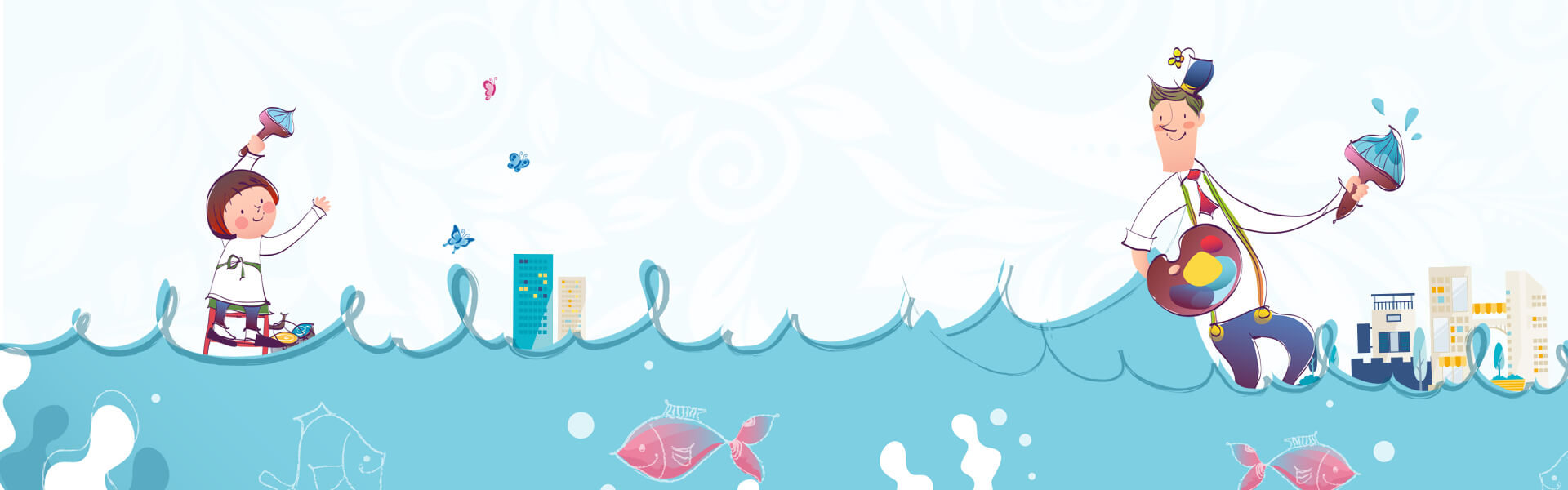 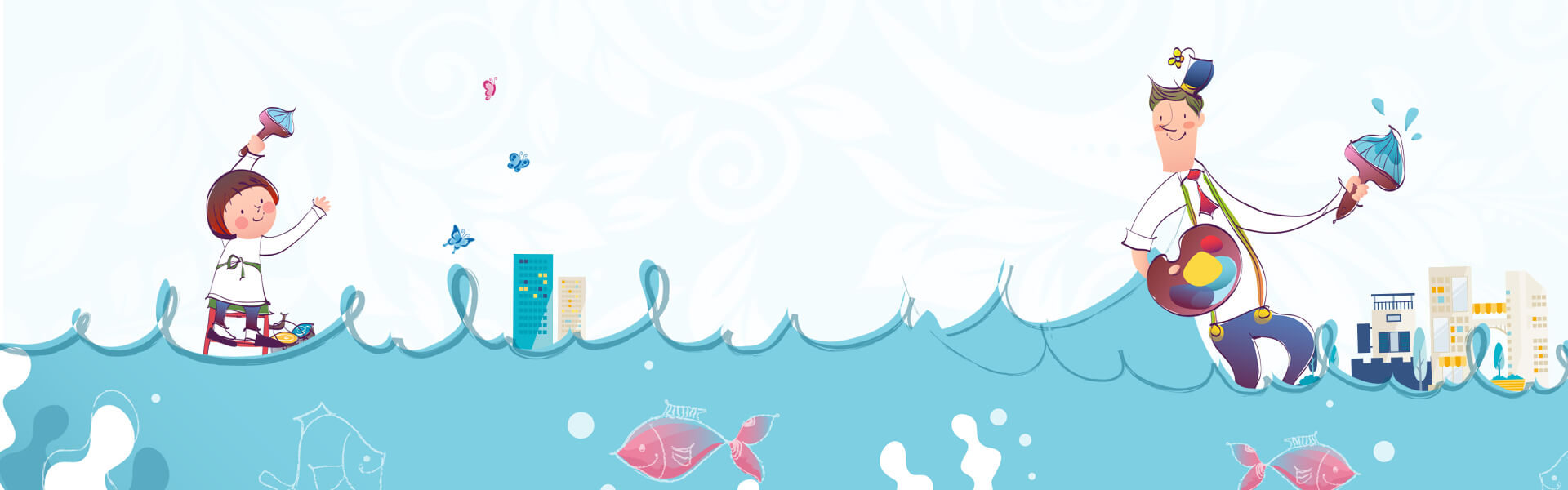 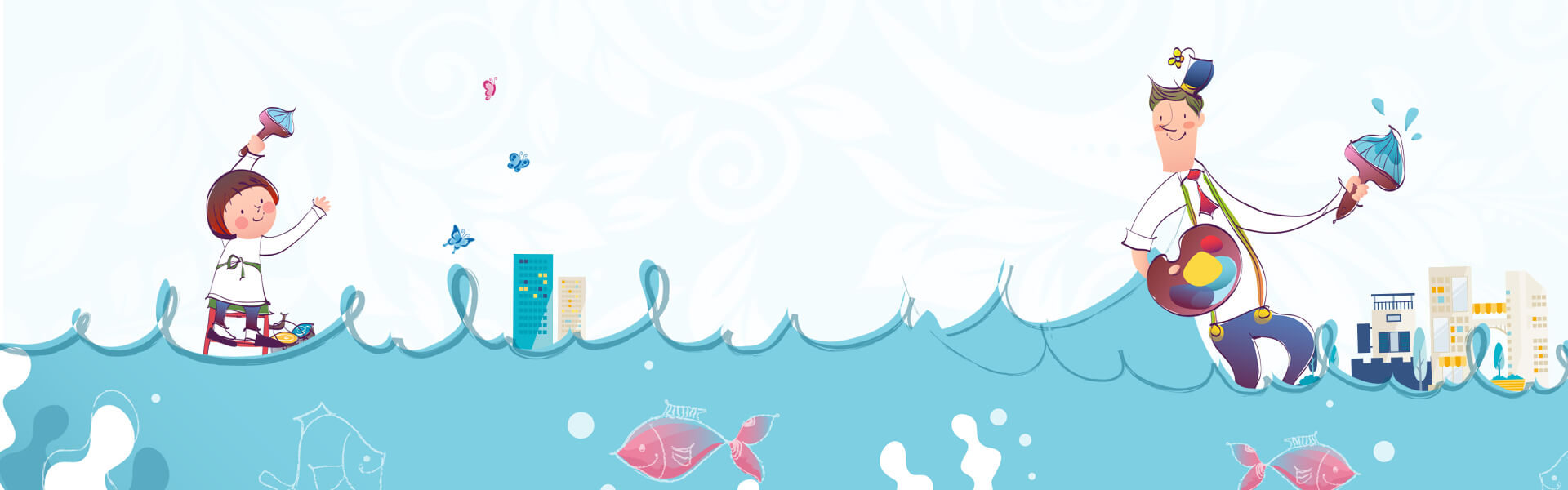 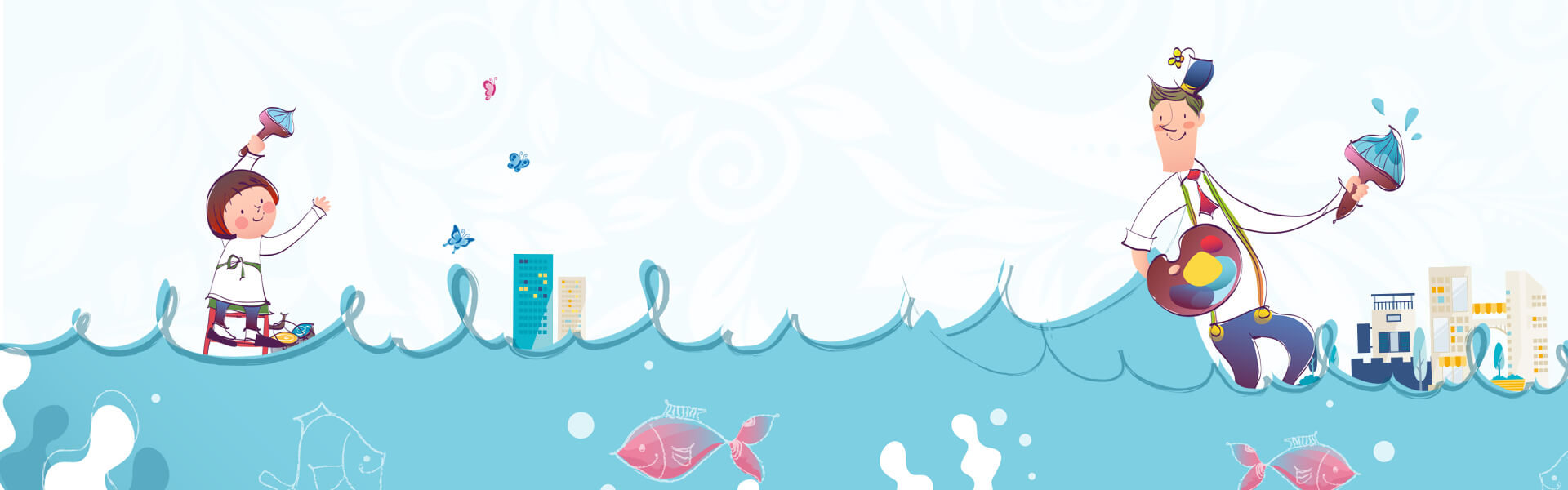 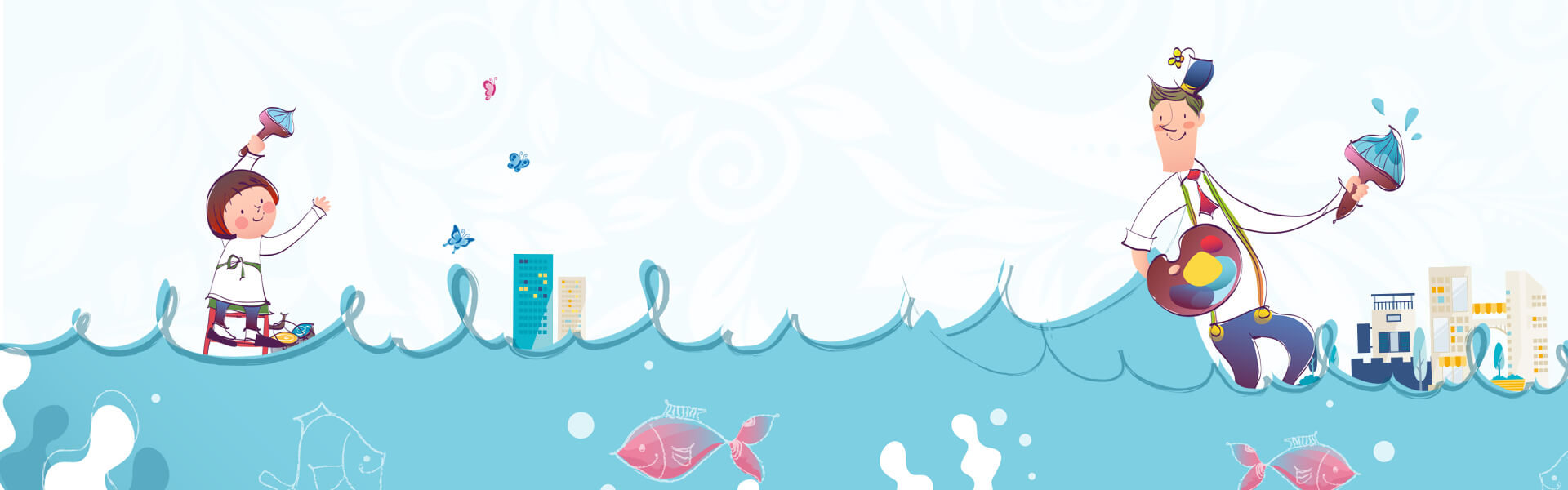 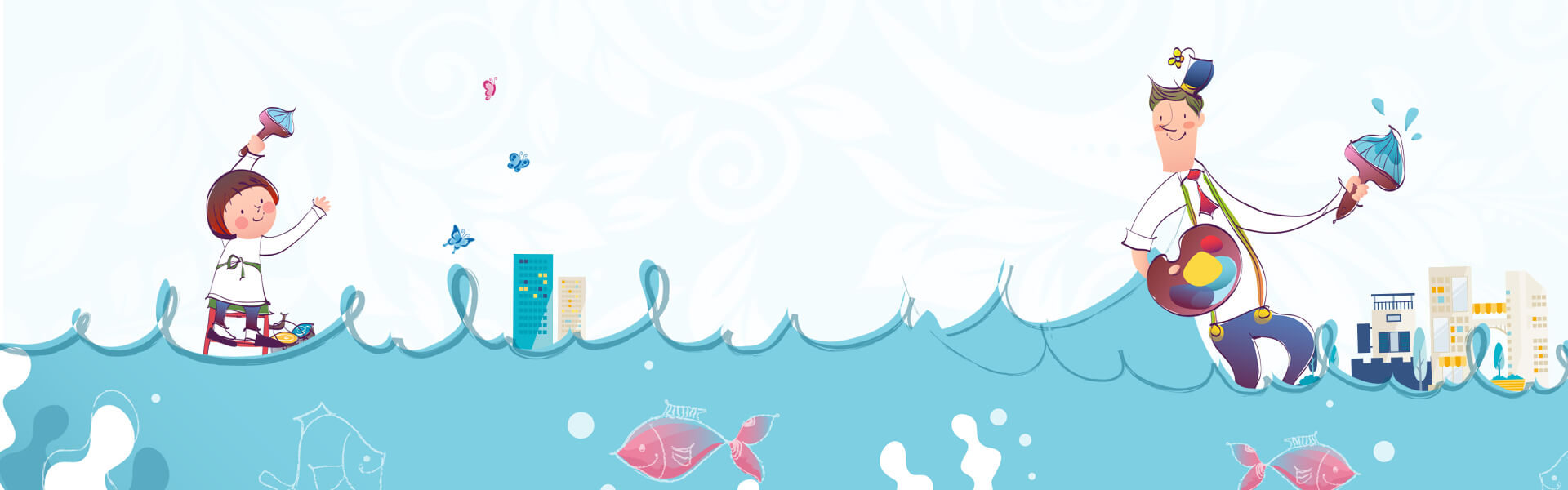 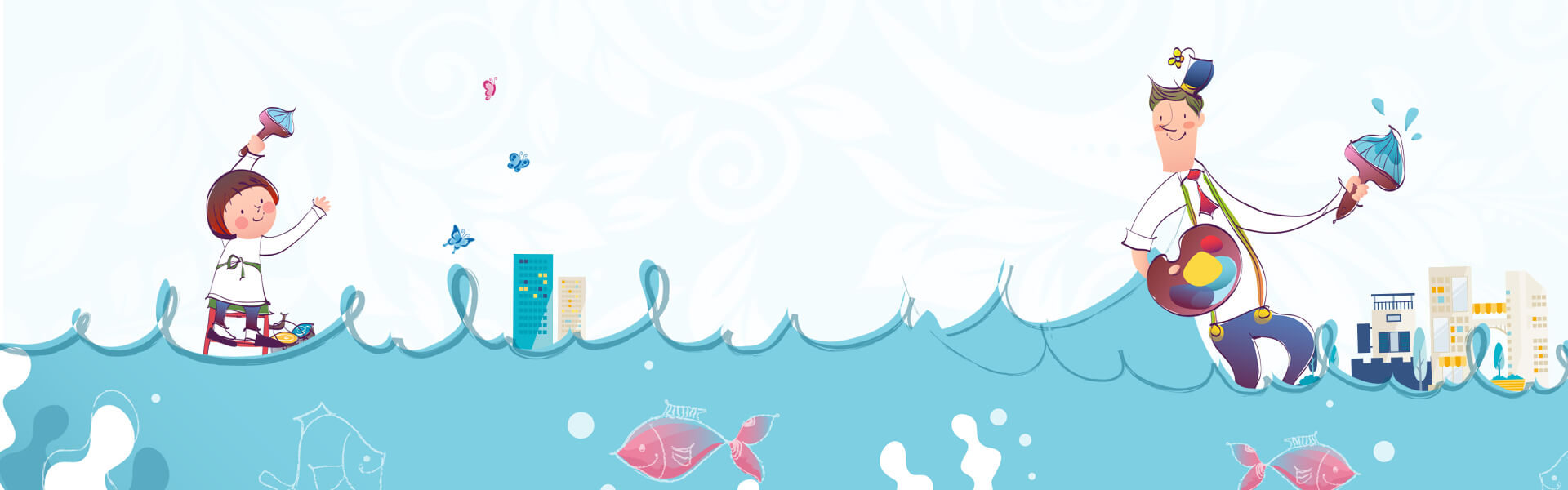 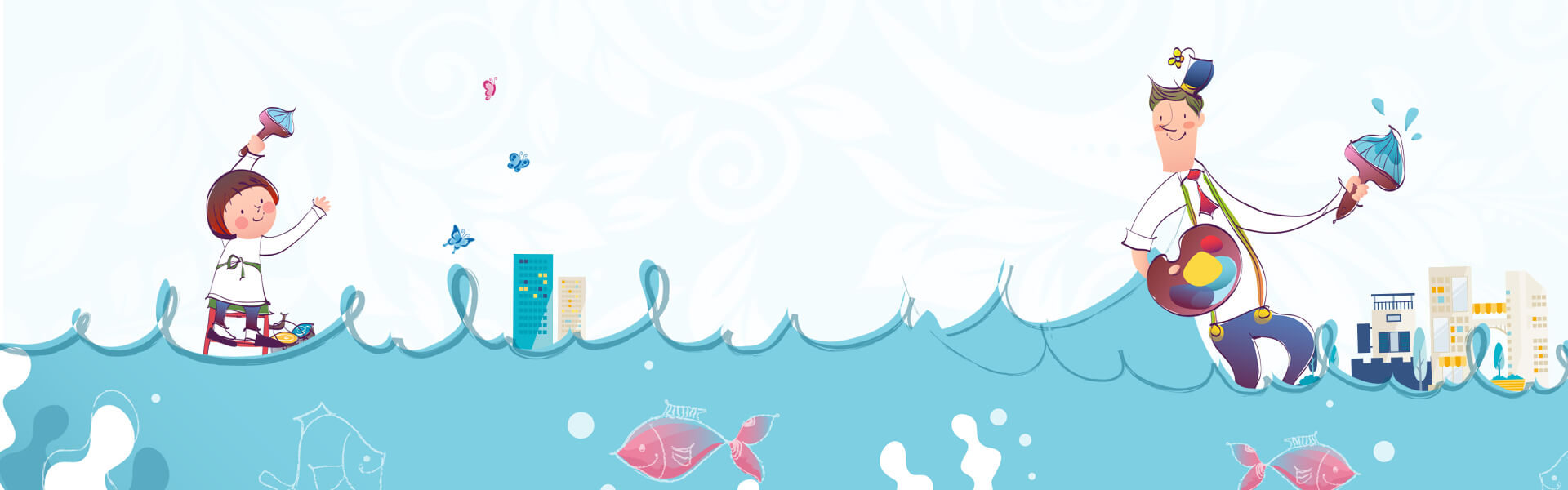 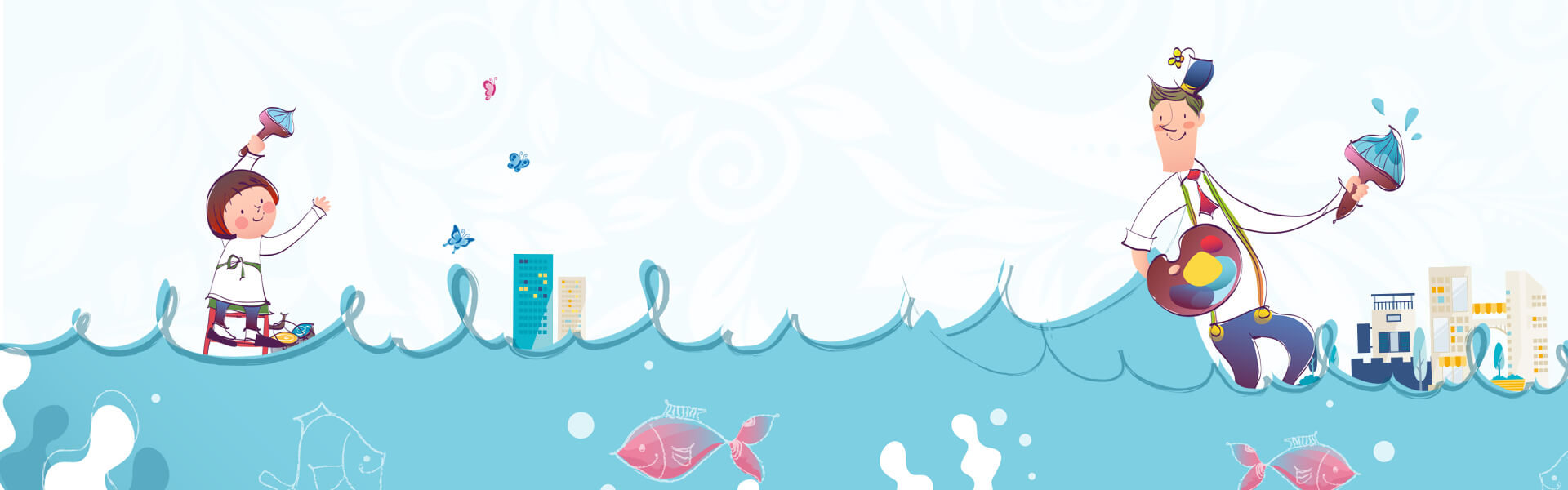 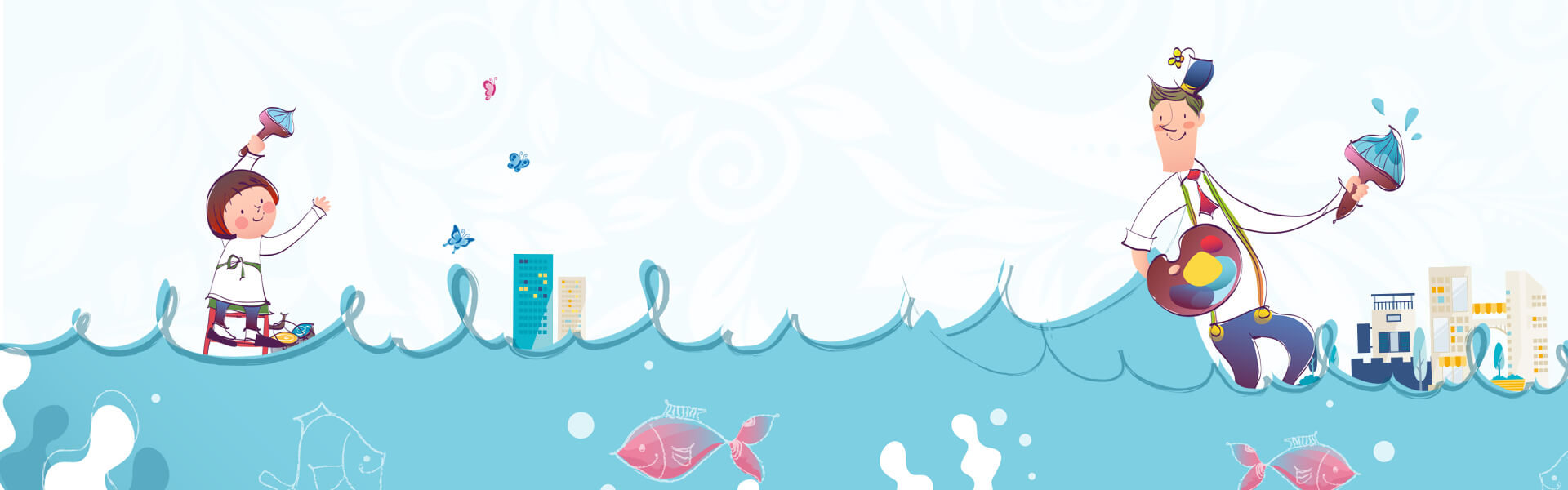 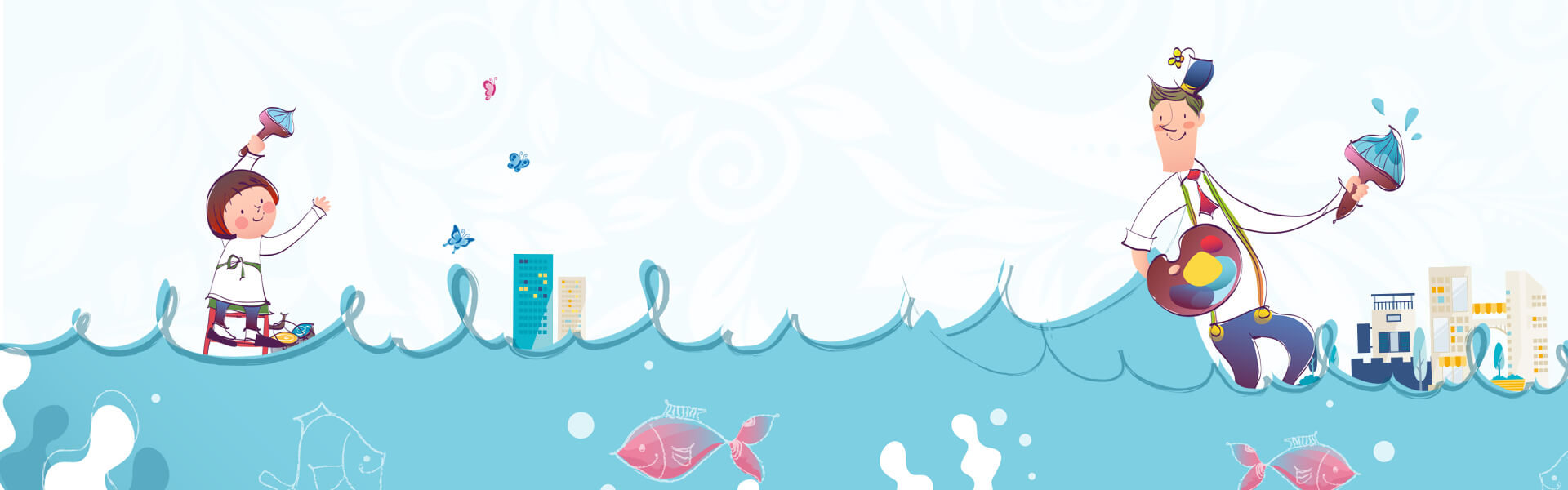 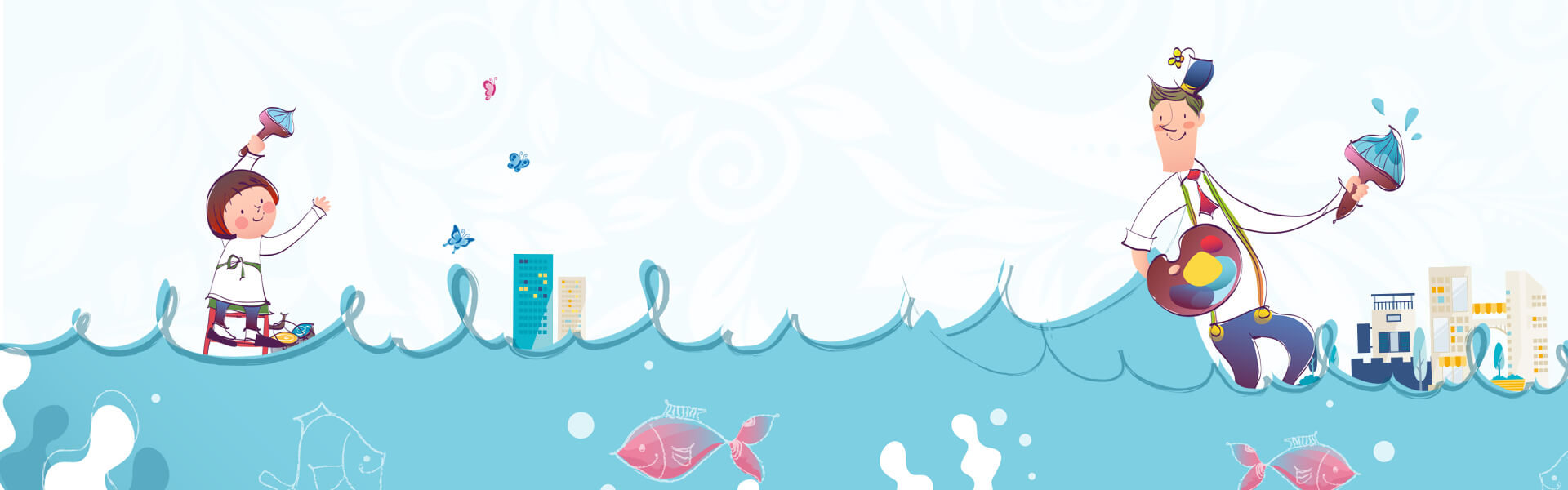 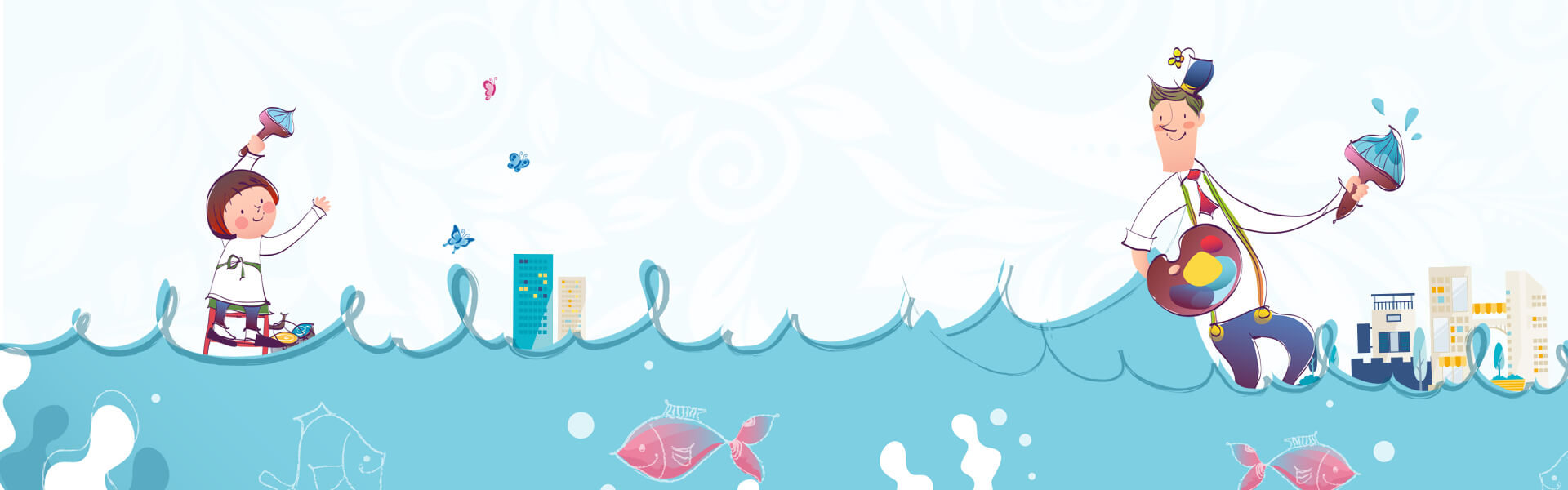 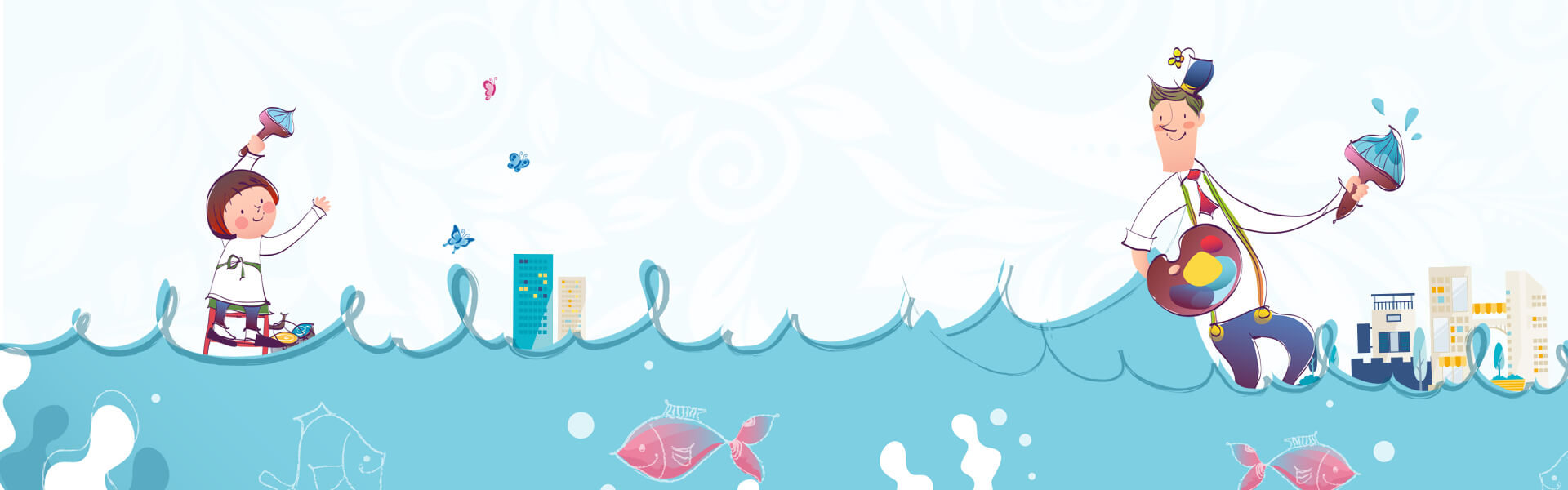 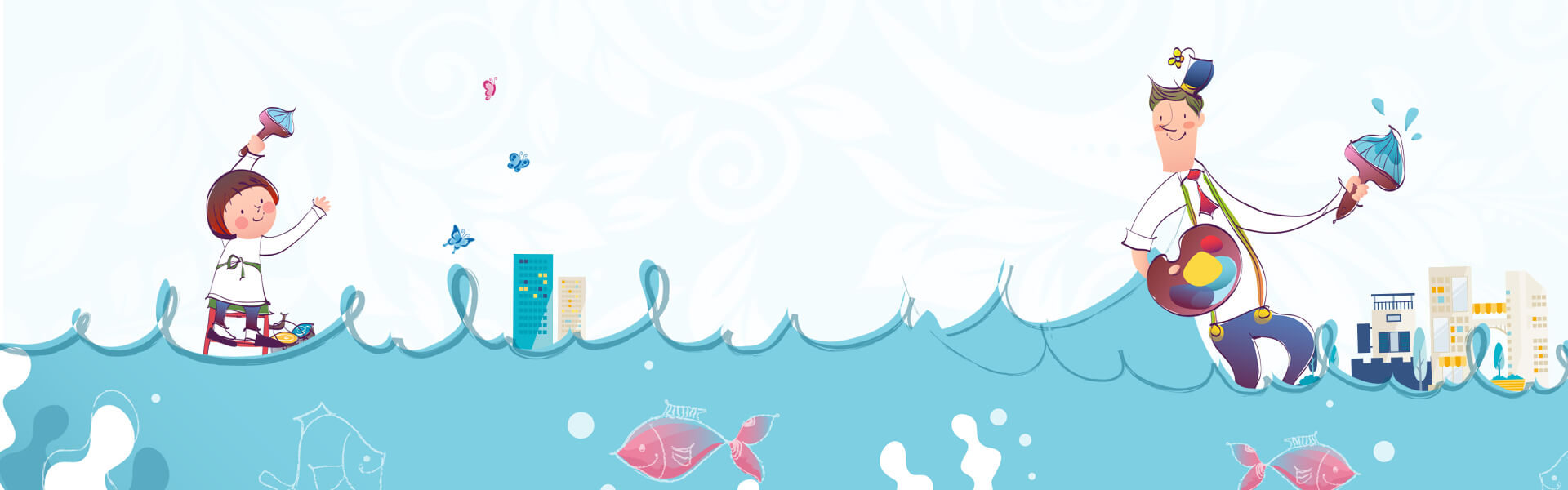 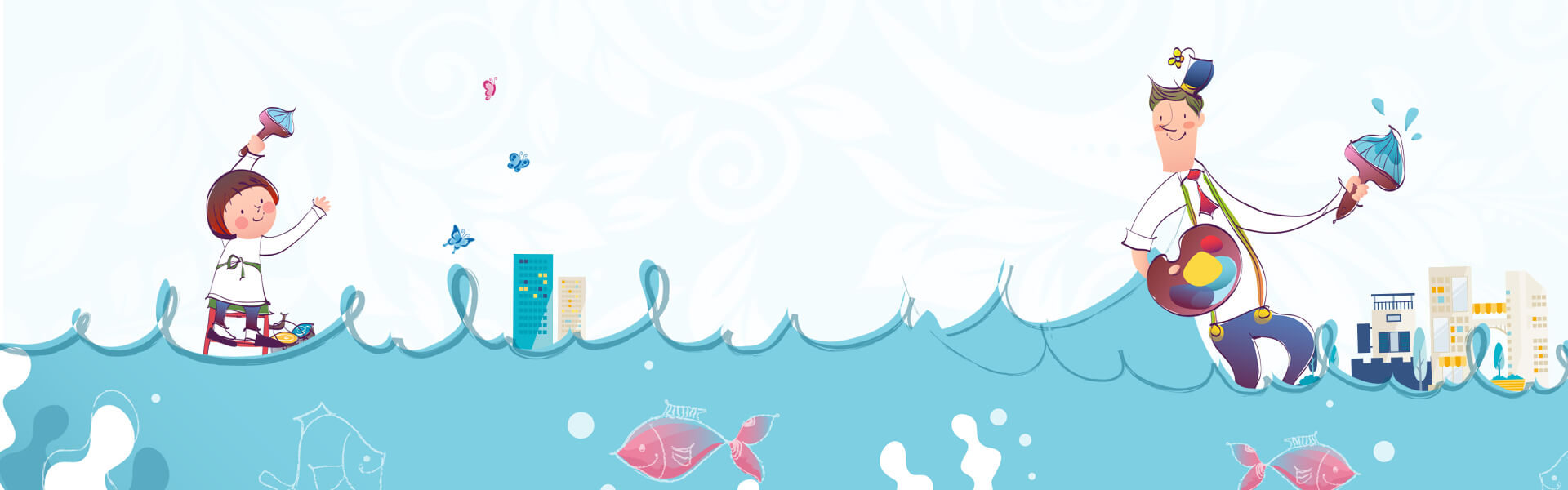 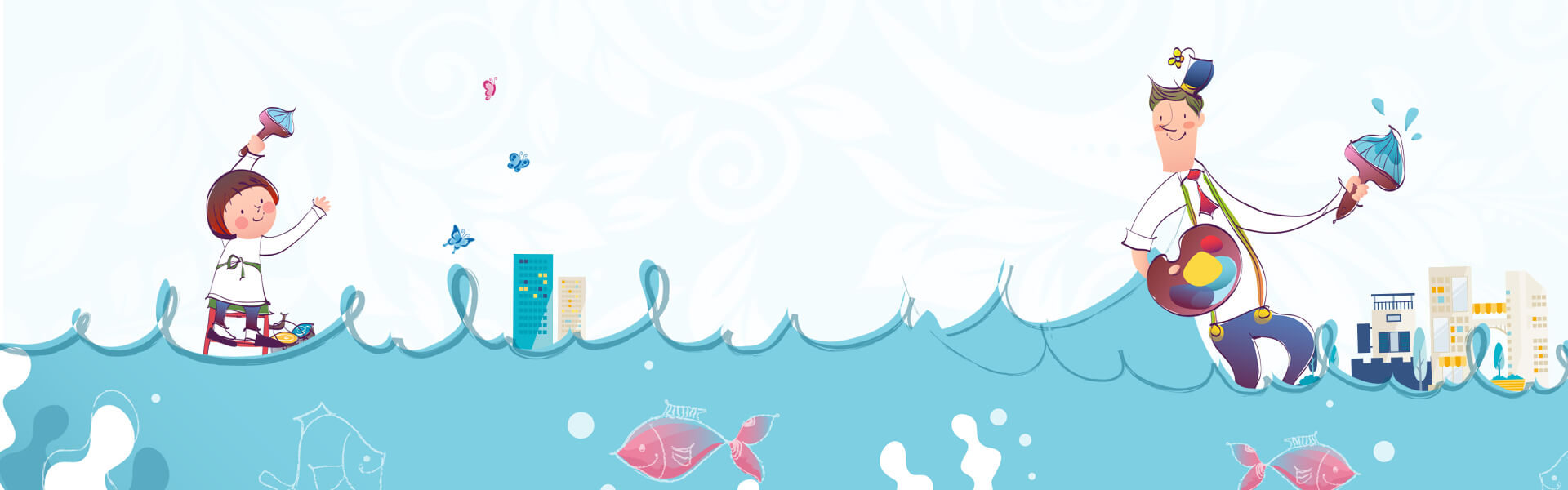 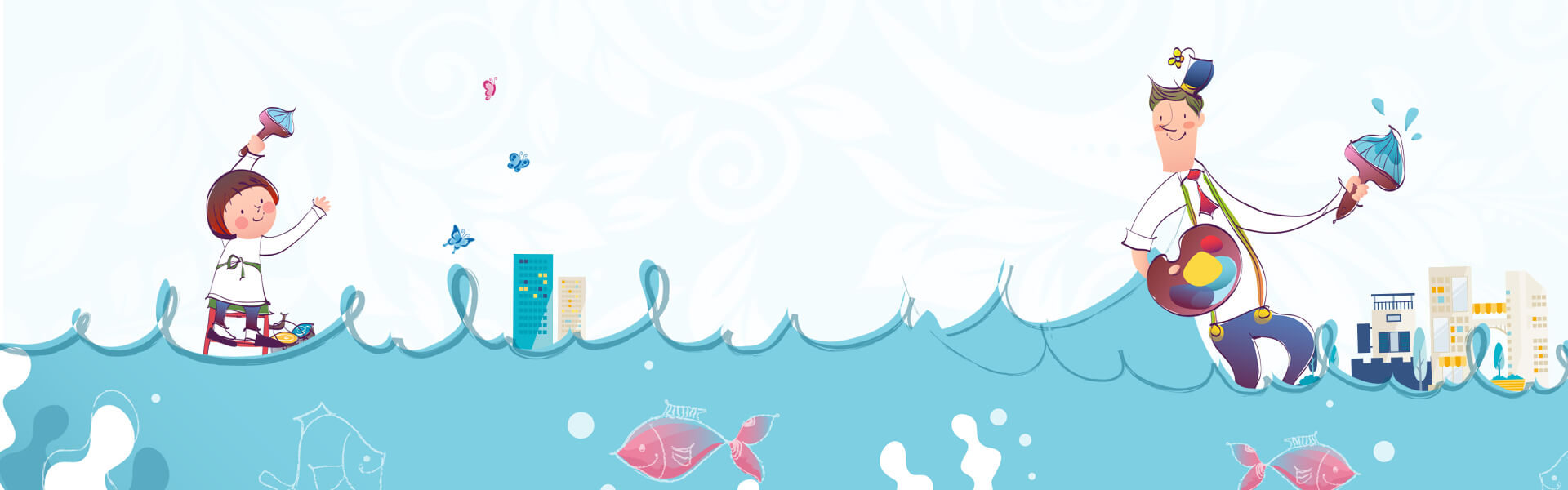 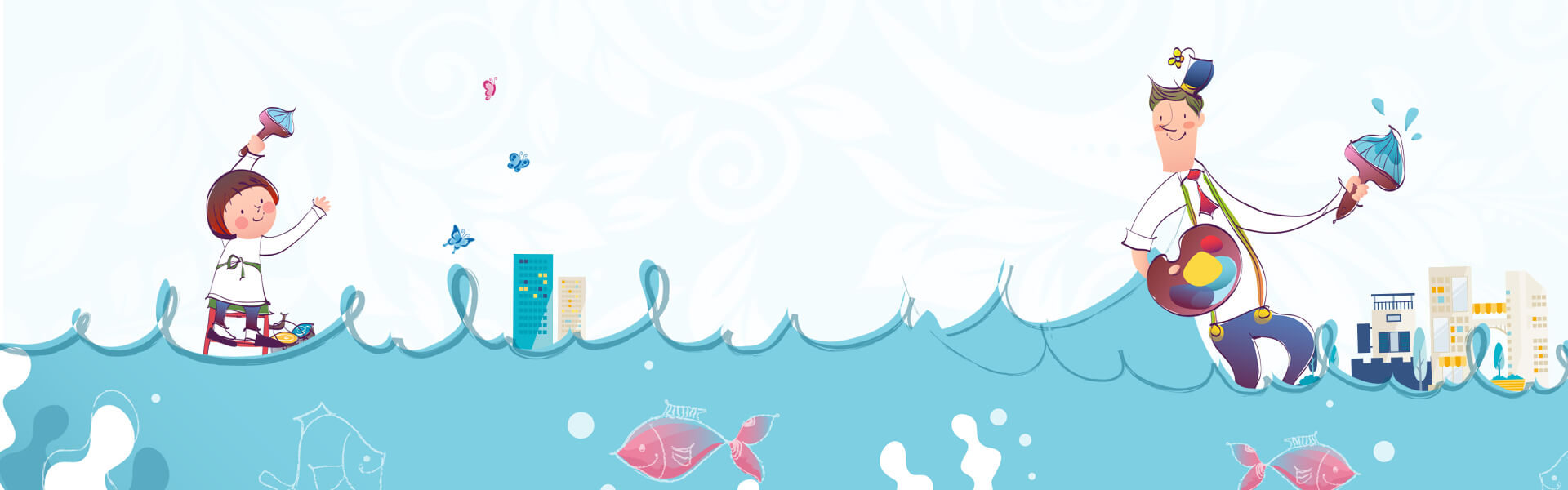 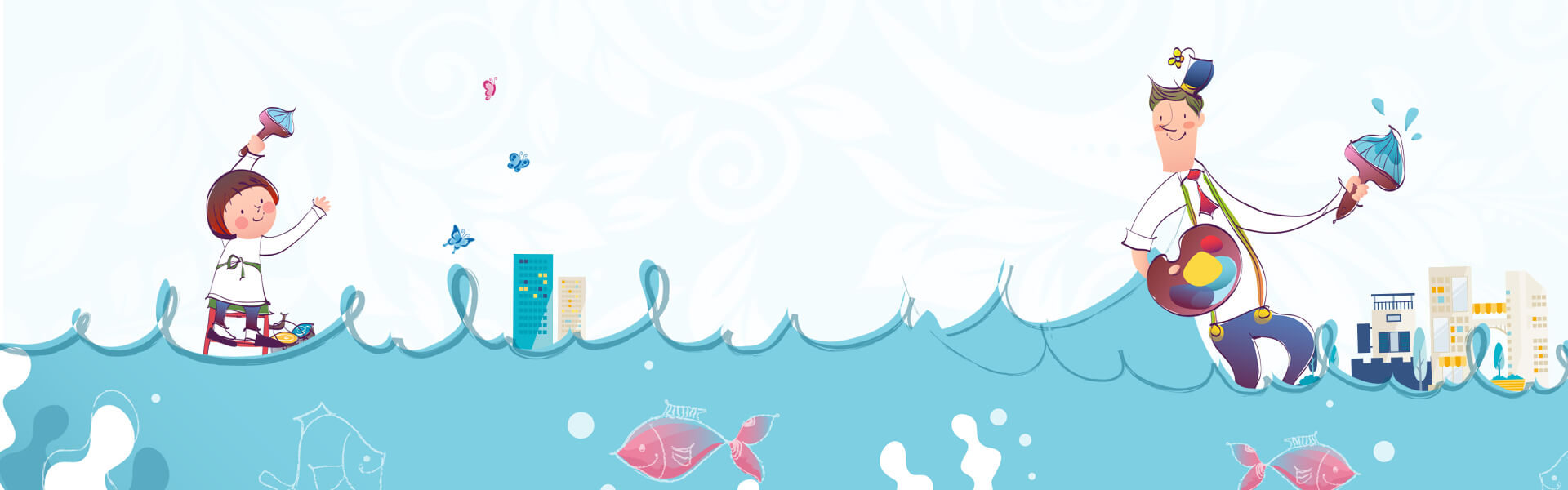 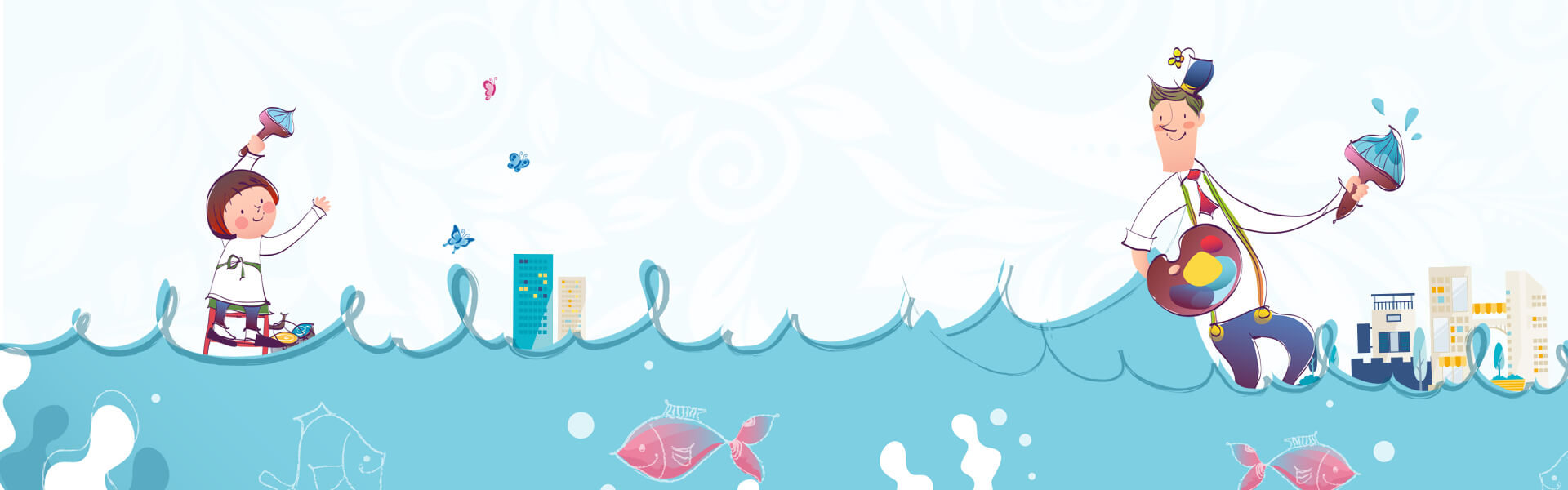 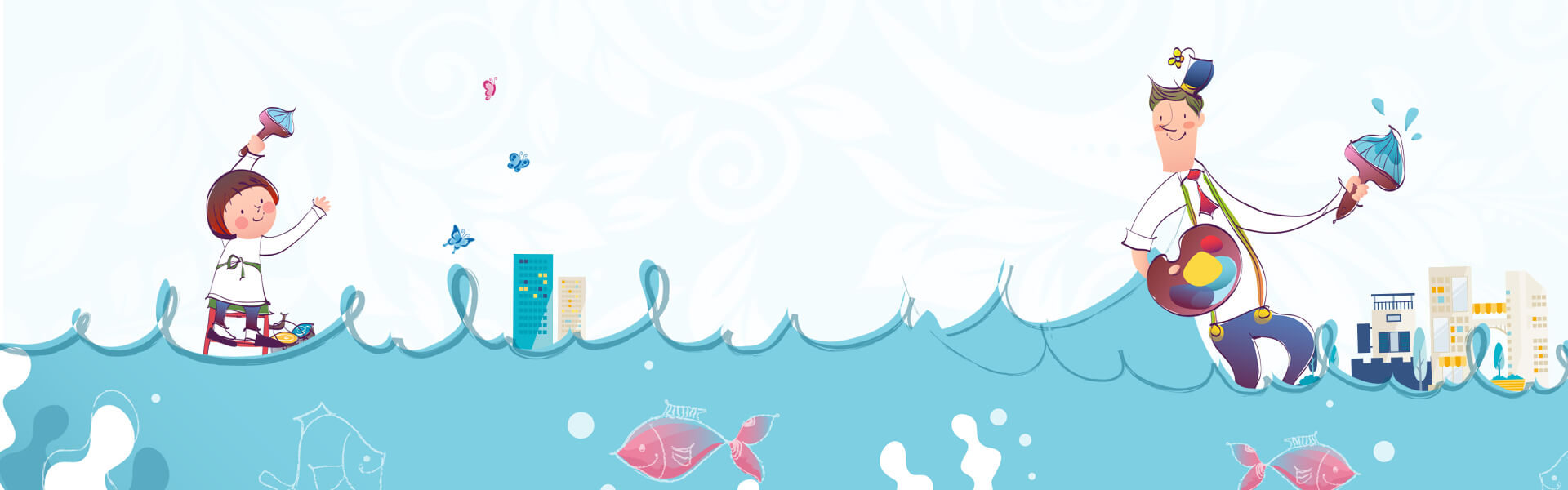 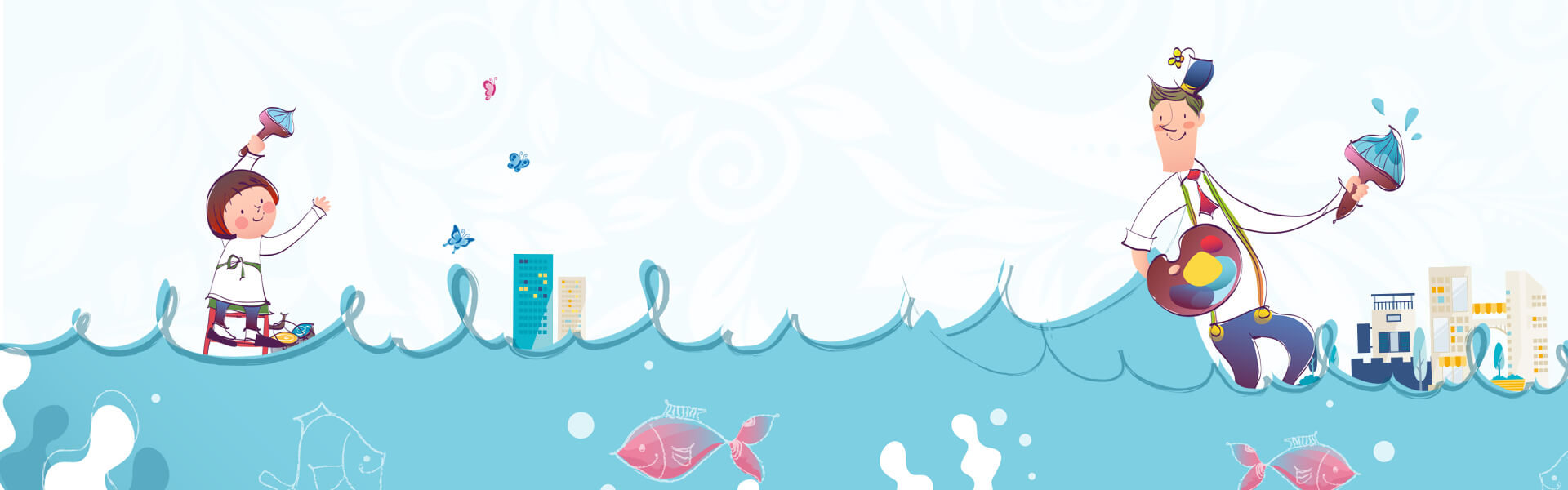 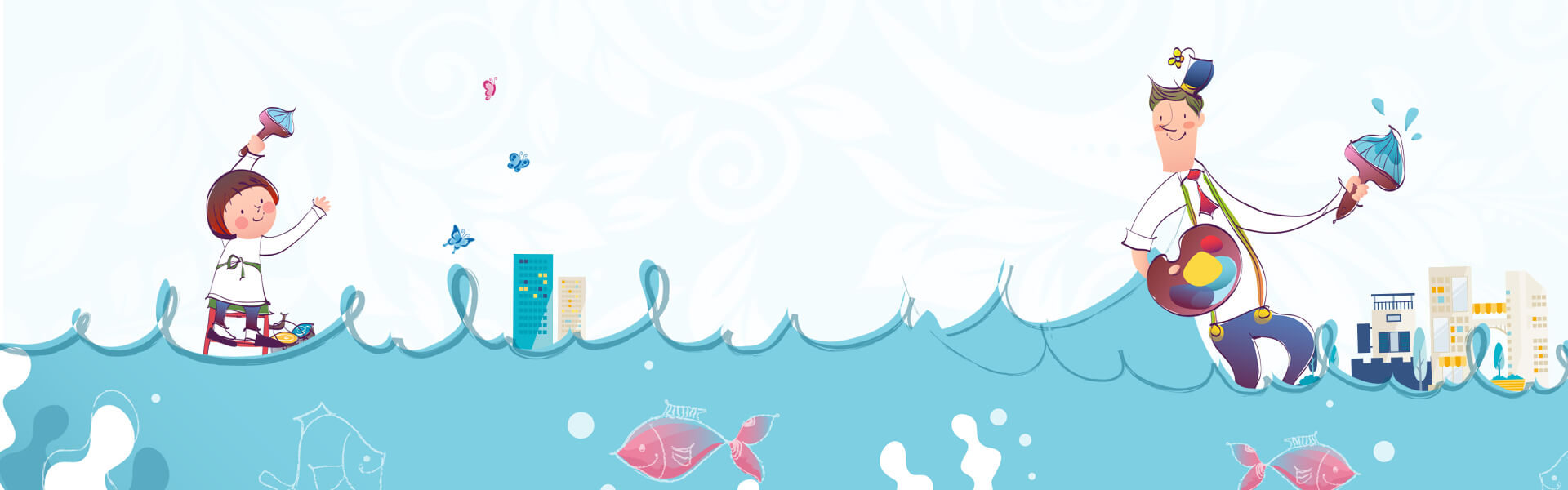 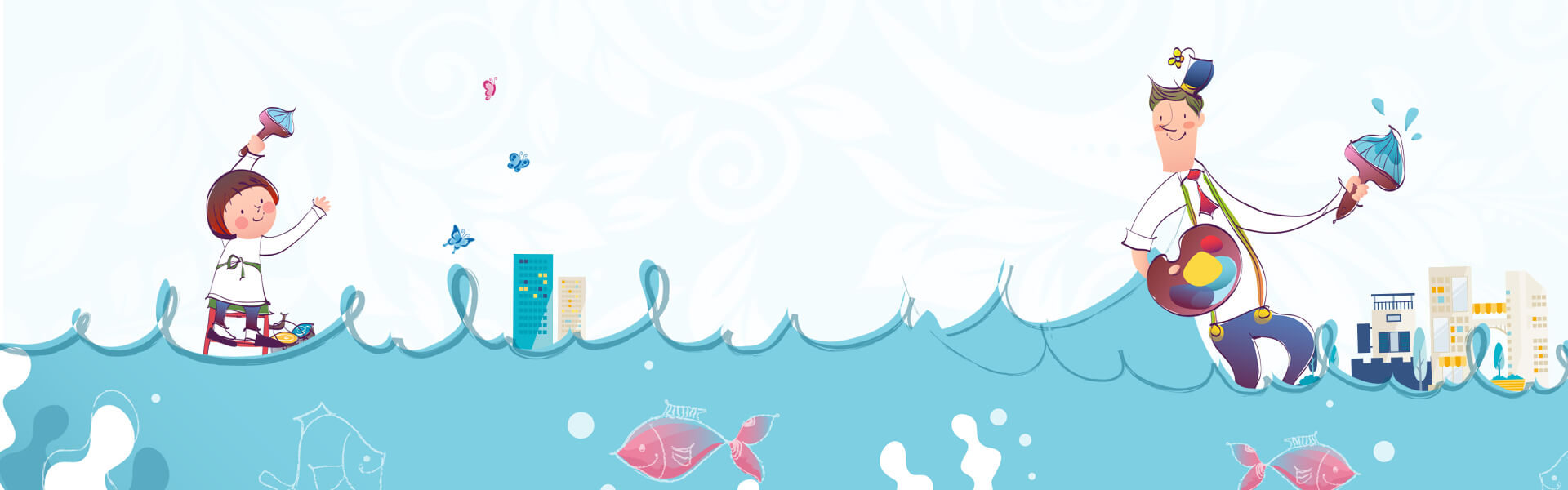 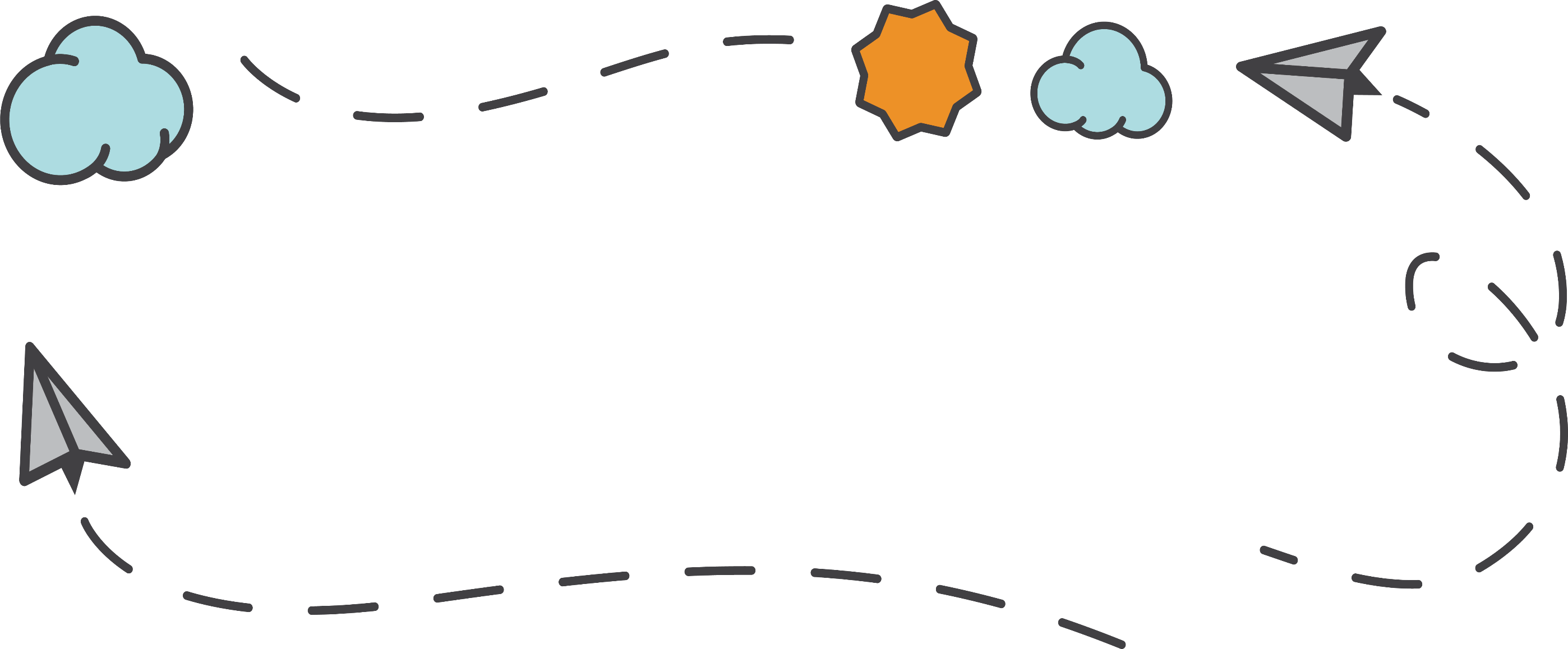 前  言
Entrepreneurial activities differ substantially depending on the type of organization and creativity. Entrepreneurial activities differ Entrepreneurial activities differ substantially depending on the type of
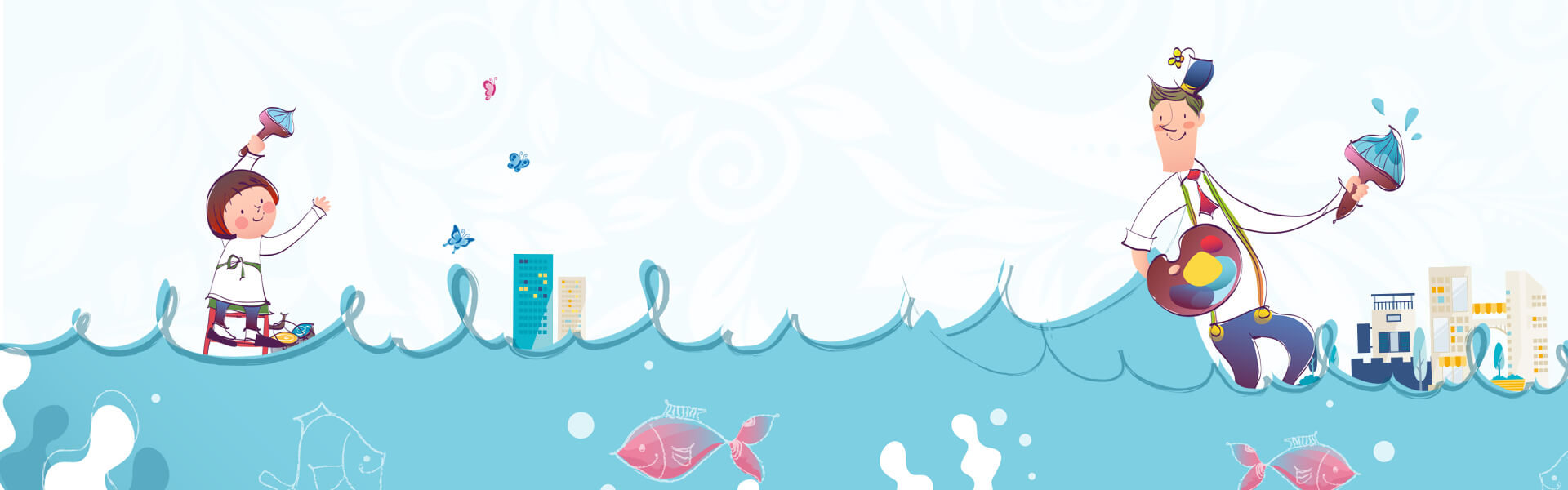 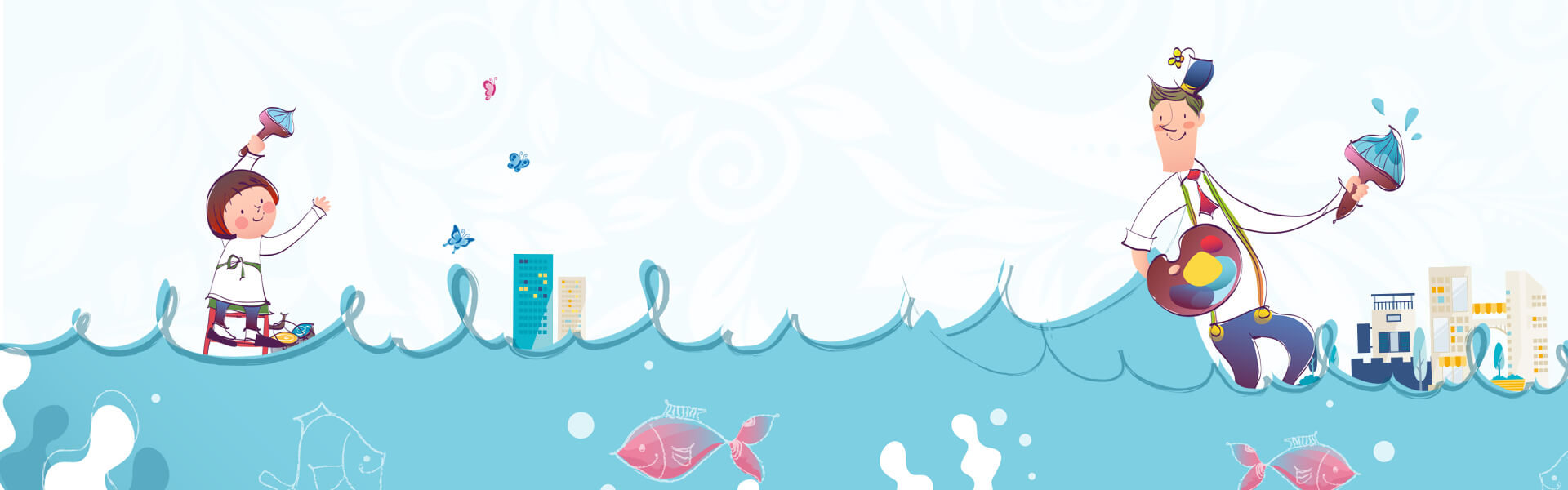 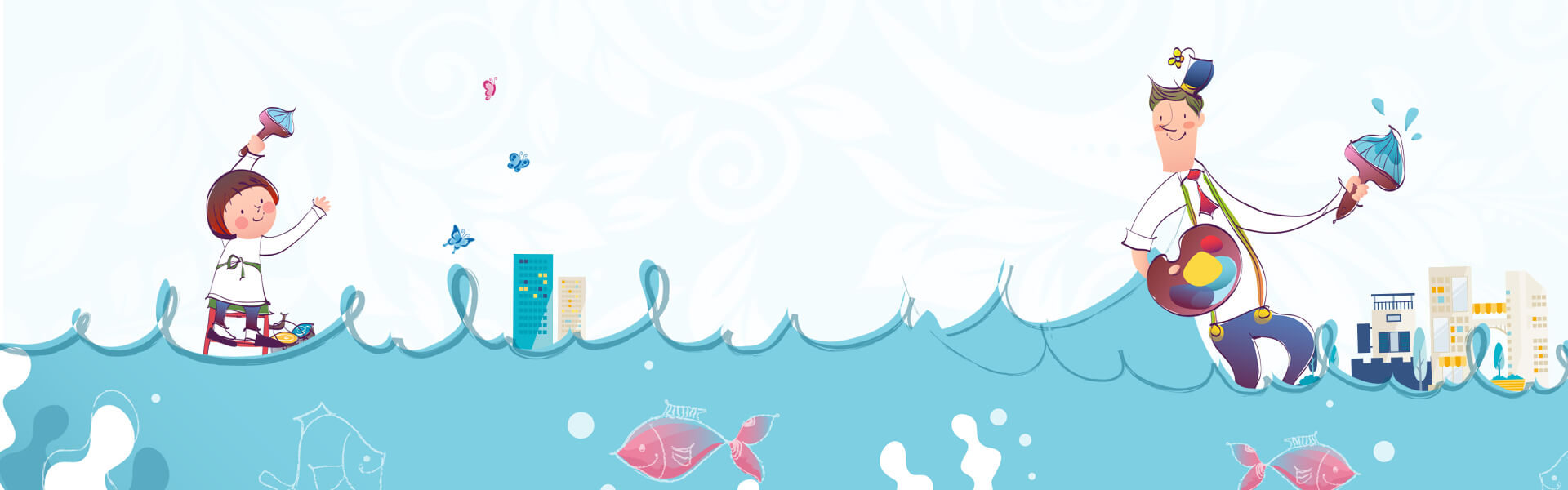 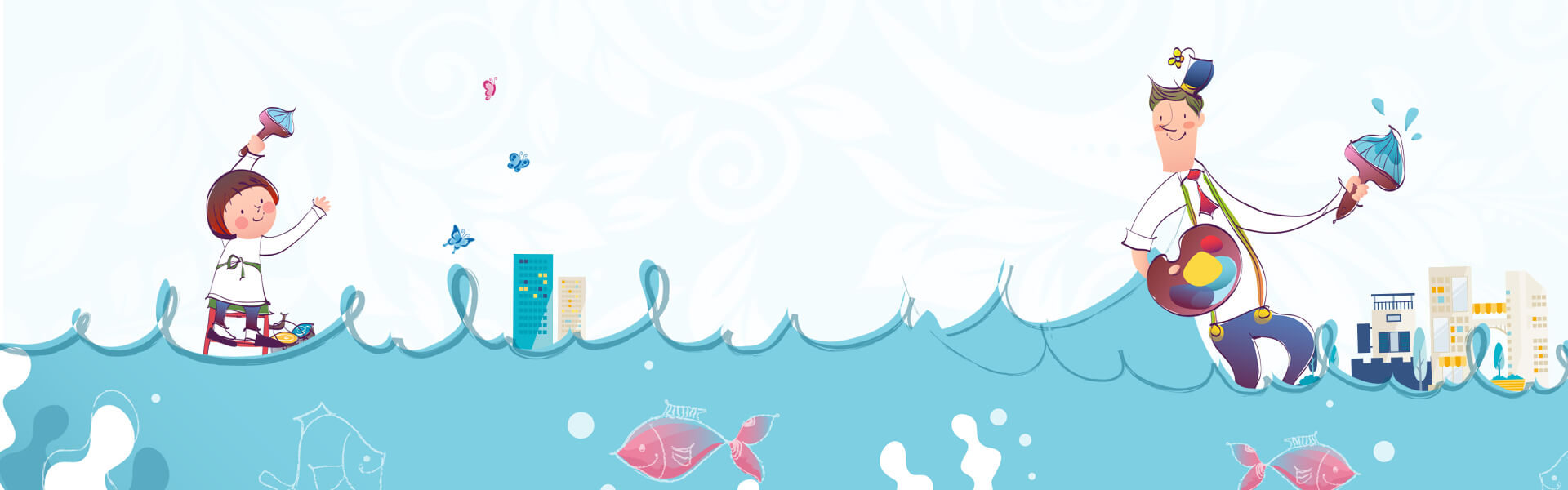 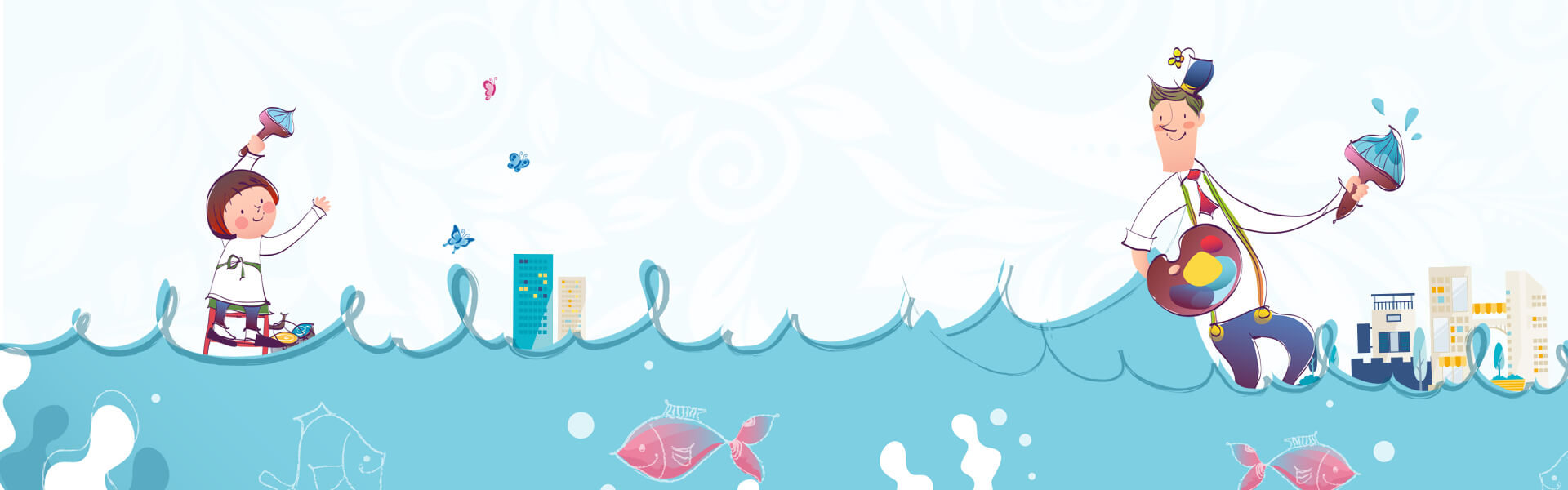 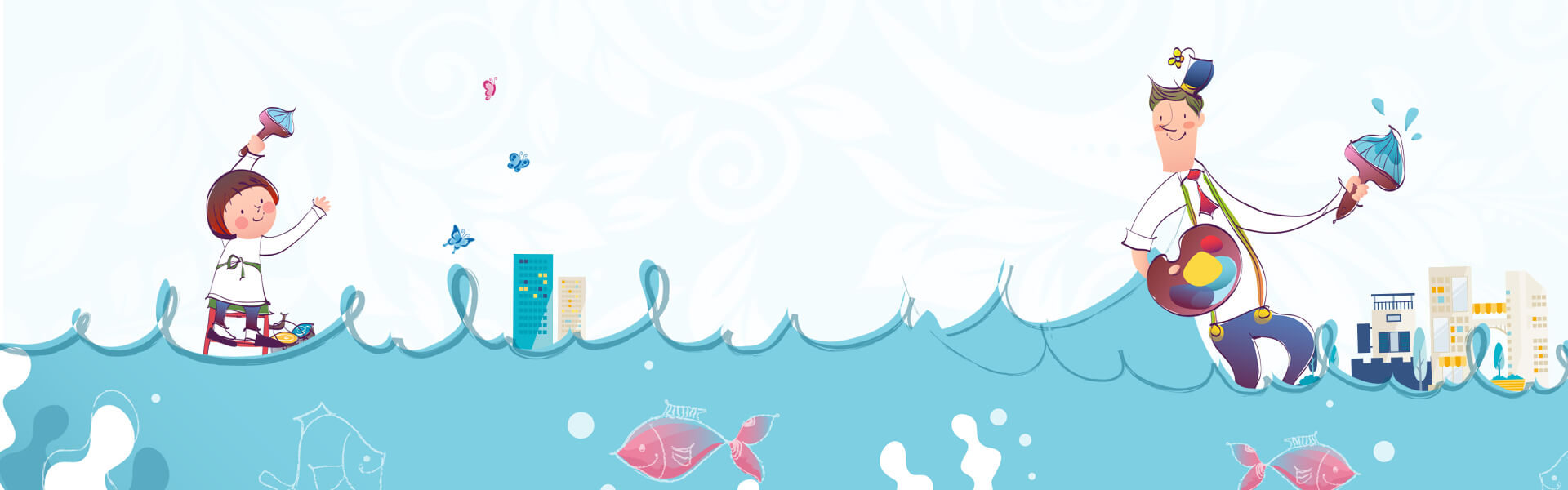 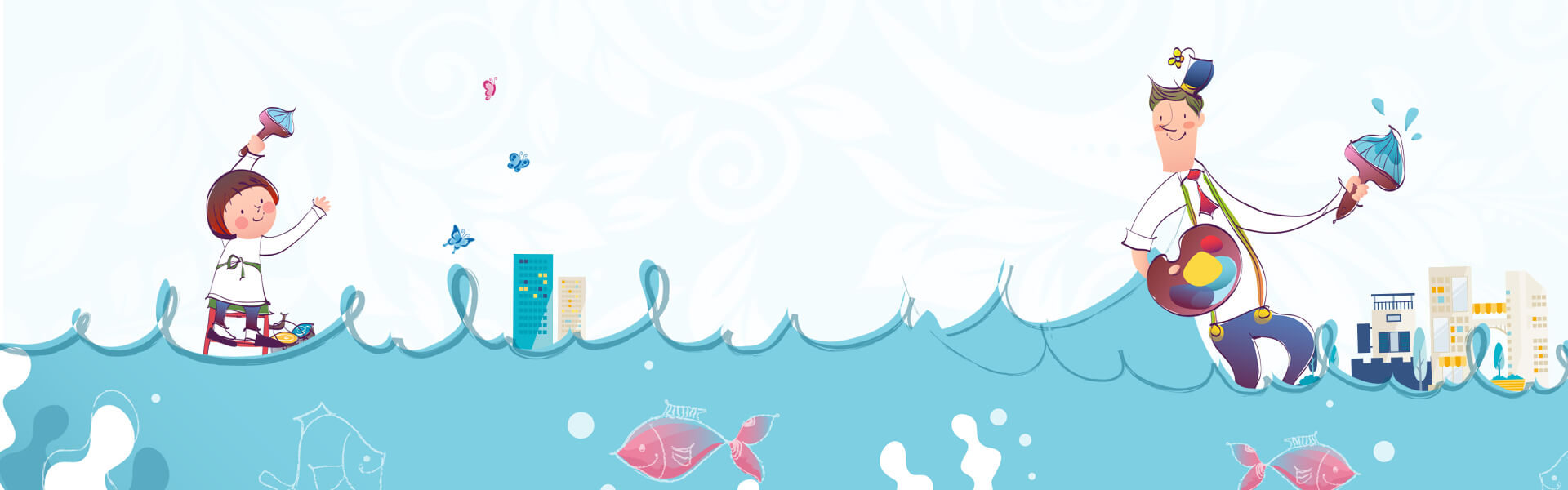 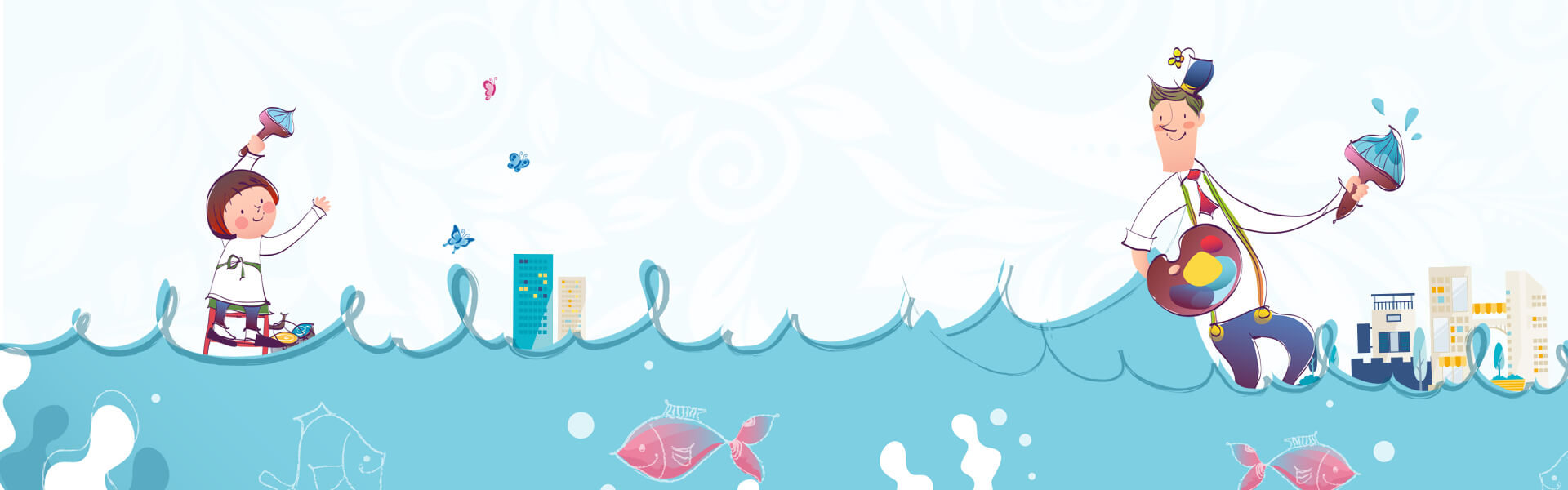 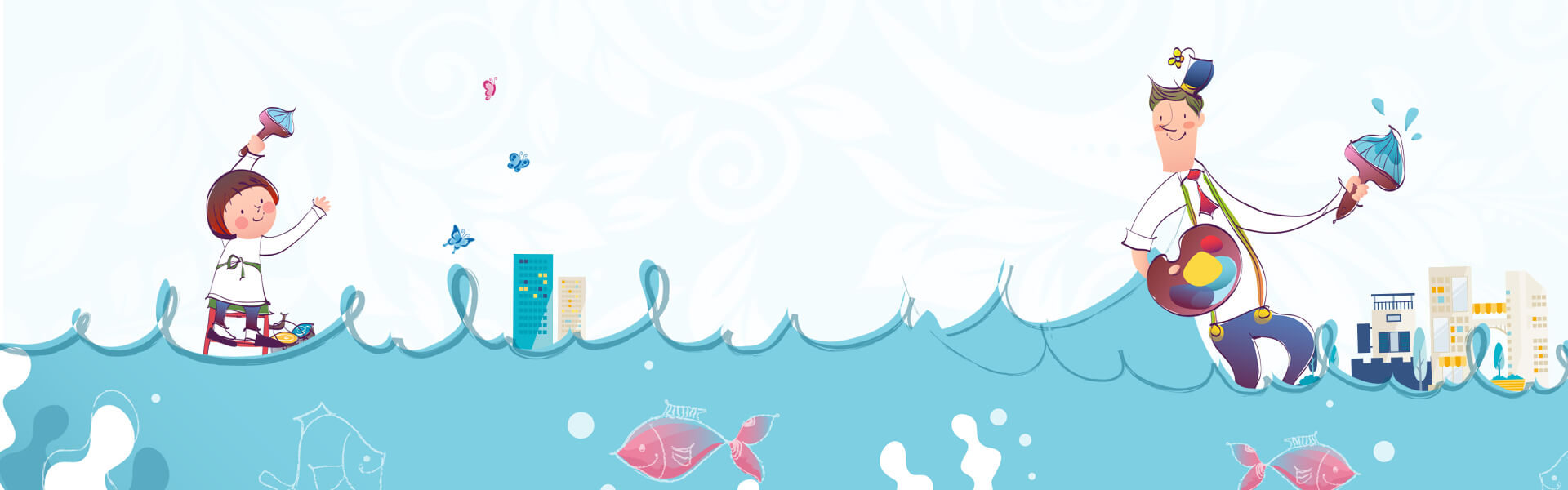 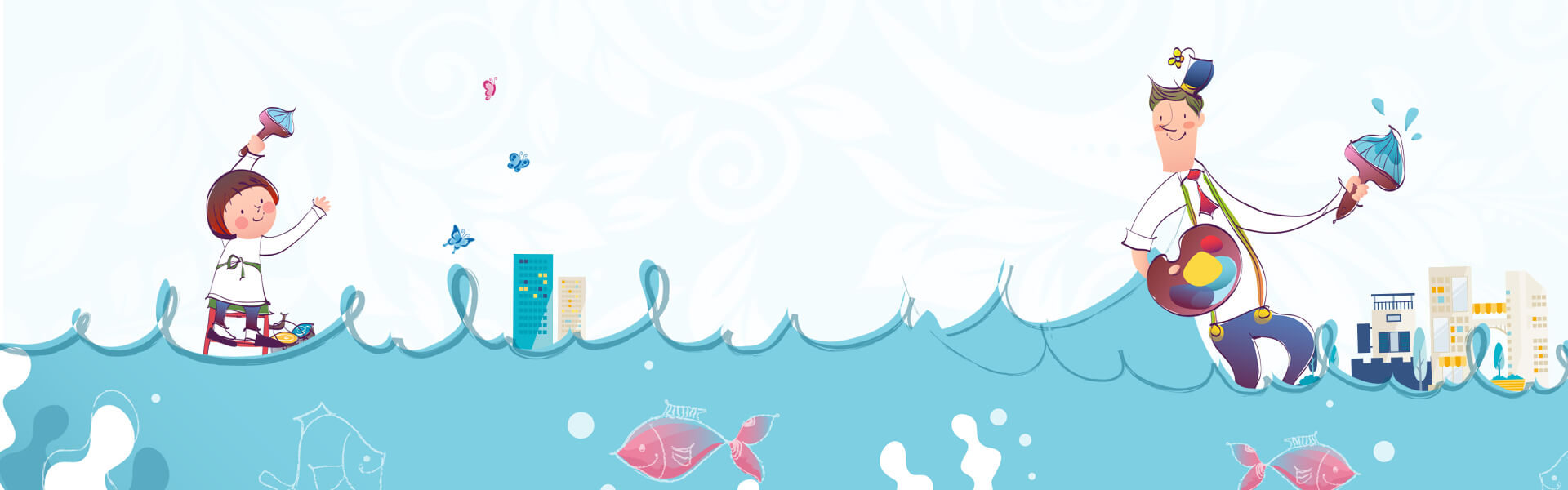 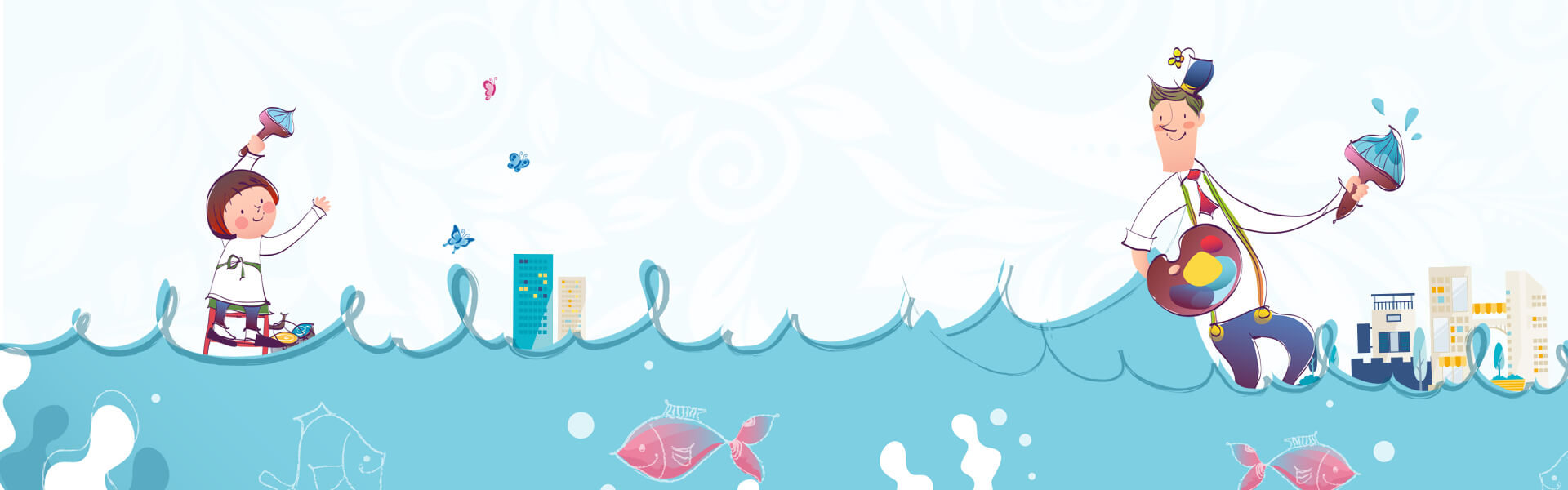 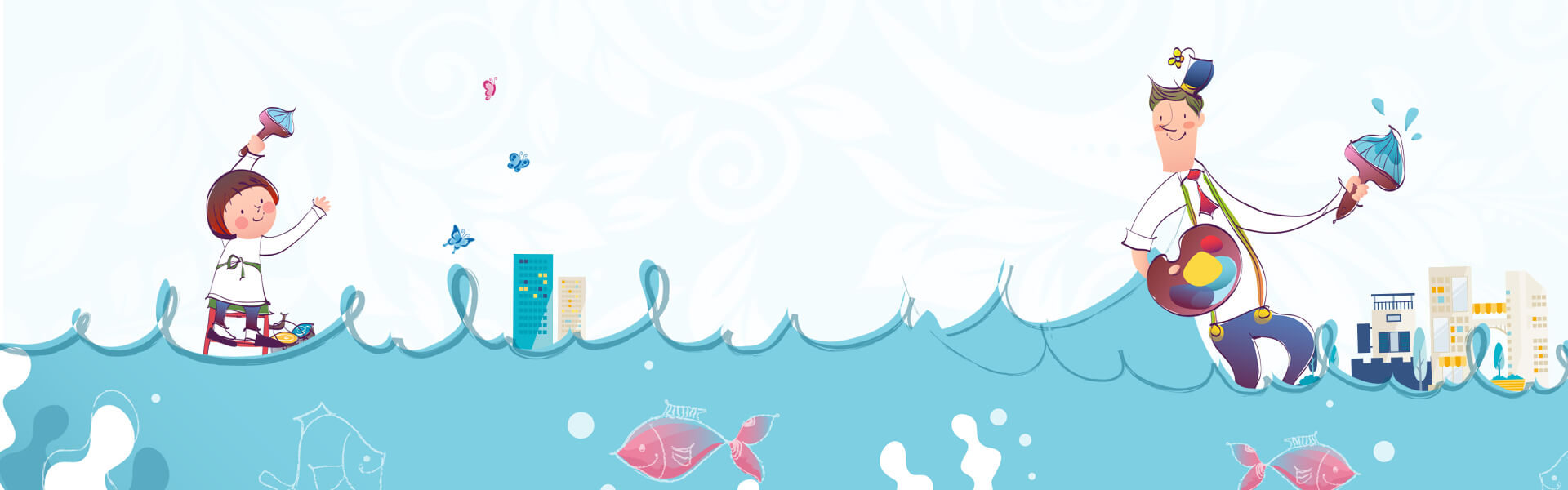 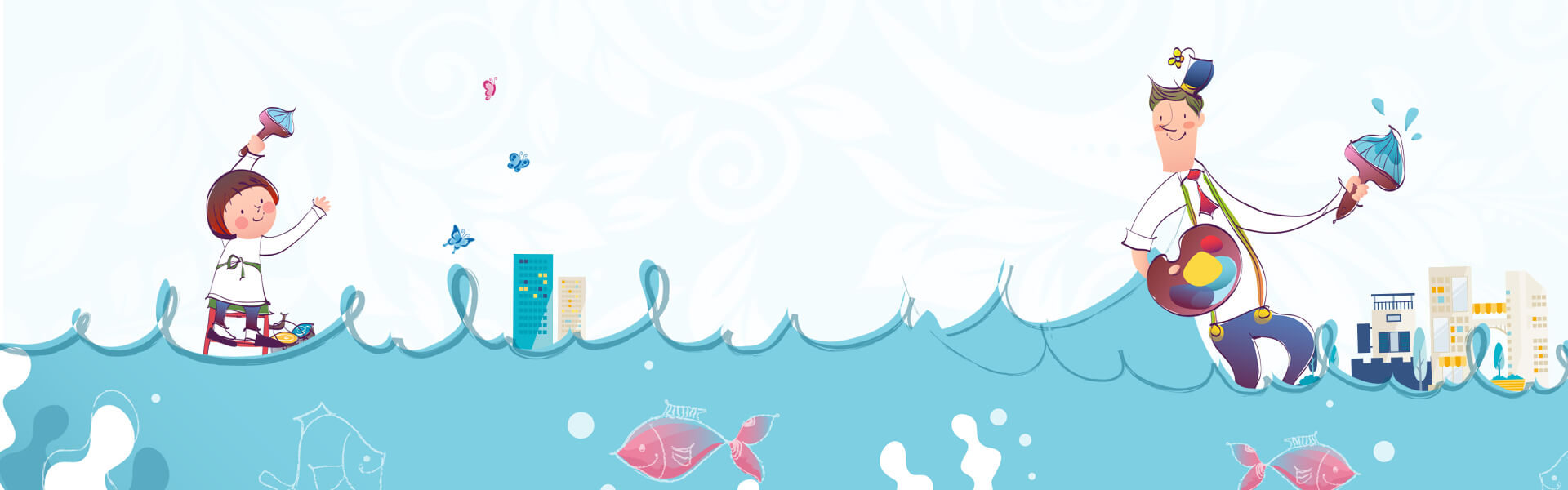 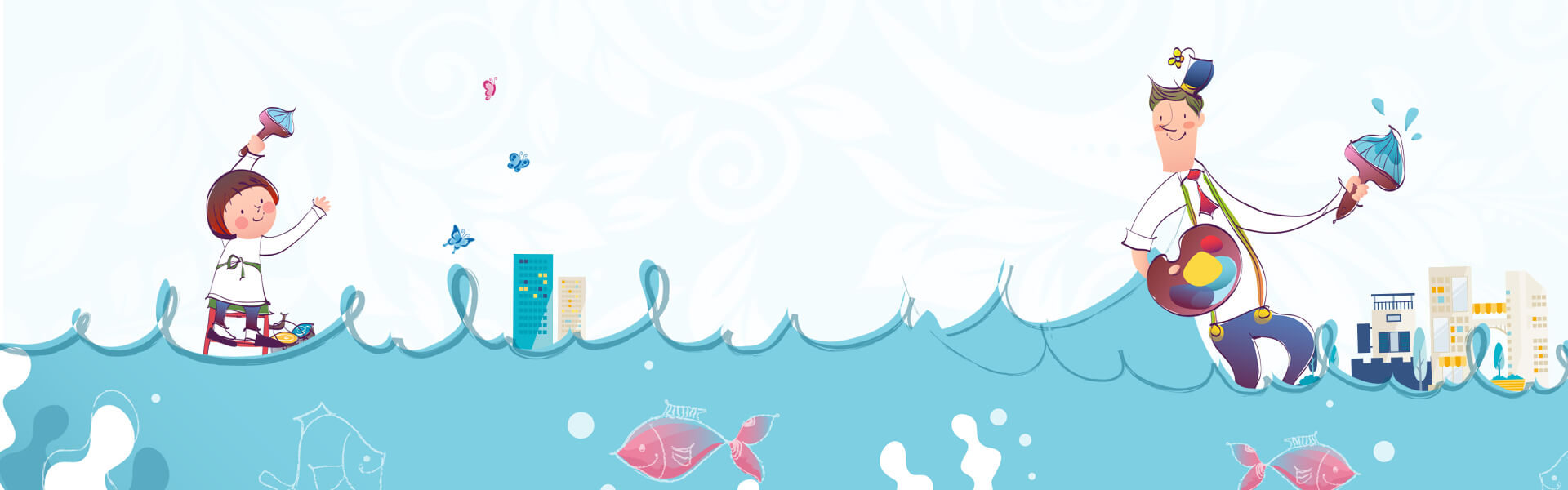 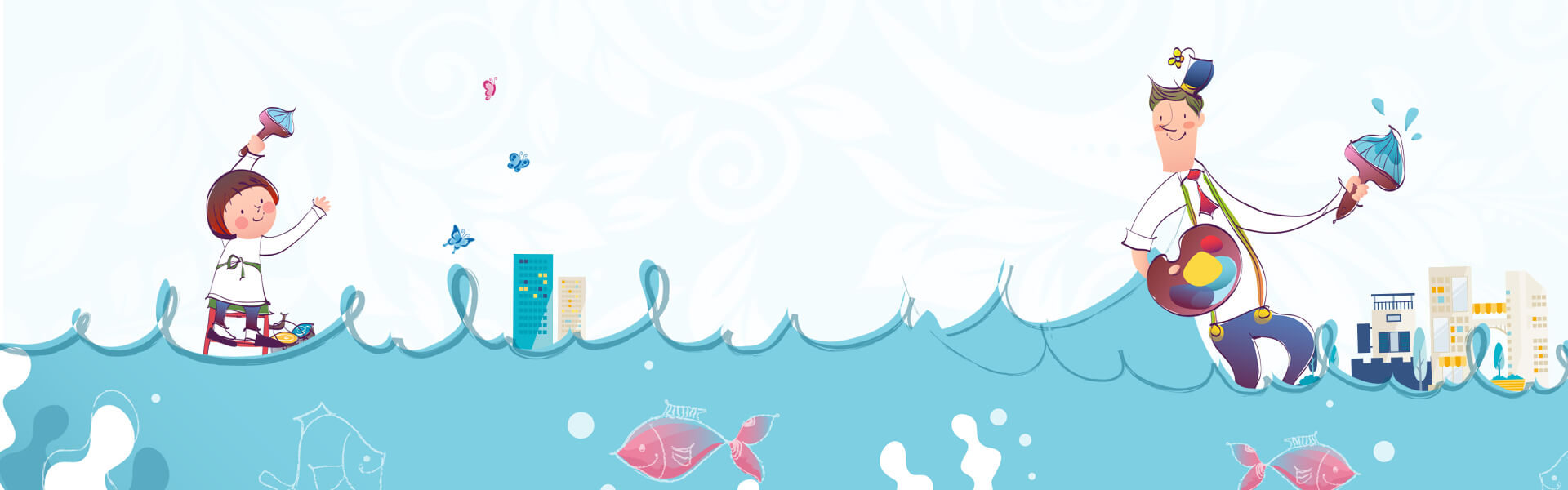 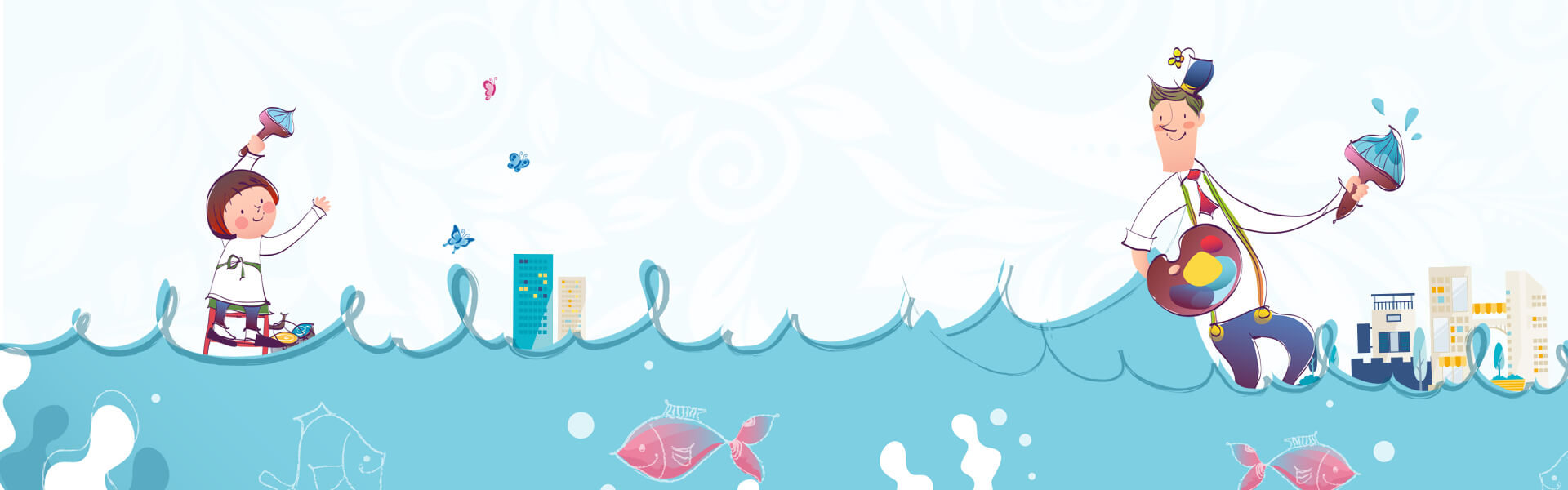 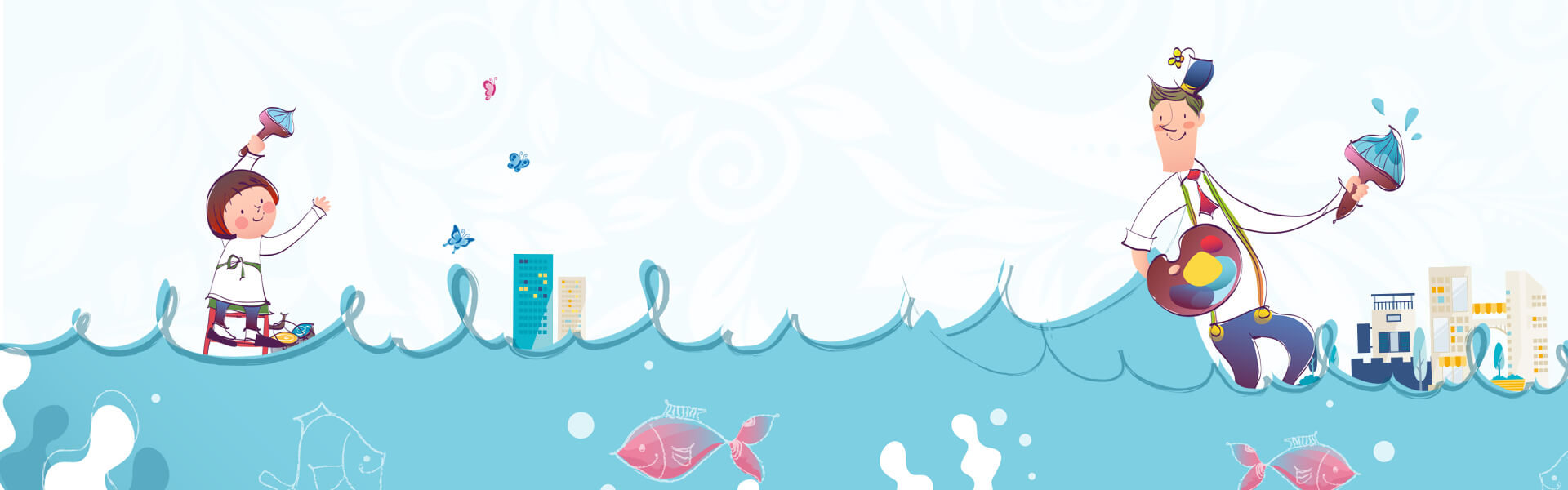 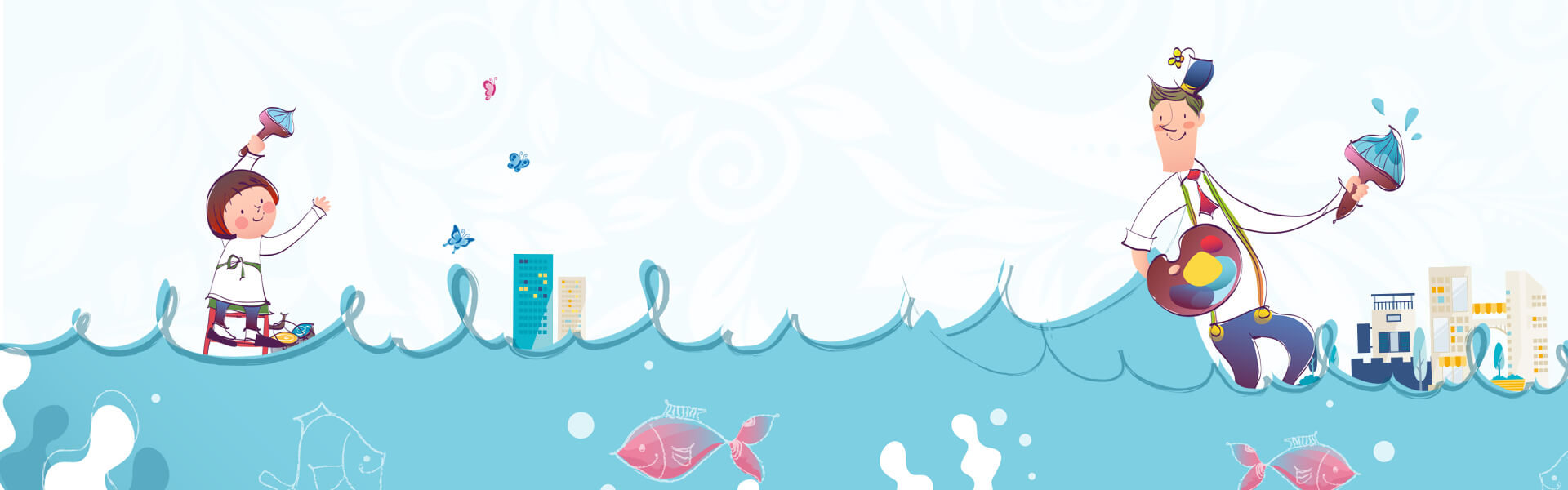 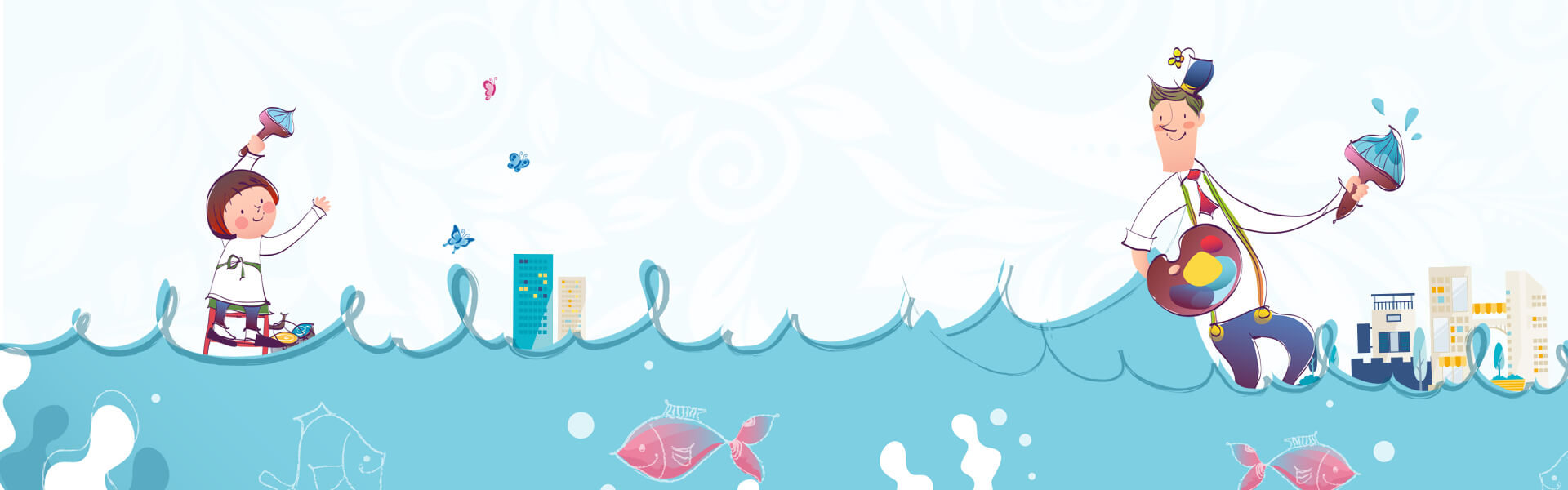 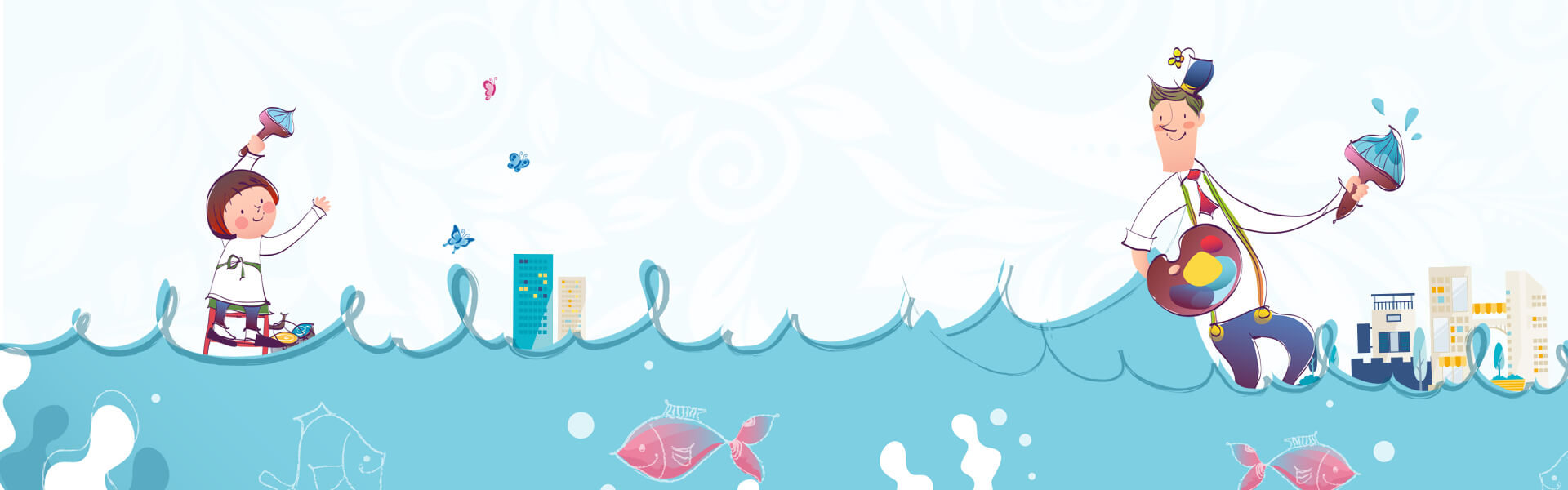 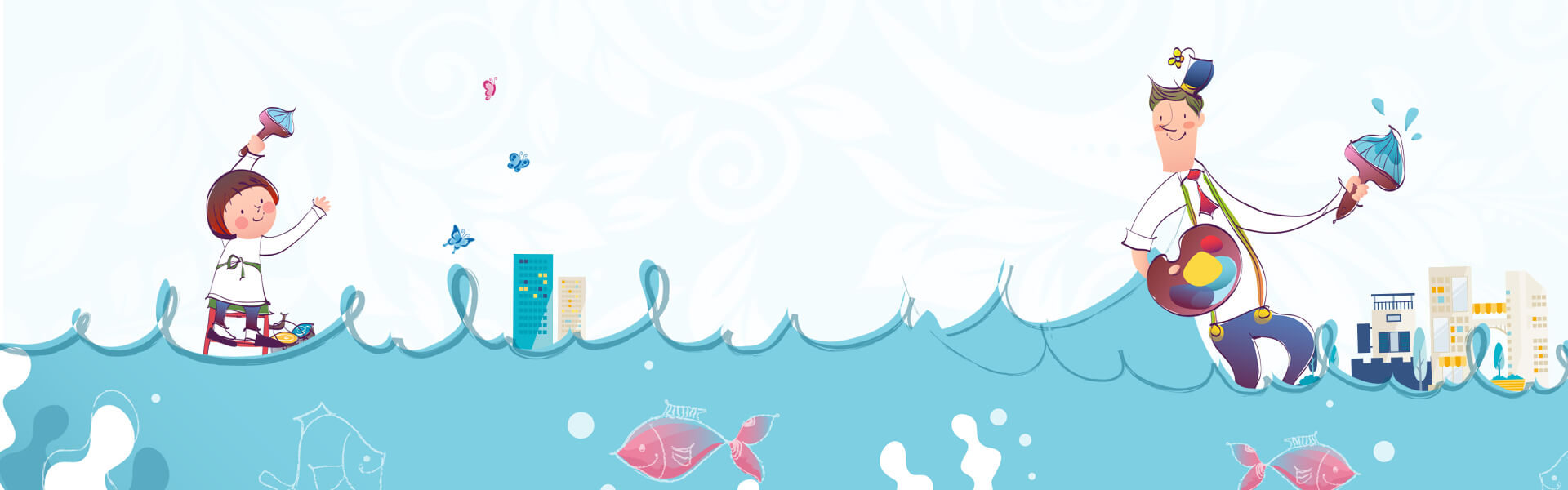 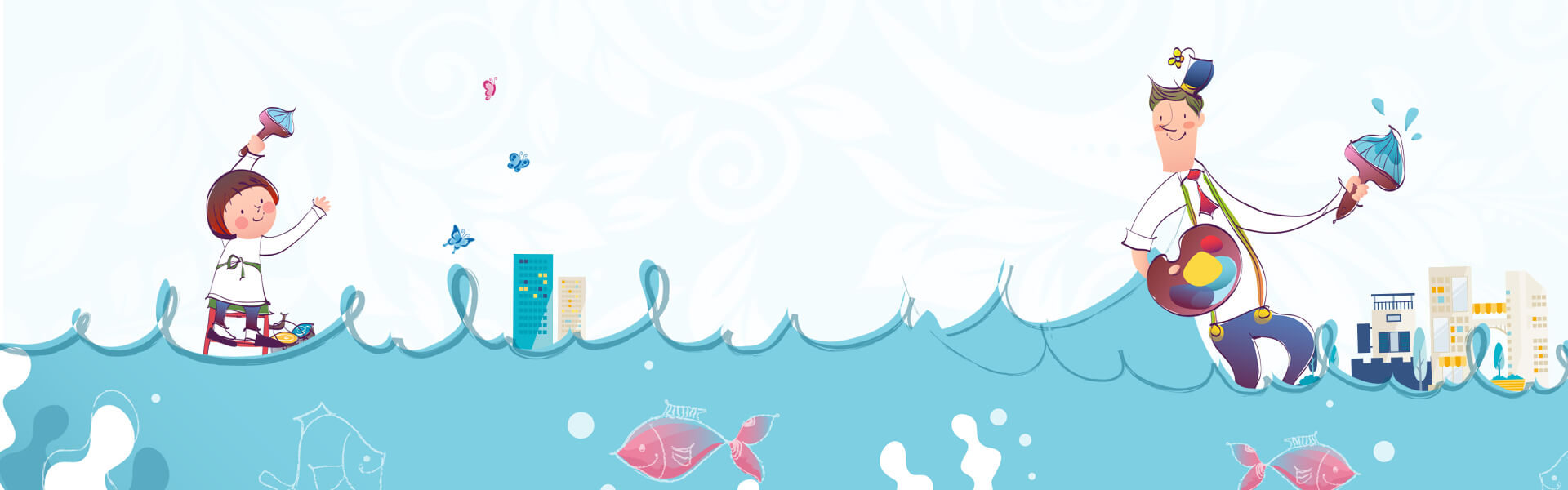 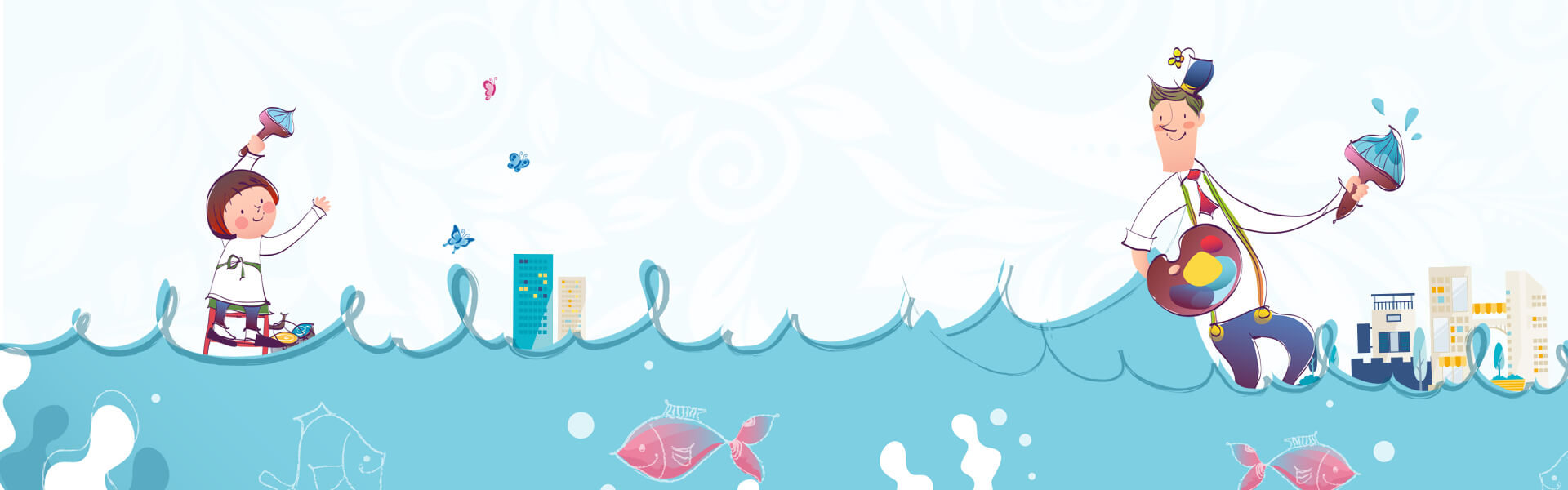 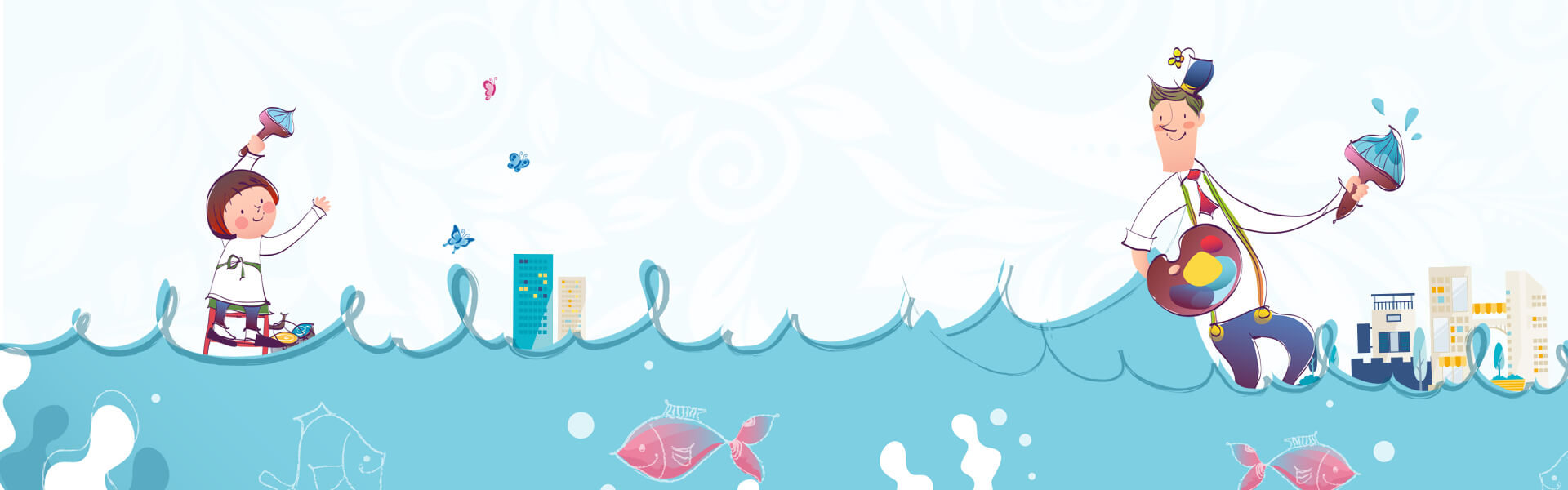 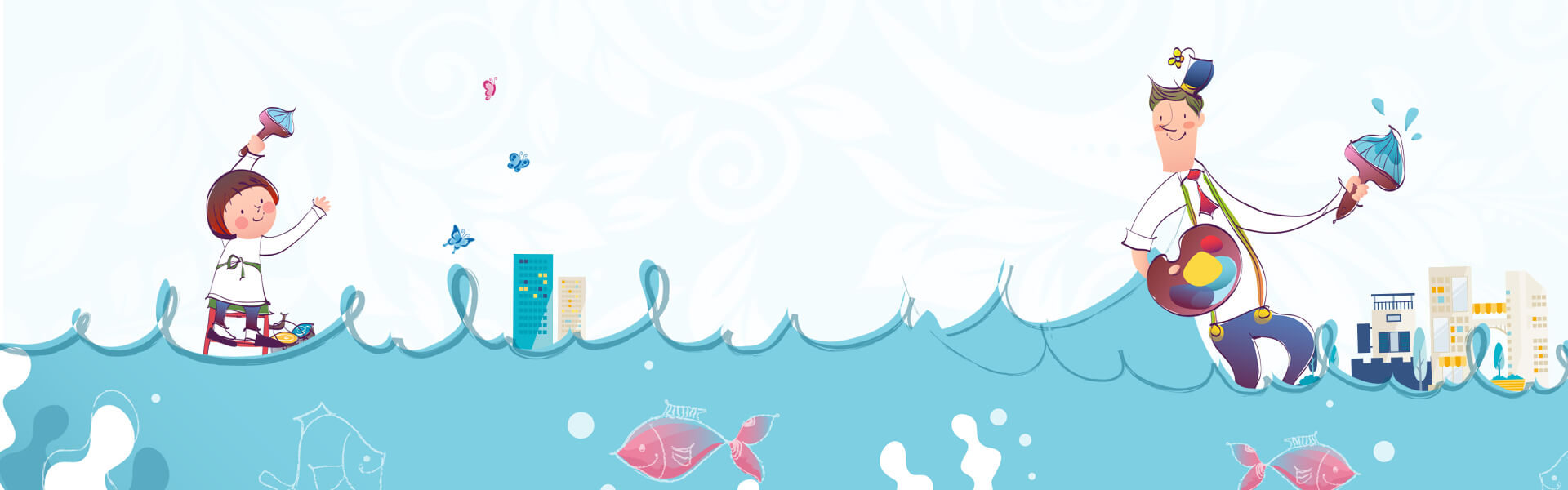 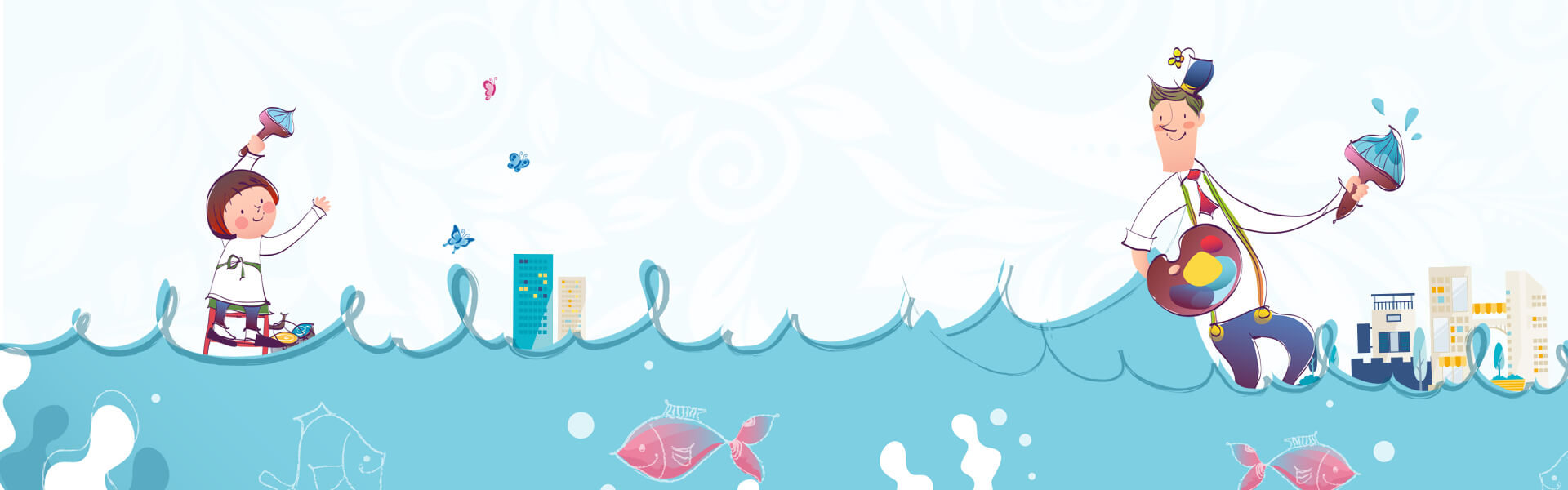 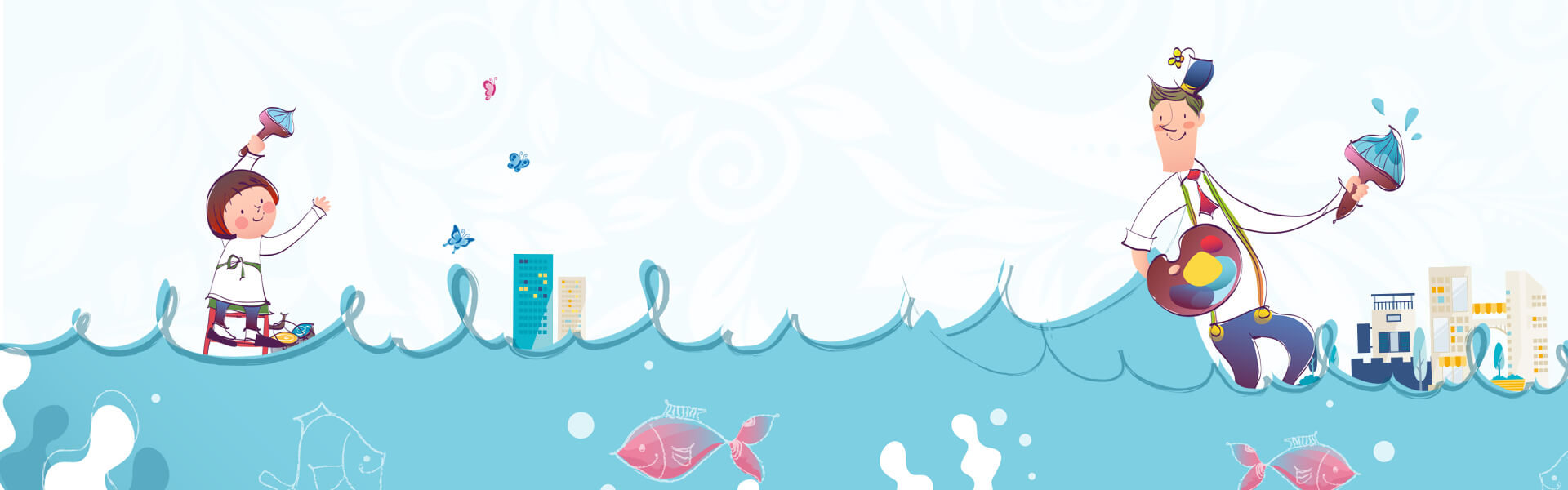 目录
01.单击添加标题
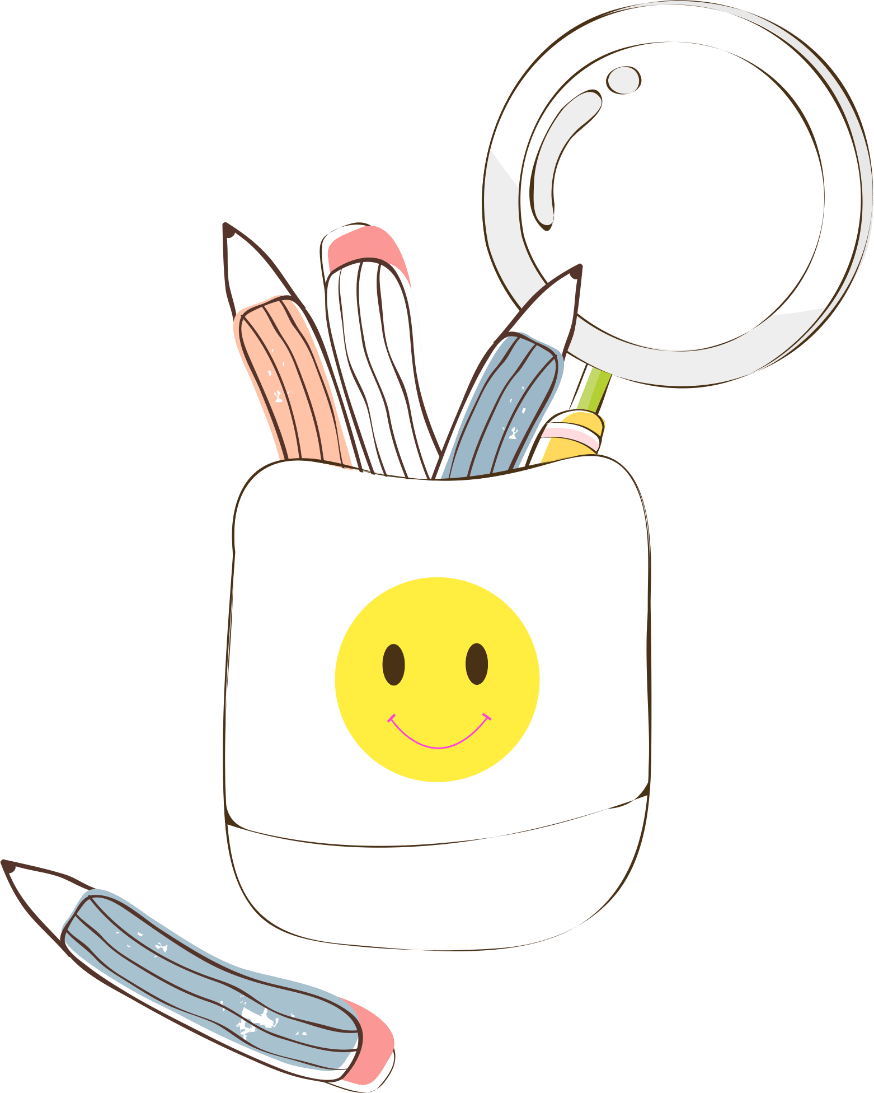 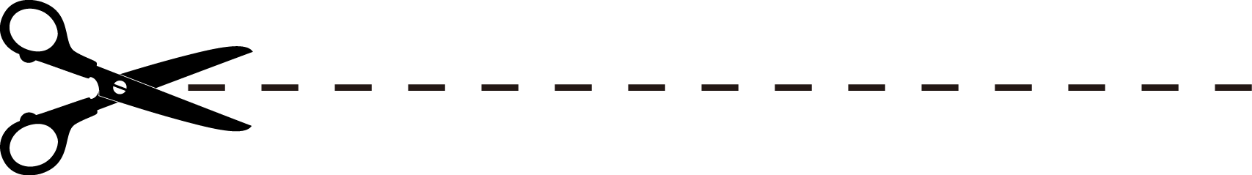 02.单击添加标题
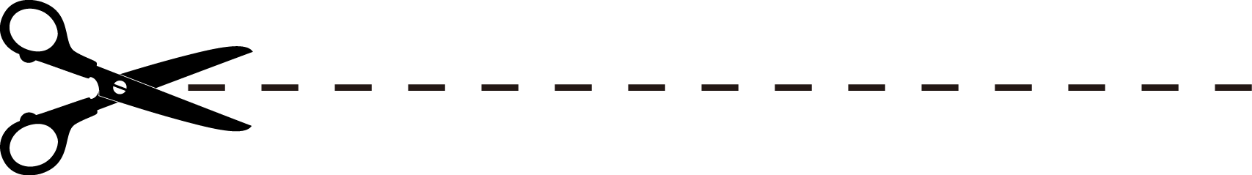 03.单击添加标题
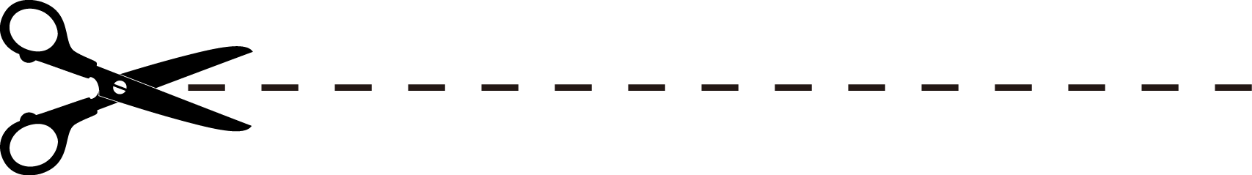 04.单击添加标题
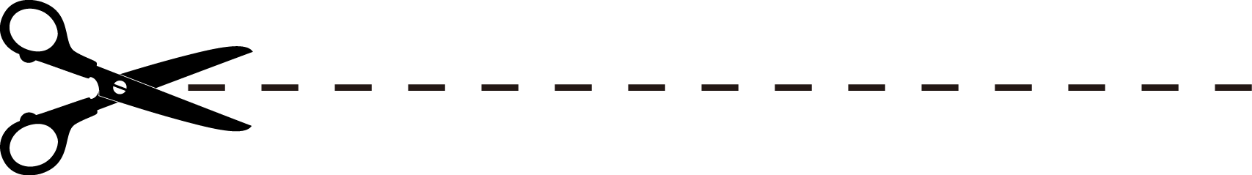 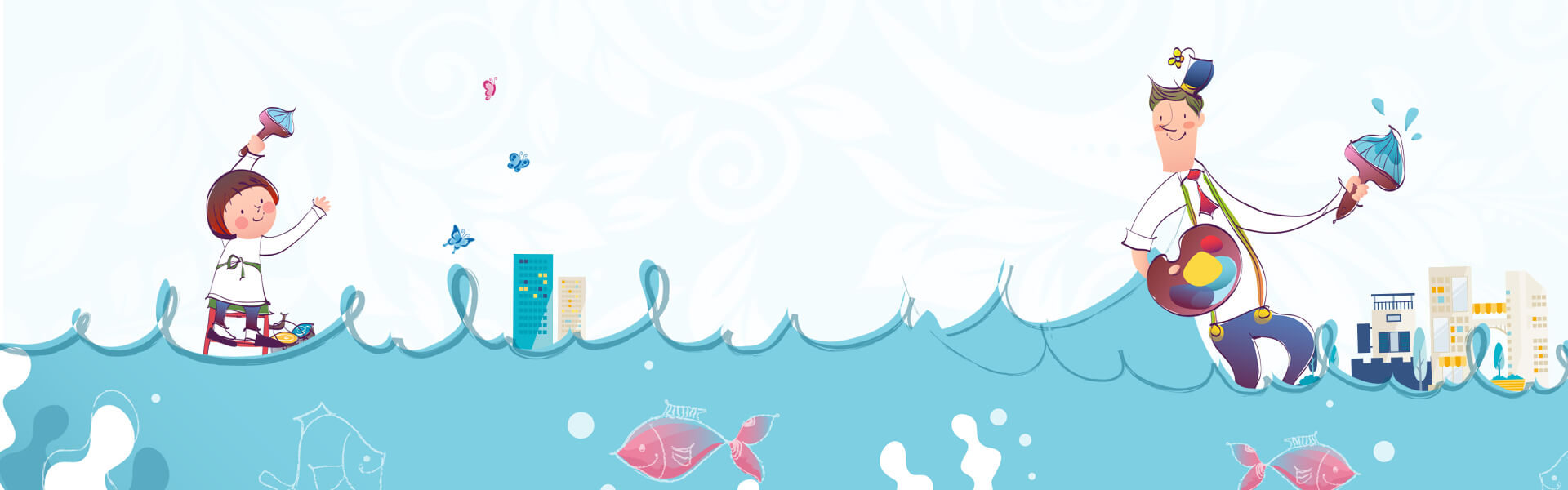 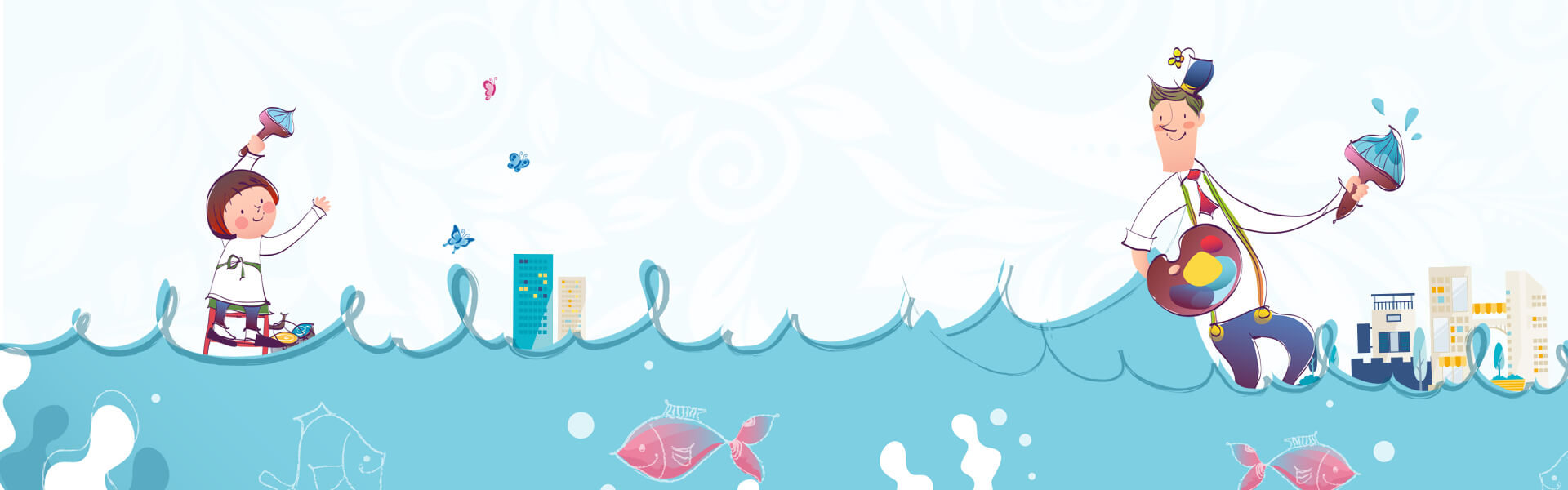 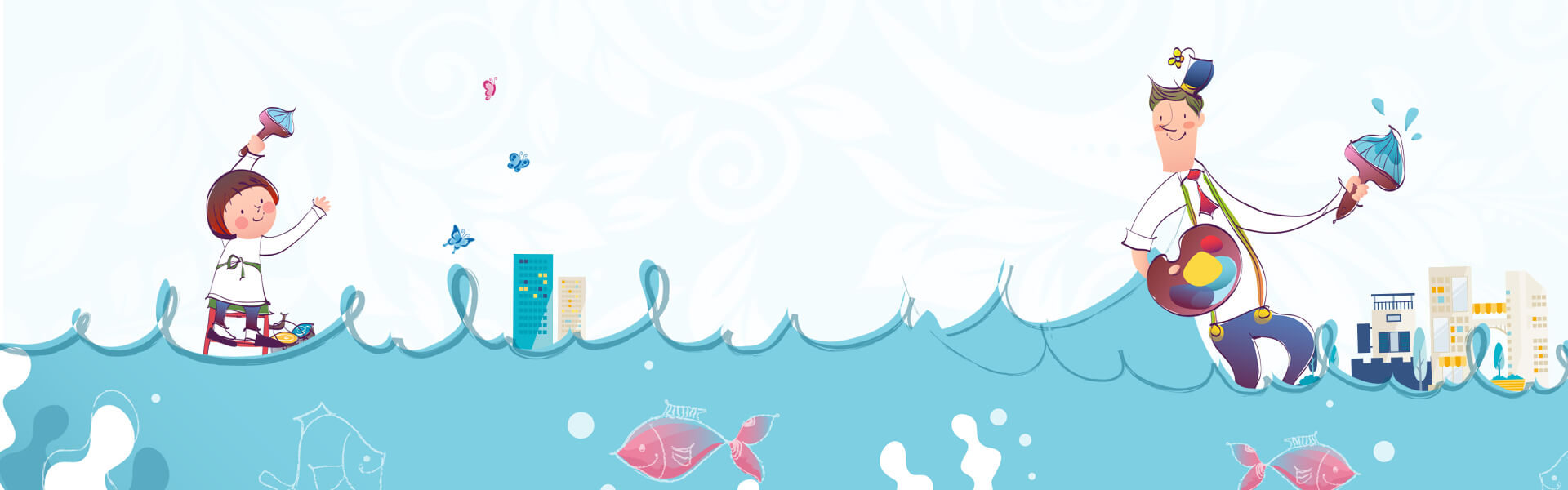 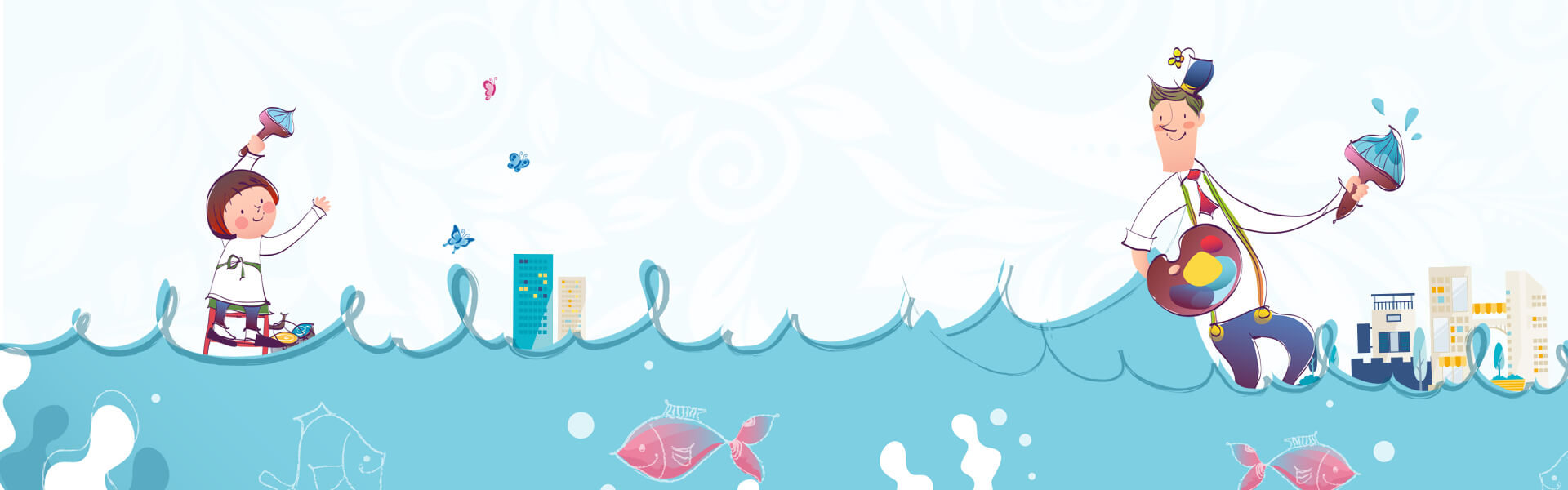 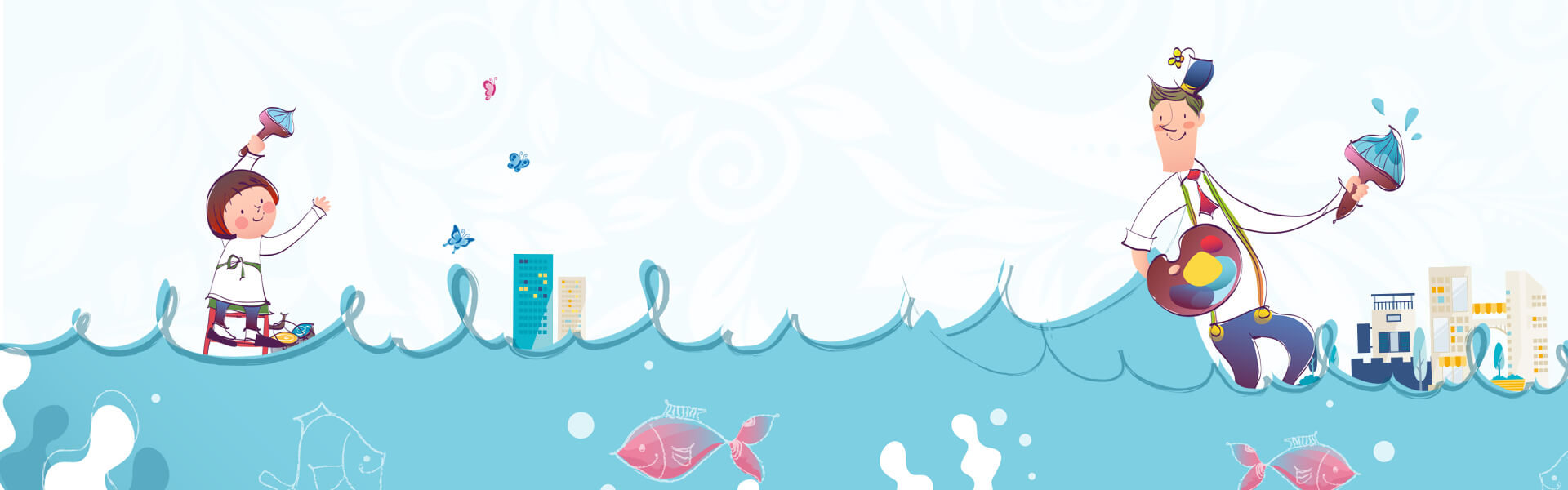 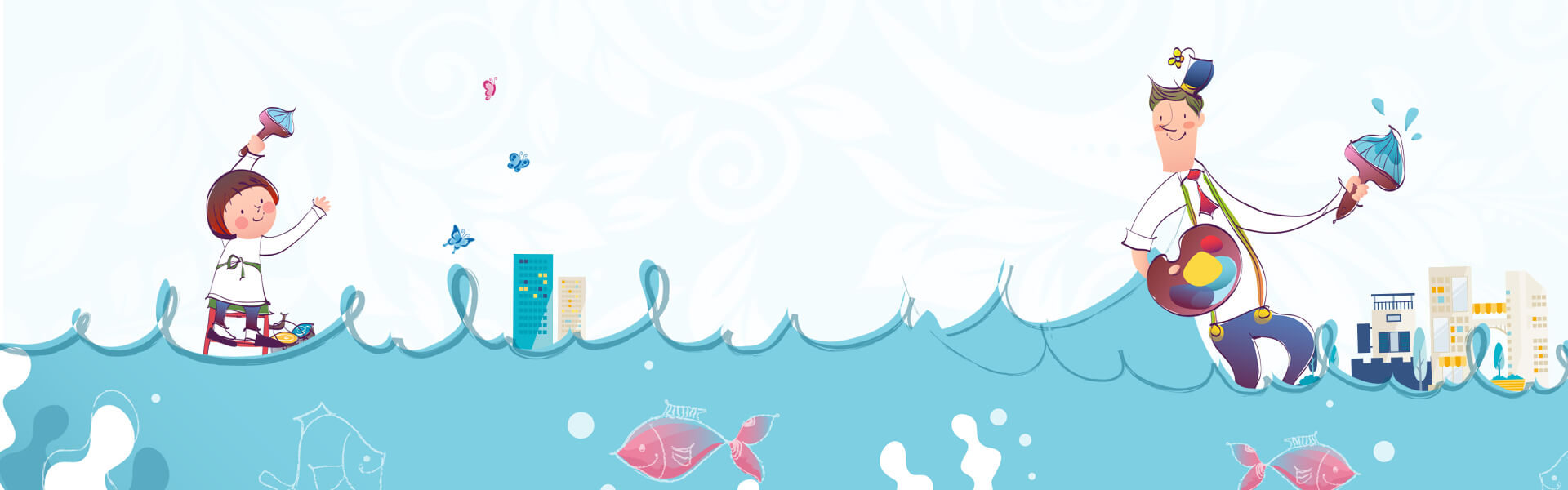 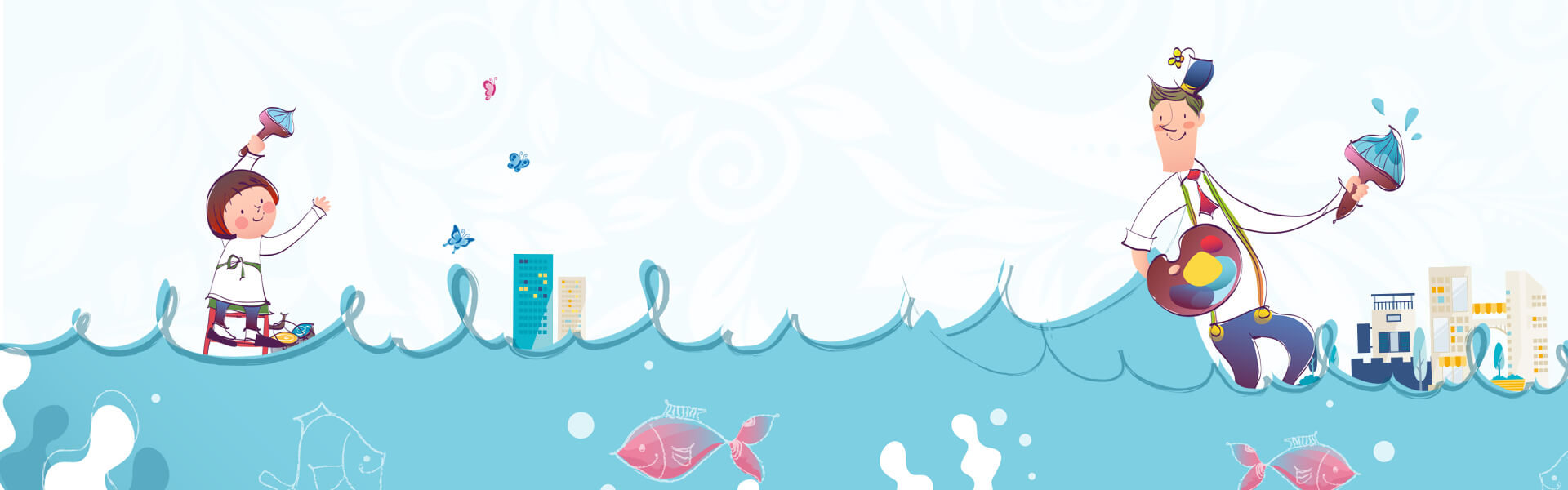 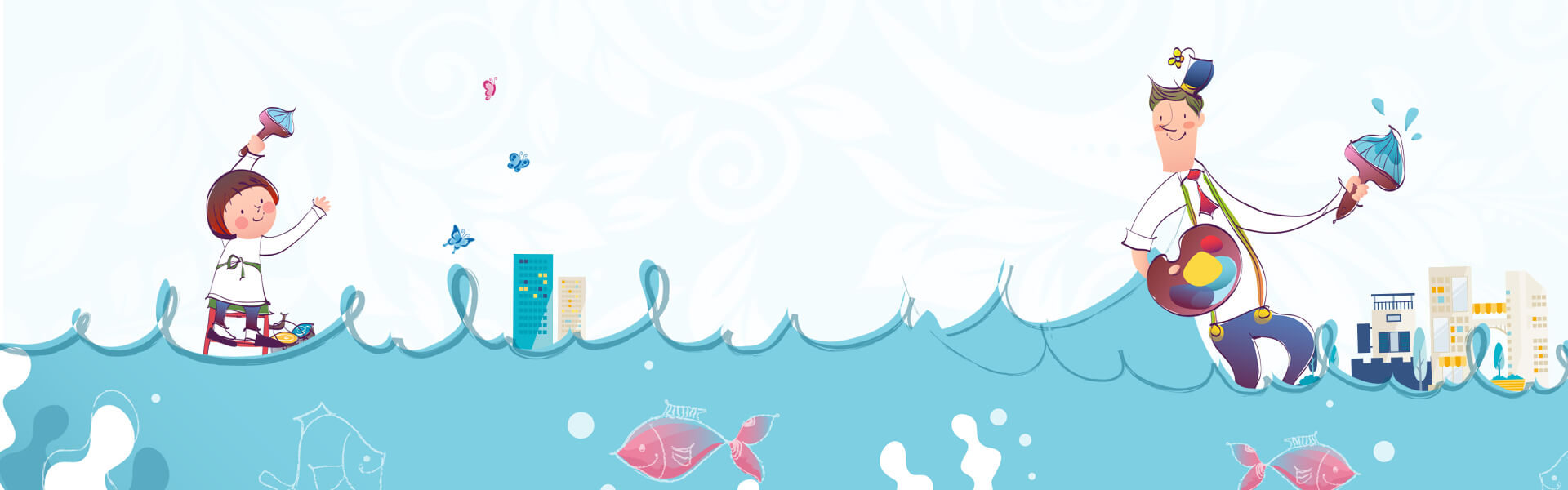 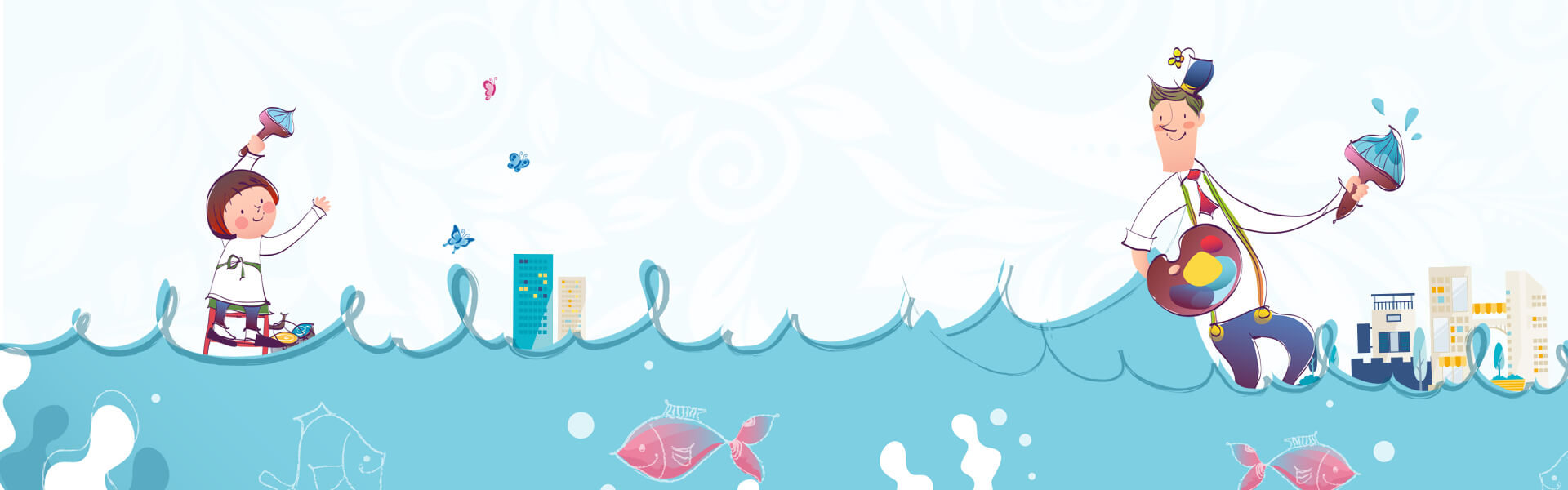 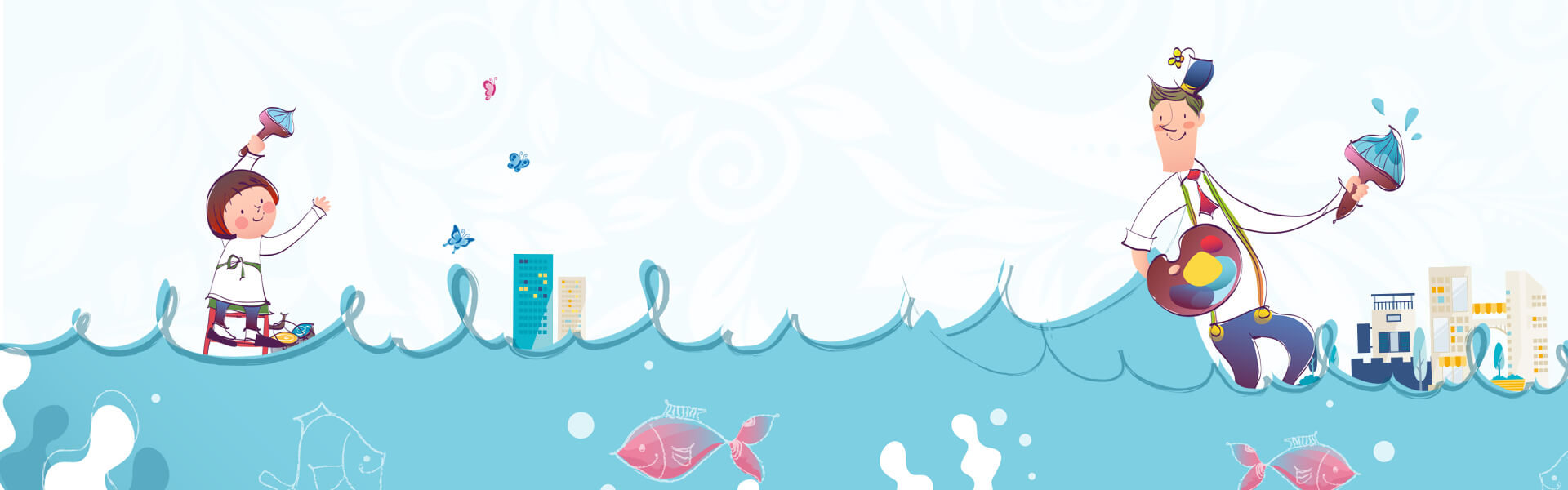 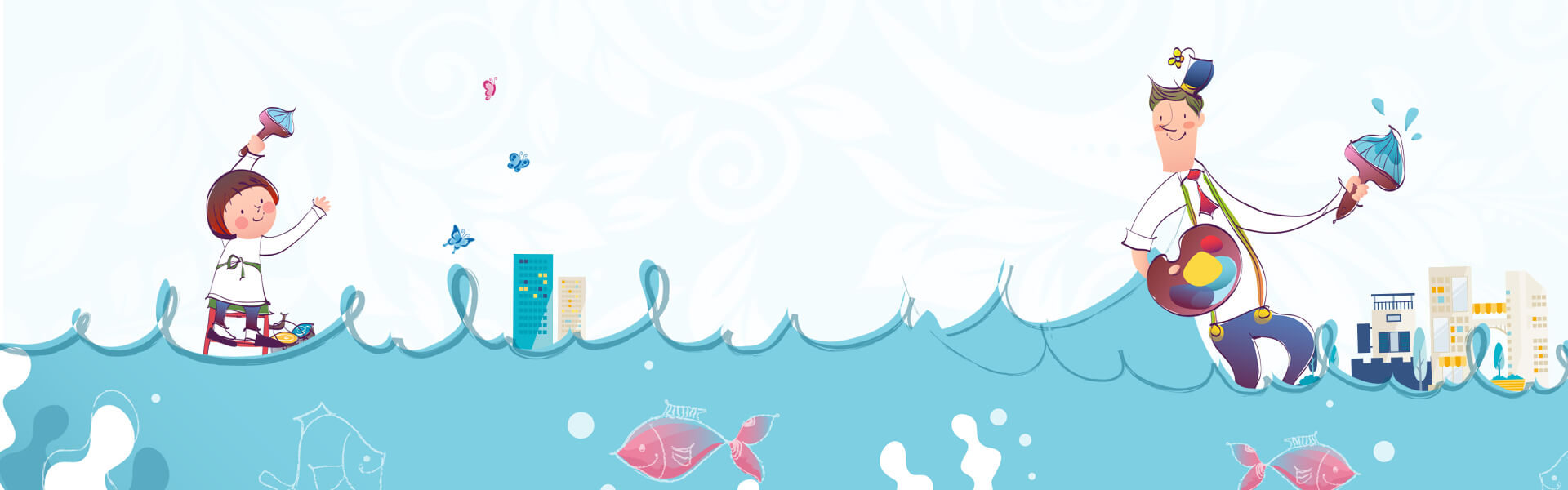 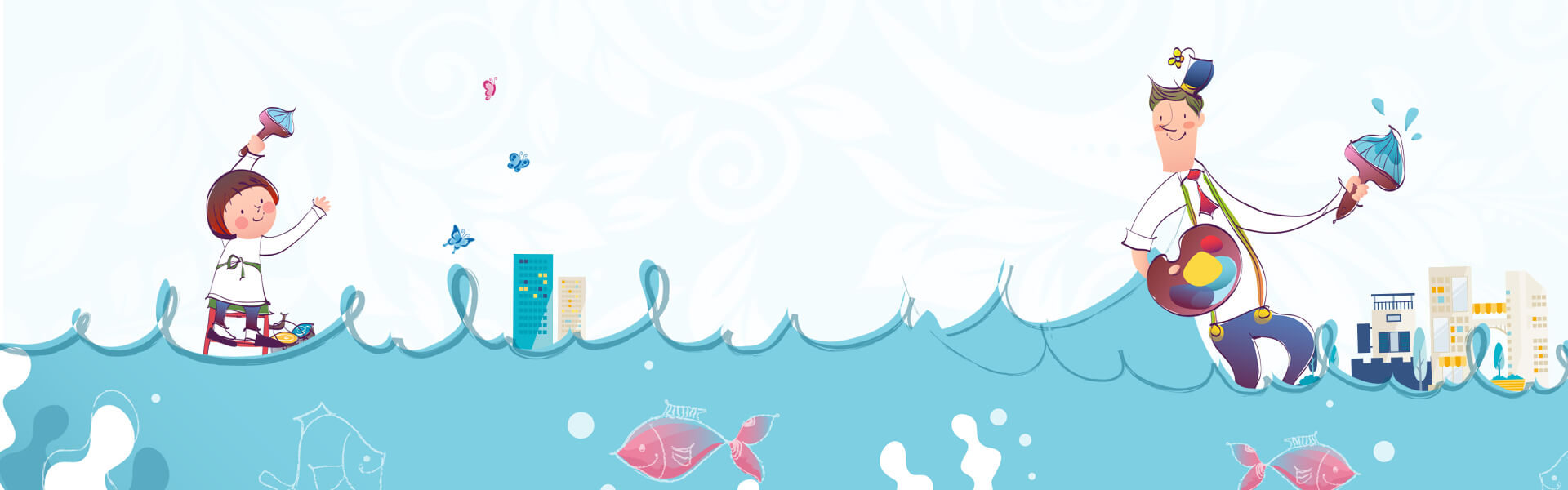 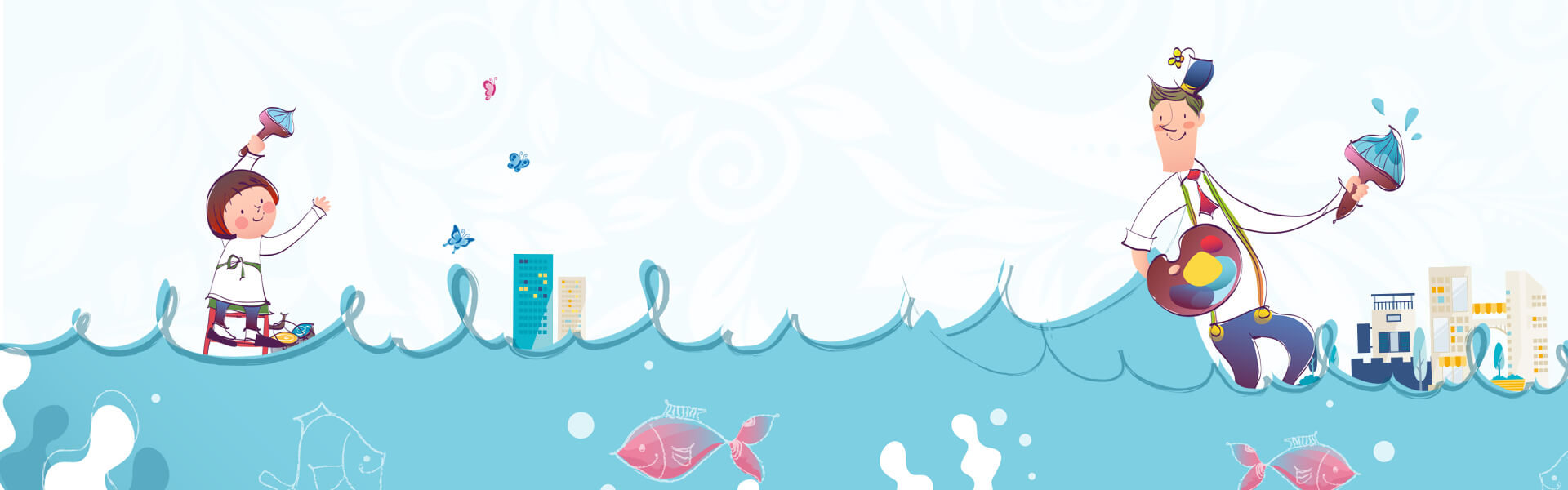 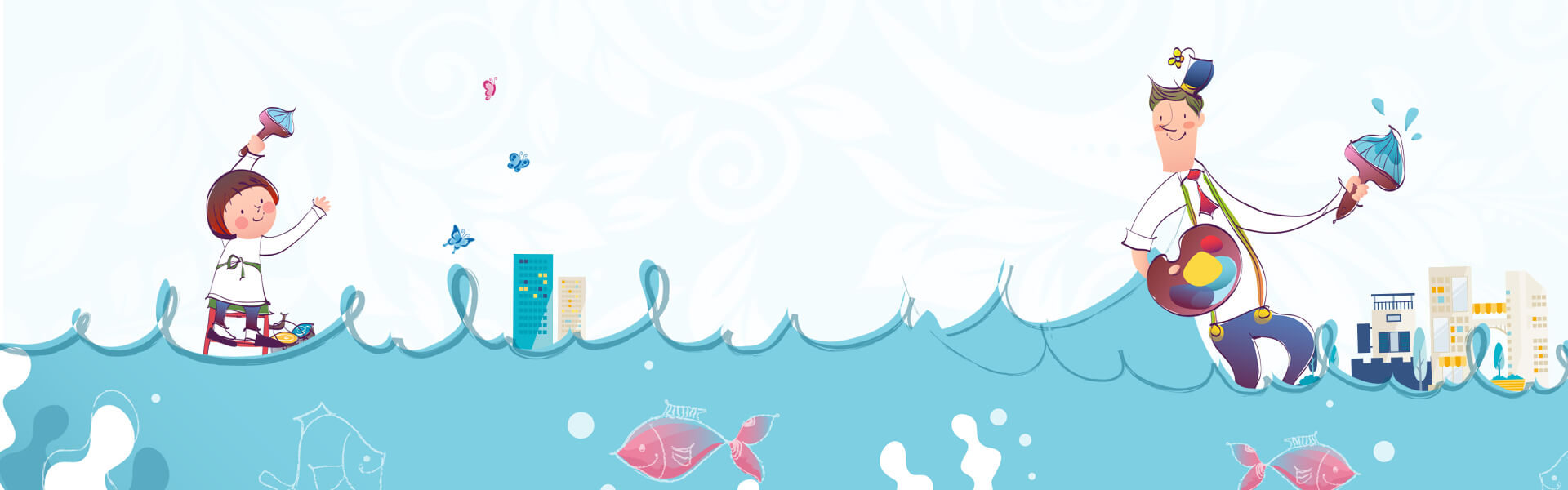 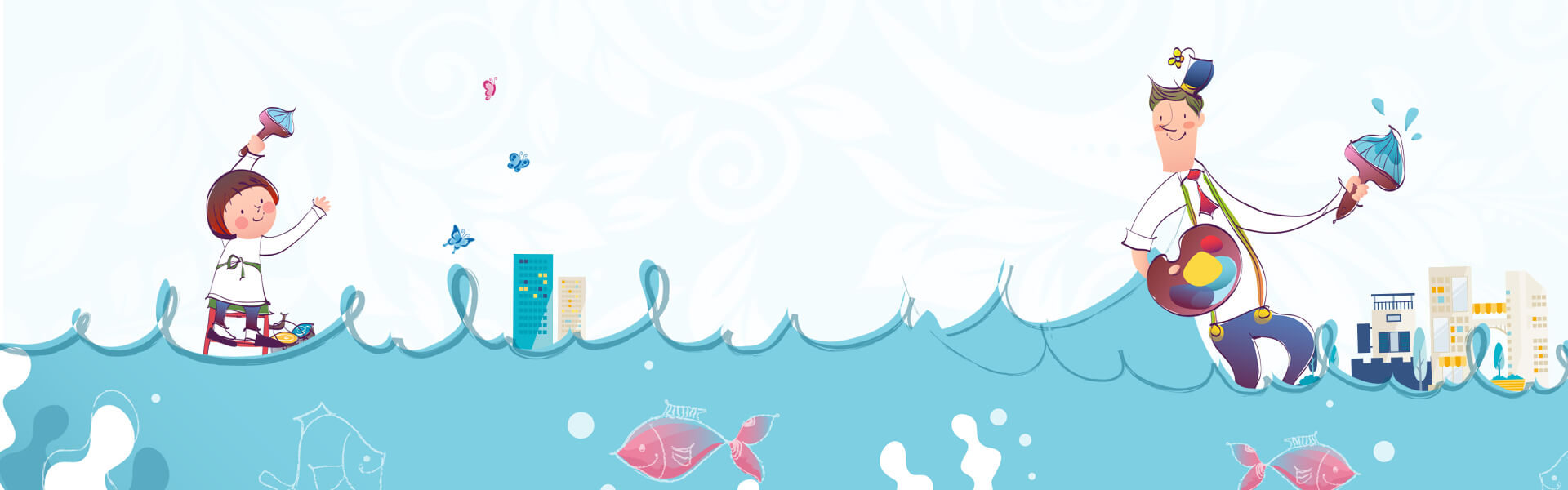 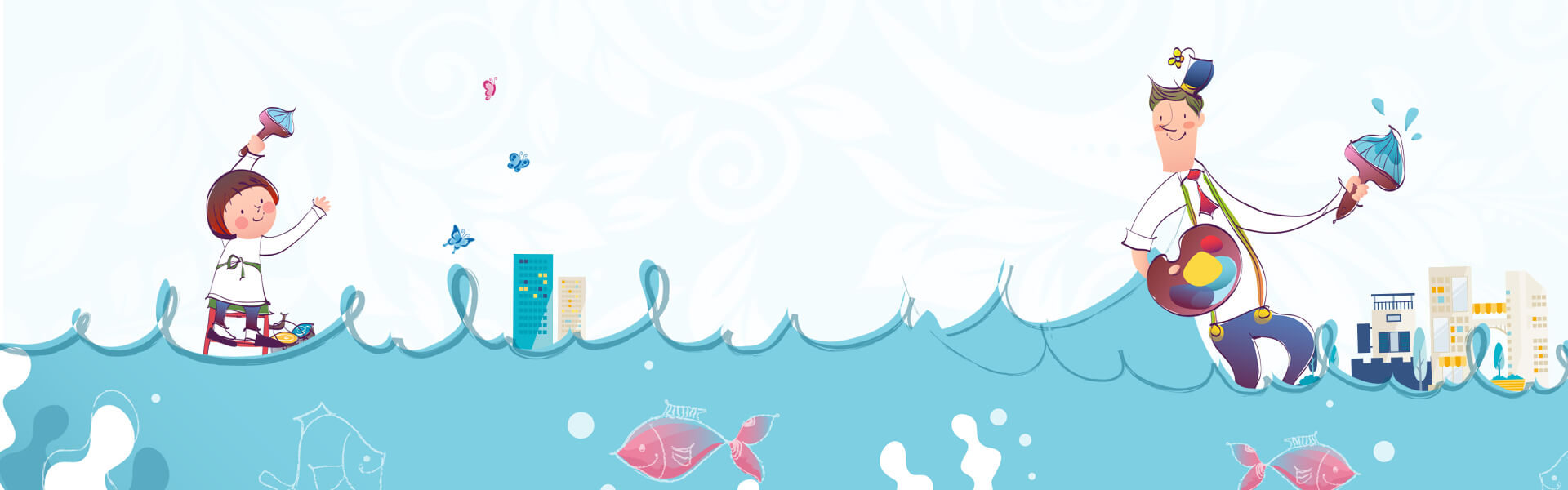 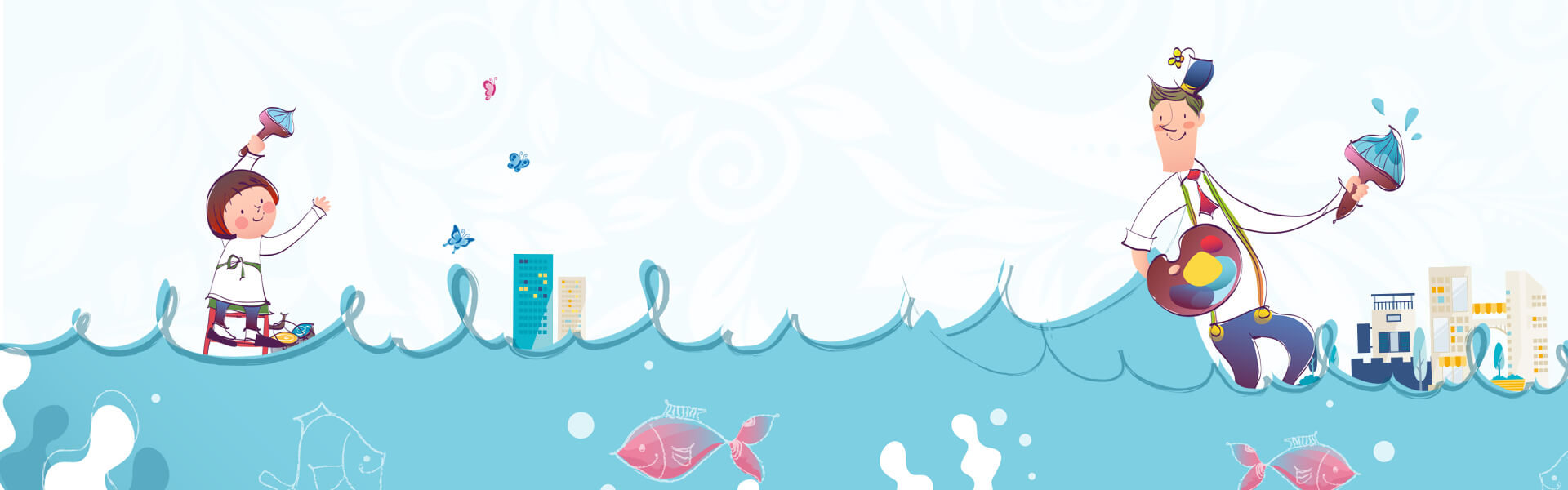 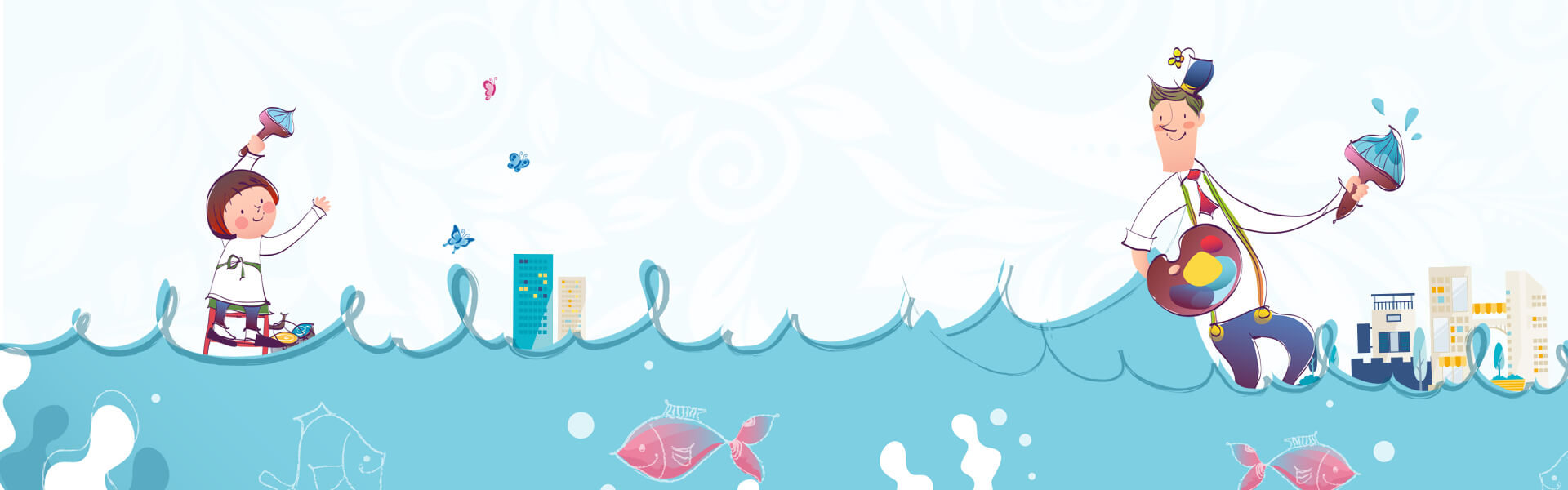 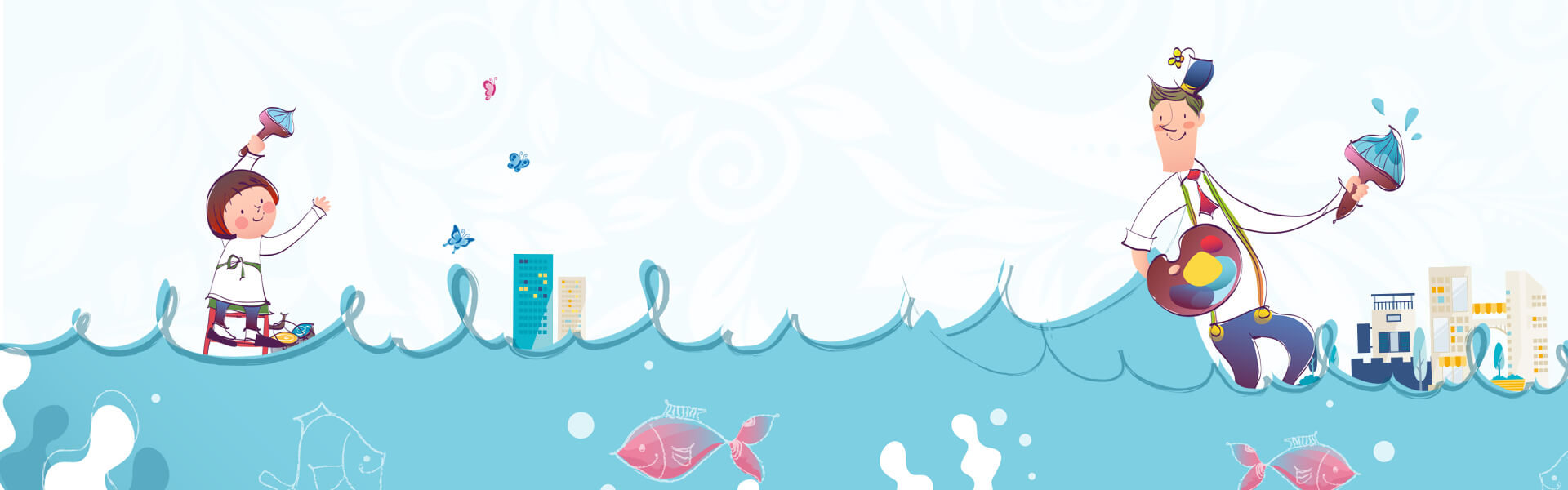 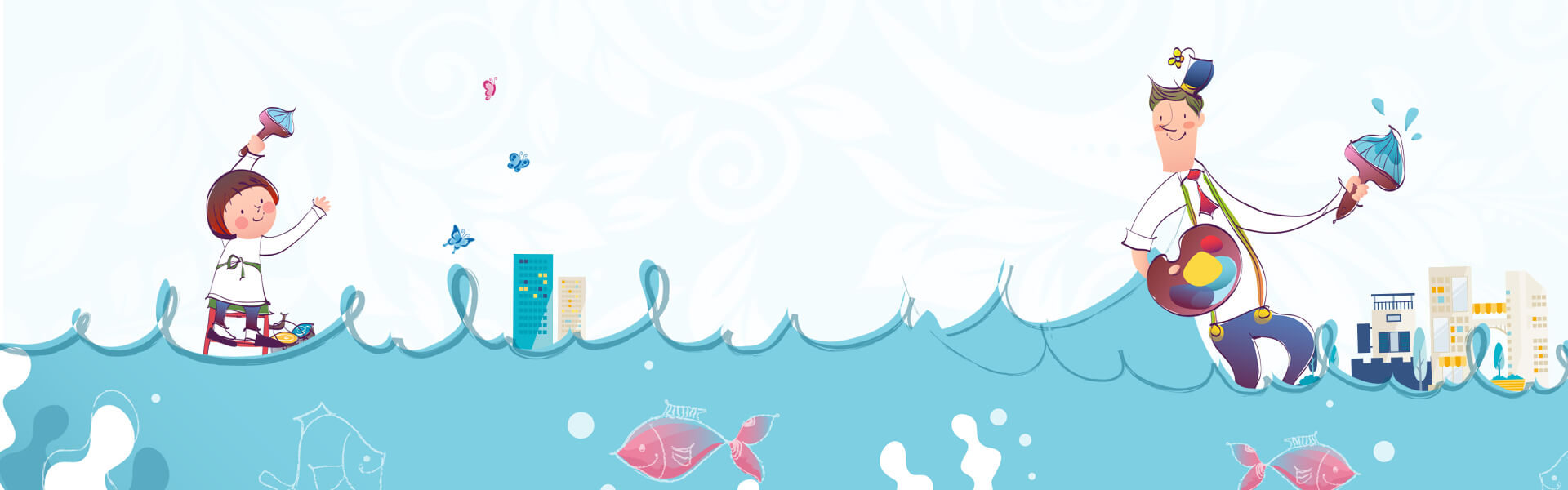 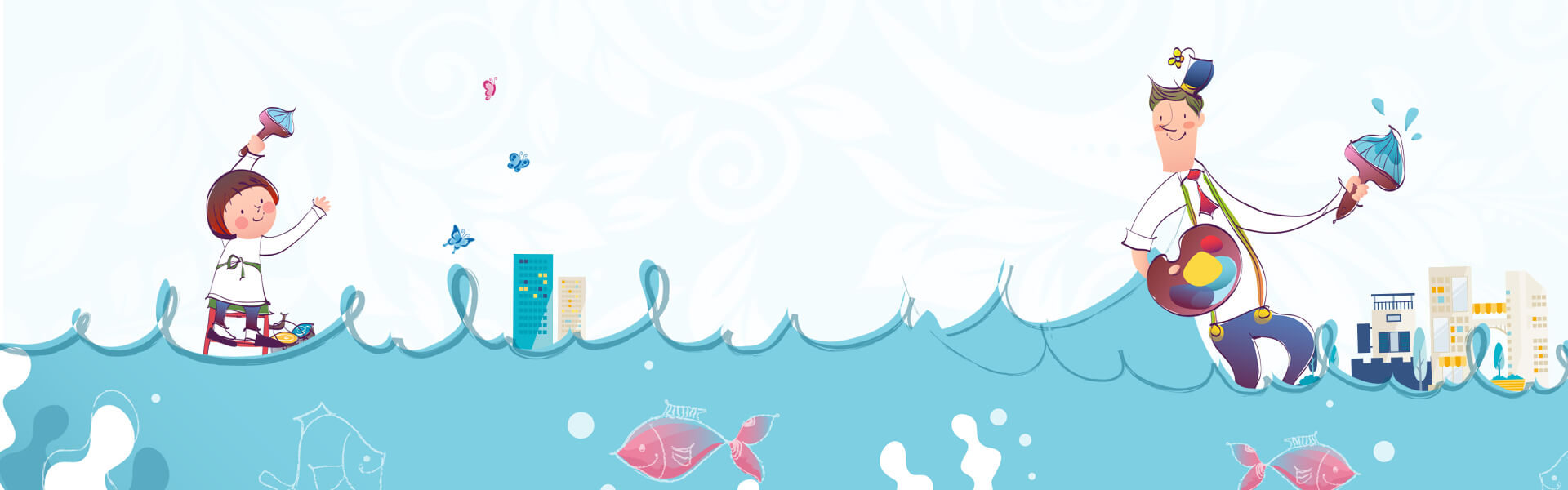 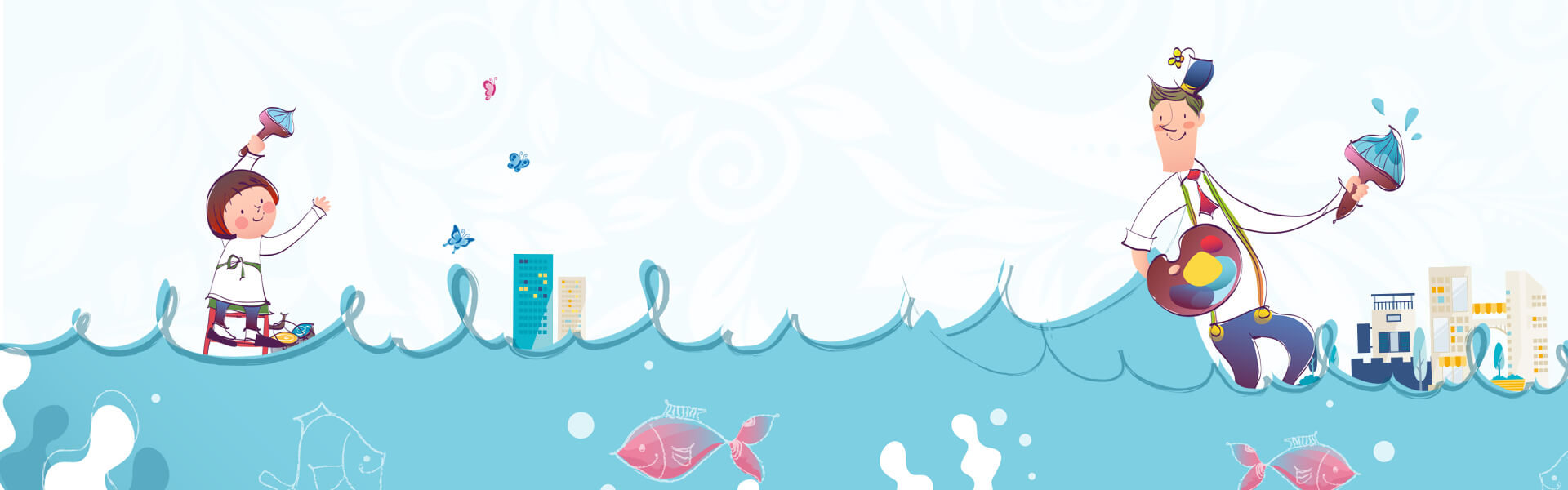 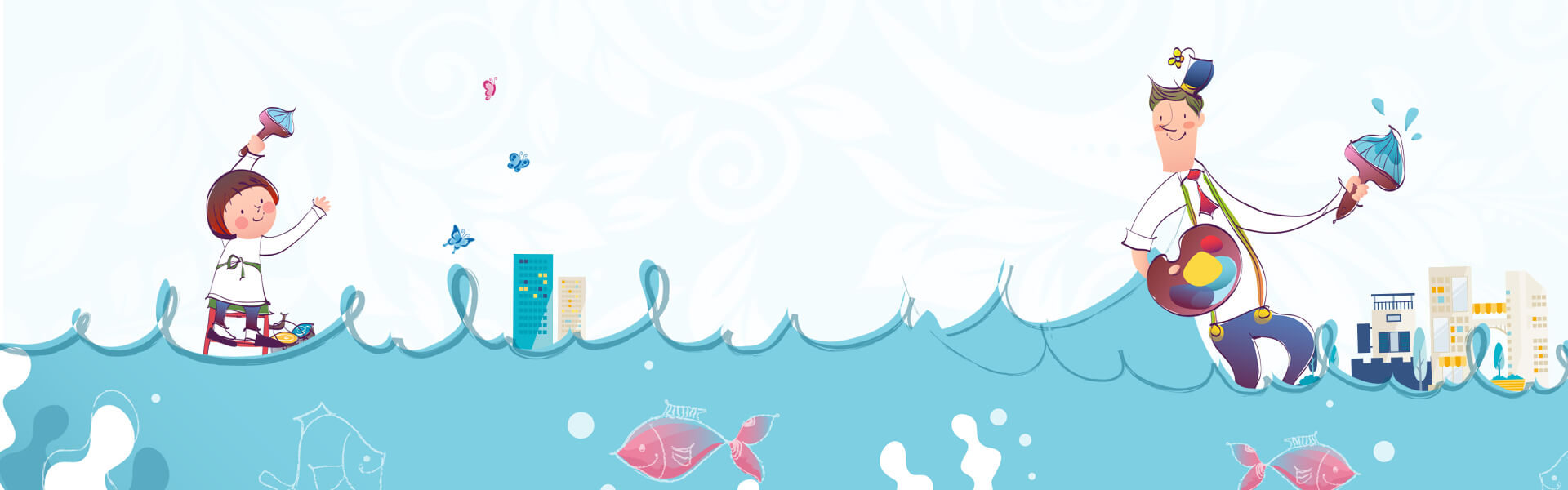 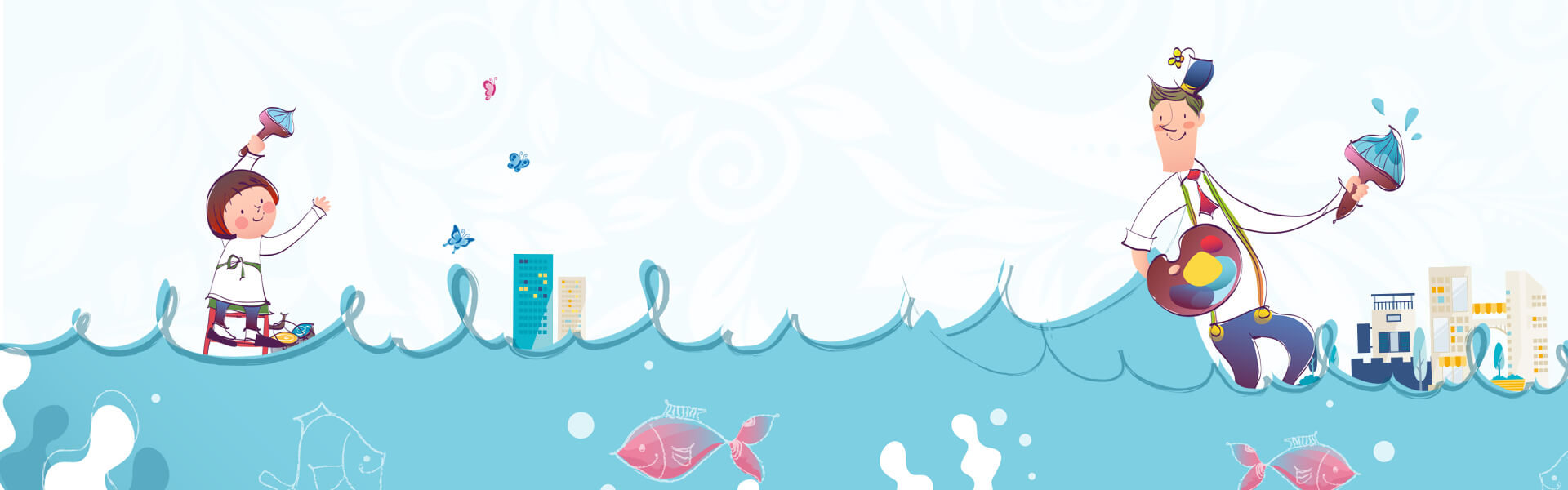 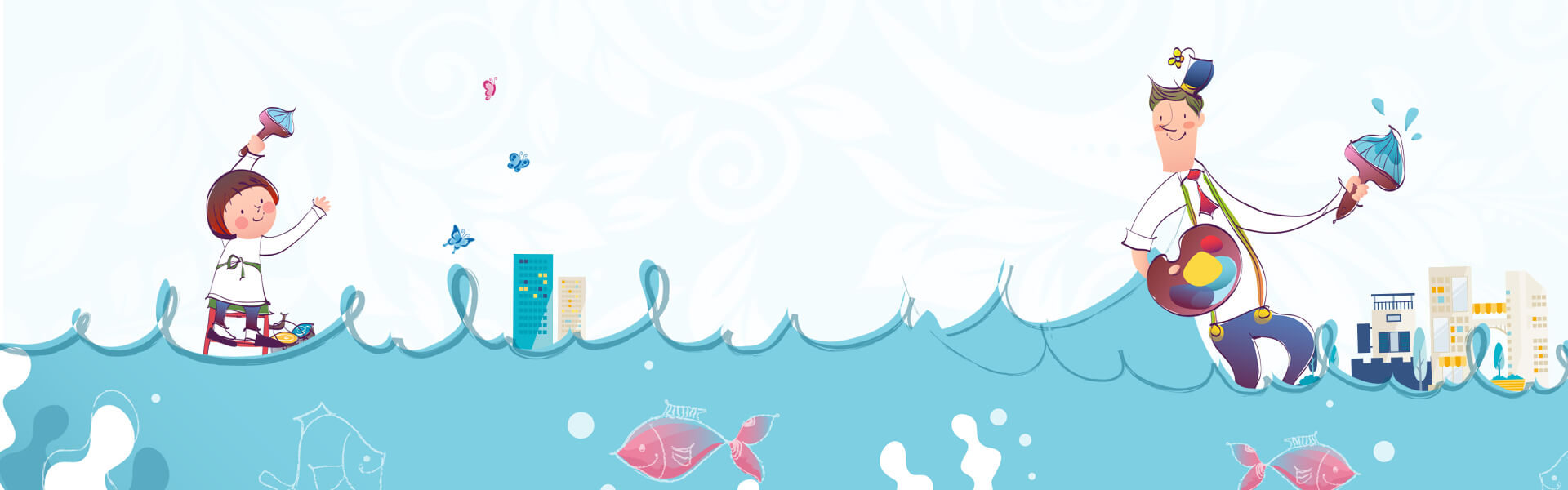 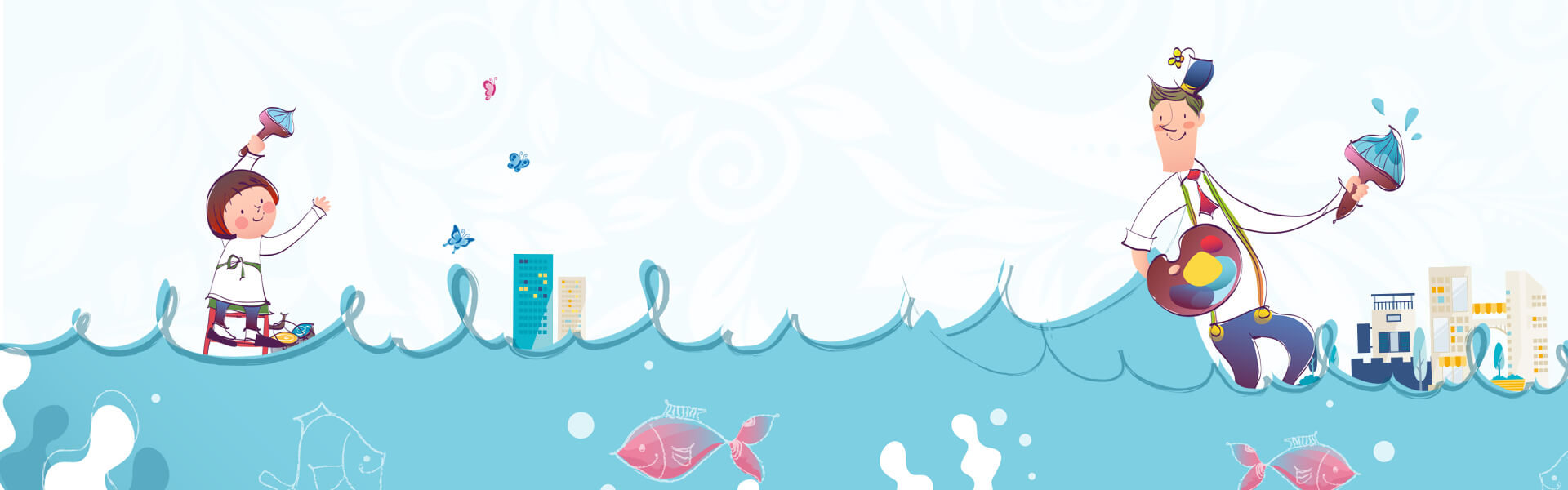 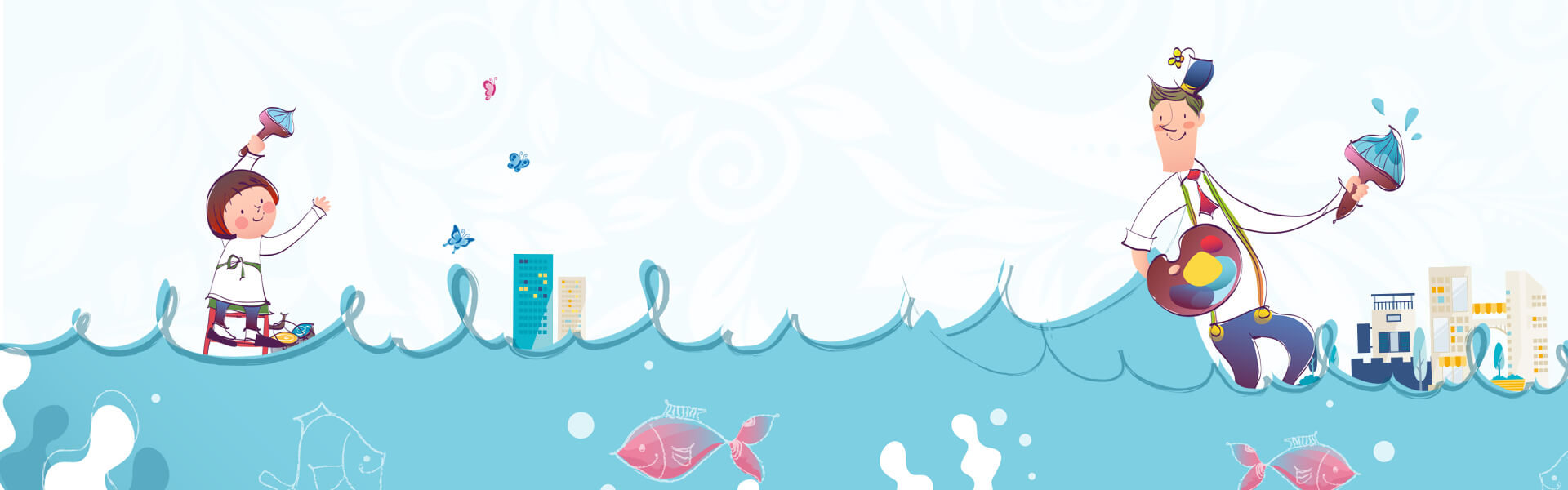 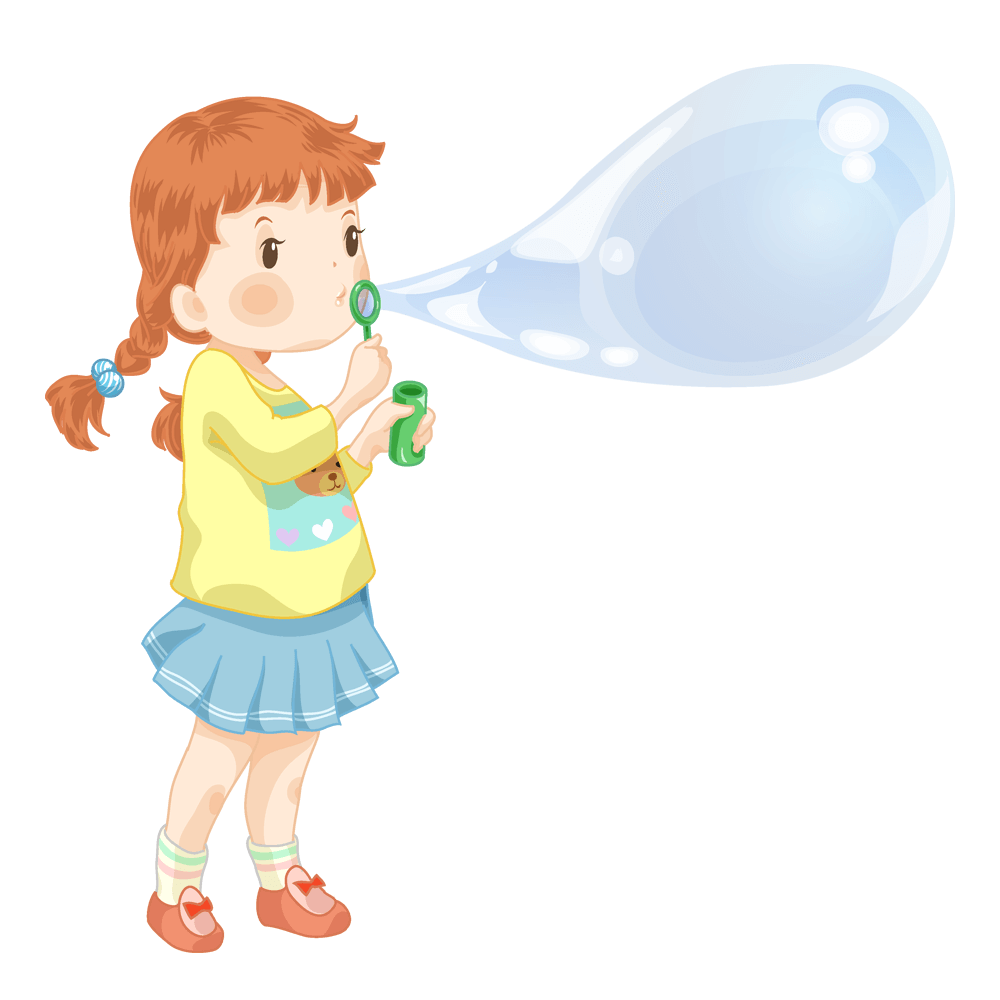 PART ONE
Entrepreneurial activities differ substantially depending on the type of organization and
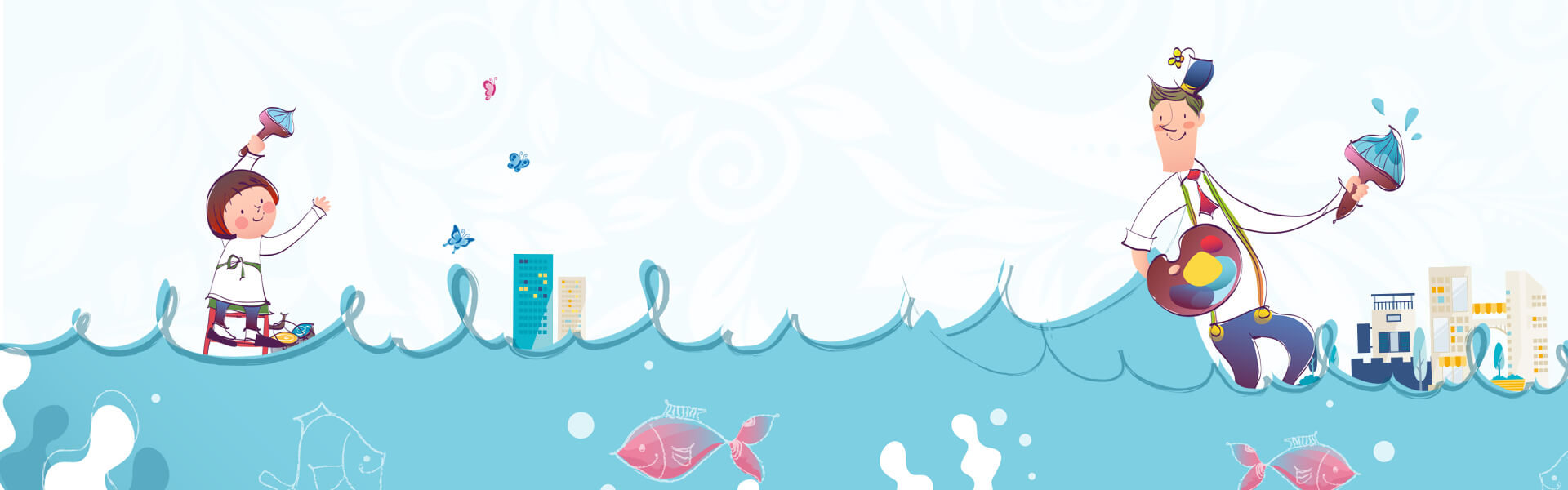 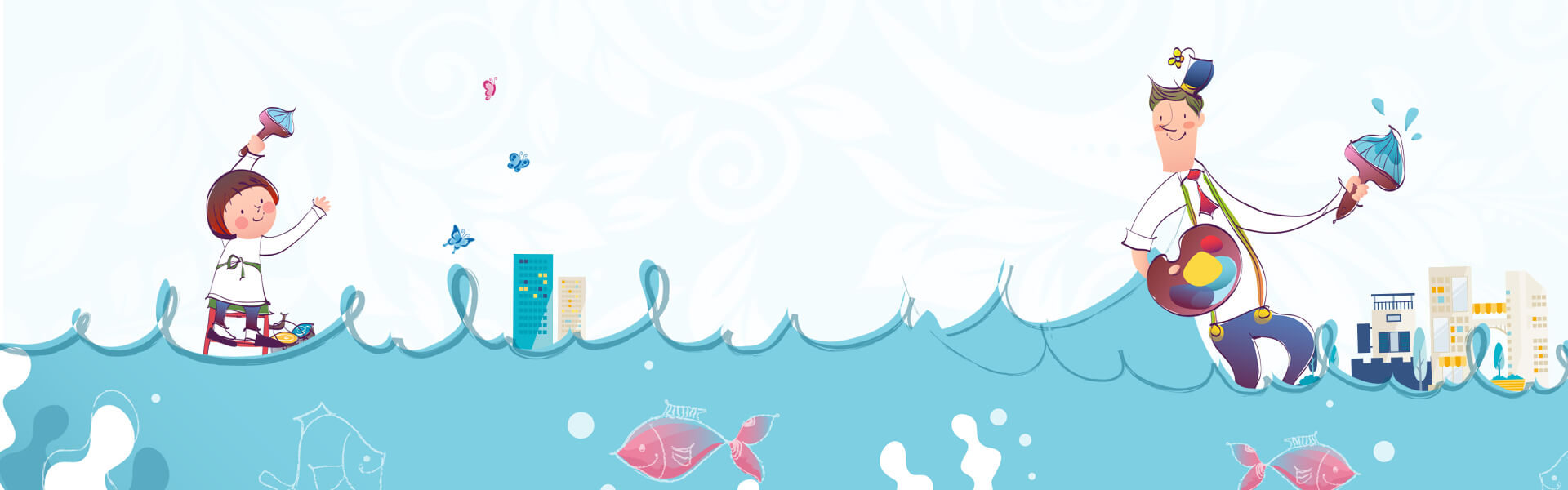 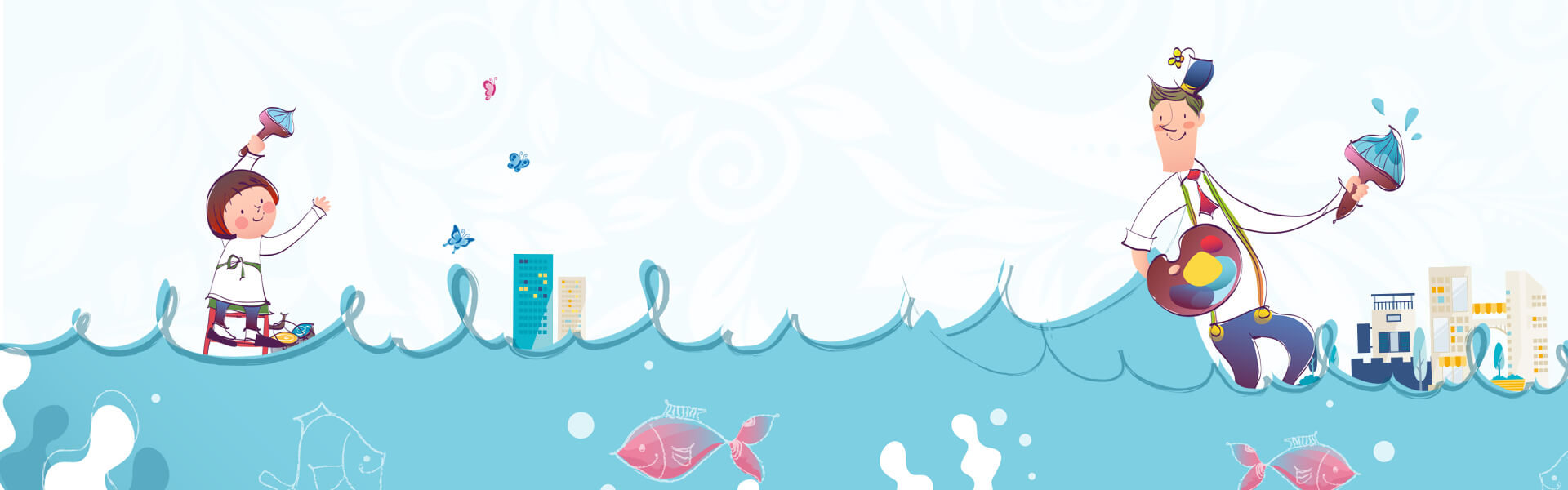 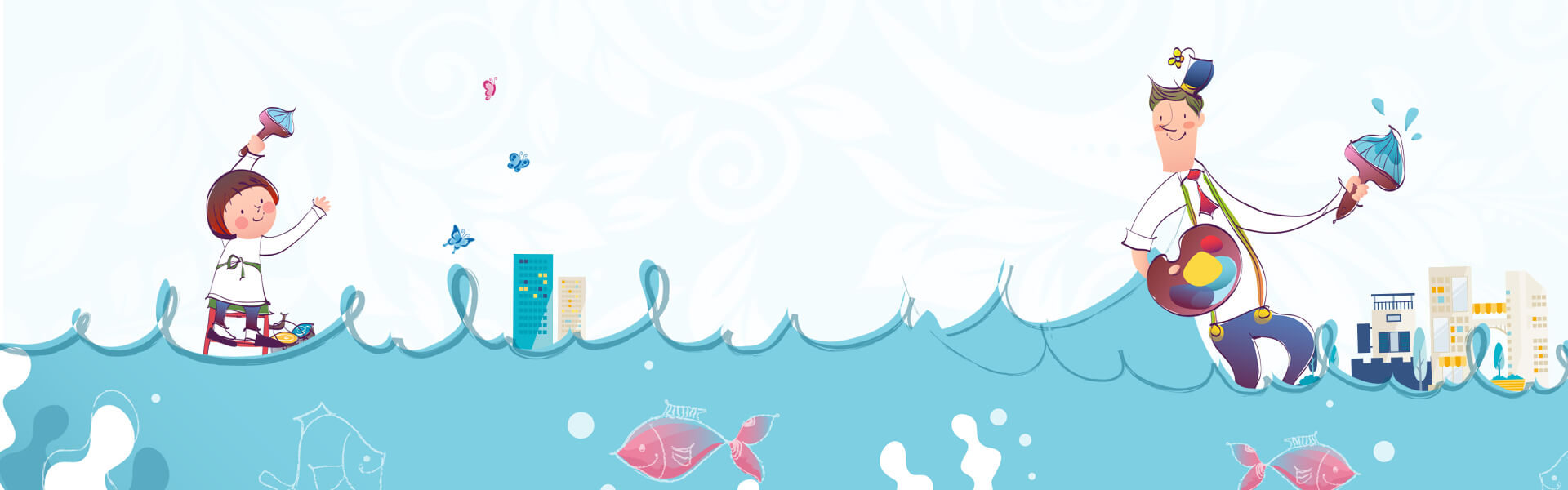 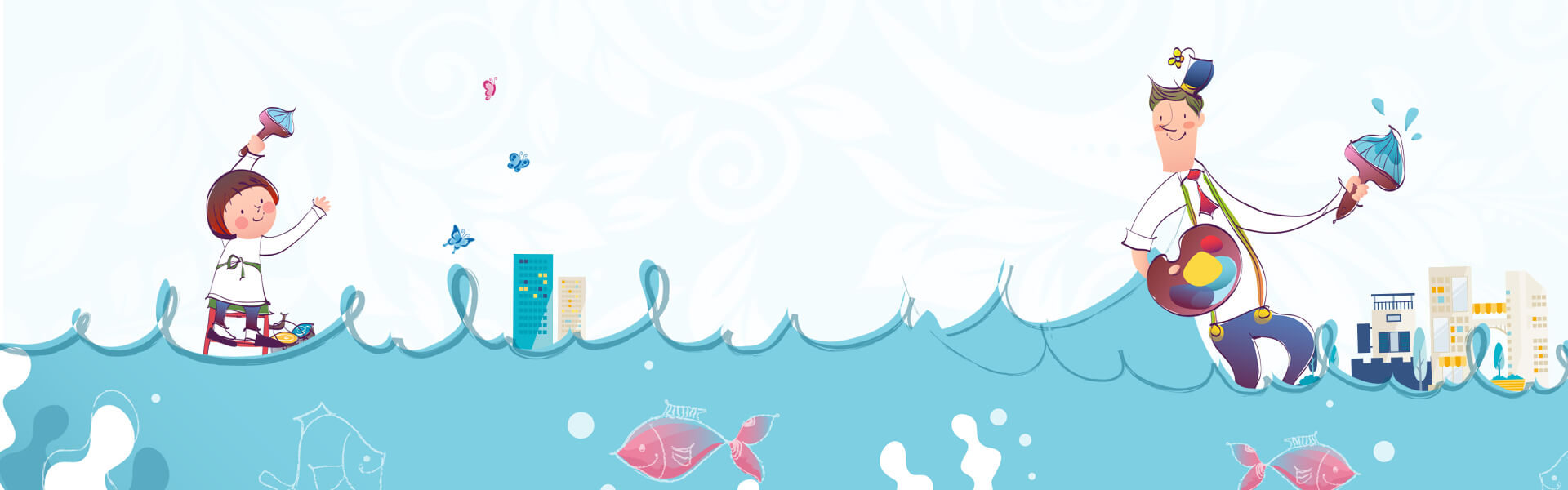 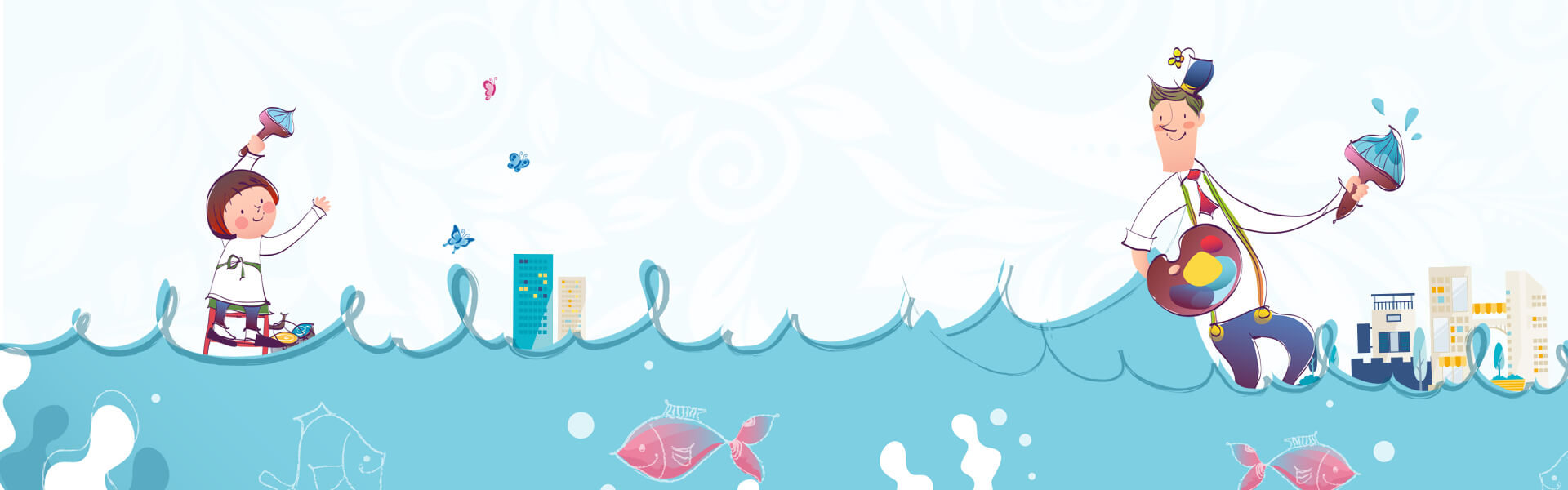 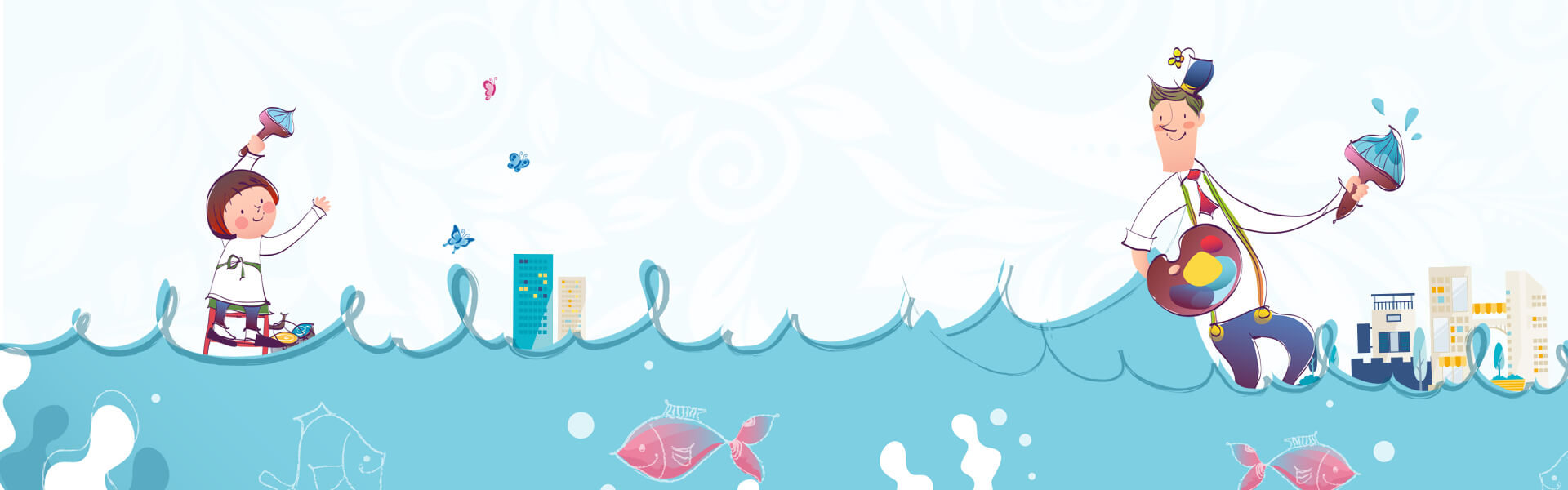 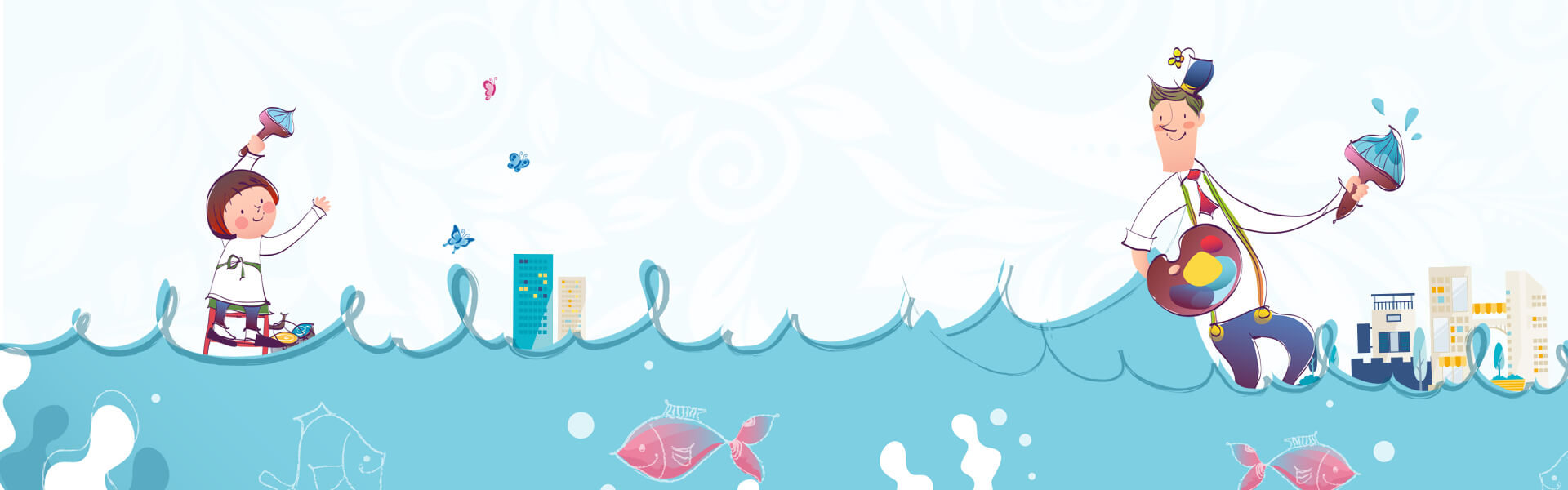 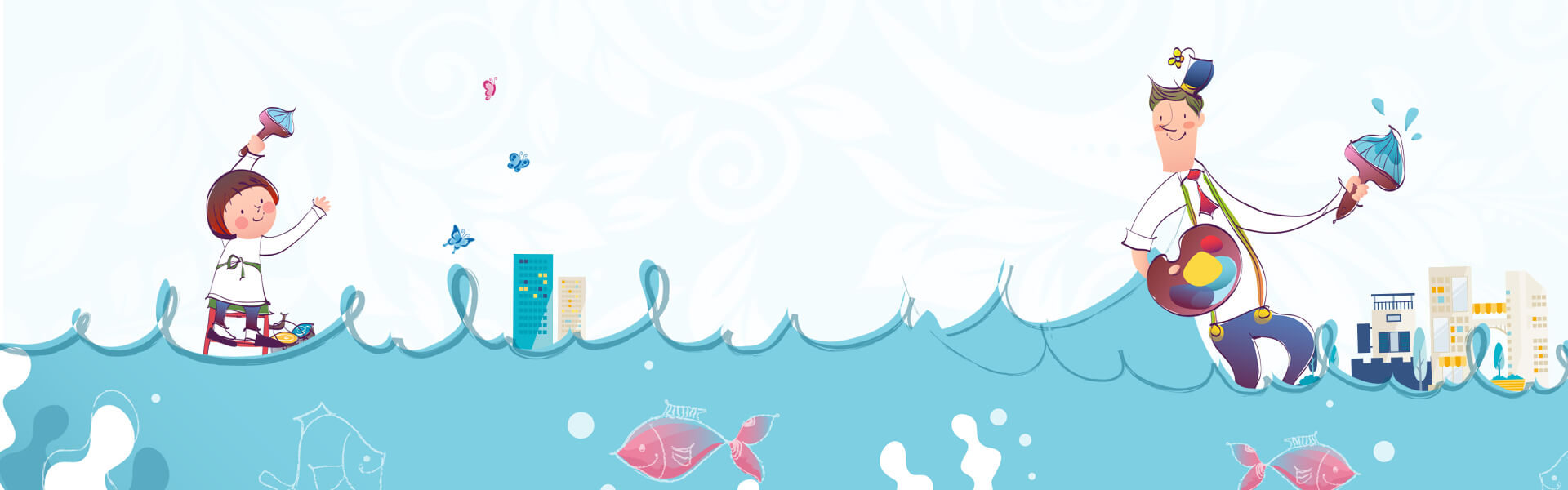 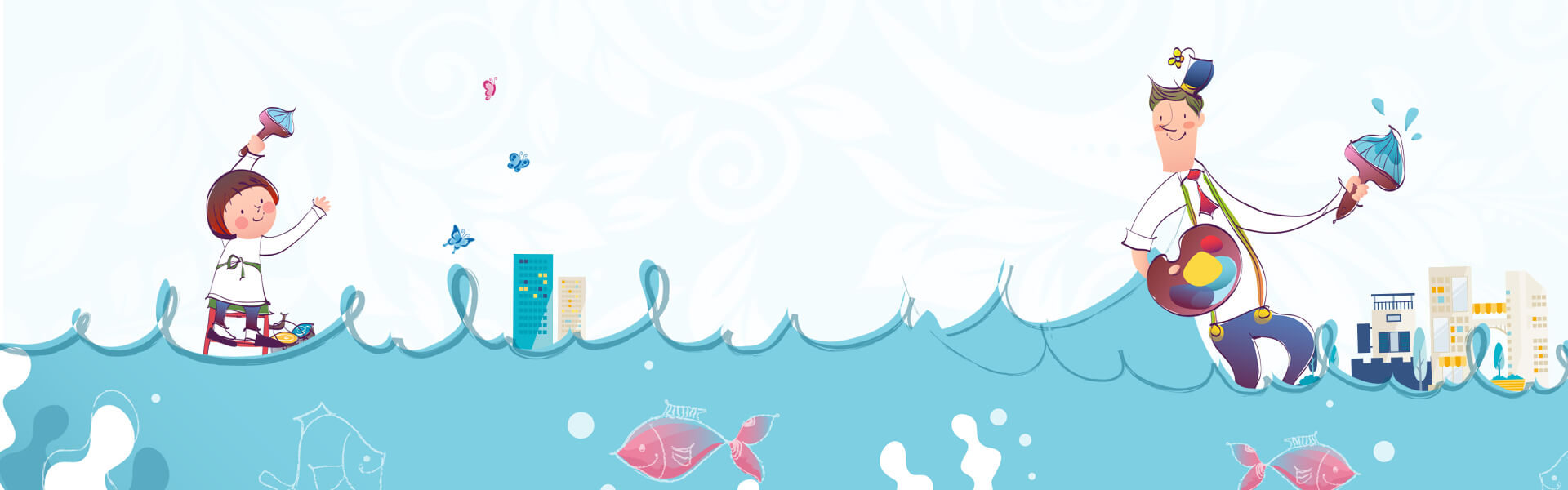 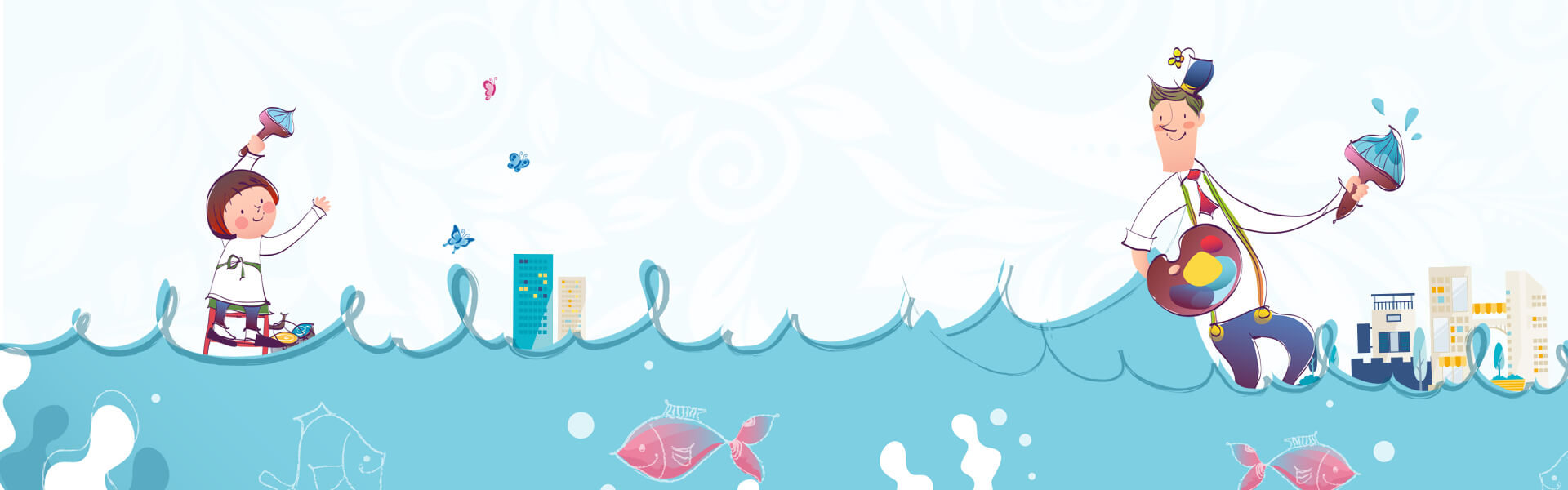 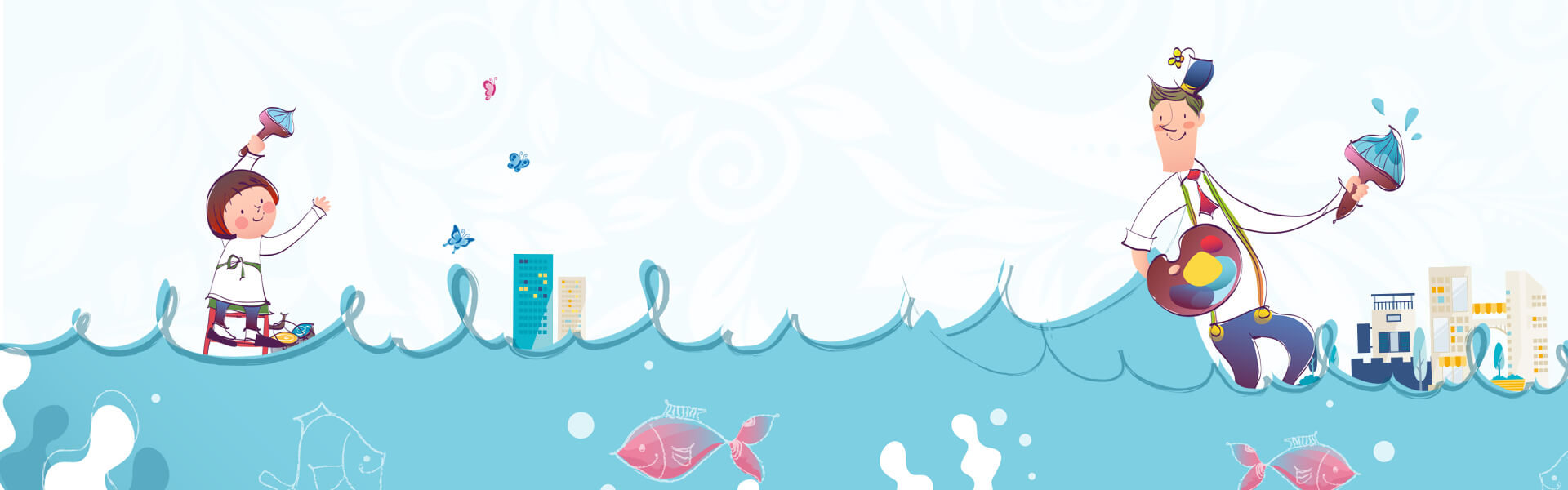 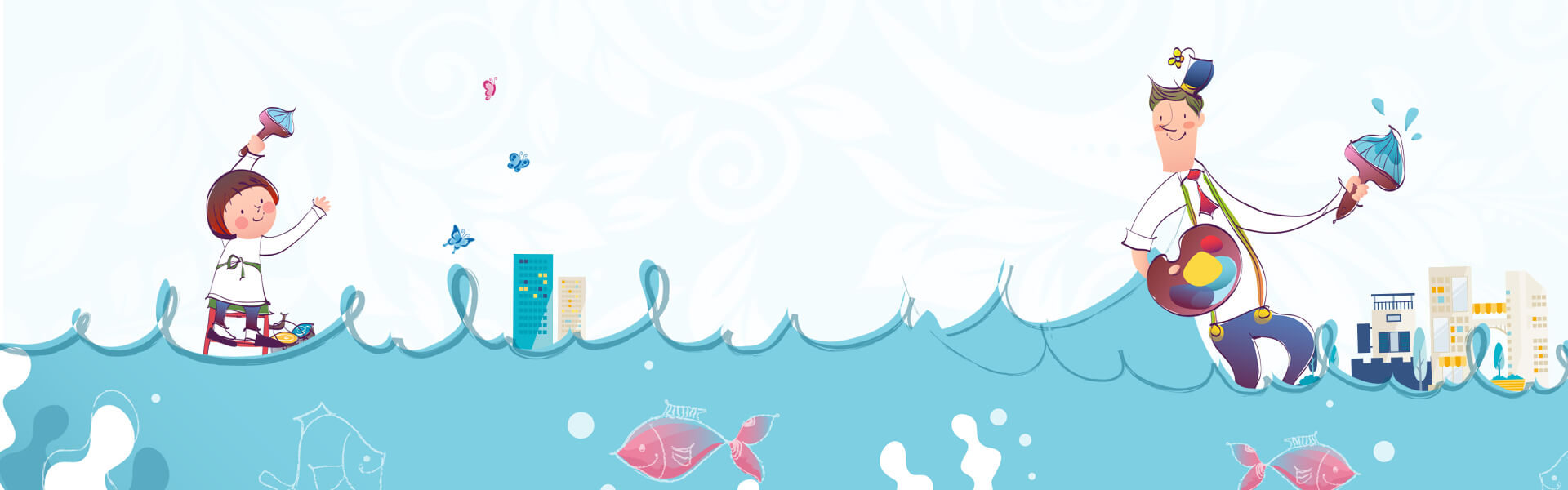 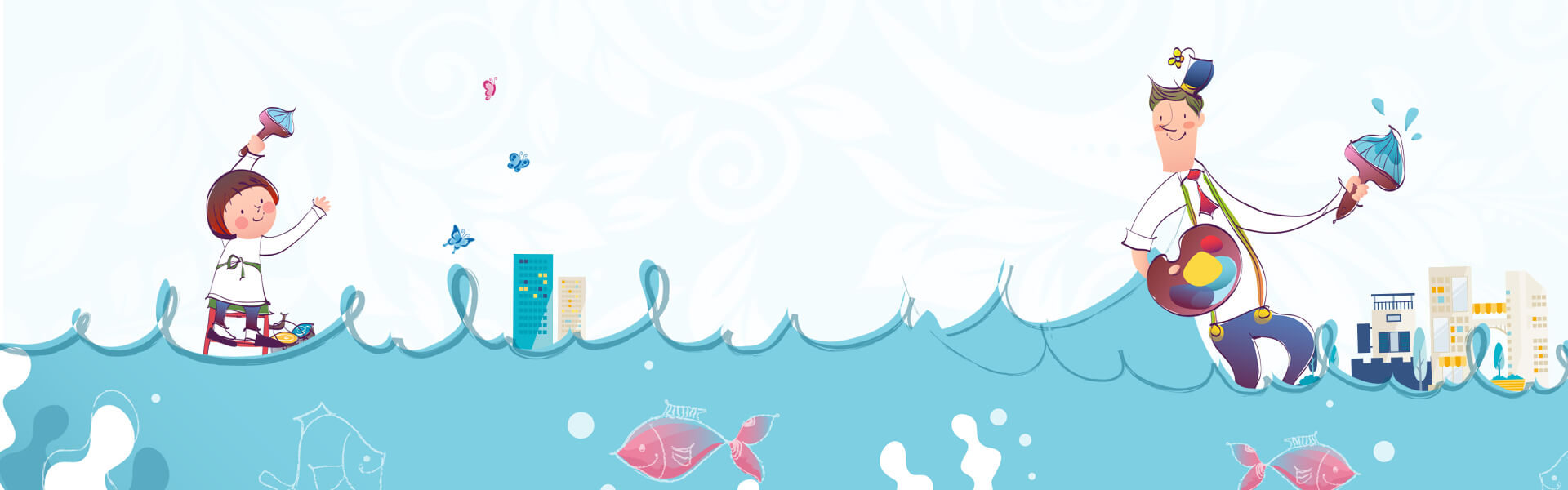 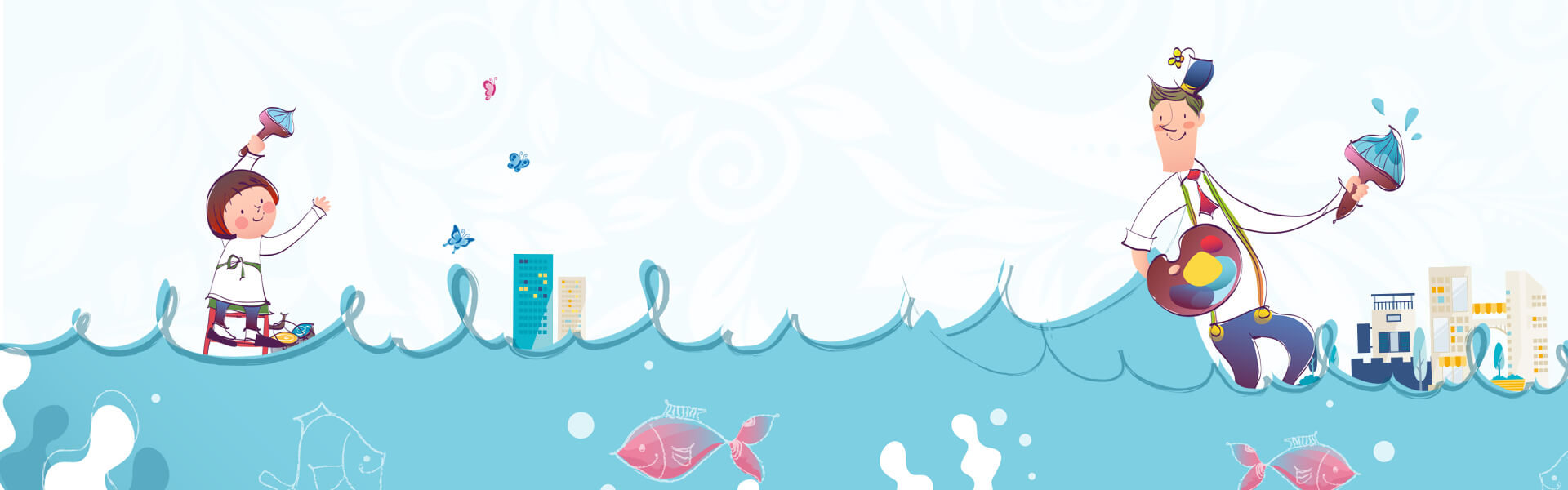 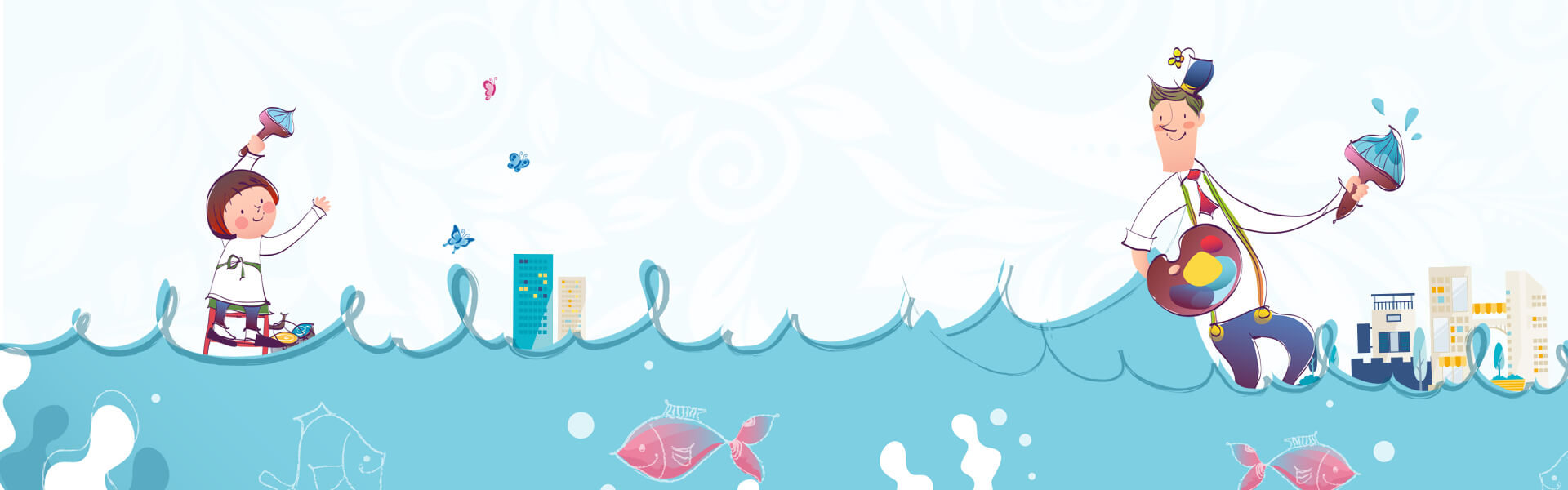 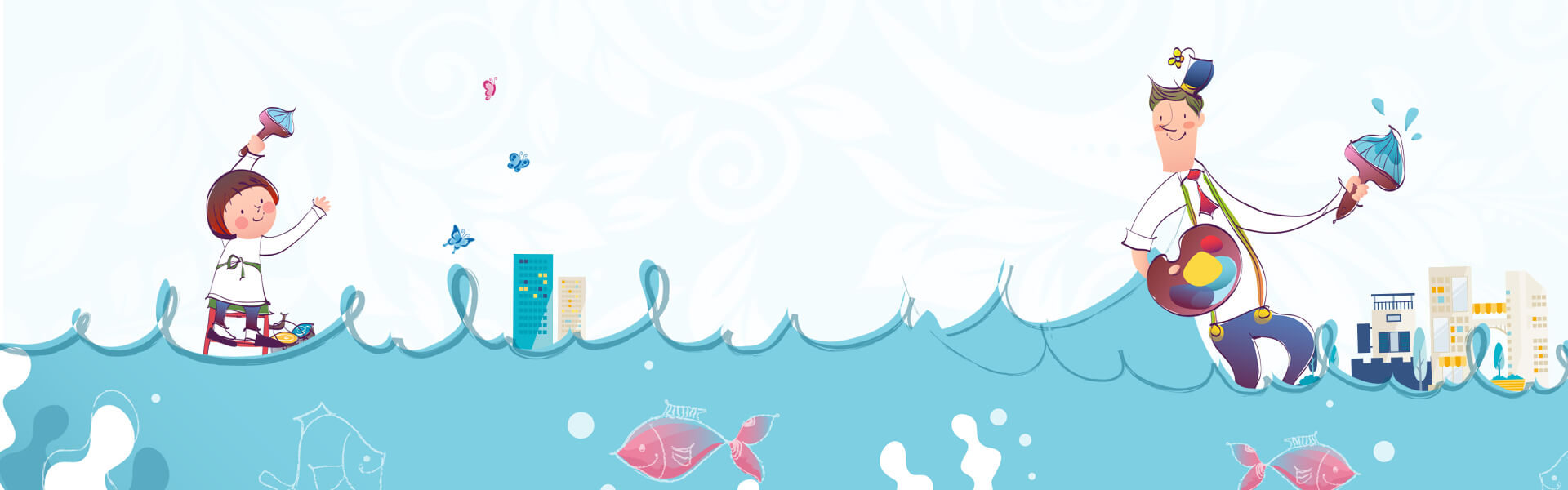 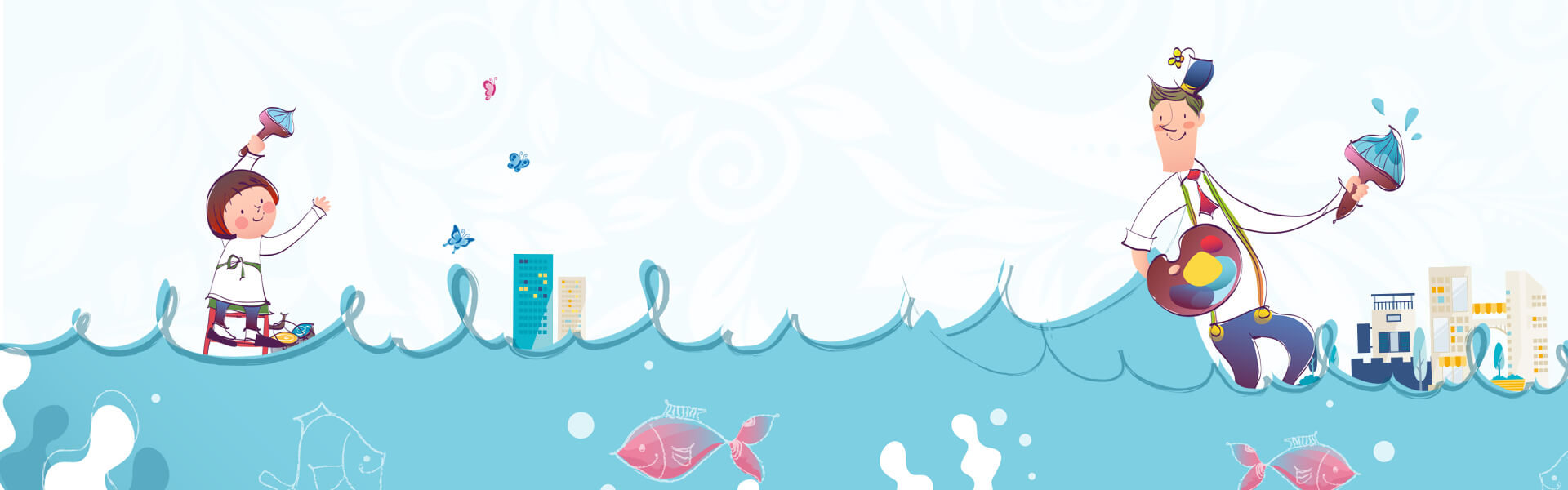 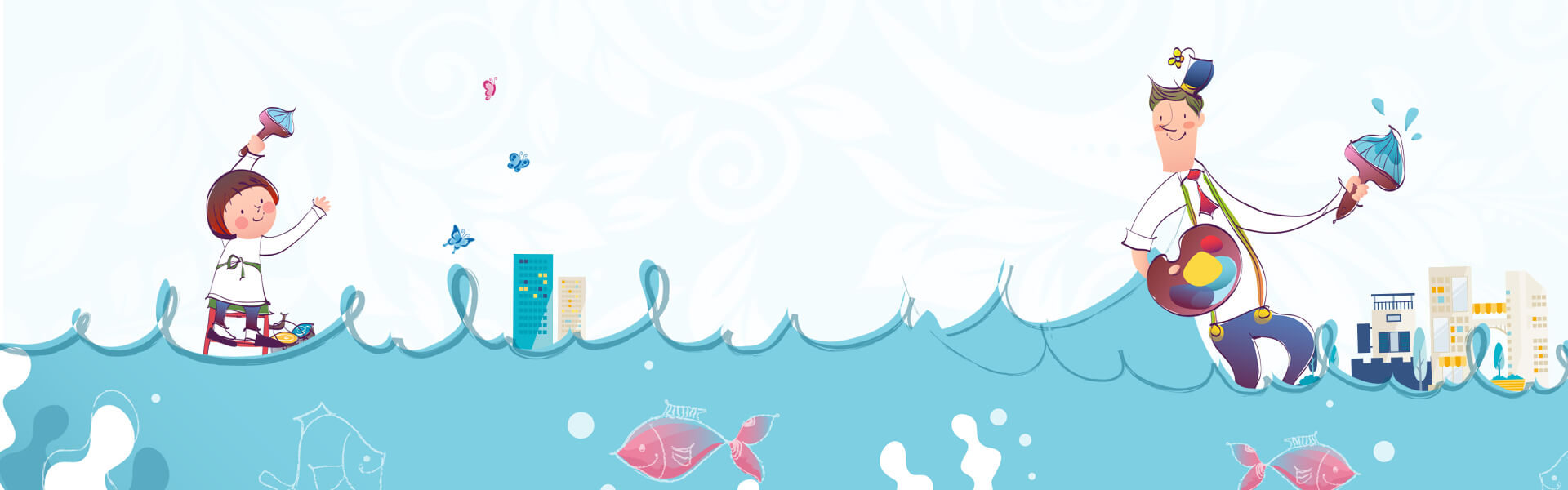 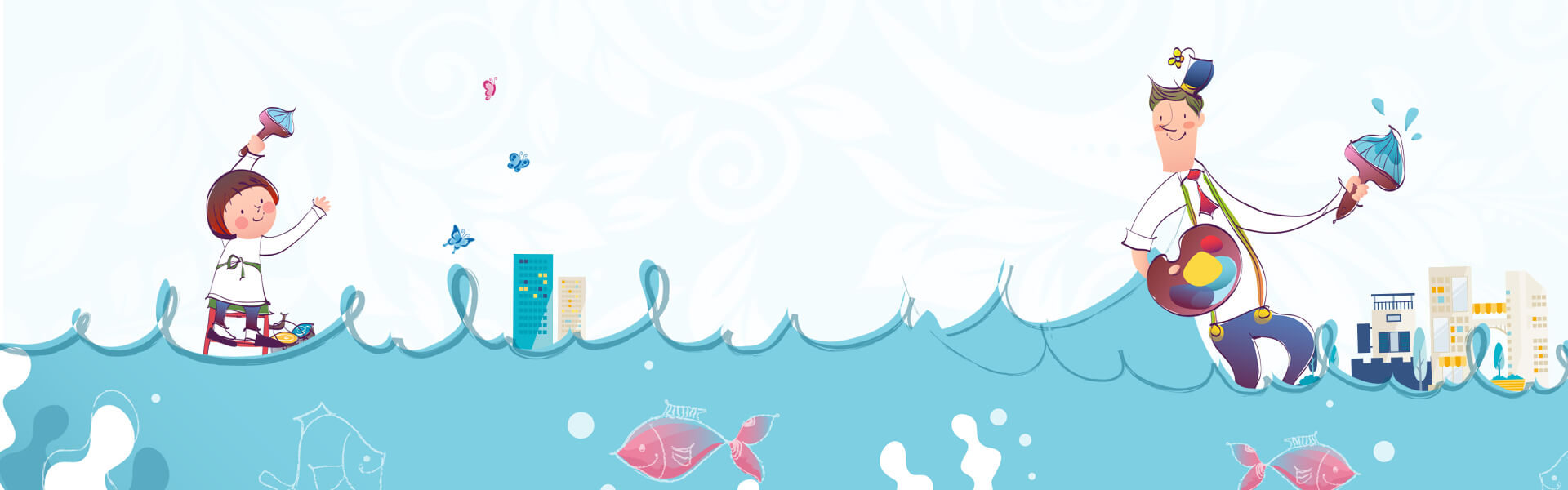 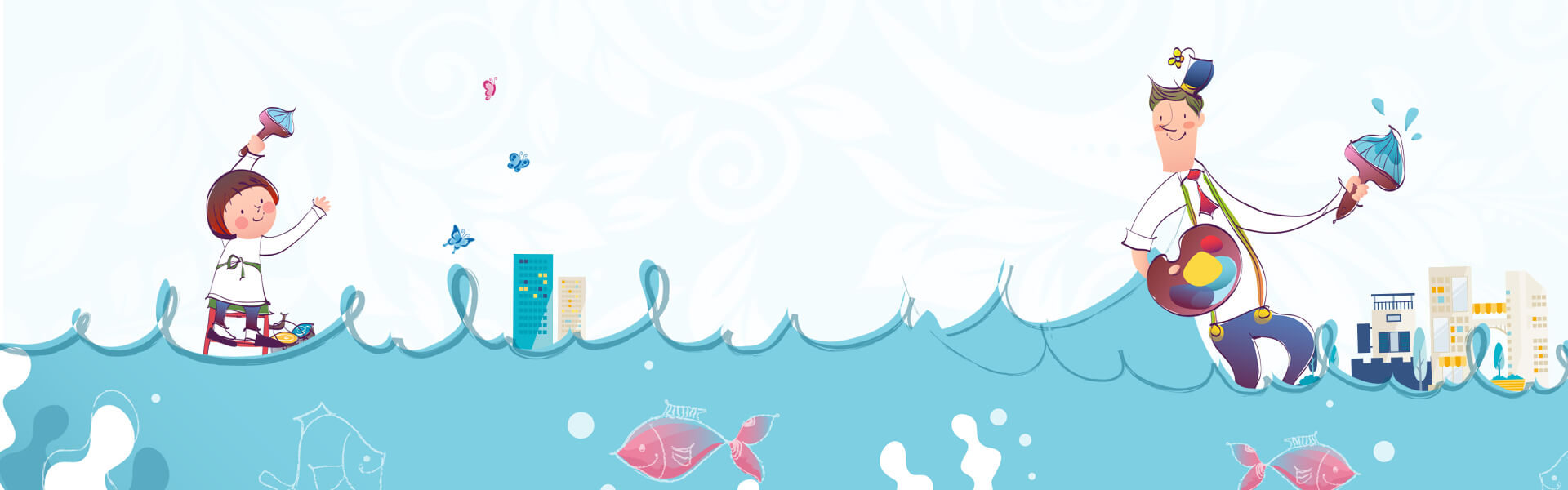 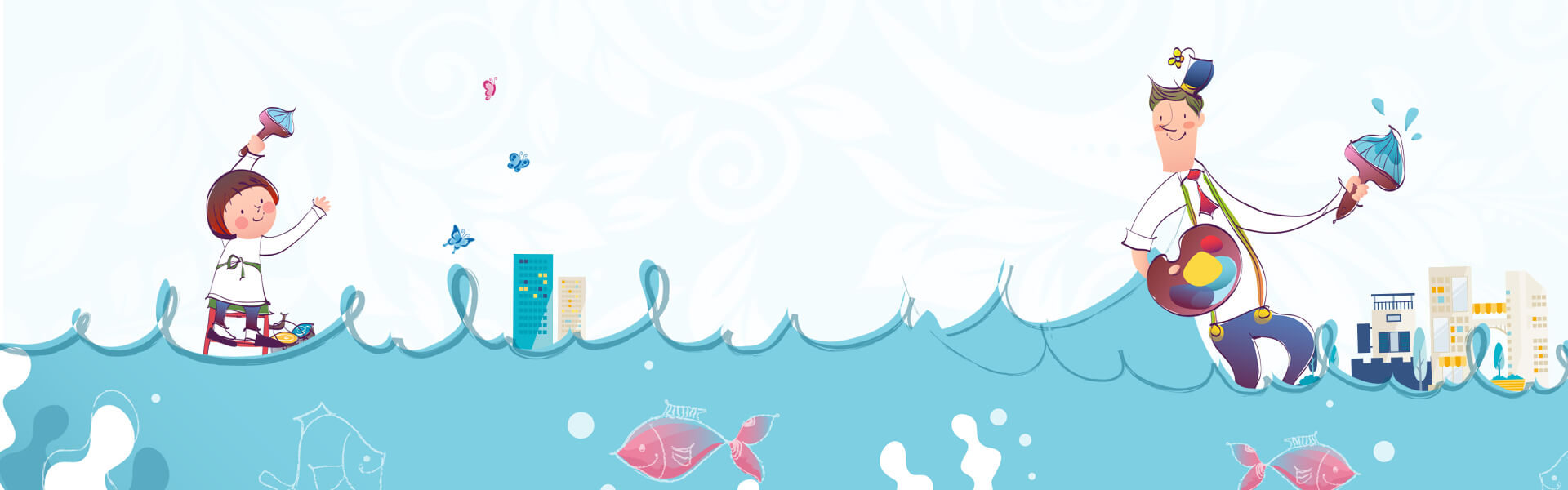 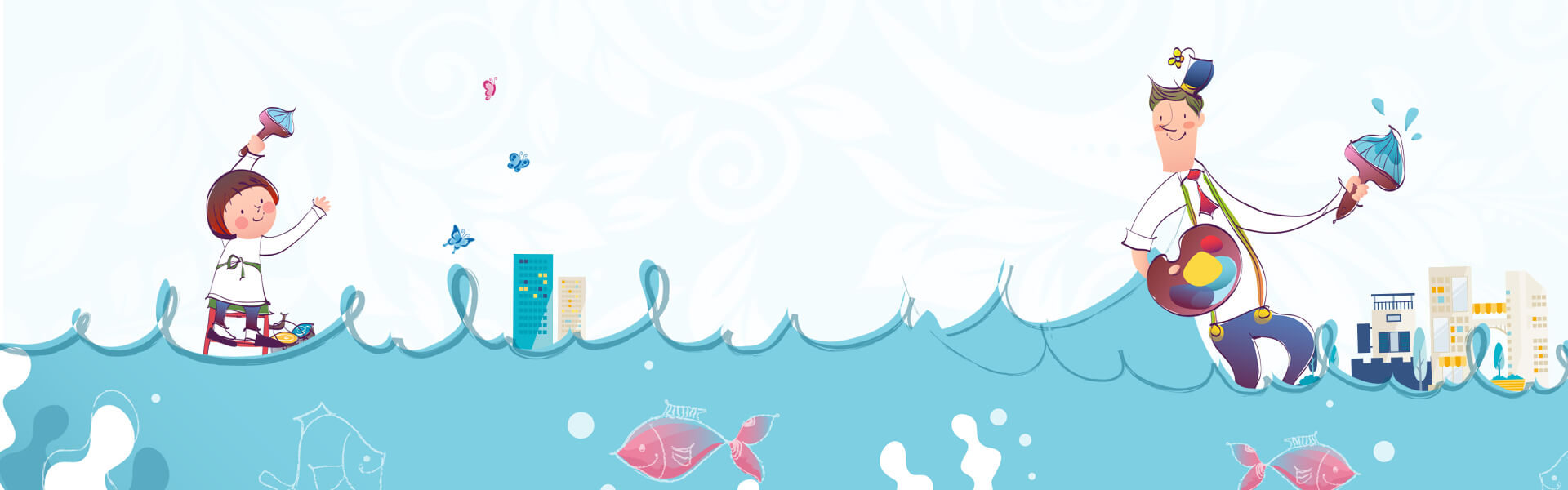 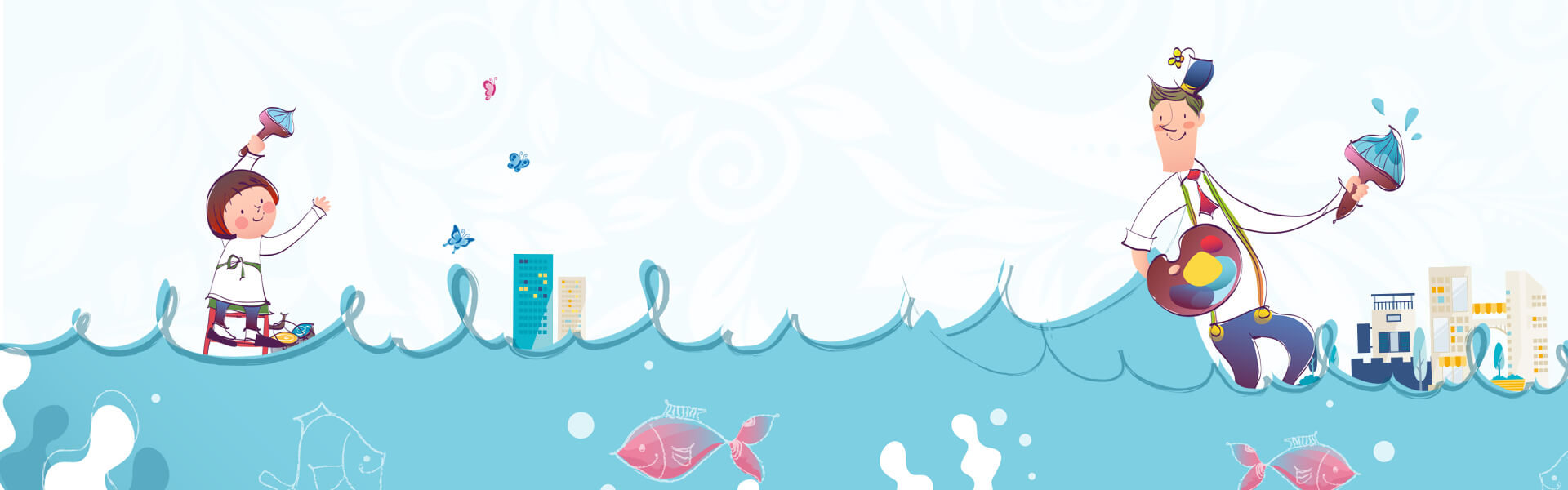 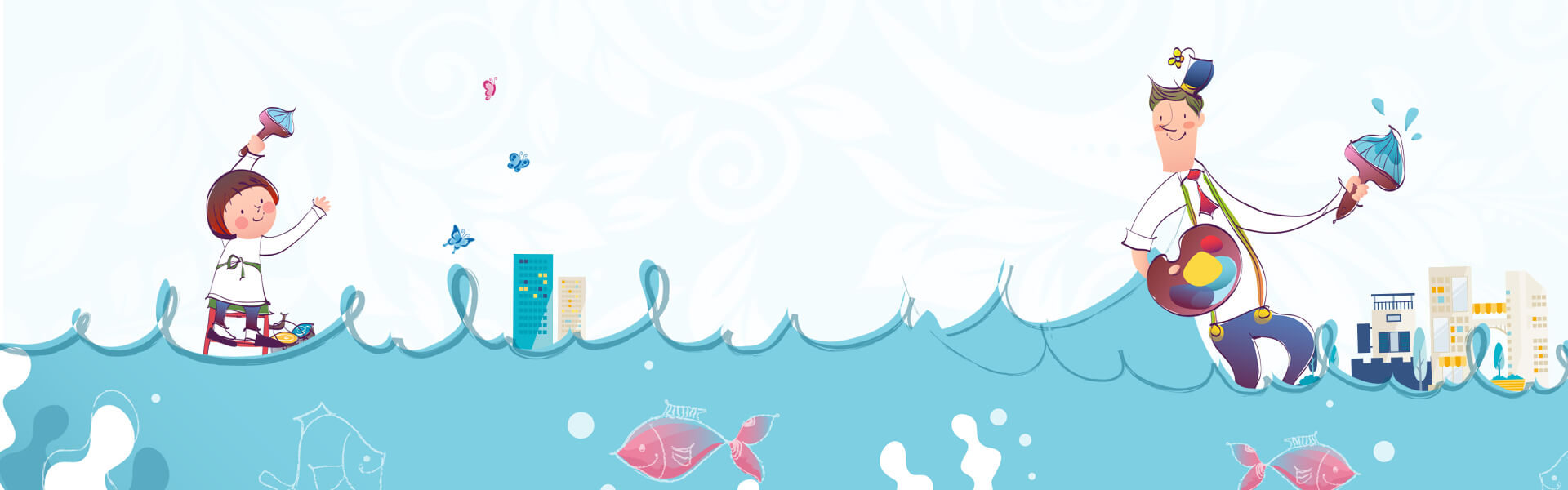 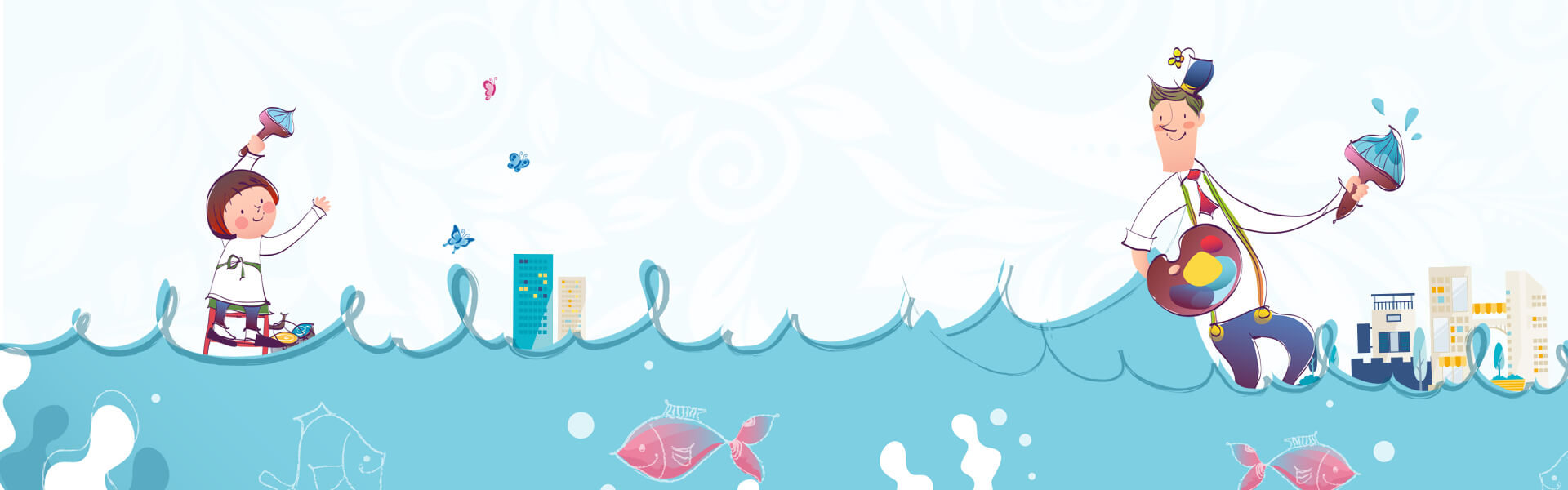 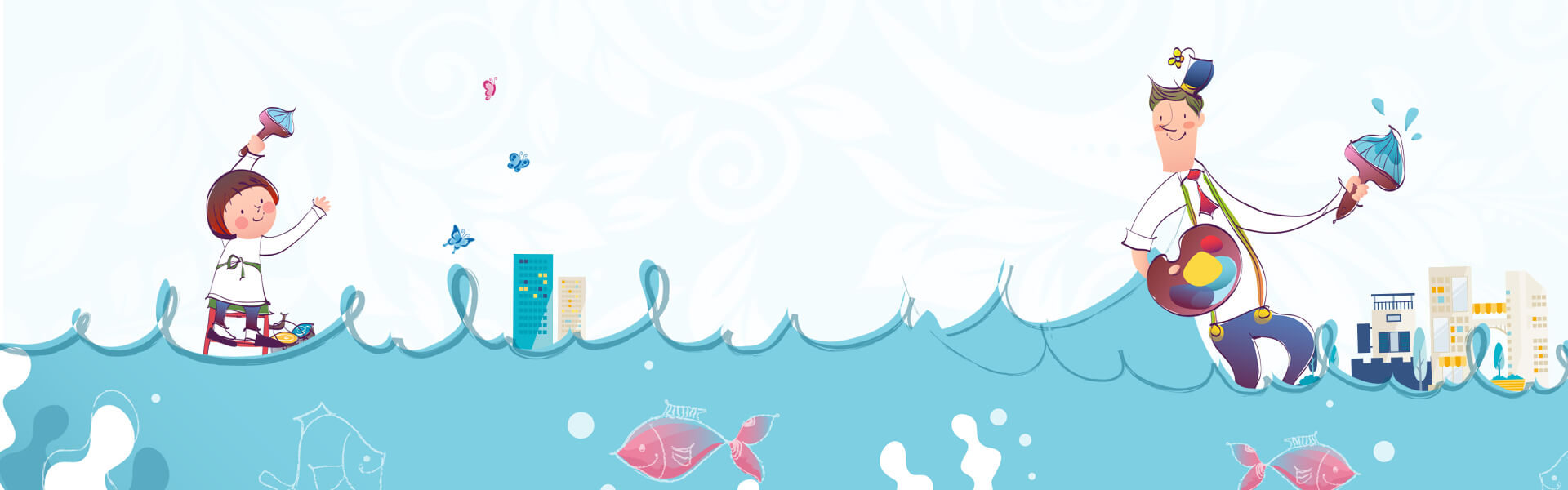 单击此处添加标题
Click here to add words
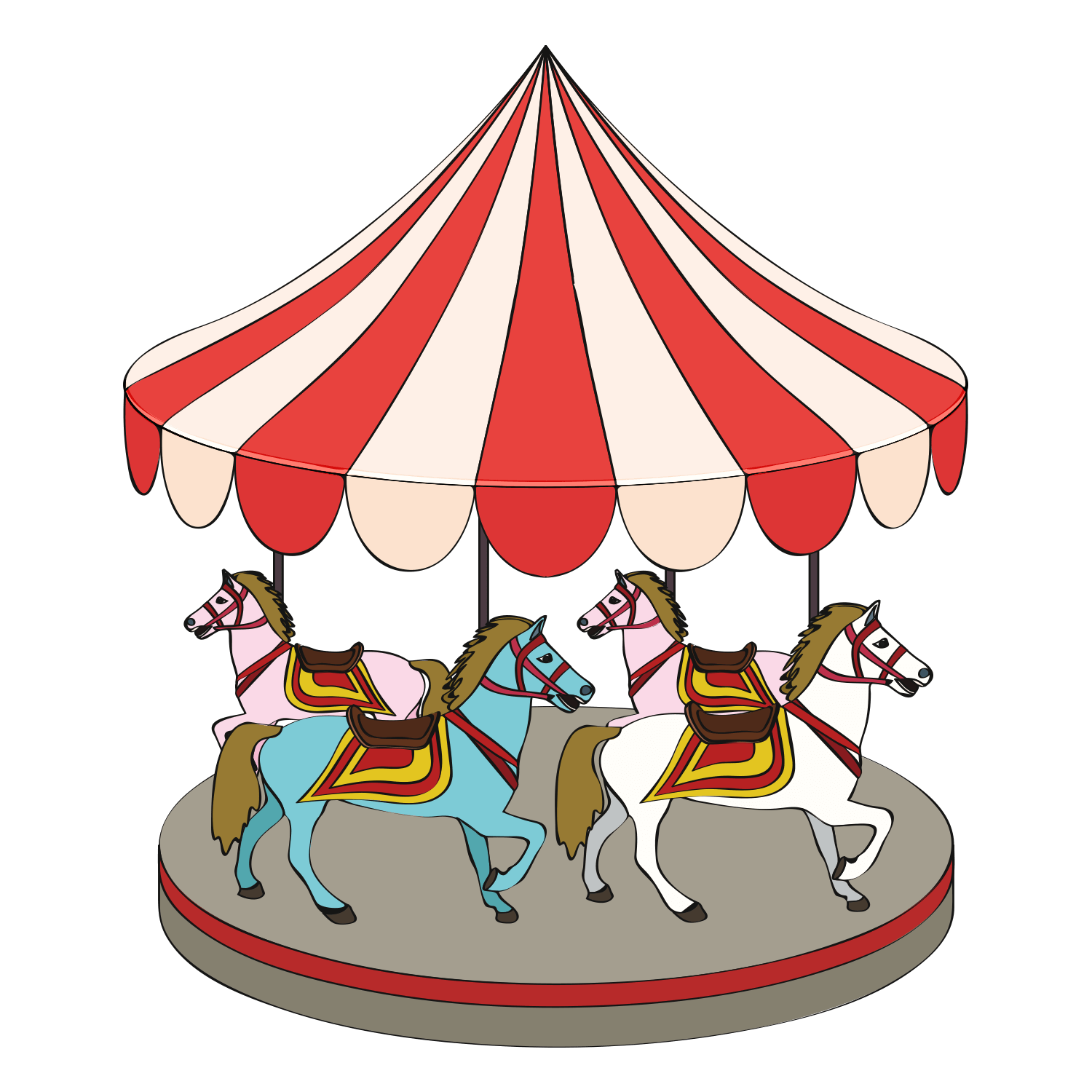 儿童教学
Entrepreneurial activities differ substantially depending on the type of organization and creativity. Entrepreneurial activities differ
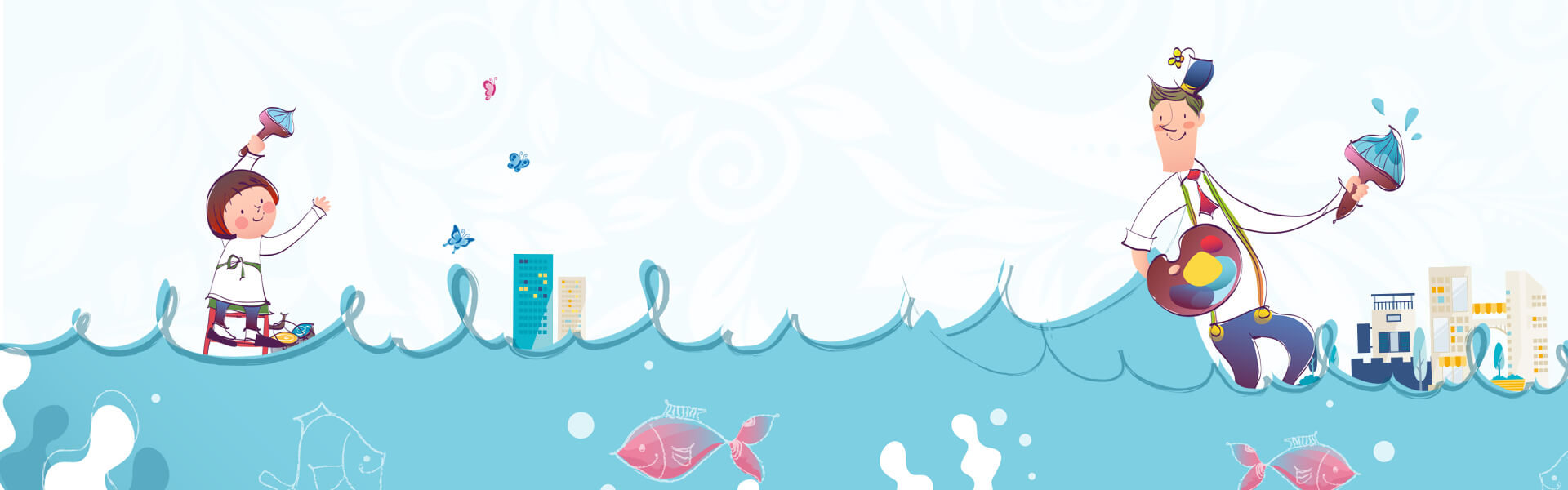 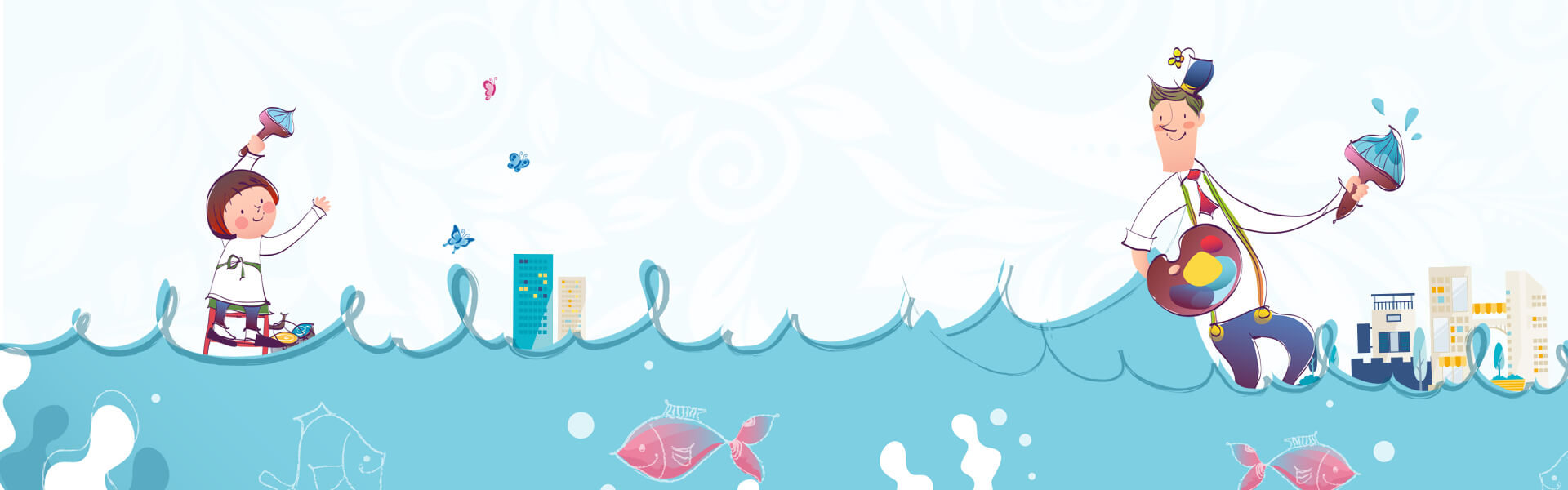 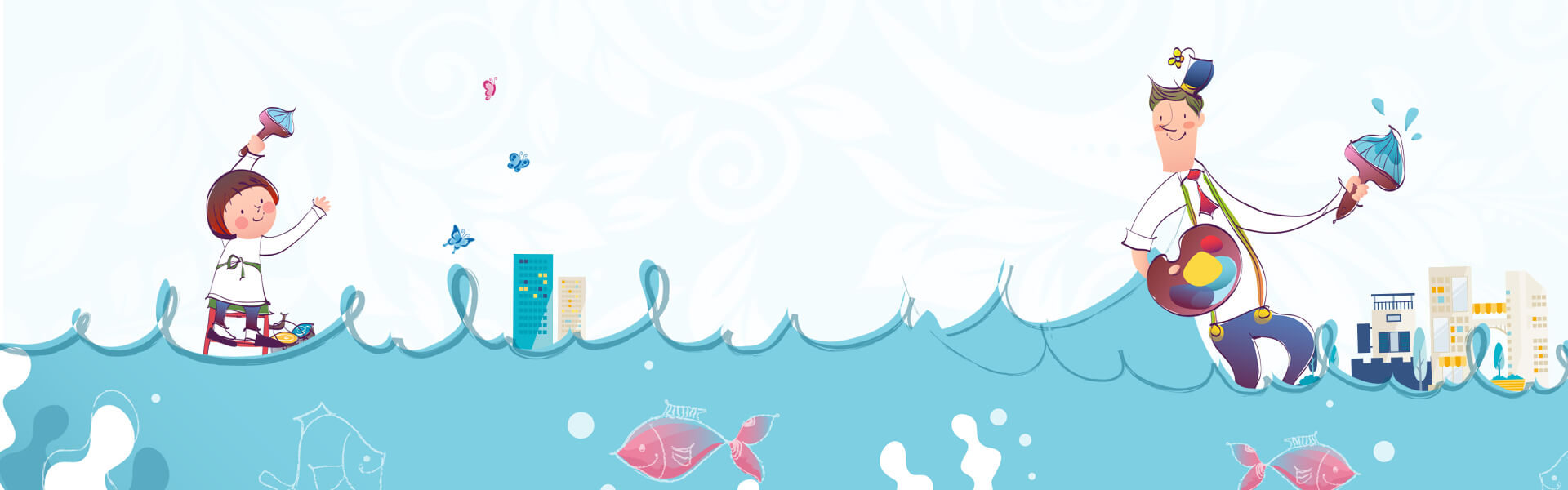 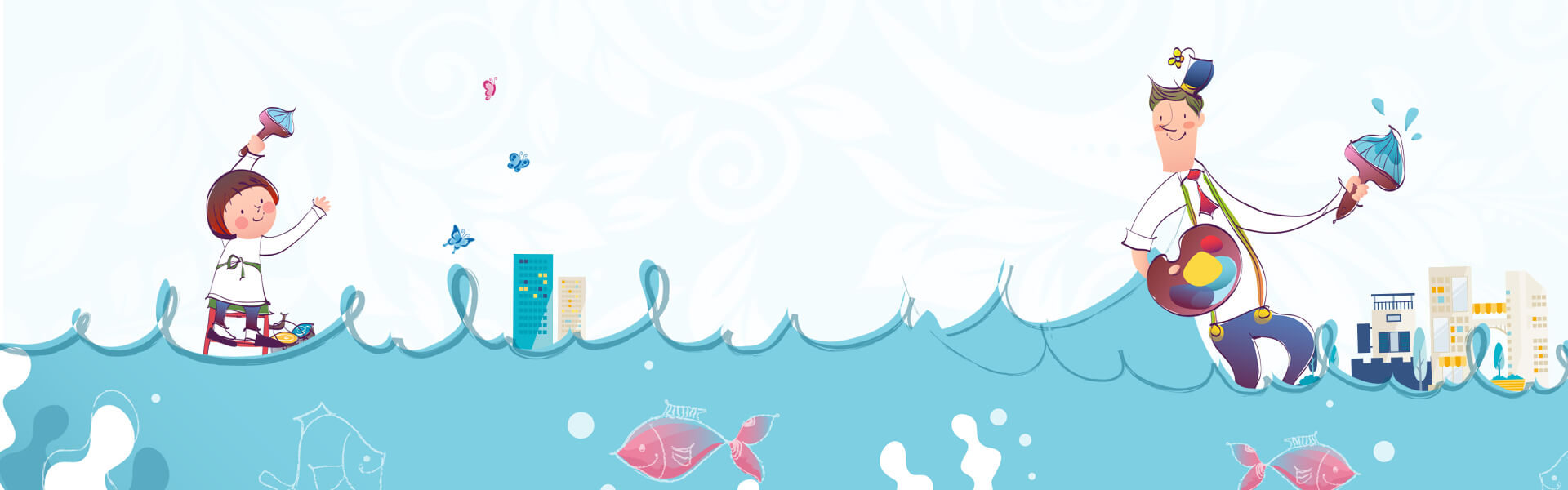 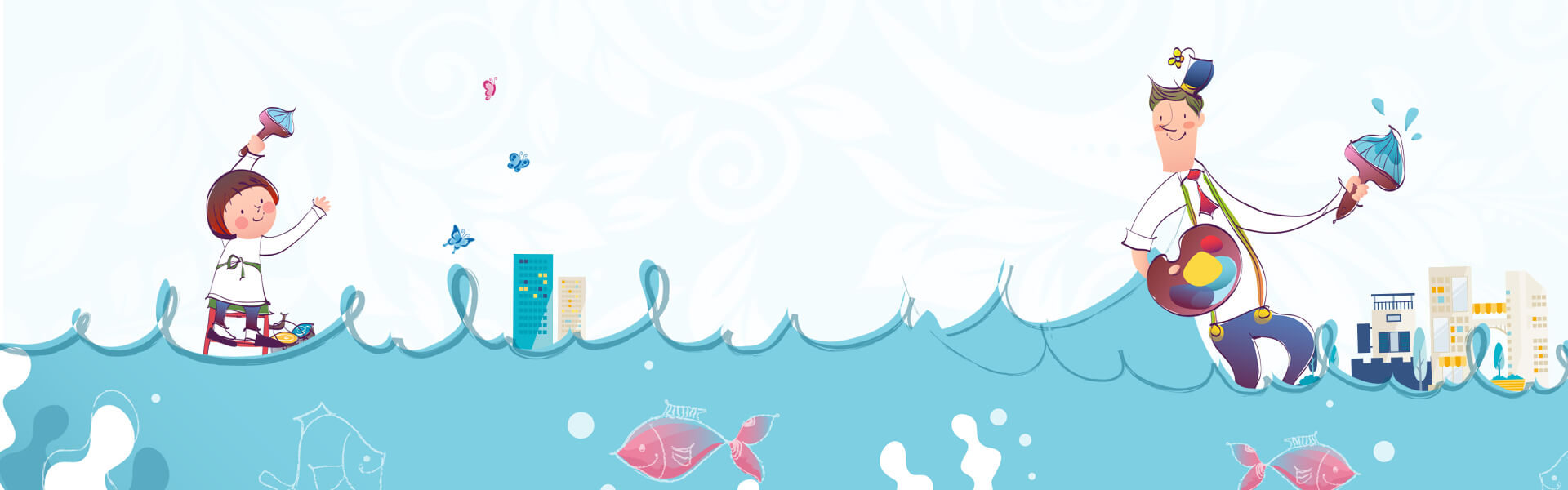 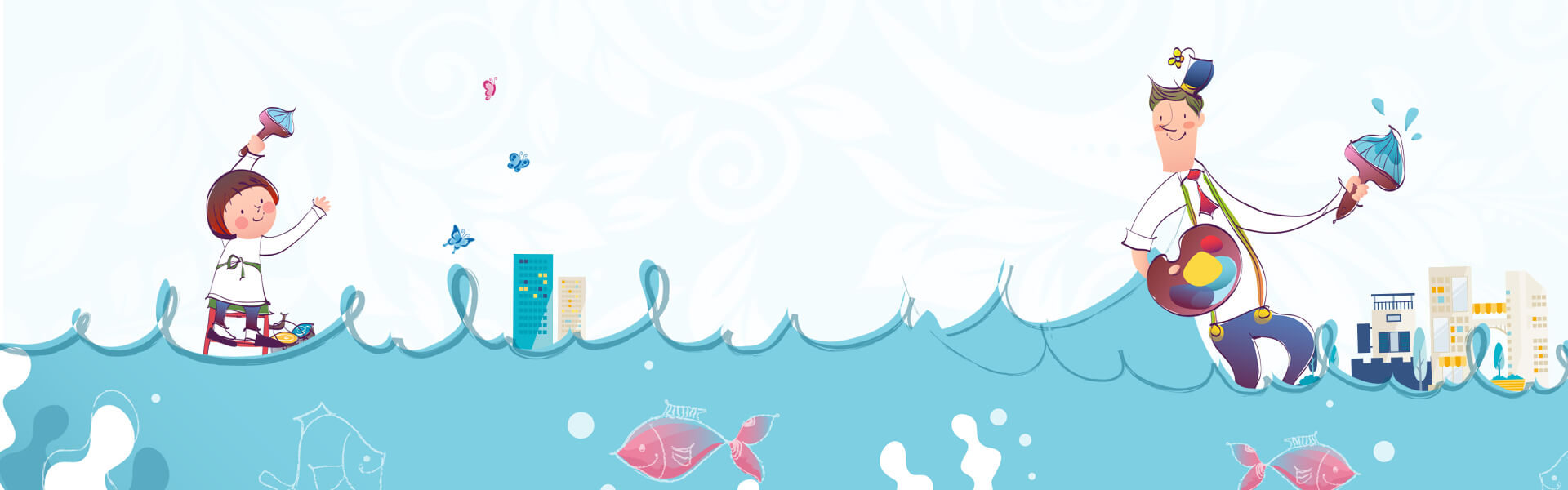 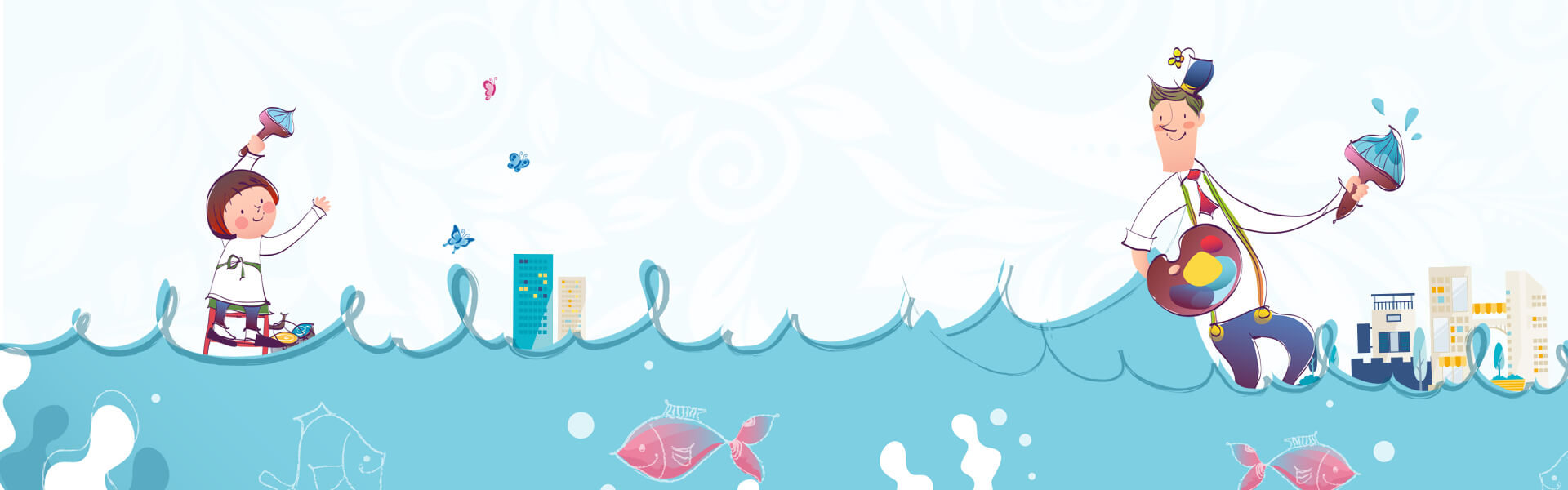 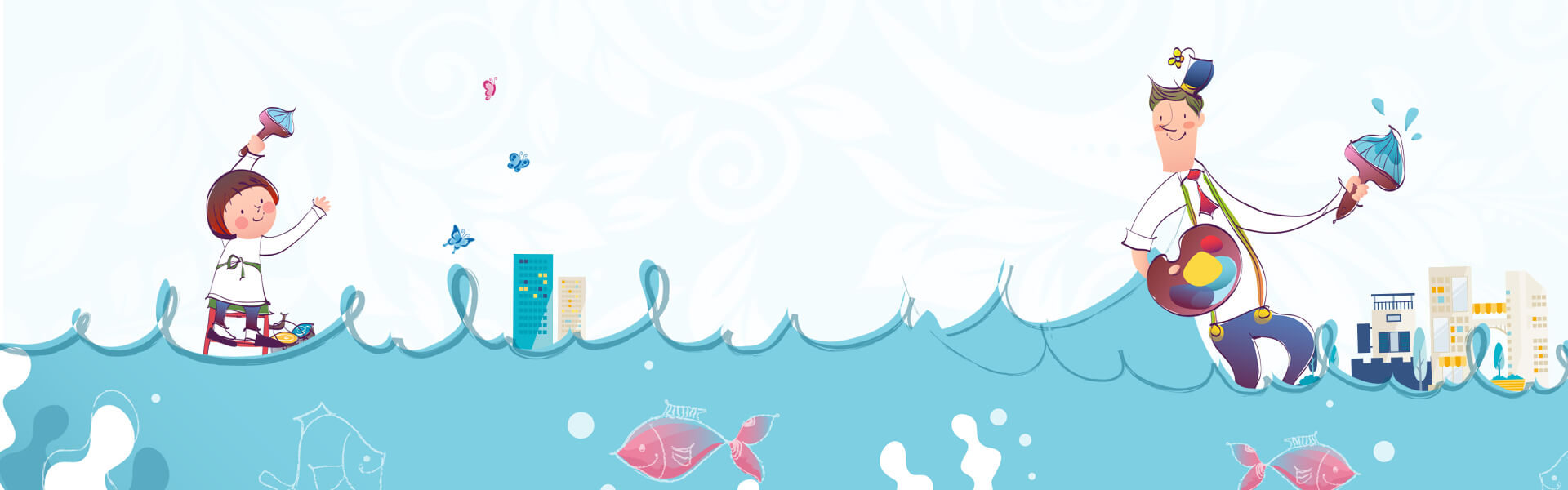 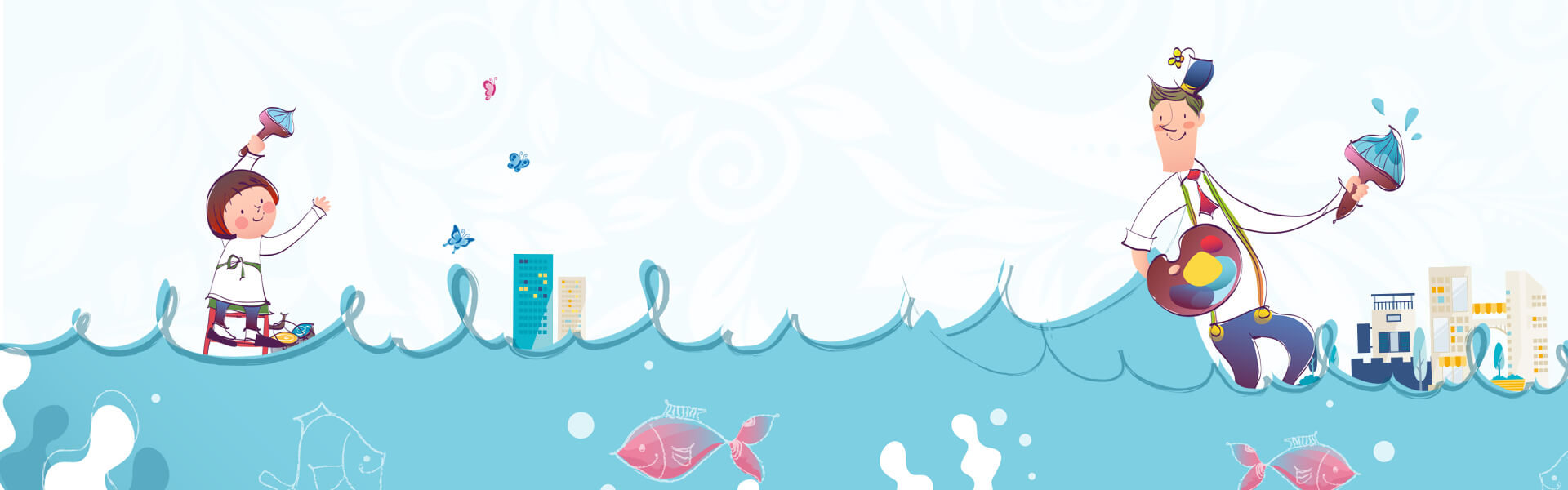 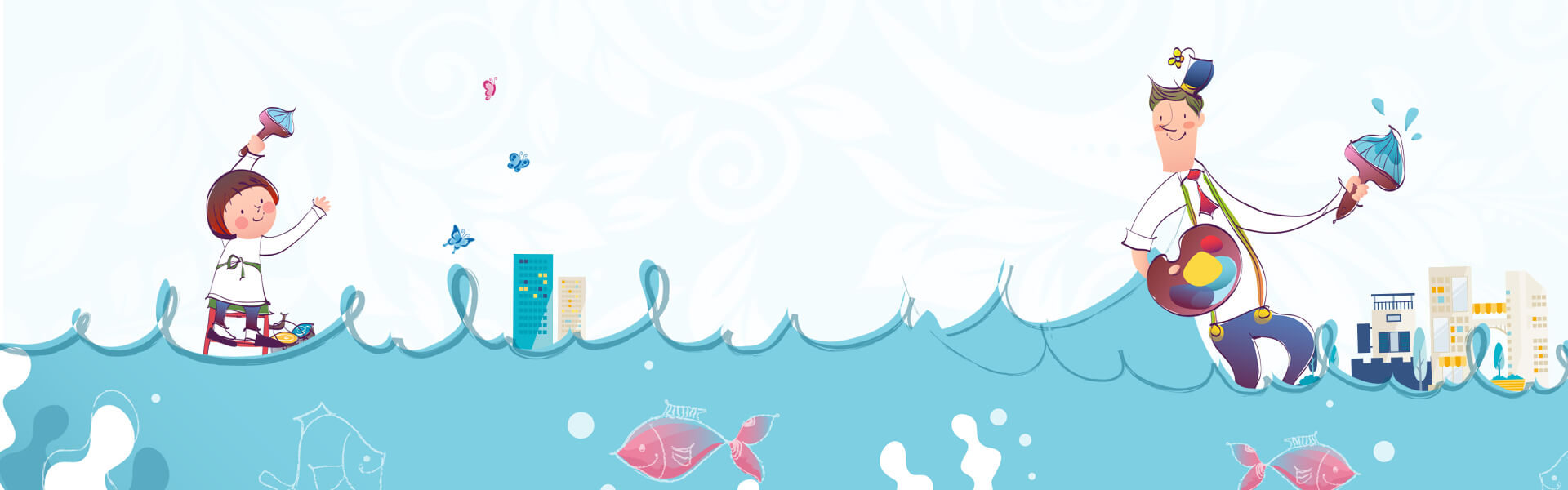 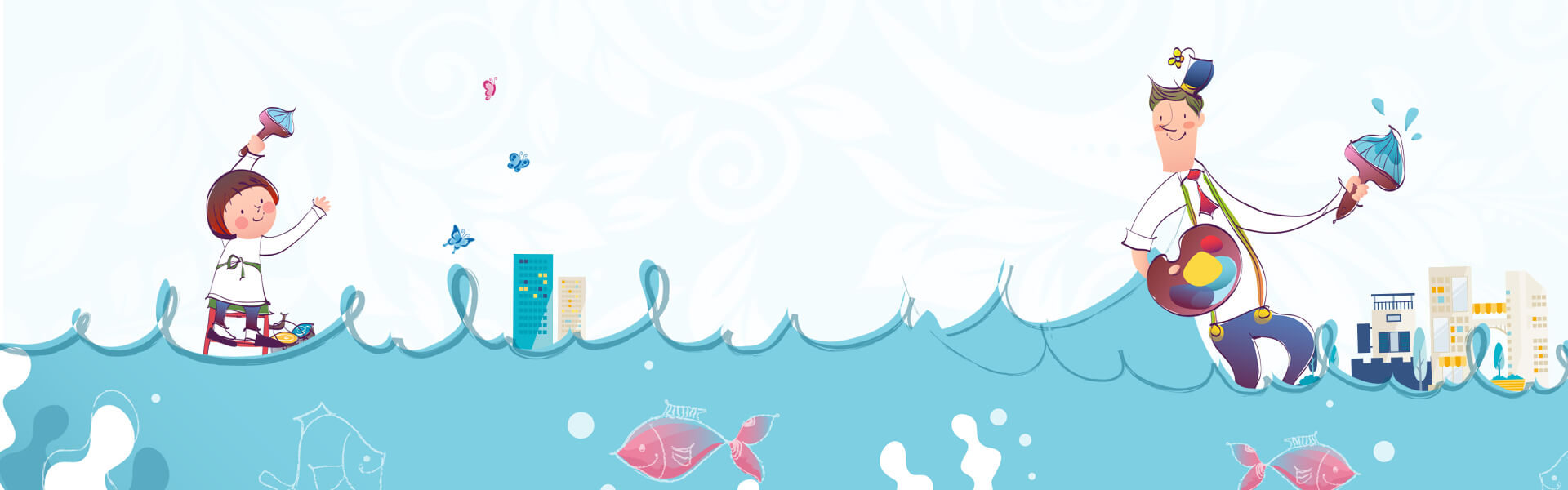 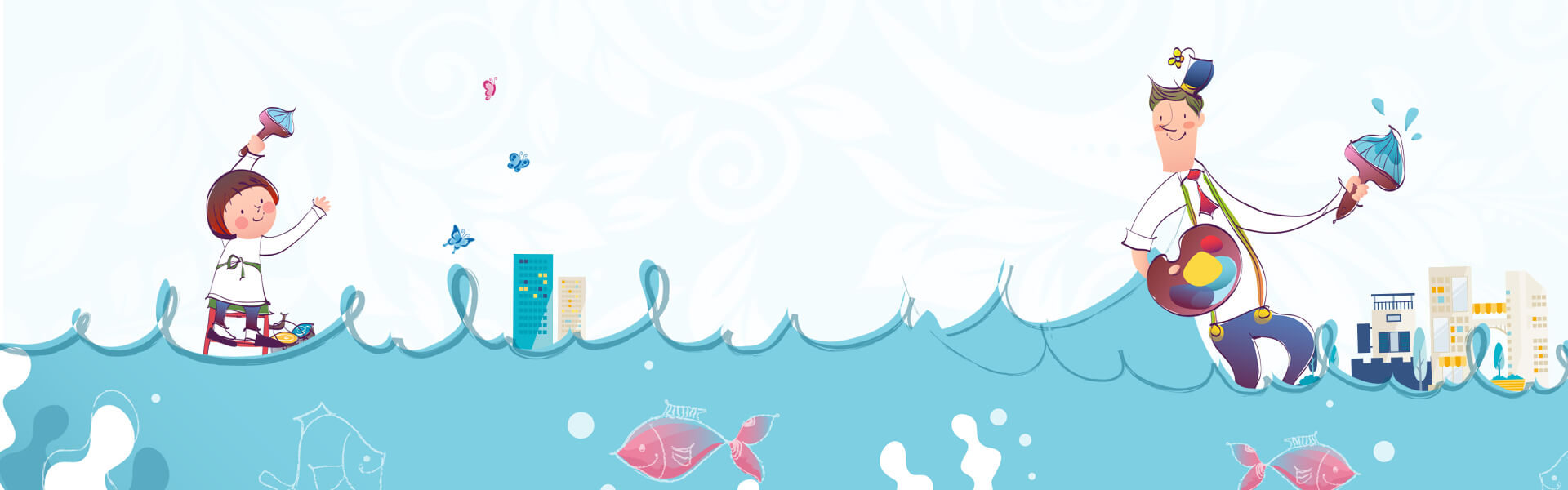 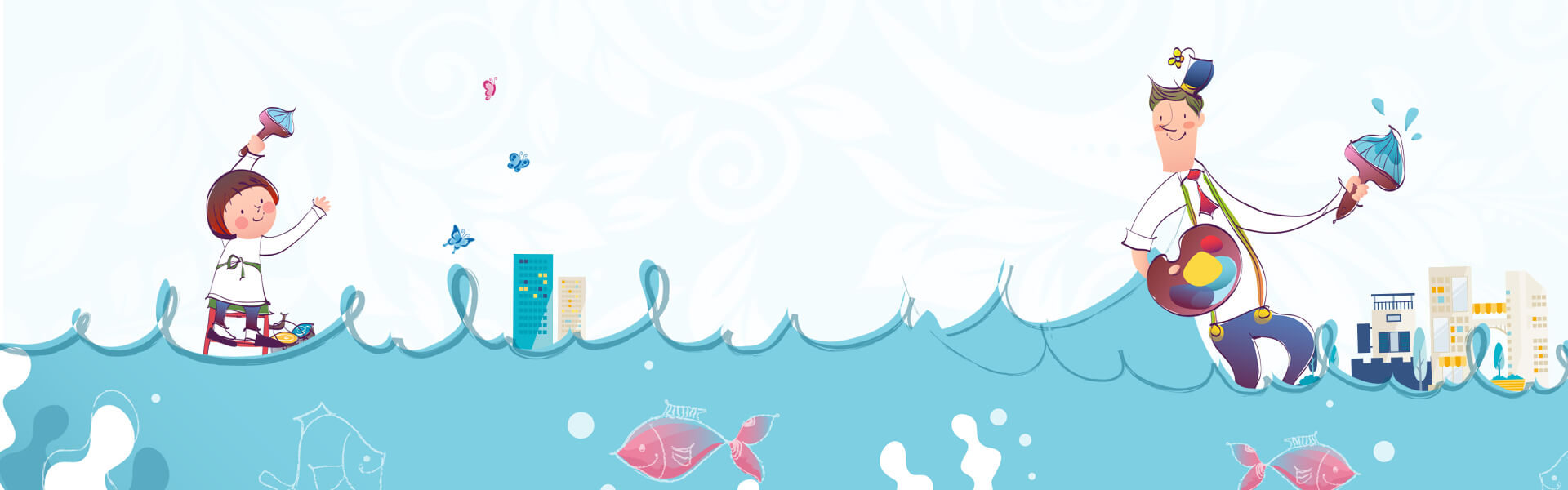 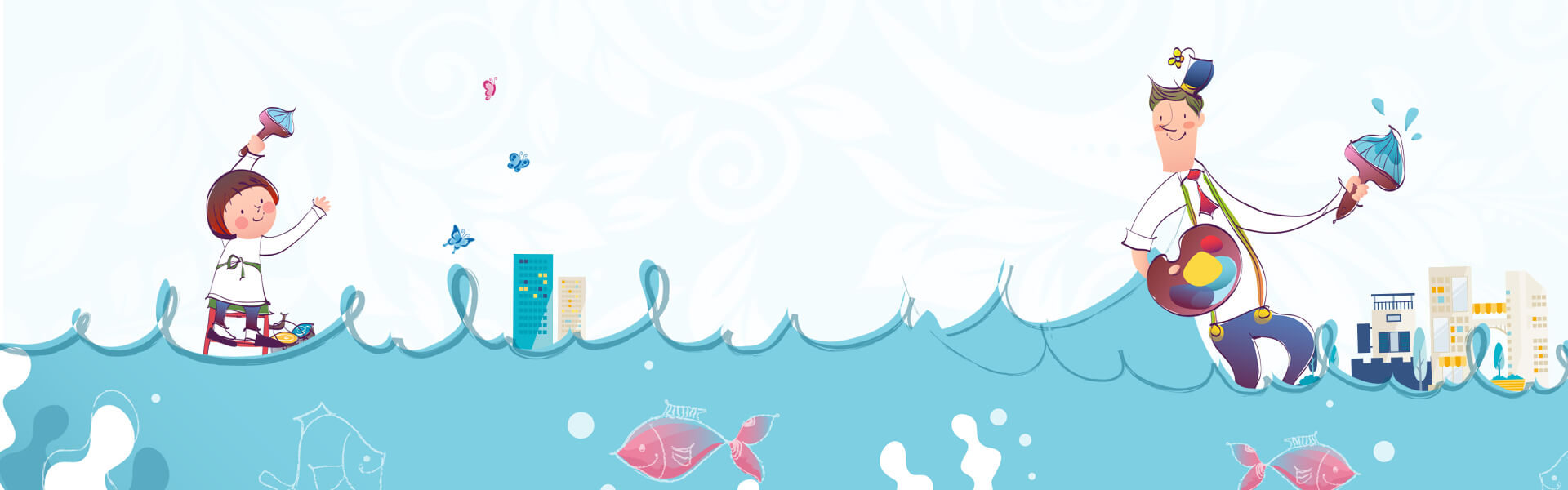 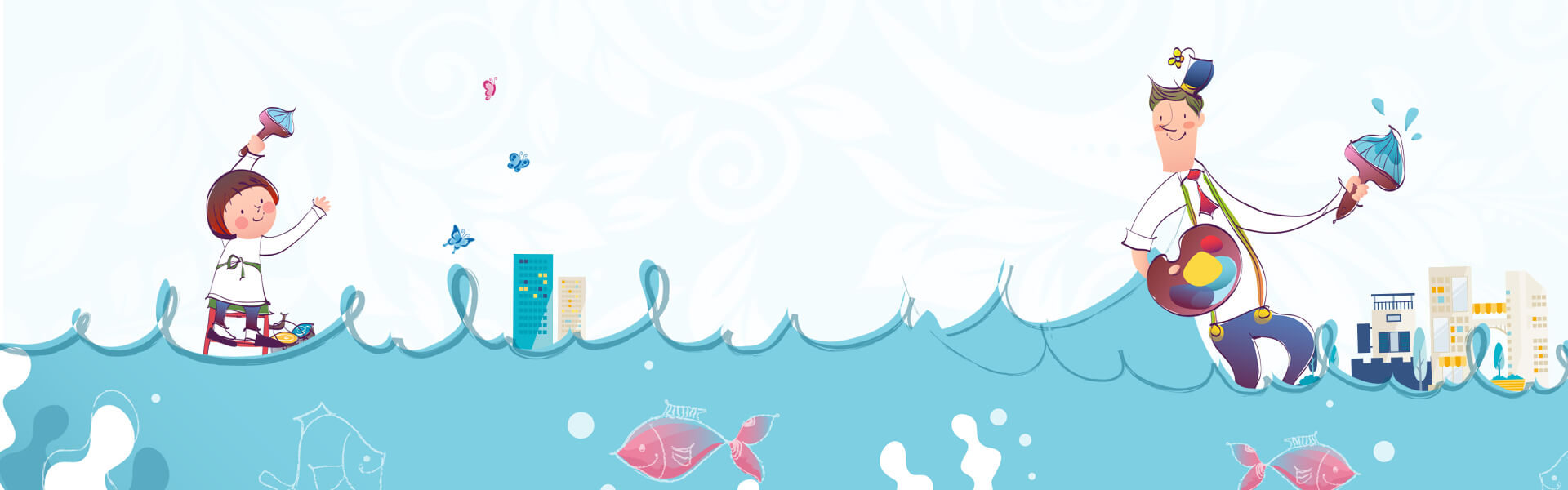 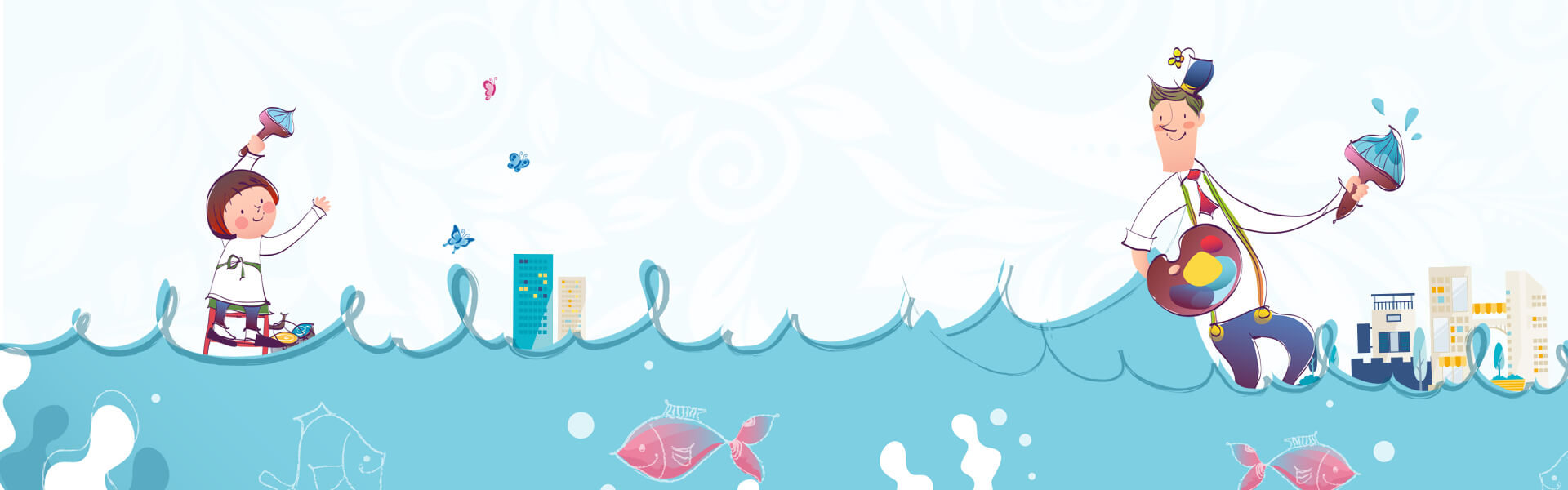 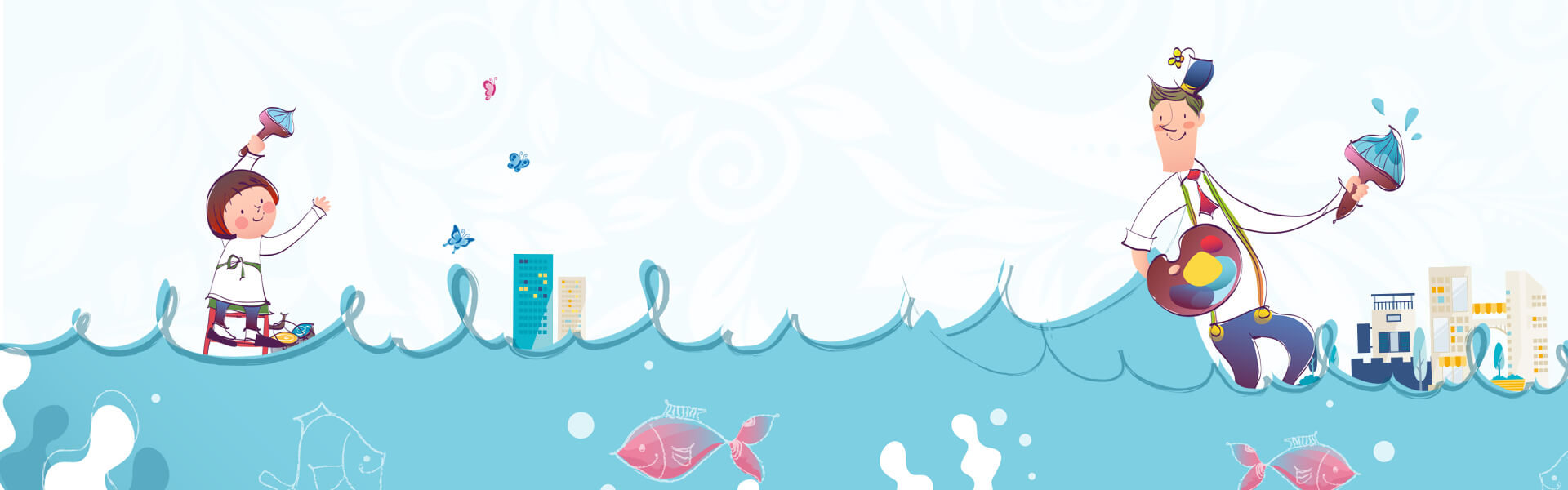 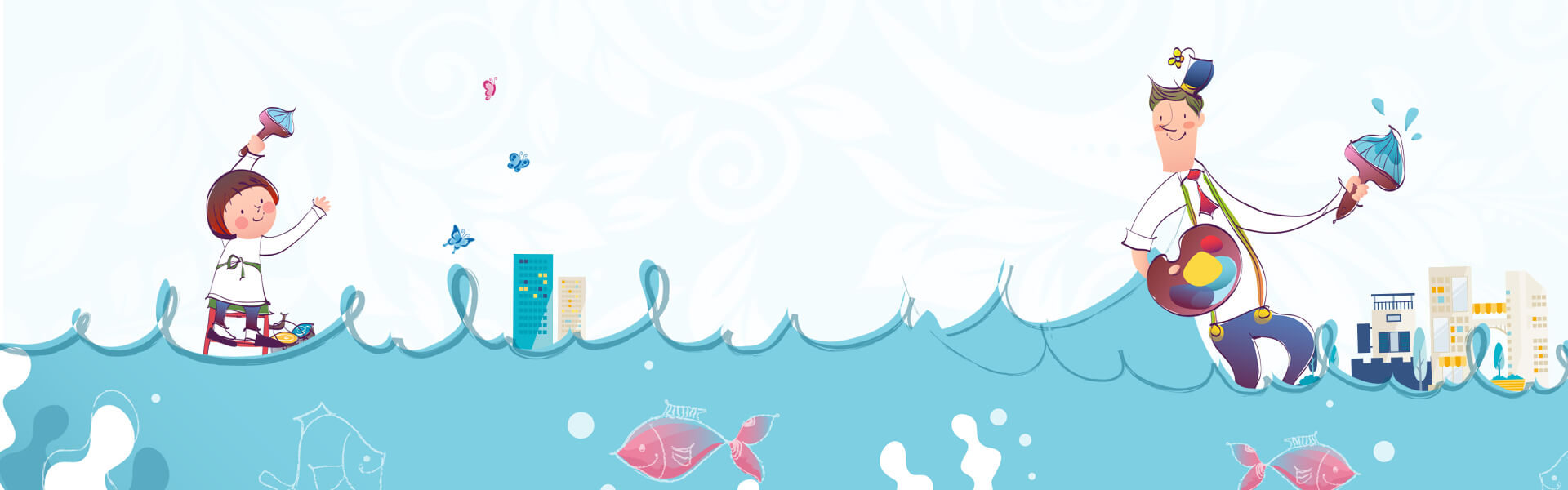 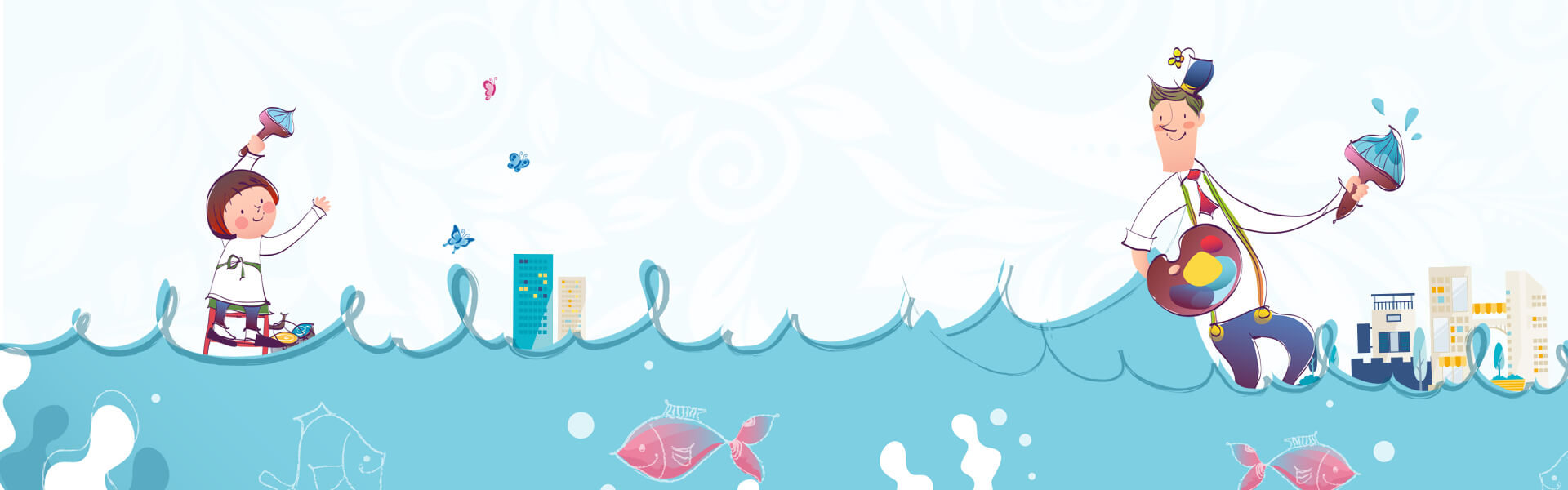 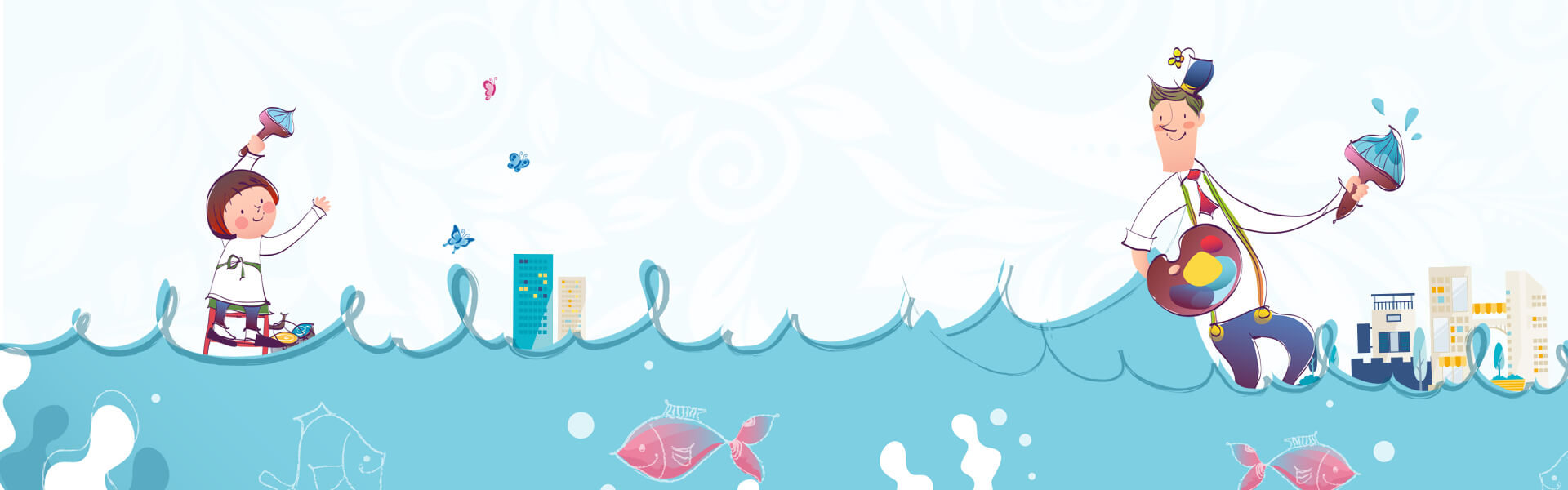 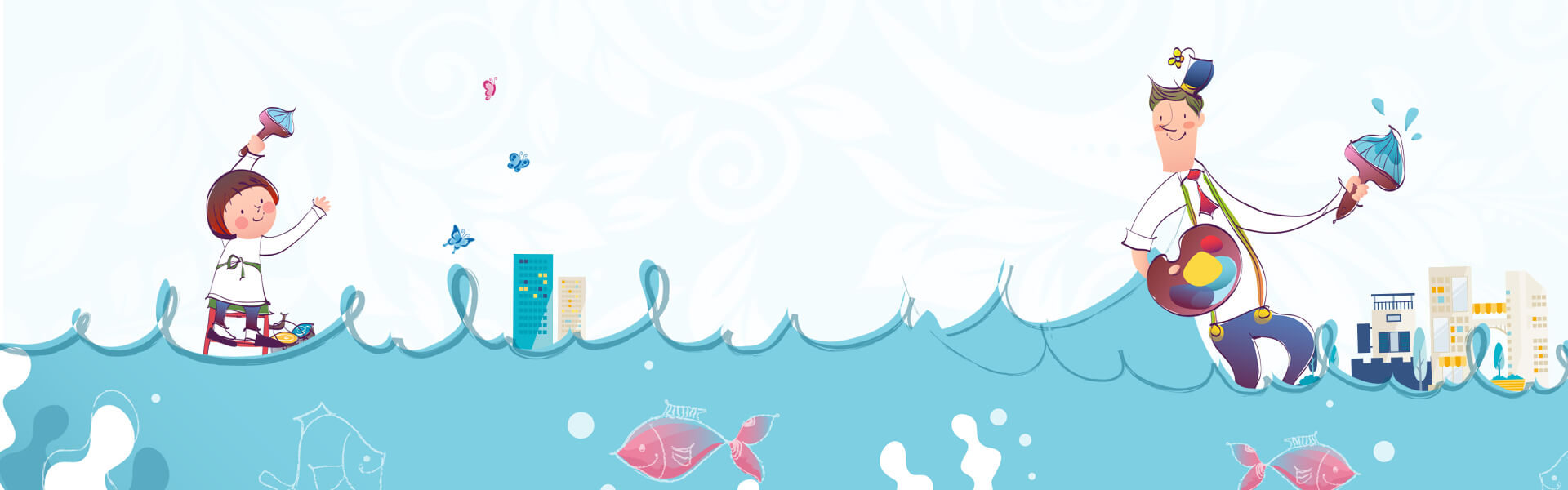 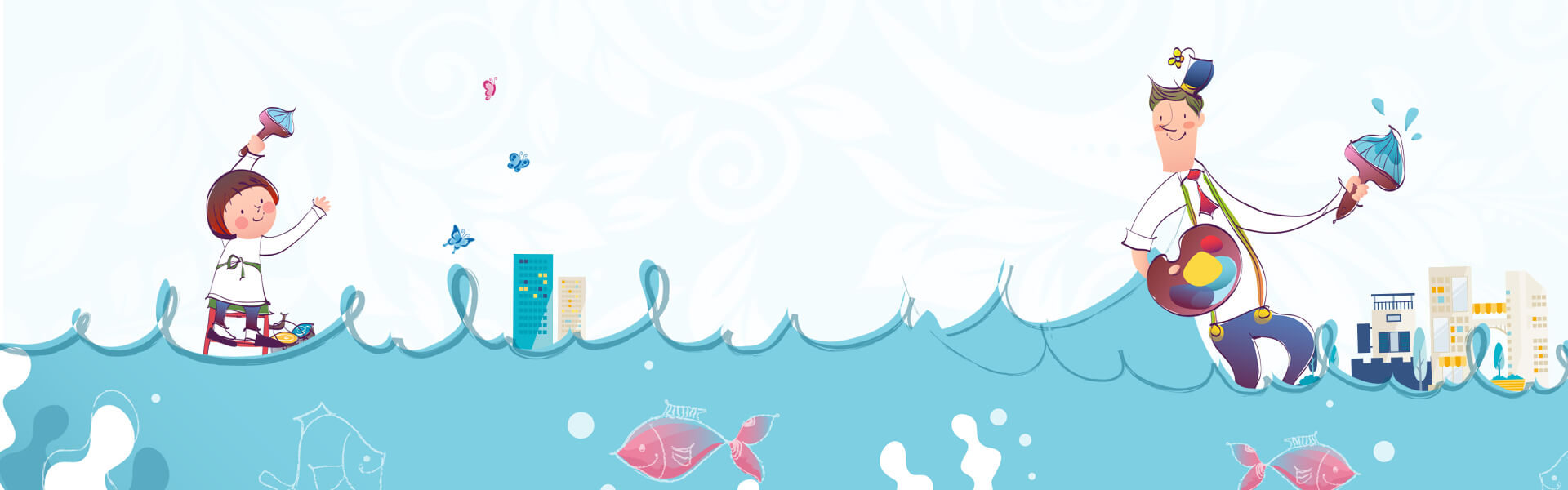 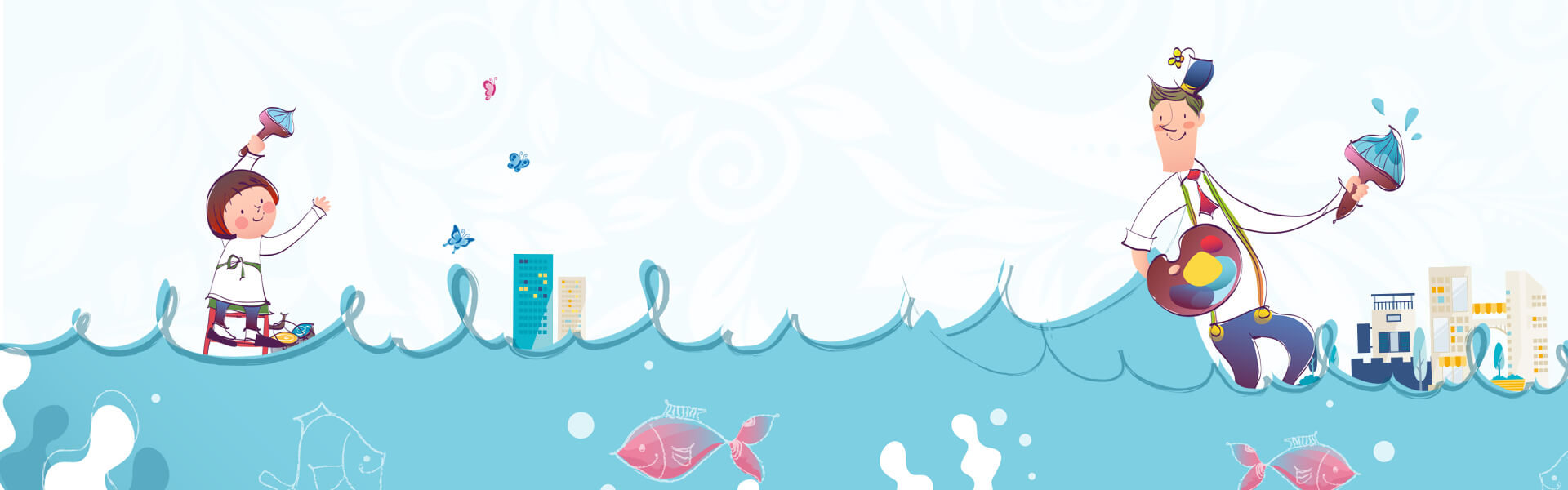 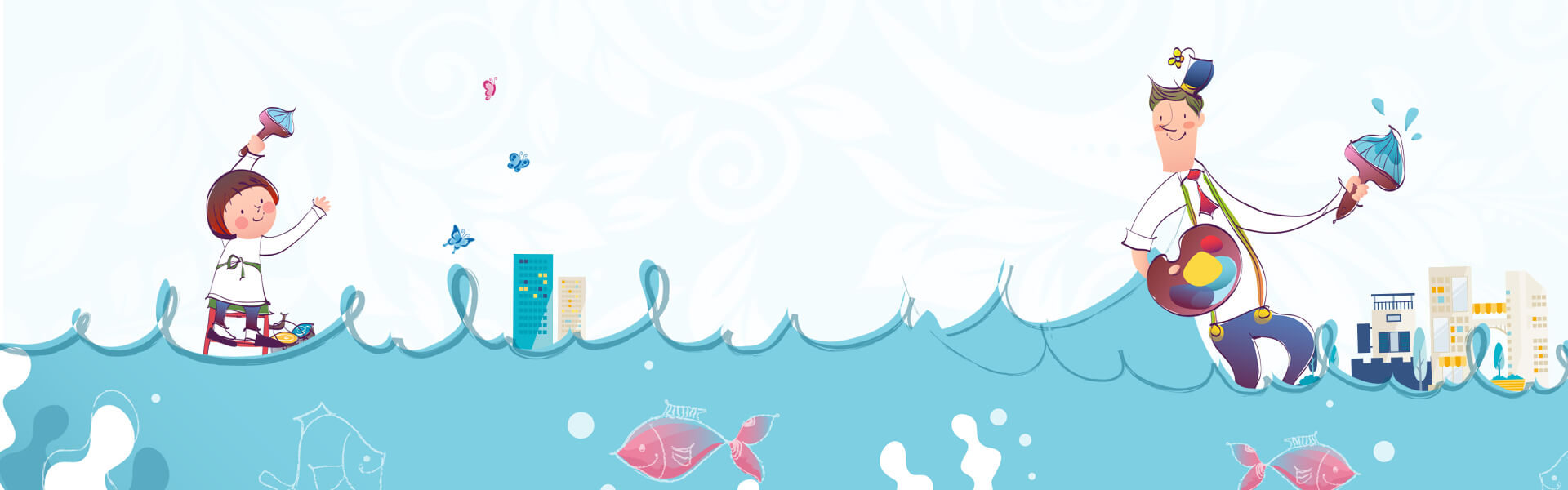 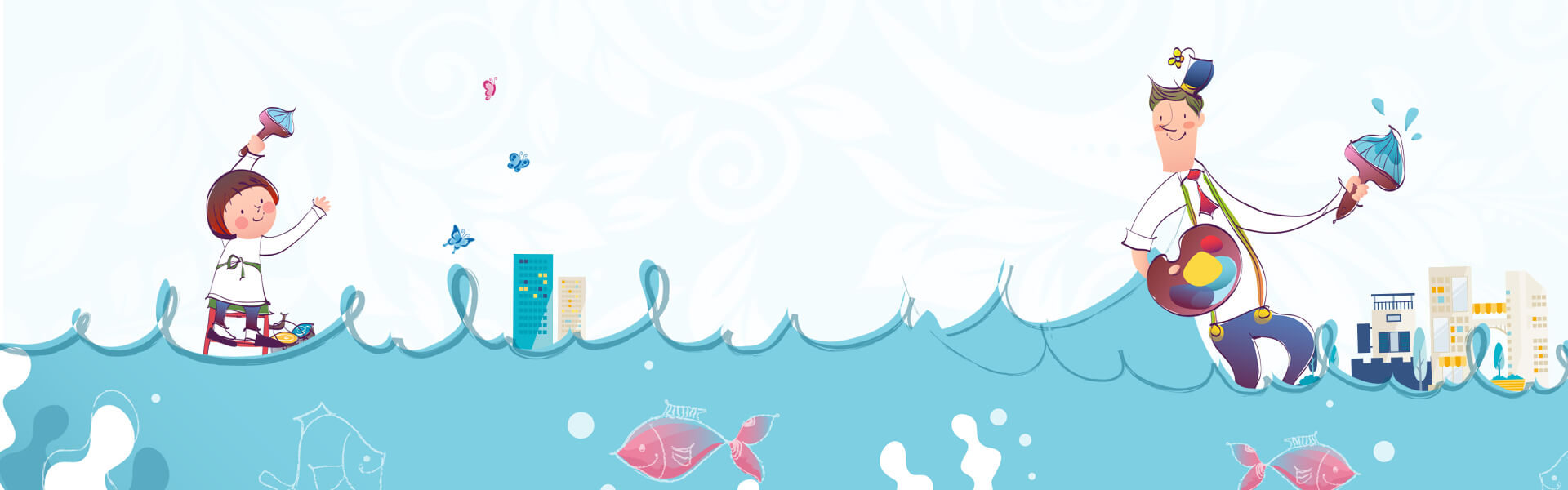 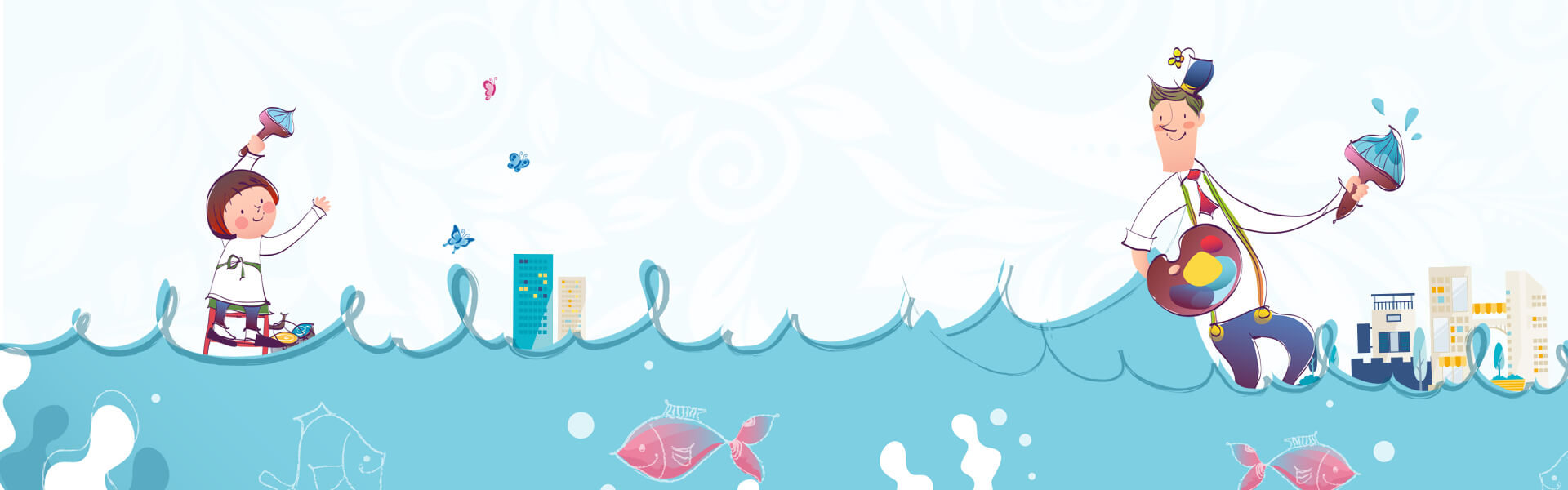 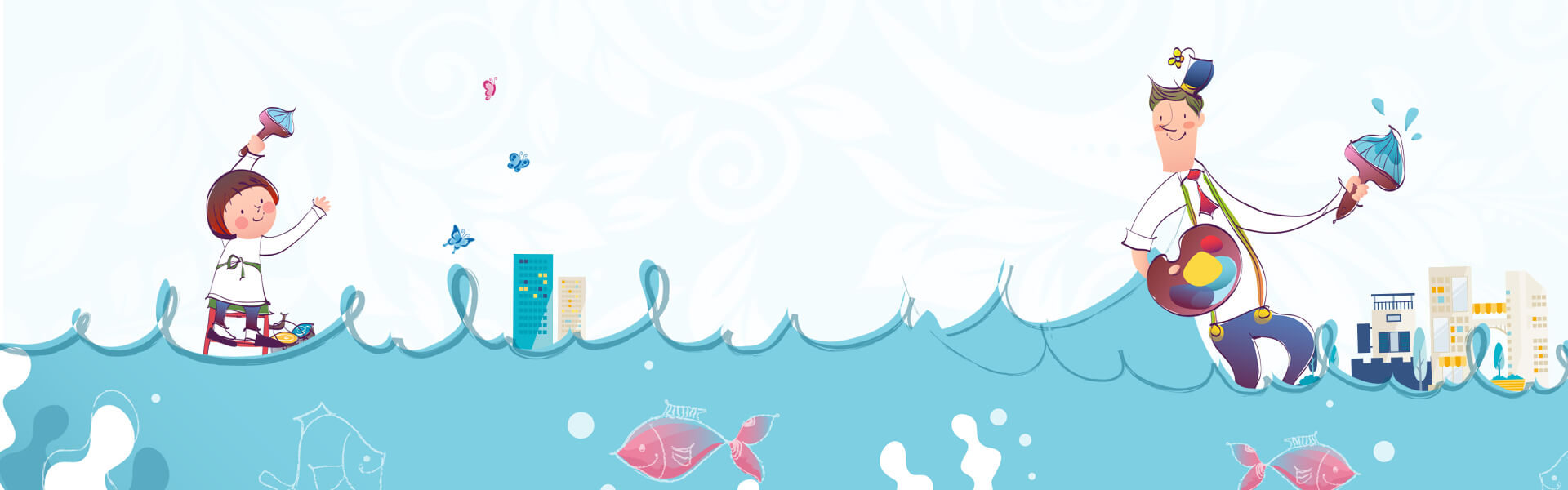 单击此处添加标题
Click here to add words
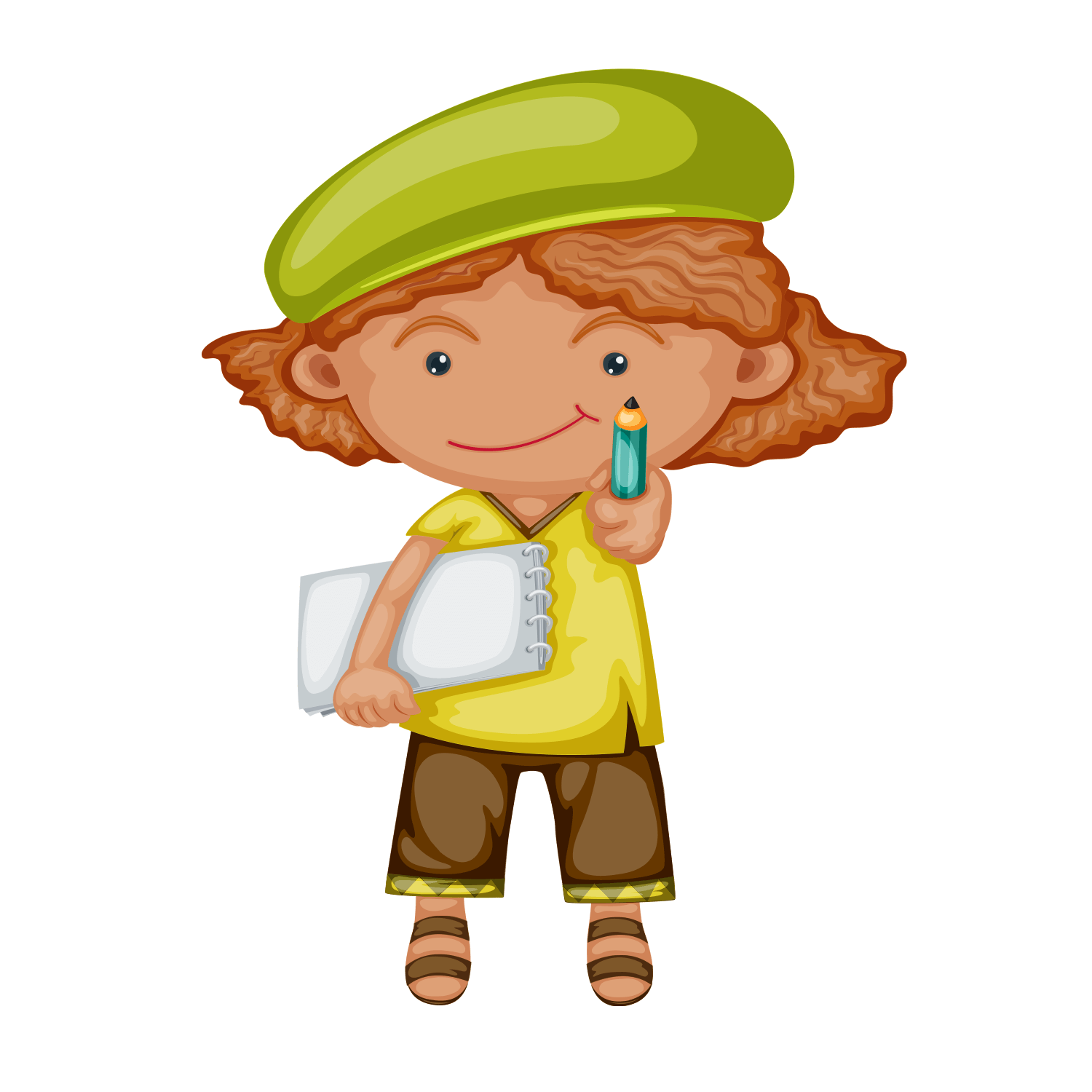 Entrepreneurial activities differ substantially depending on theEntrepreneurial activities differ substantially depending on the
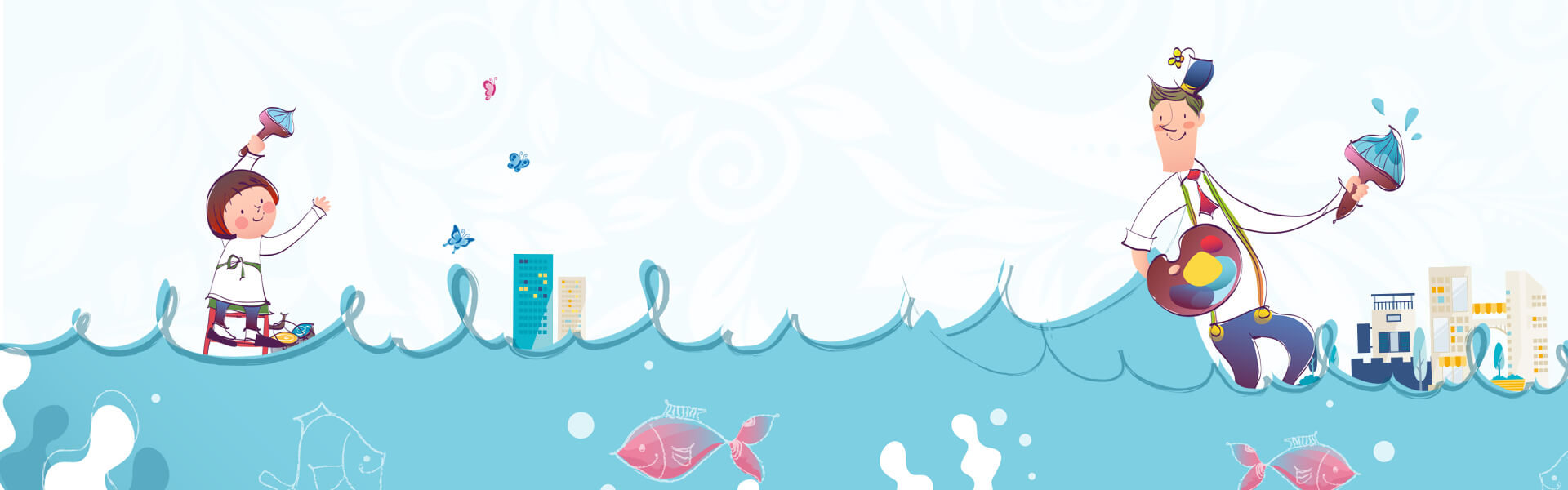 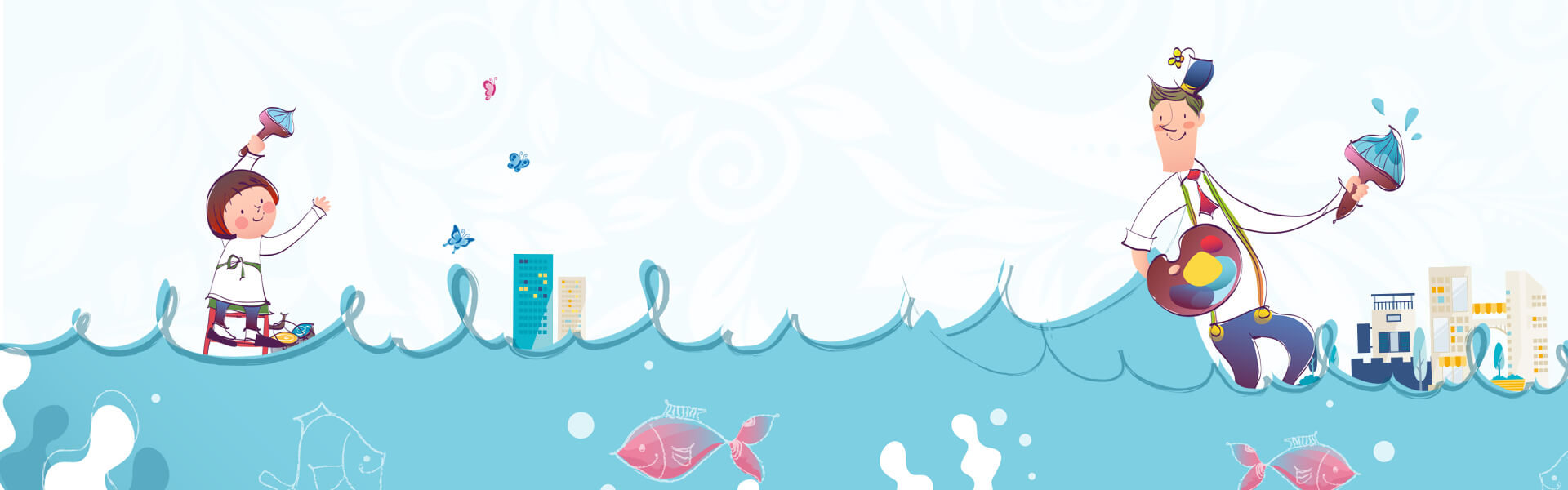 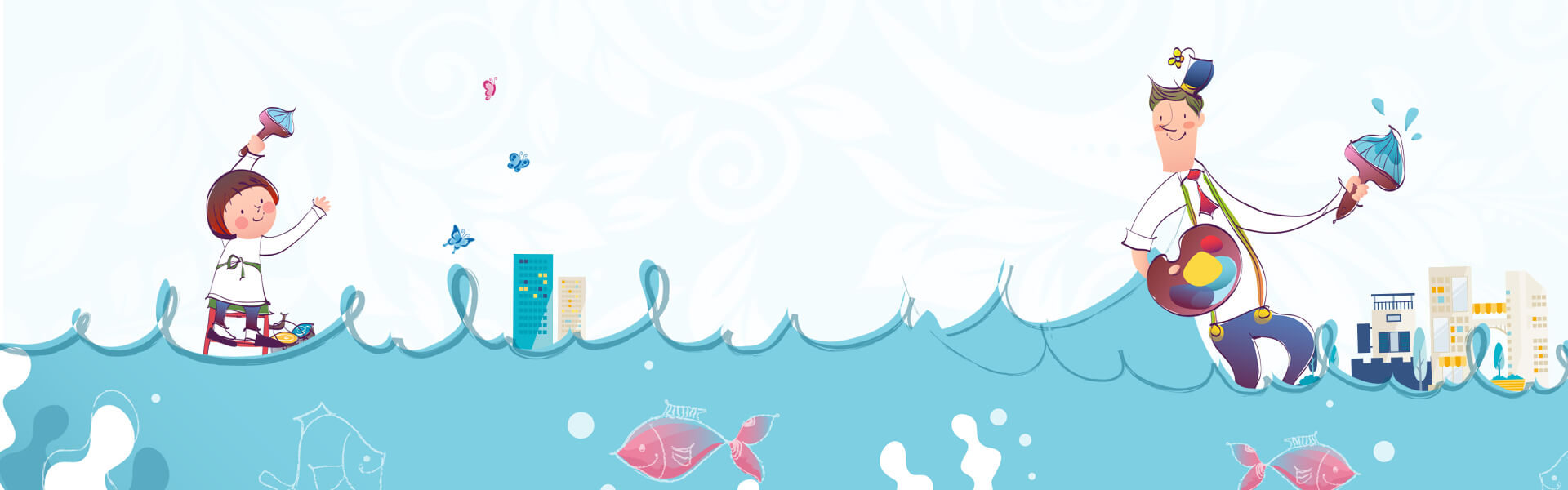 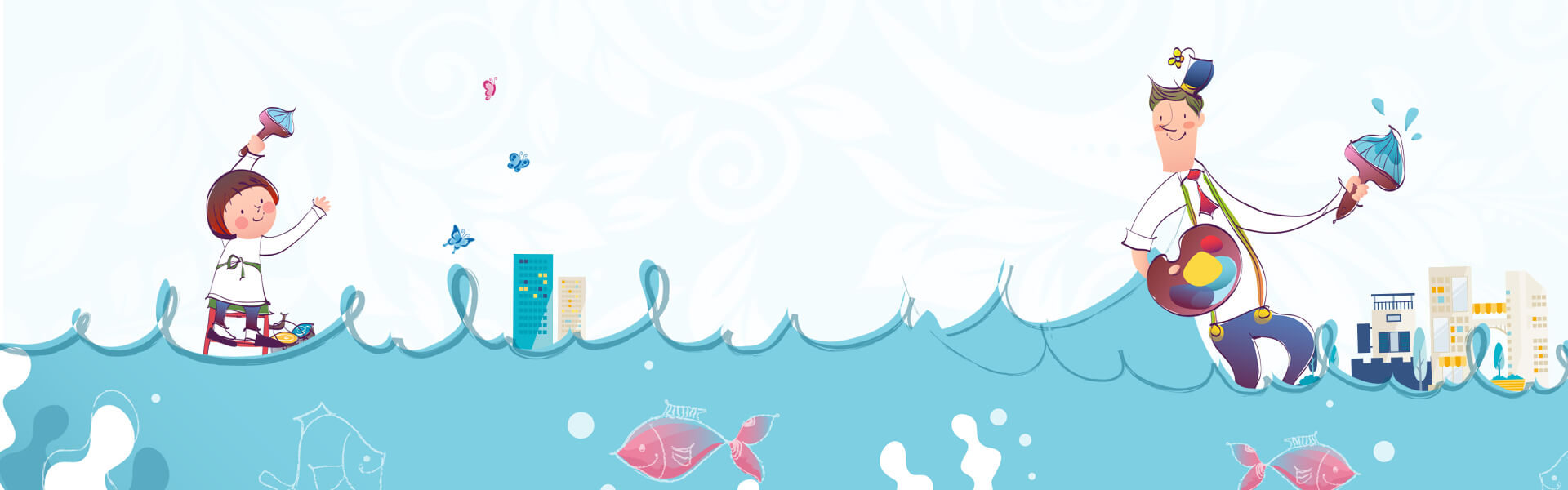 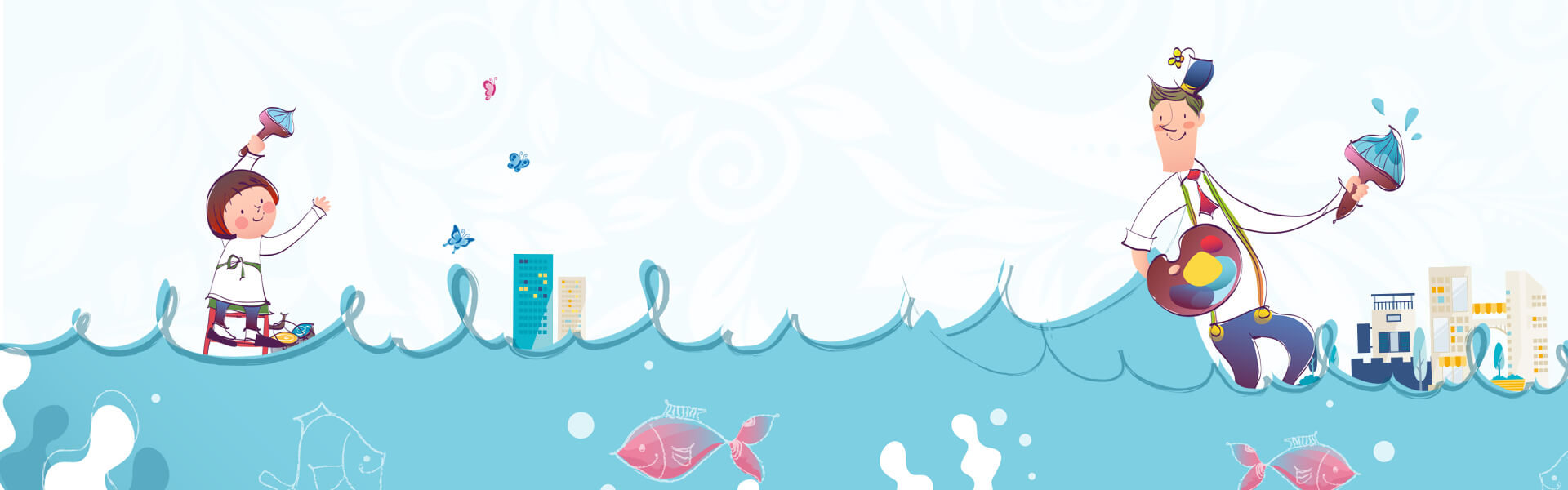 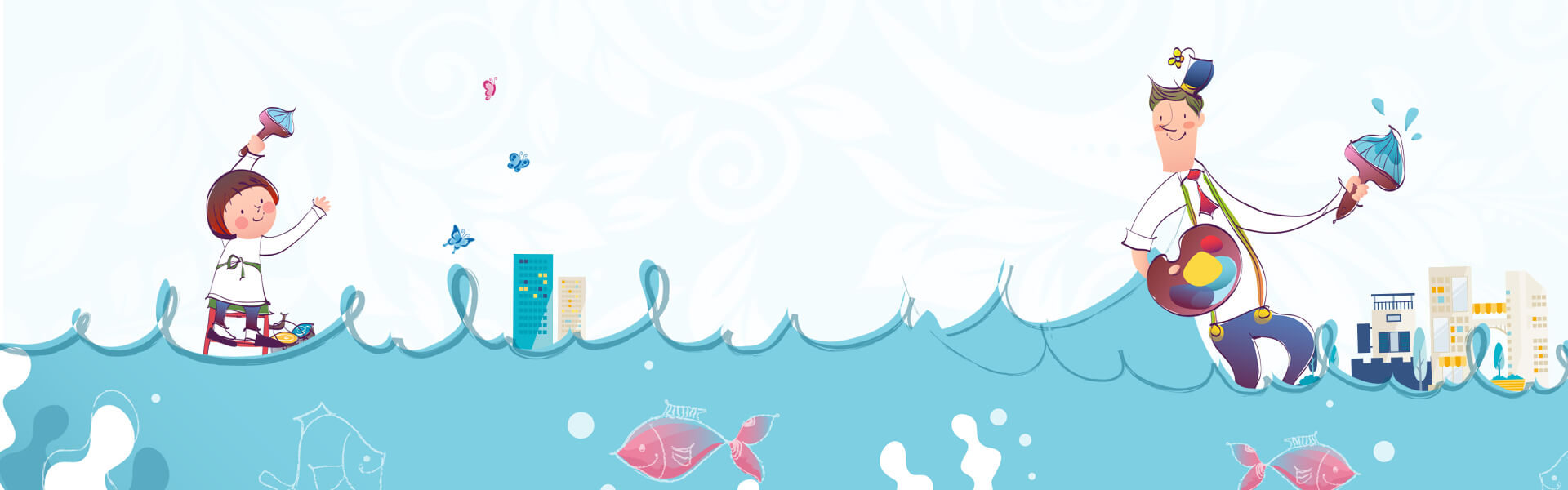 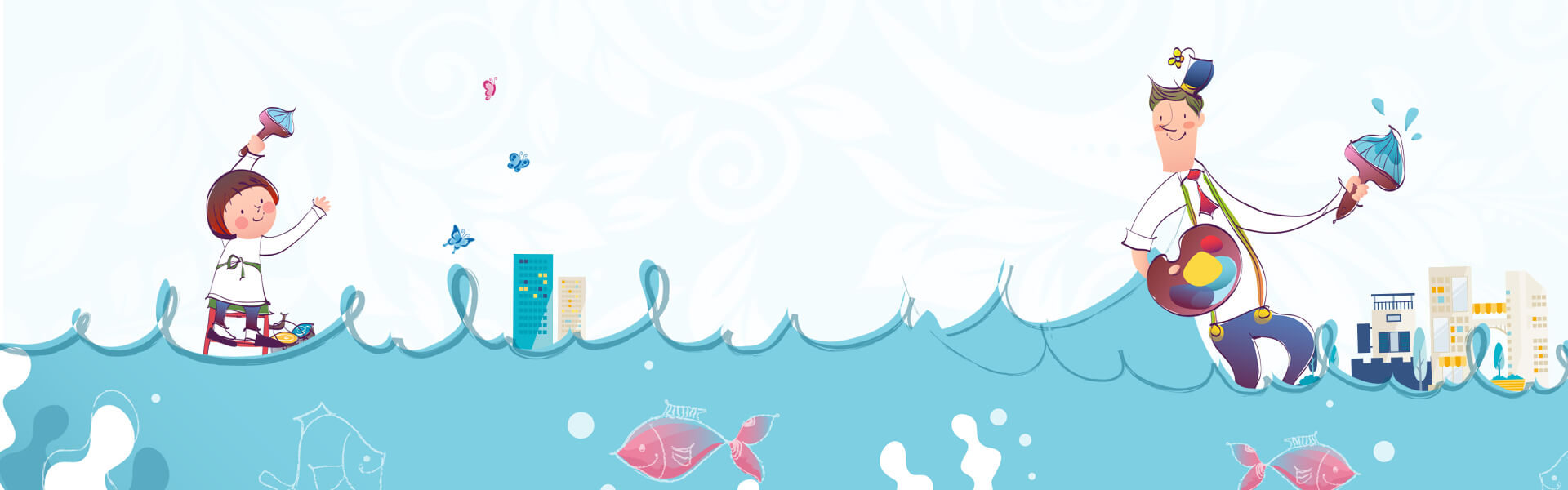 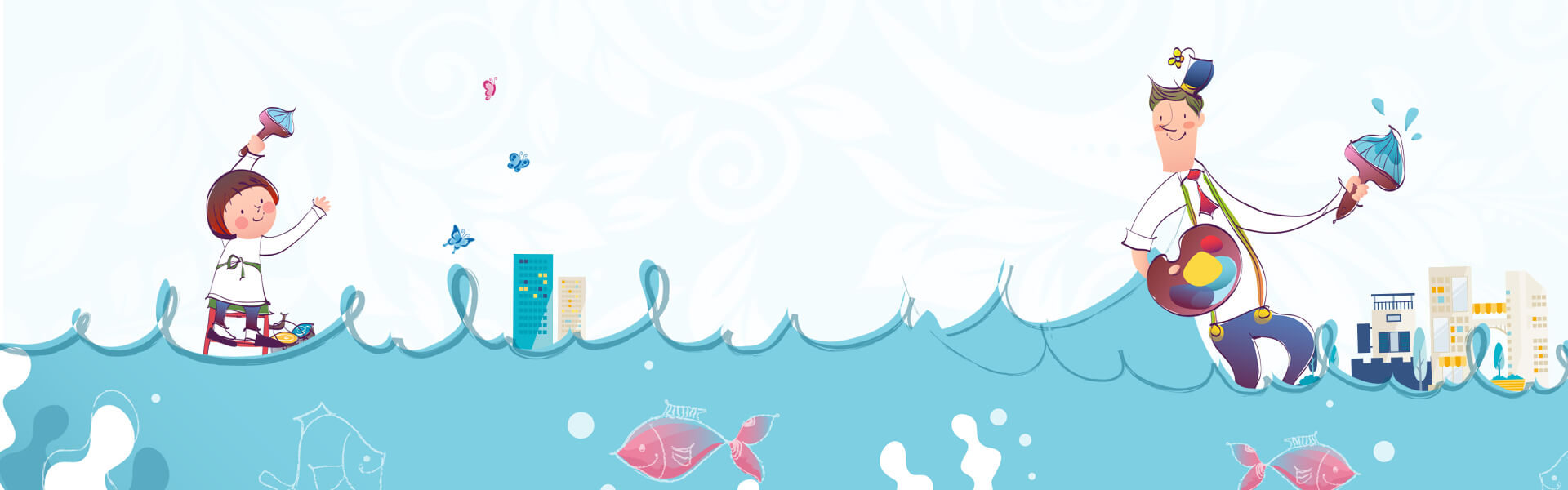 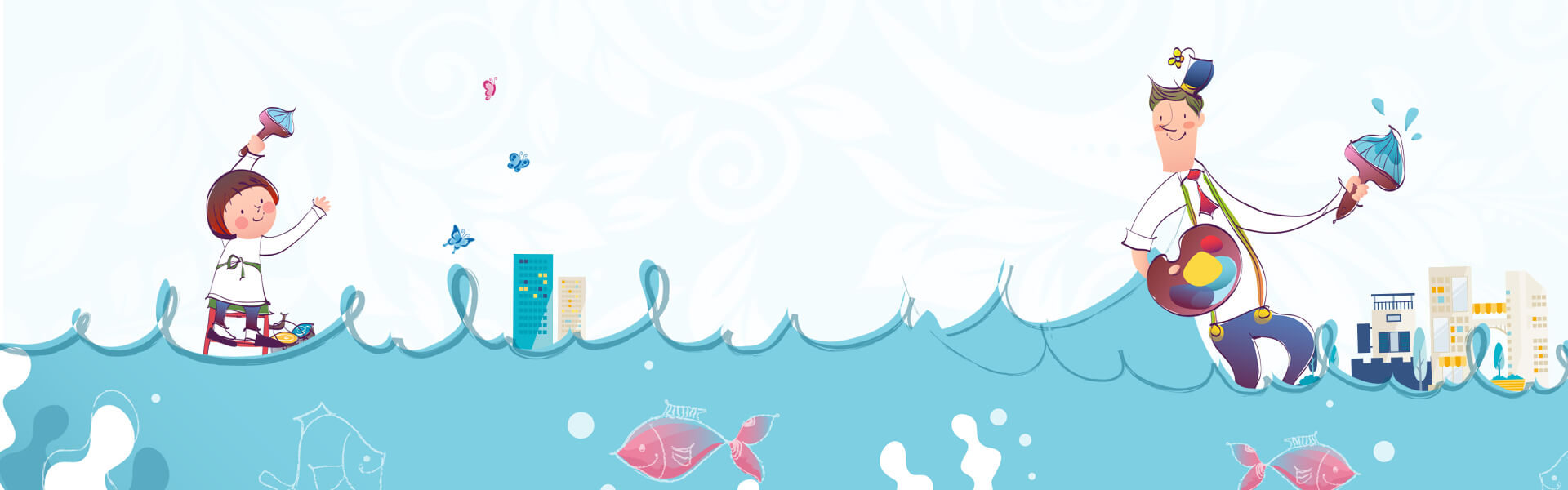 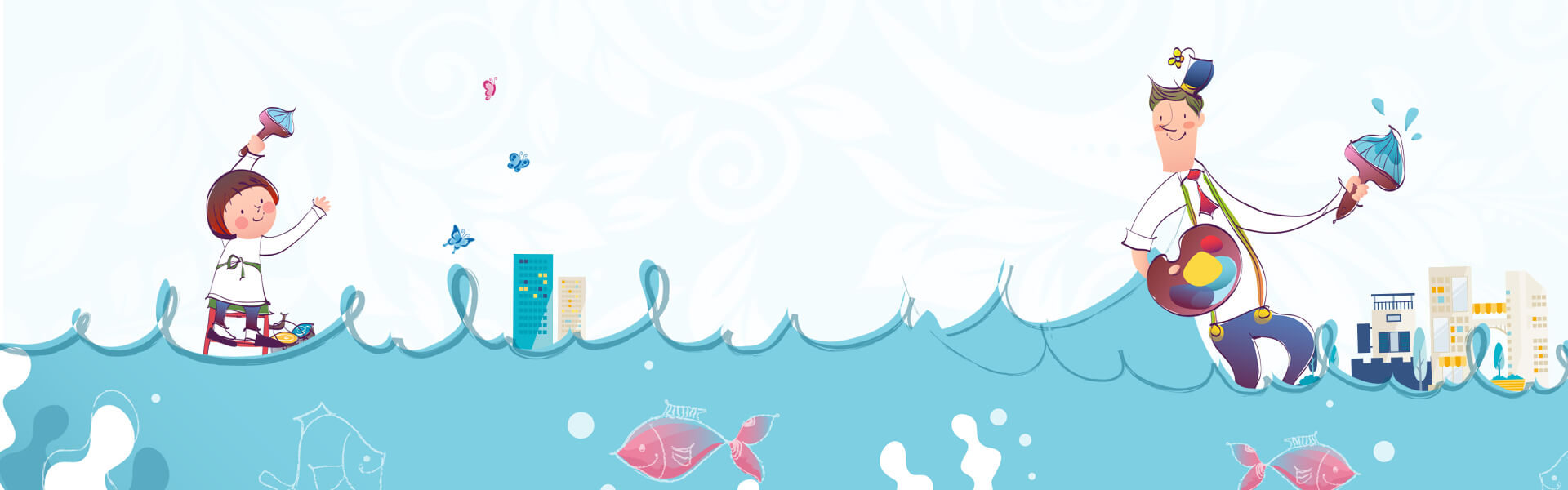 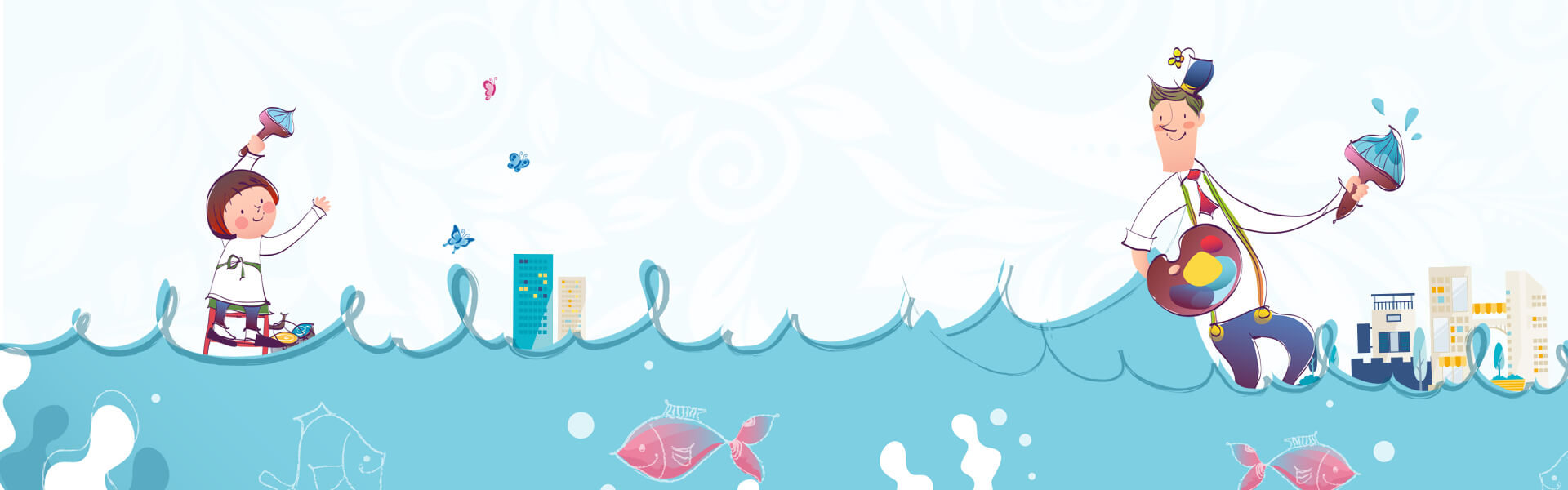 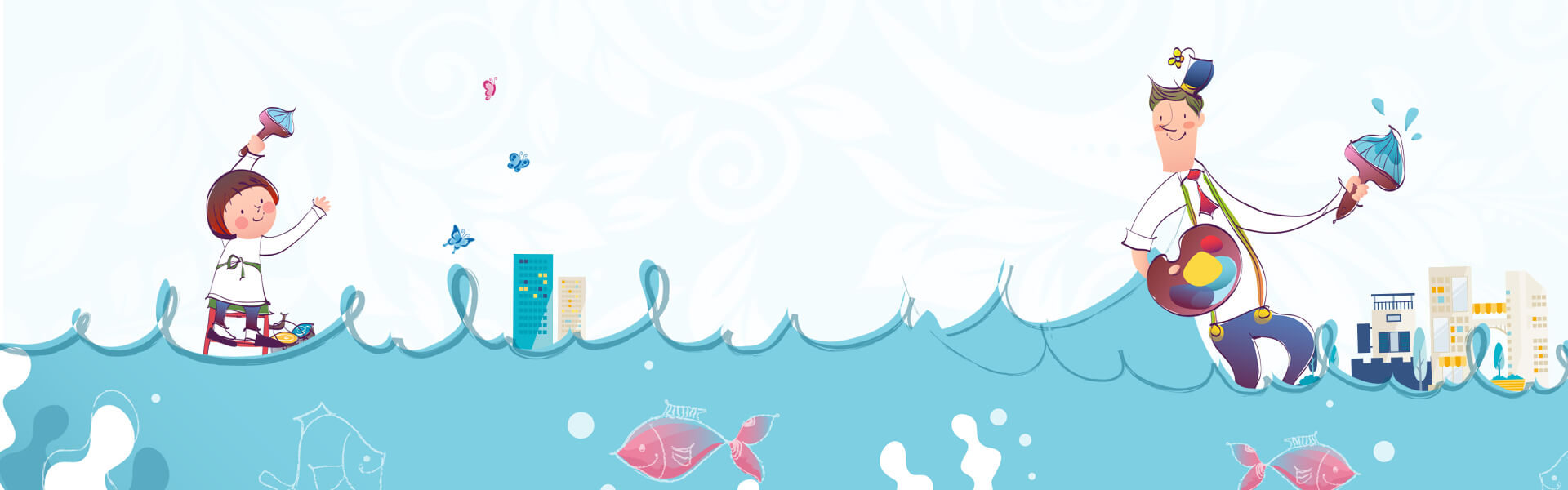 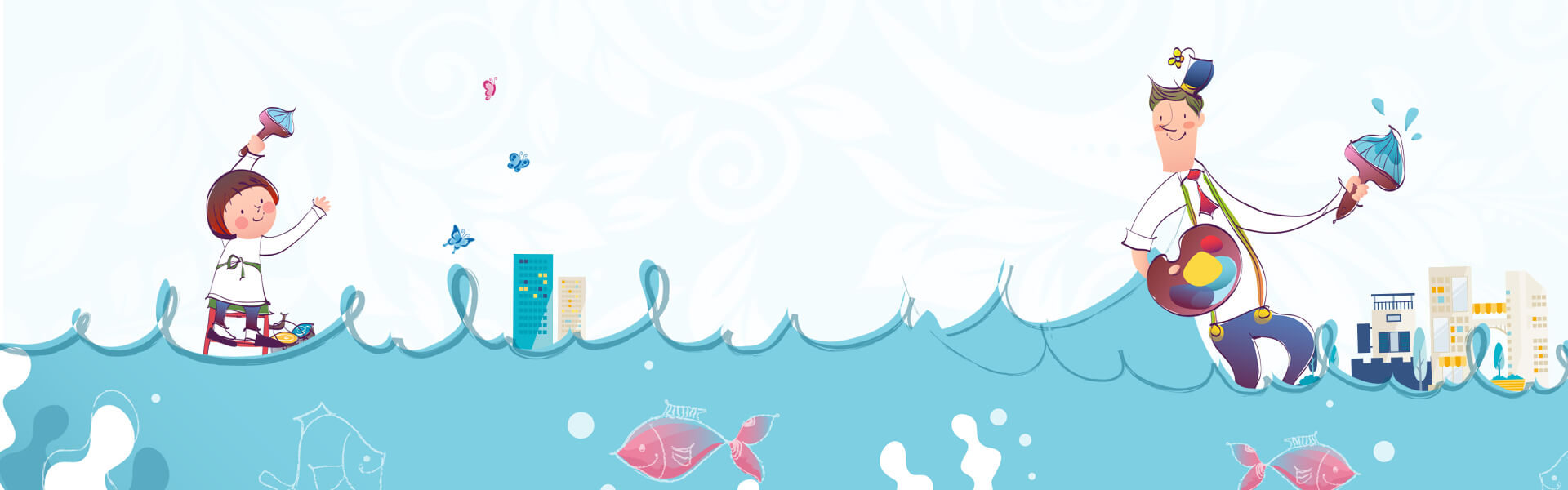 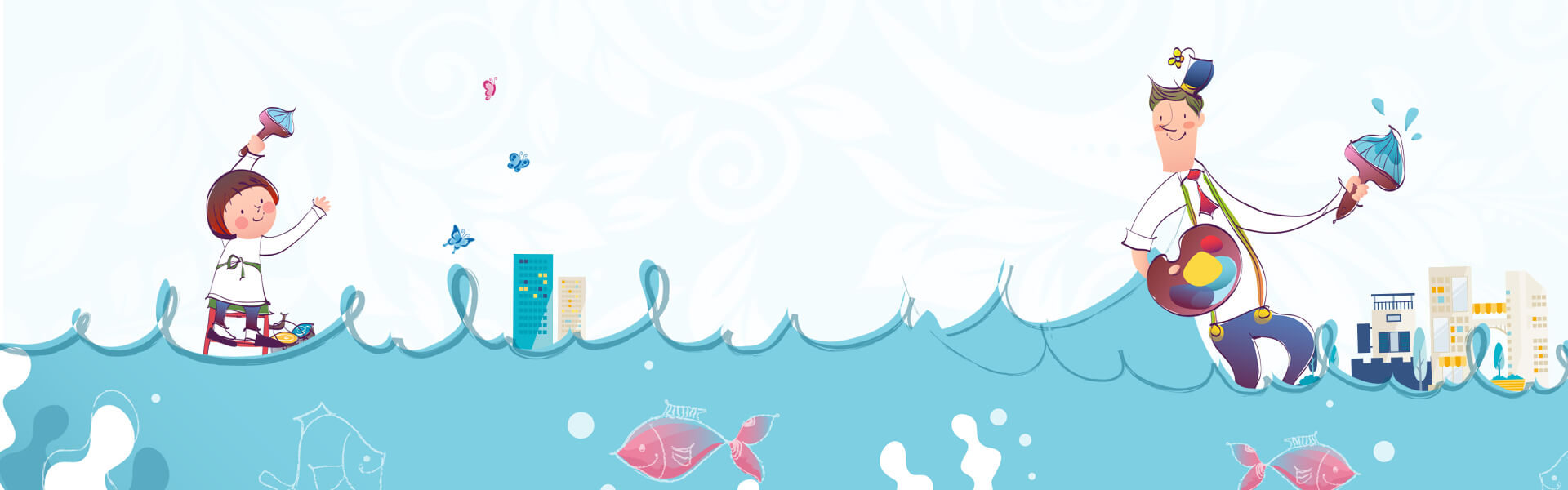 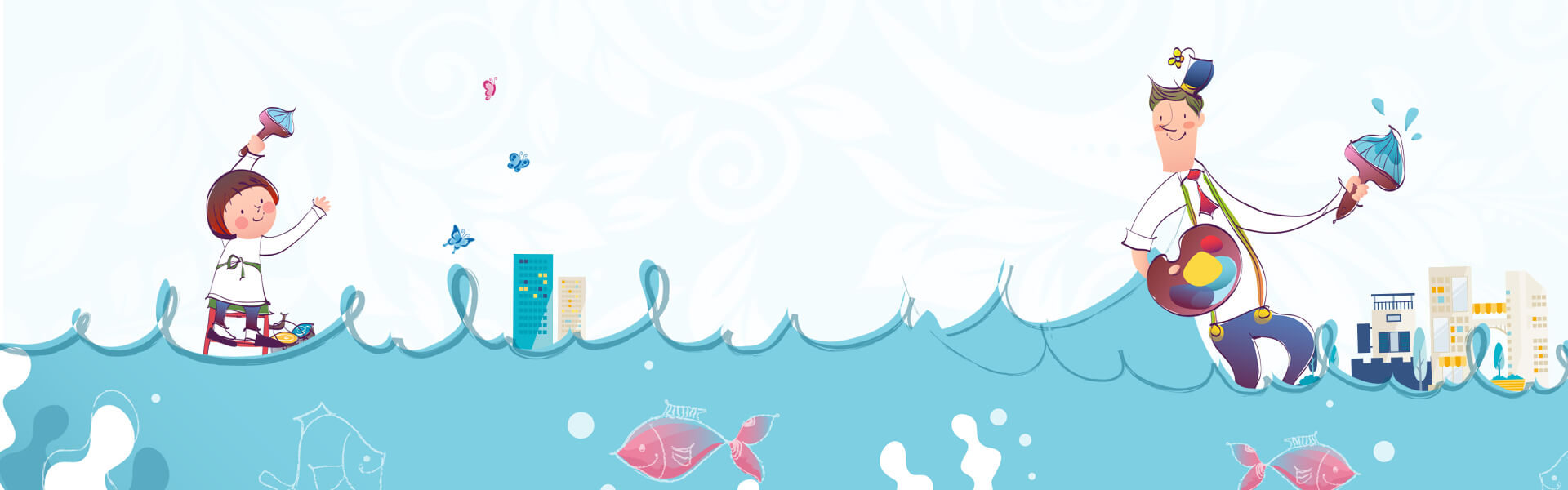 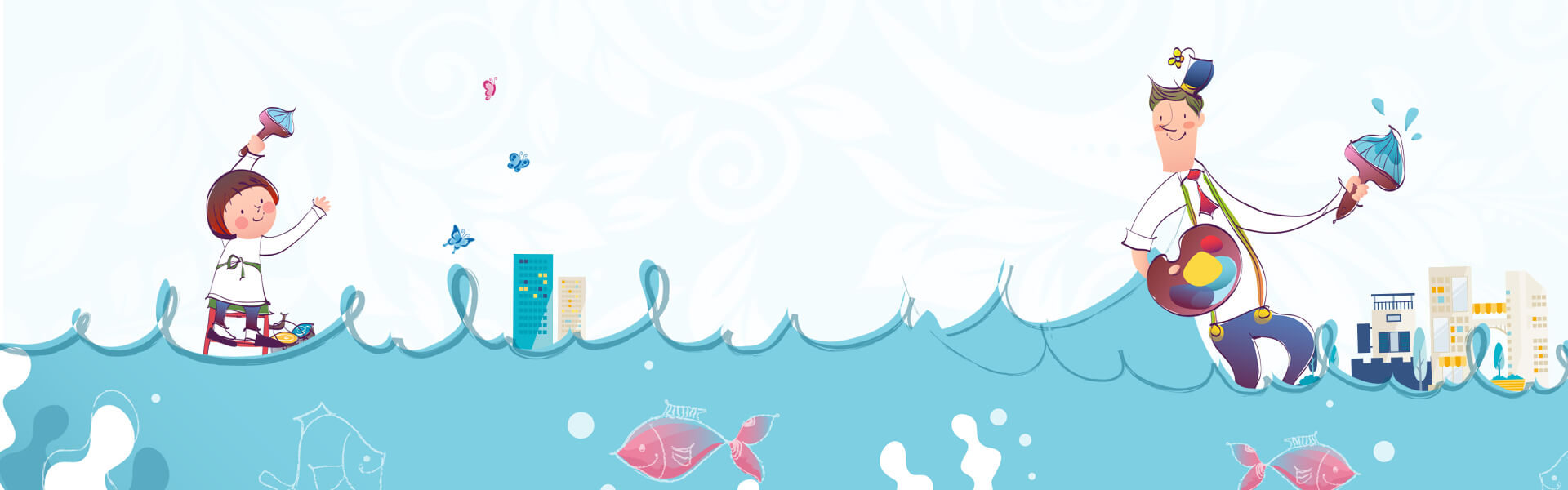 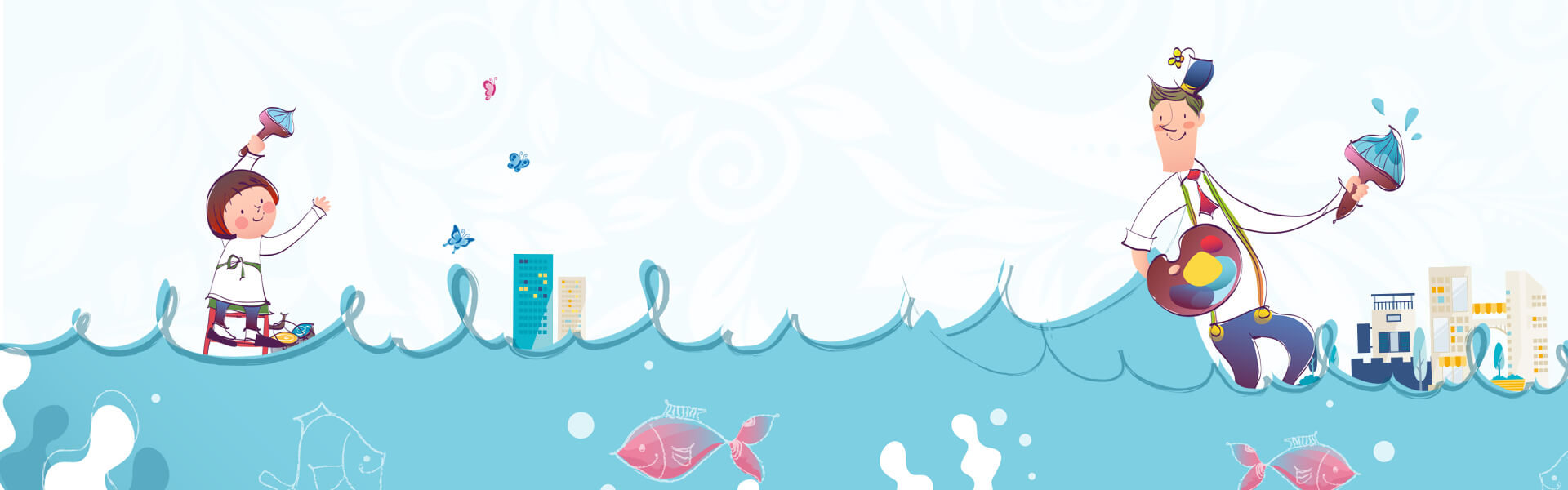 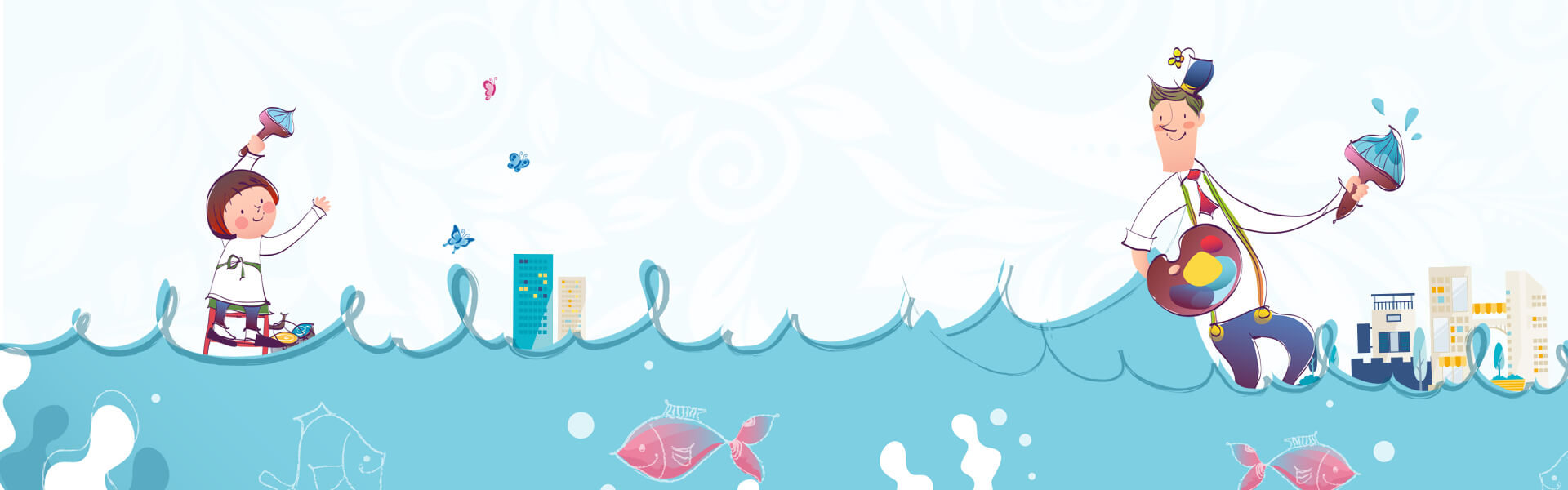 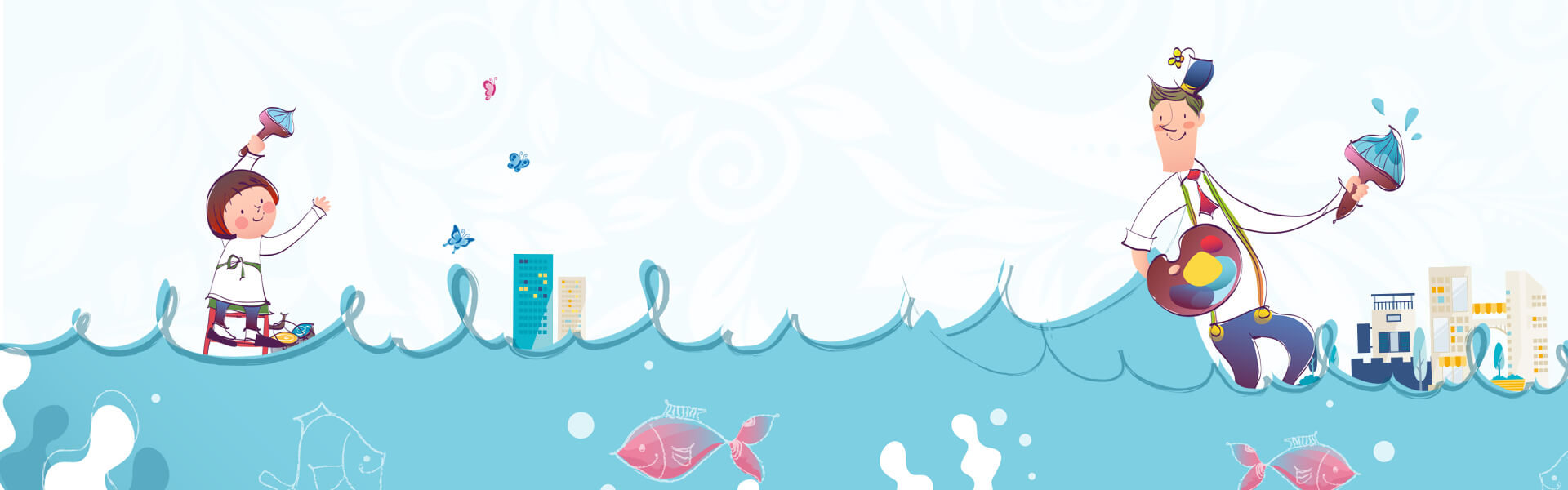 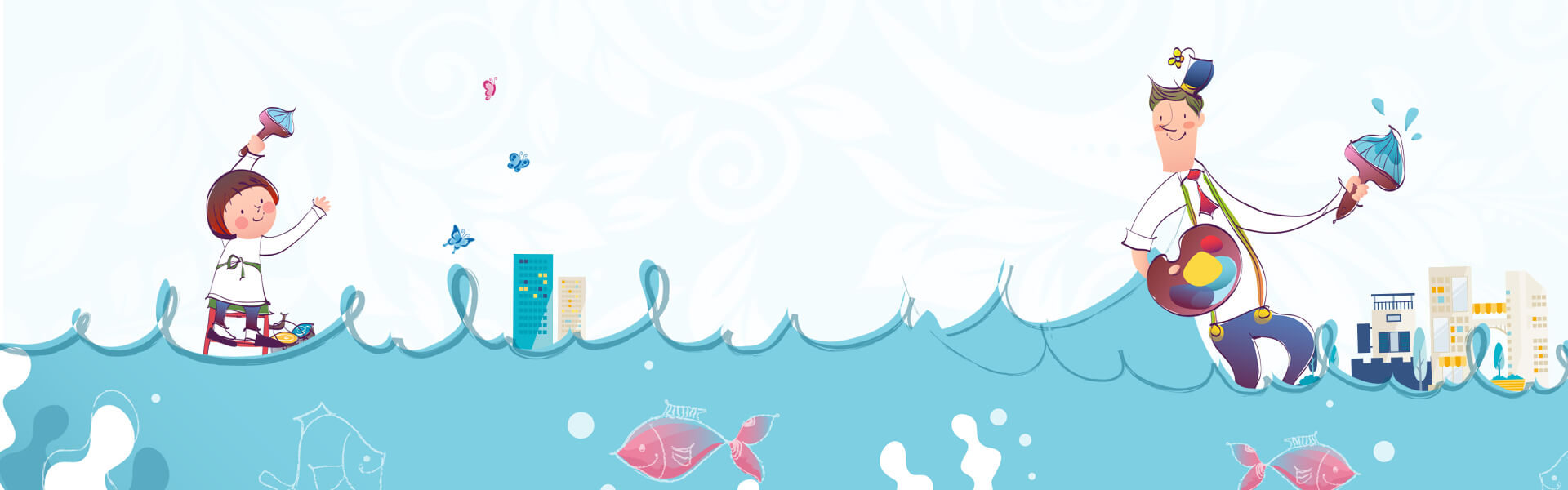 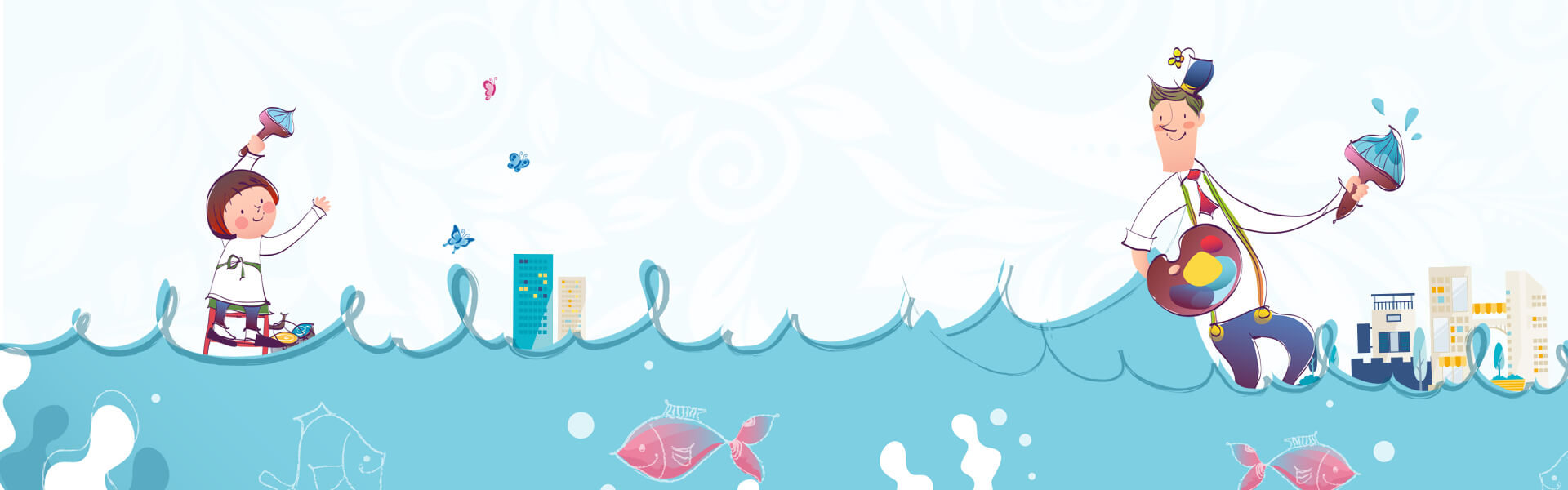 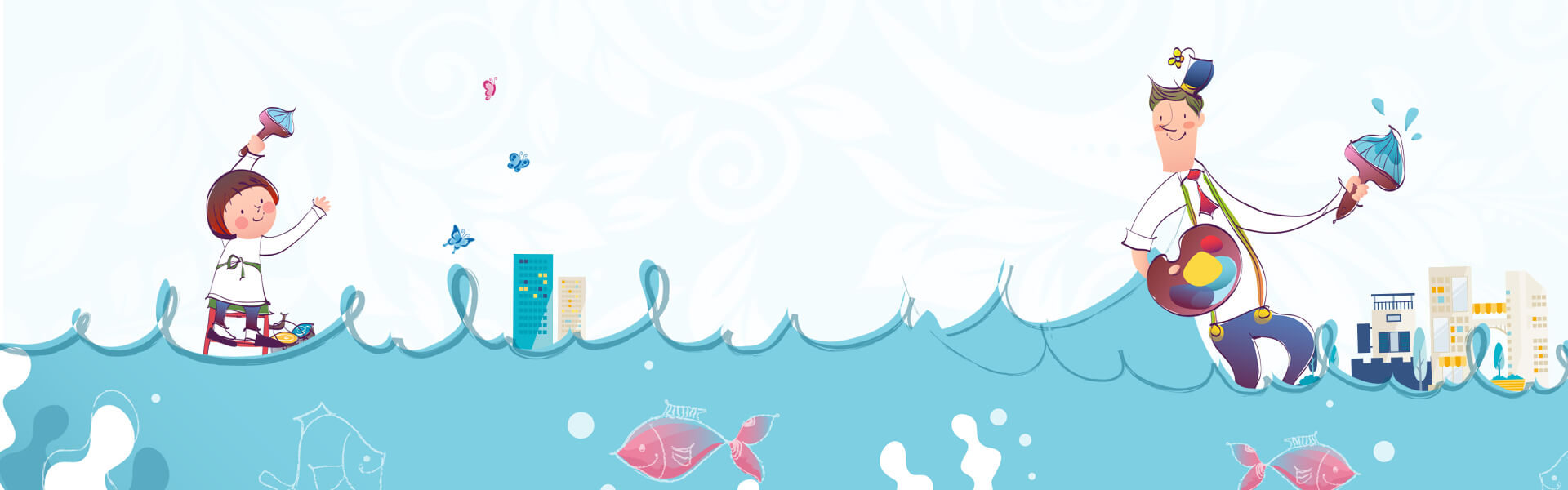 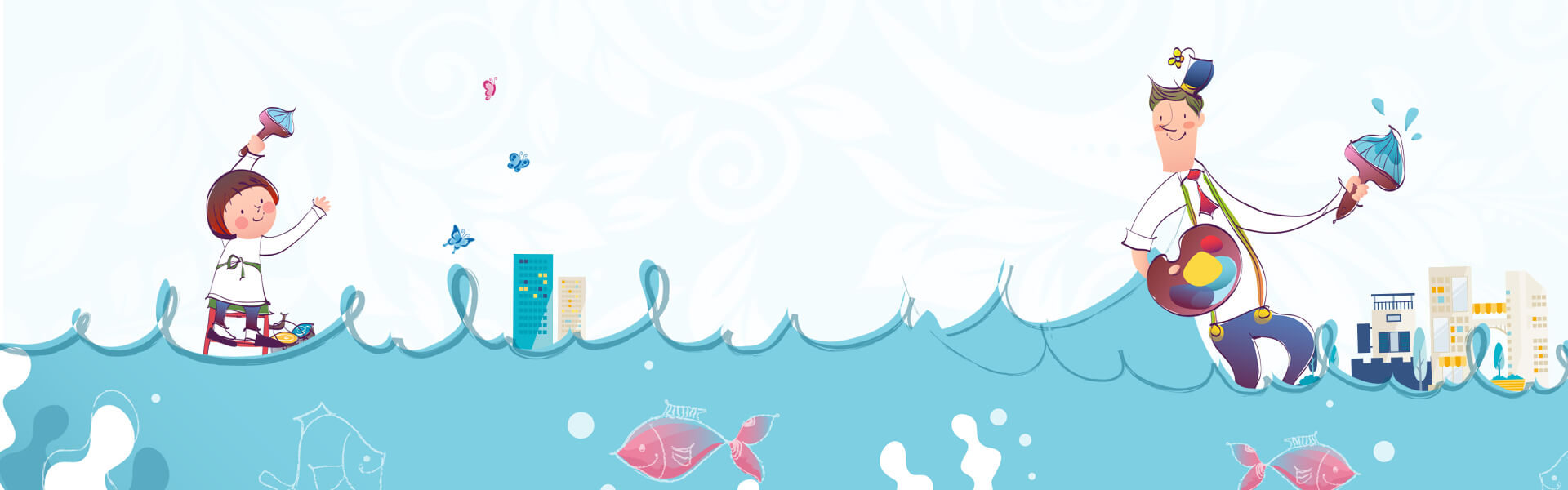 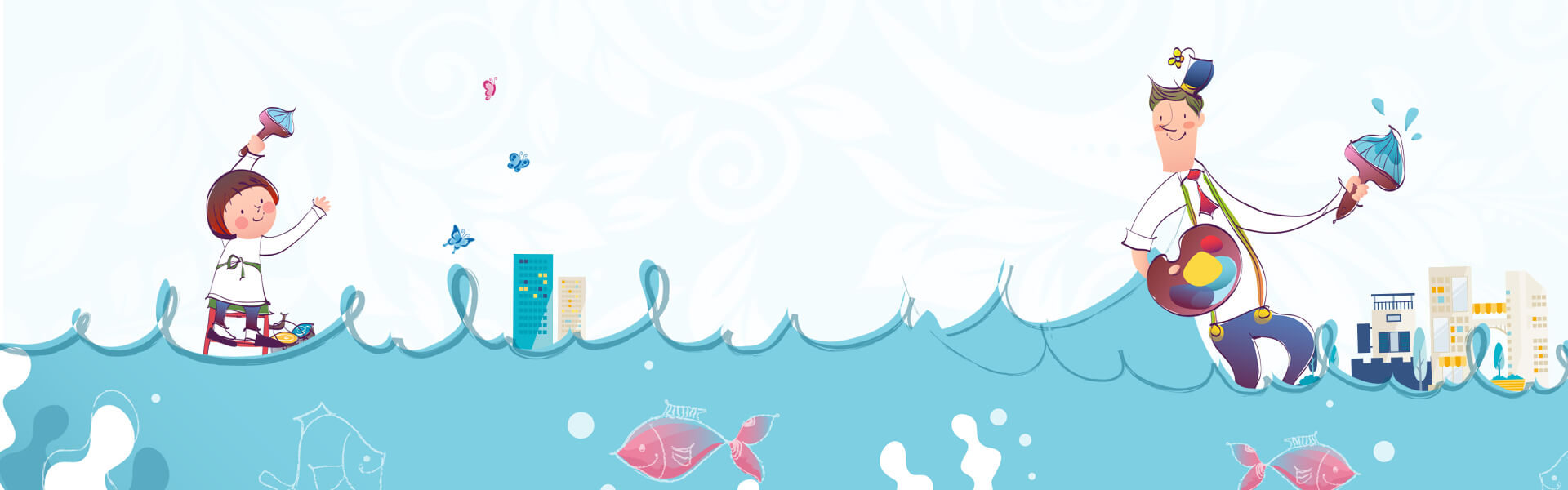 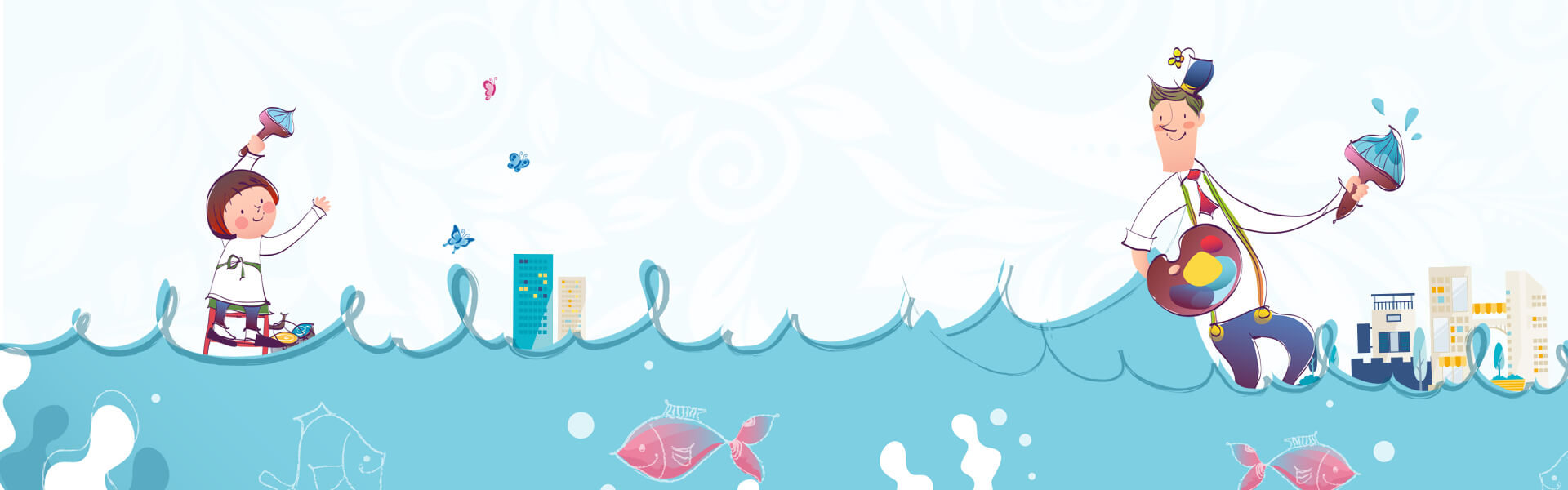 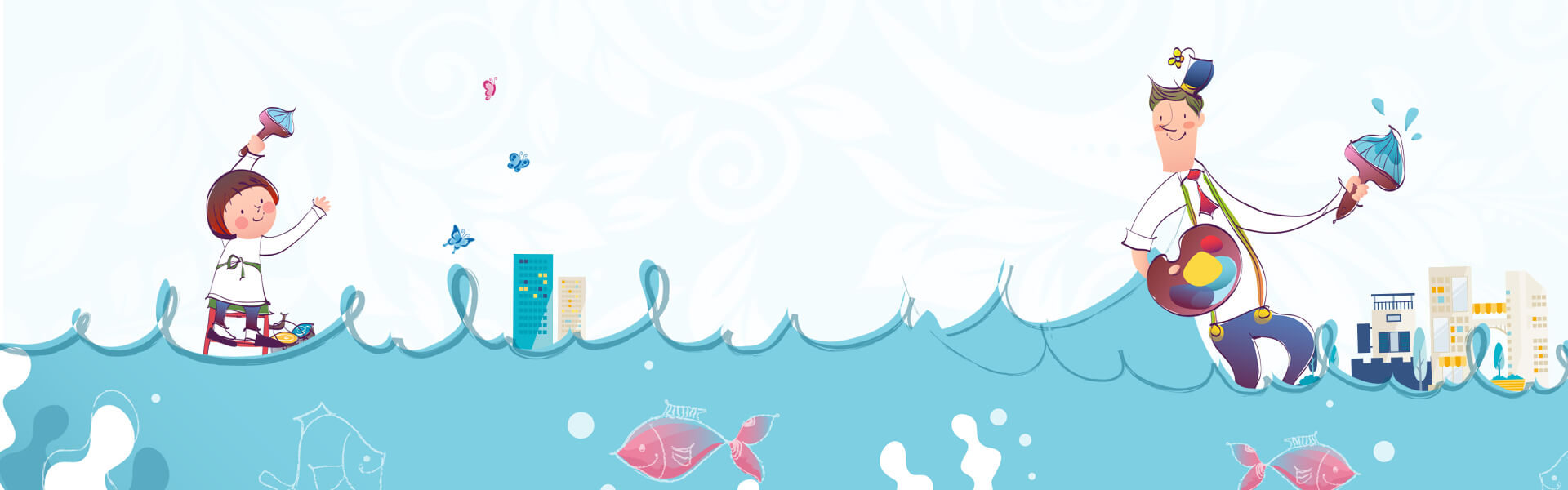 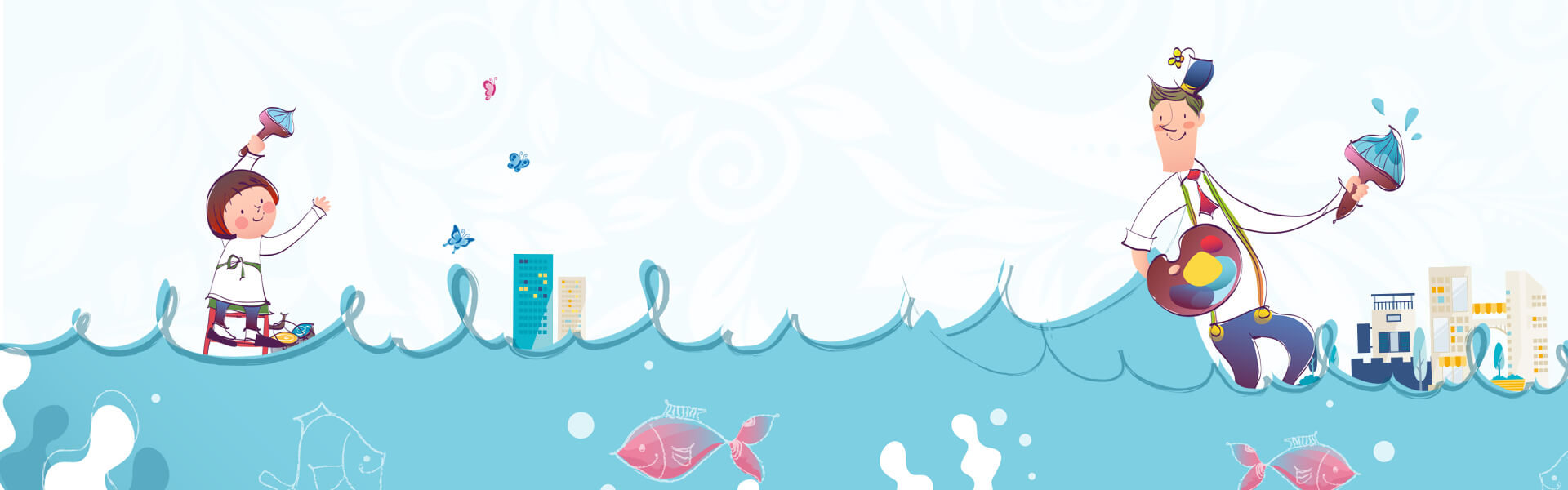 单击此处添加标题
Click here to add words
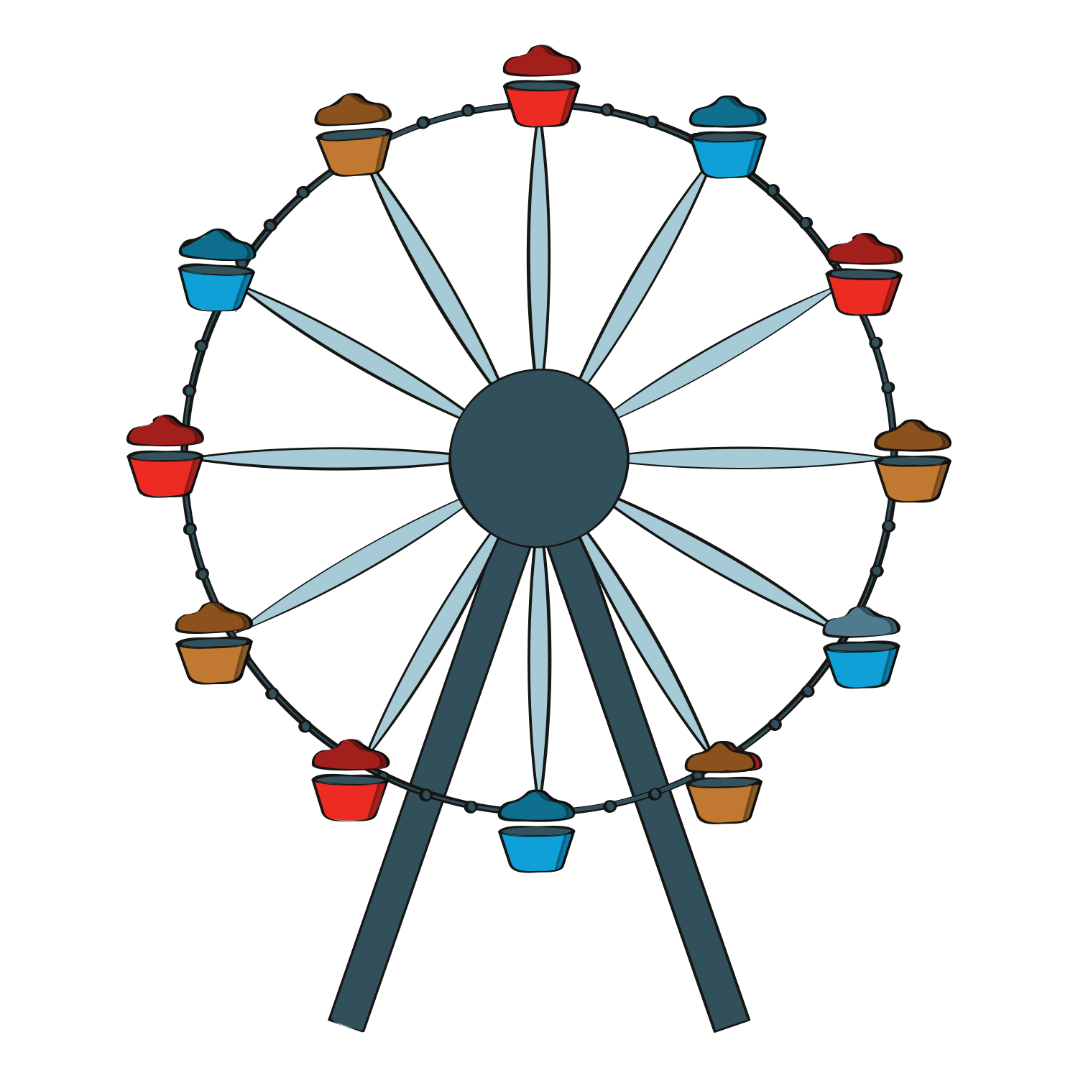 Entrepreneurial activities differ substantially depending on the
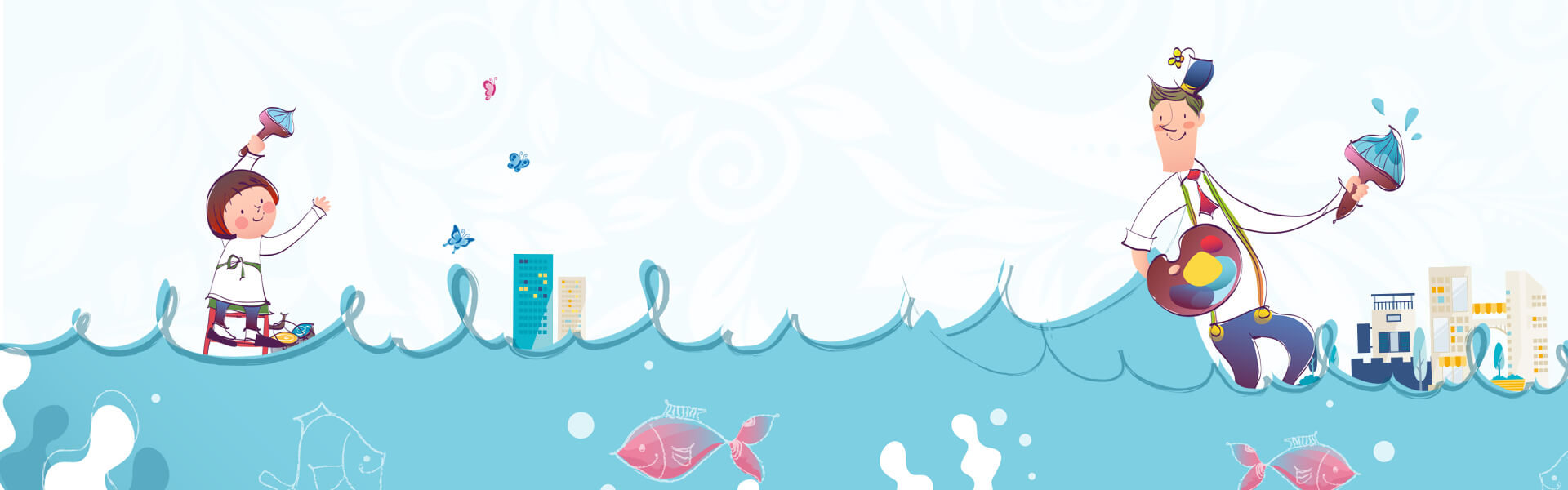 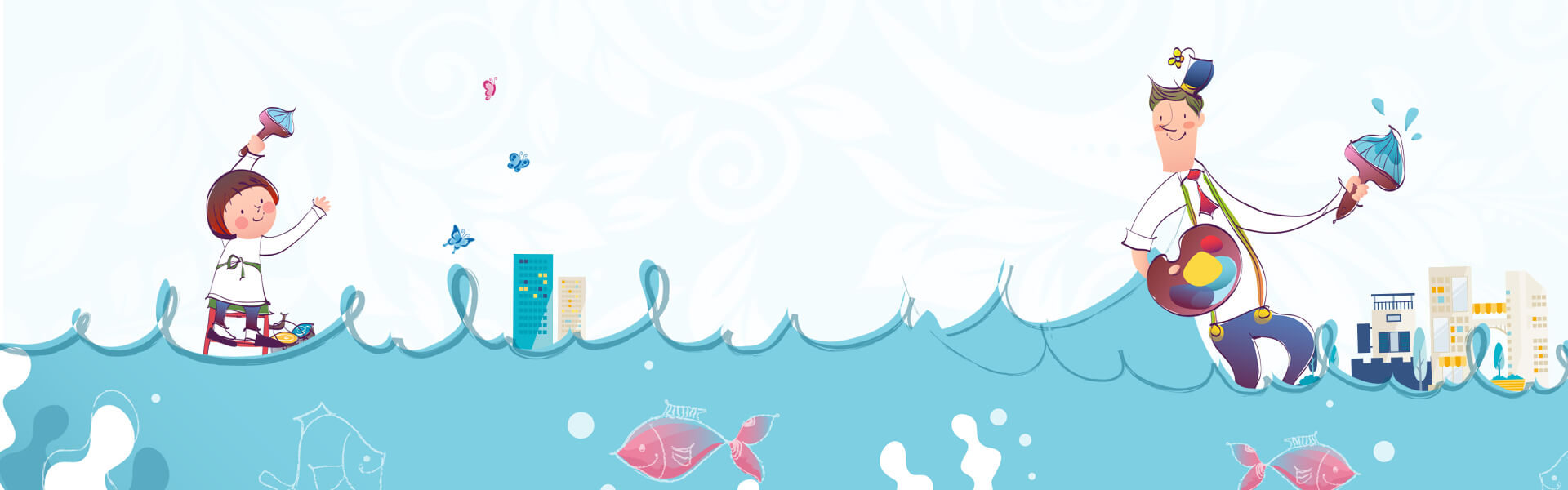 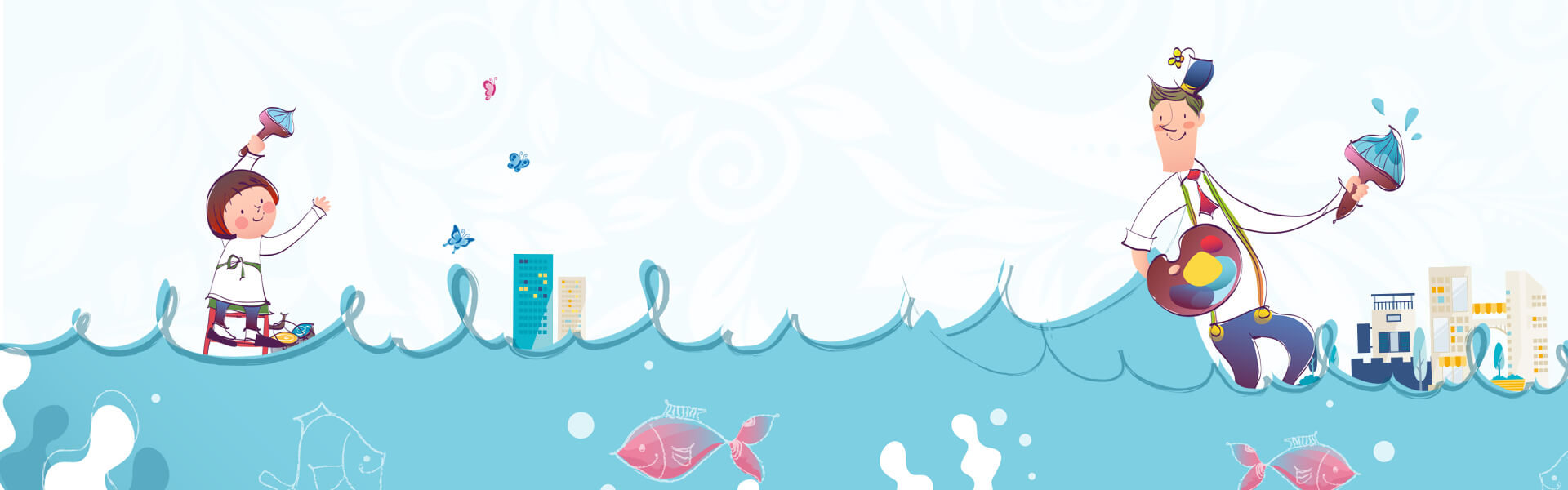 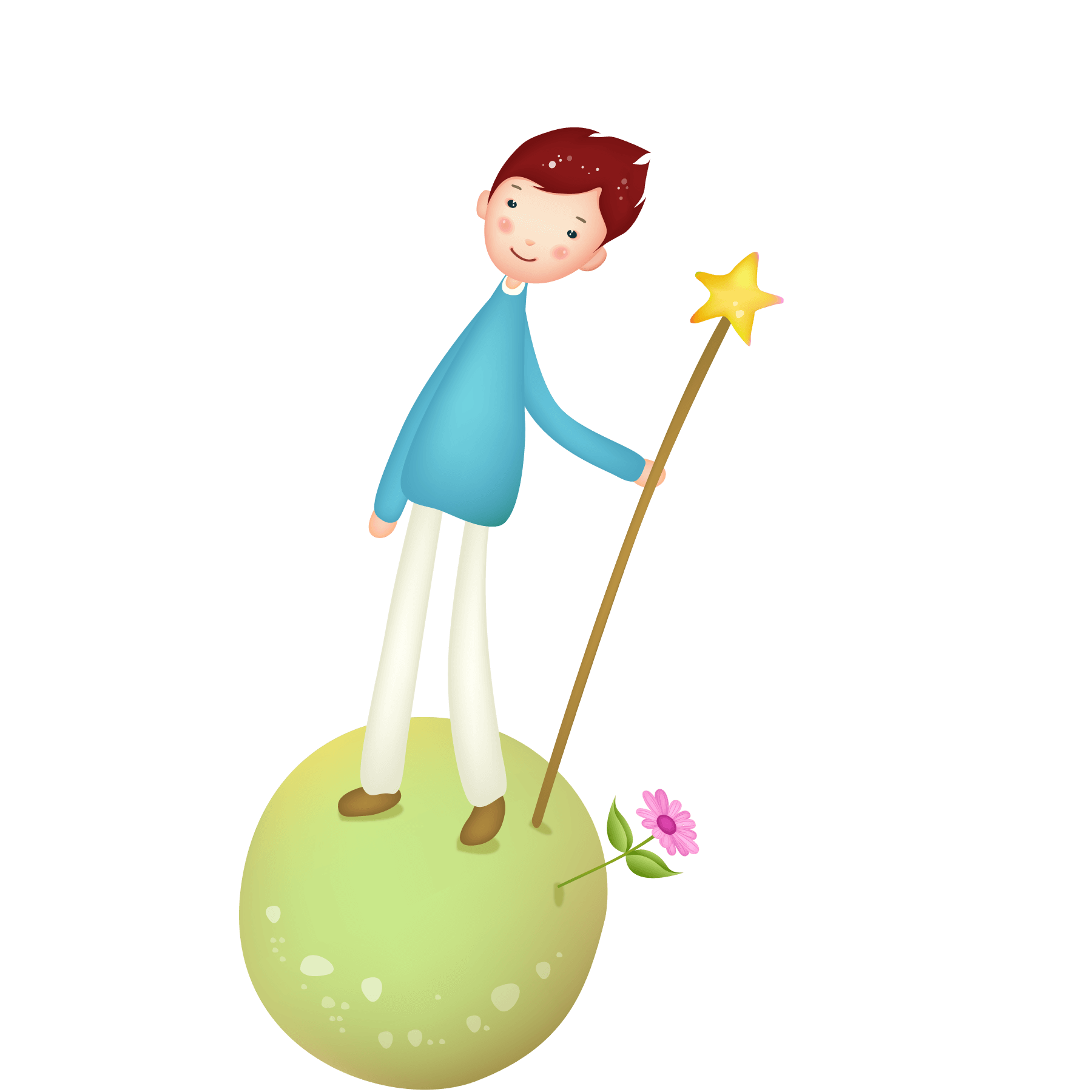 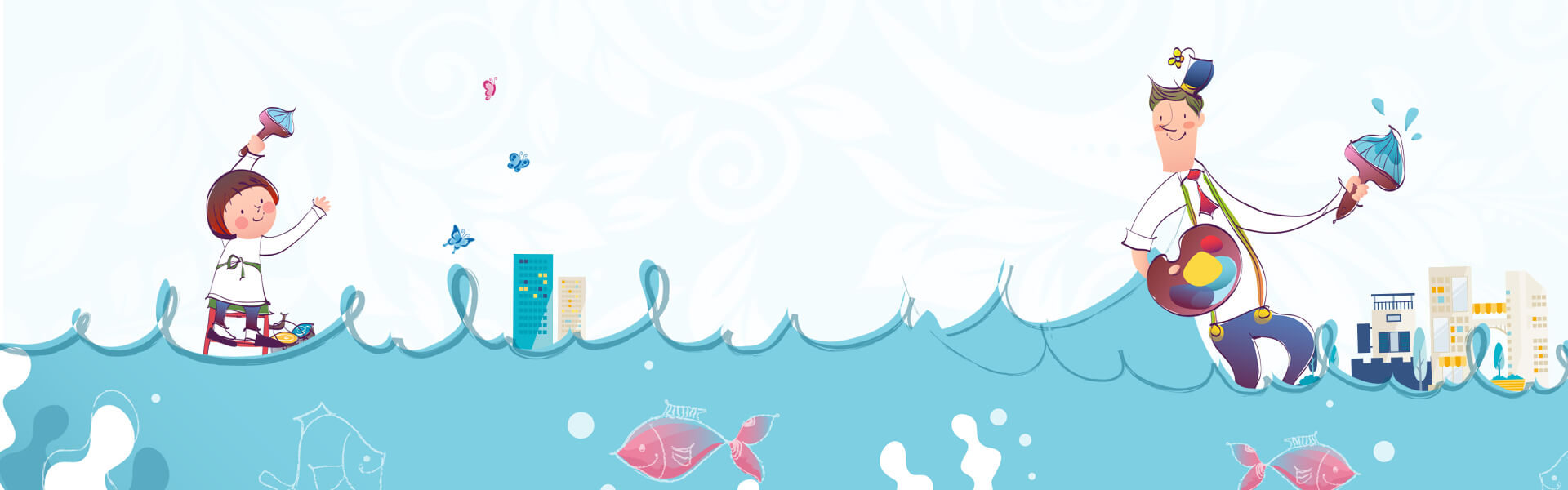 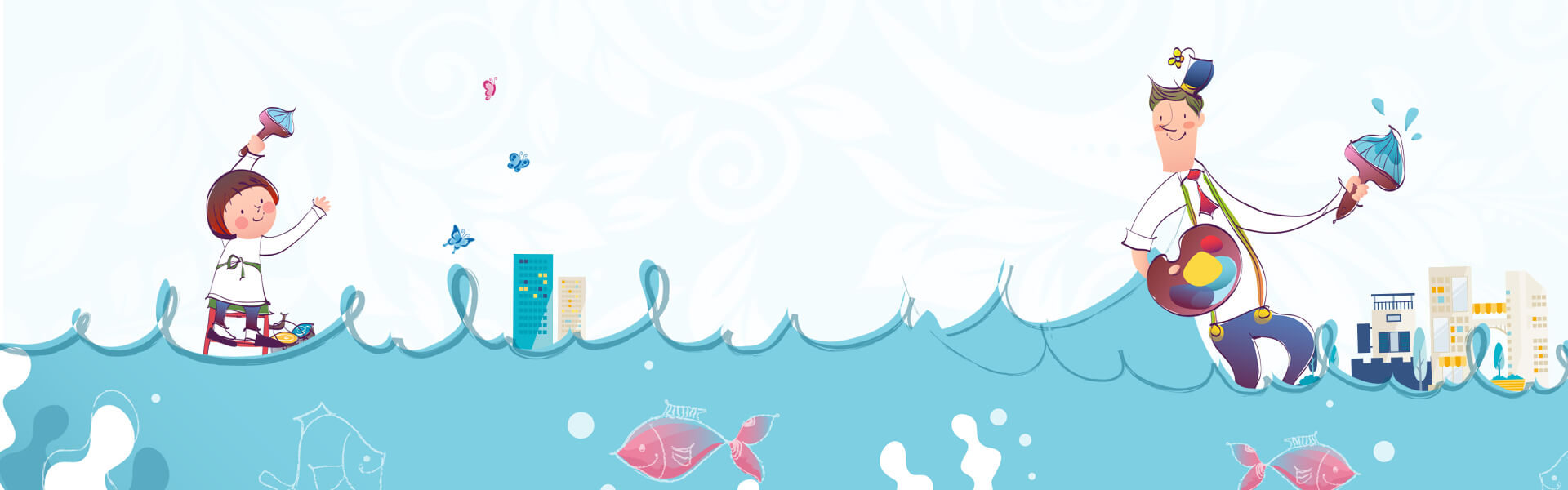 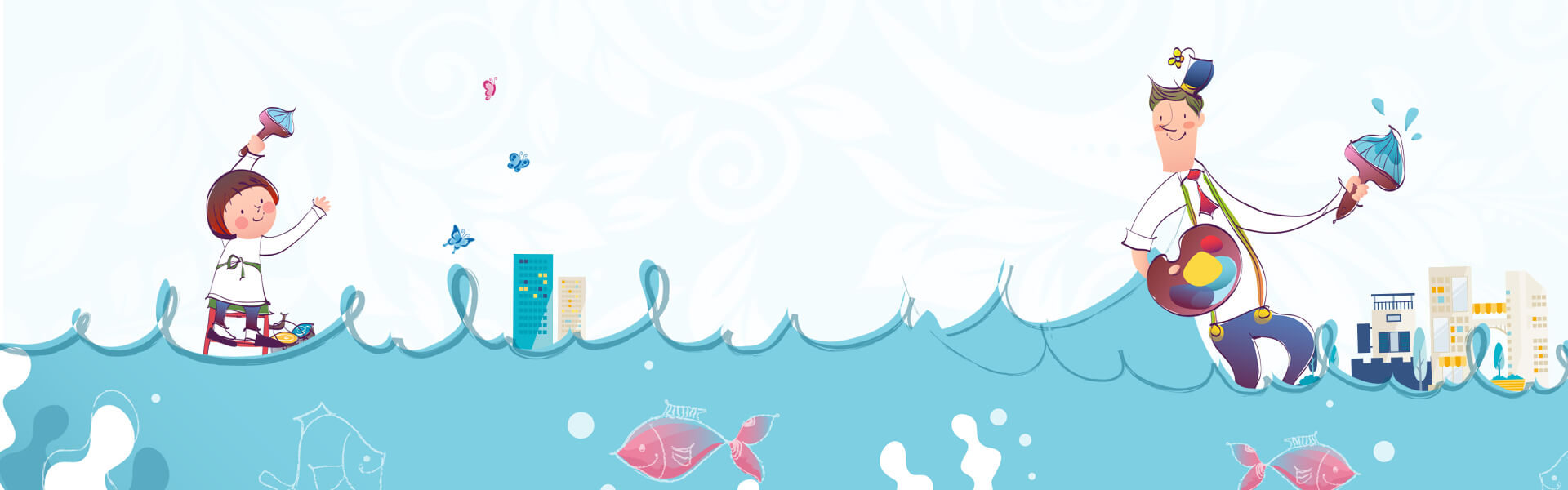 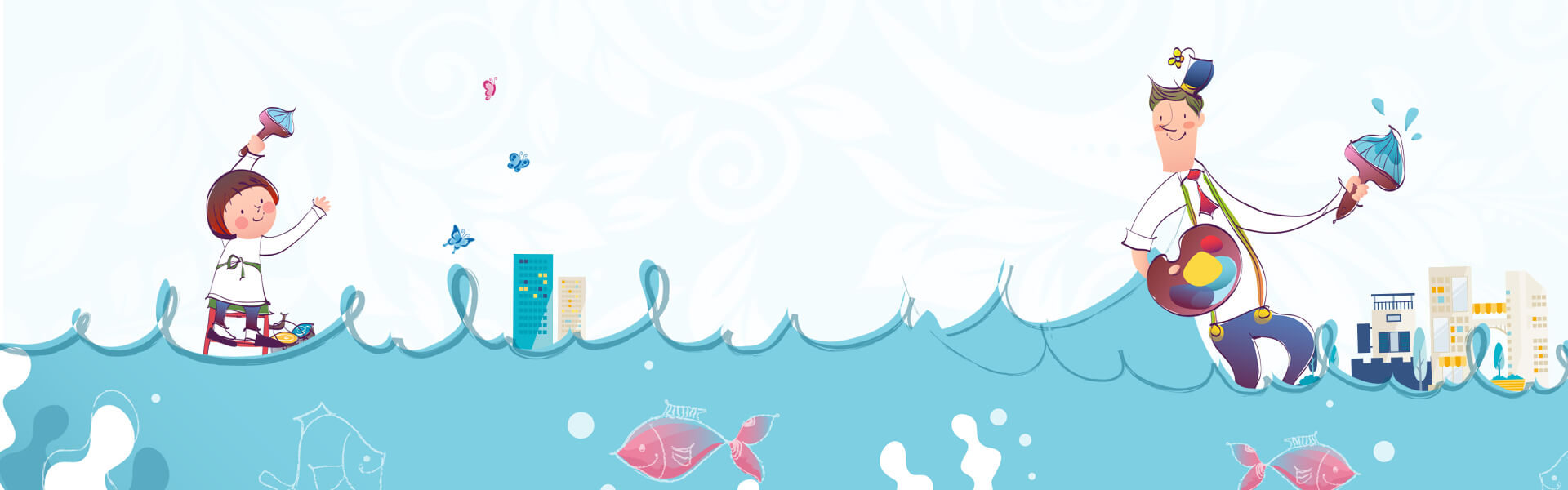 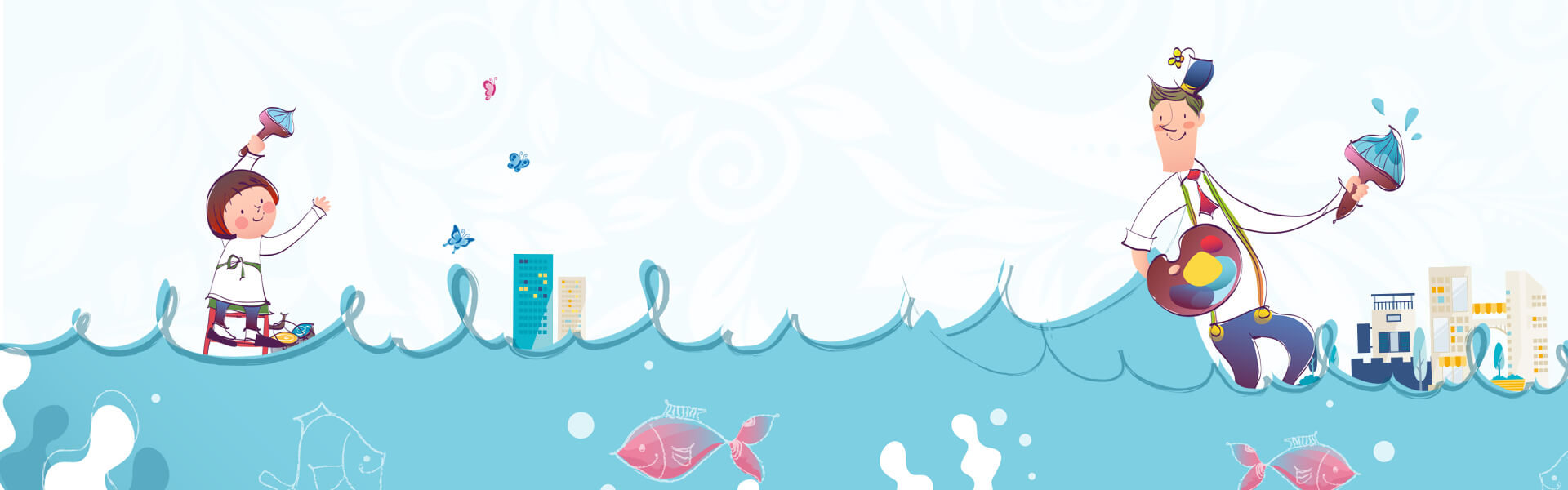 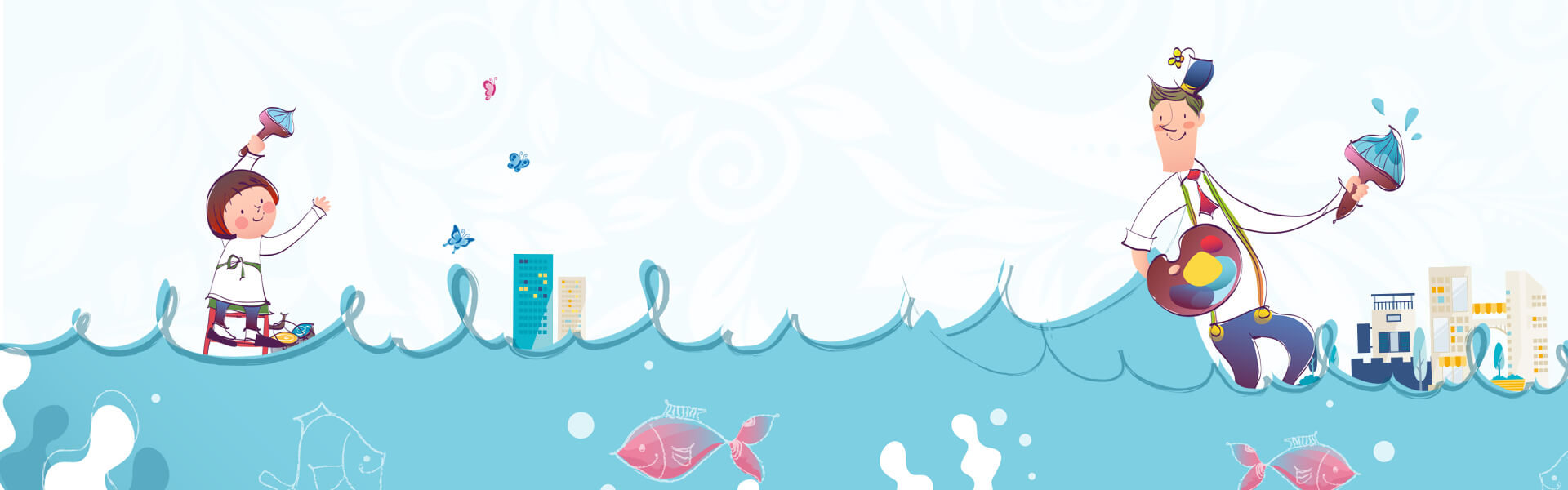 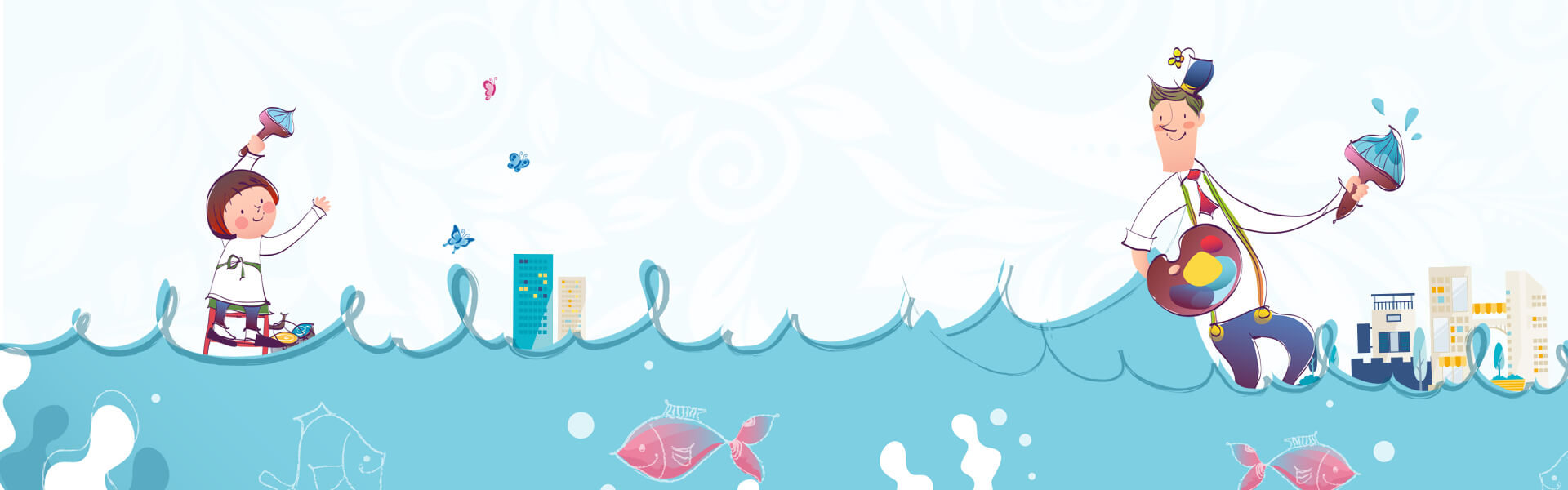 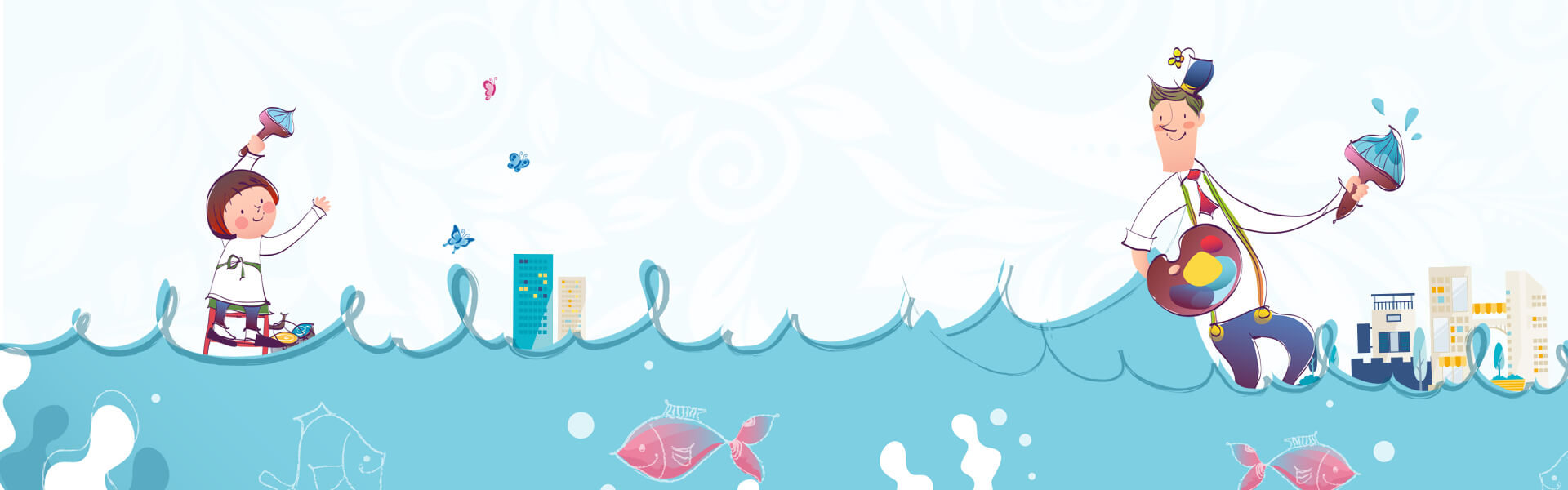 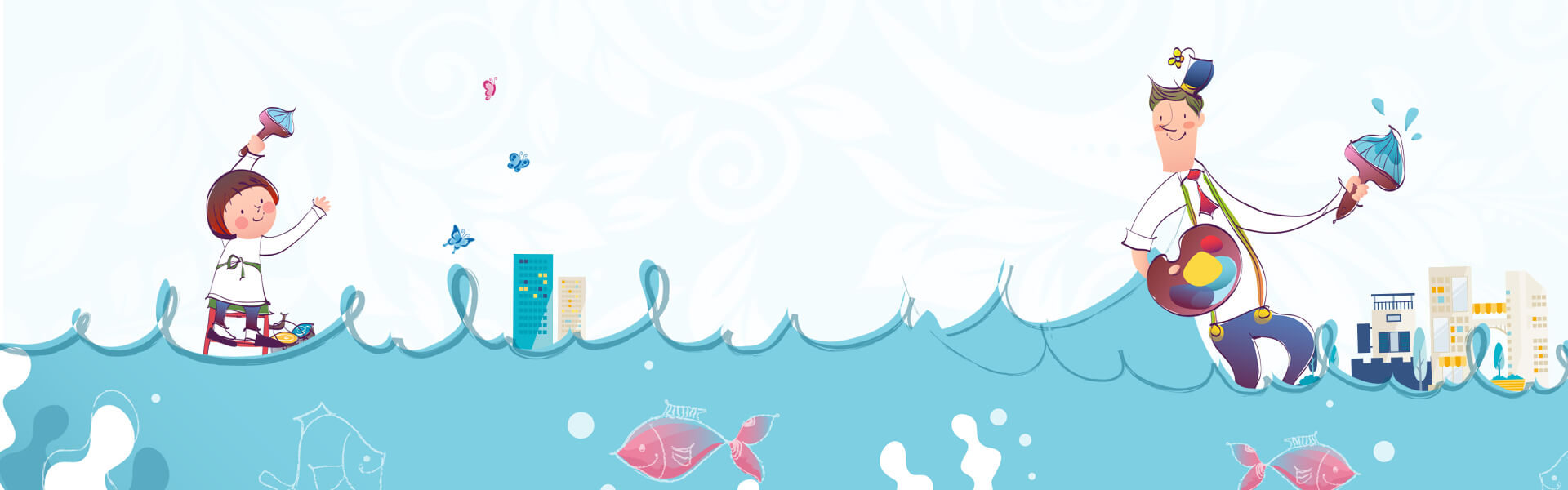 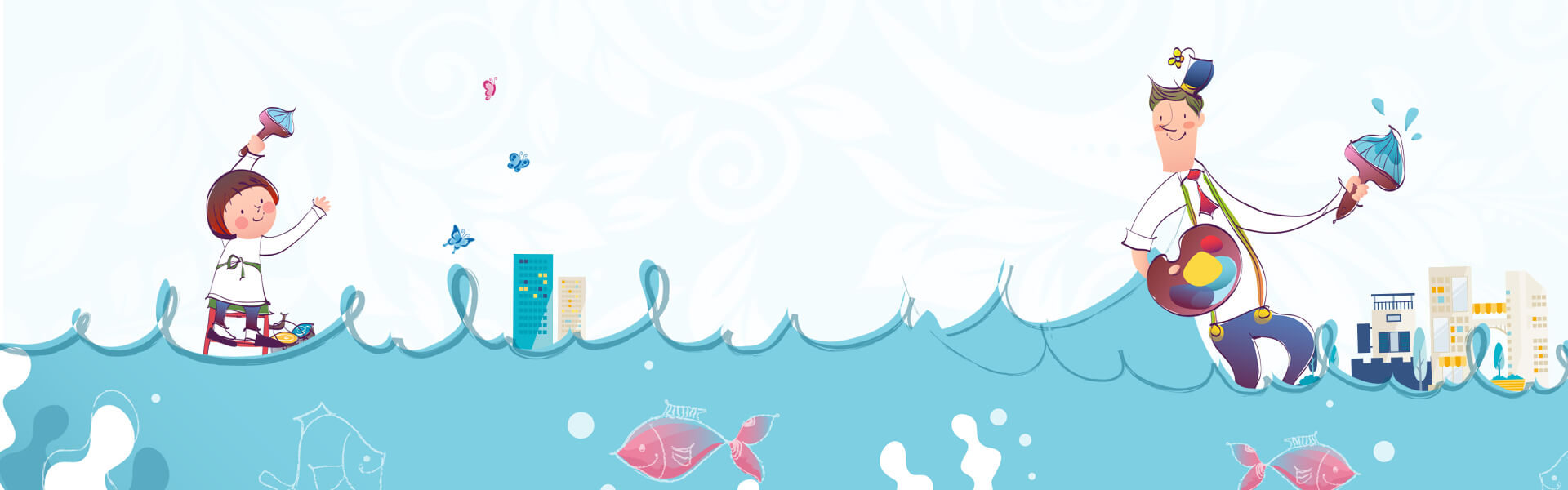 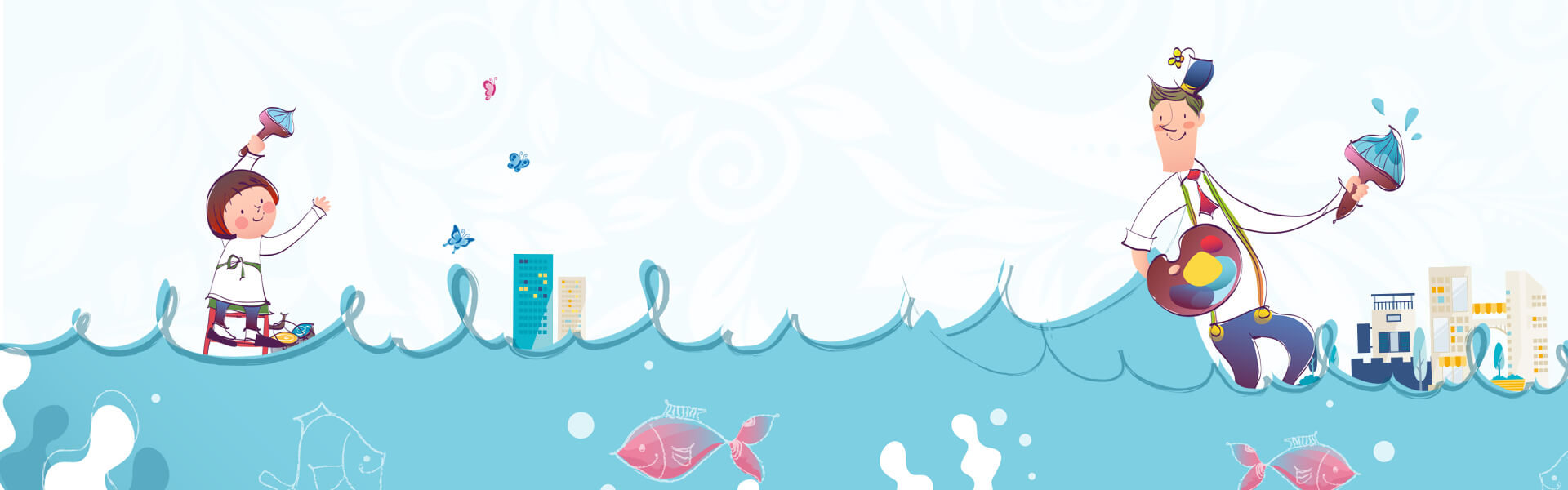 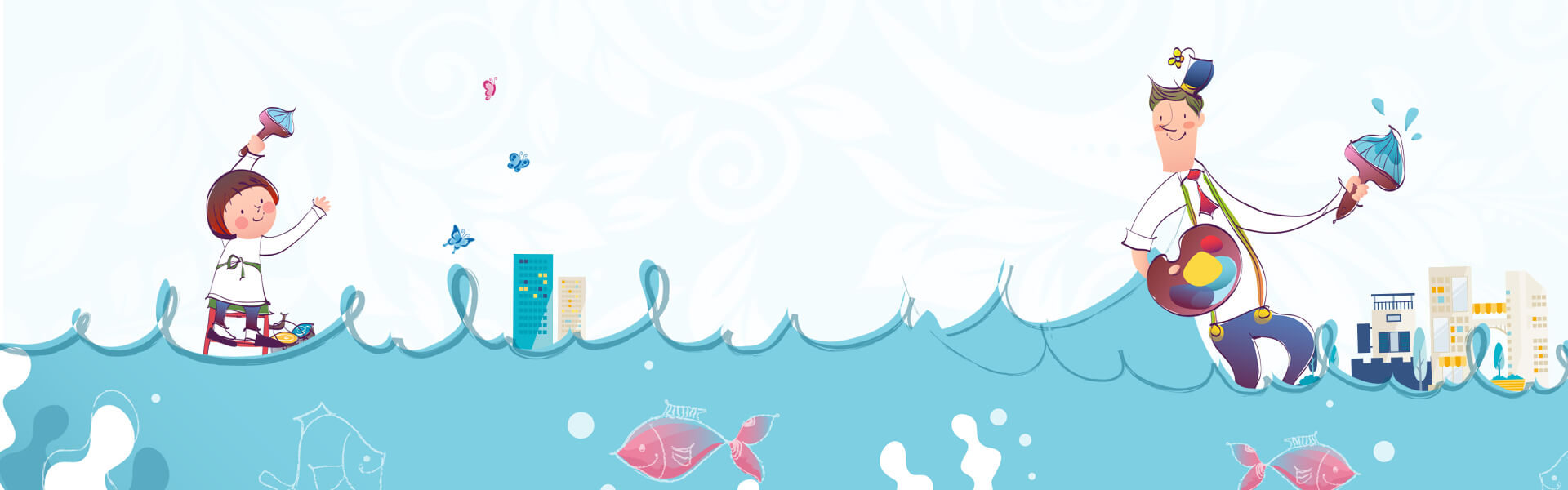 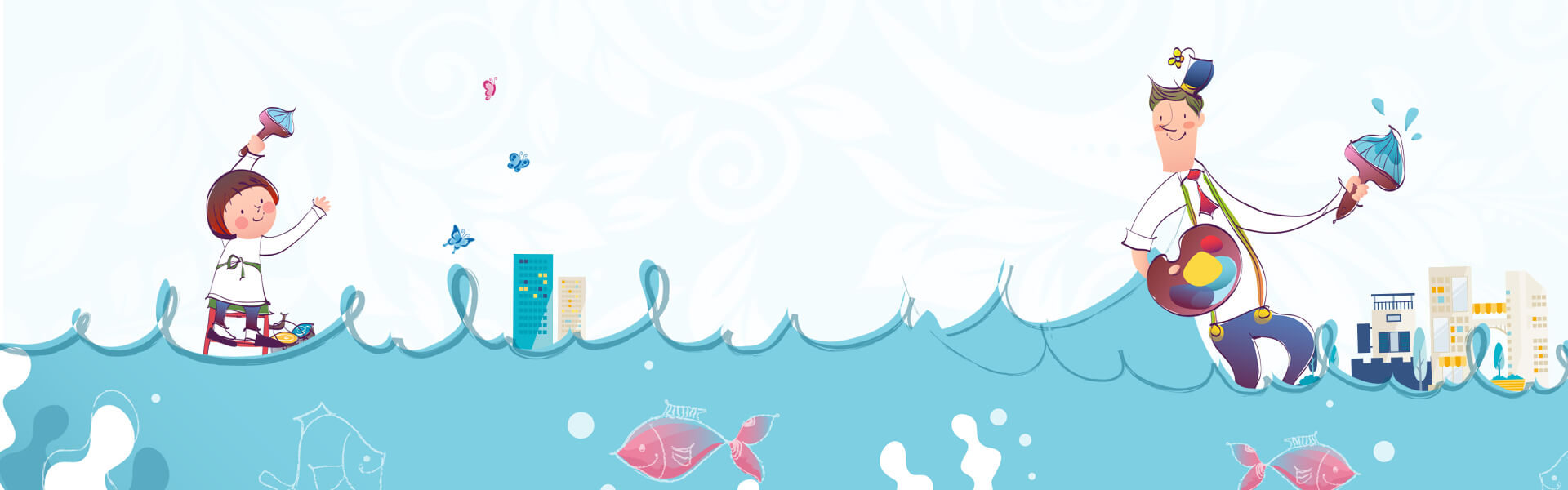 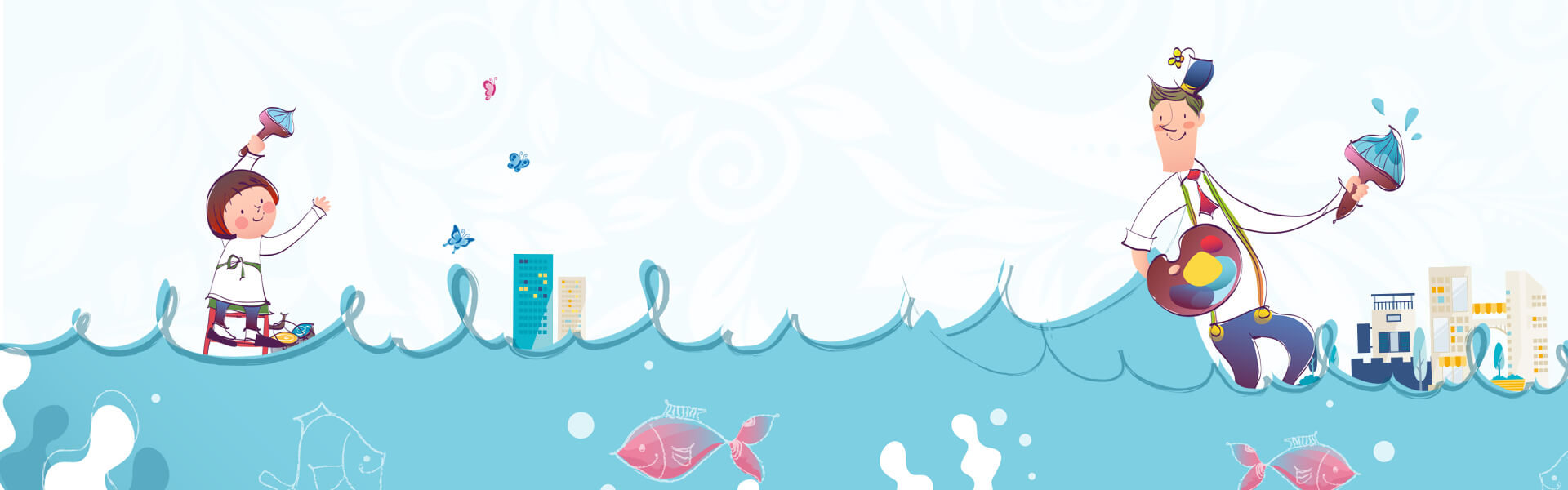 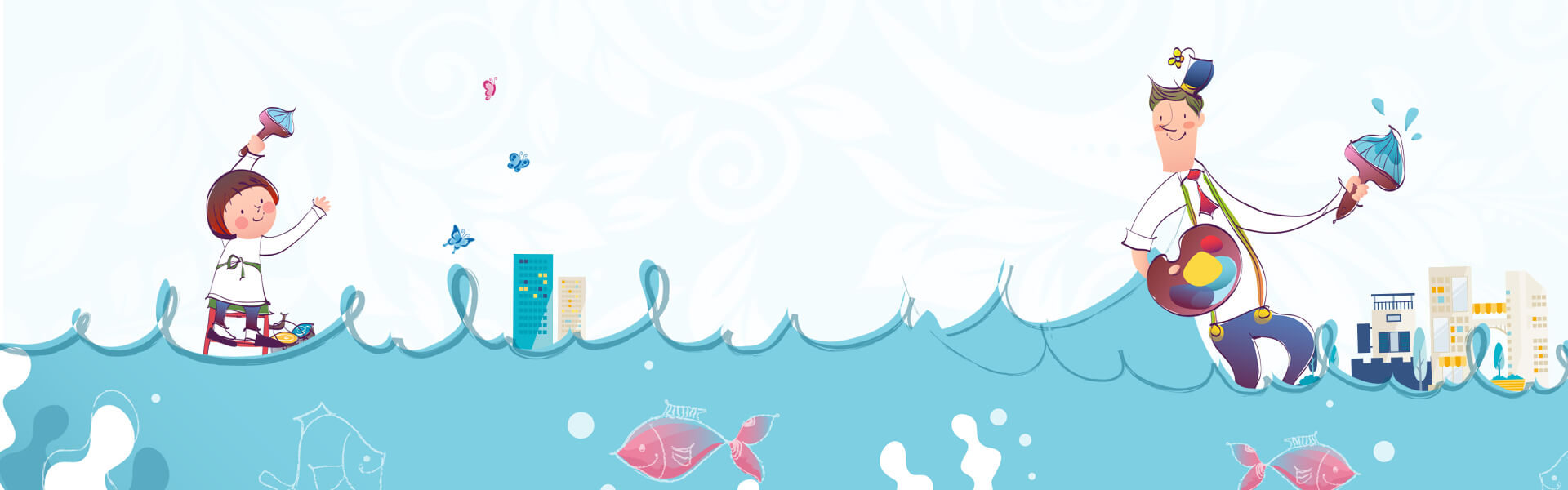 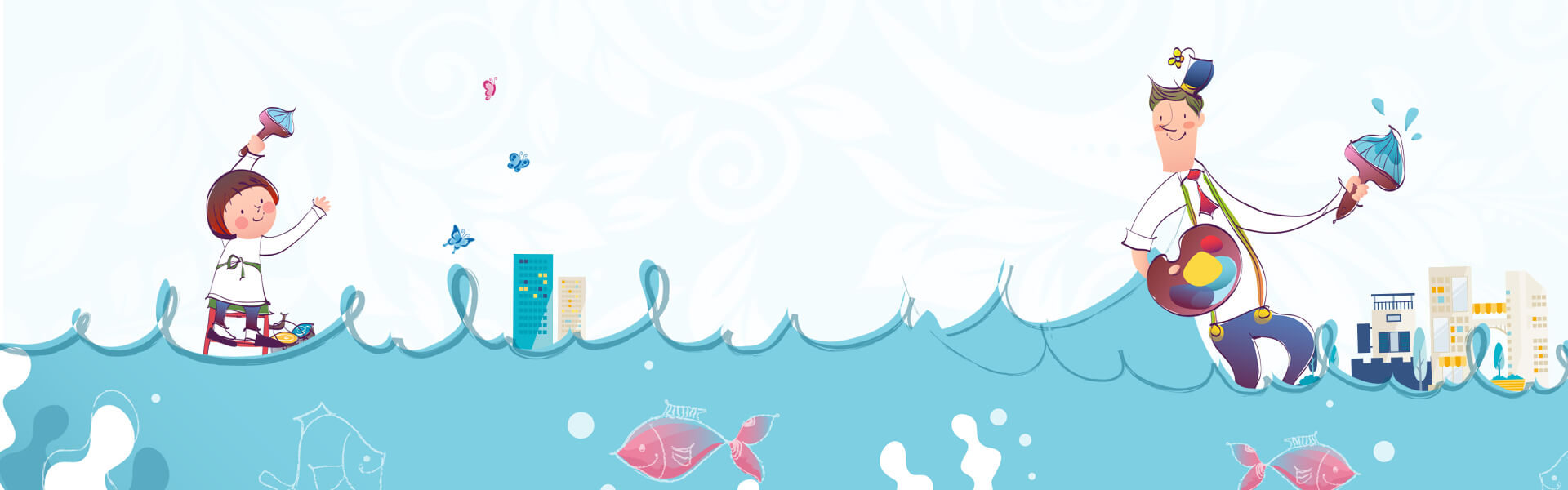 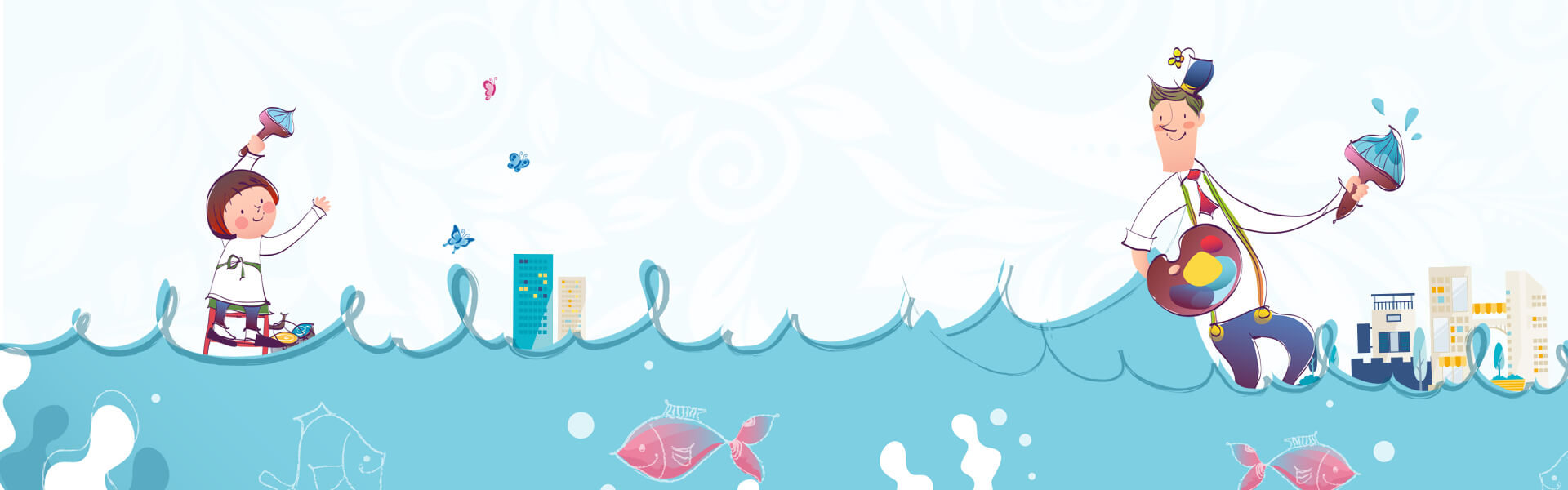 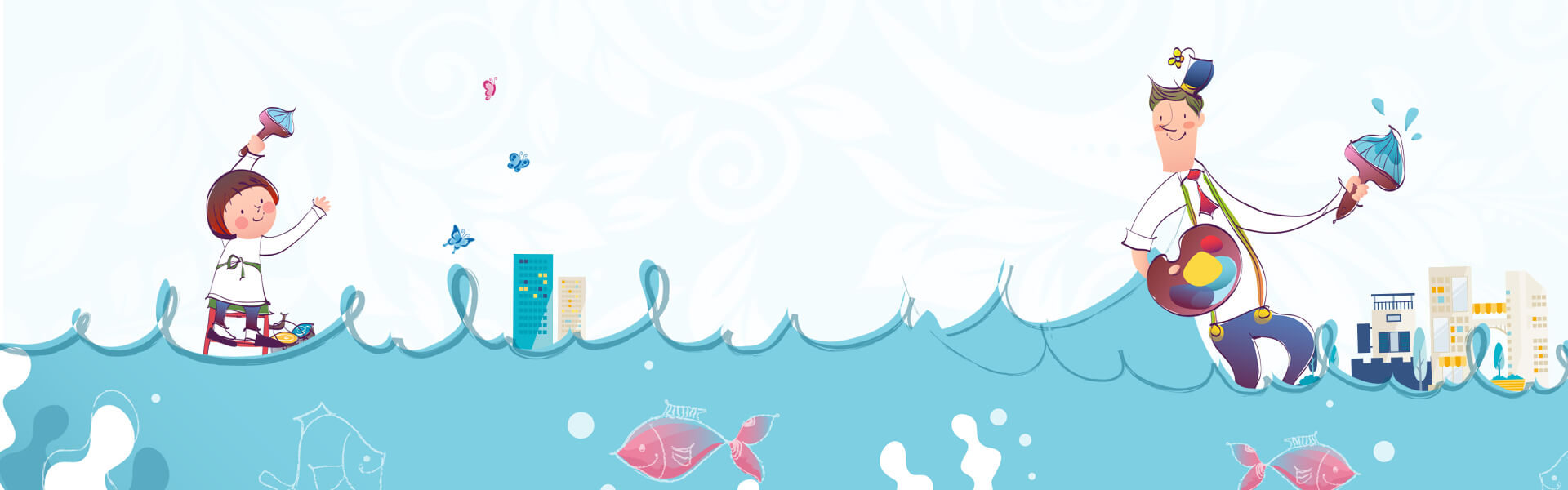 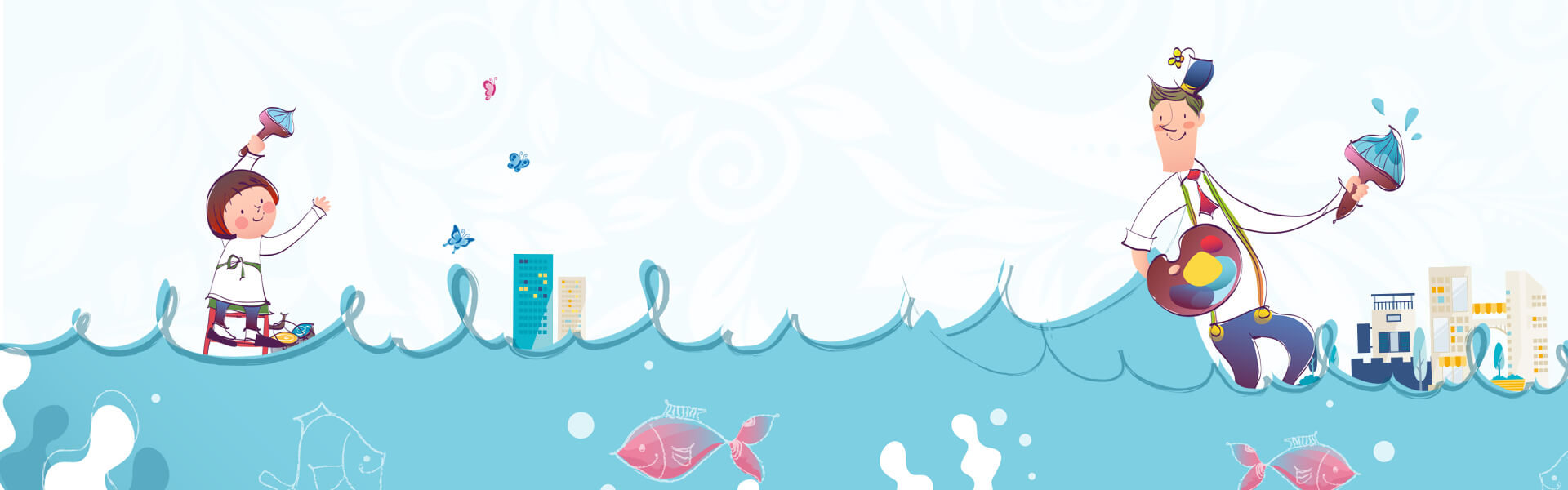 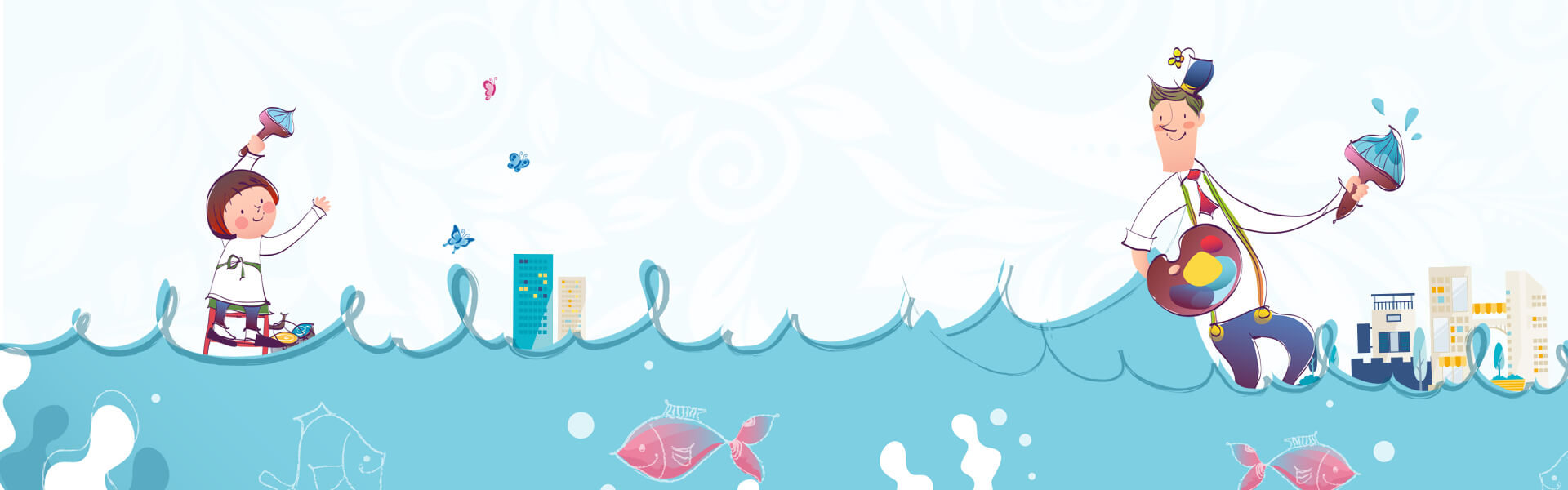 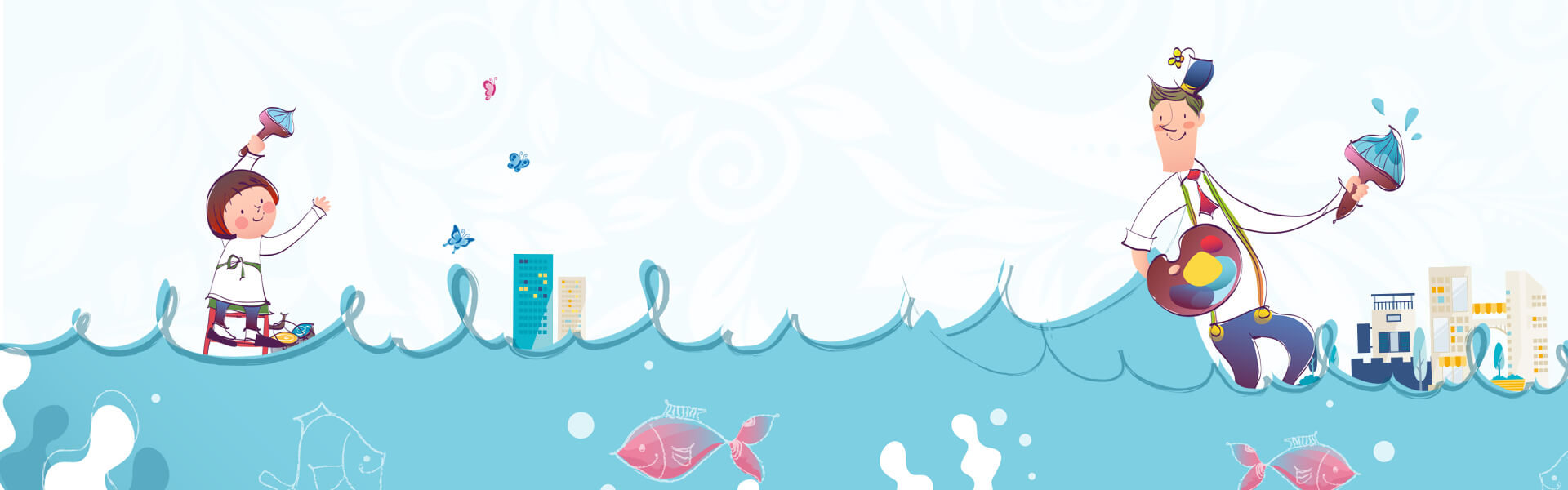 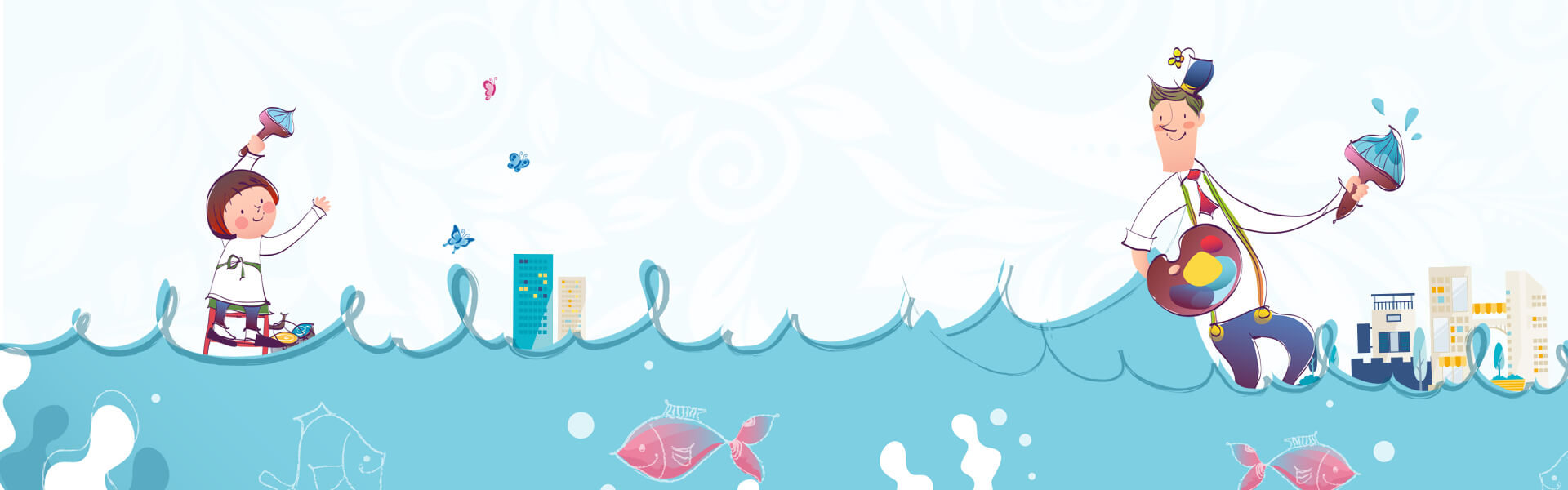 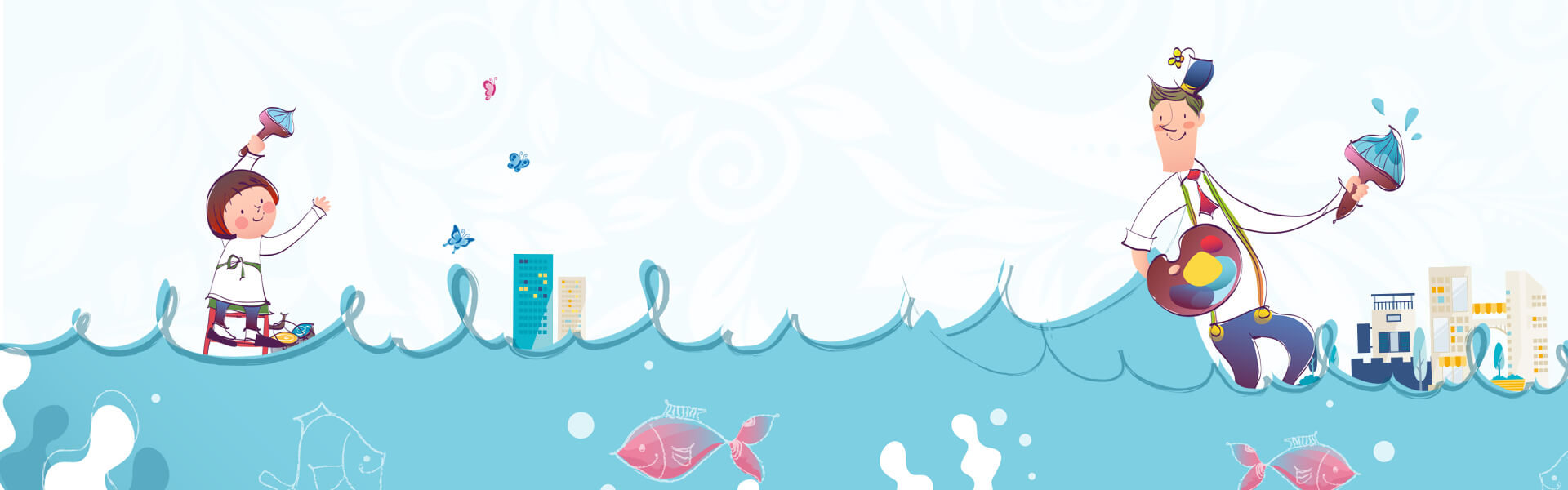 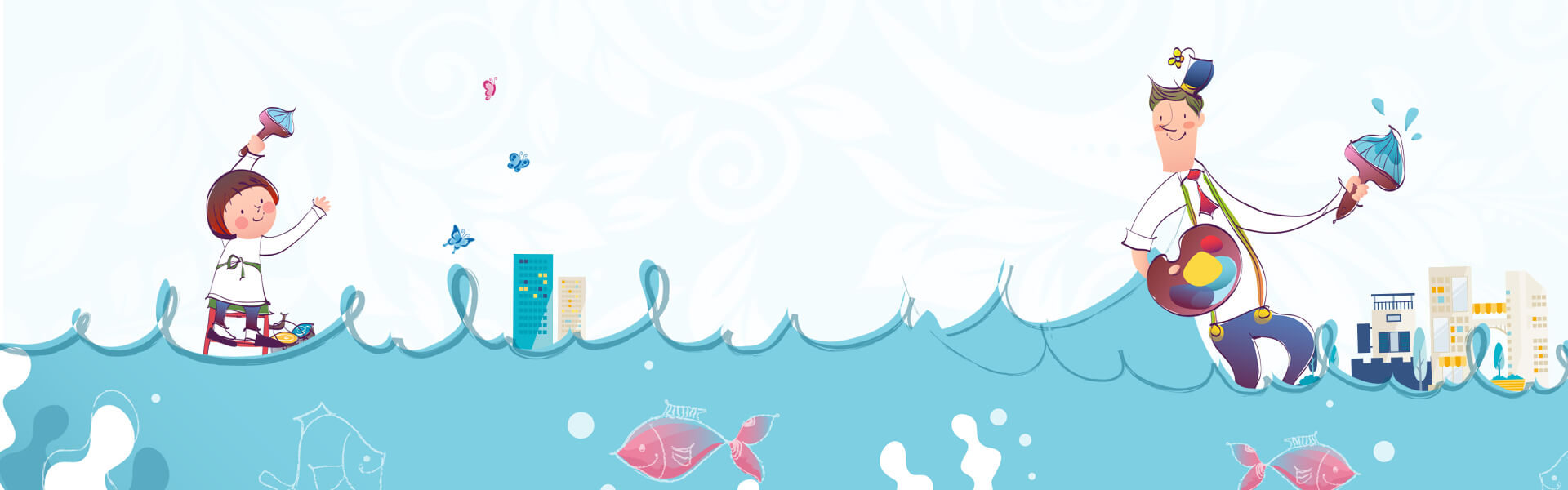 单击此处添加标题
Click here to add words
01
添加标题
Entrepreneurial activities differ substantially
02
添加标题
Entrepreneurial activities differ substantially
03
添加标题
Entrepreneurial activities differ substantially
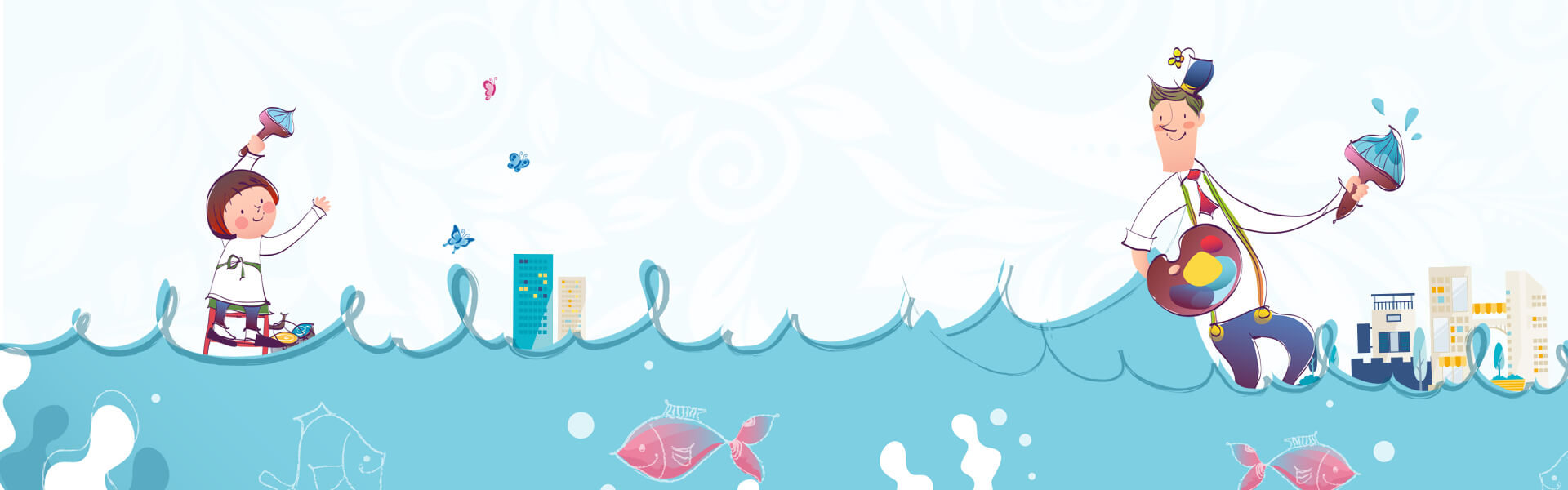 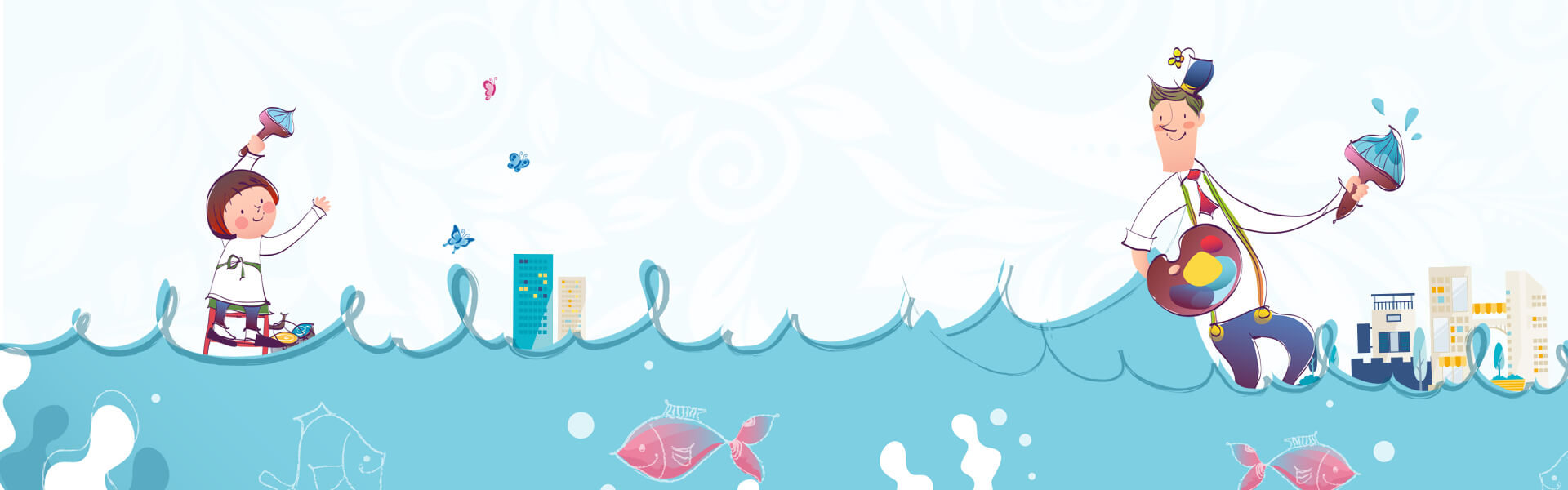 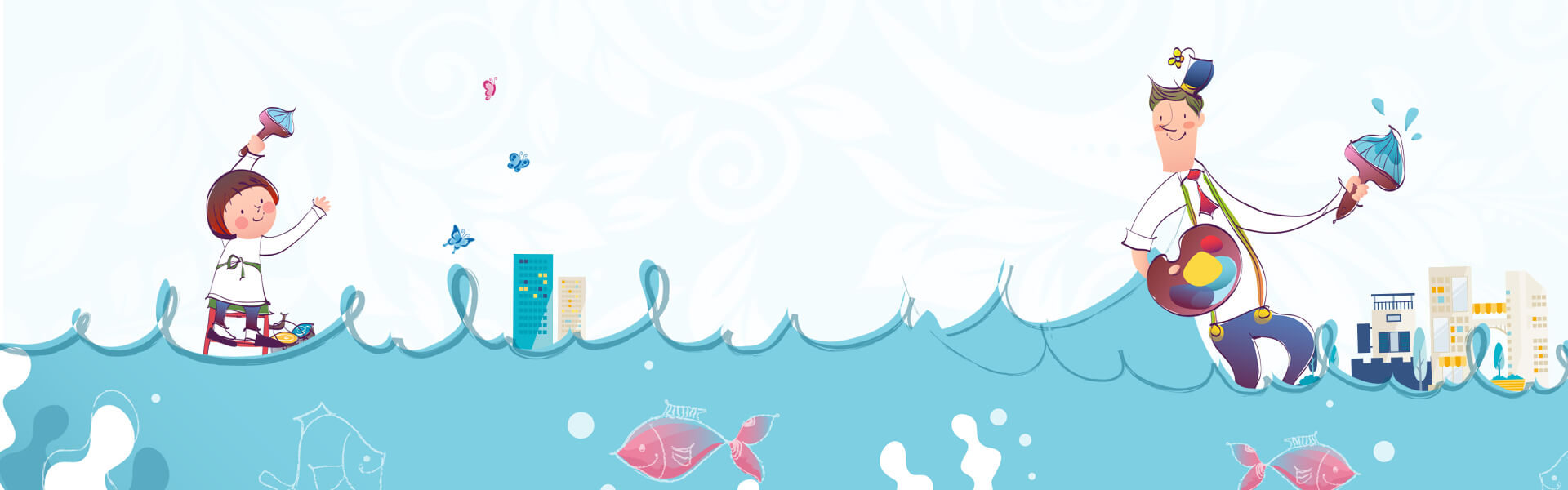 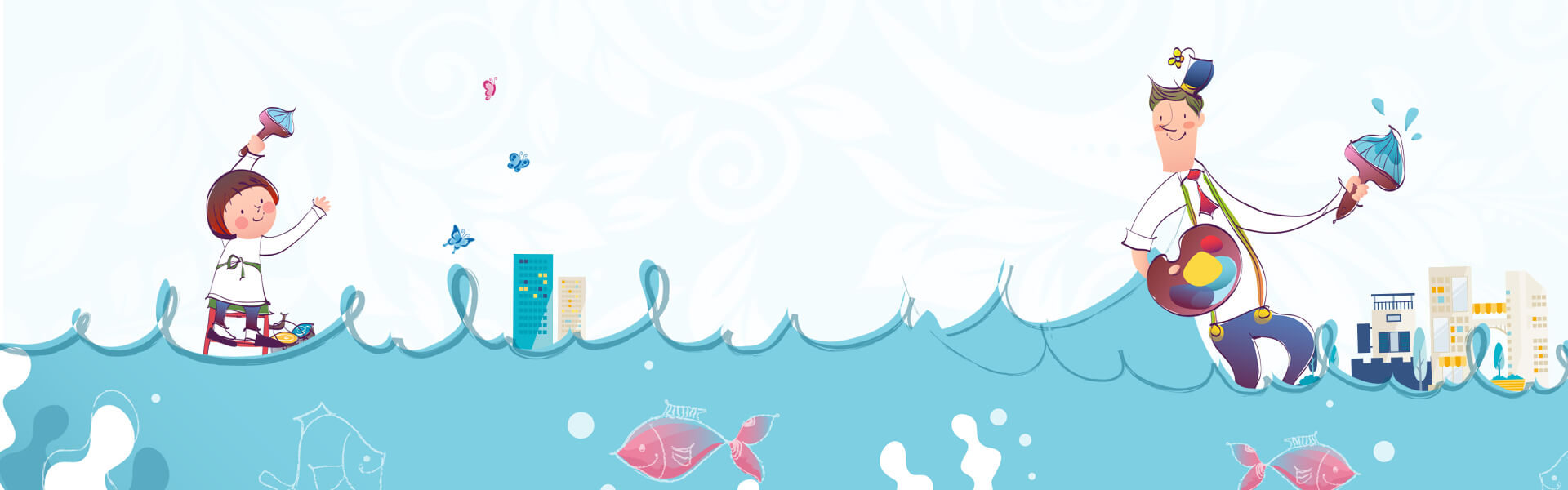 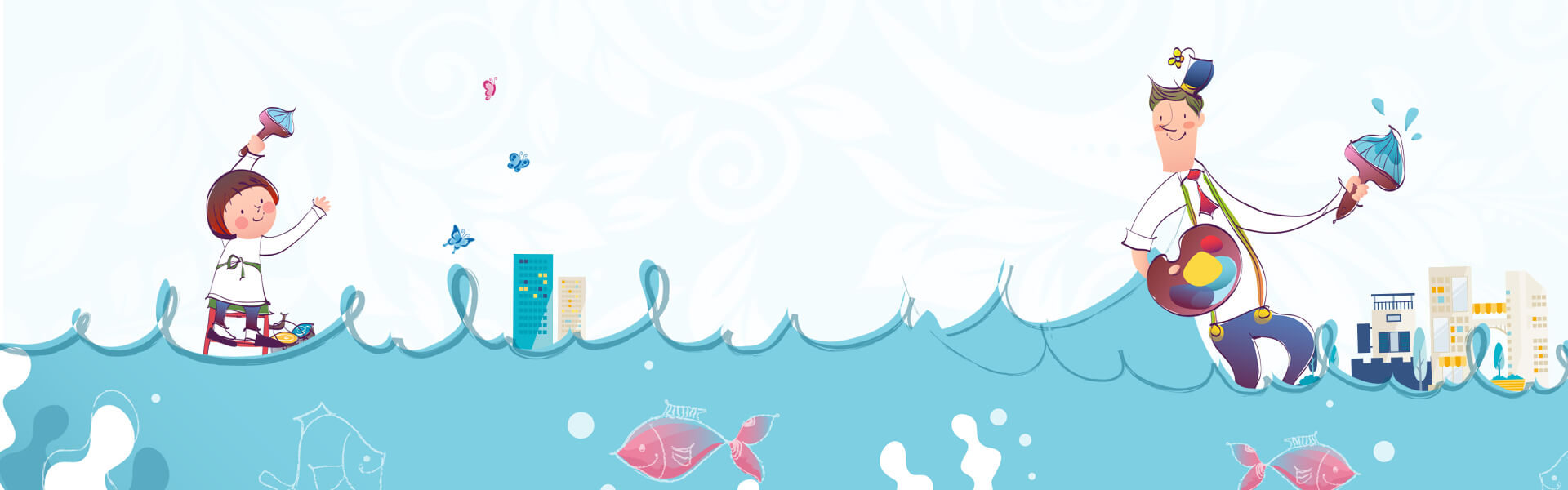 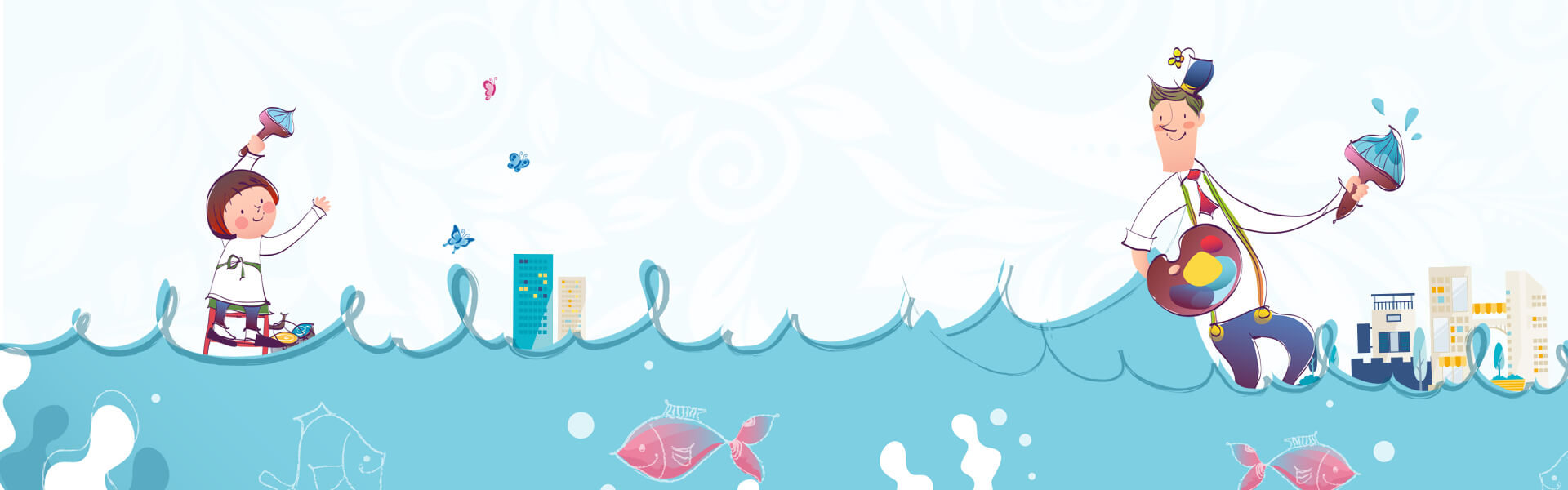 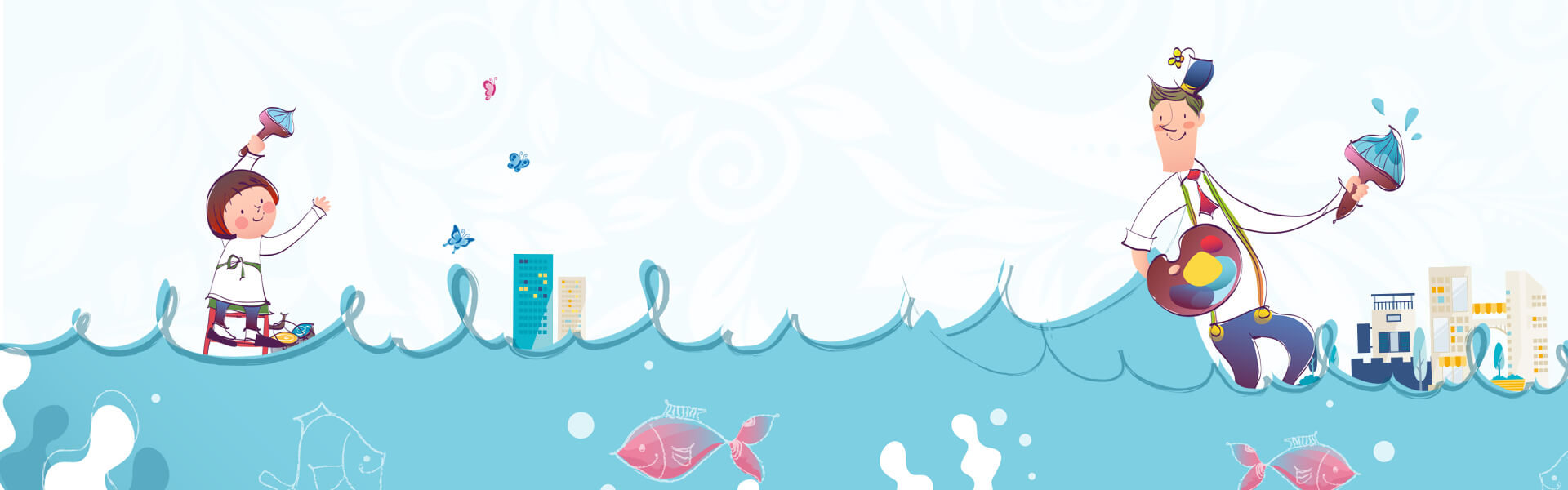 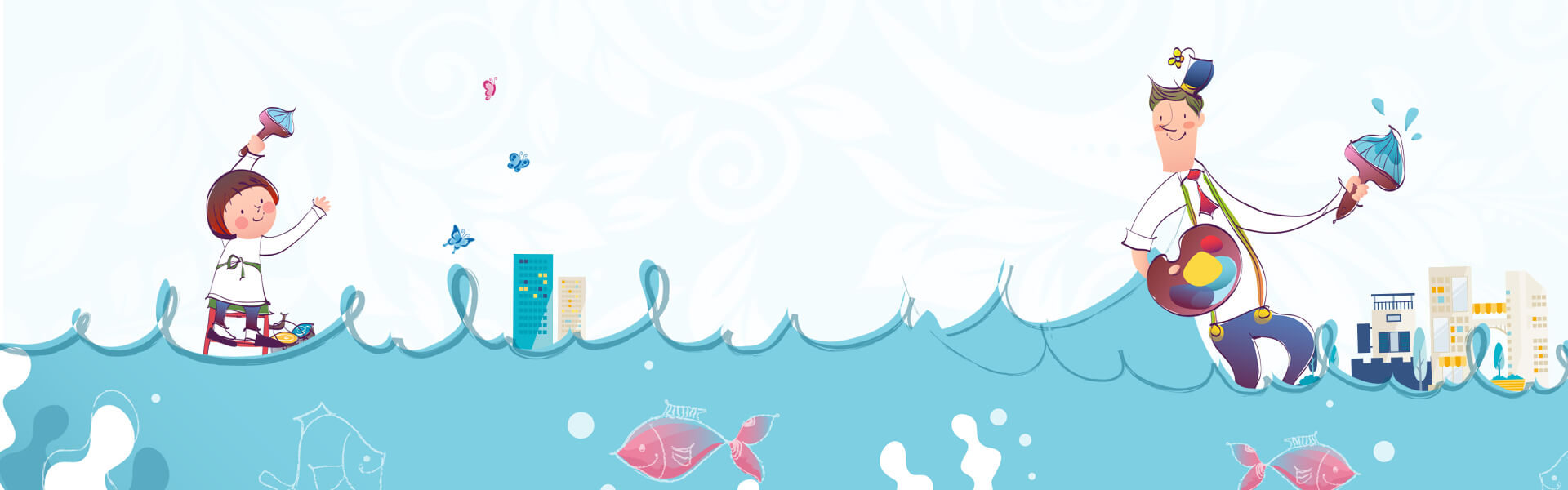 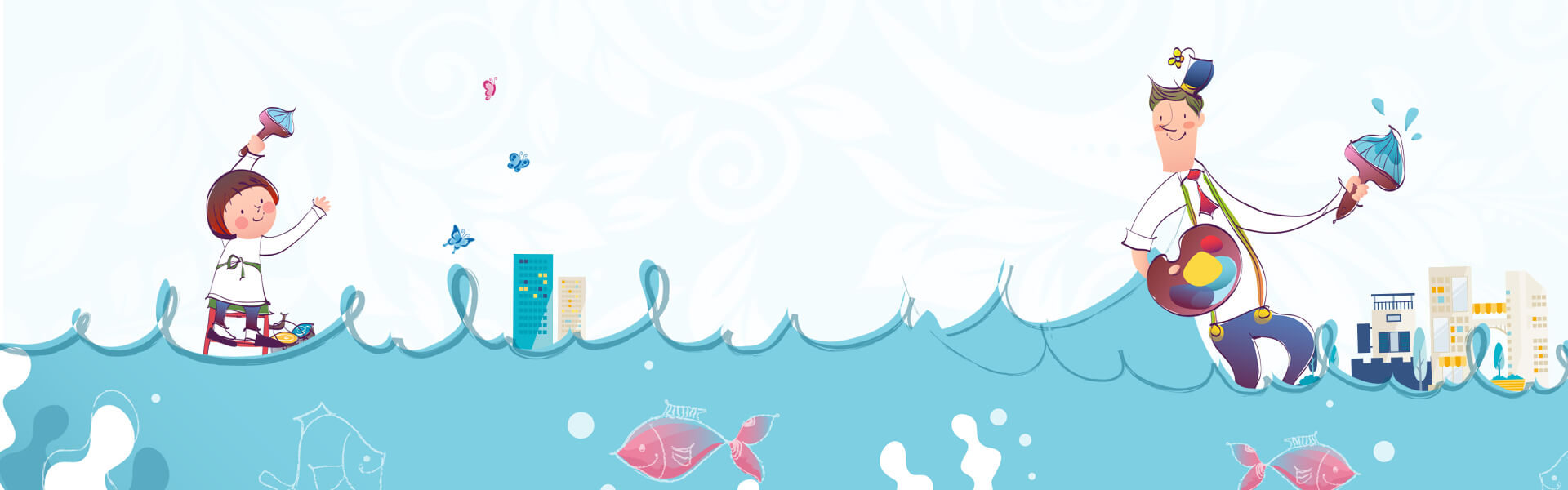 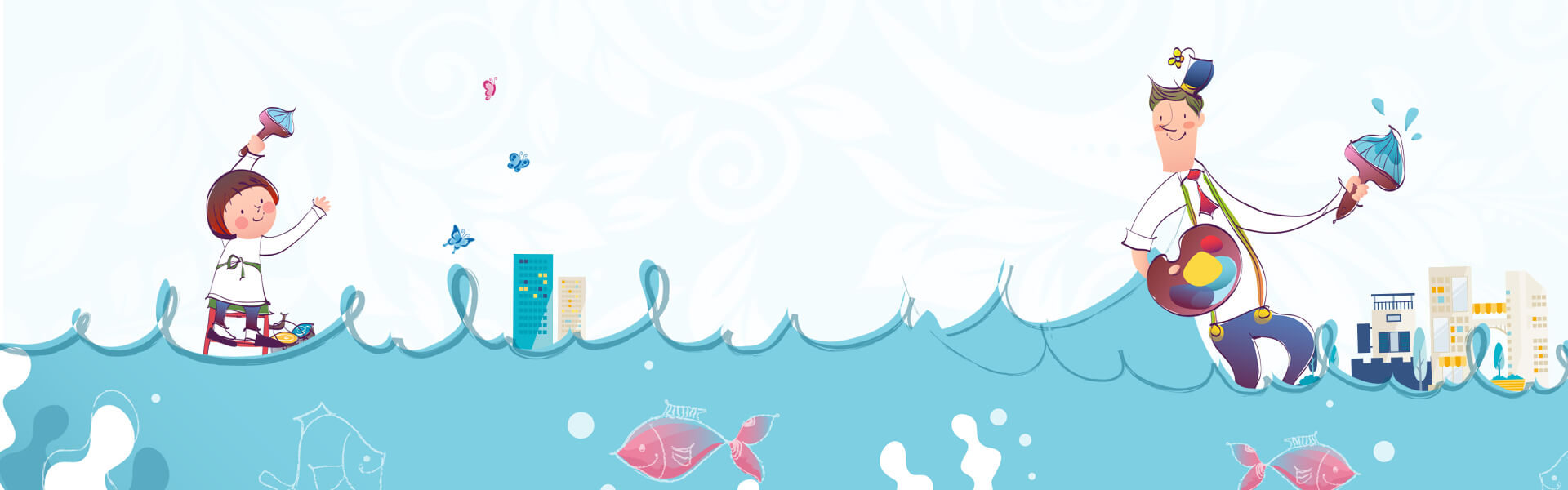 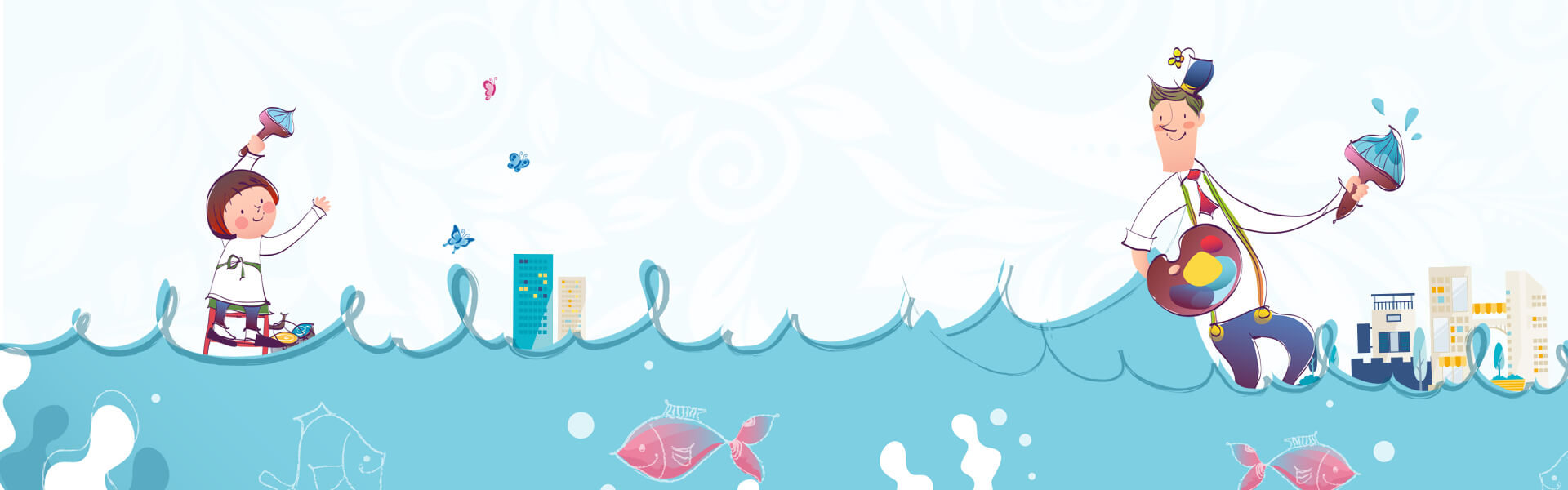 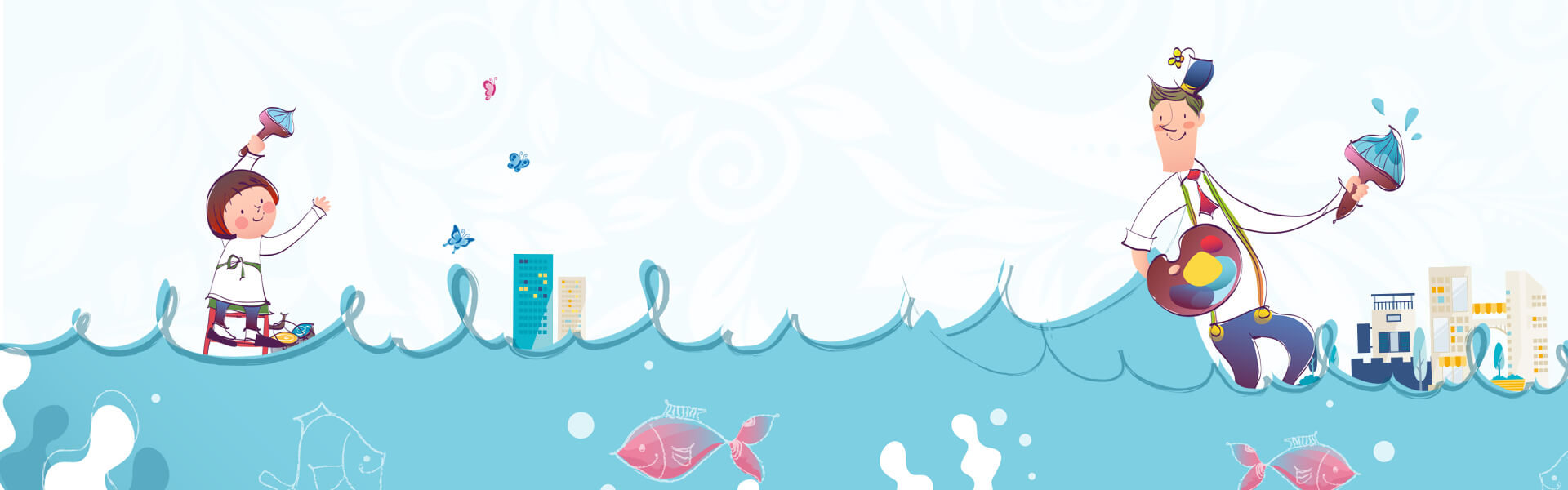 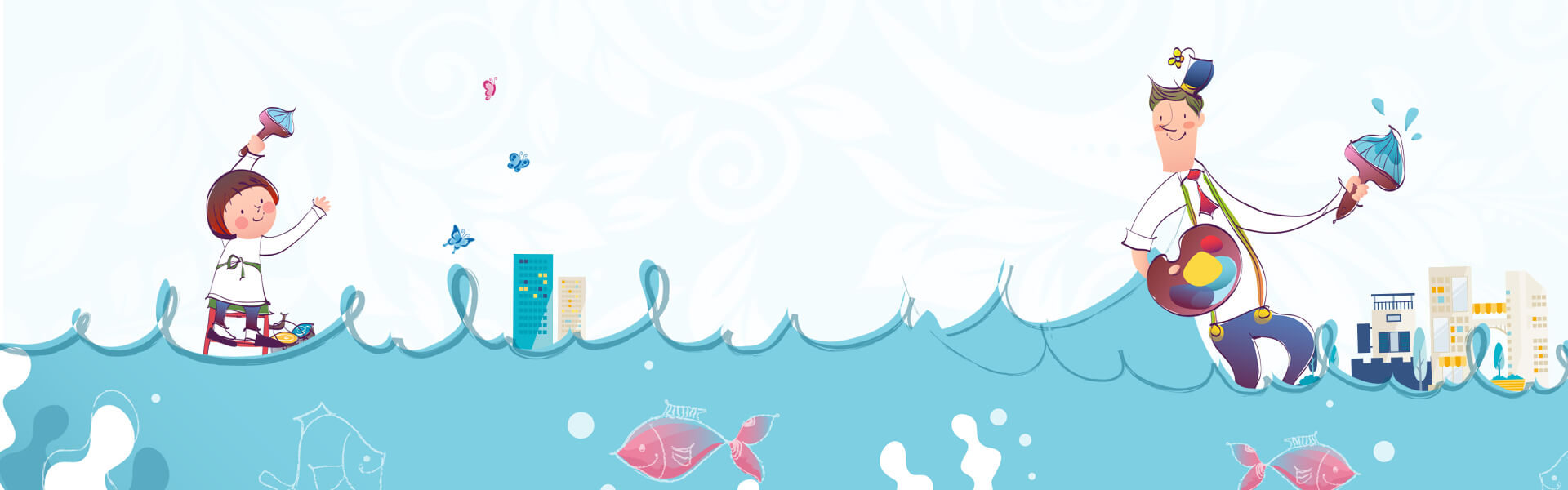 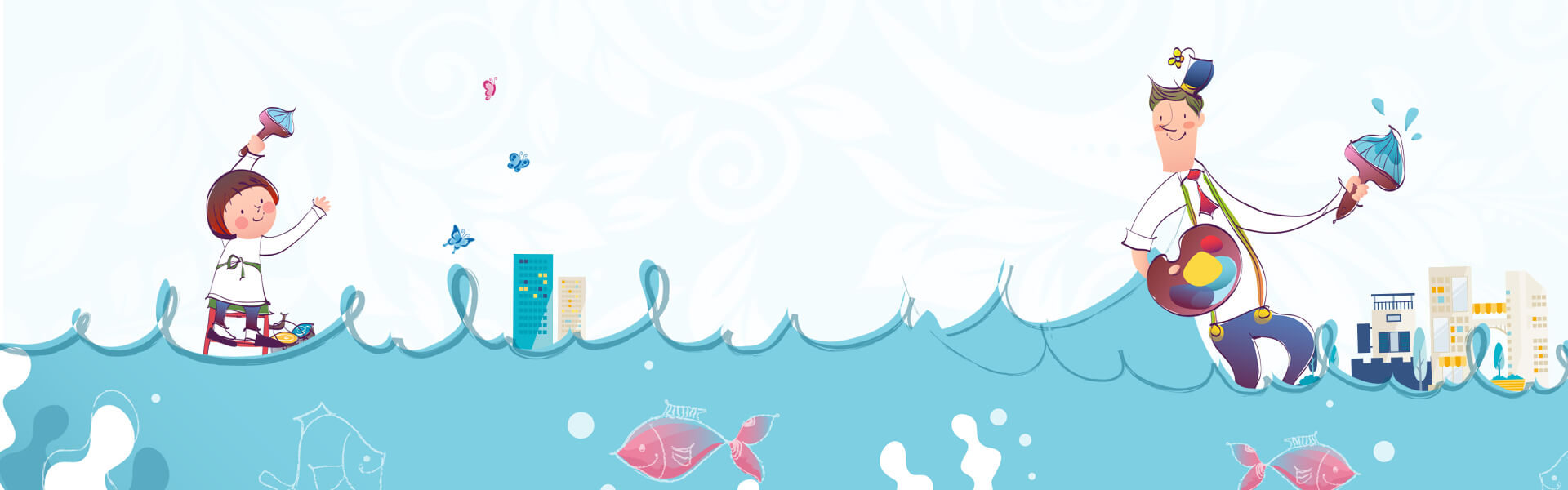 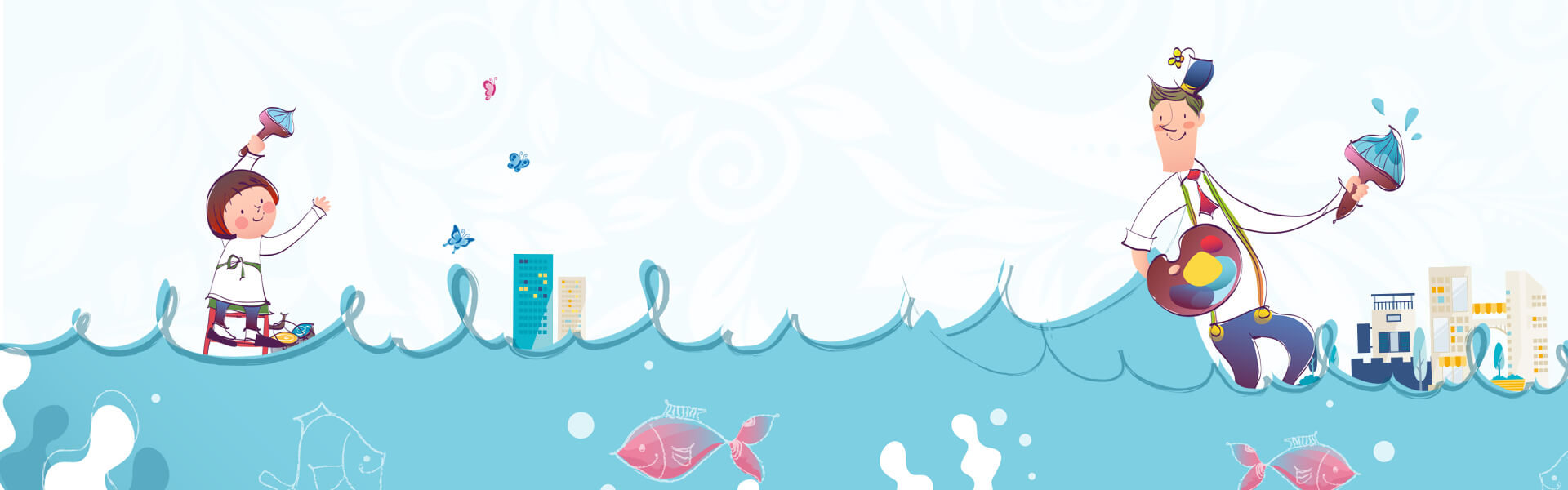 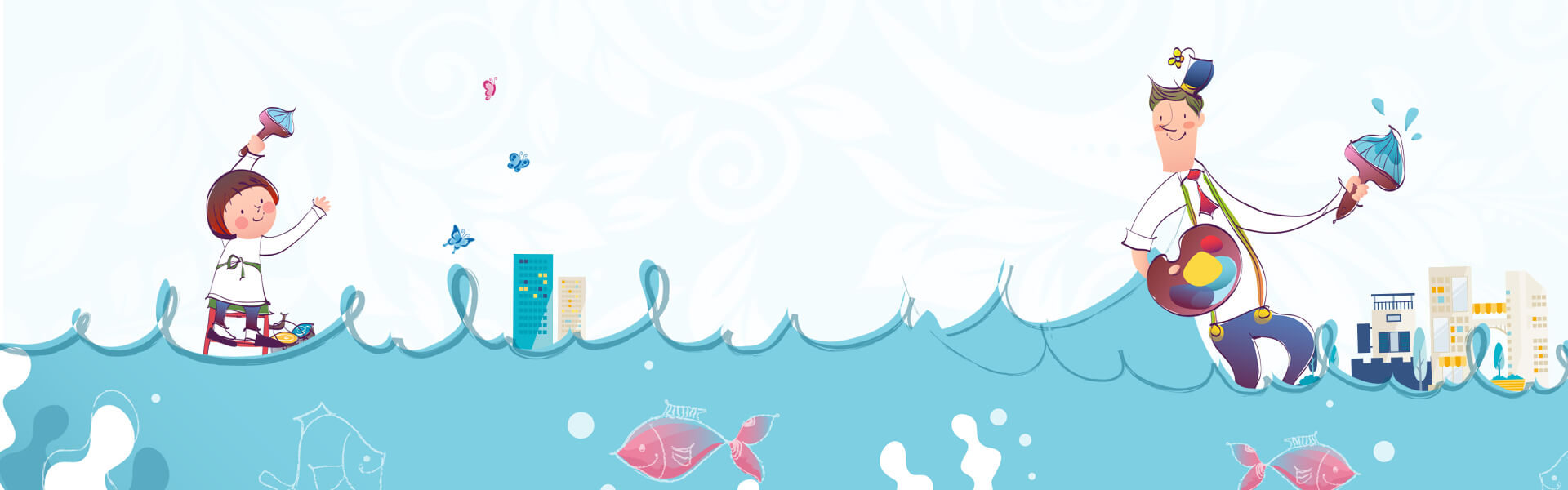 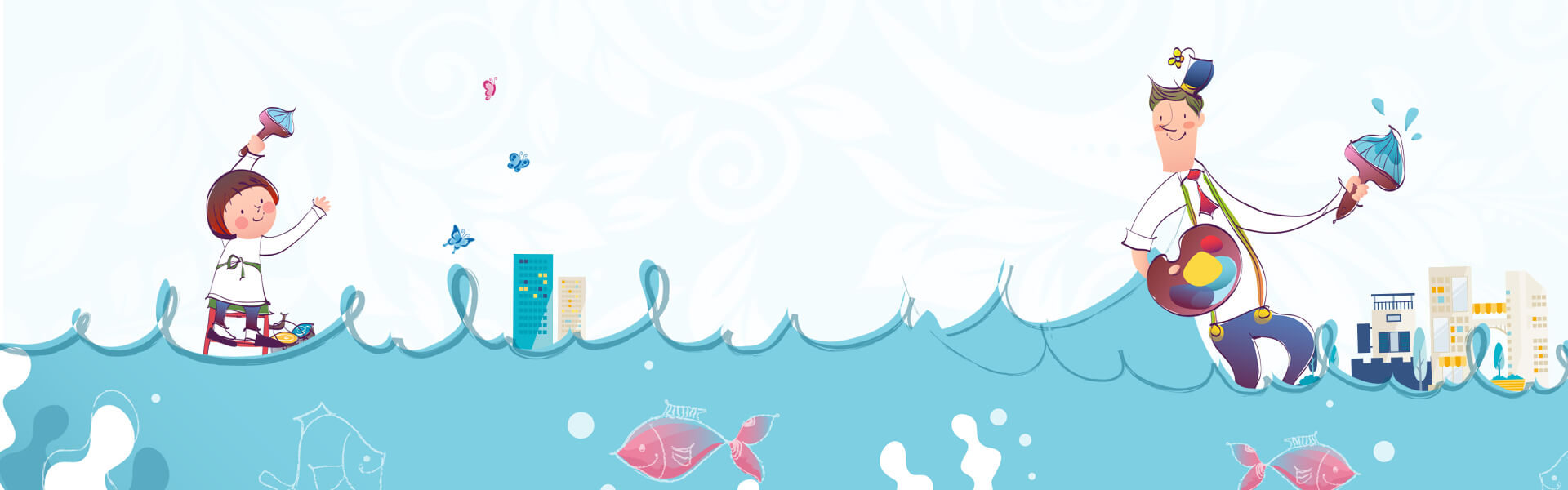 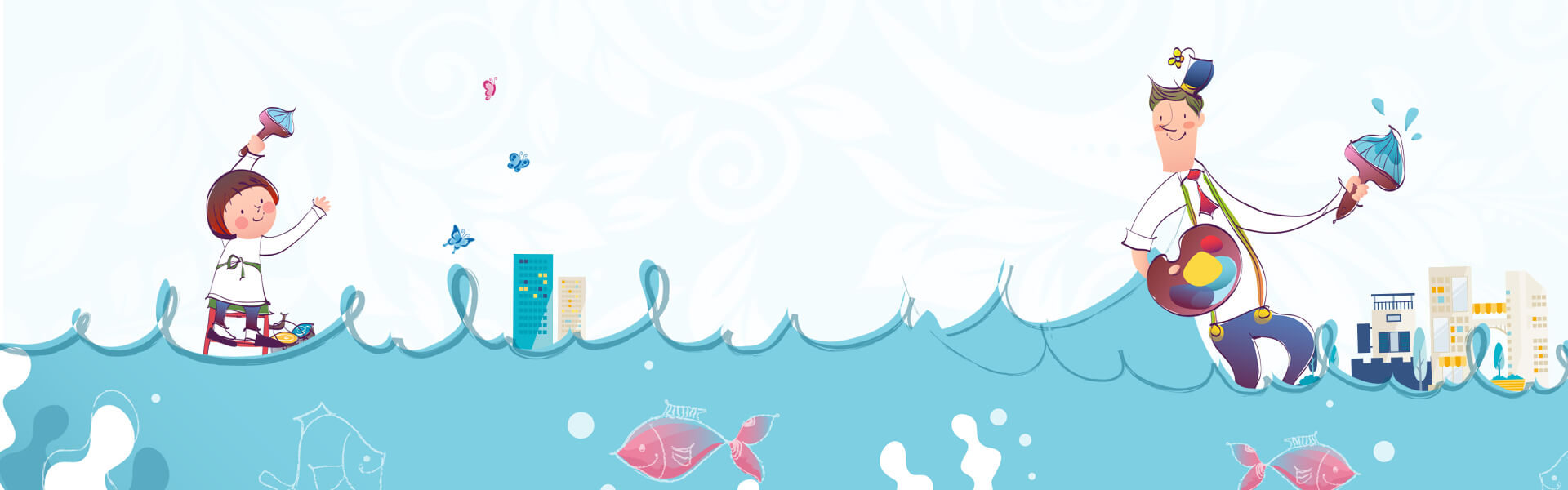 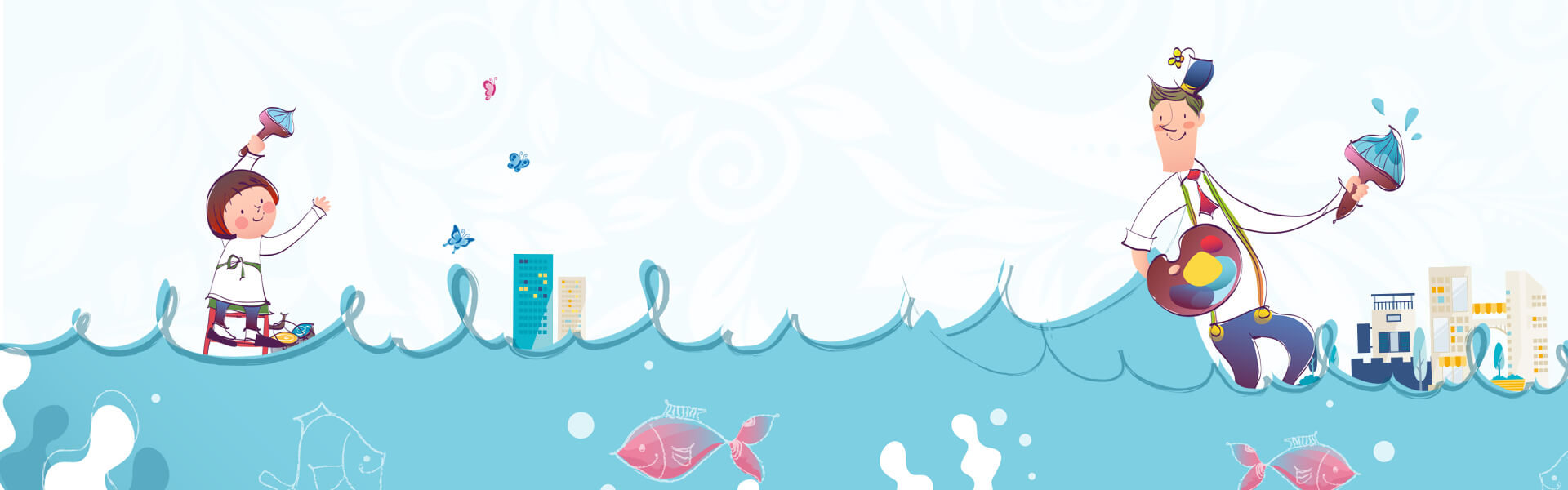 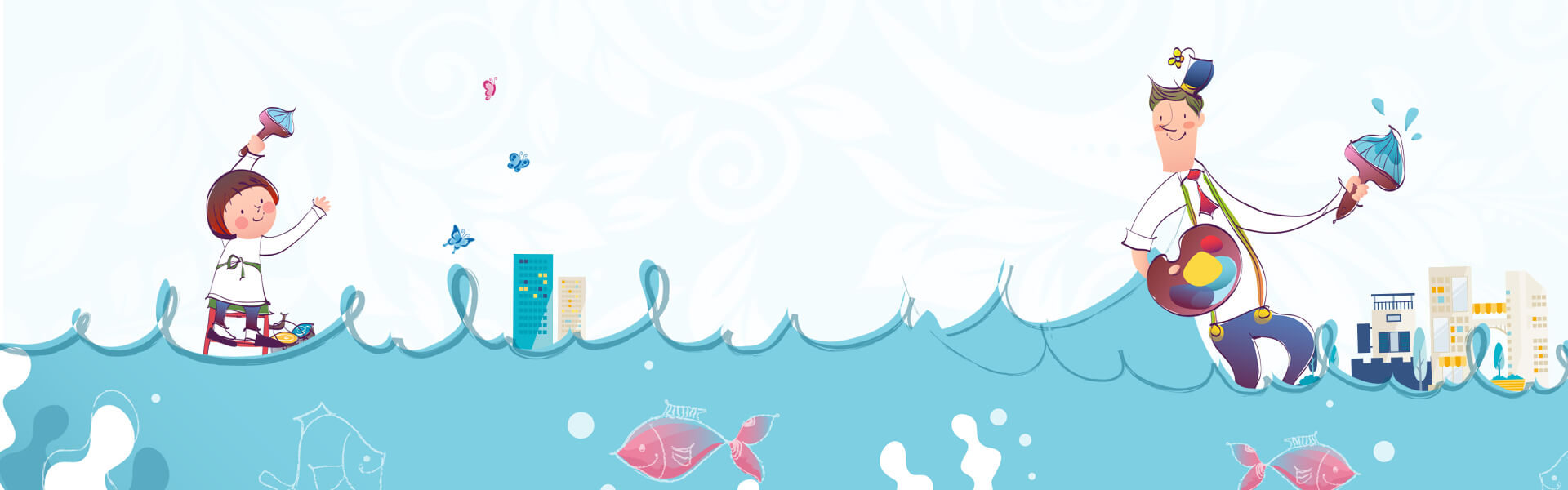 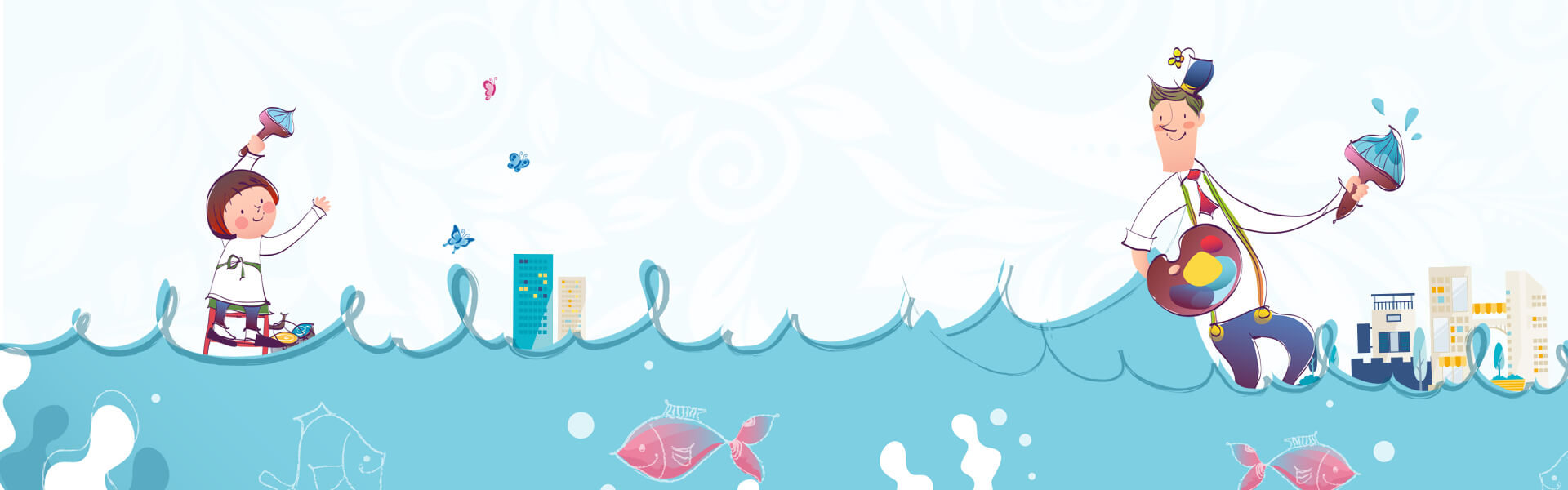 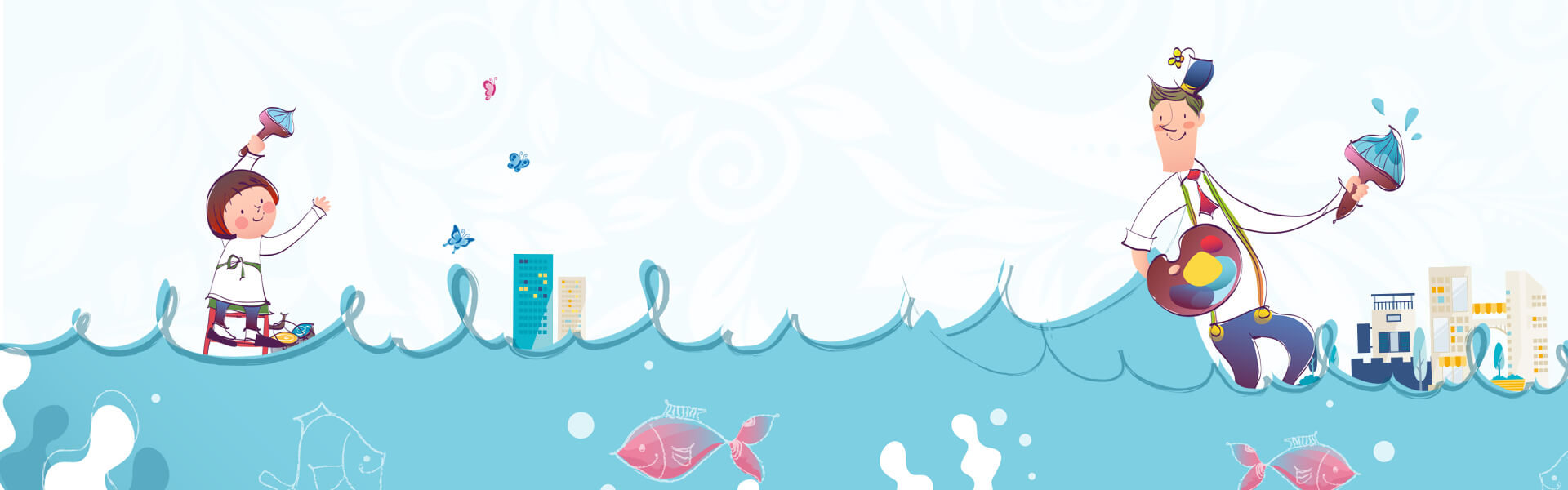 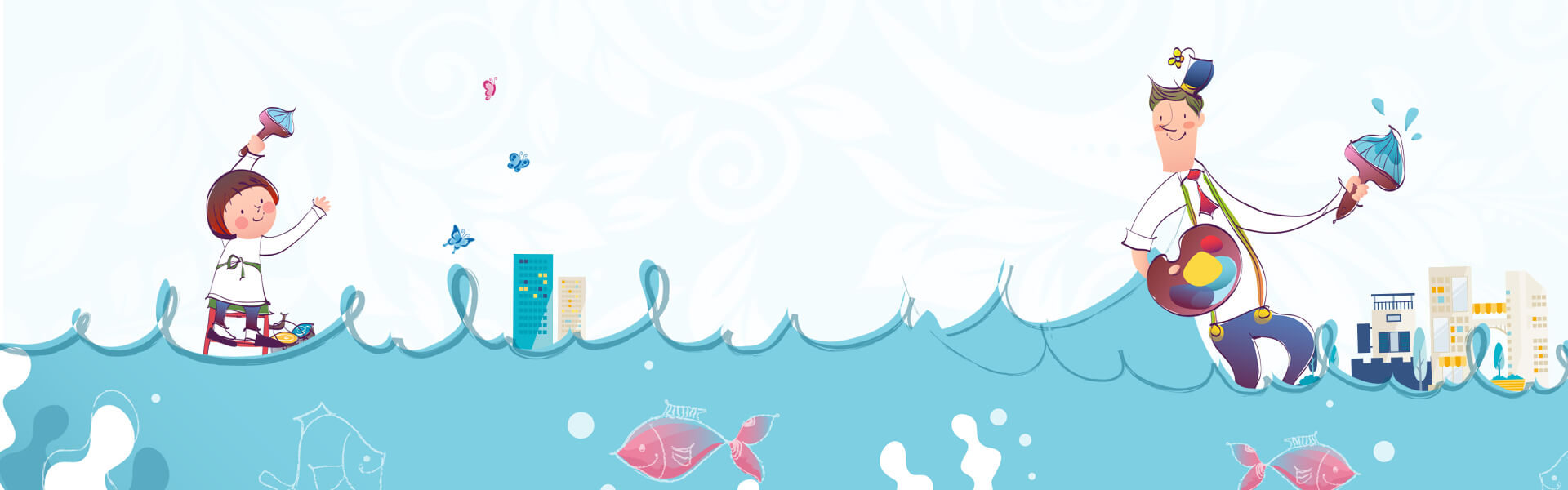 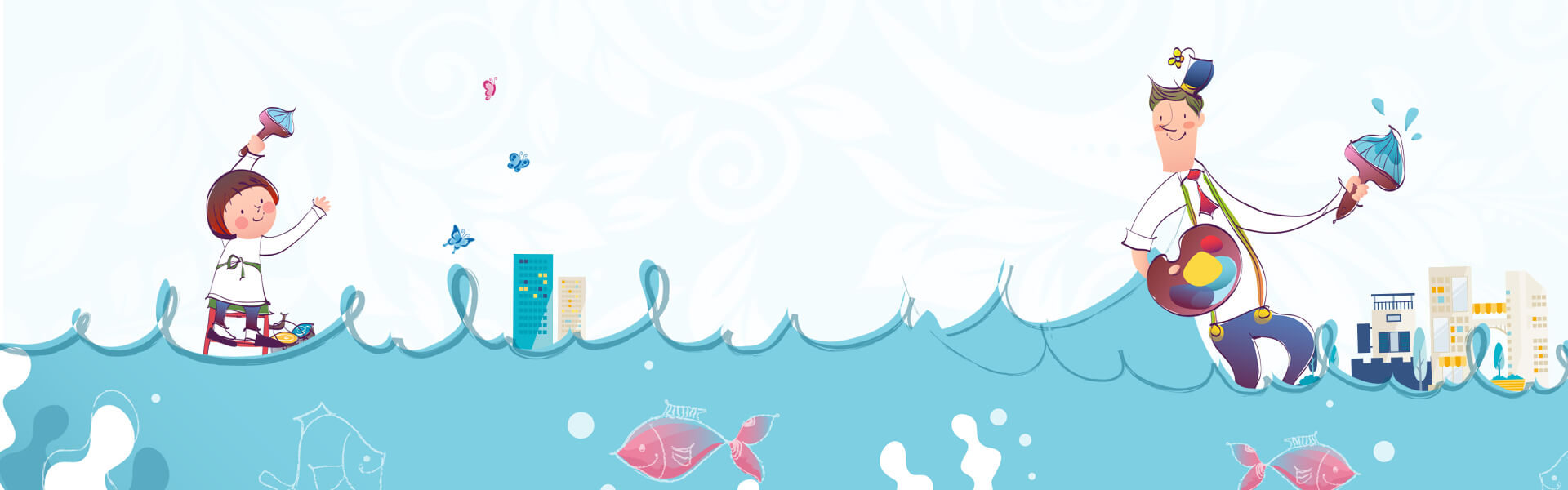 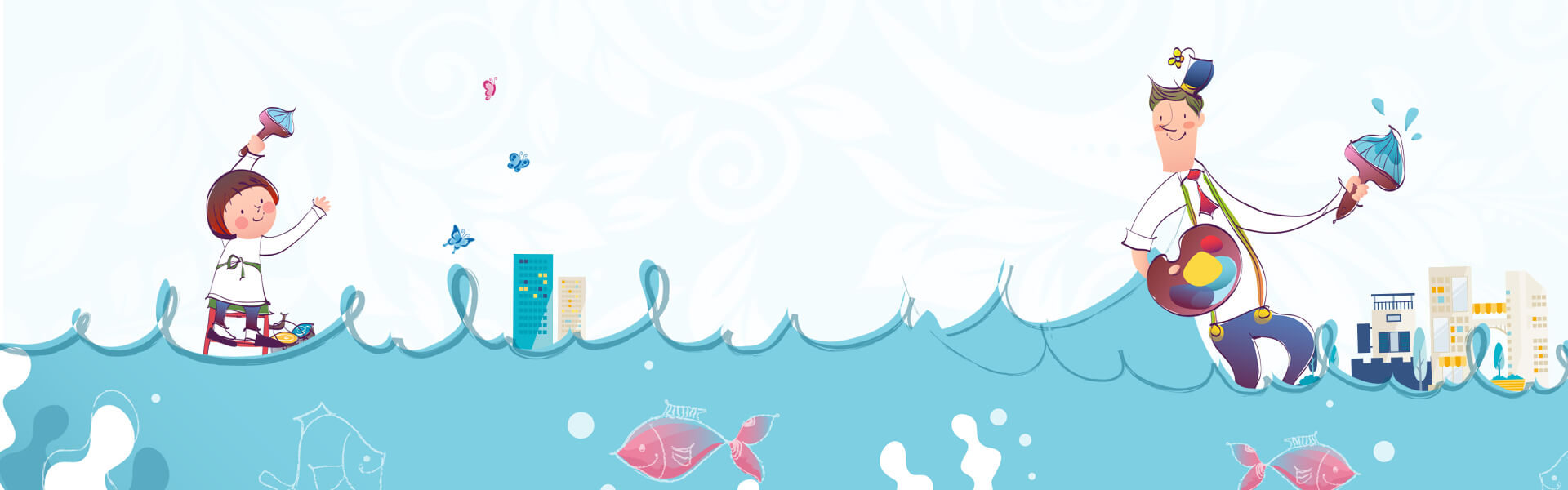 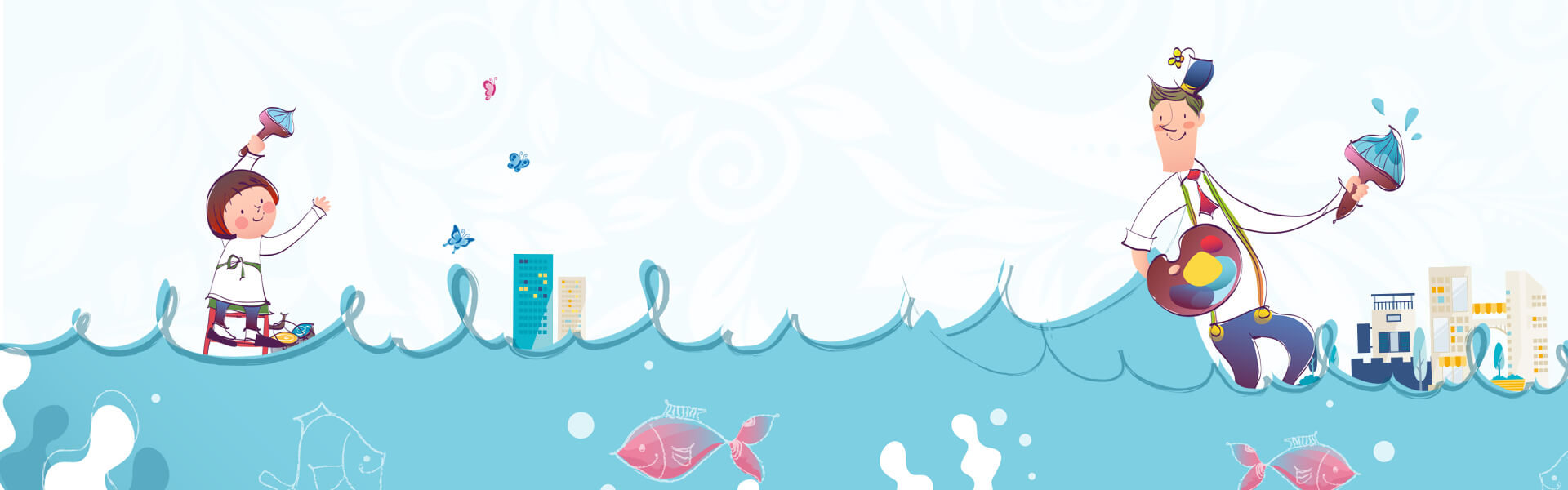 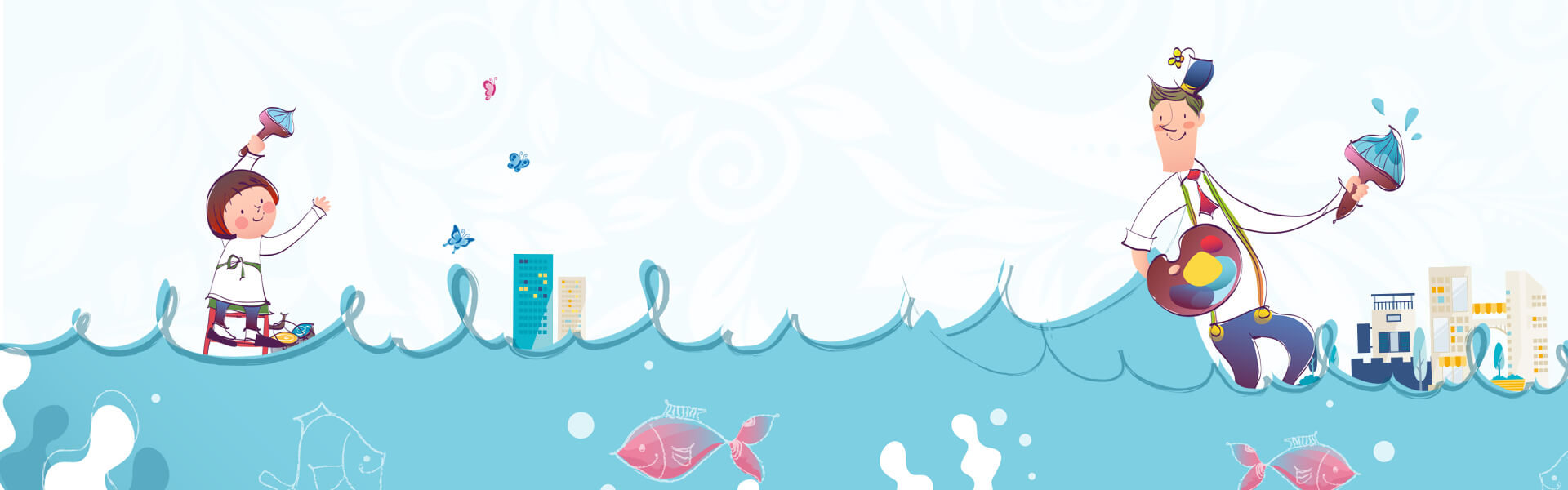 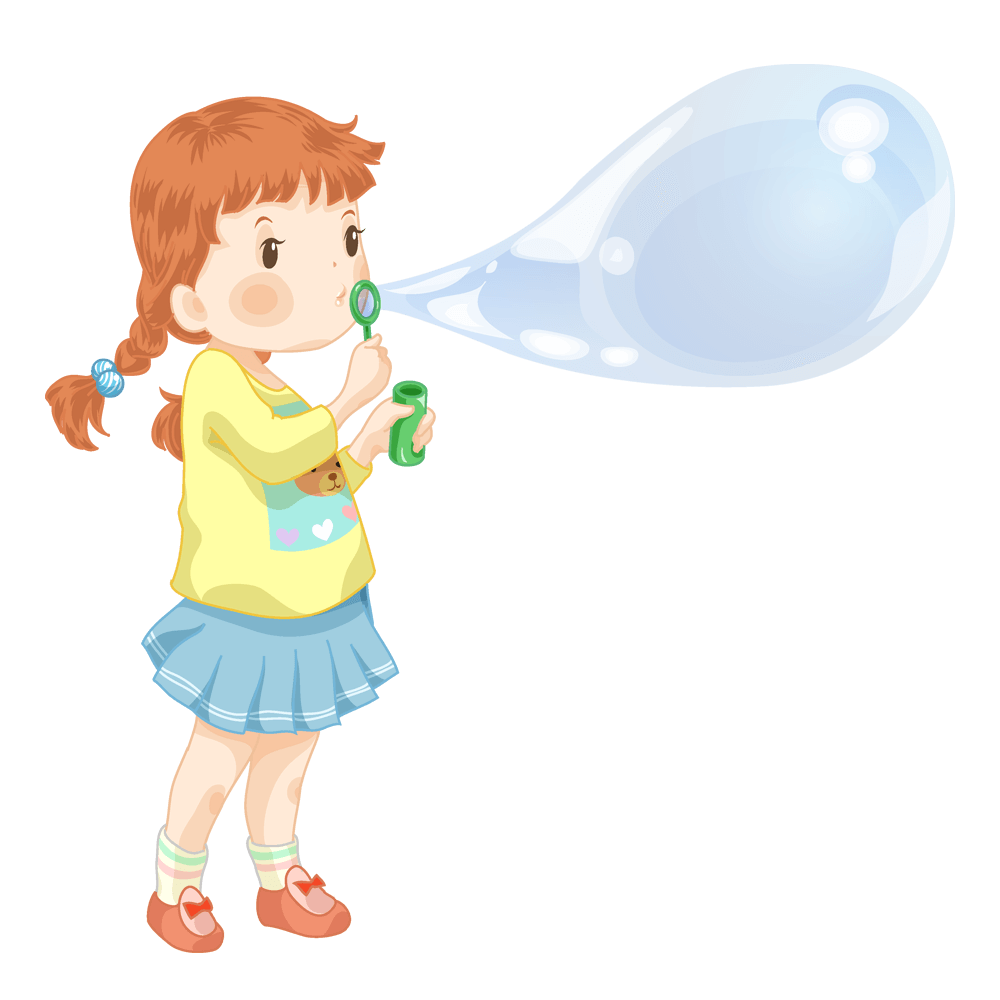 PART TWO
Entrepreneurial activities differ substantially depending on the type of organization and
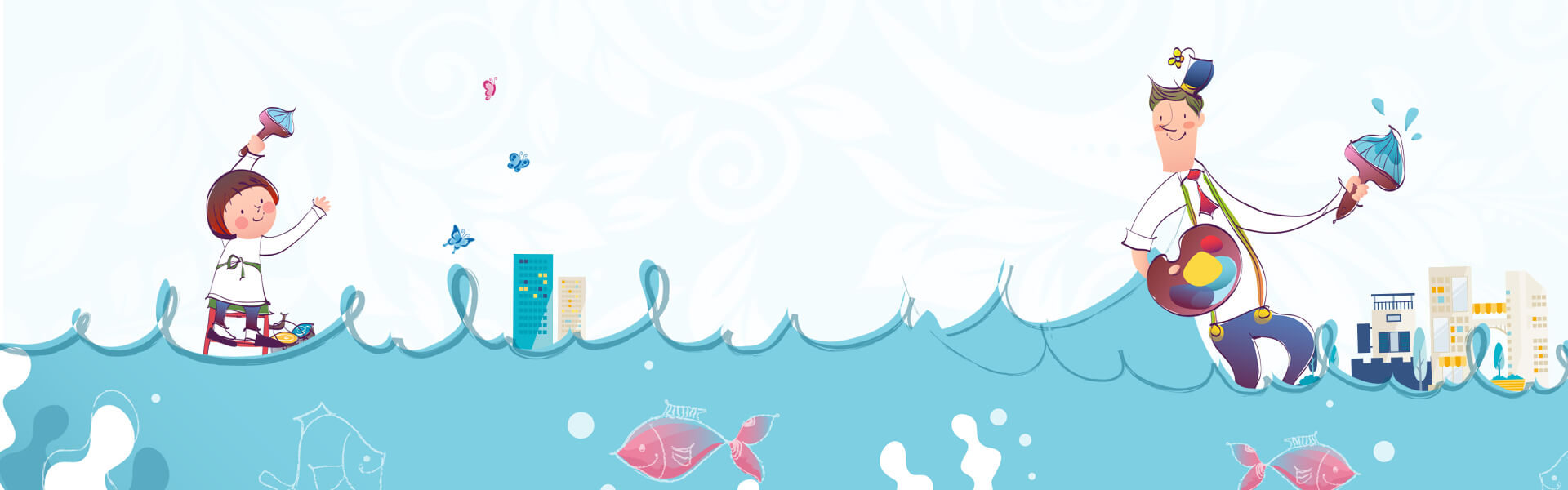 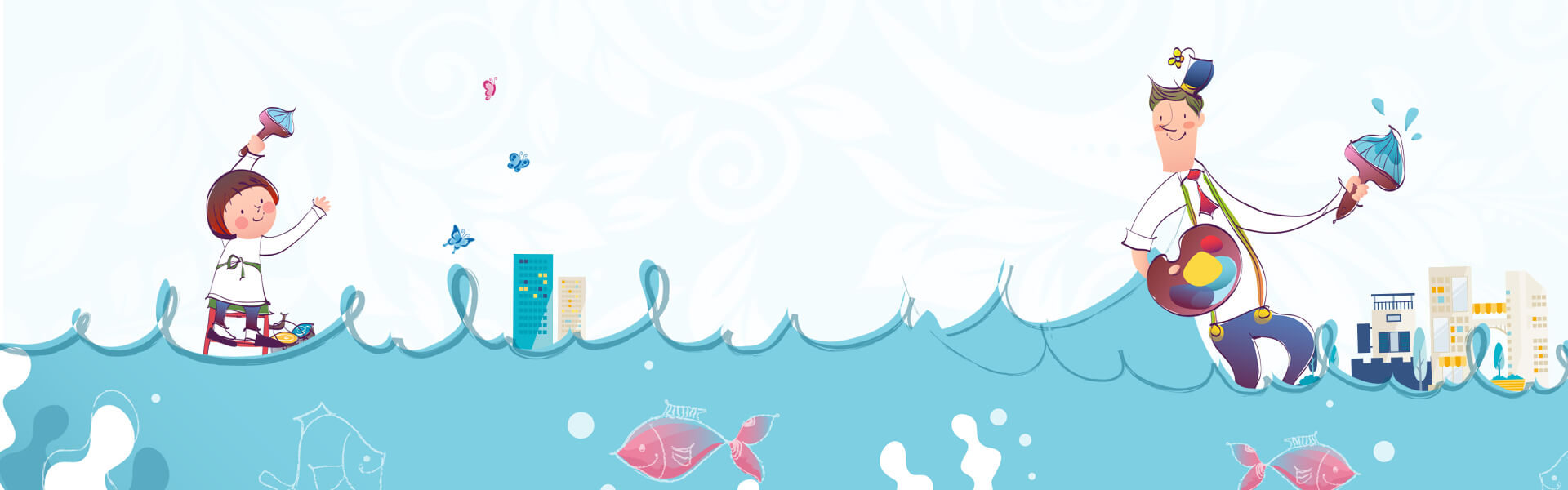 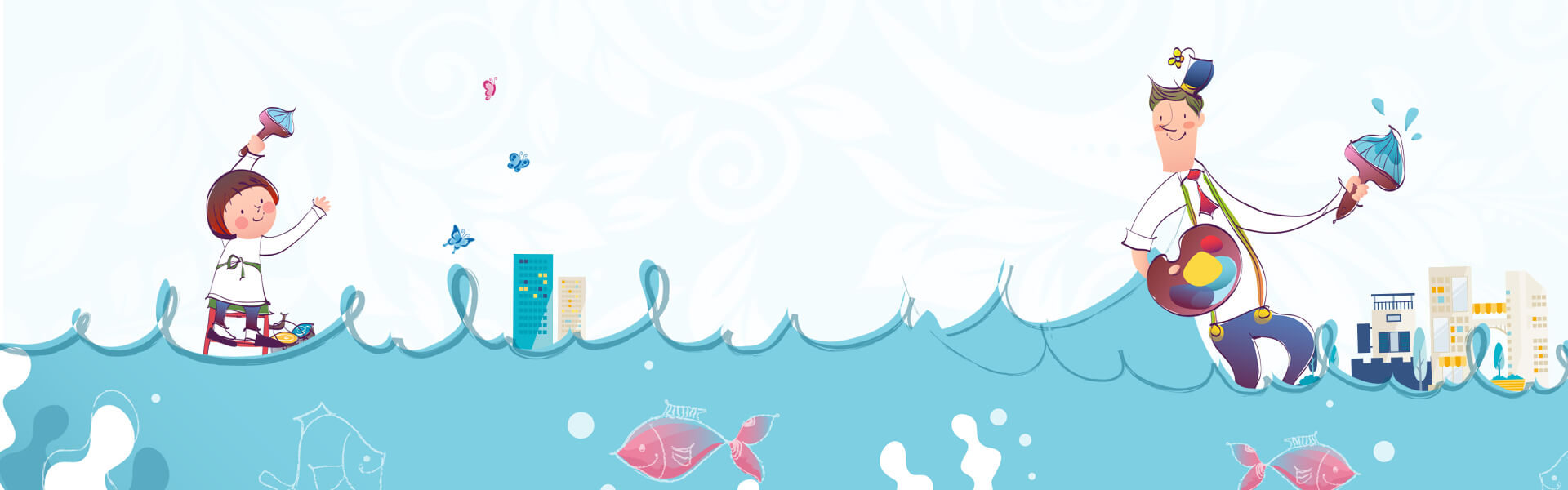 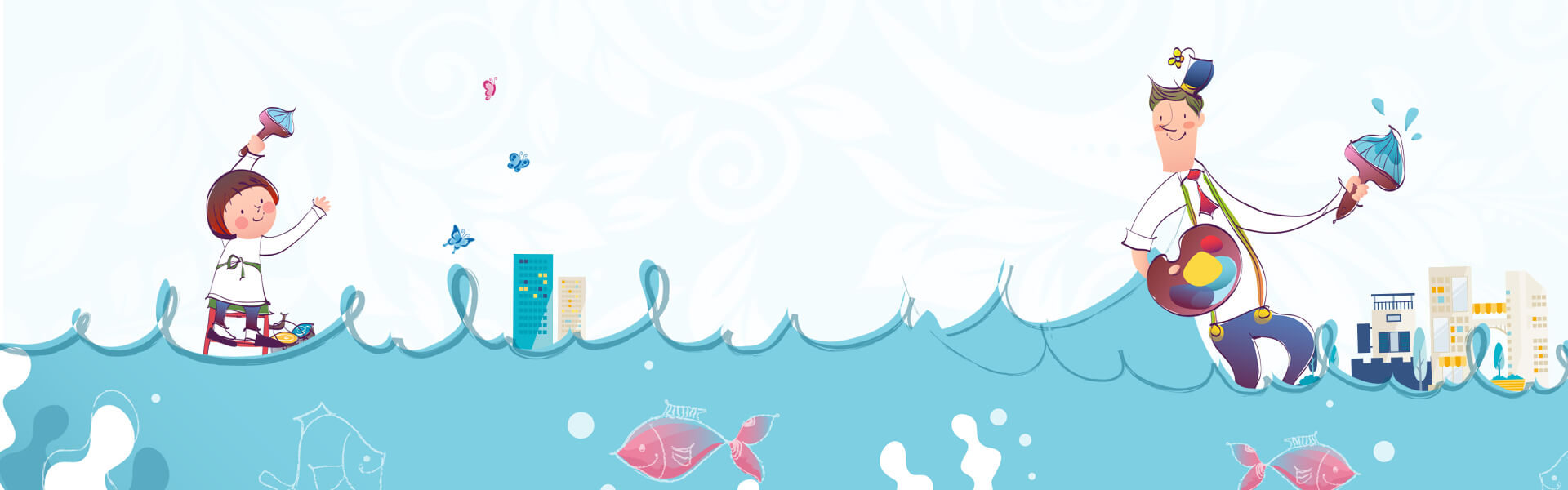 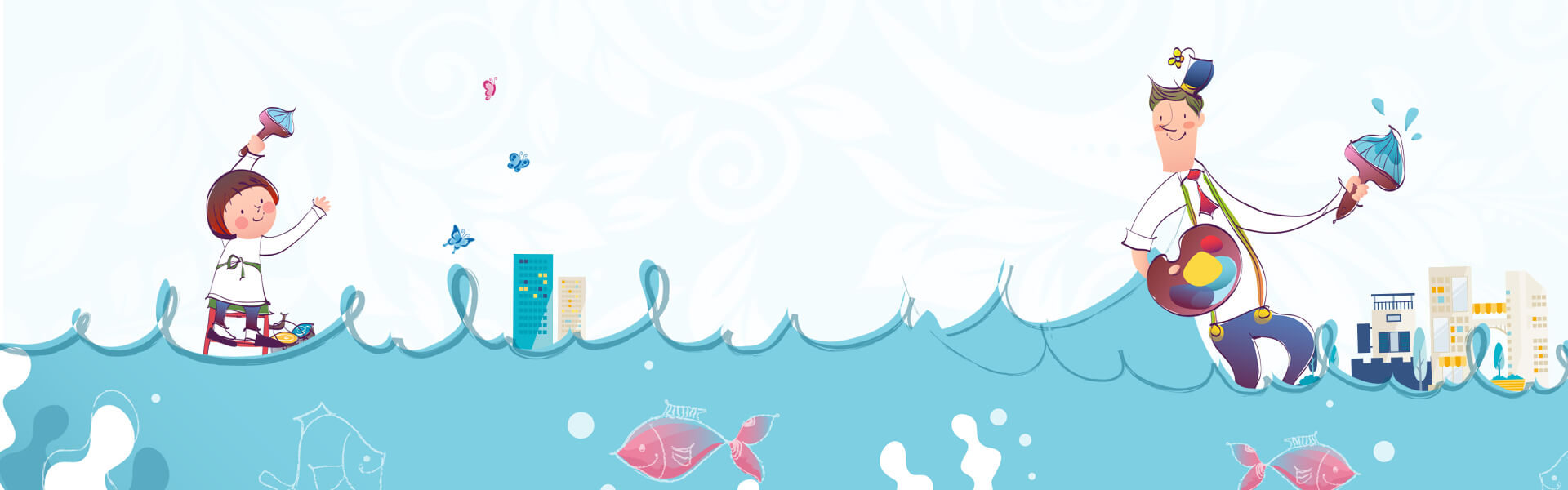 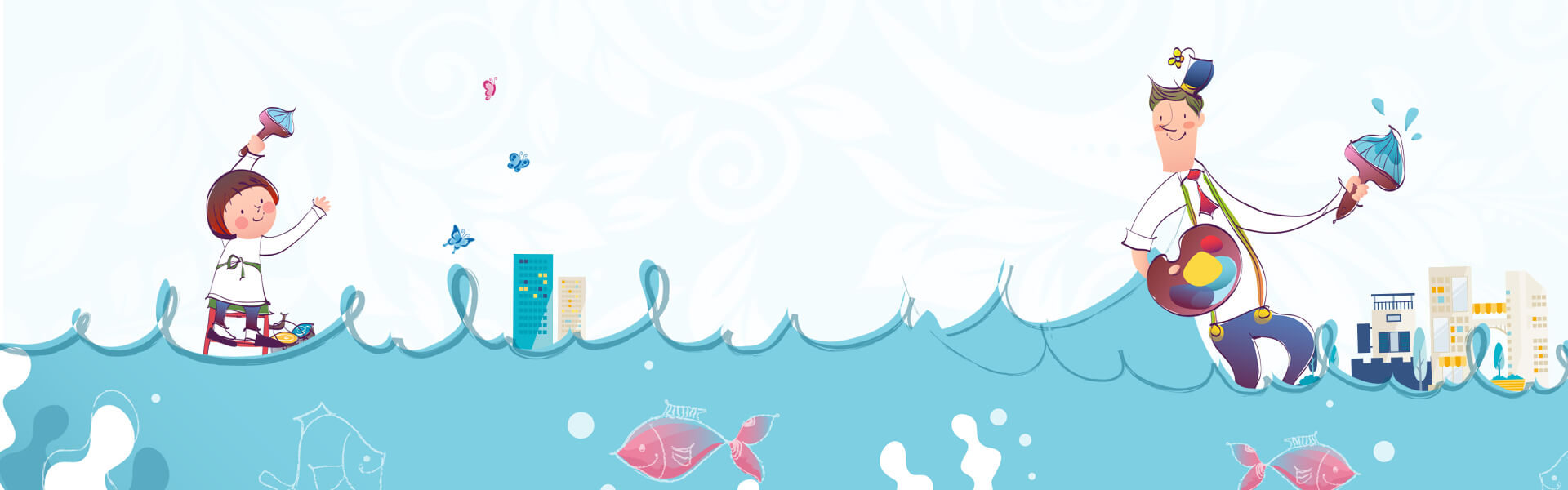 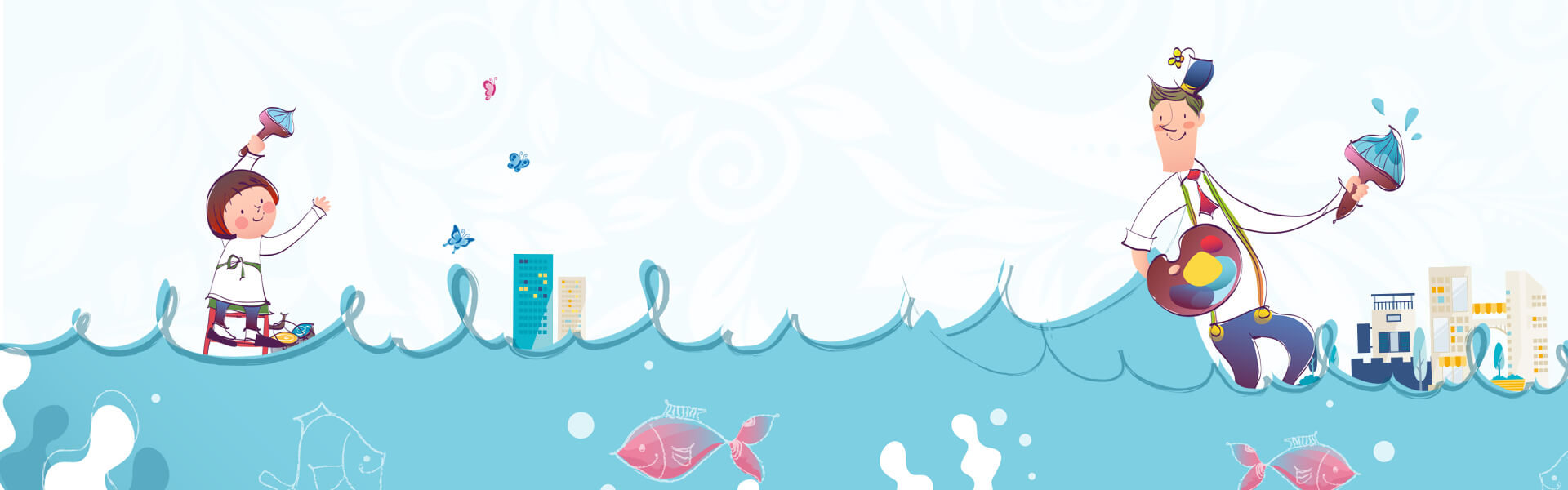 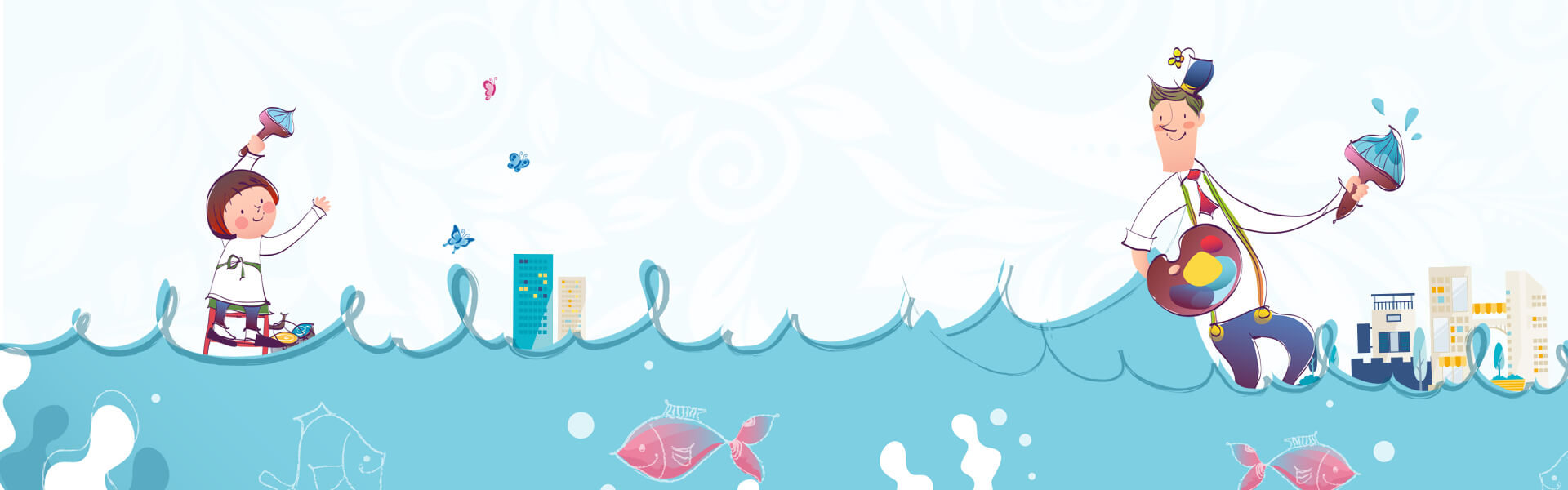 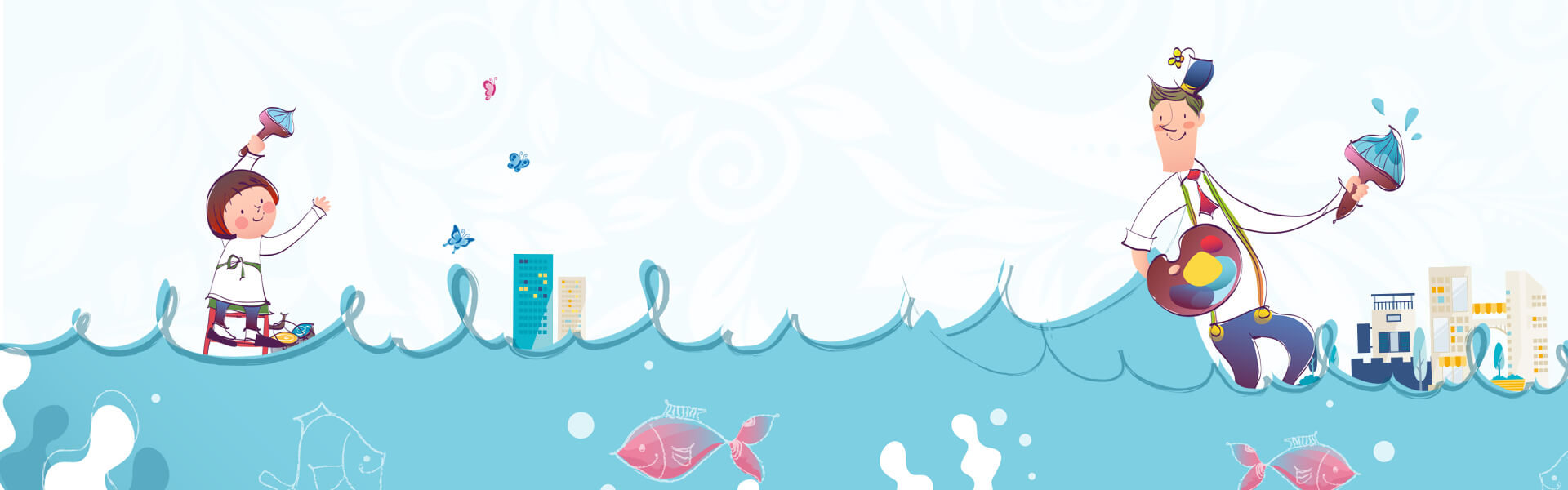 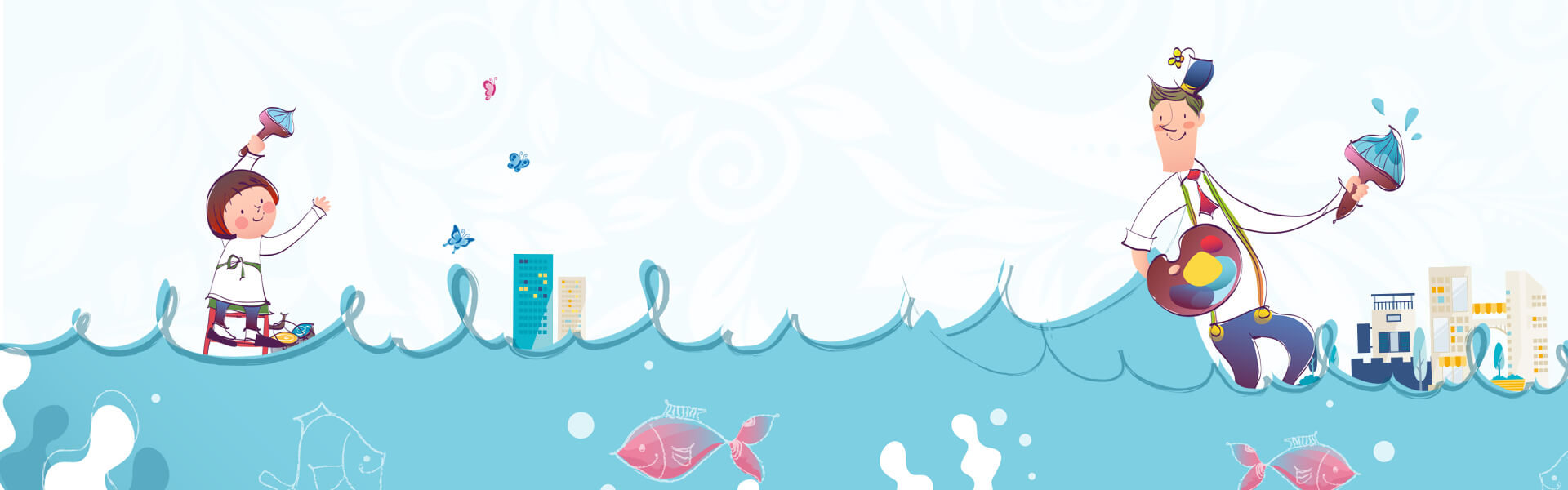 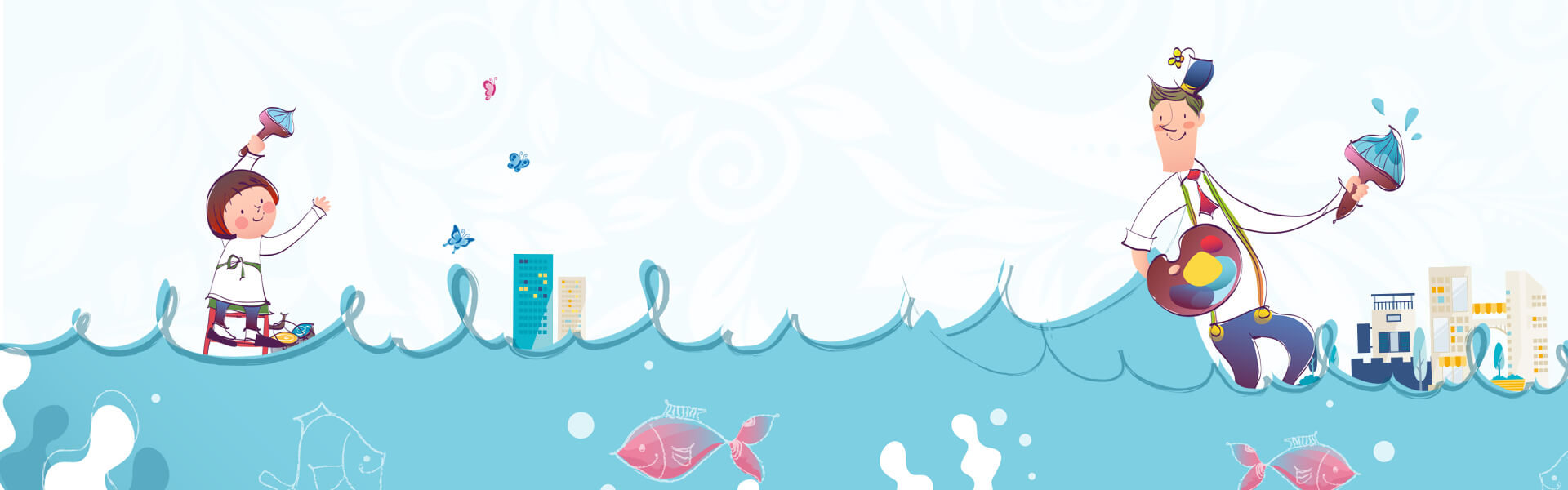 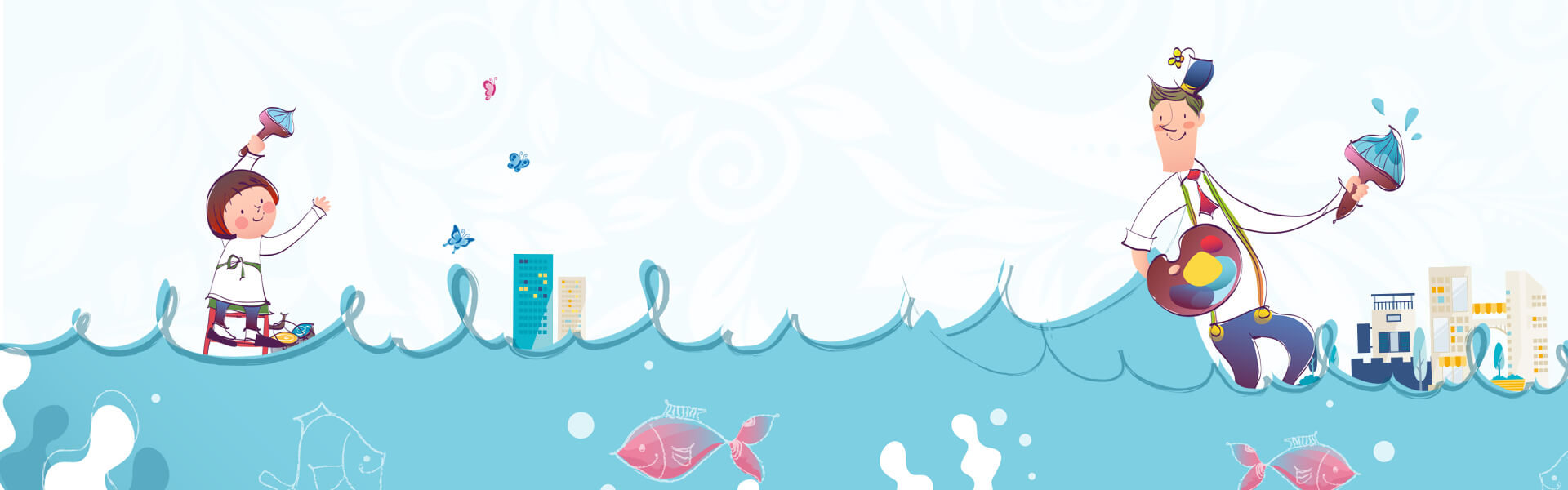 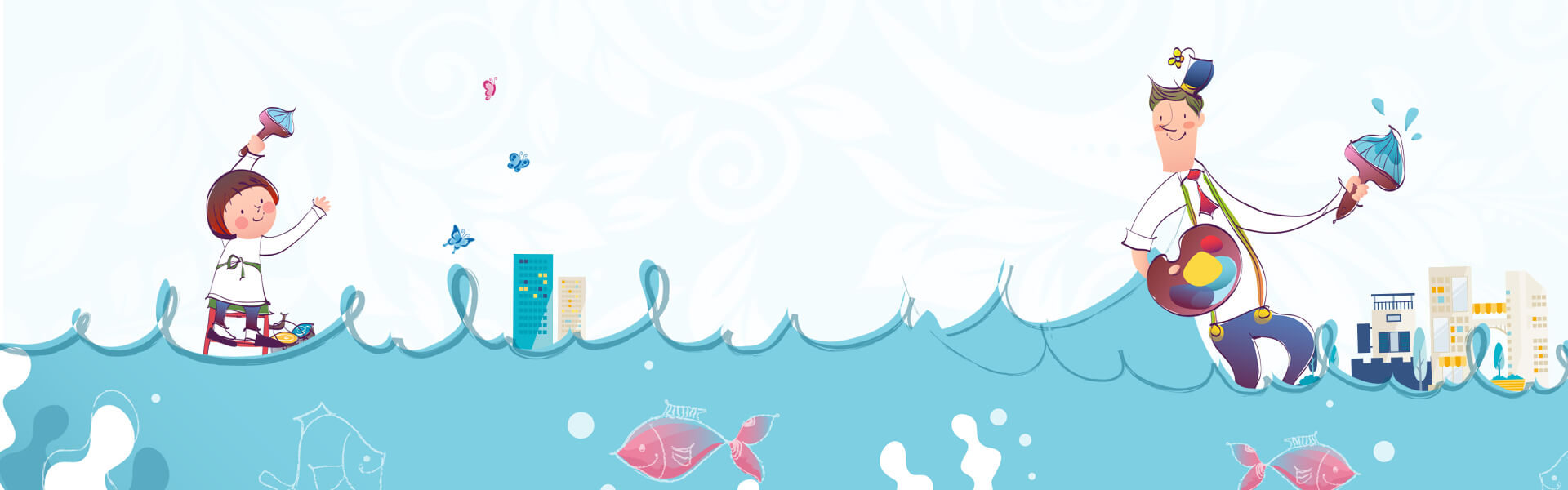 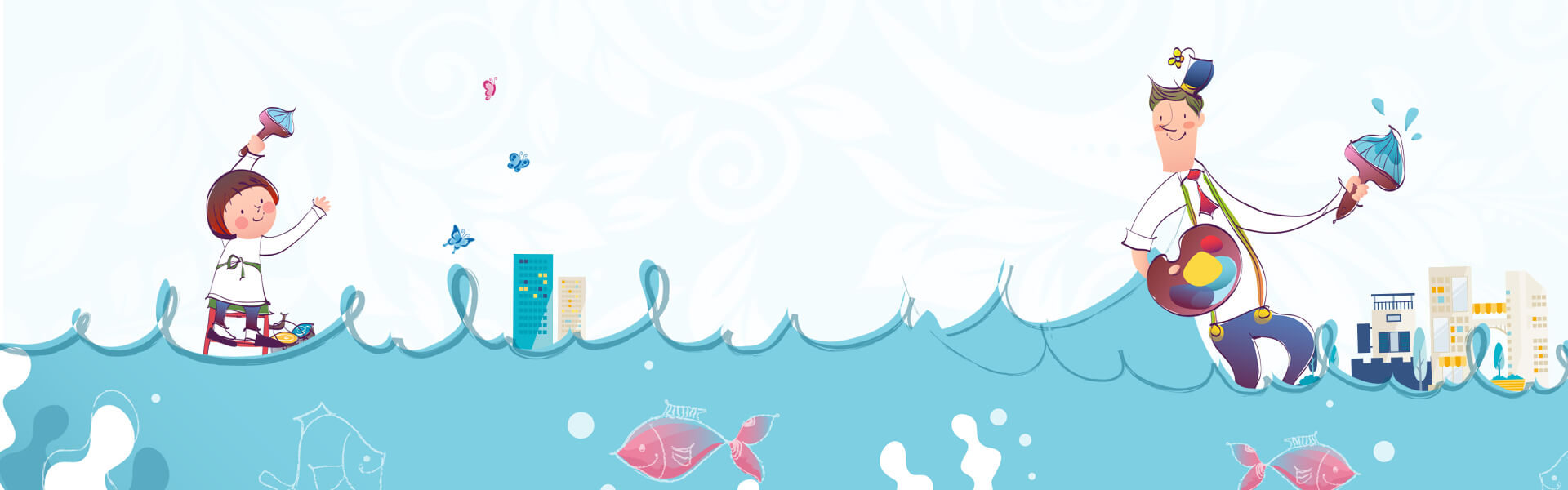 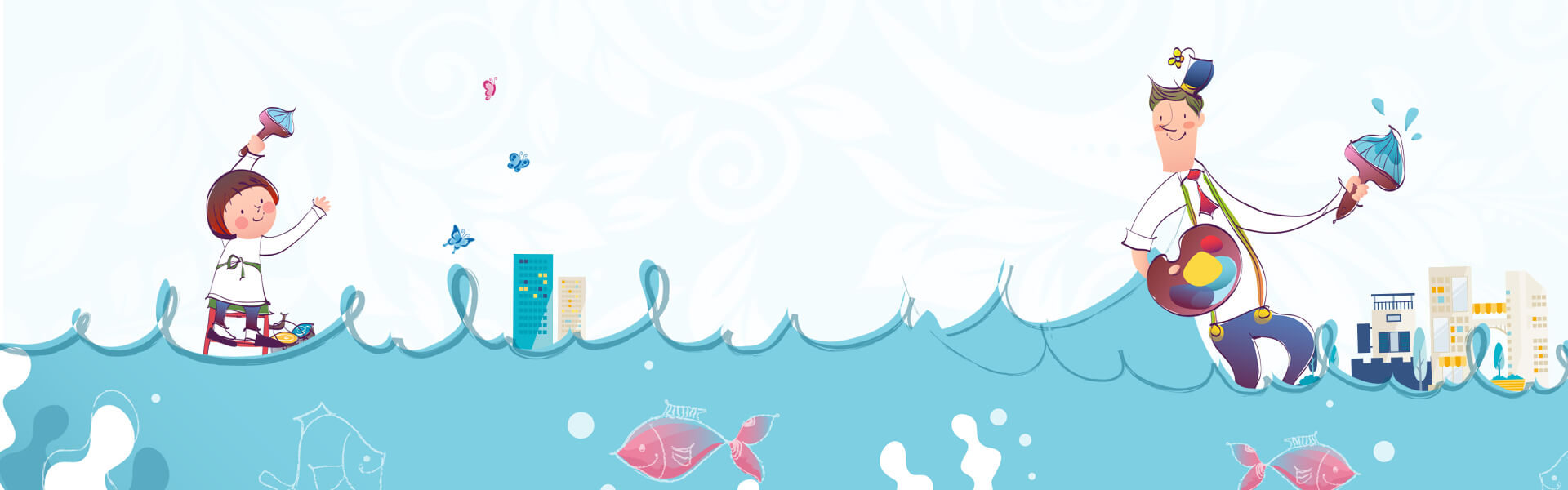 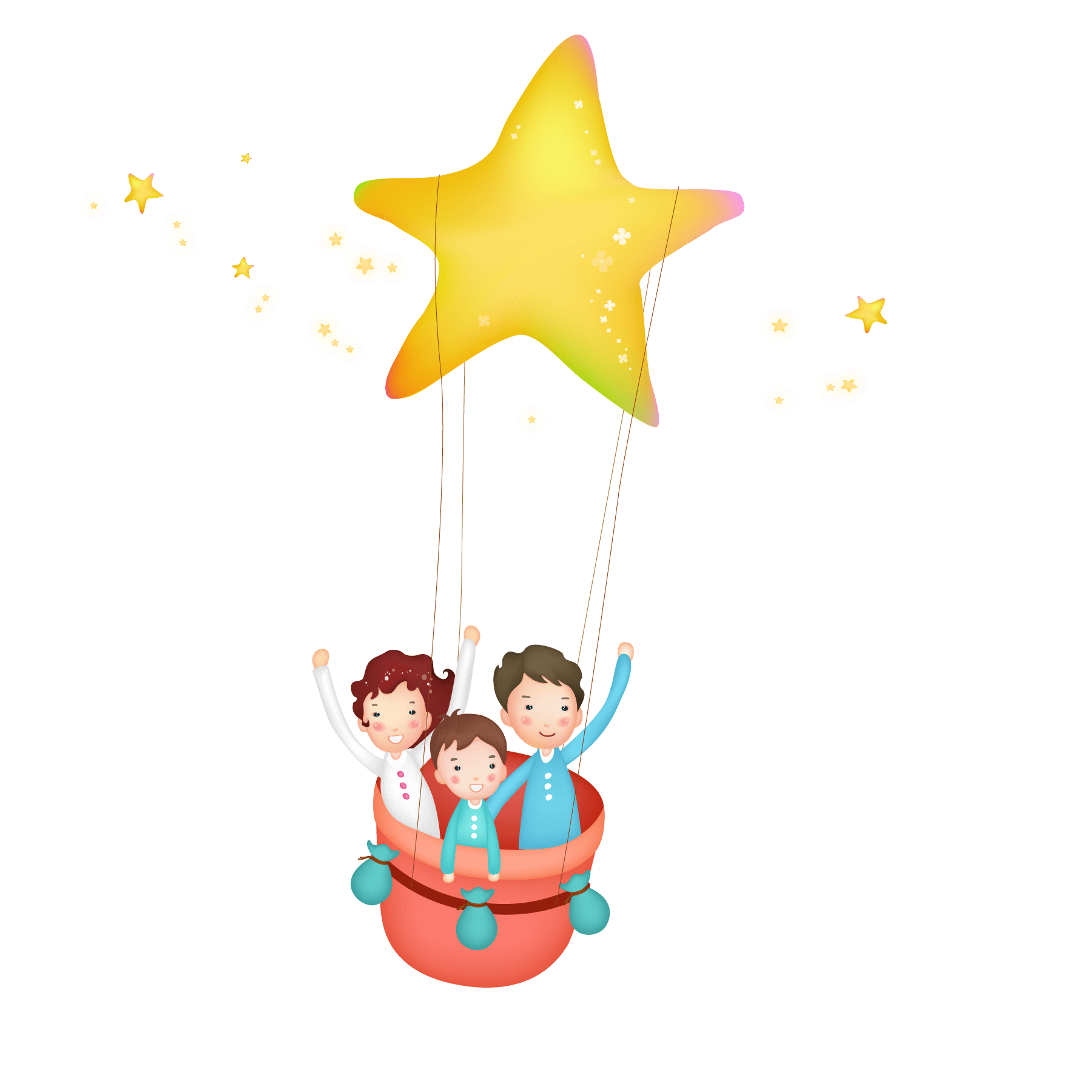 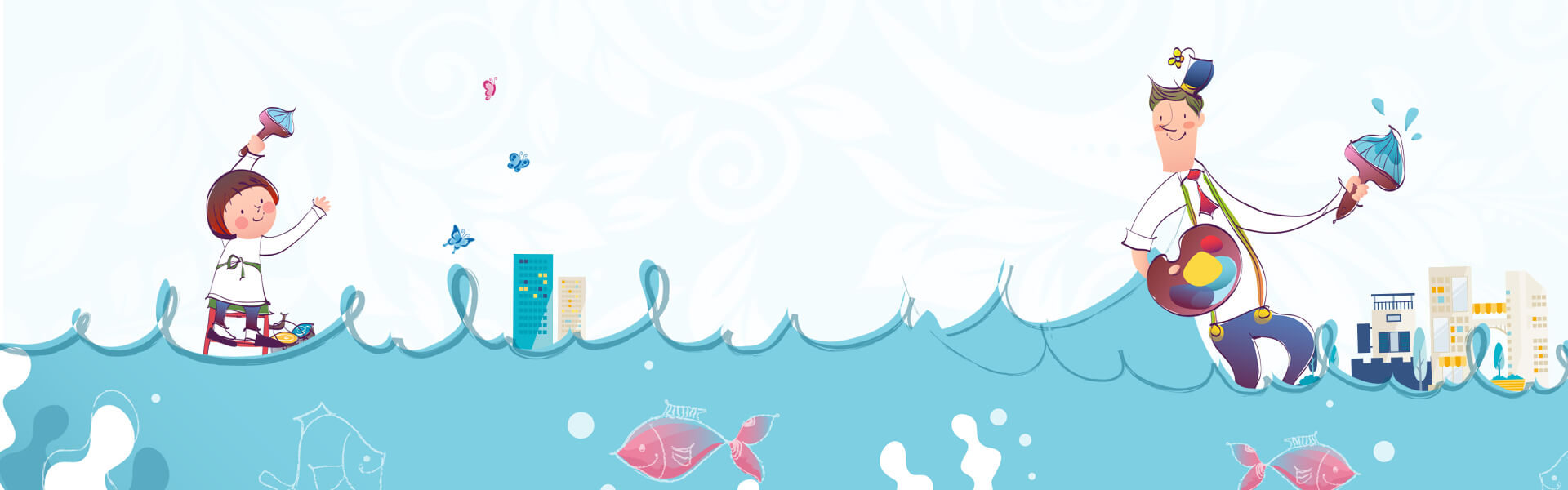 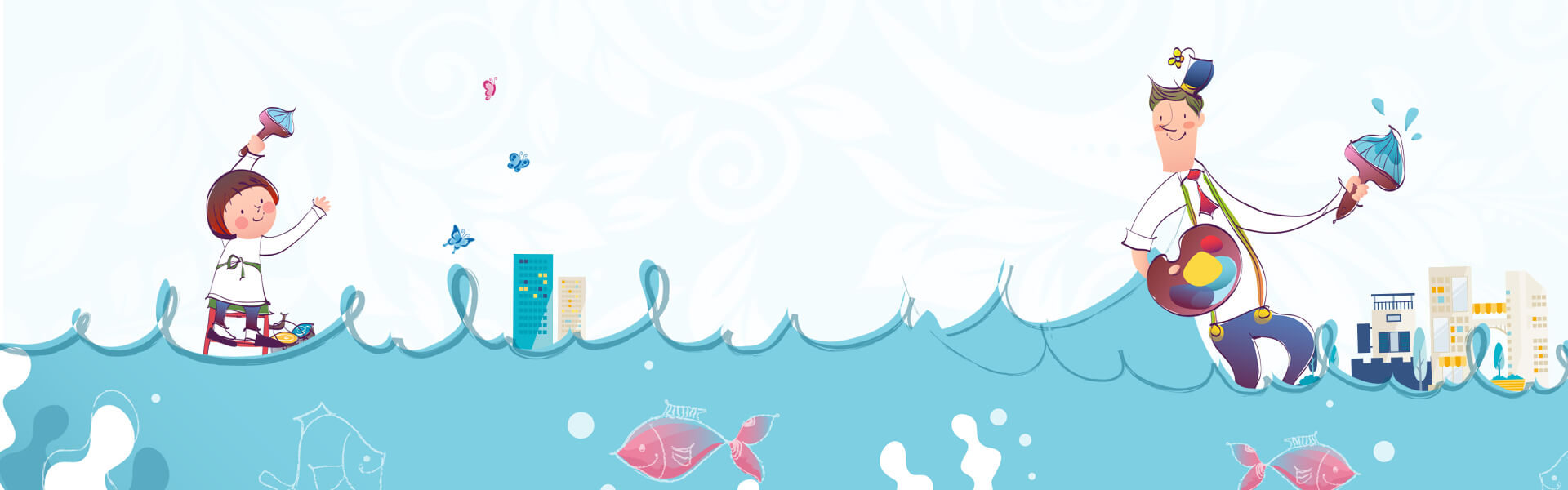 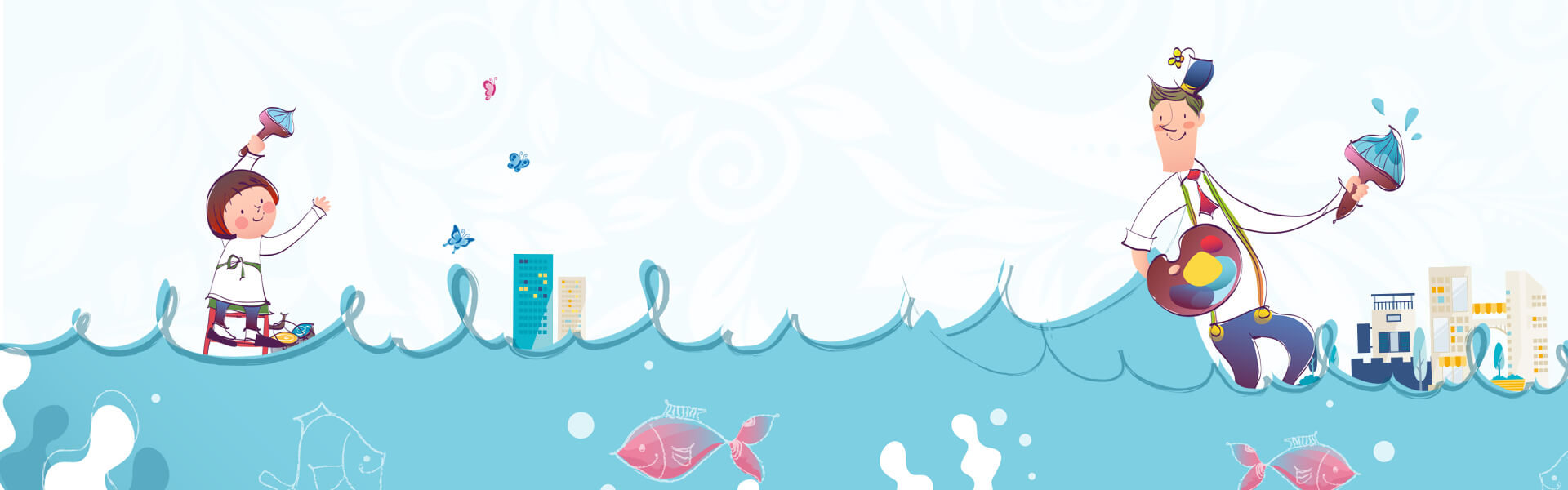 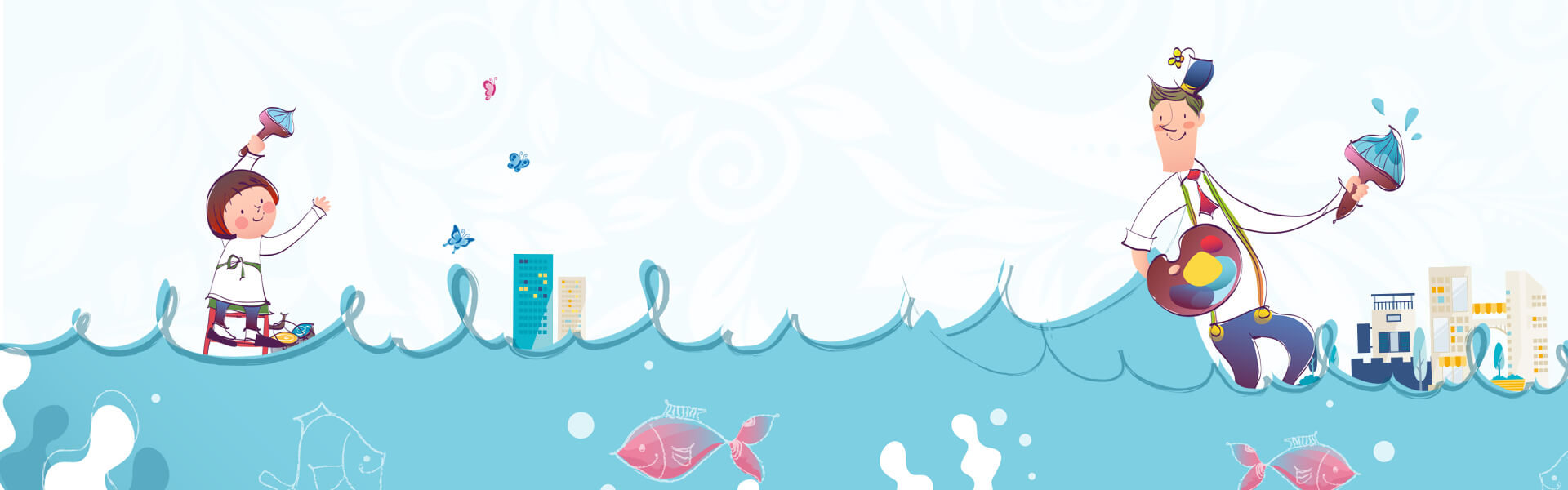 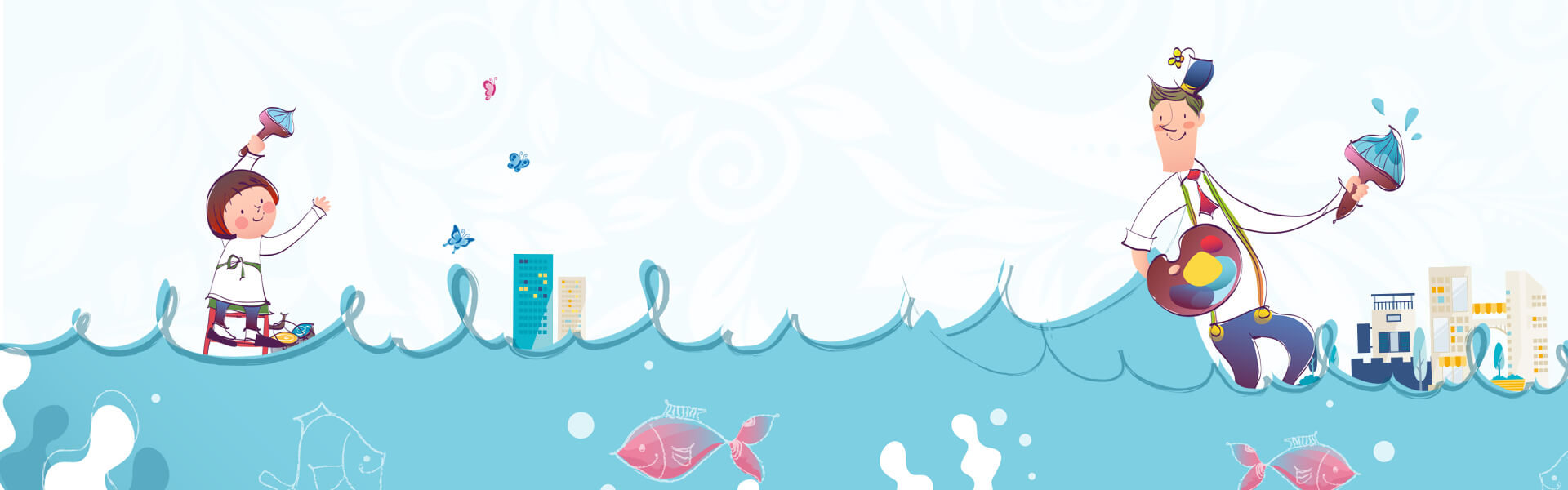 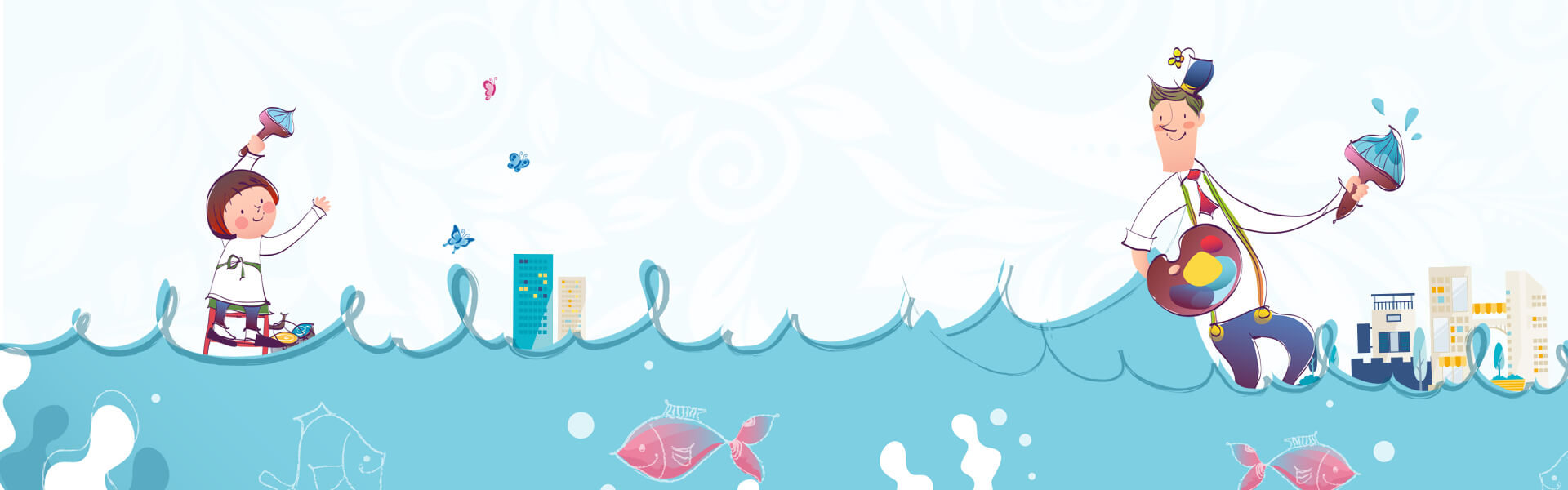 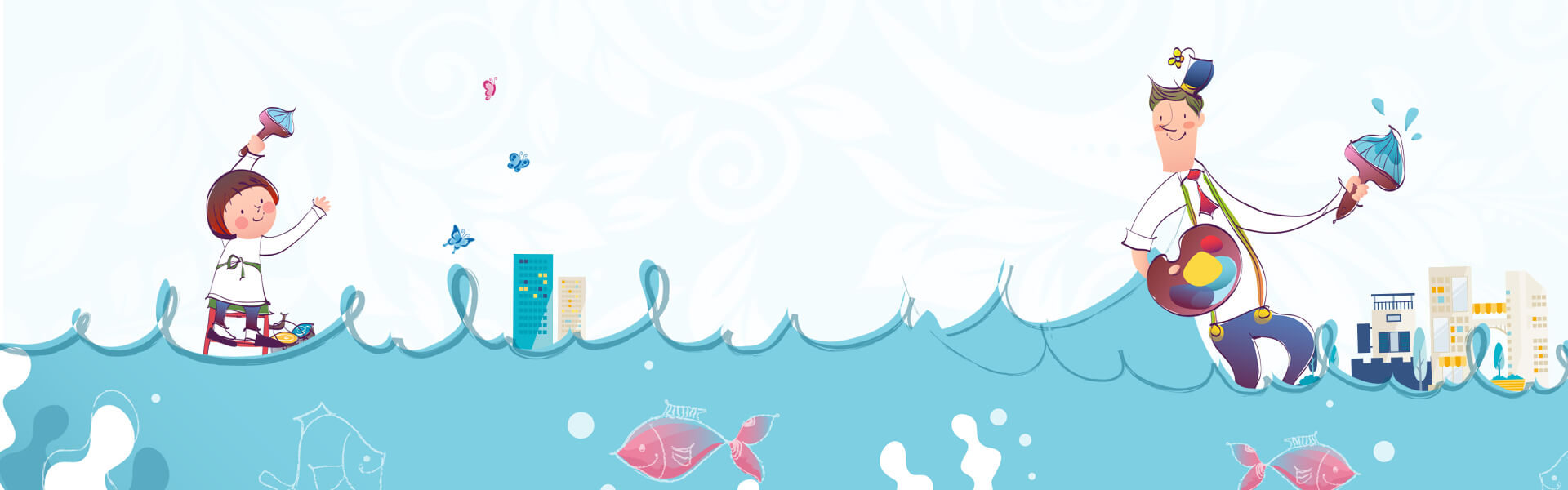 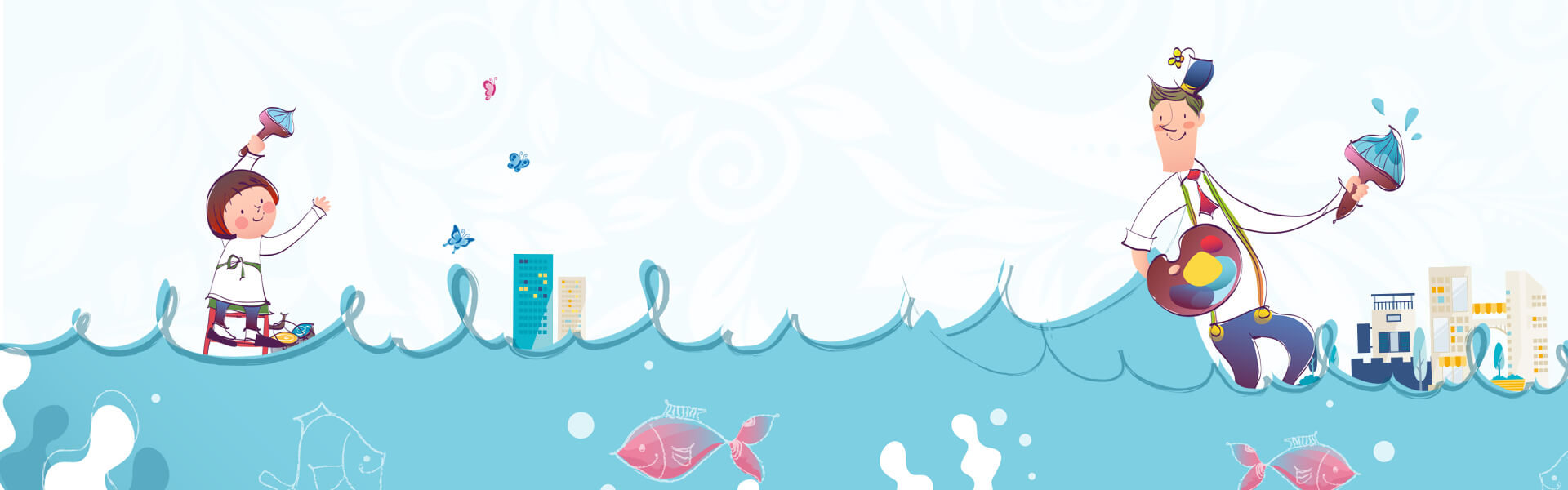 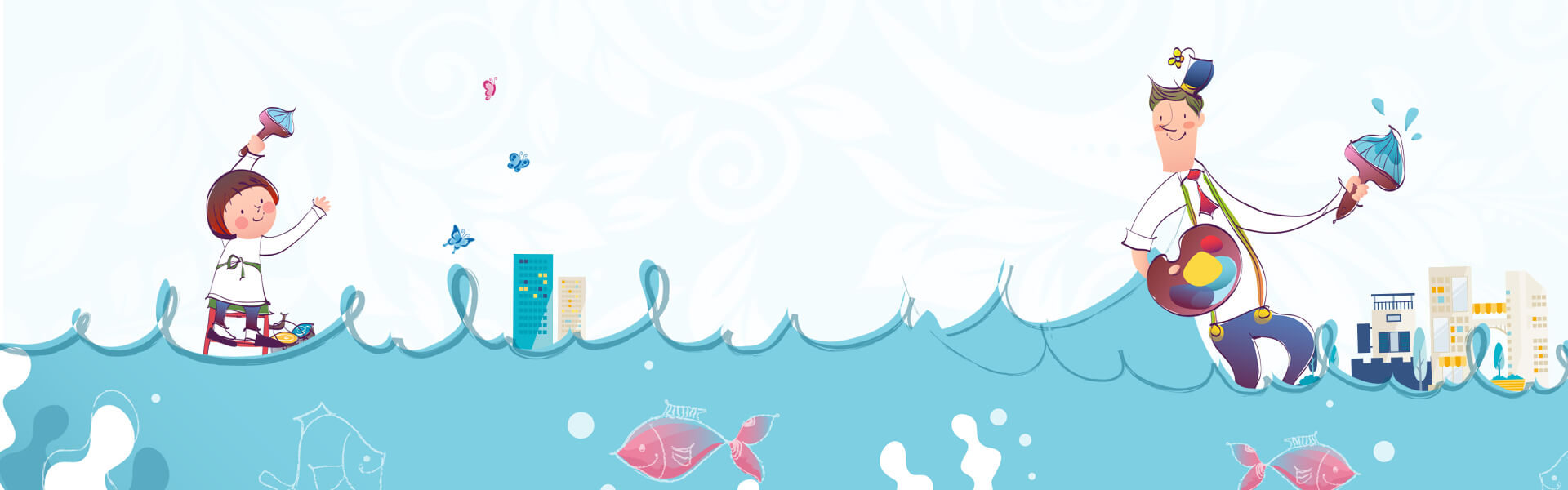 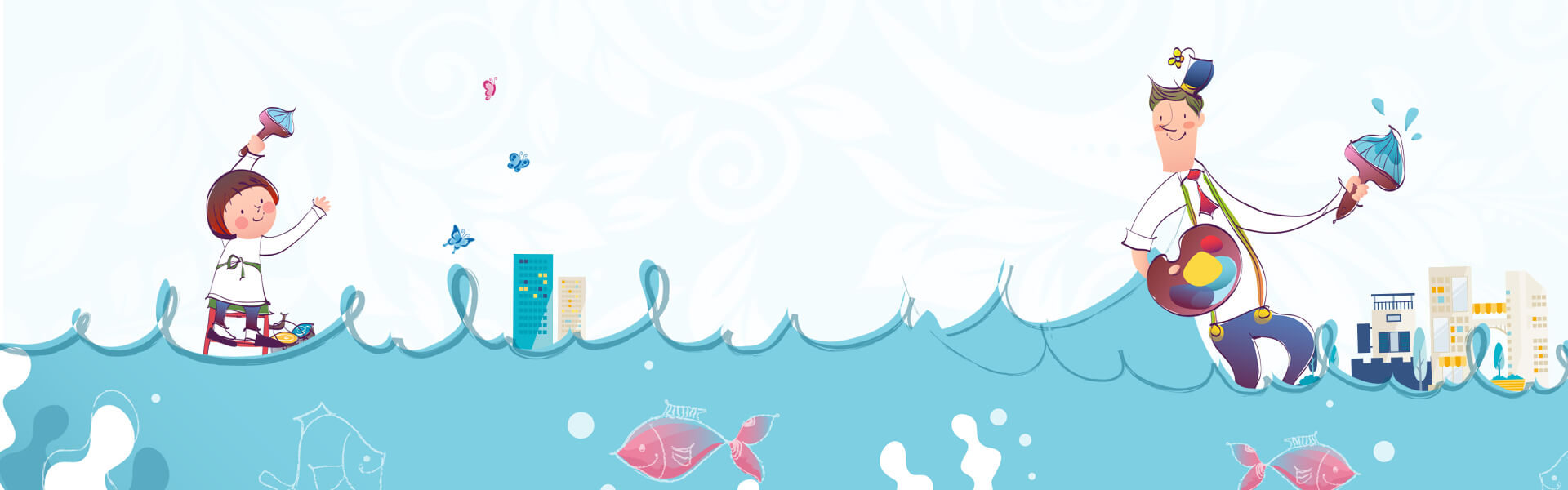 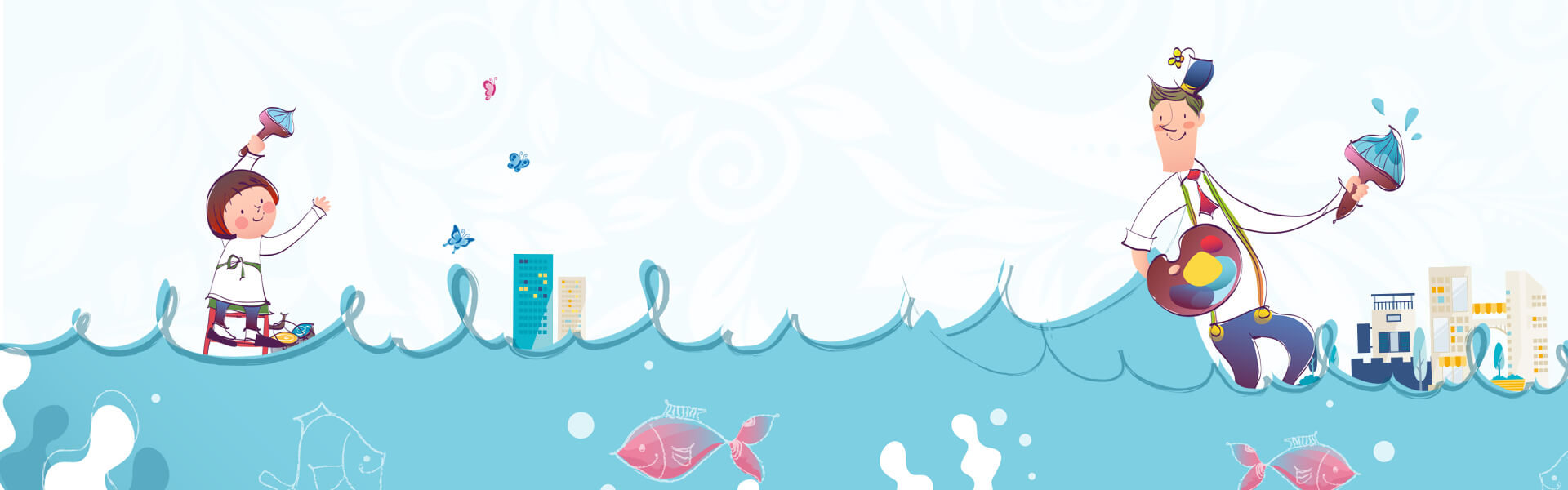 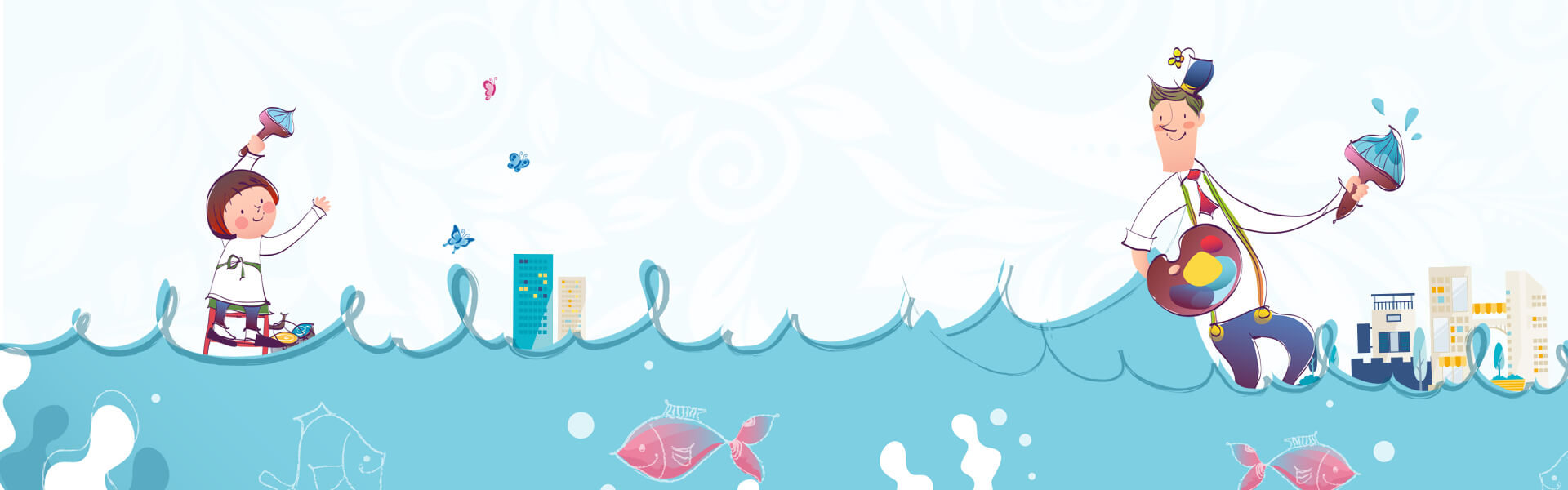 单击此处添加标题
Click here to add words
添加标题
Entrepreneurial activities differ substantially
添加标题
Entrepreneurial activities differ substantially
添加标题
Entrepreneurial activities differ substantially
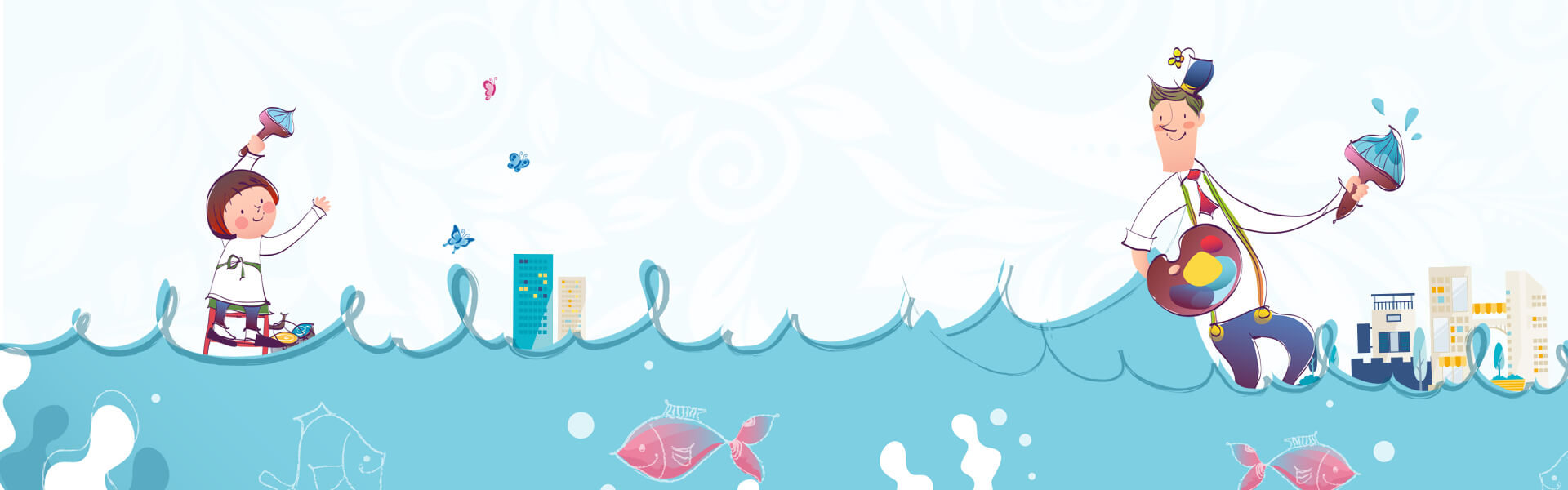 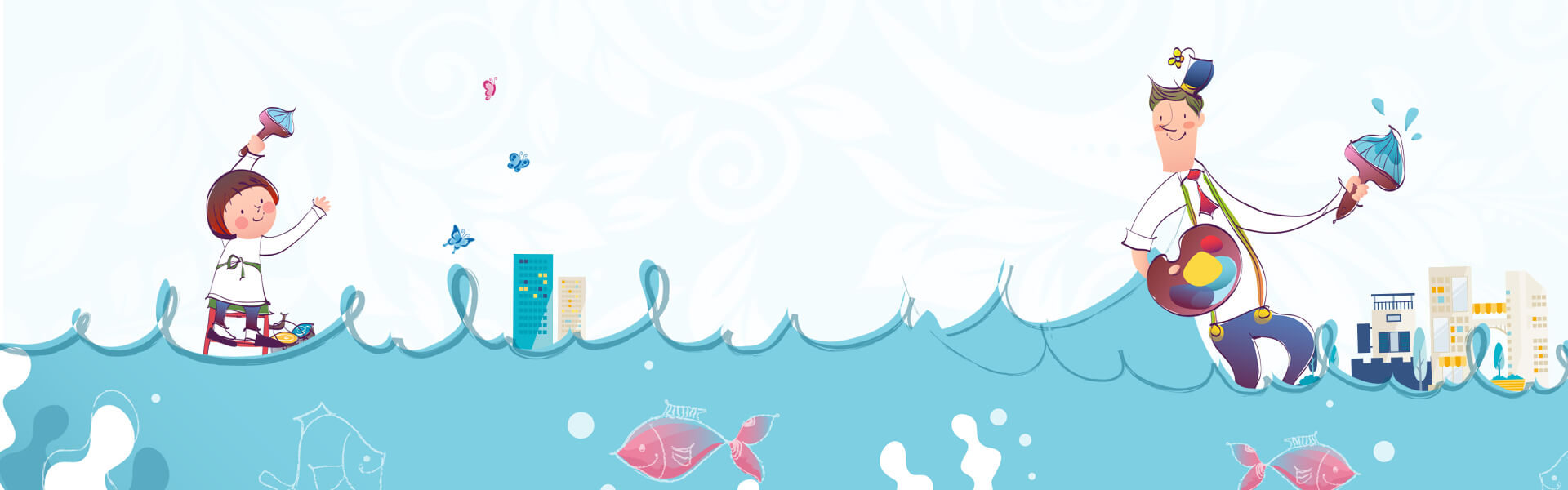 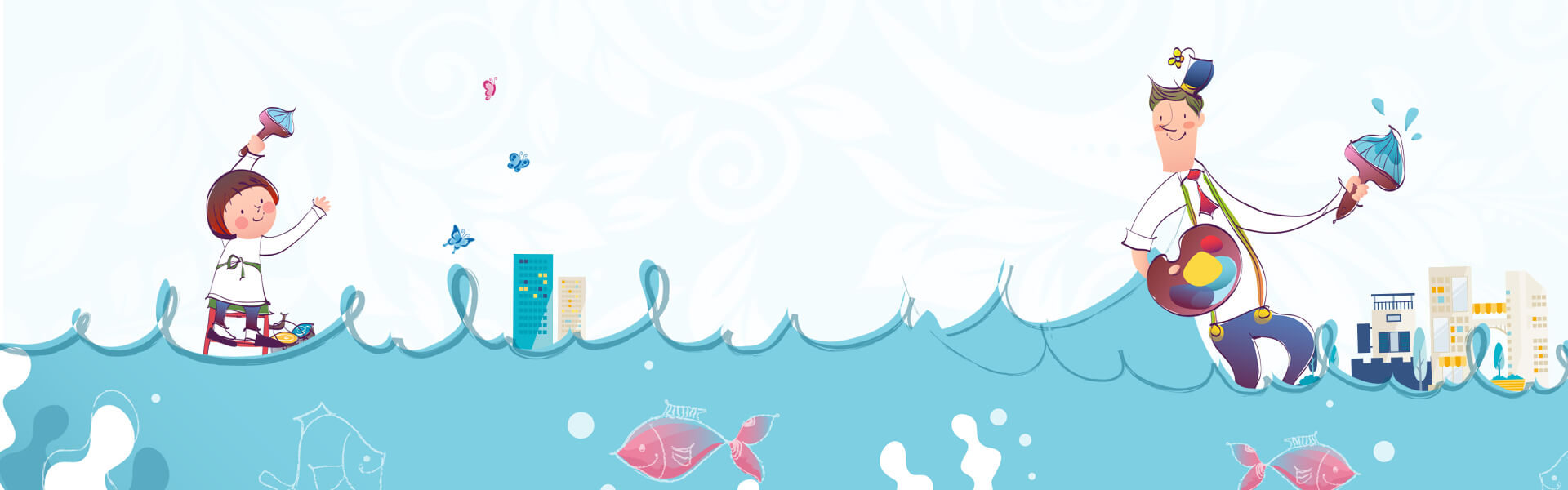 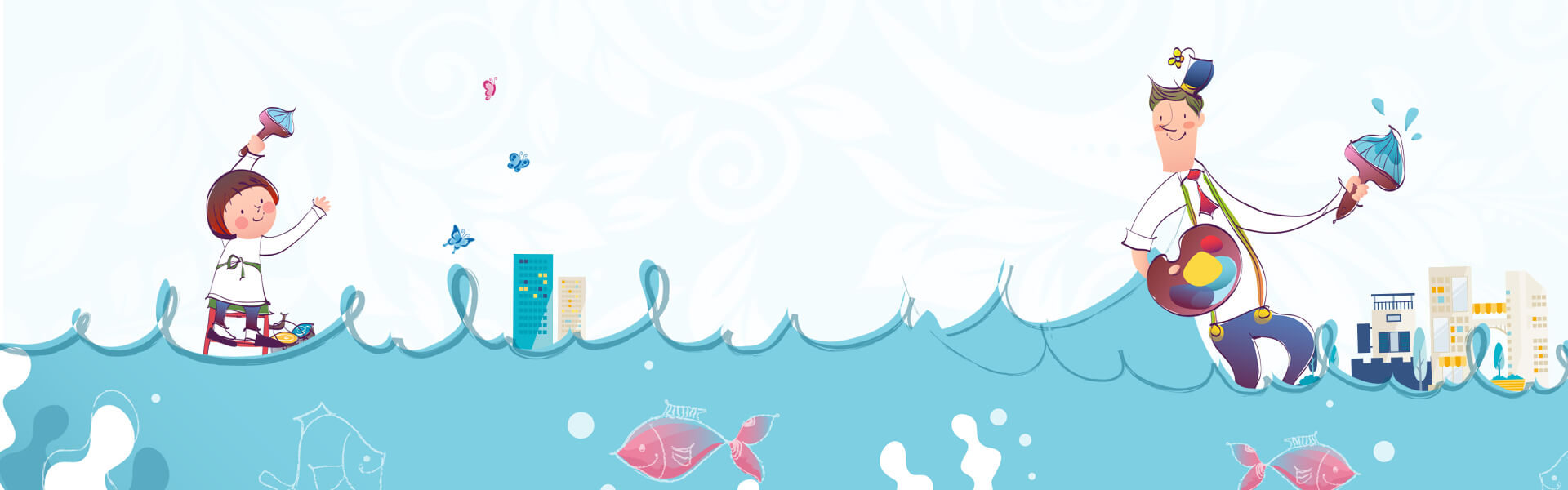 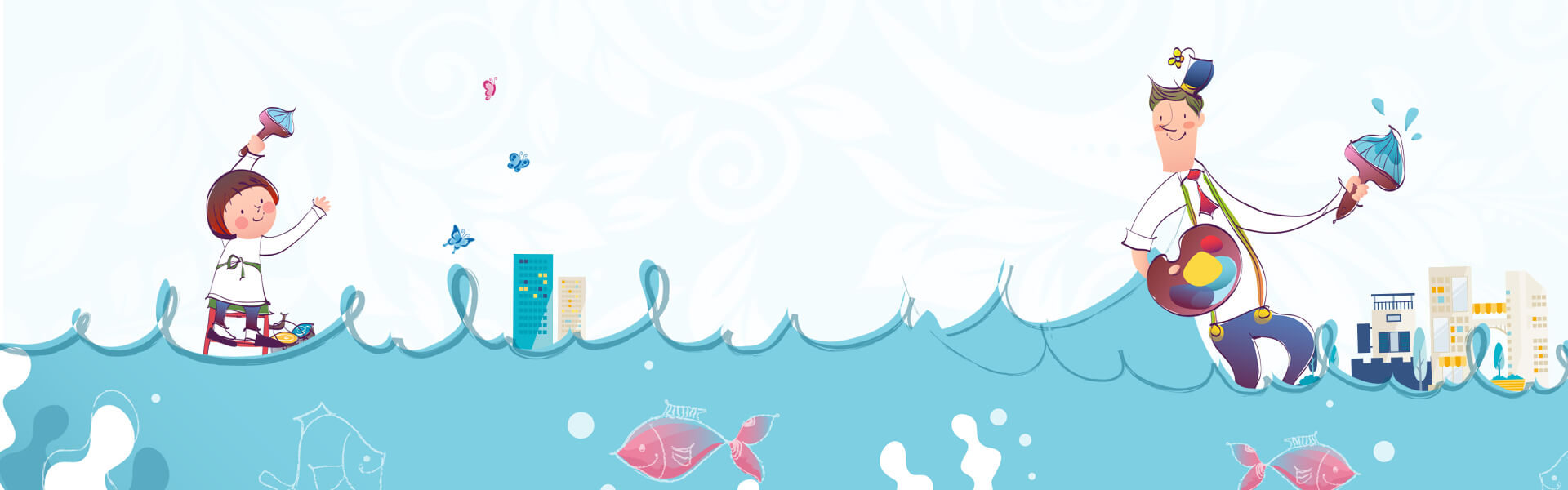 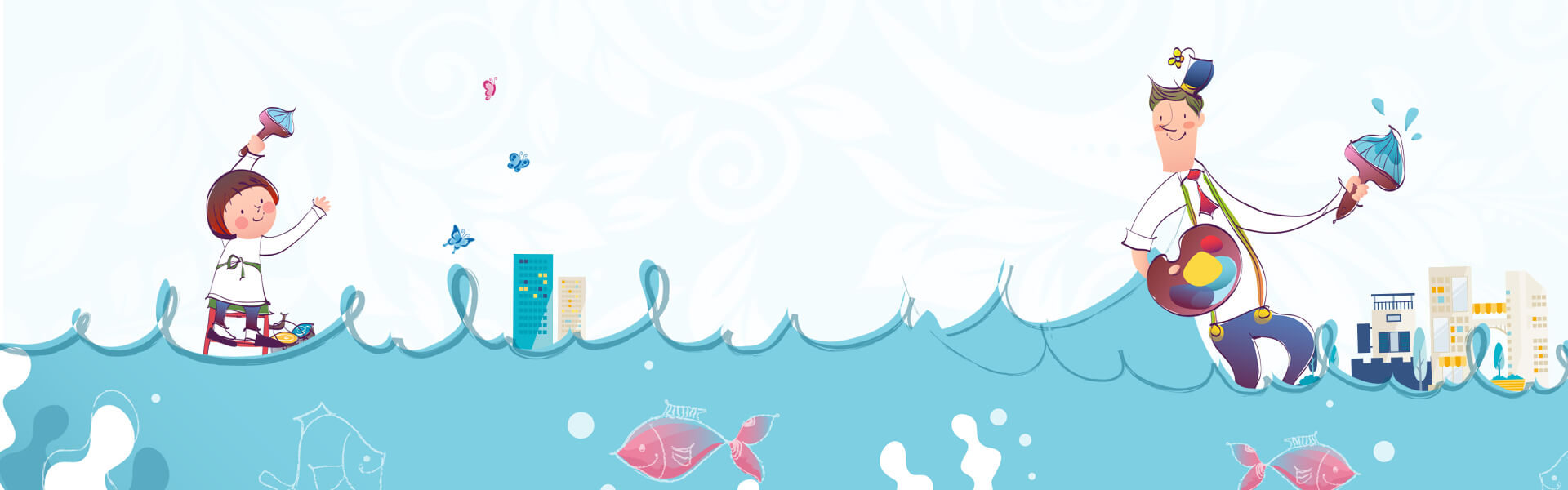 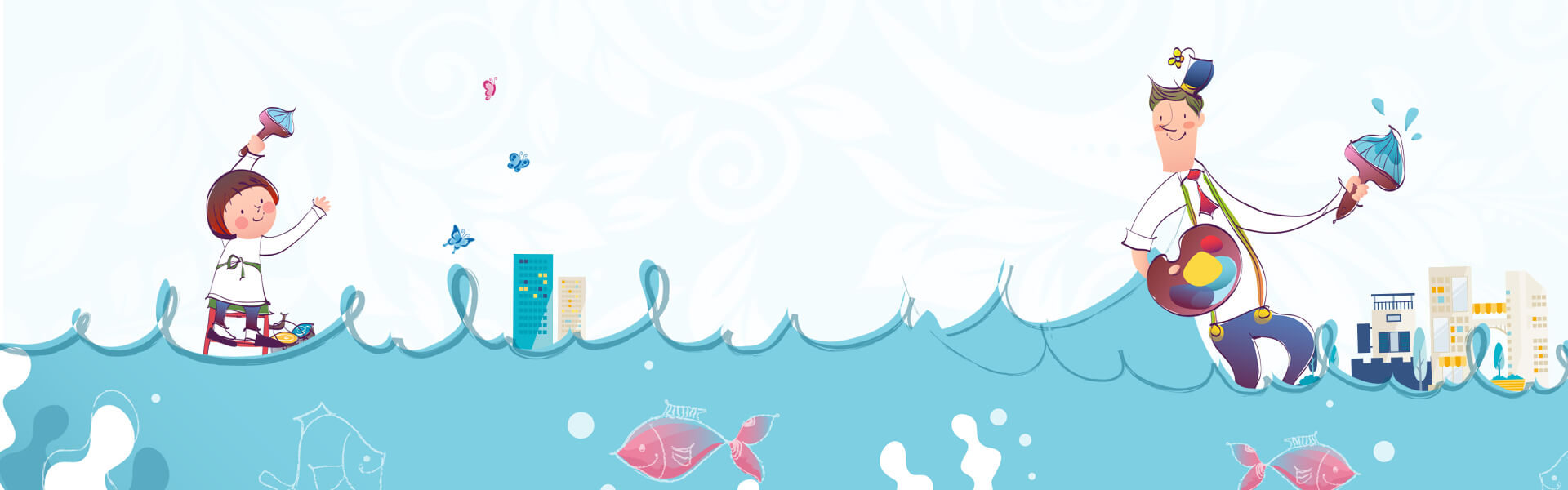 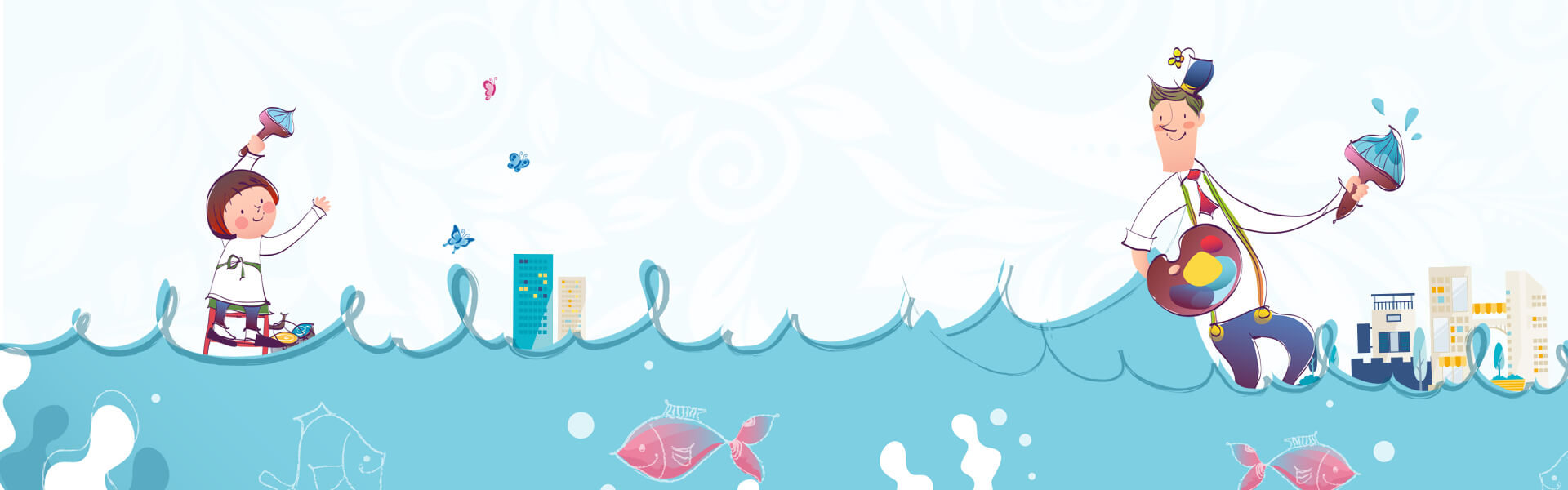 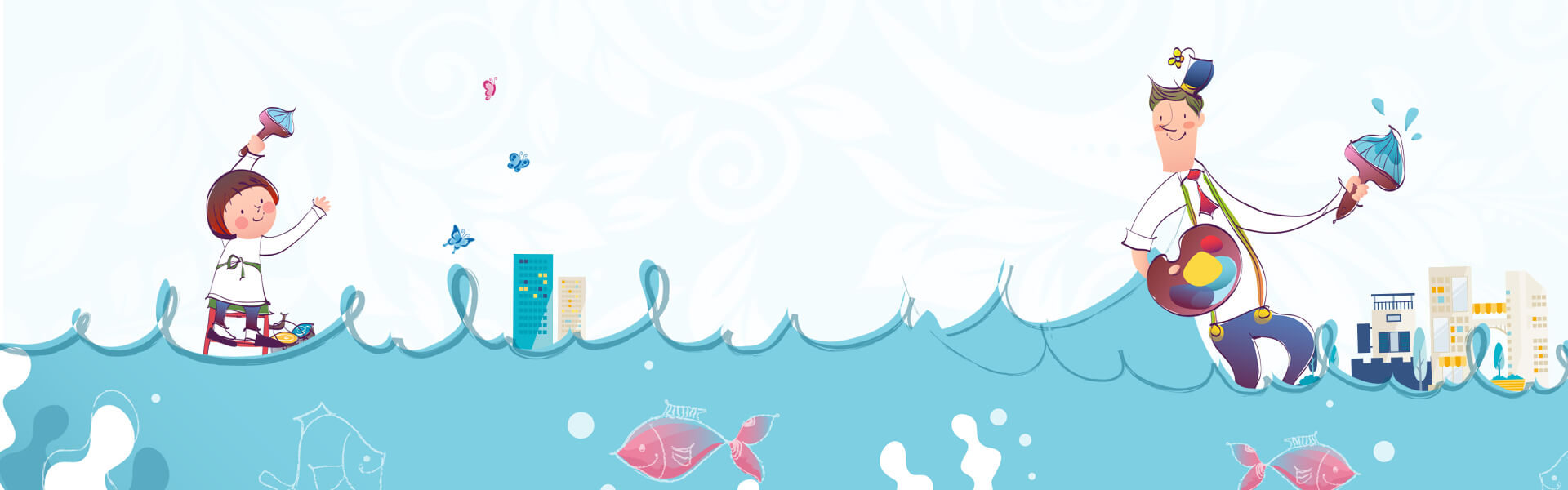 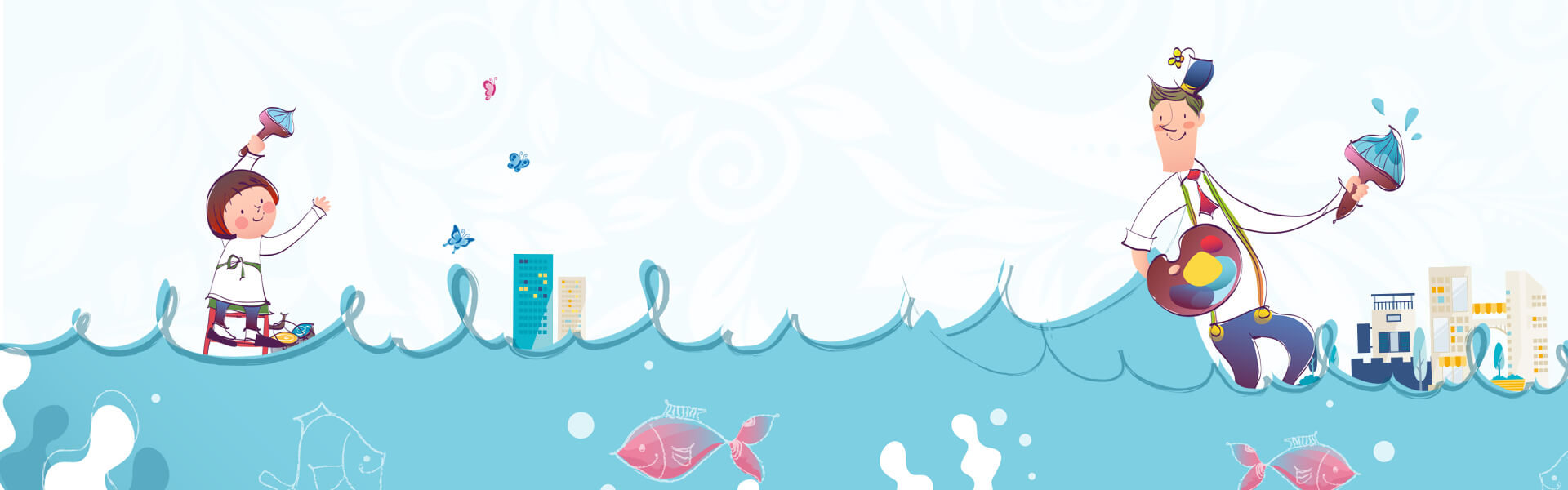 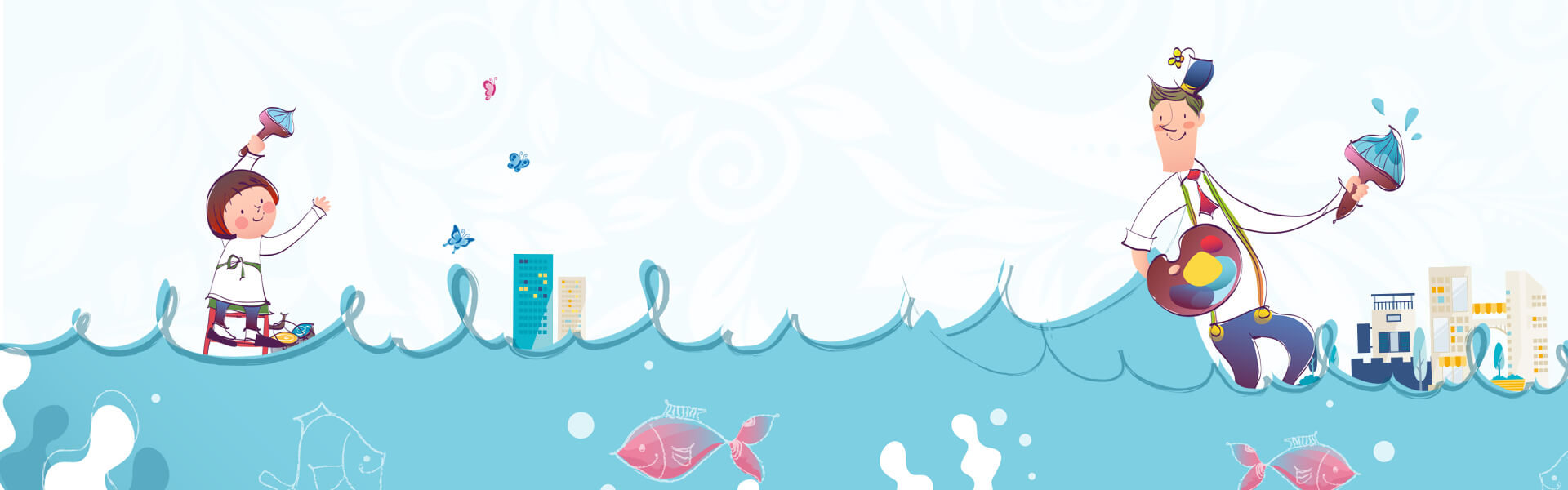 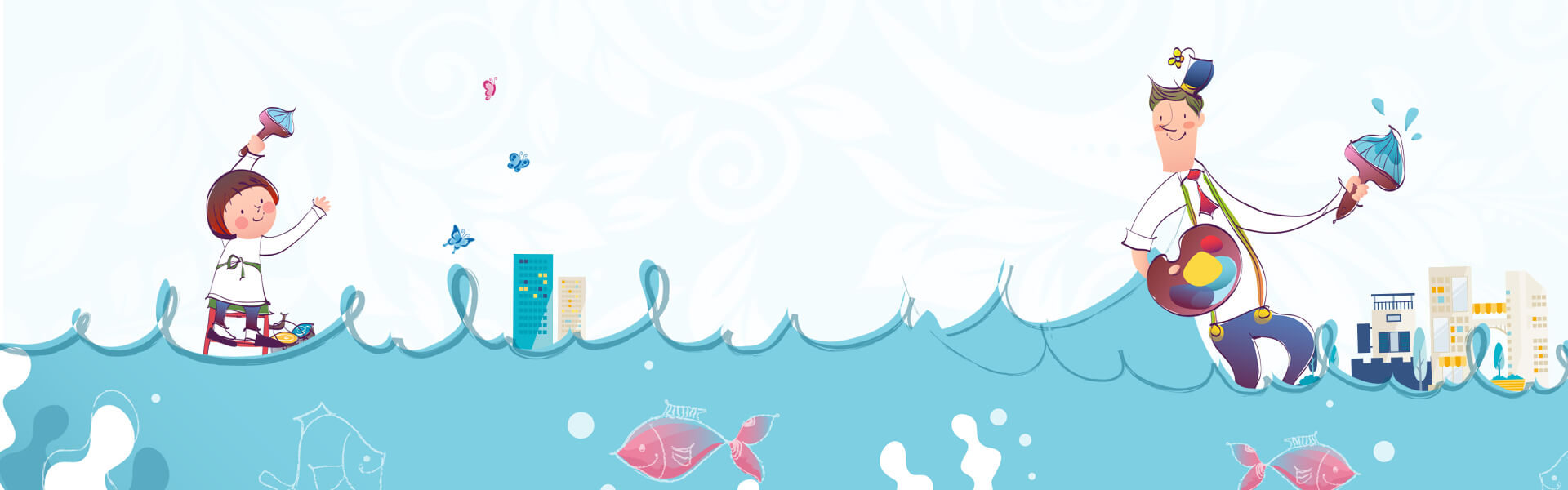 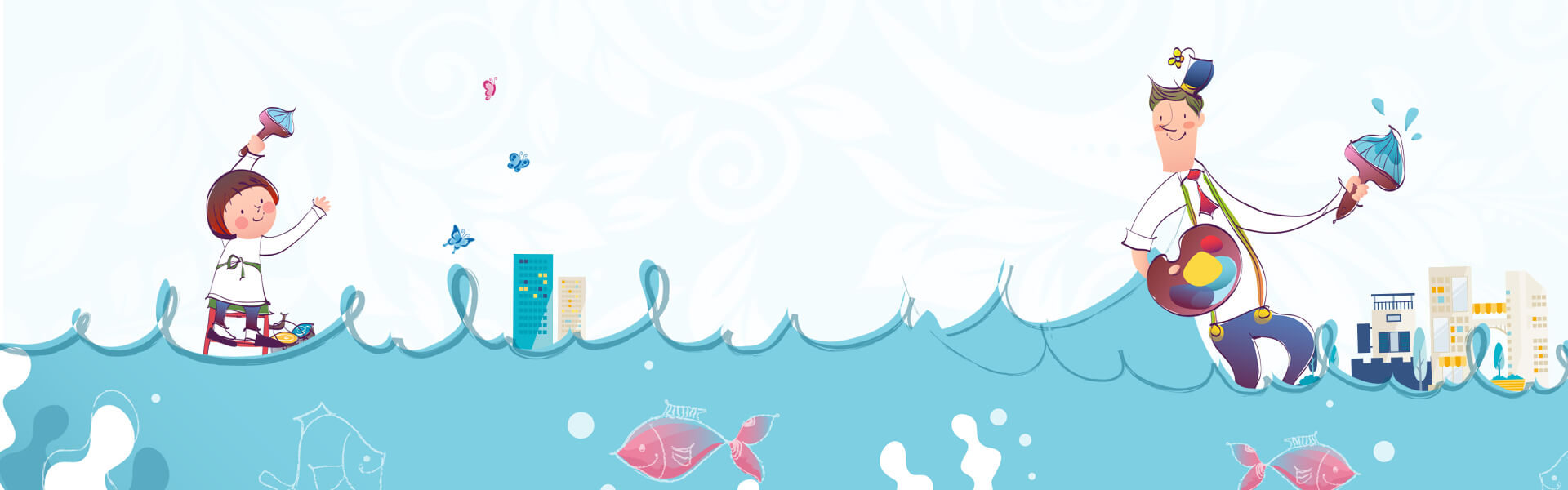 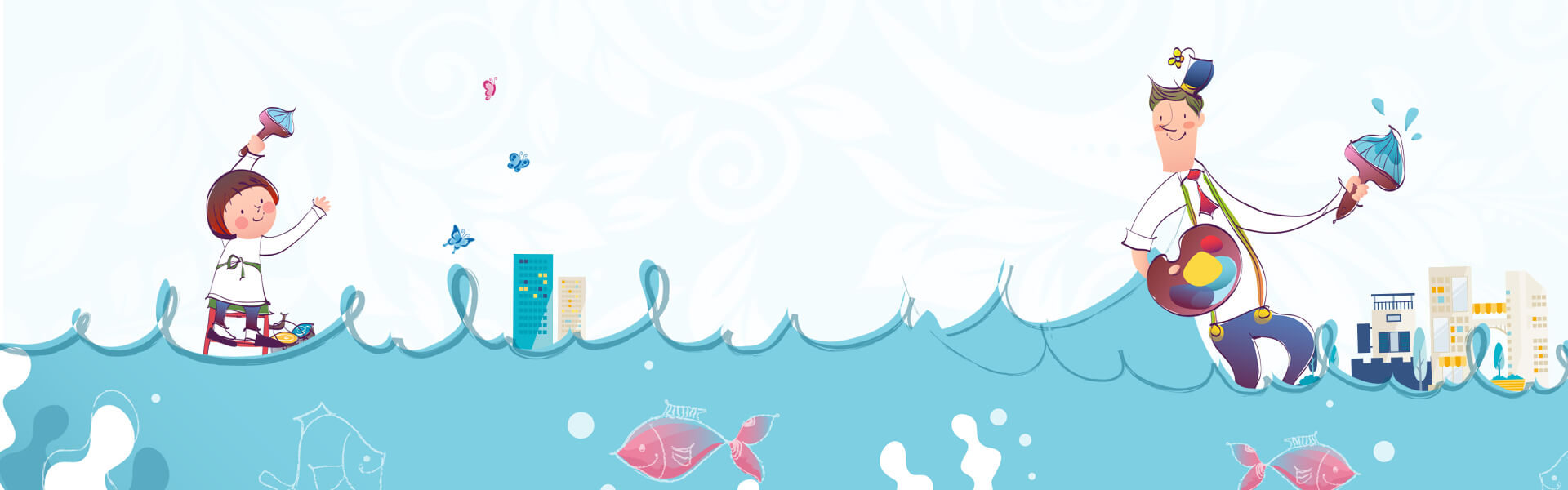 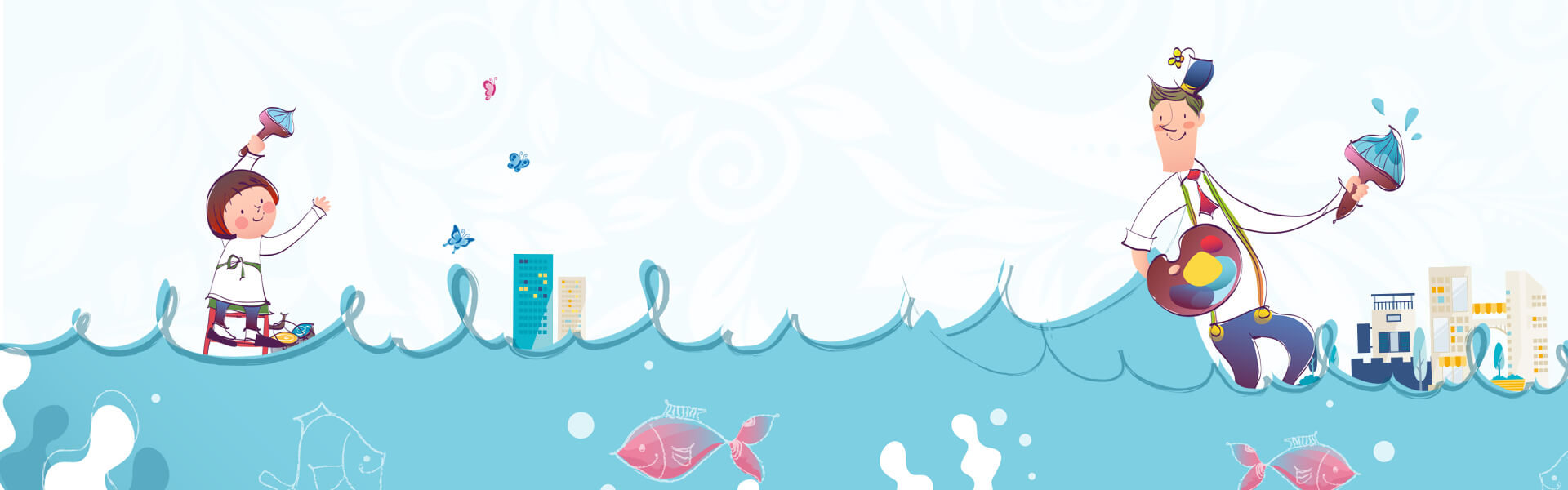 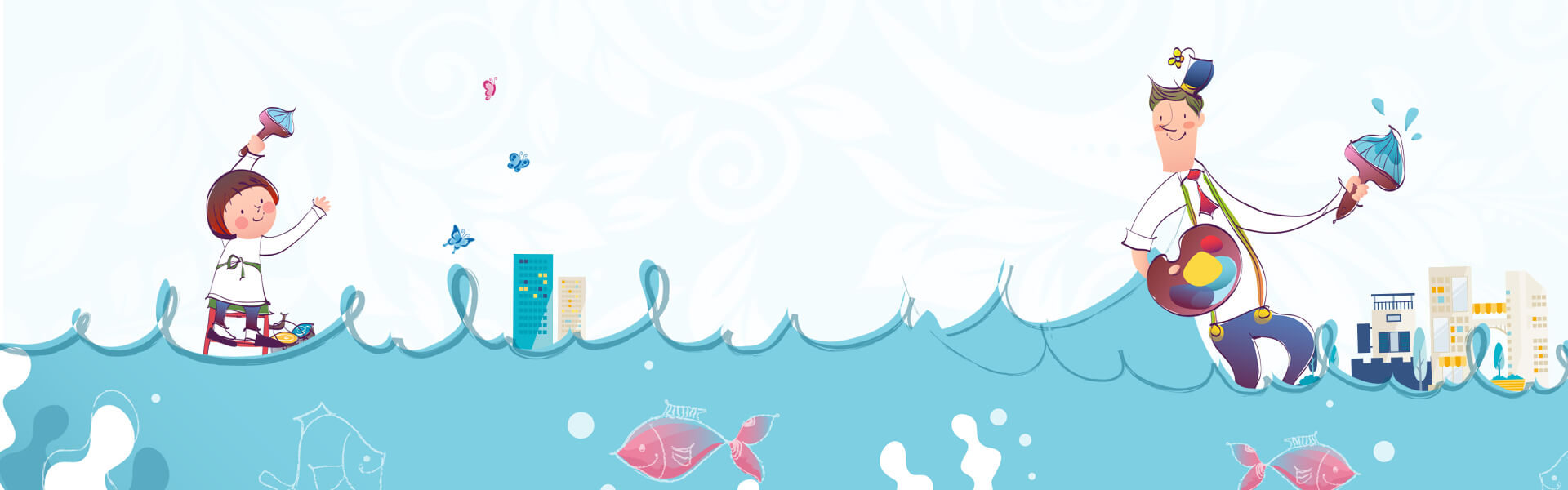 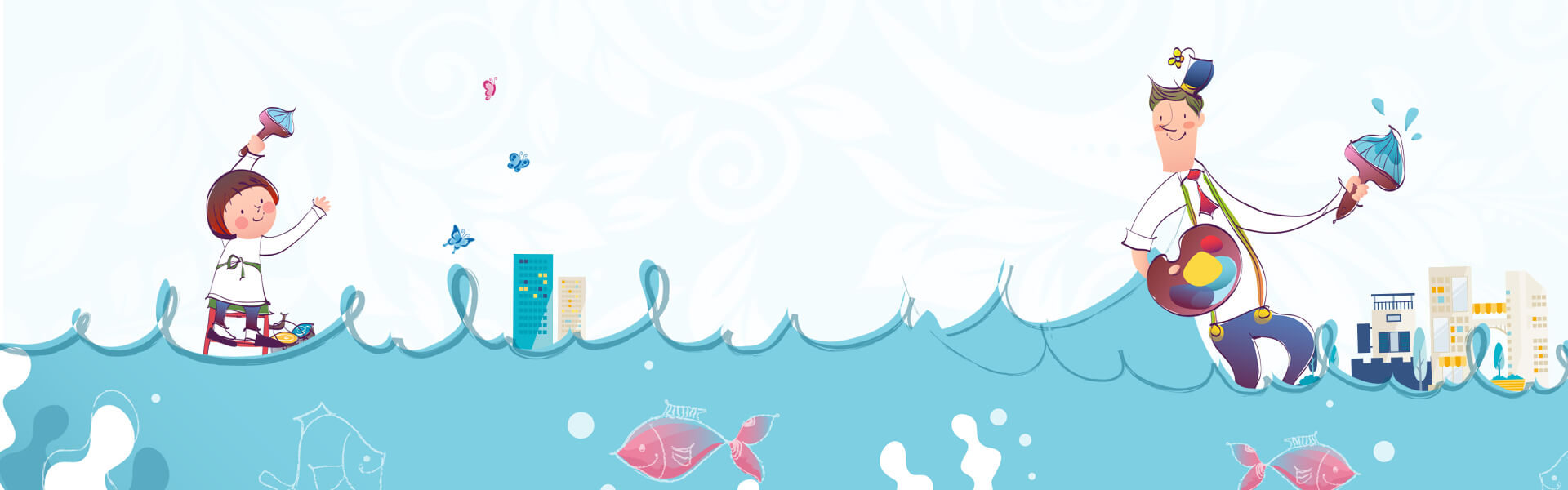 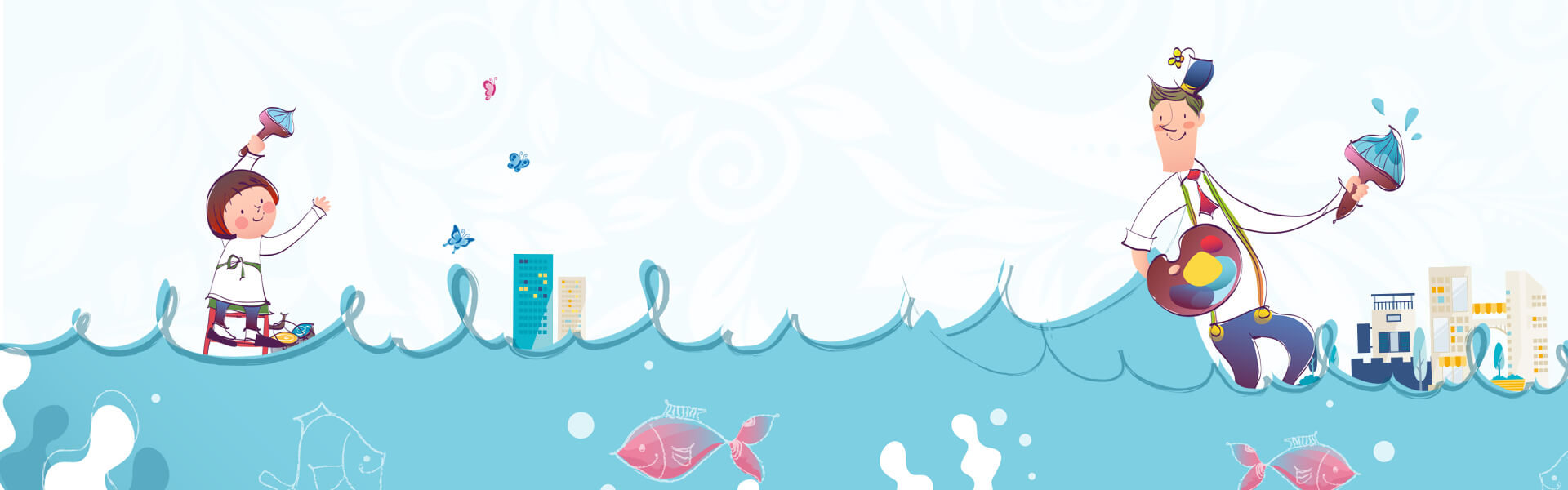 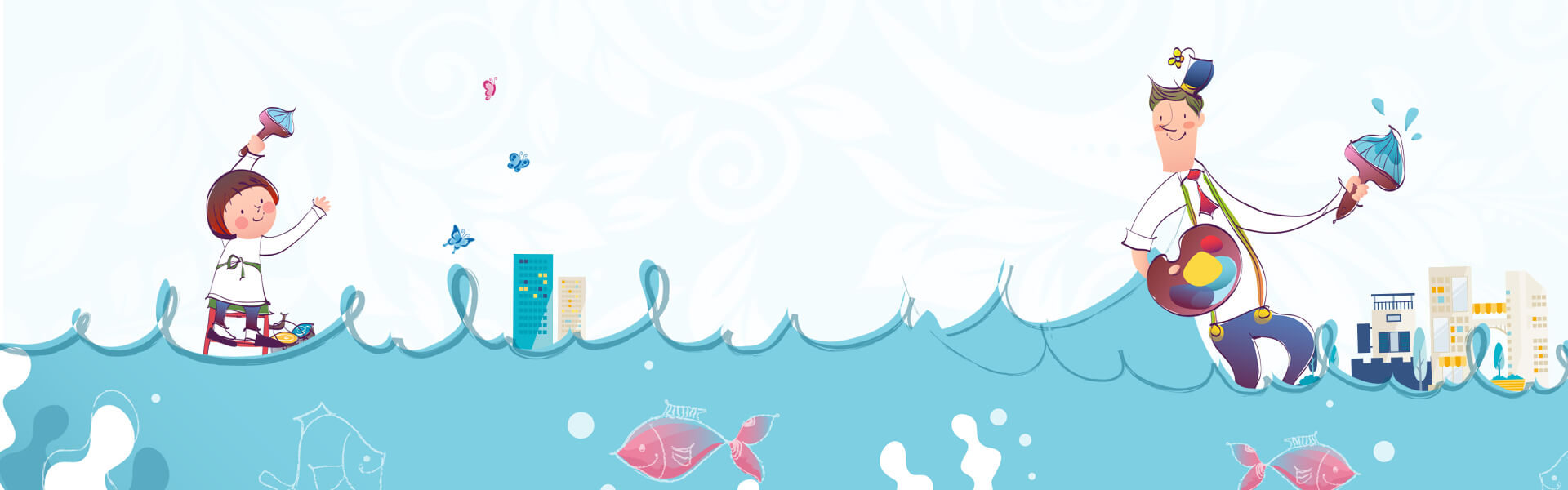 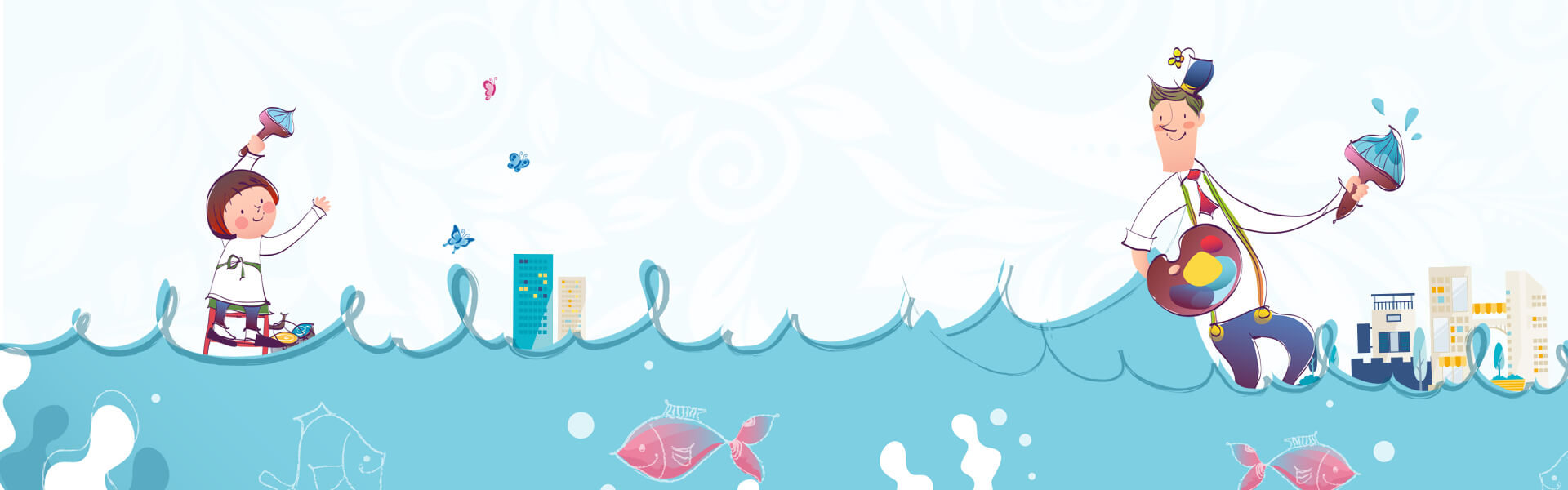 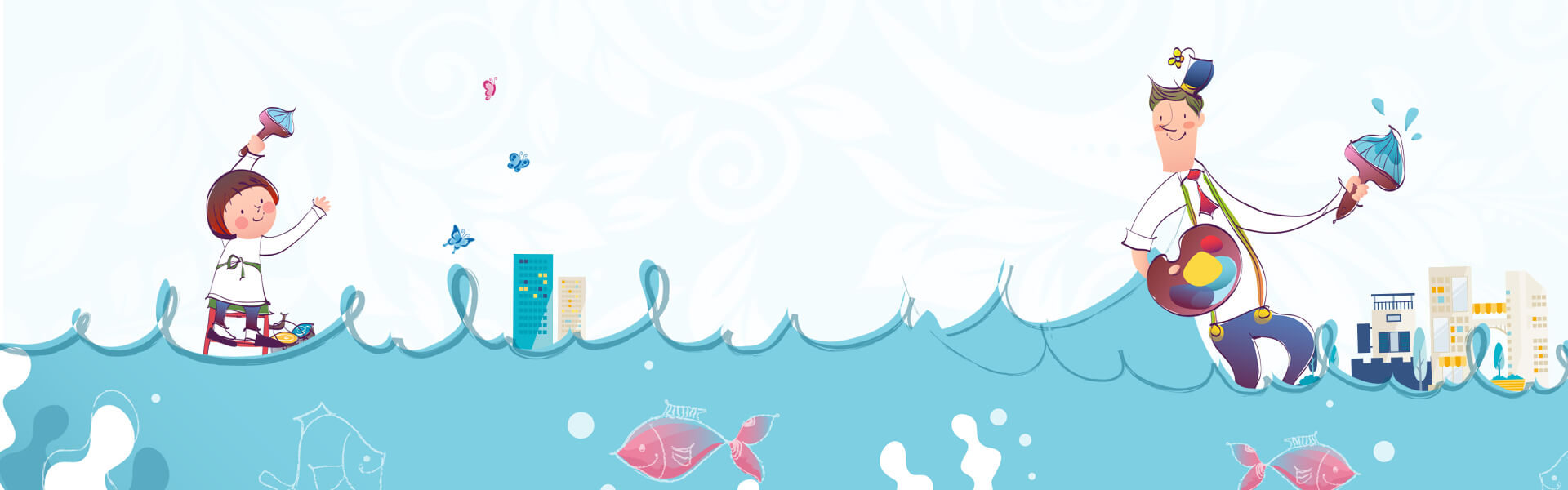 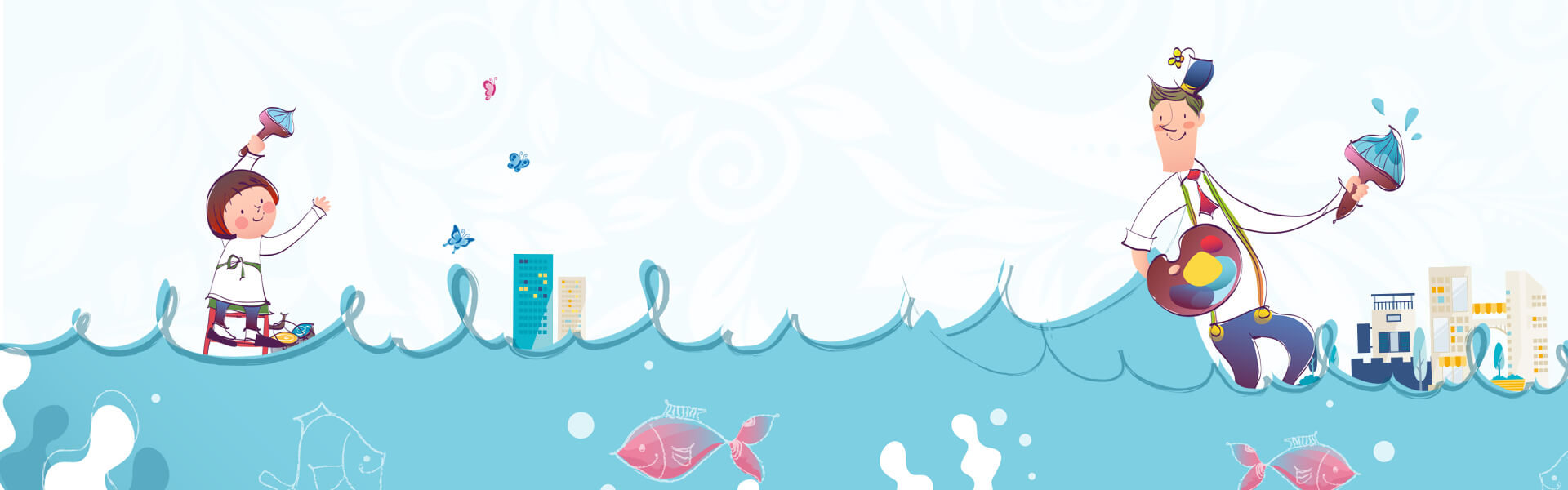 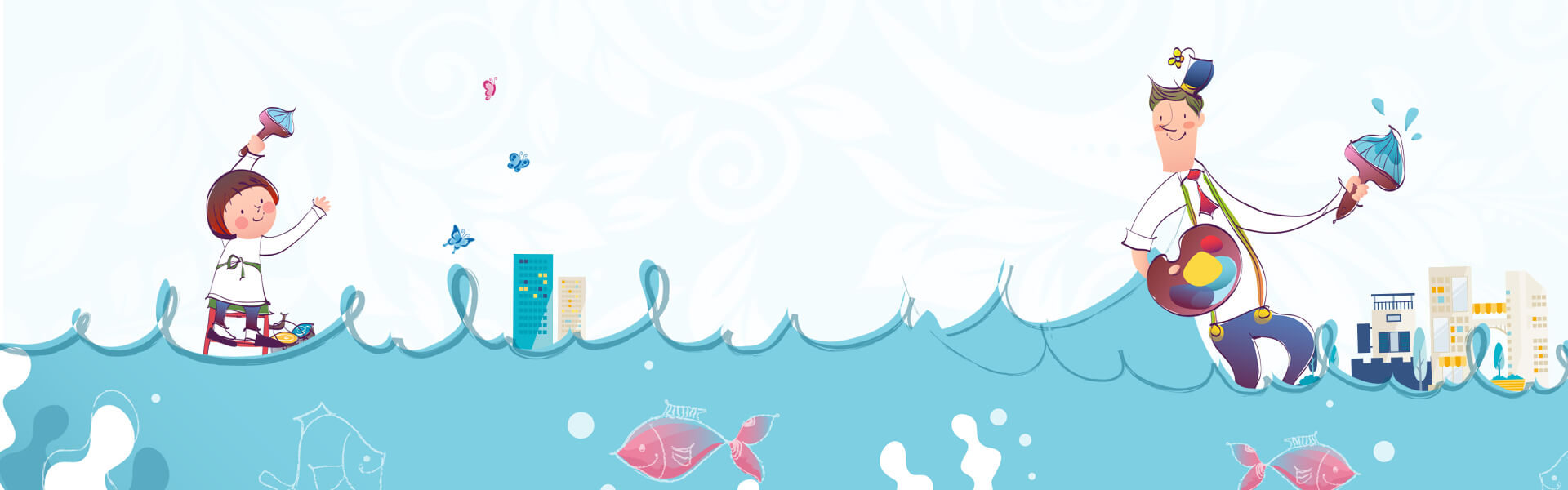 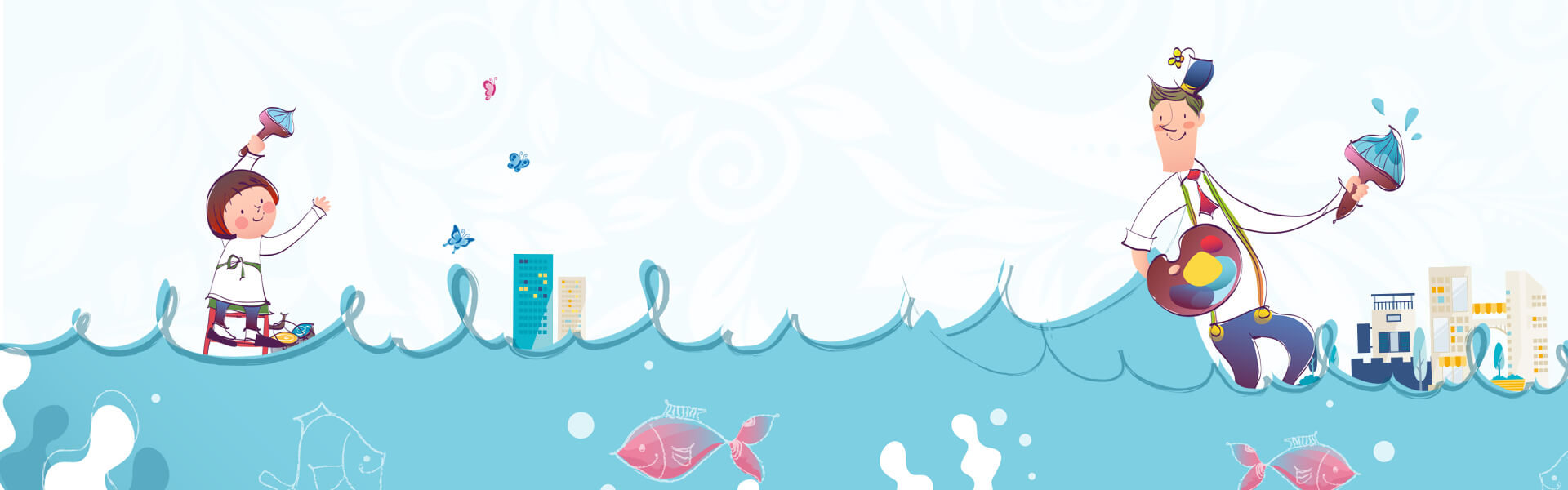 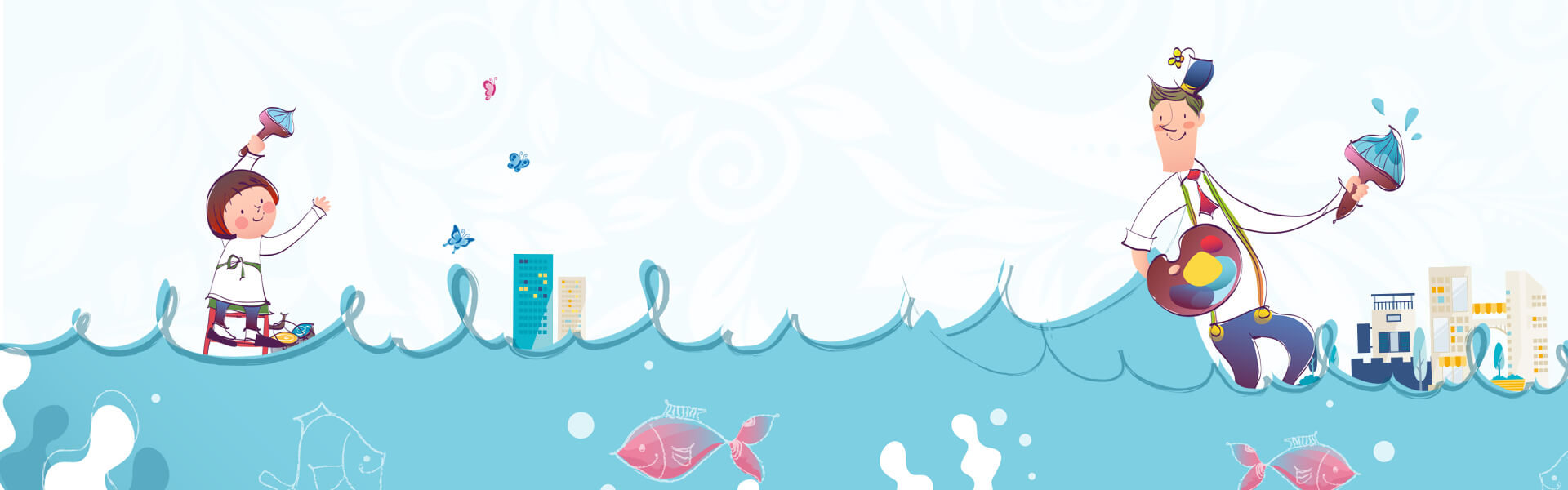 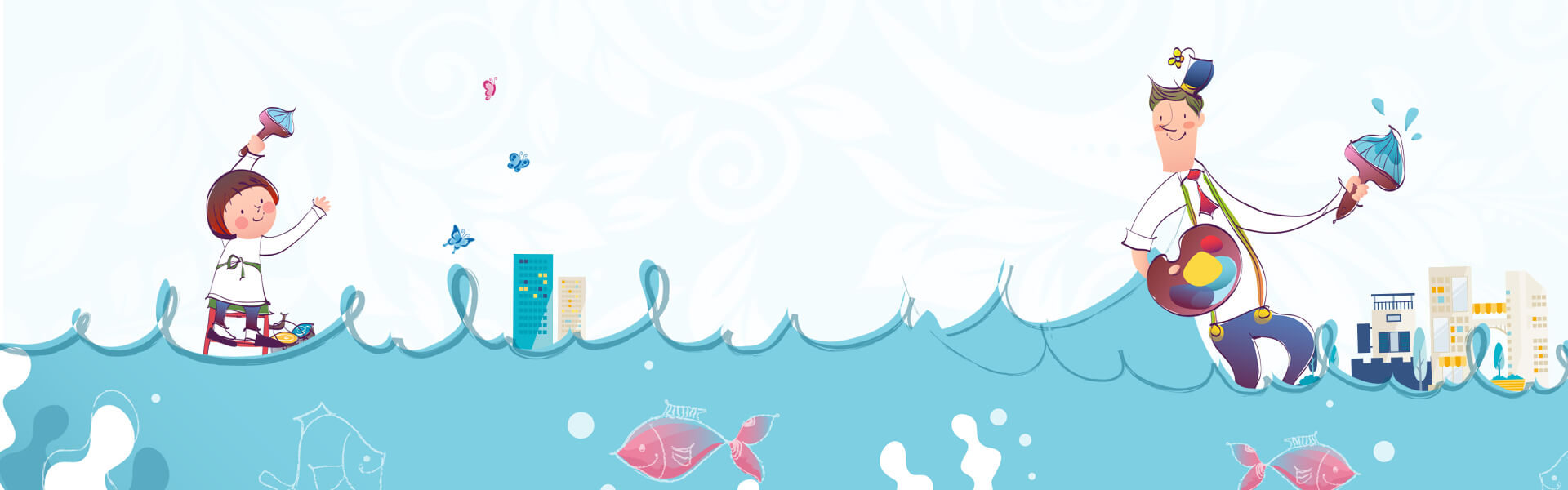 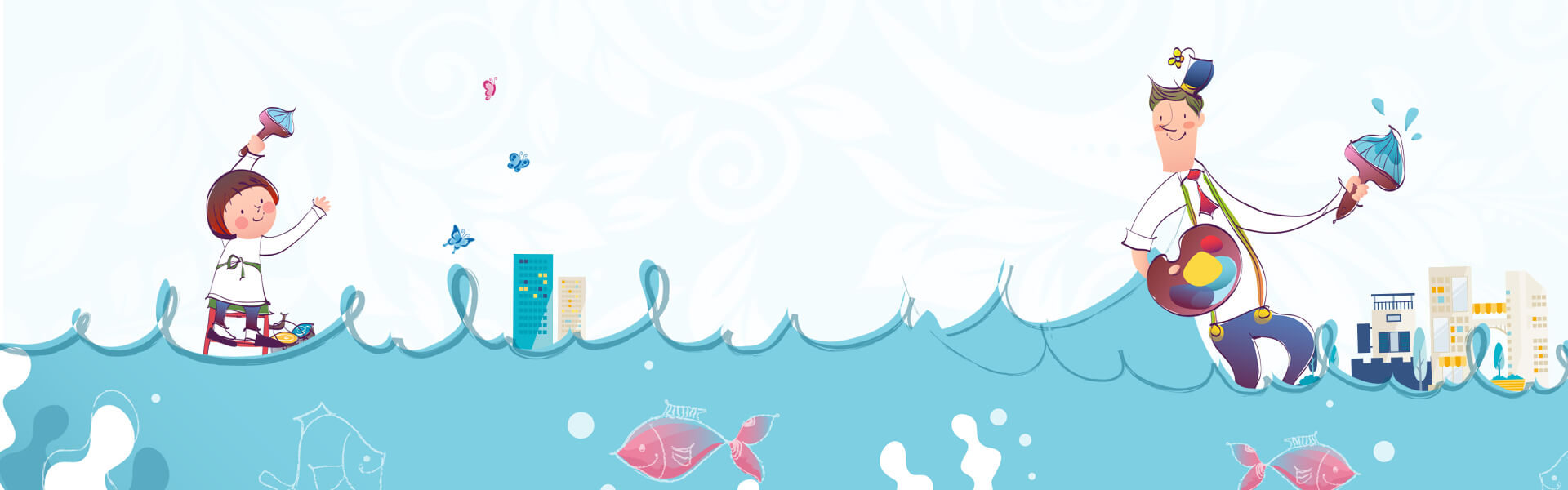 单击此处添加标题
Click here to add words
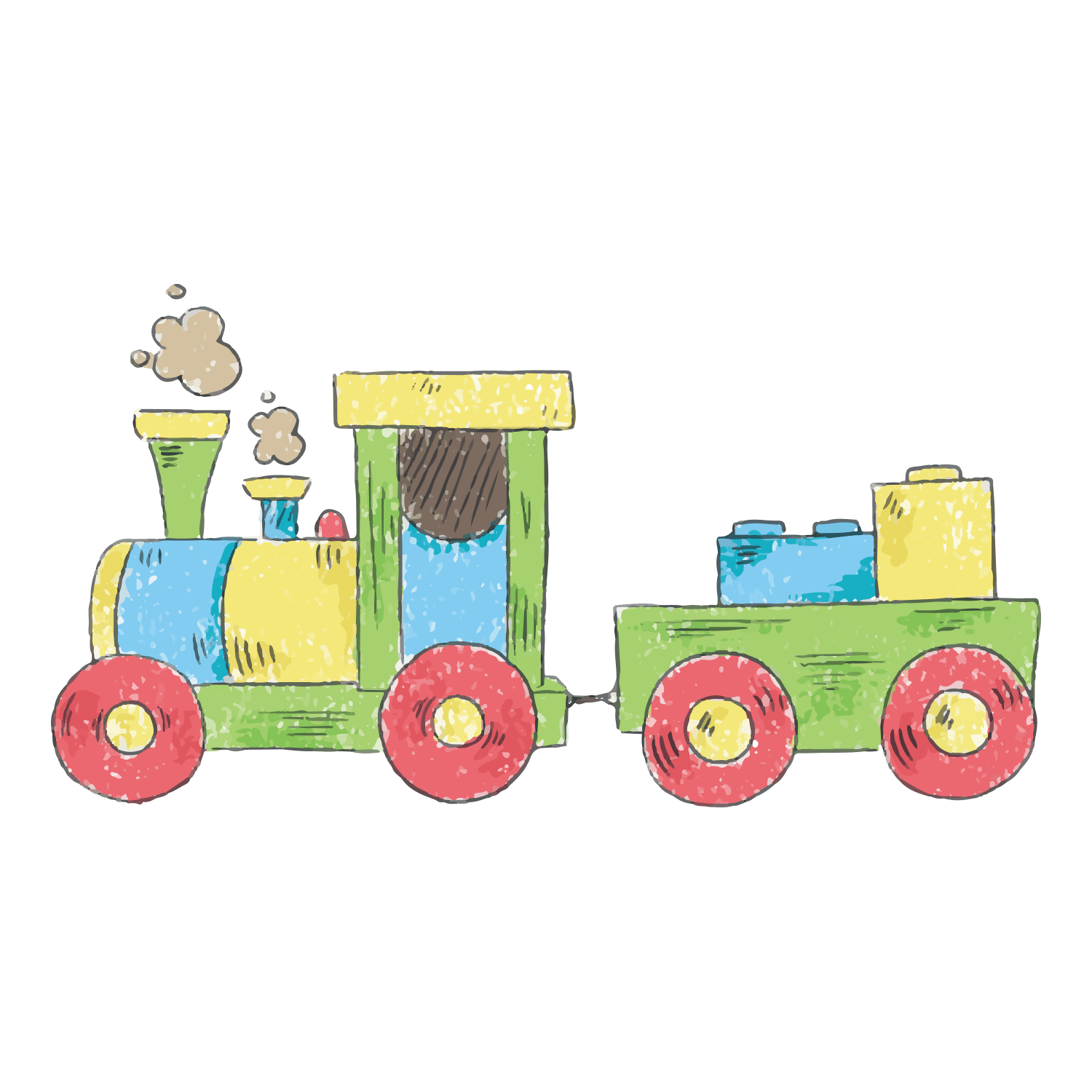 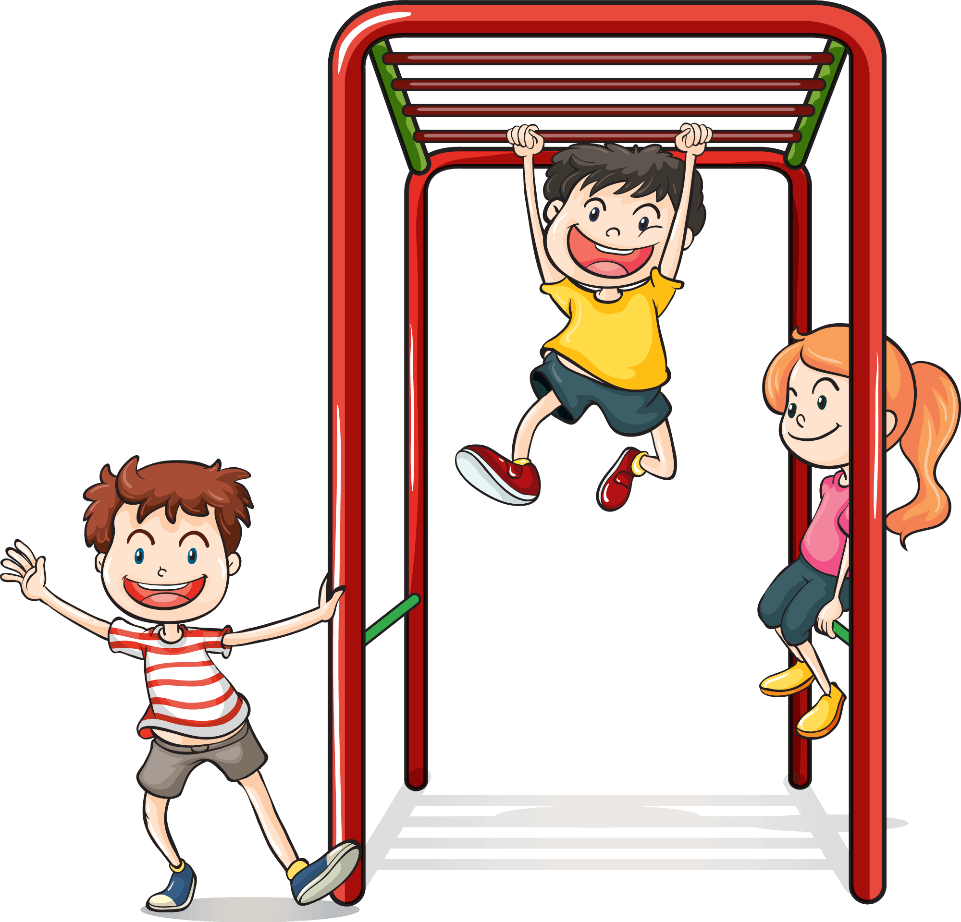 Entrepreneurial activities differ substantially depending on the type of organization and
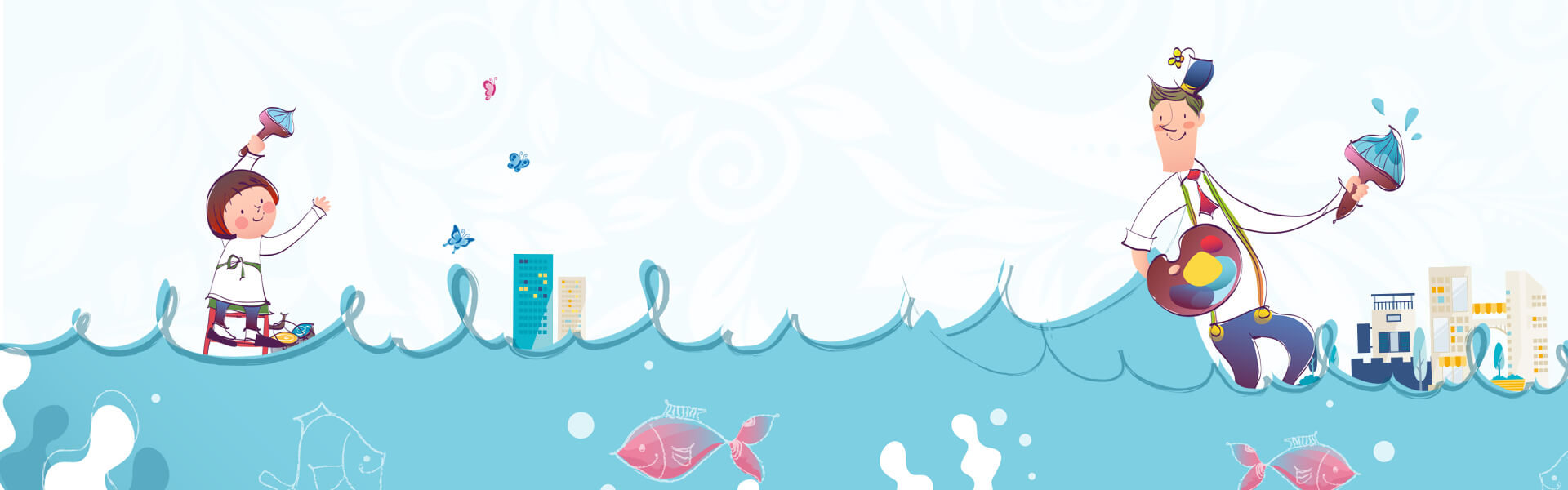 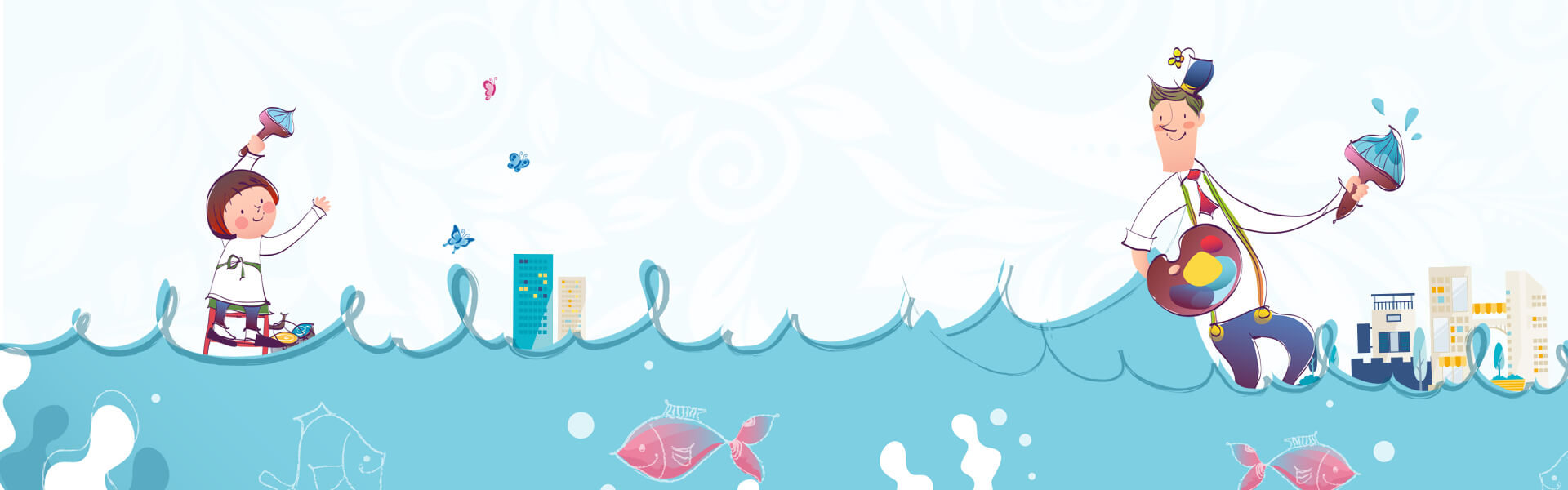 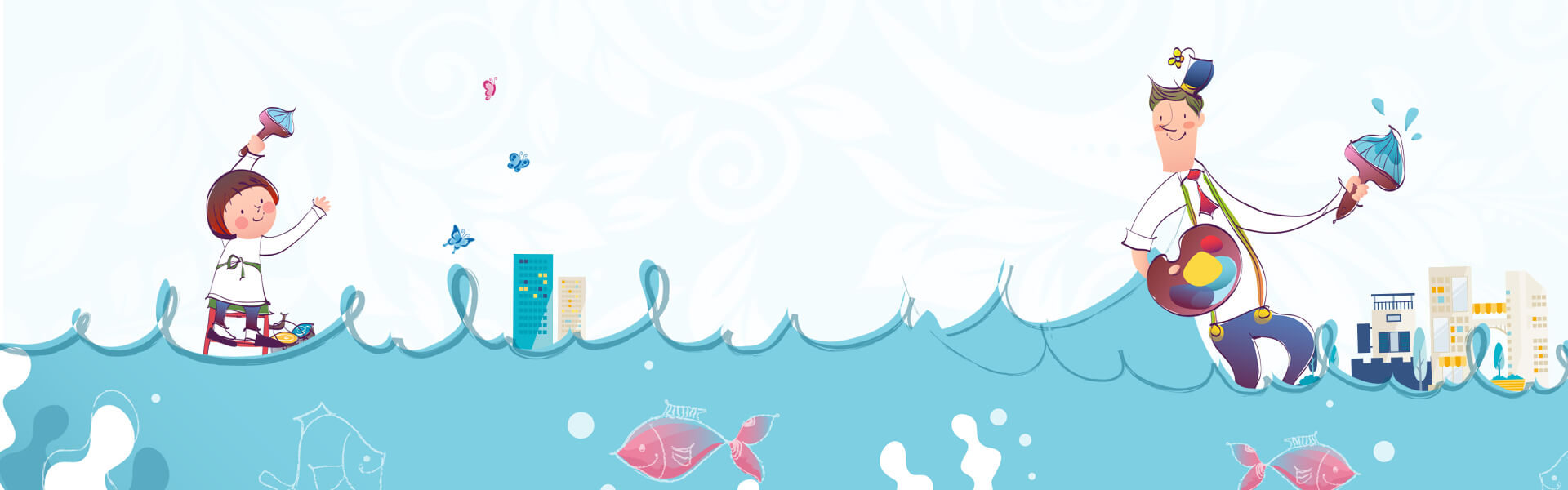 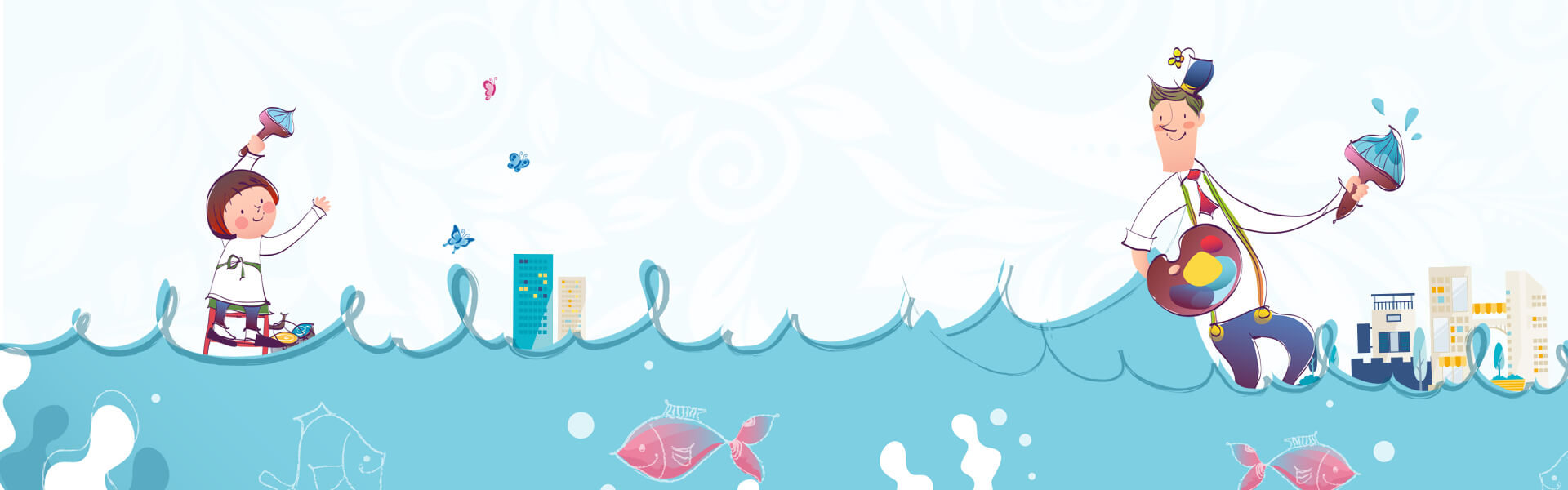 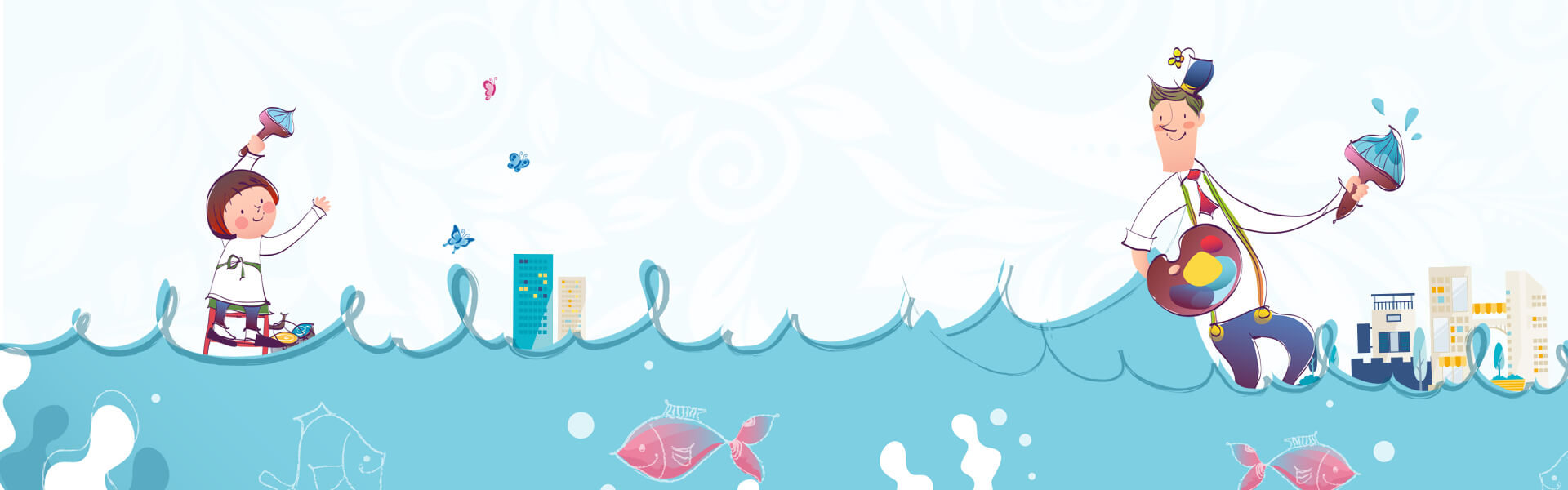 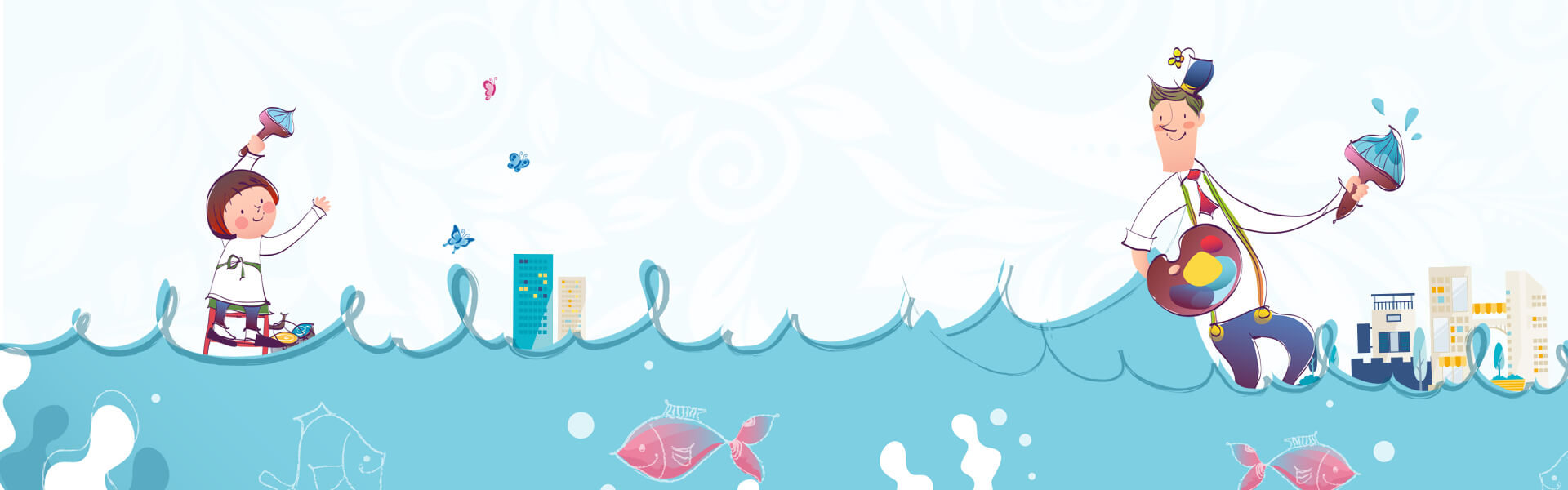 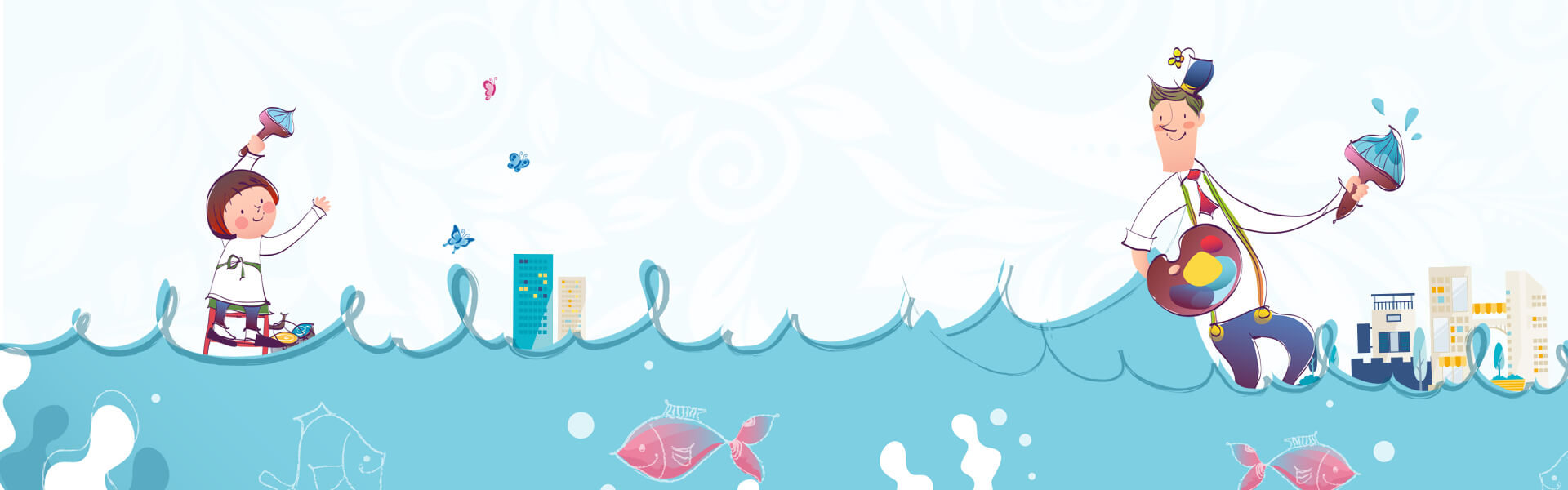 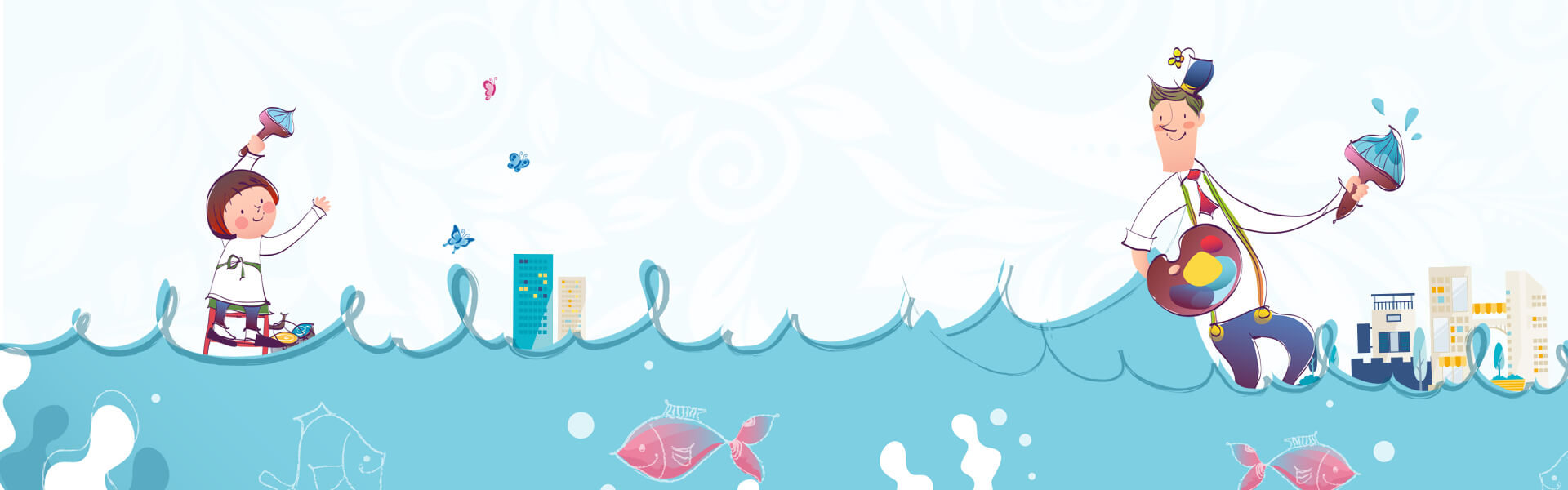 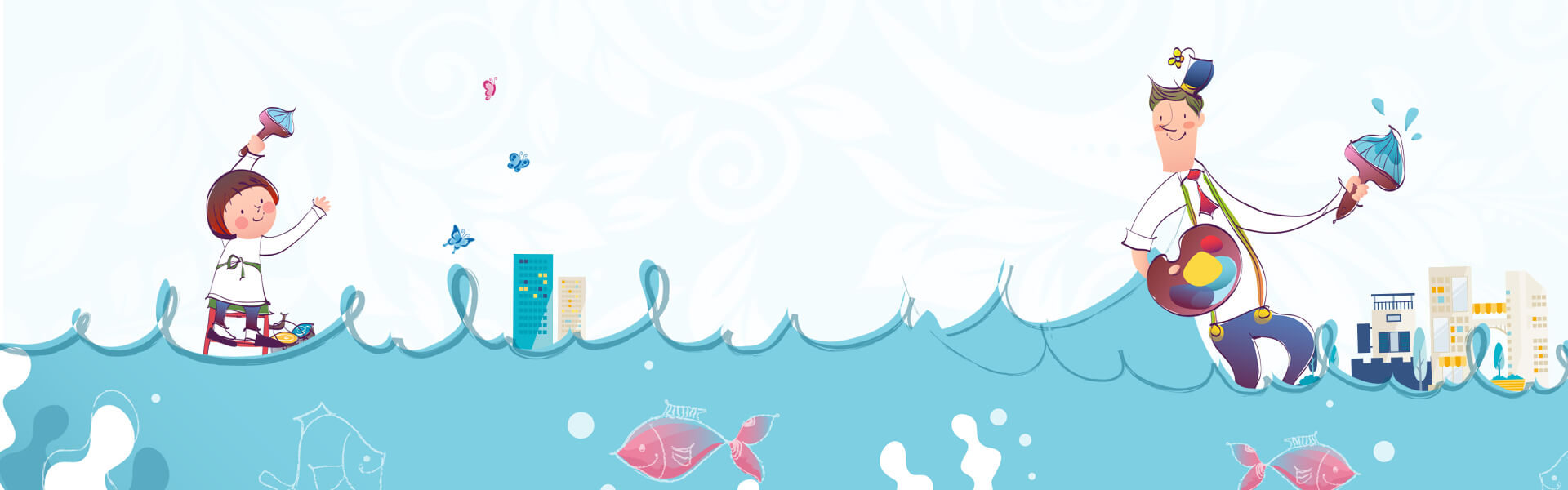 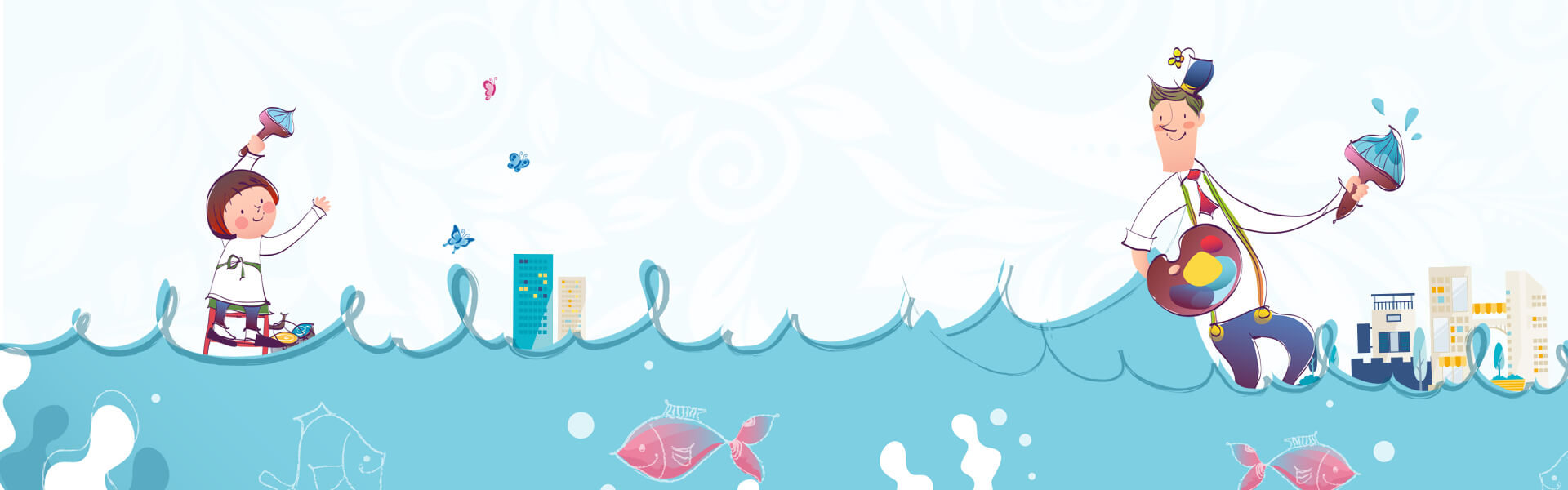 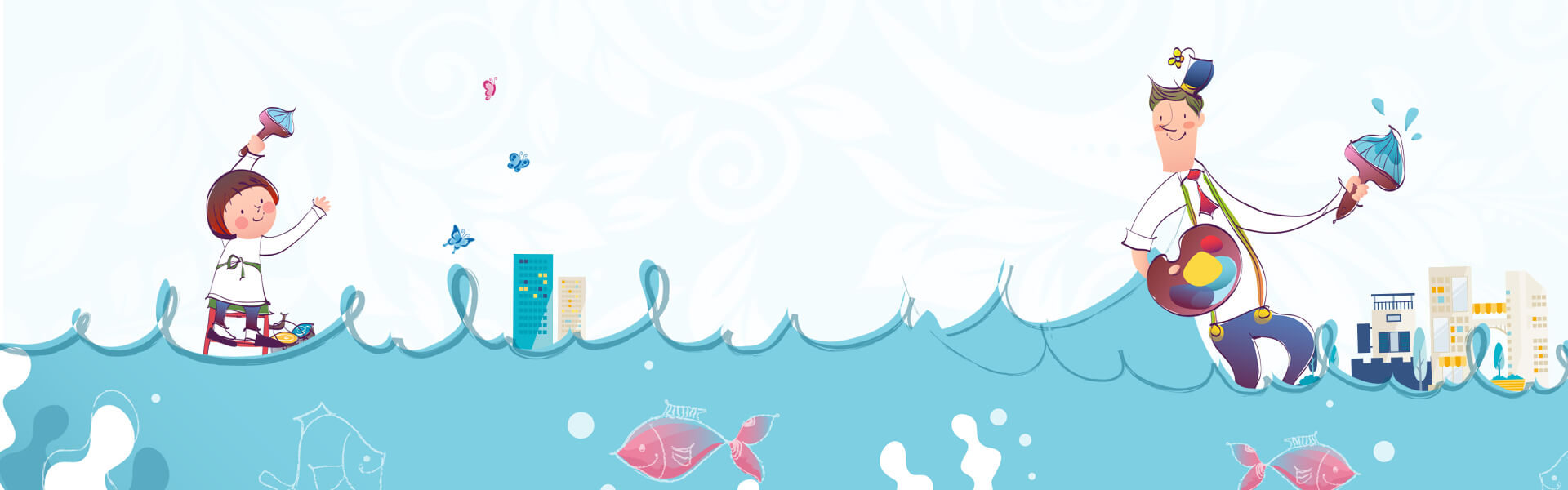 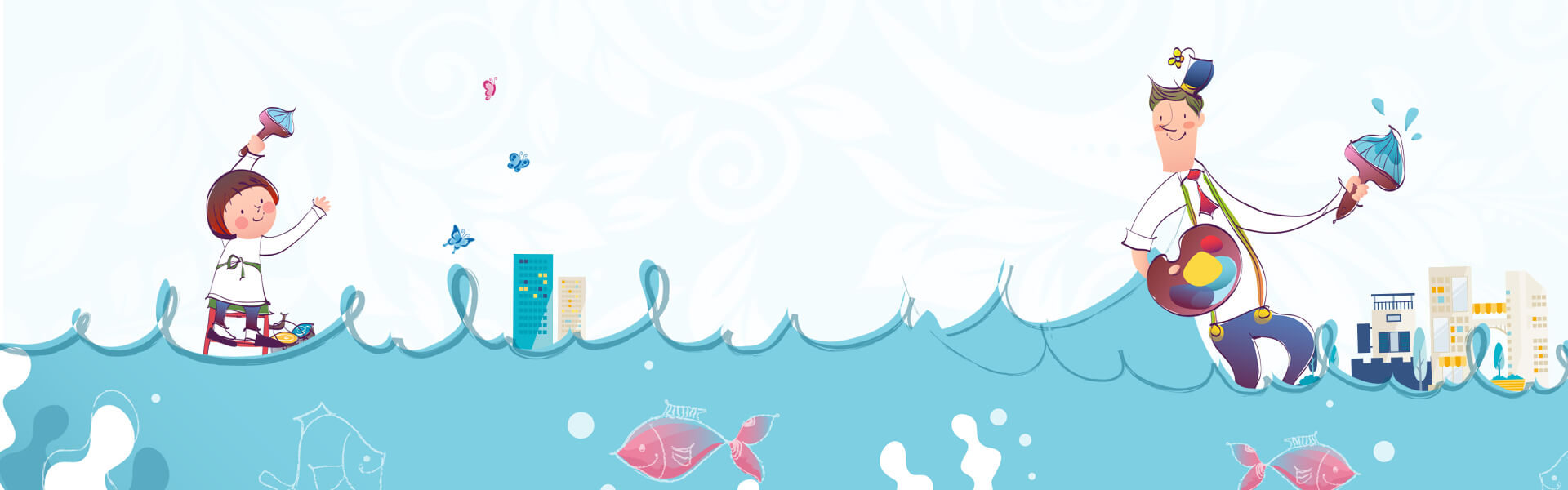 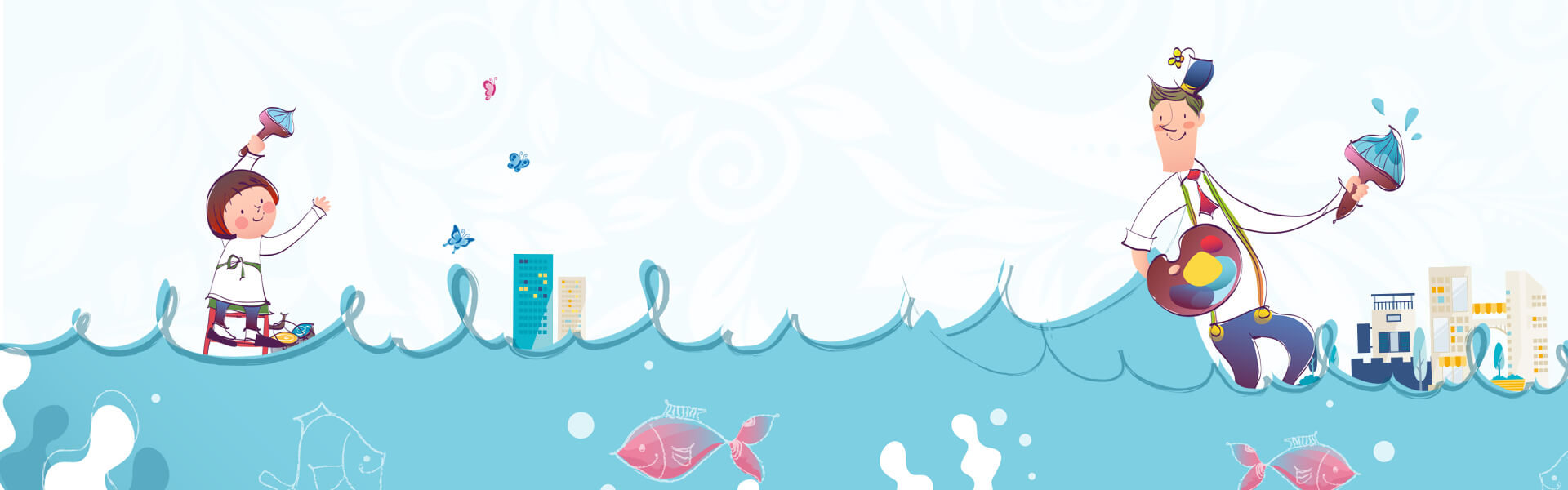 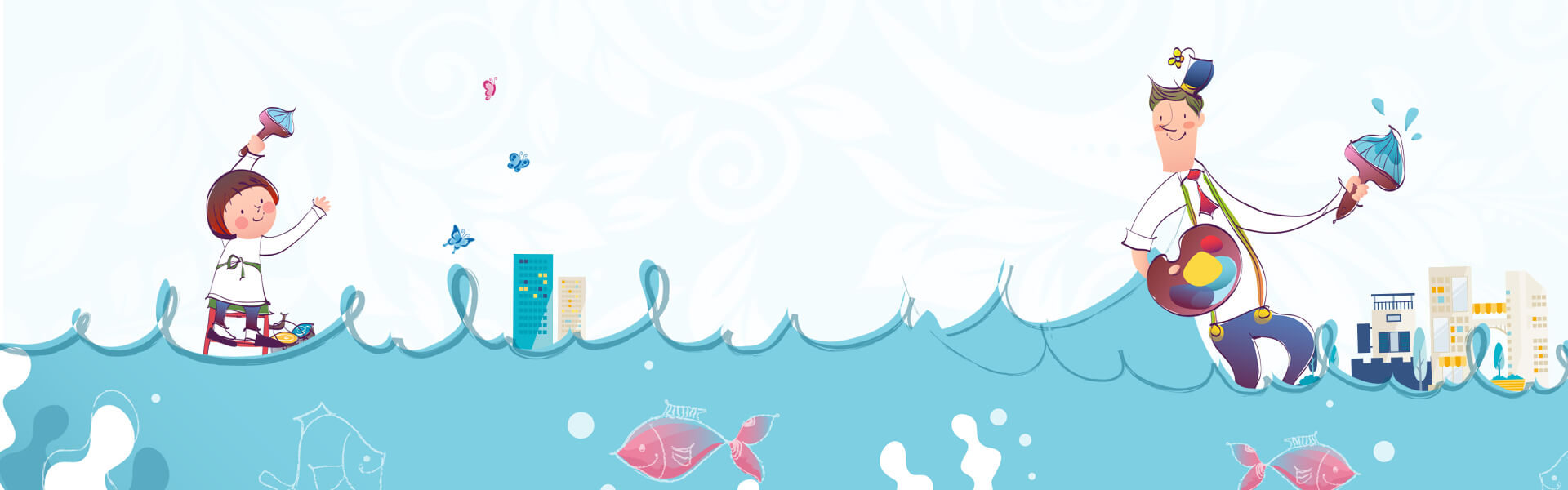 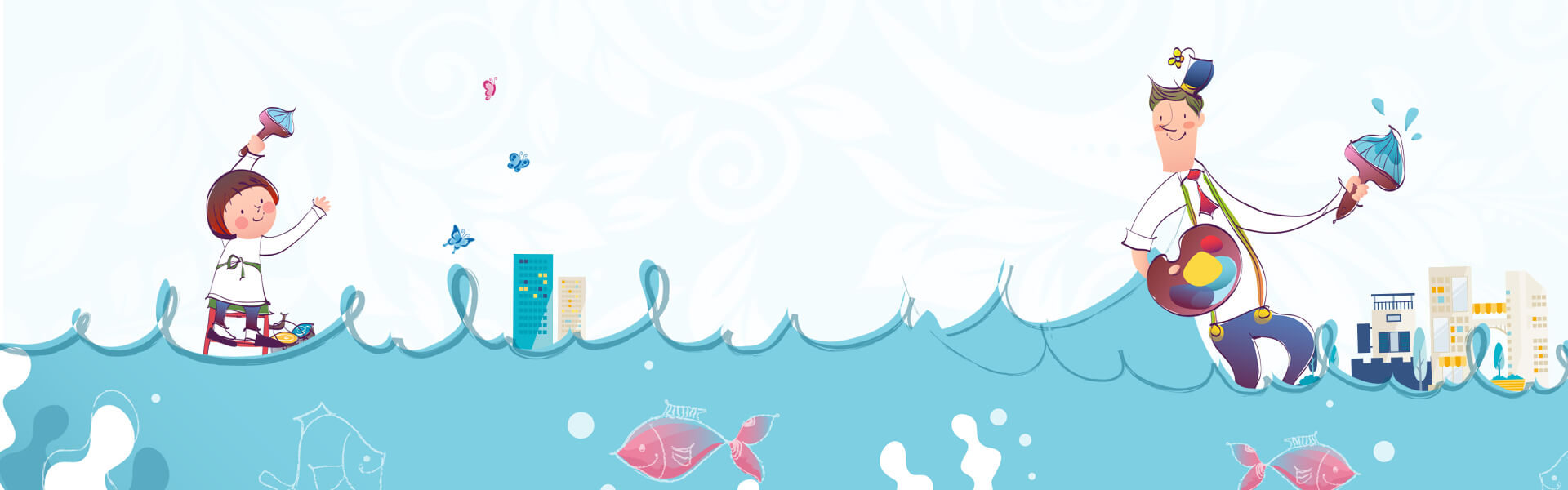 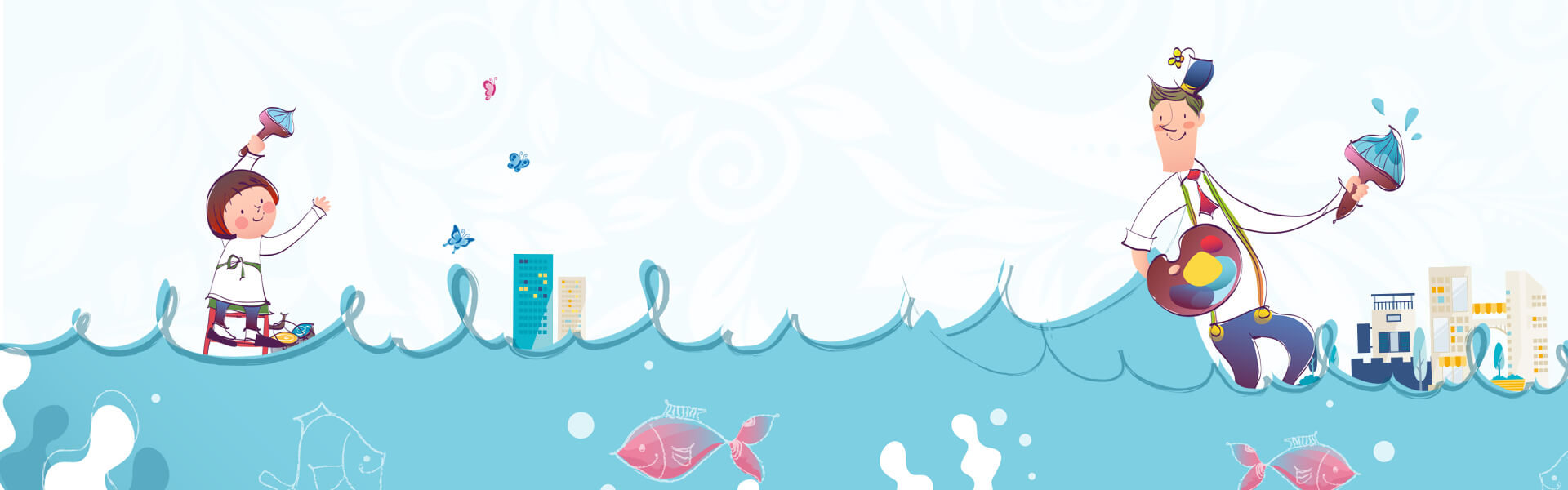 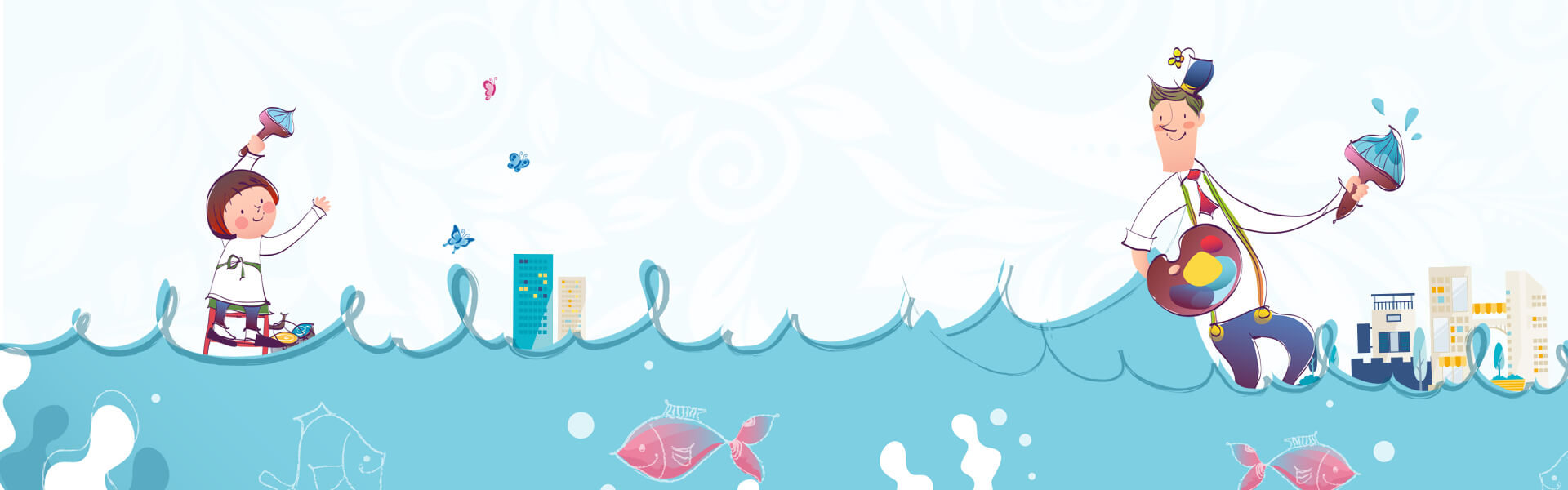 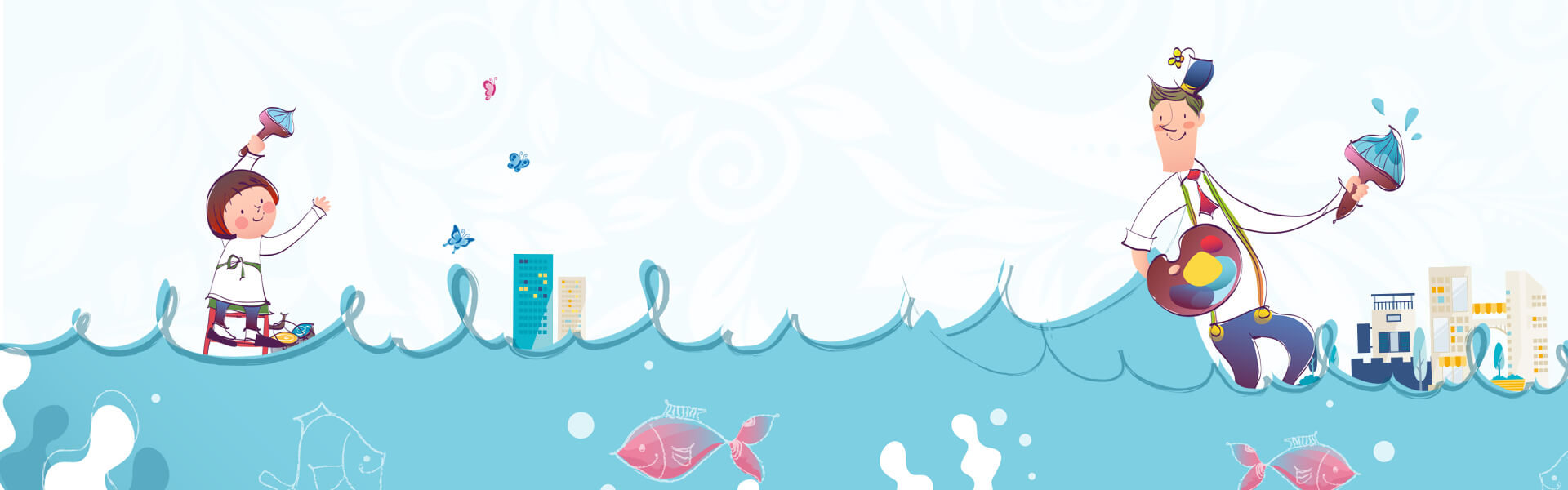 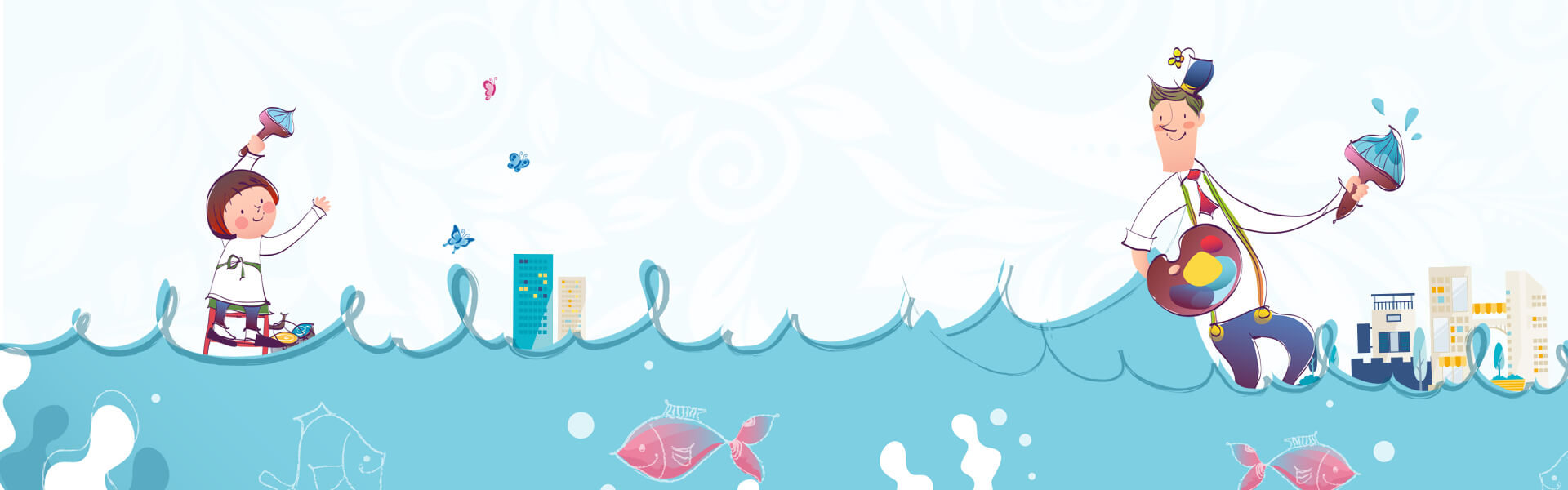 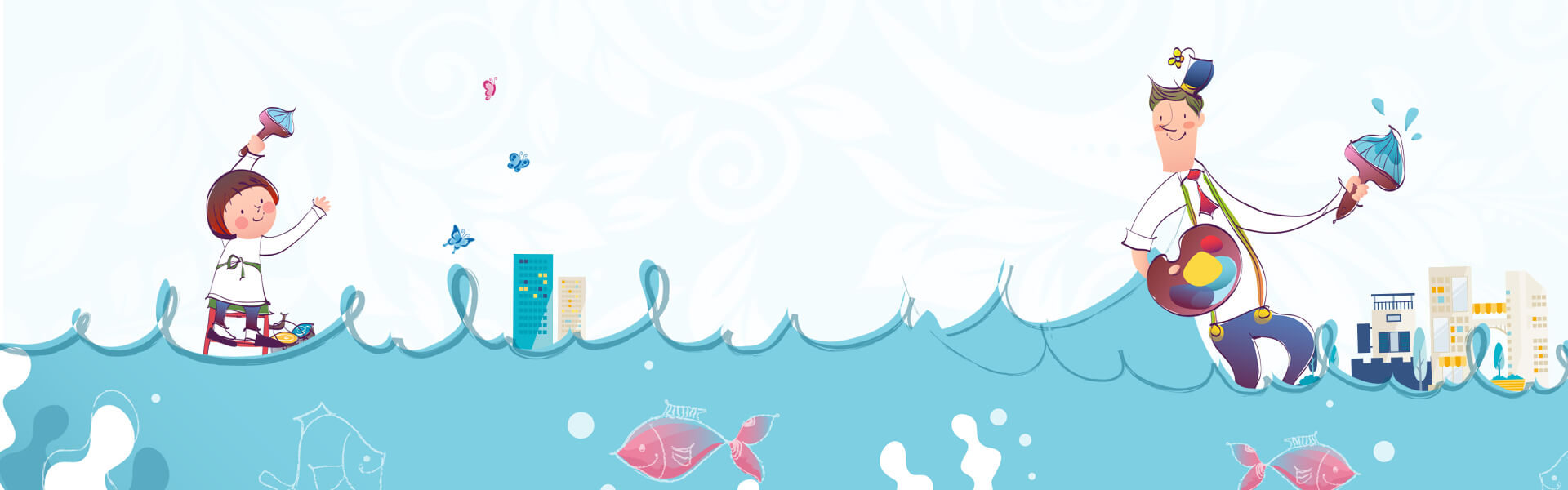 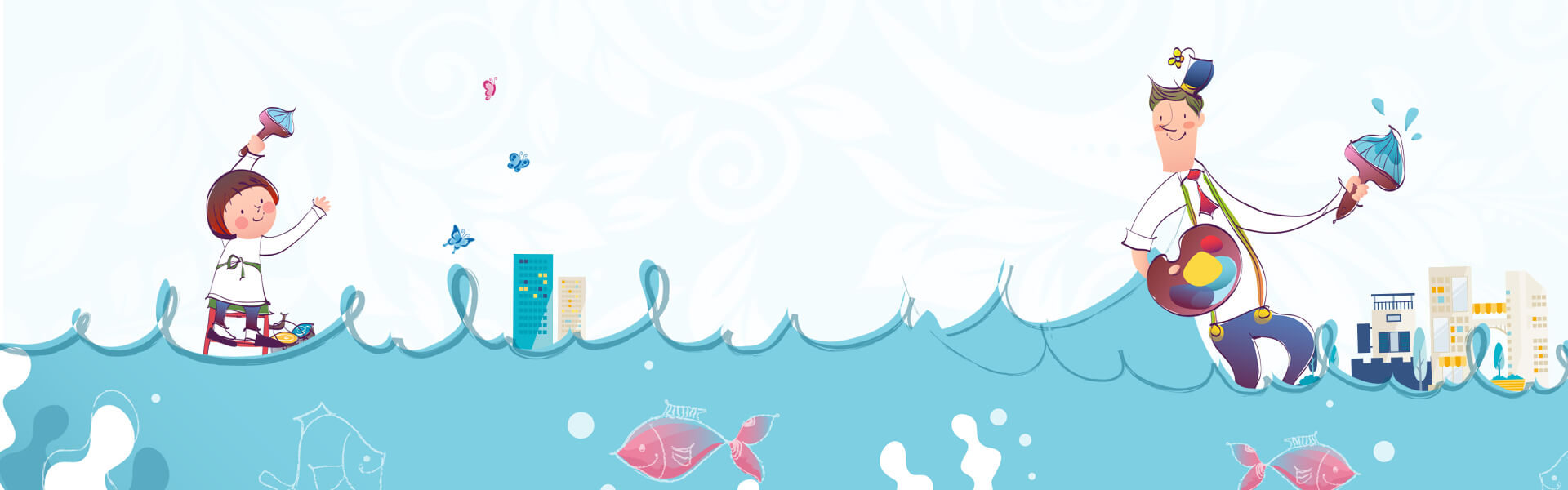 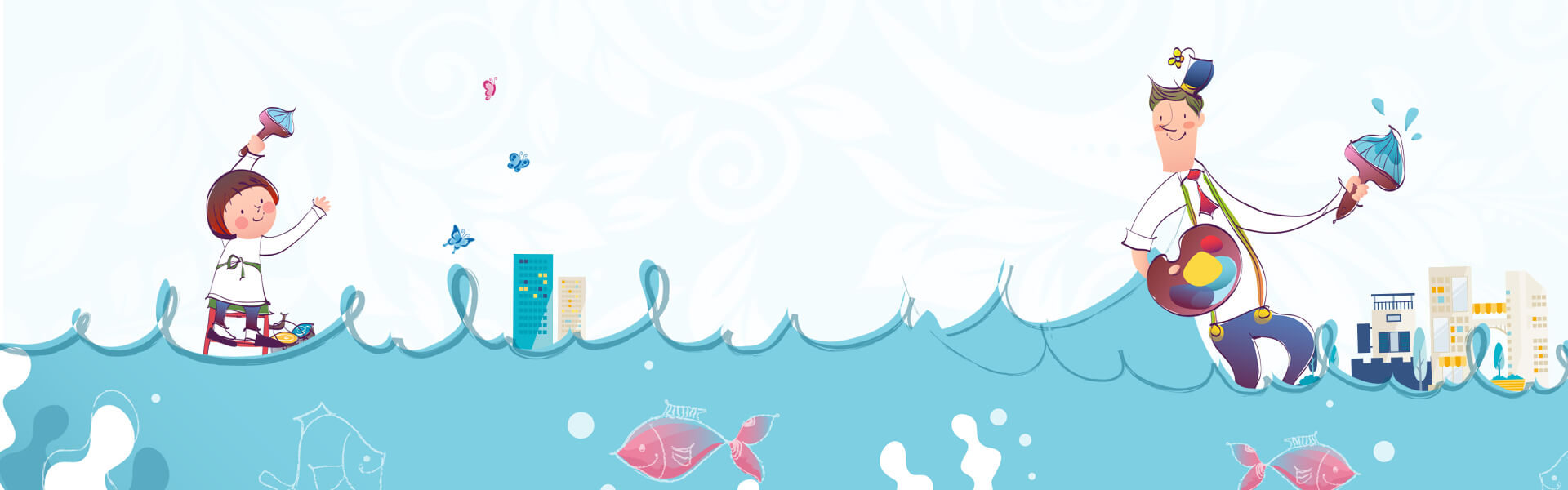 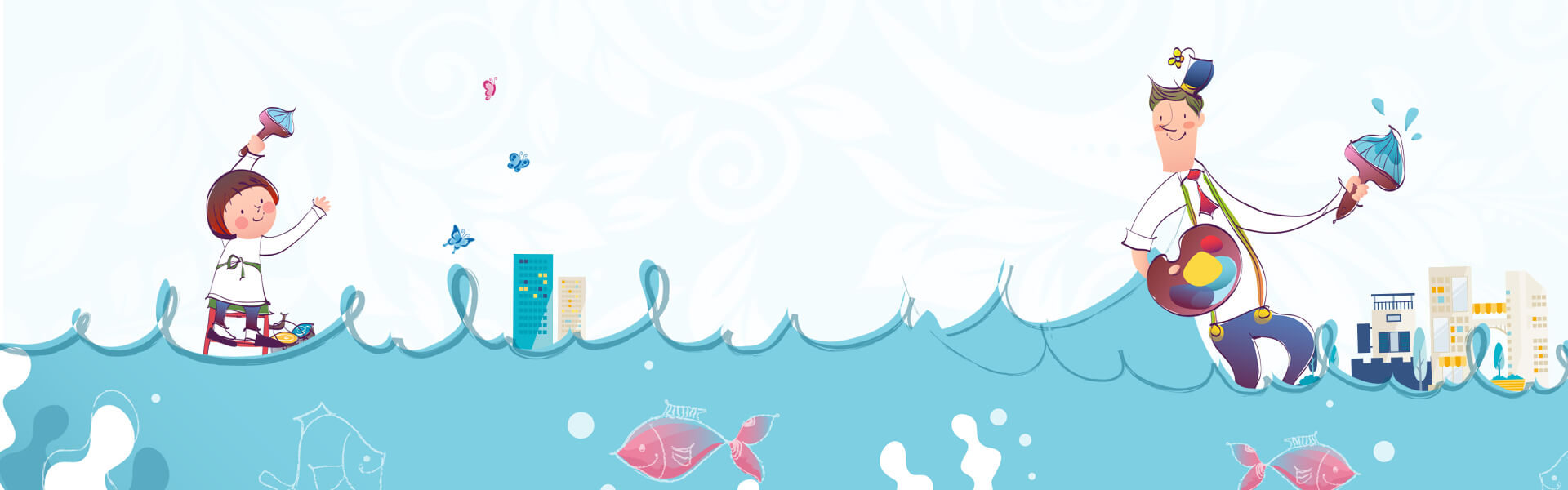 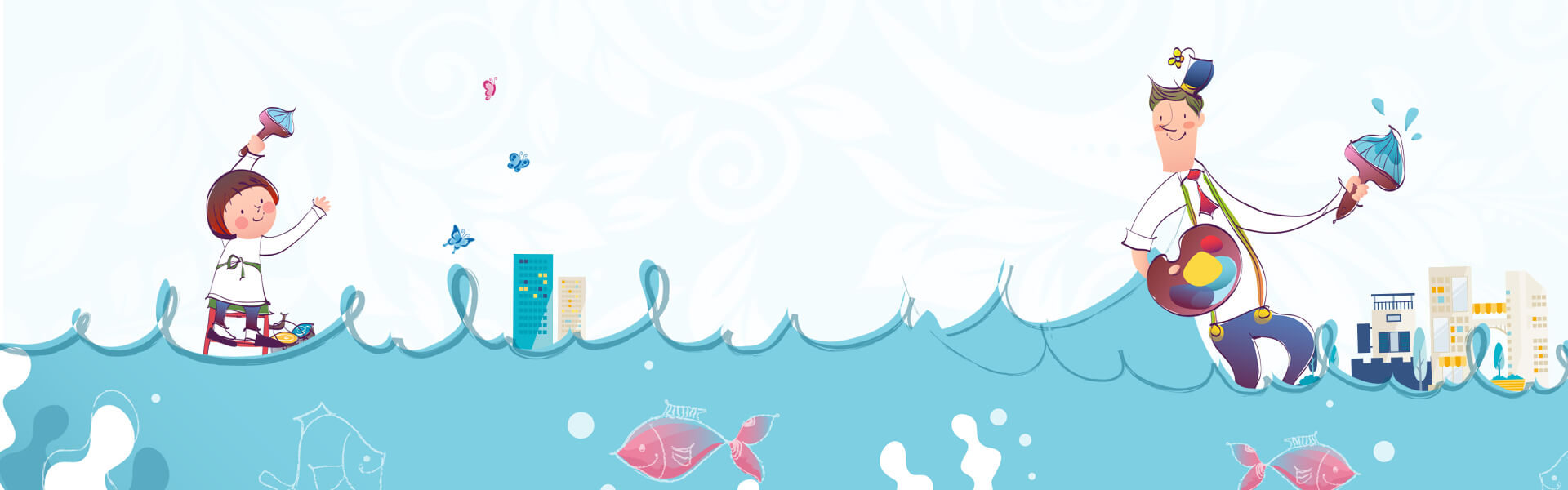 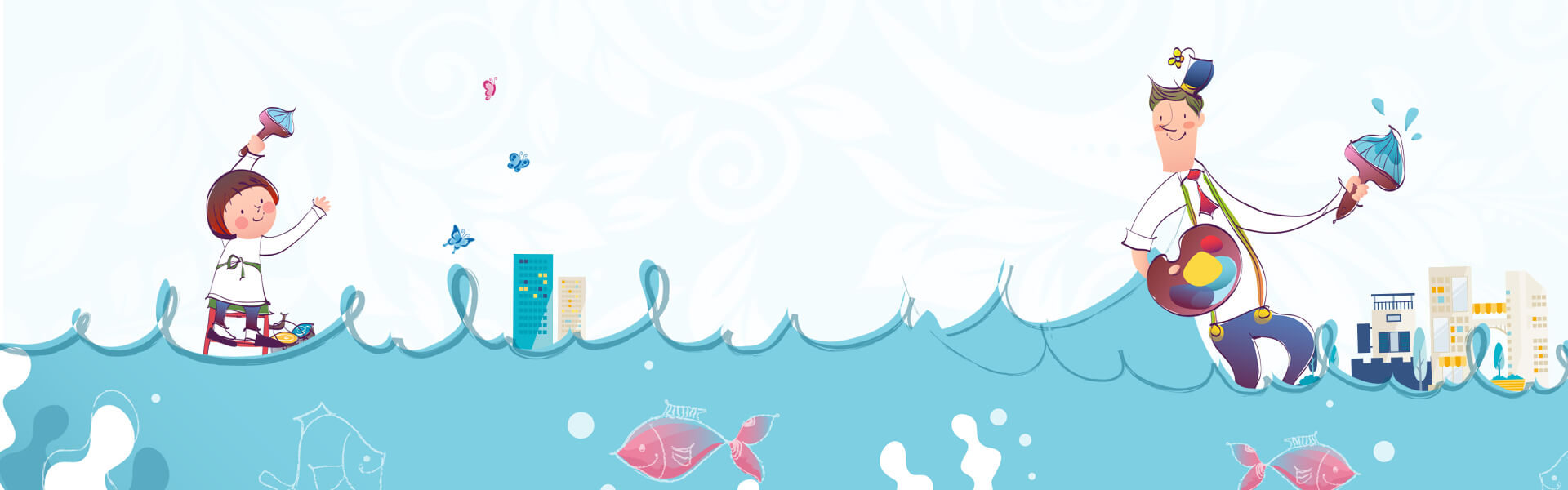 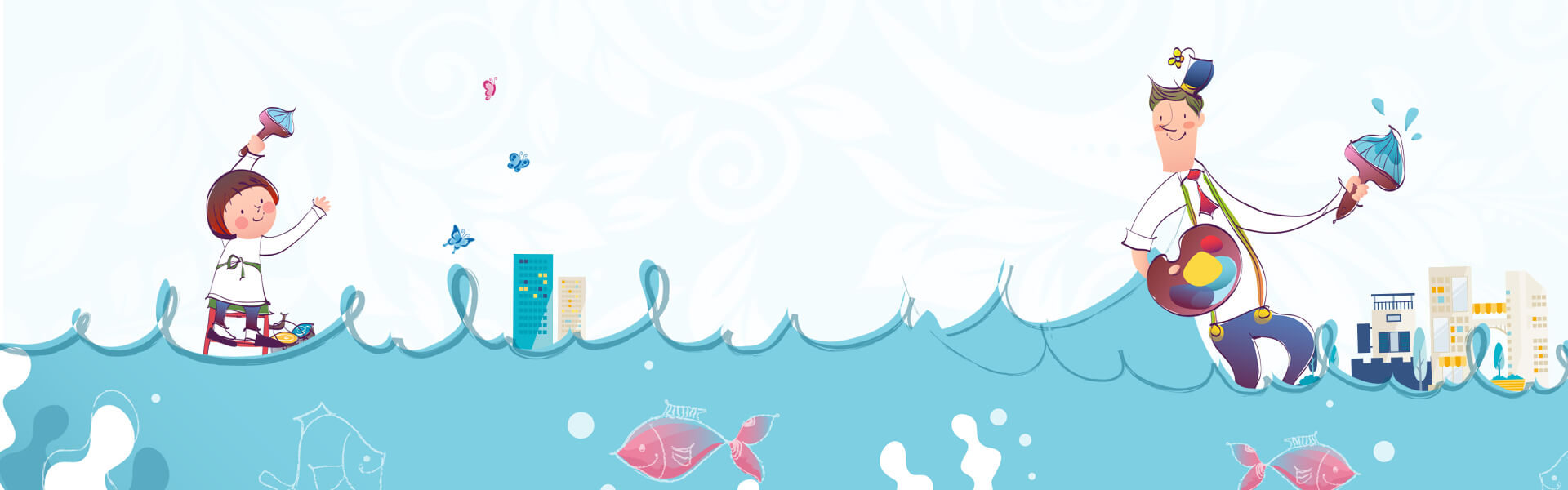 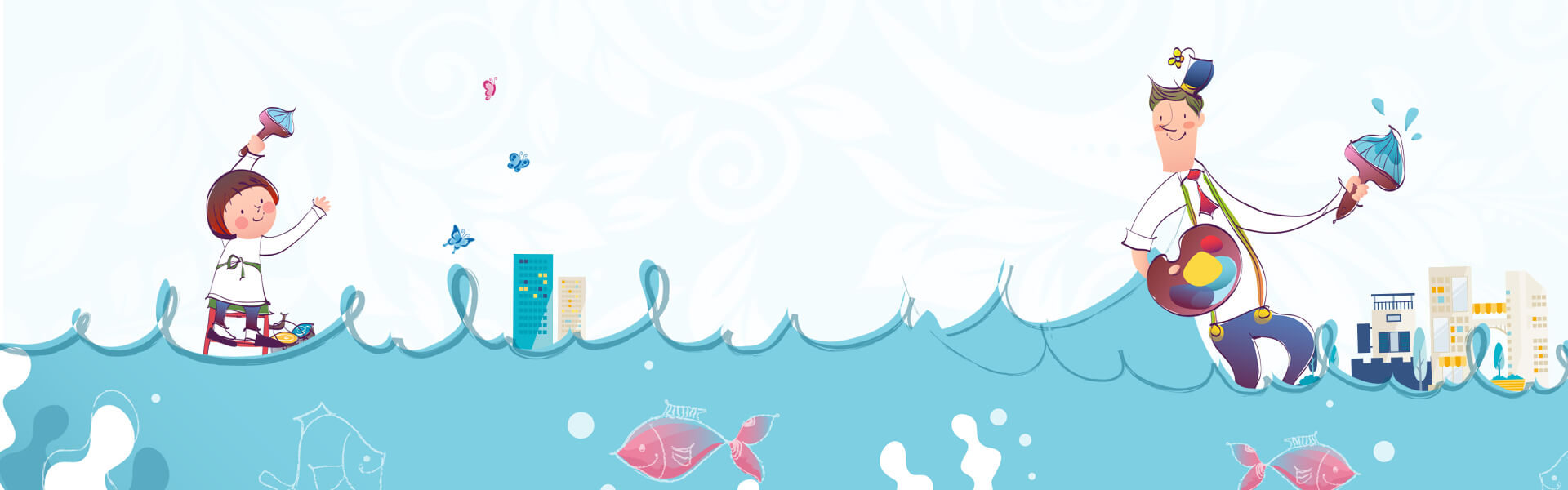 单击此处添加标题
Click here to add words
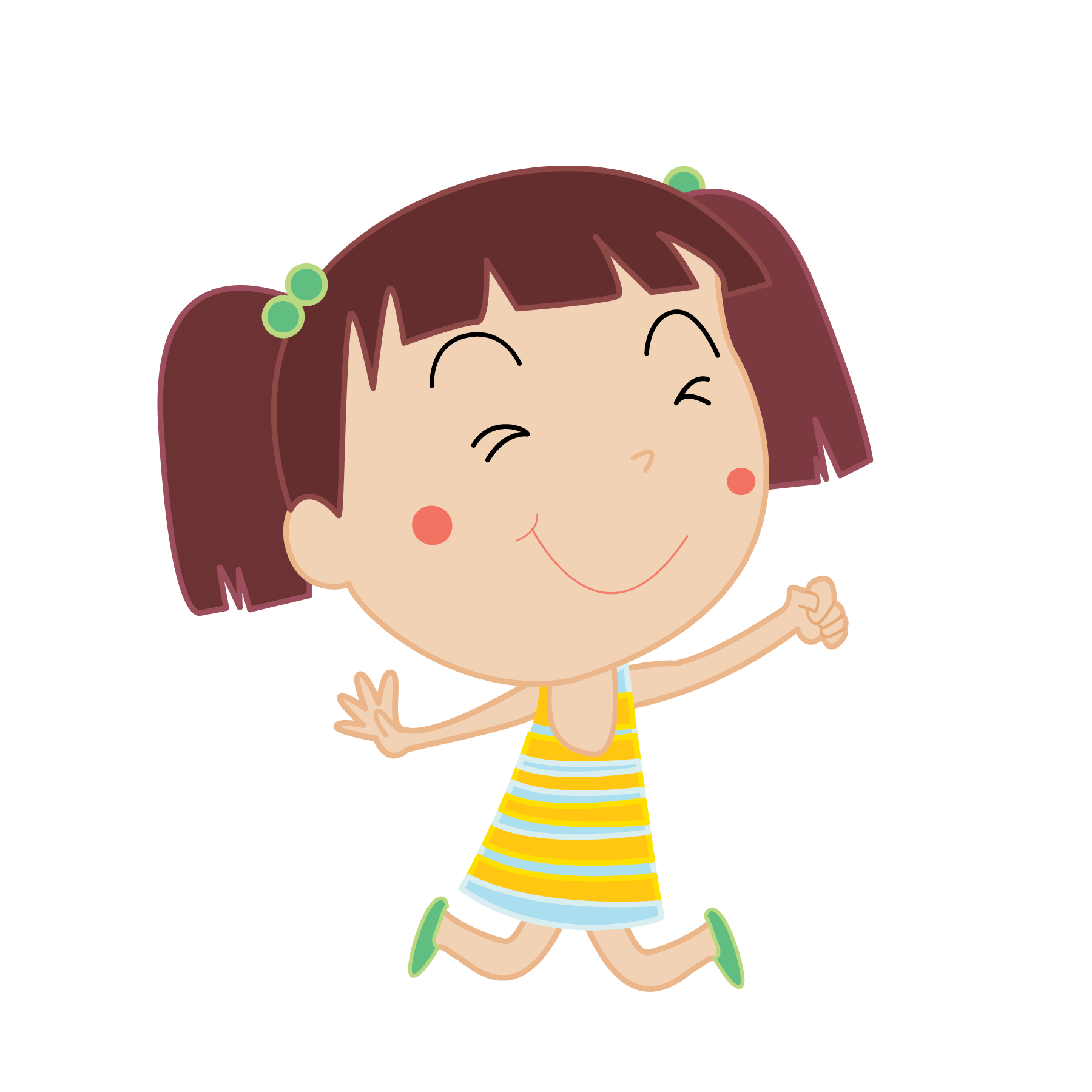 儿童教学
Entrepreneurial activities differ substantially depending on the type of organization and creativity. Entrepreneurial activities differ
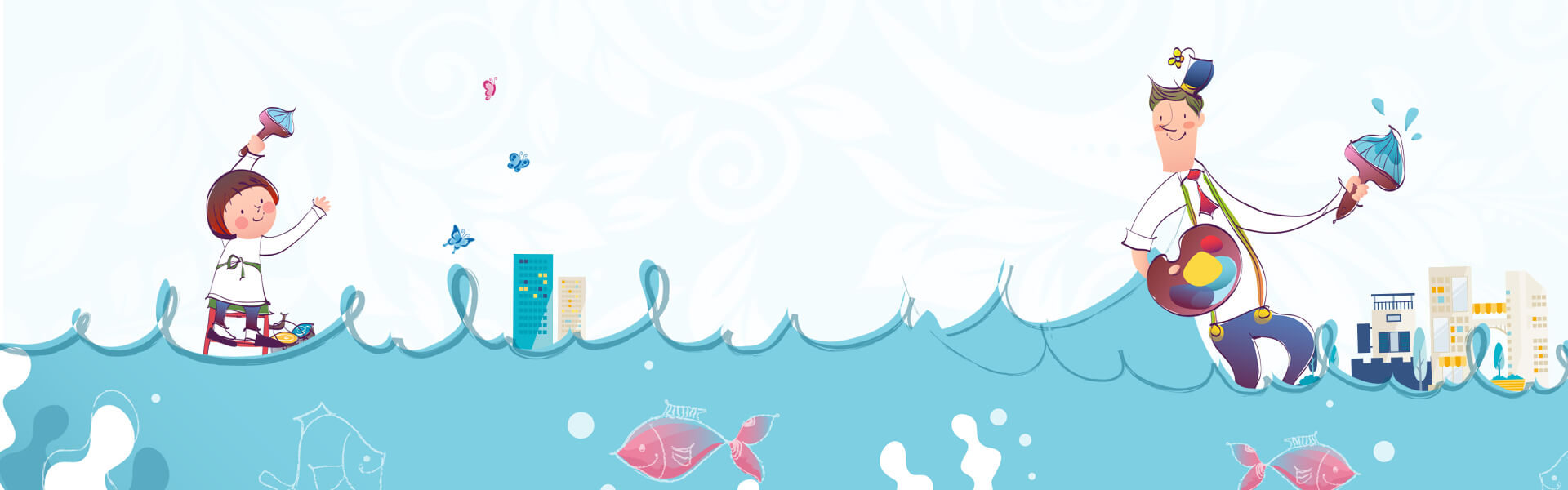 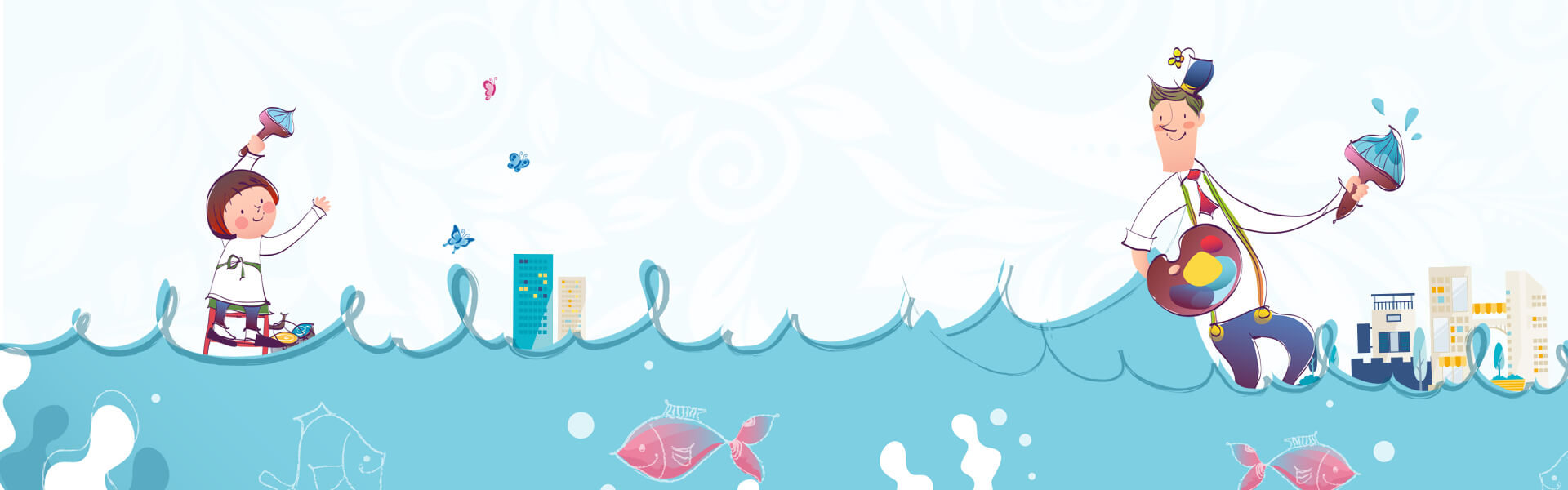 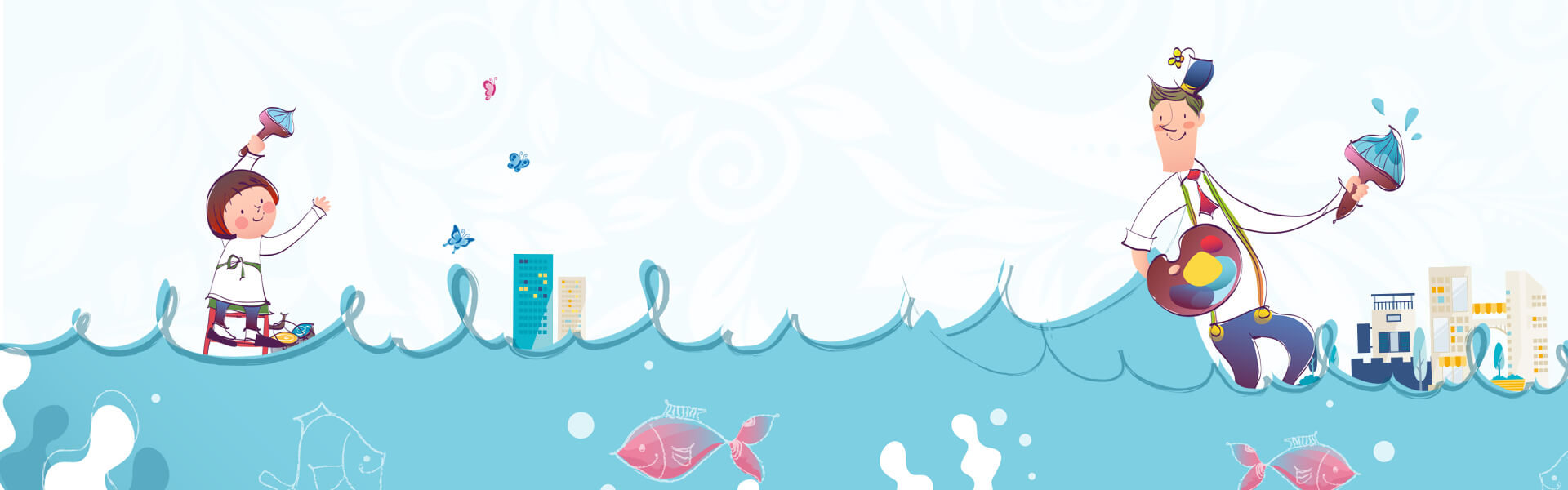 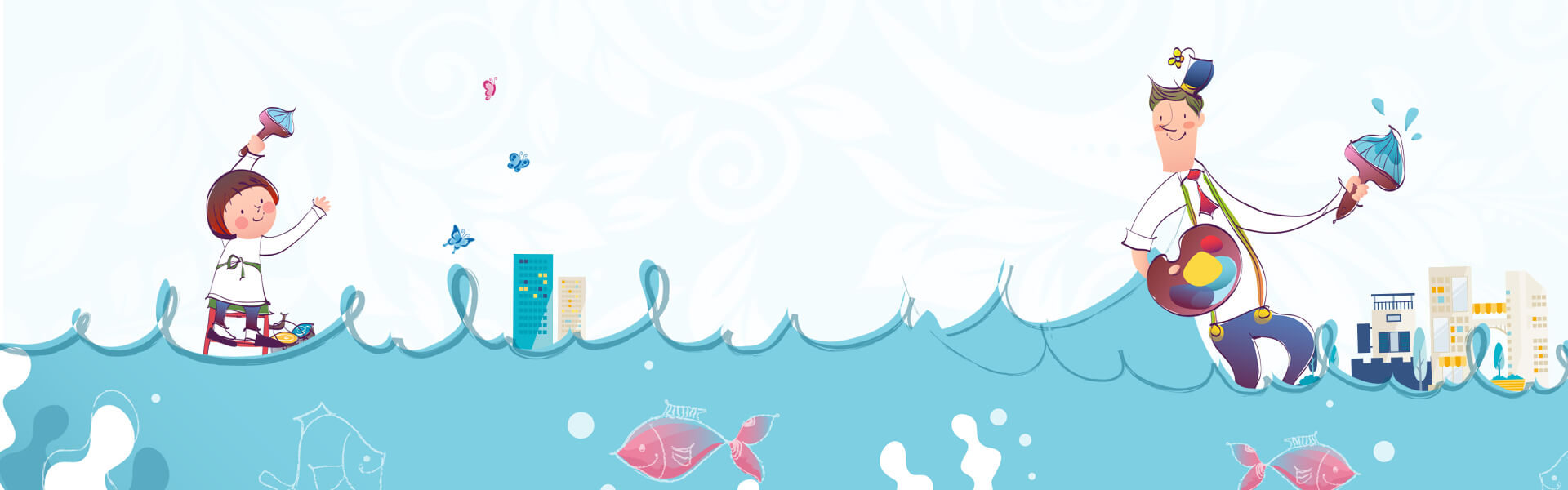 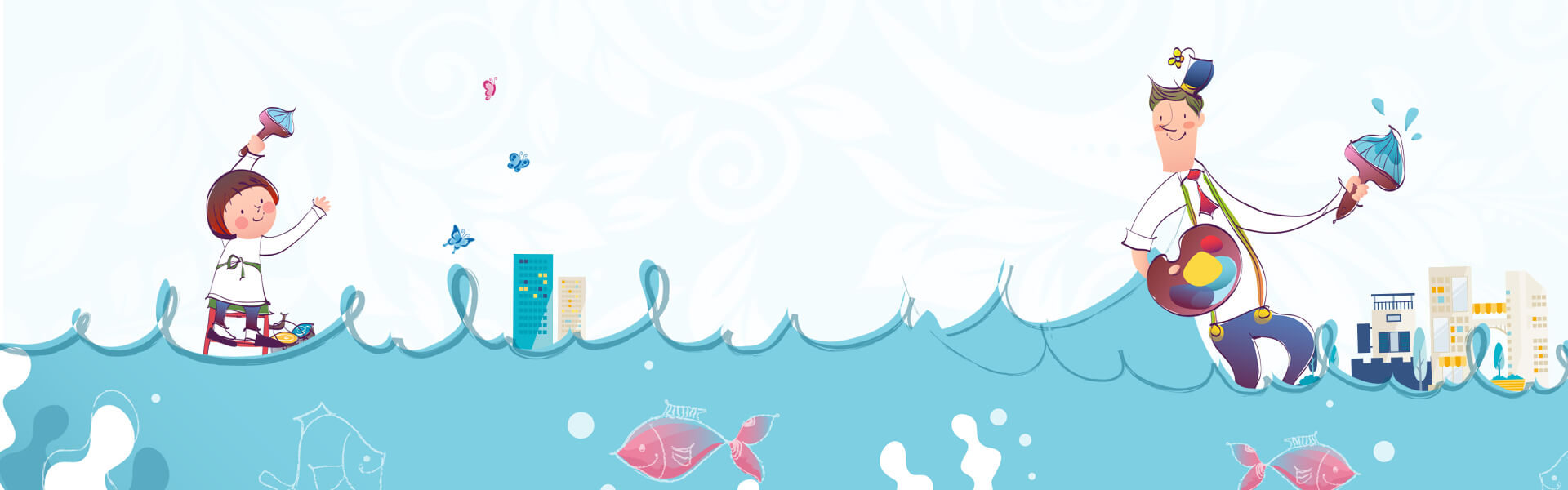 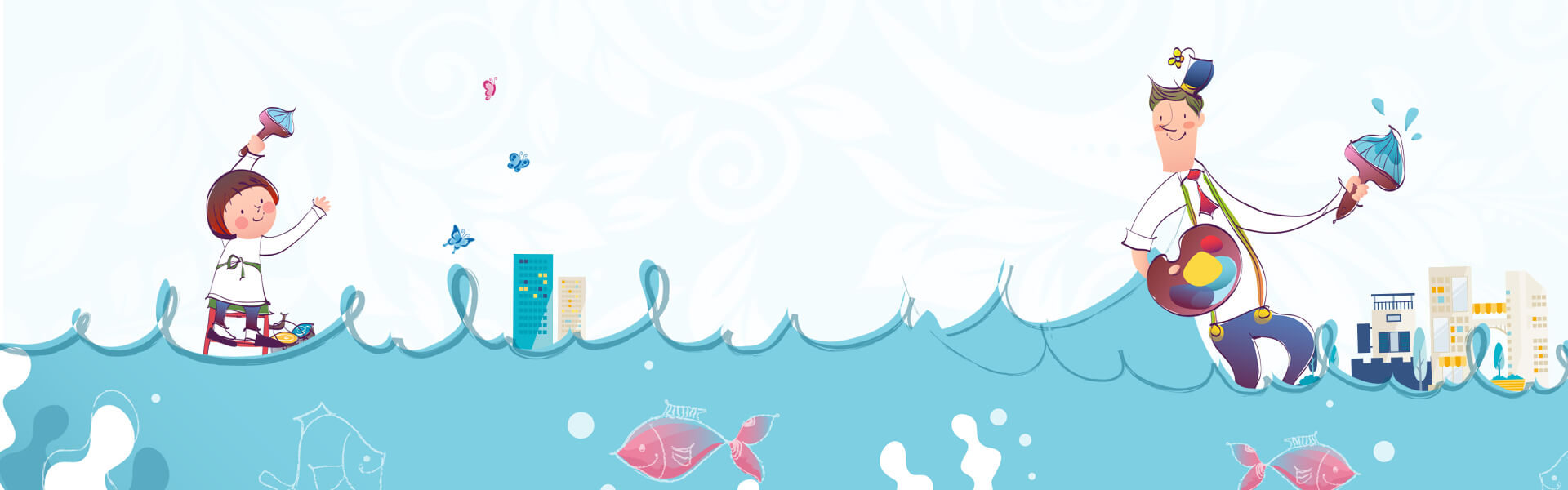 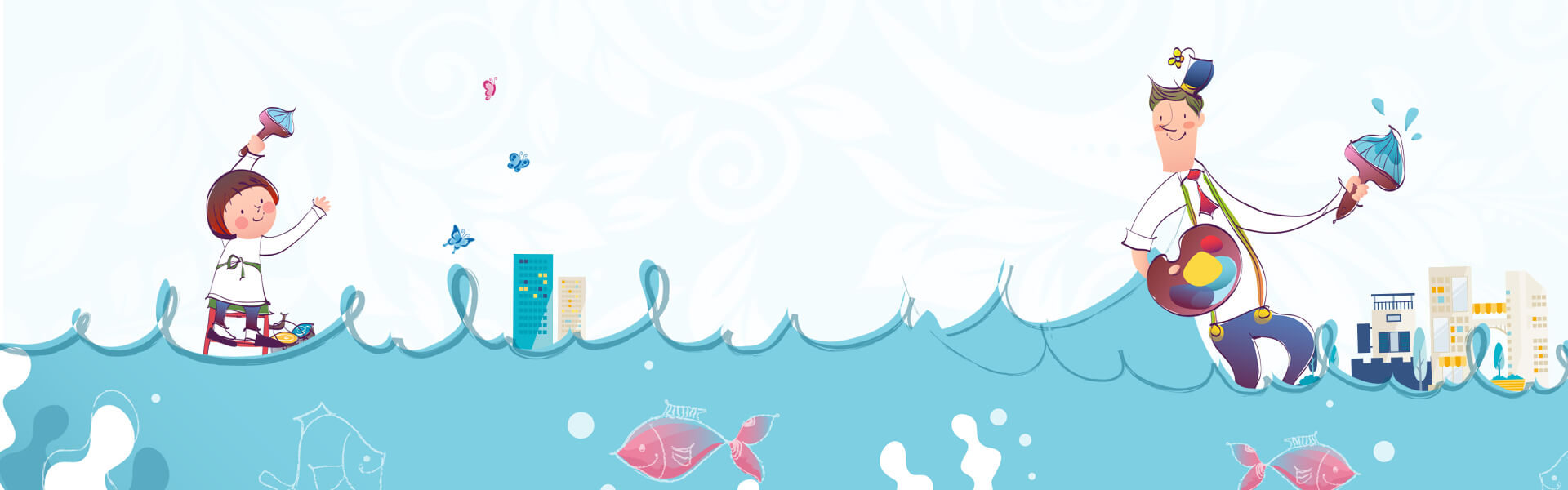 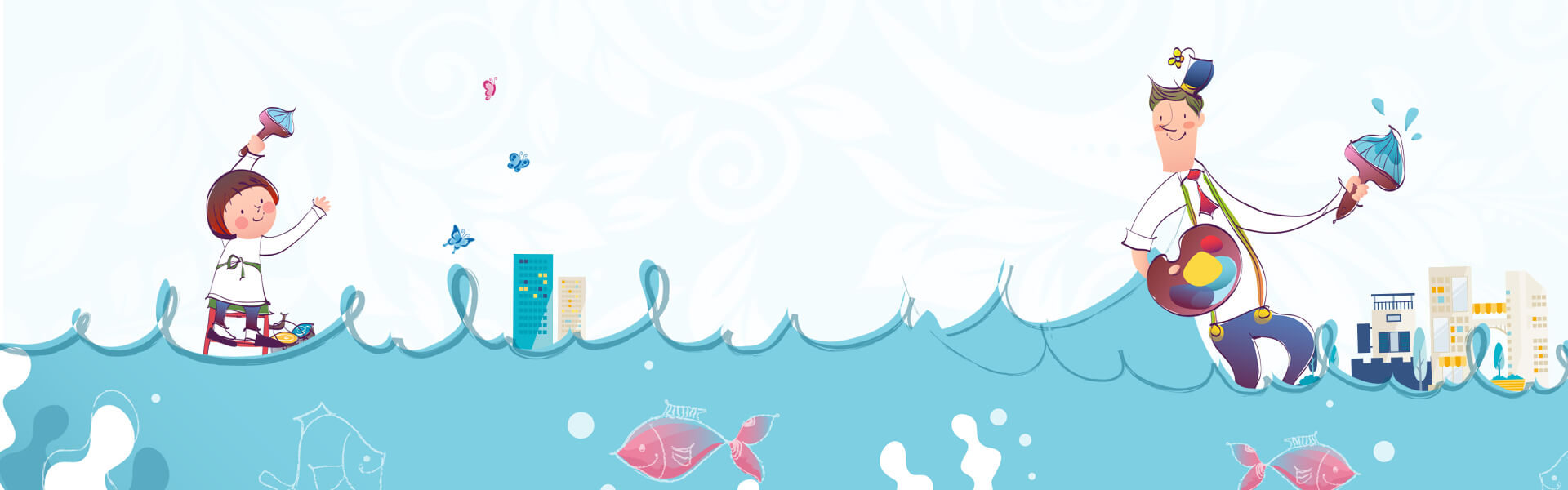 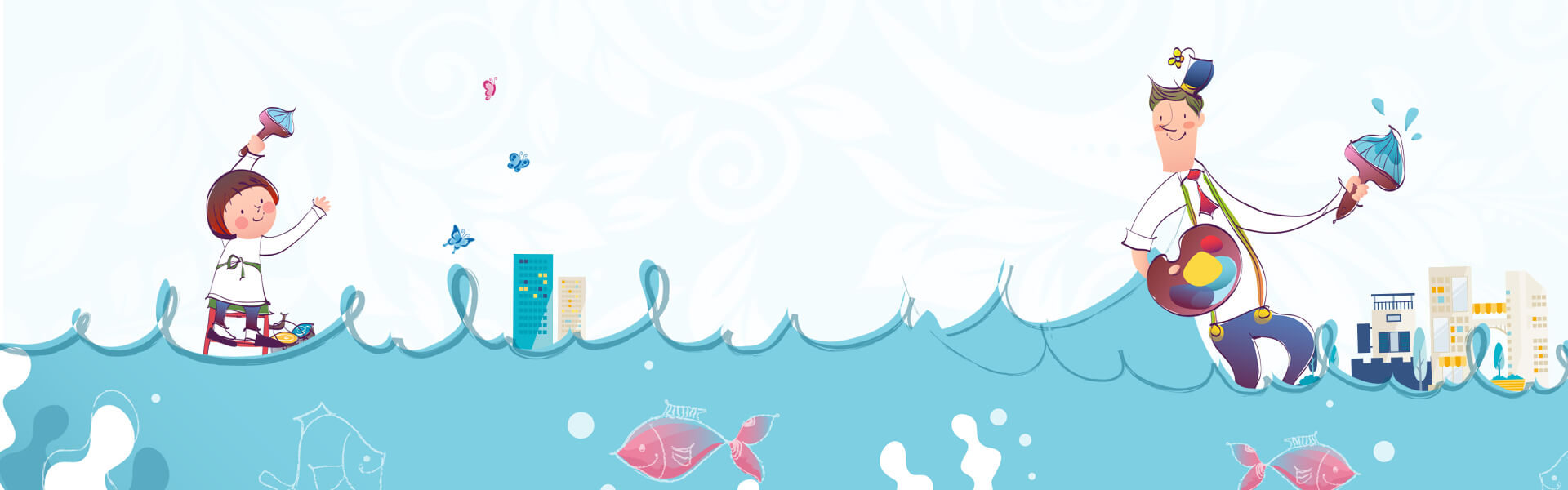 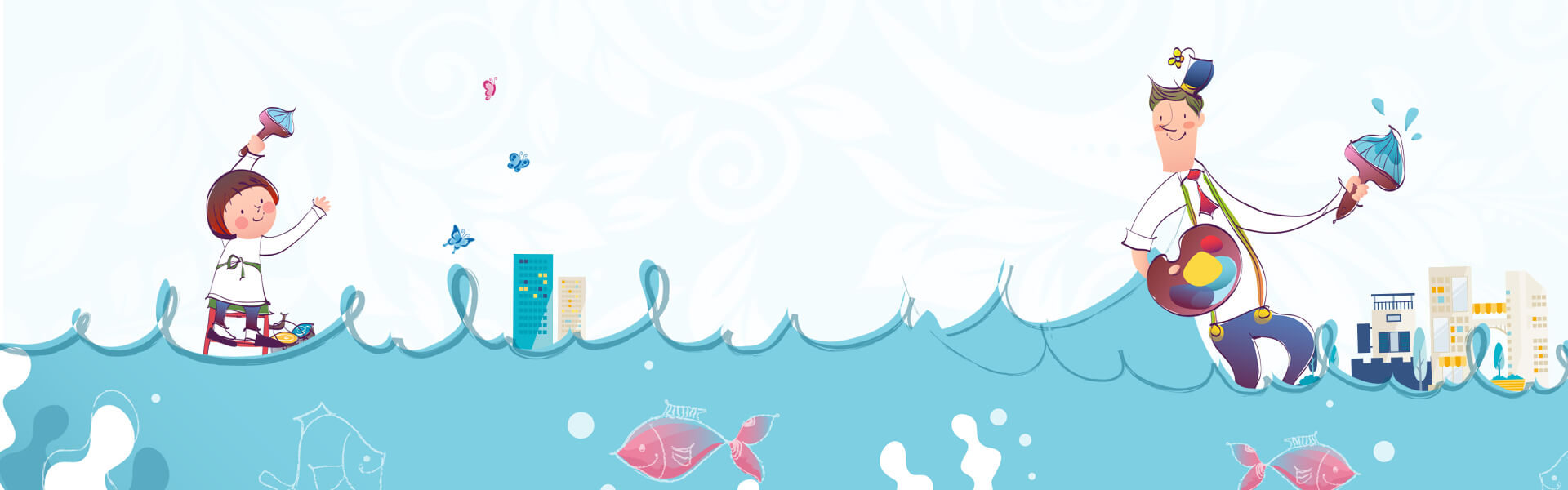 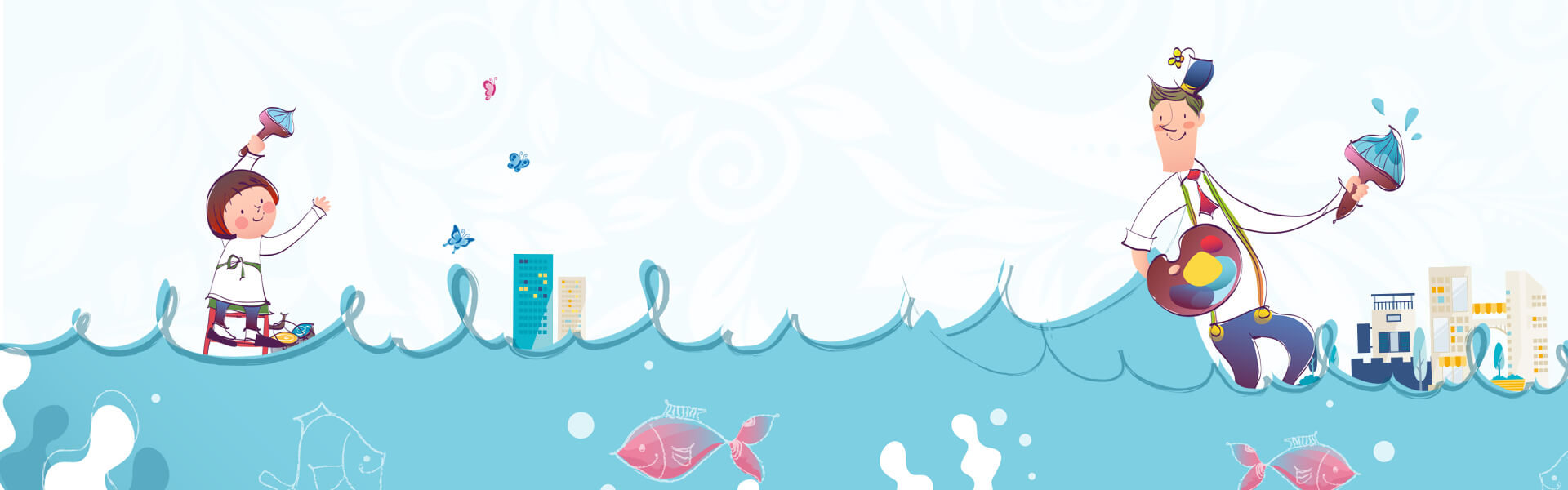 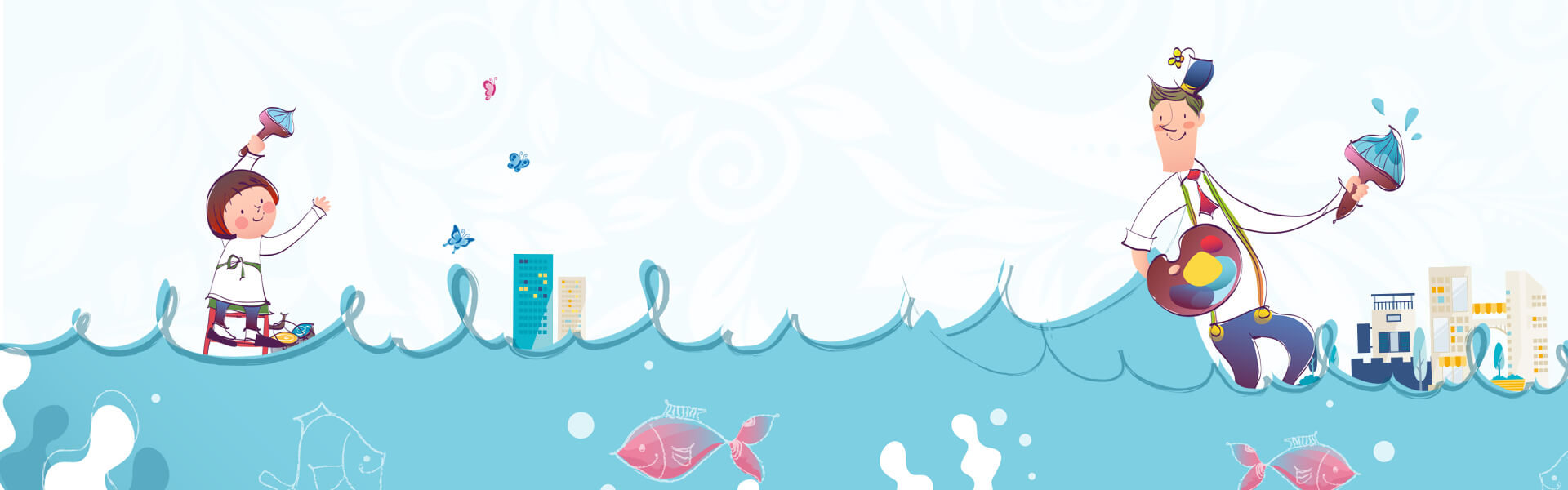 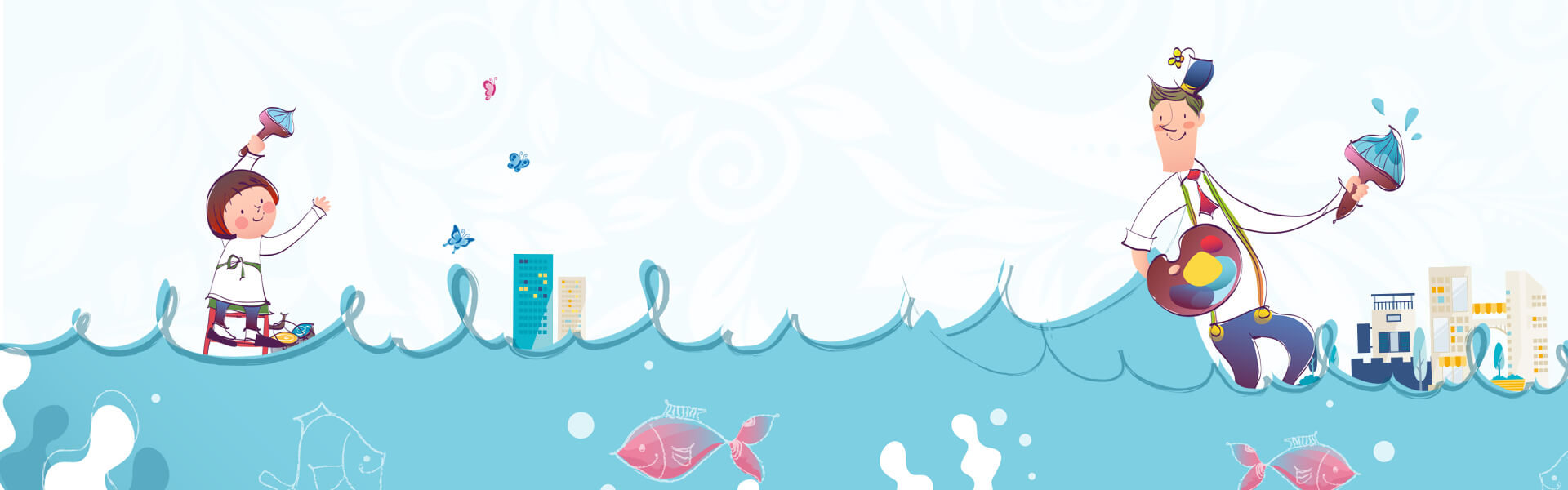 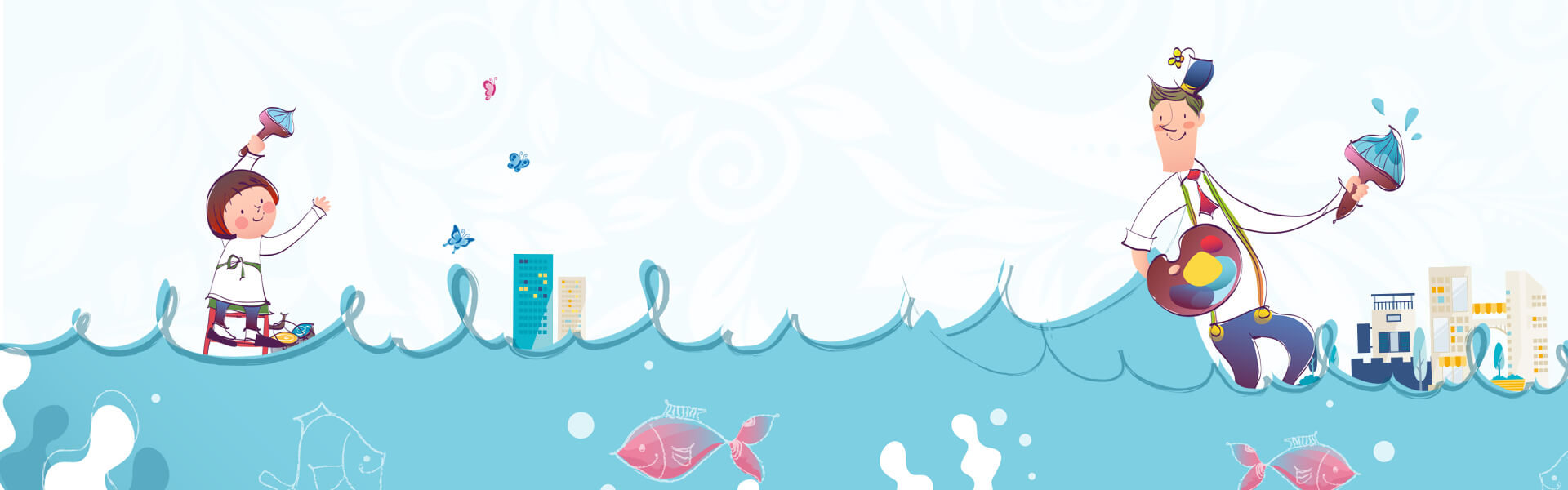 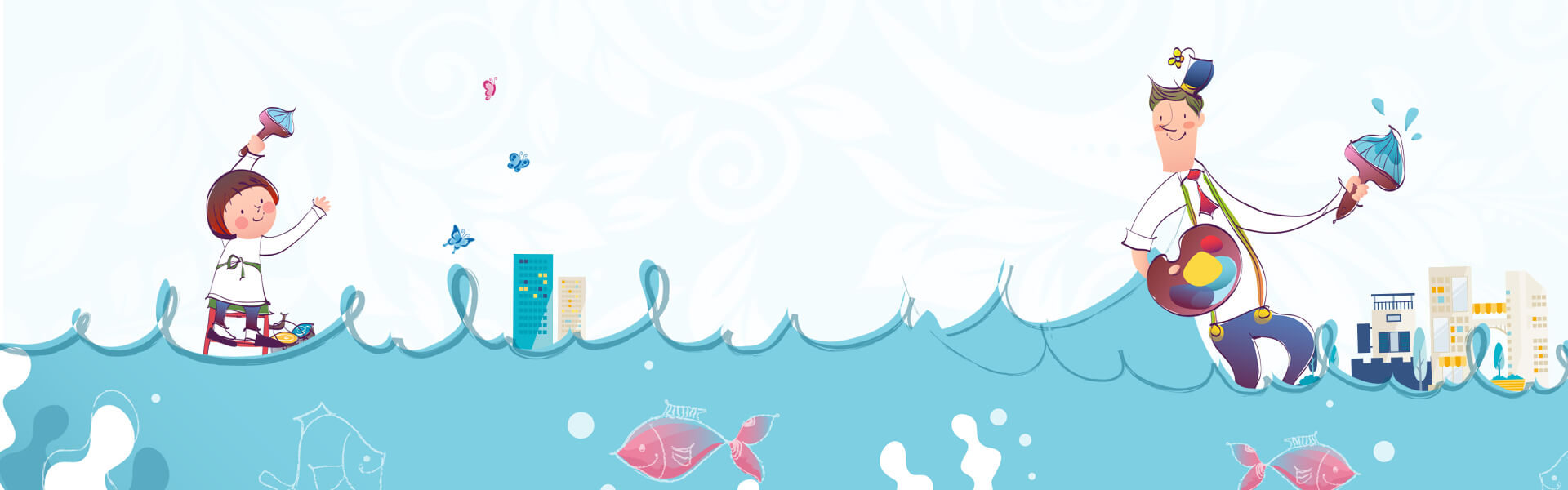 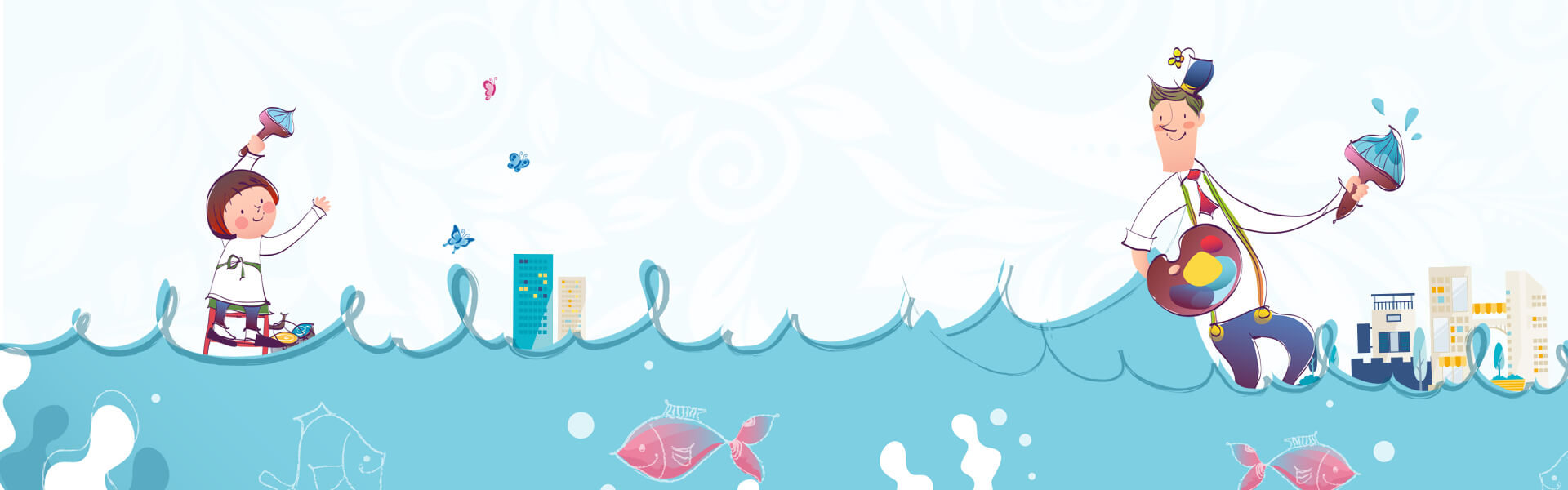 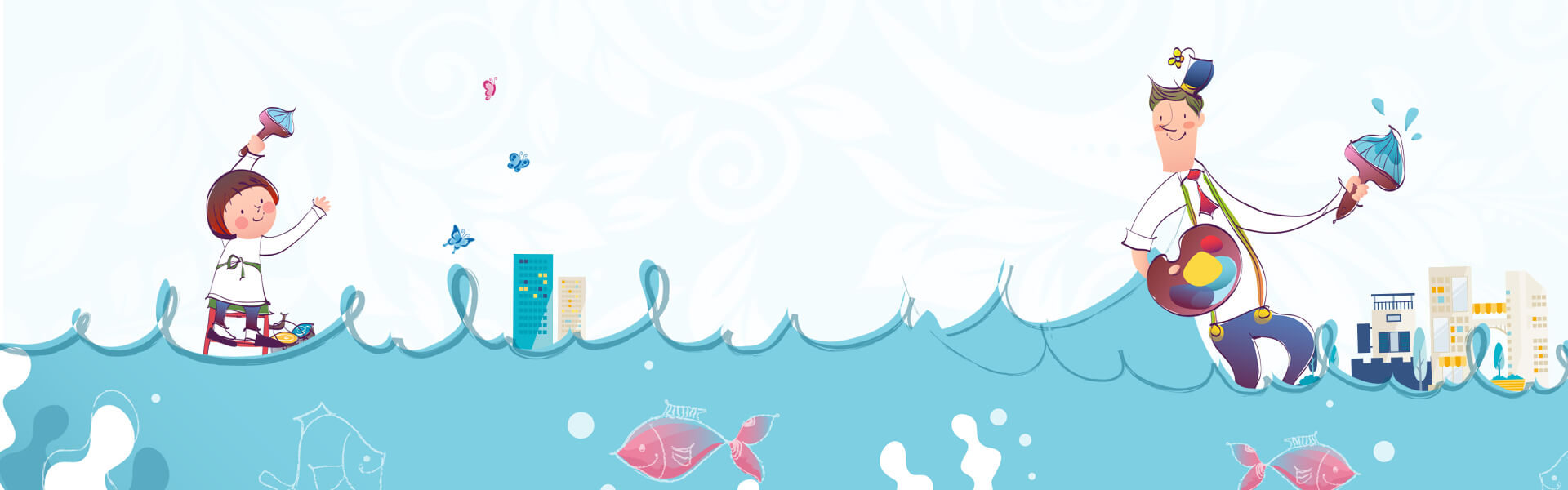 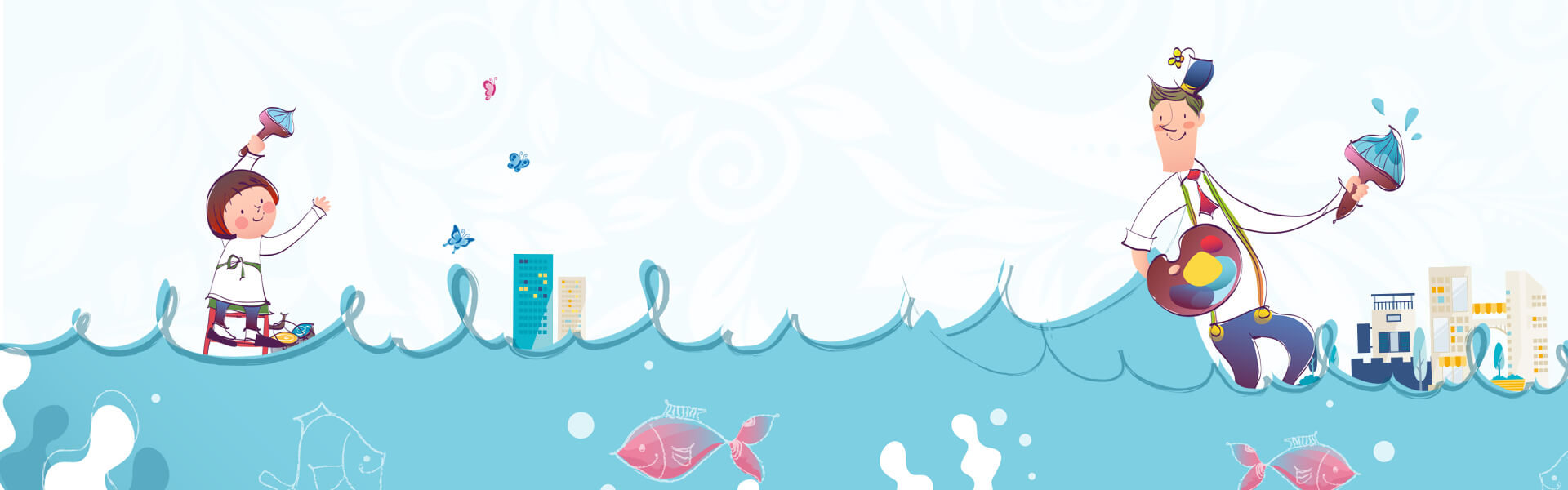 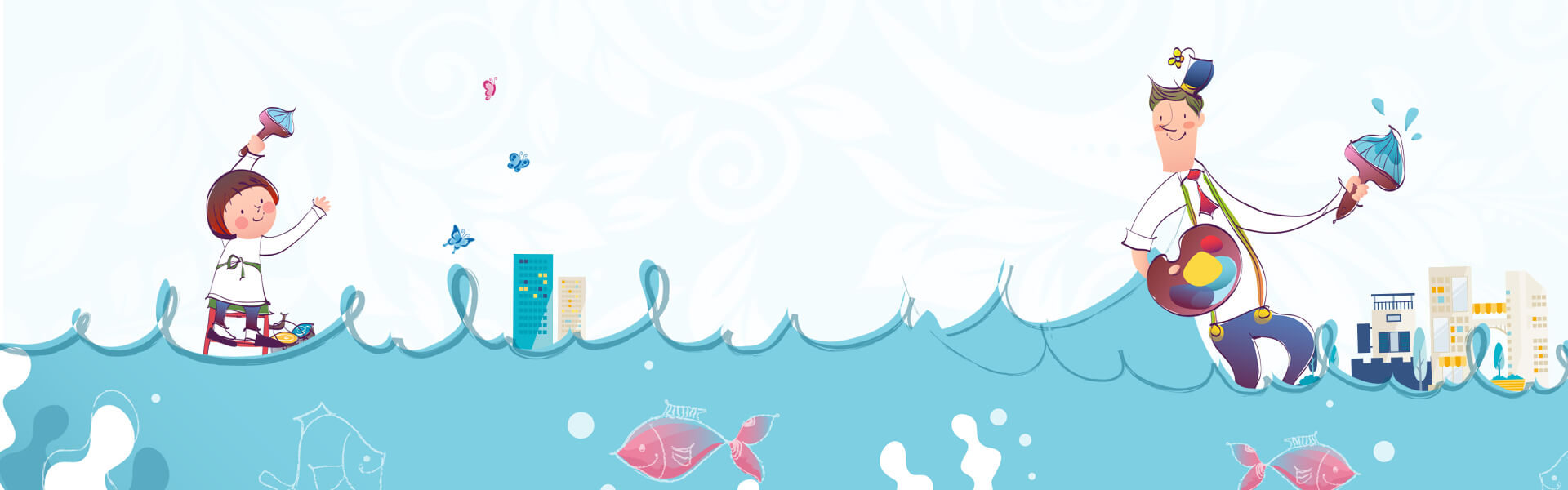 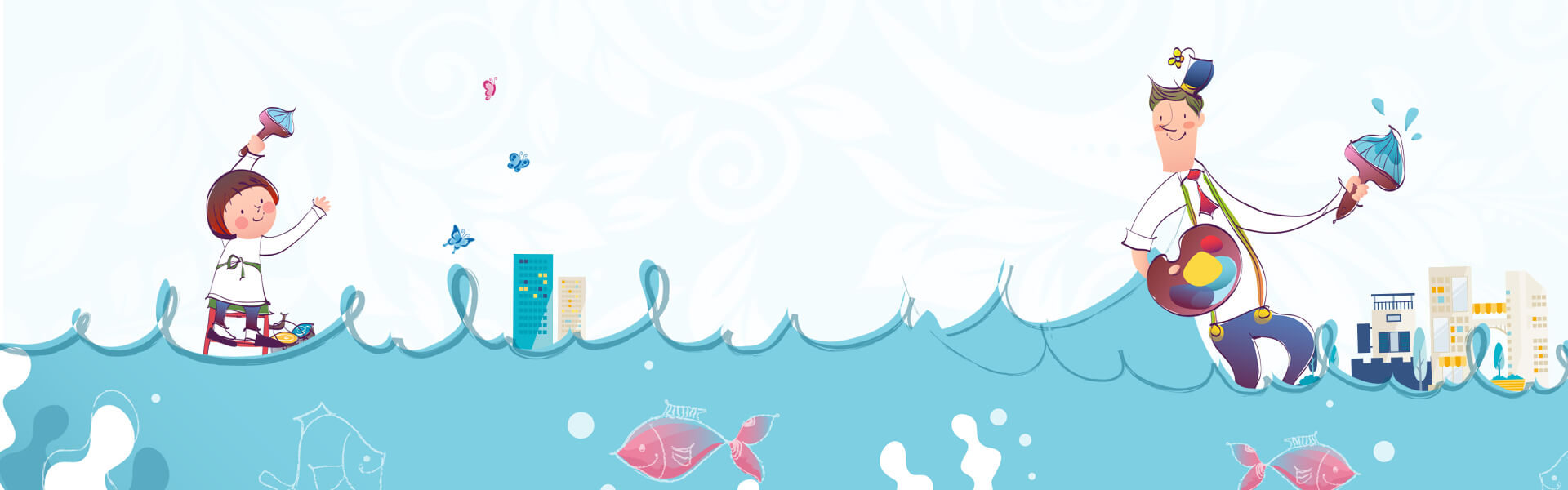 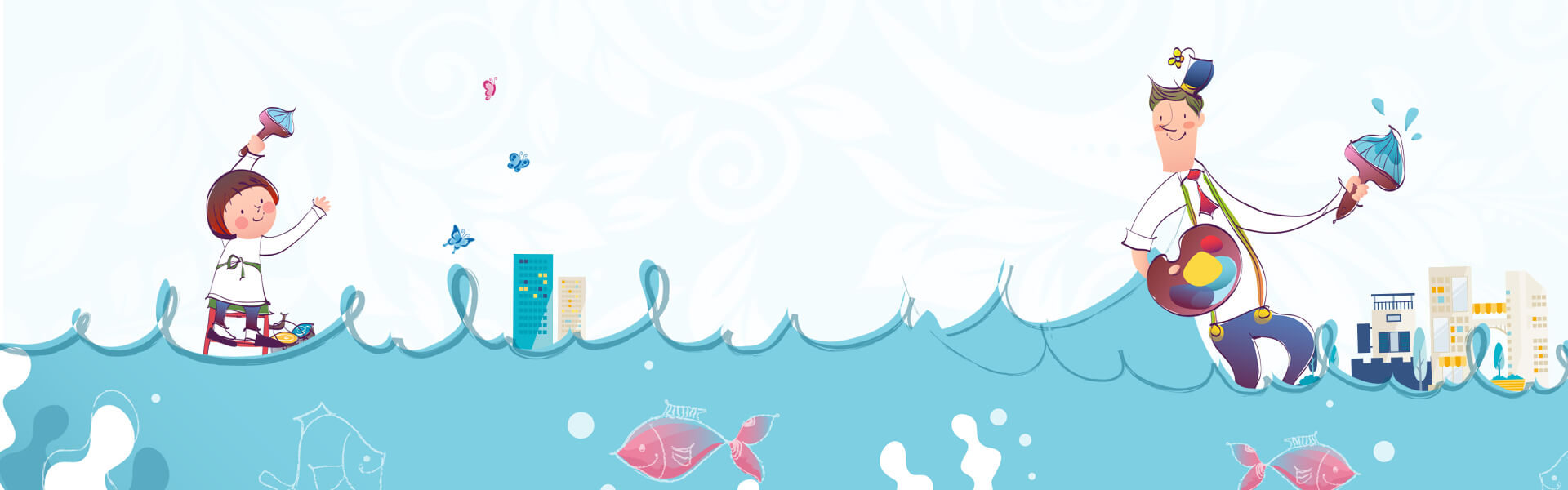 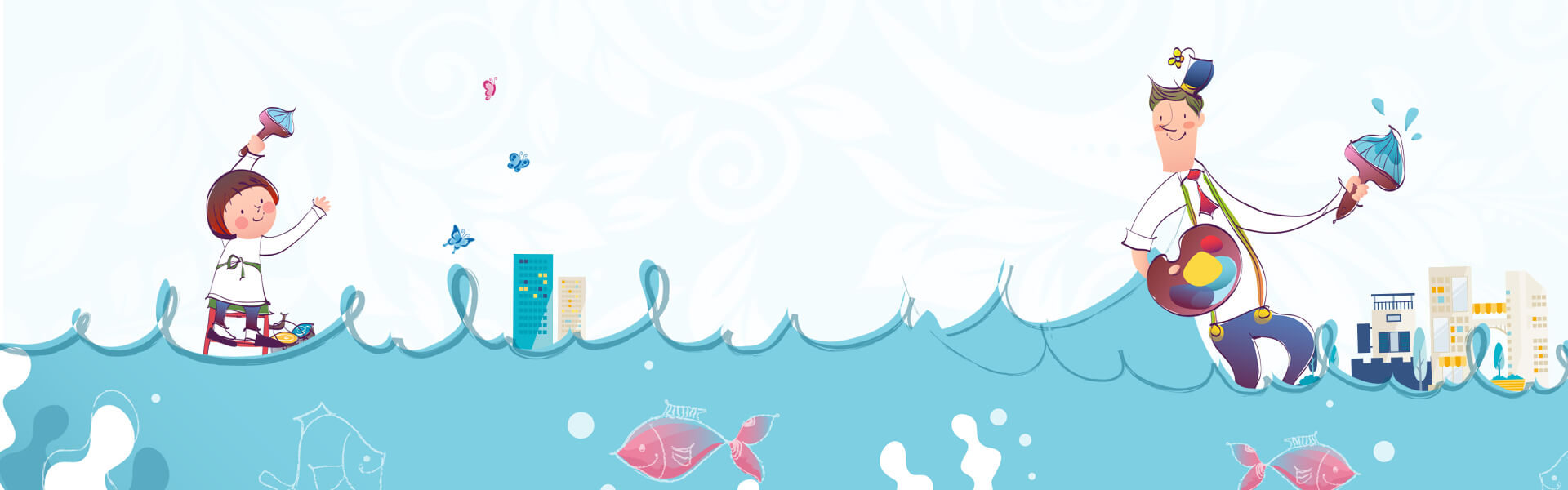 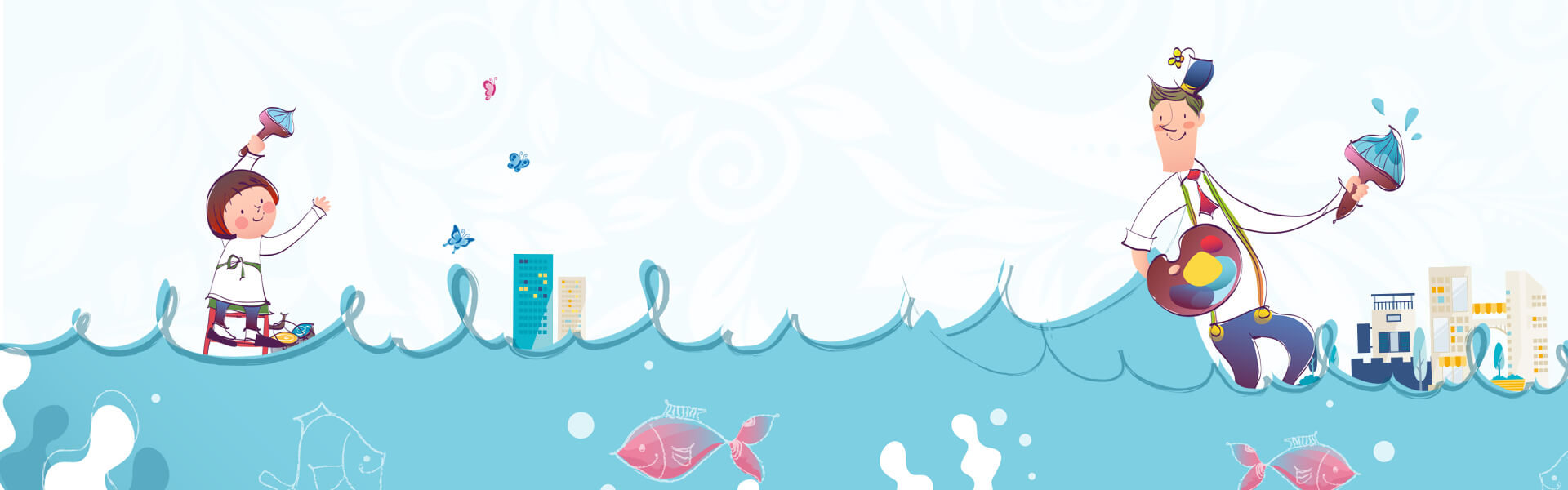 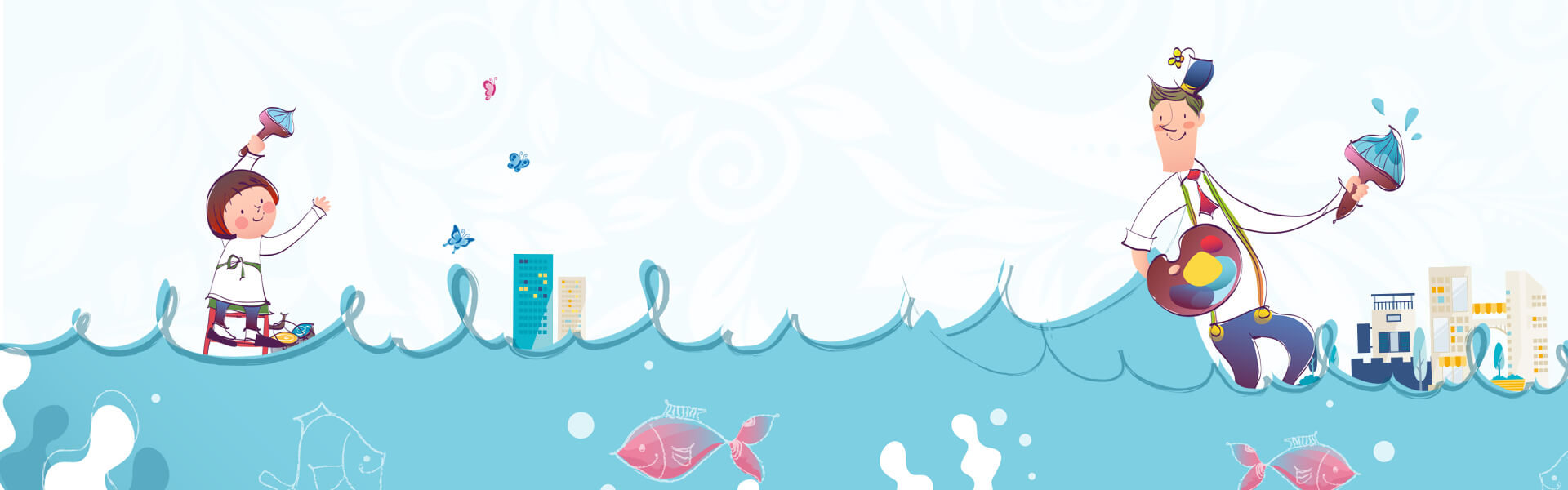 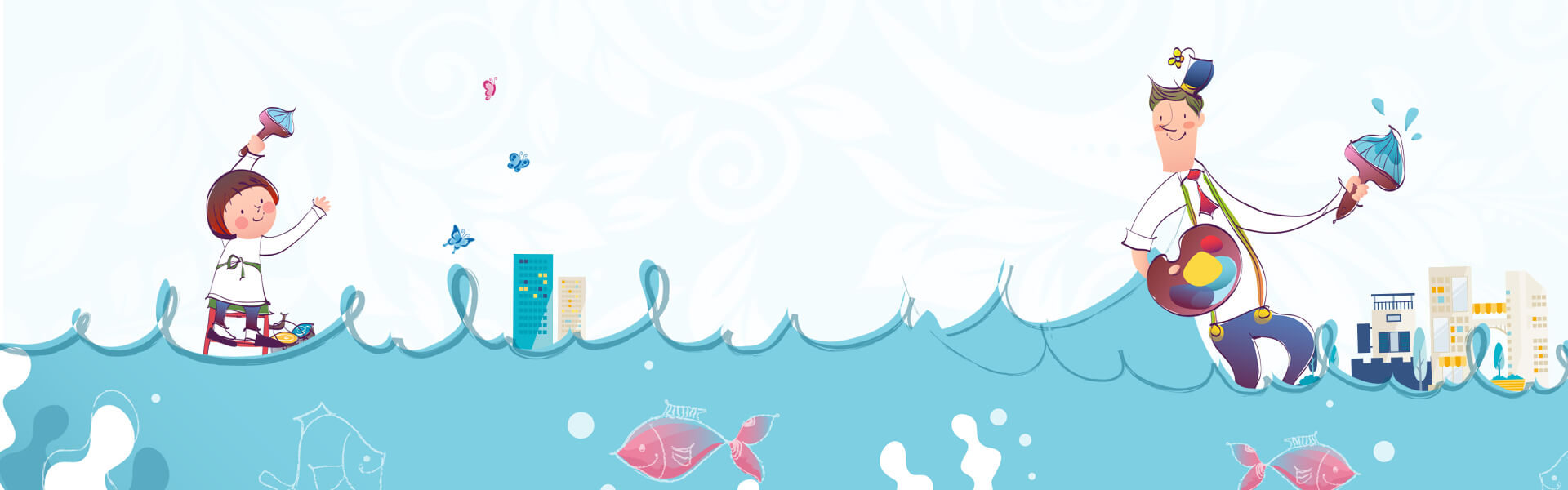 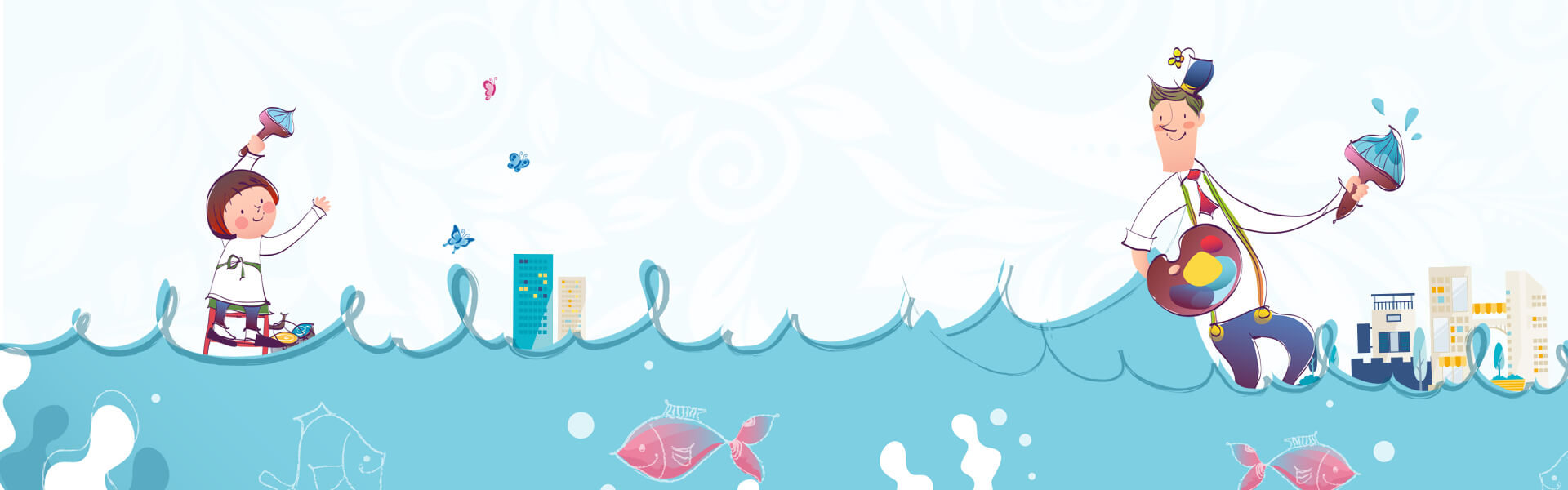 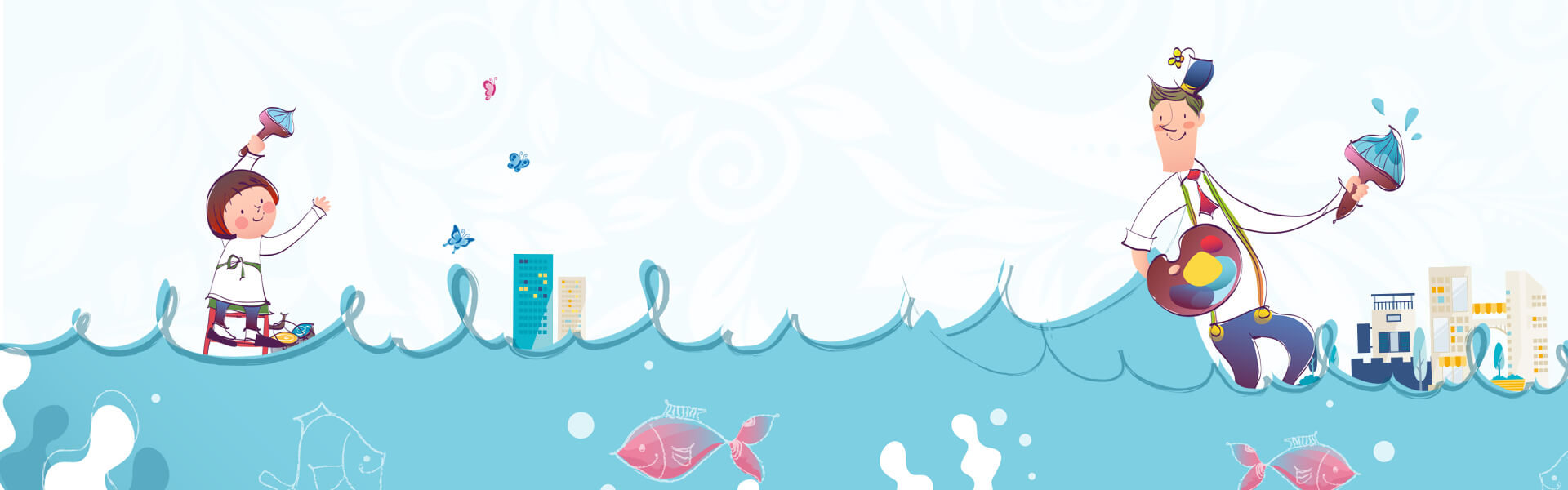 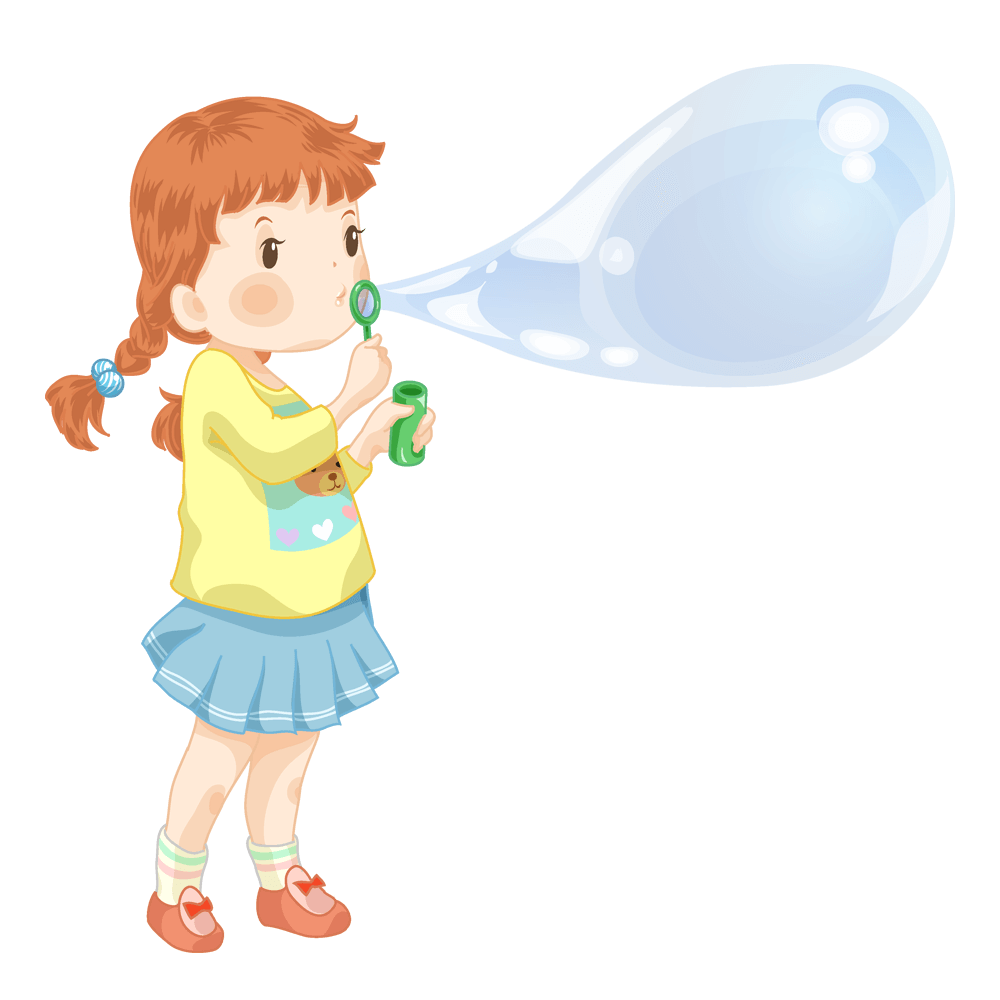 PART THREE
Entrepreneurial activities differ substantially depending on the type of organization and
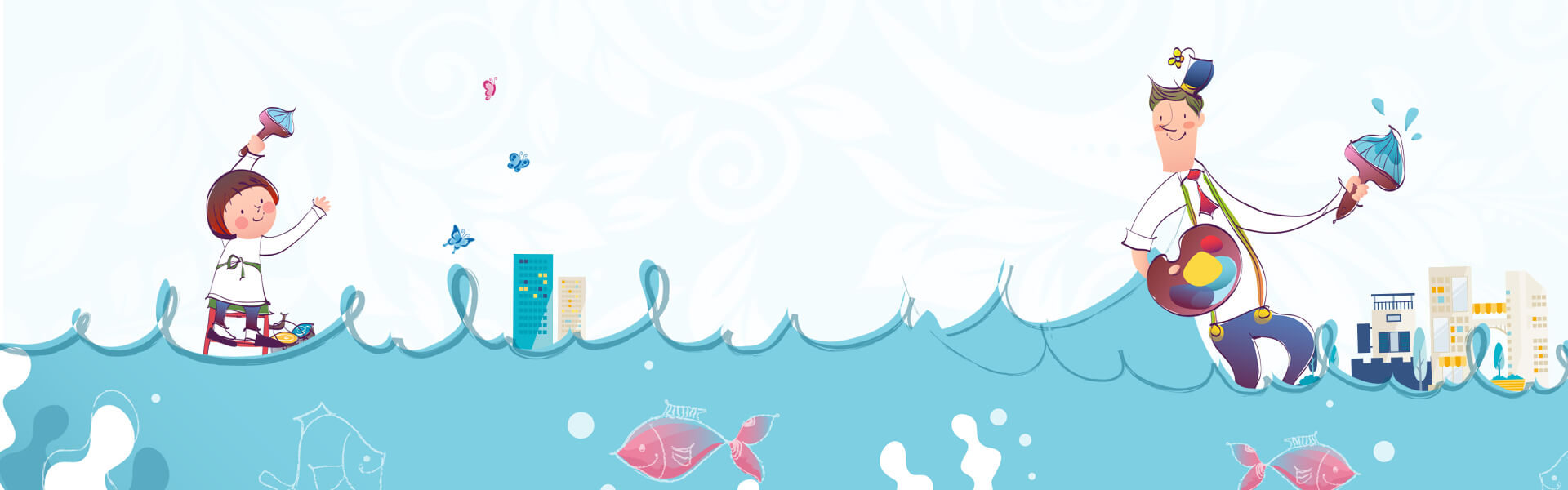 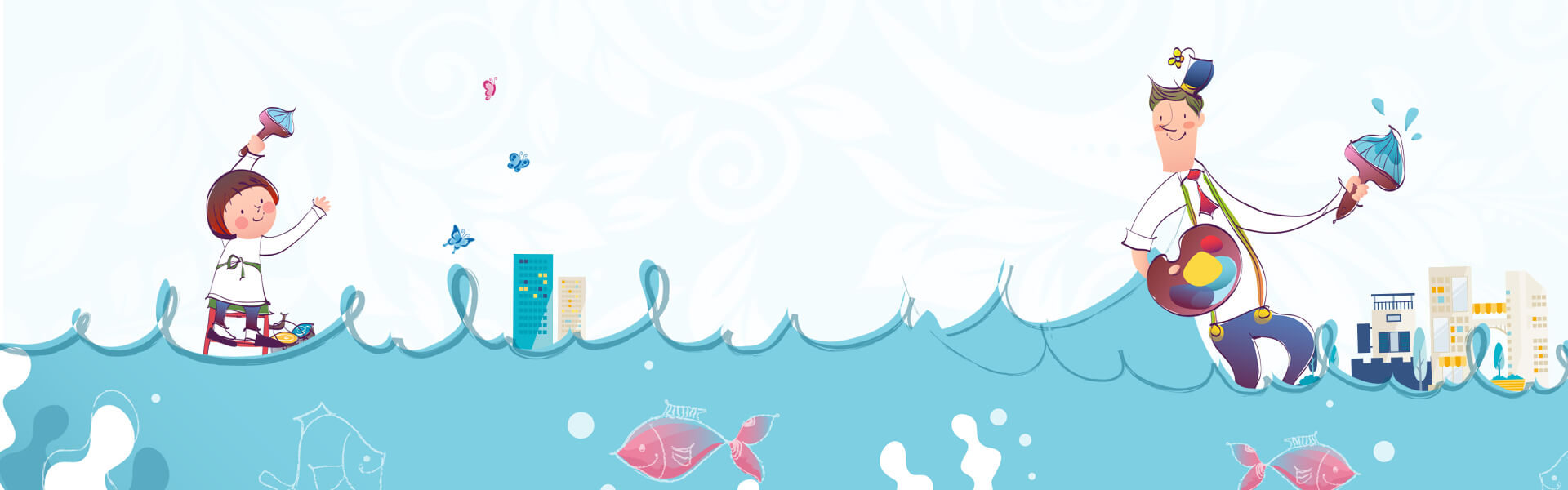 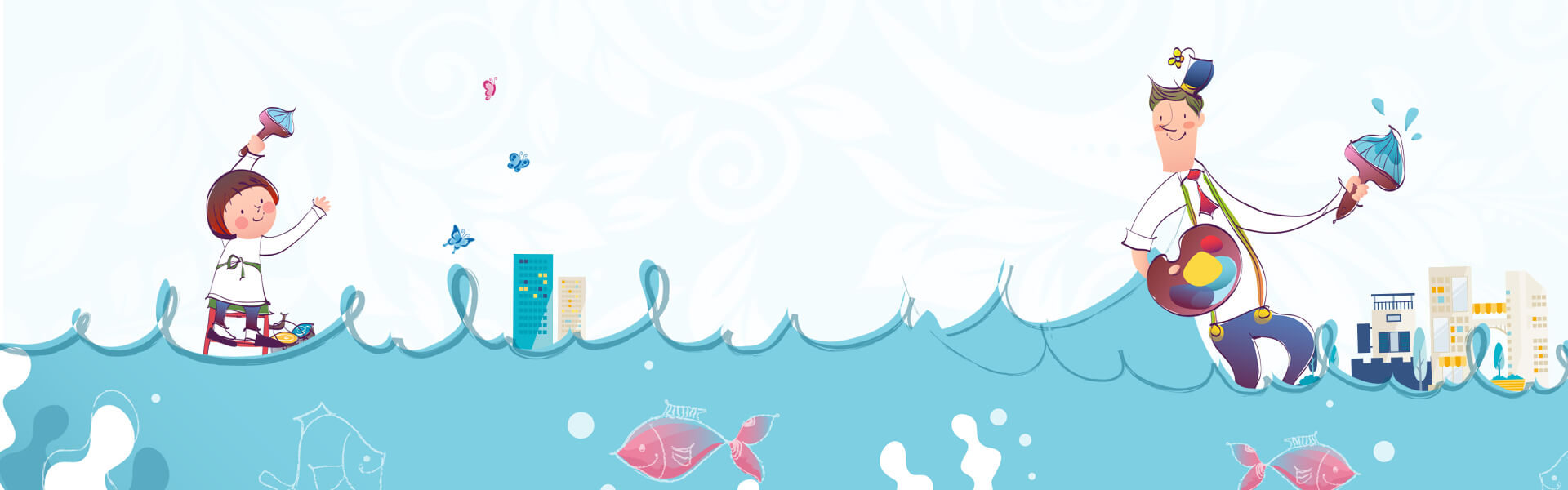 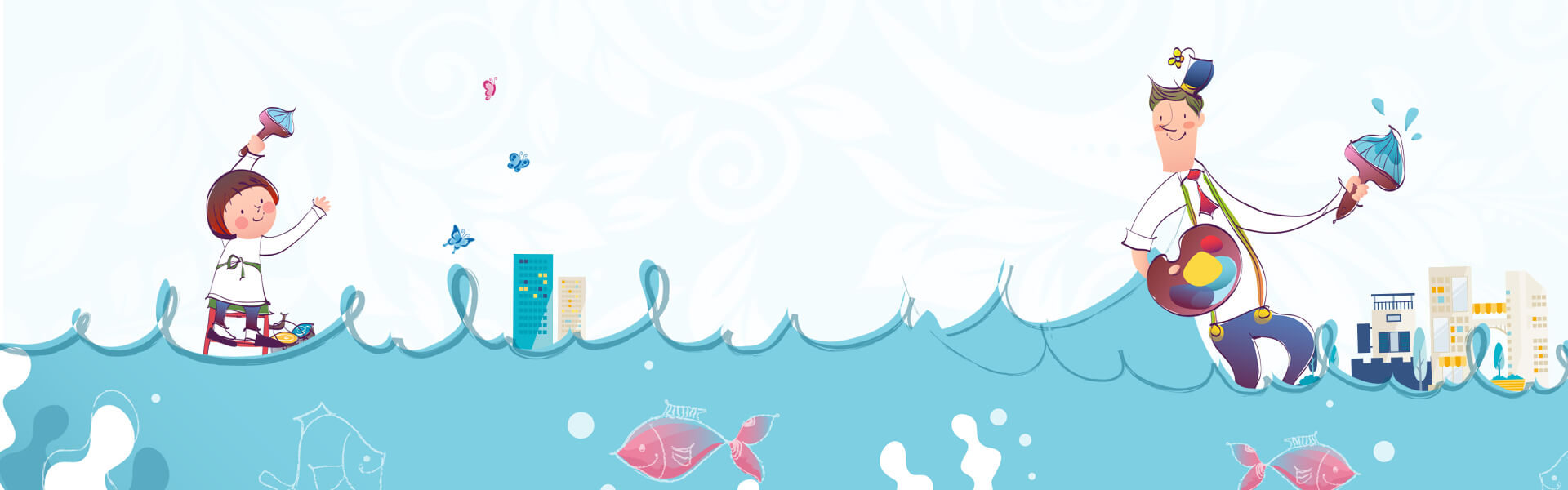 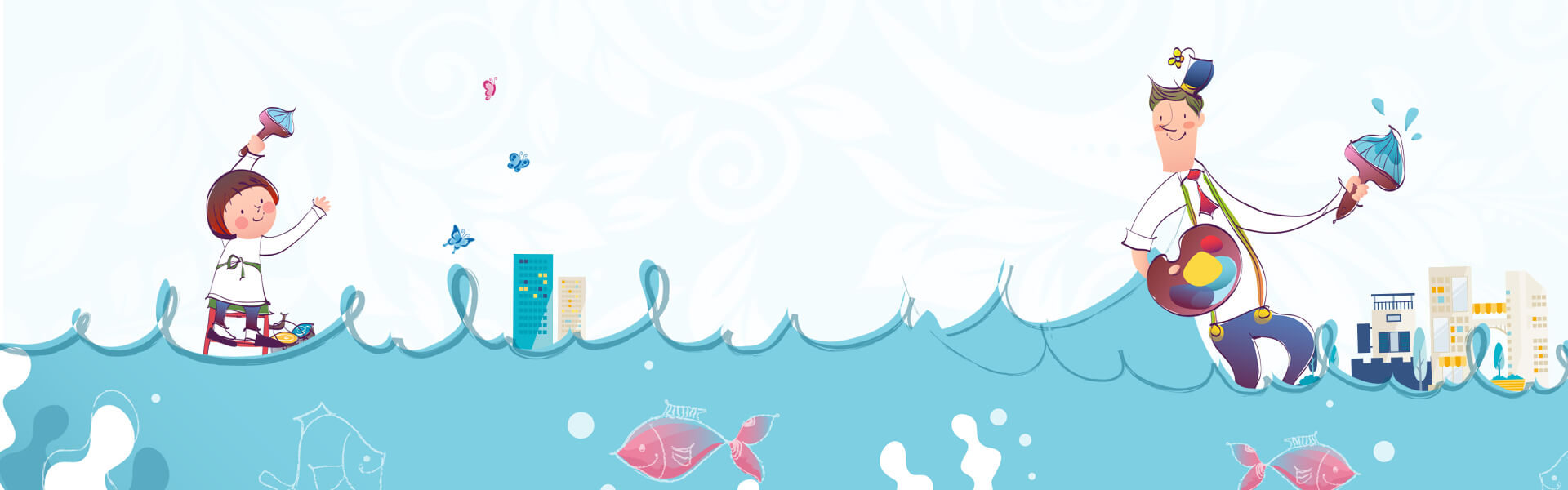 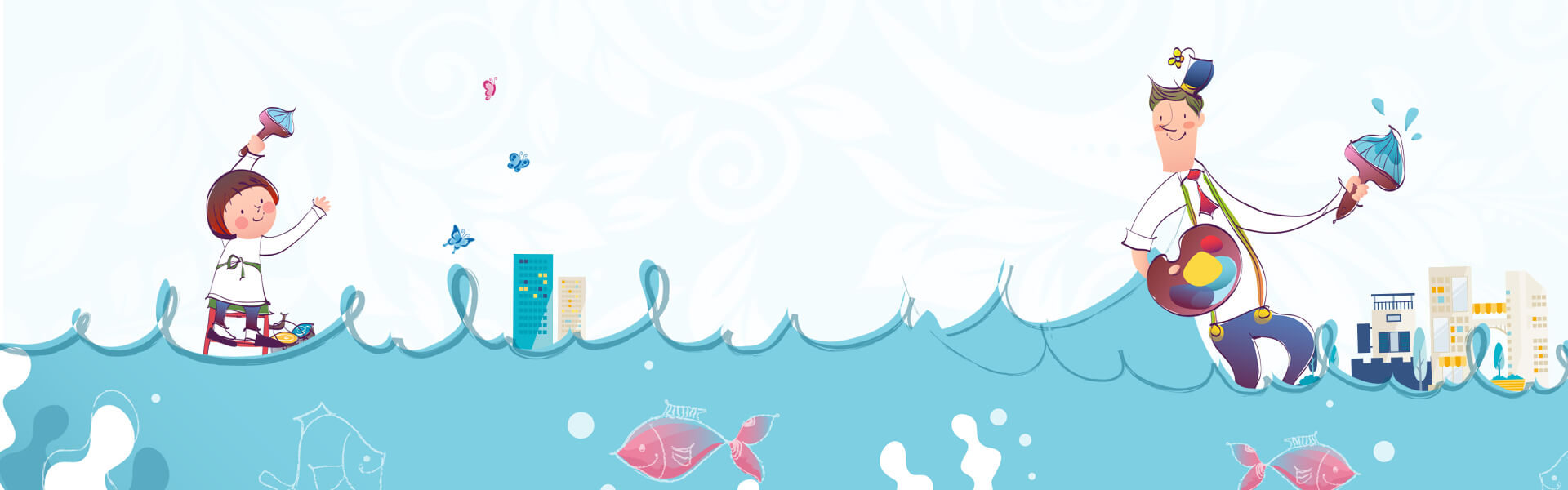 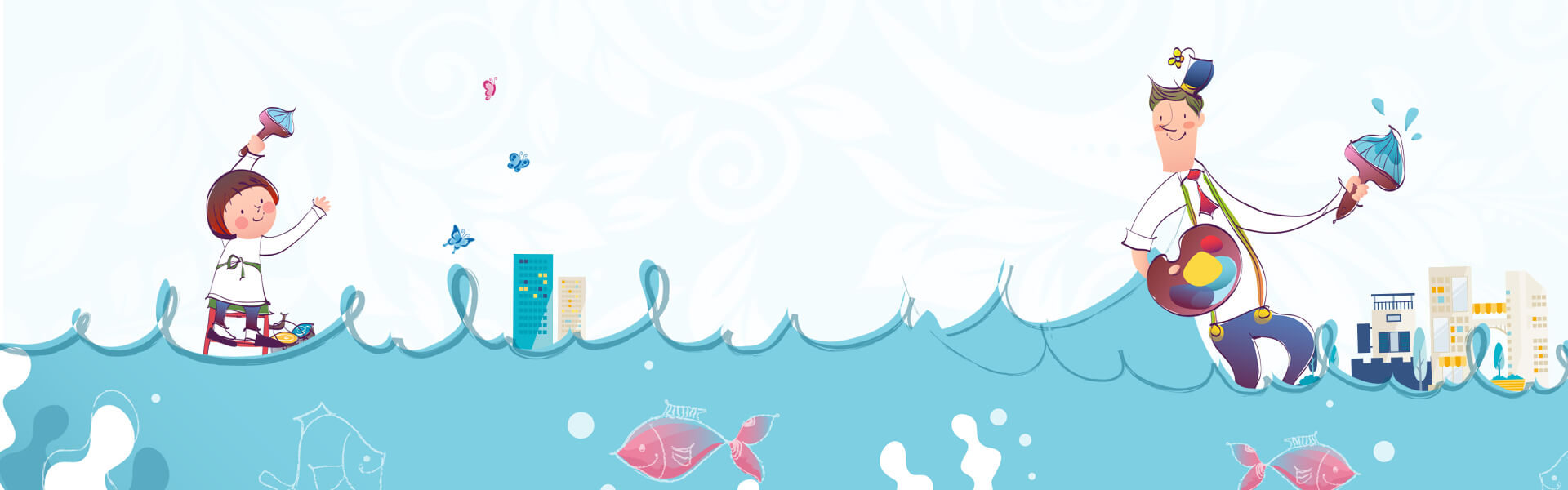 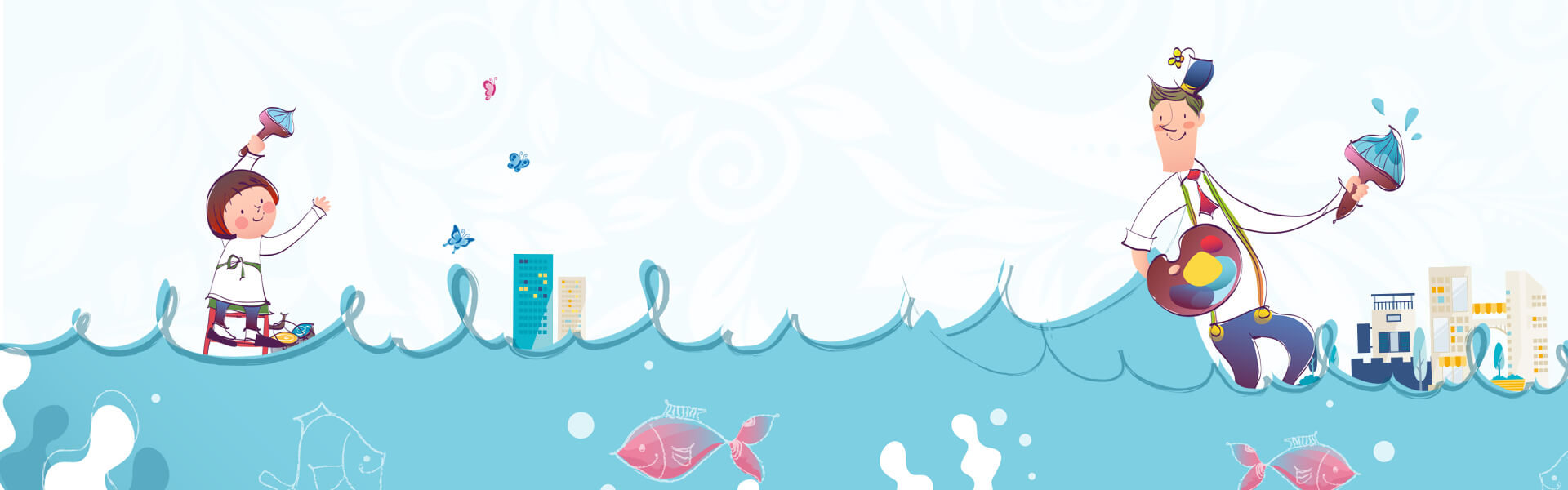 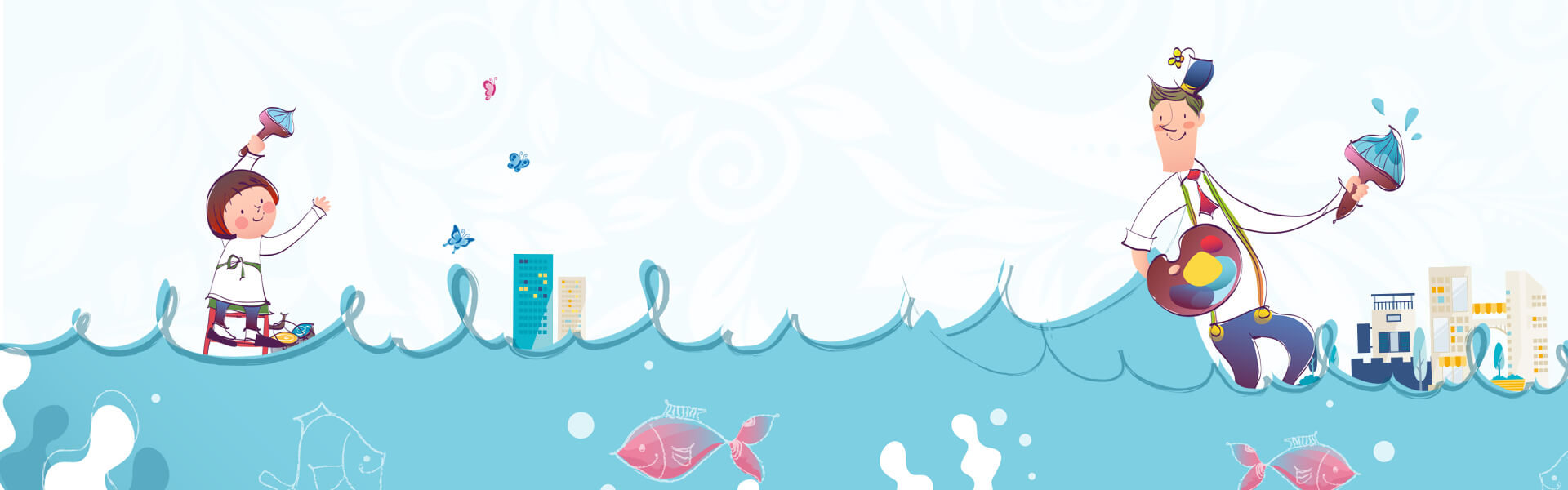 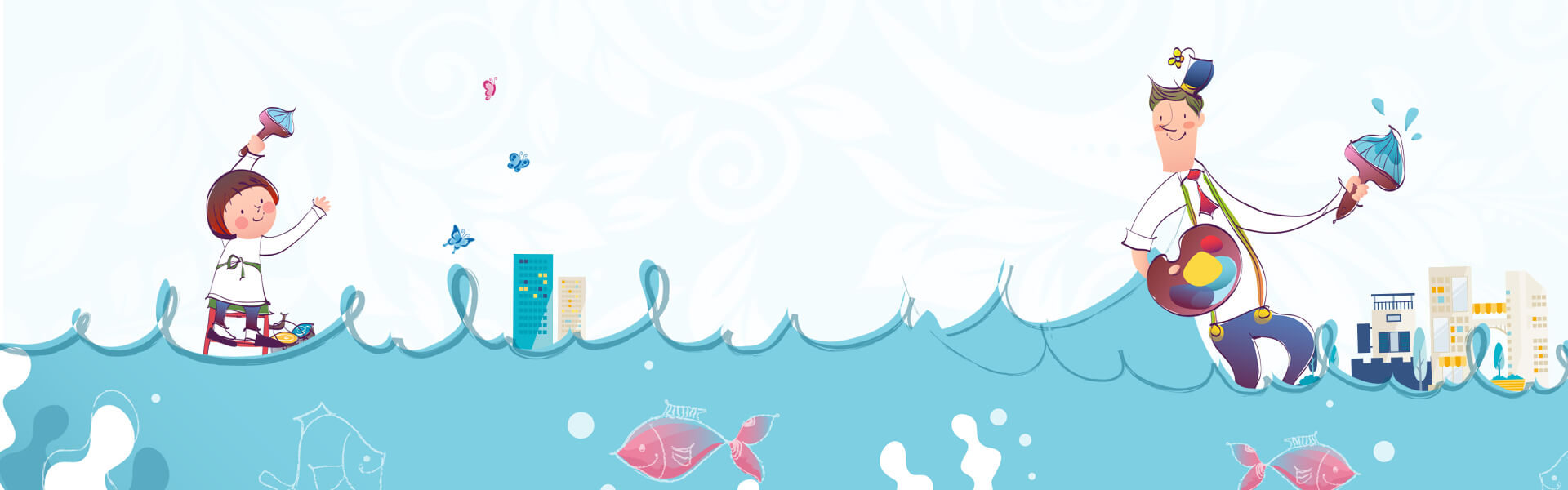 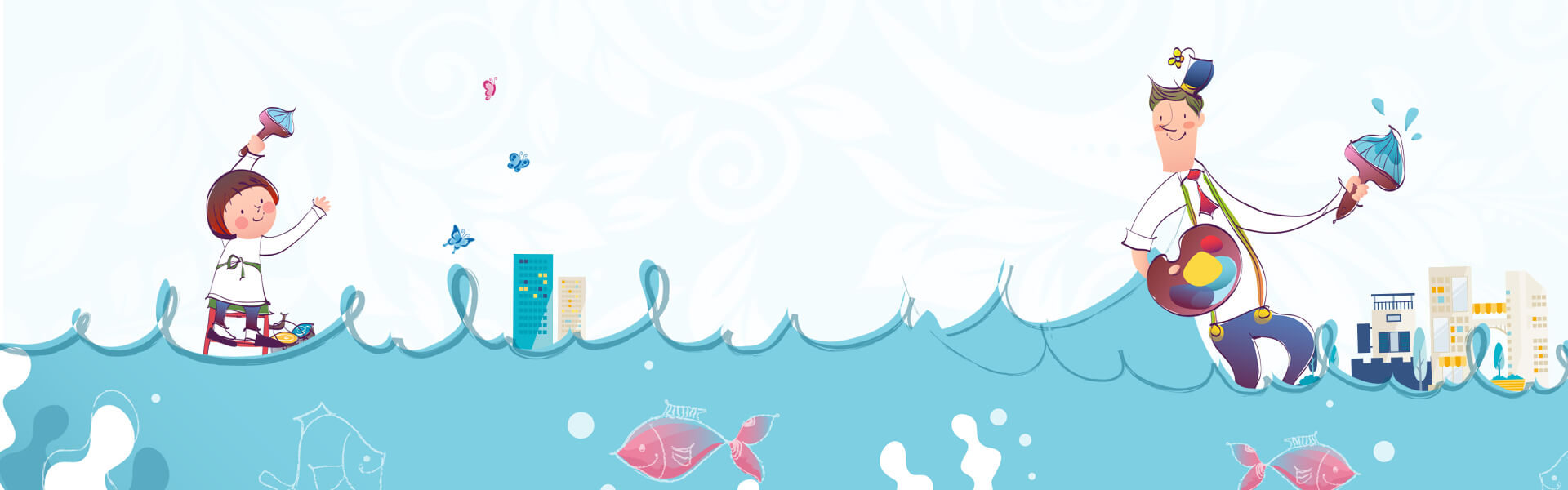 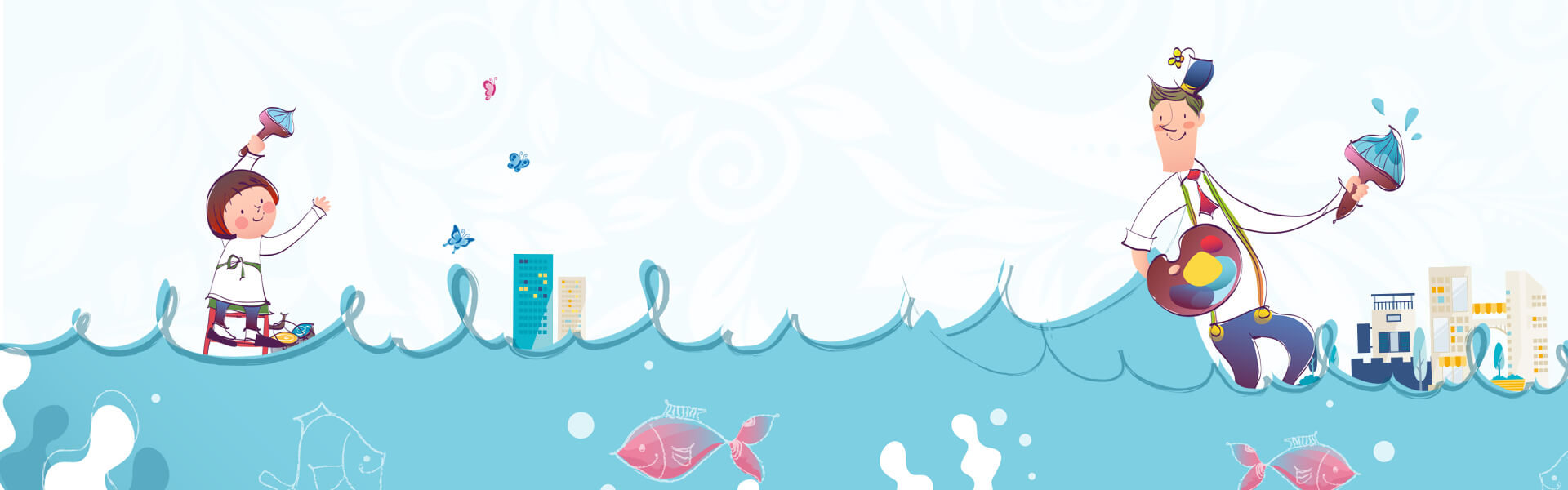 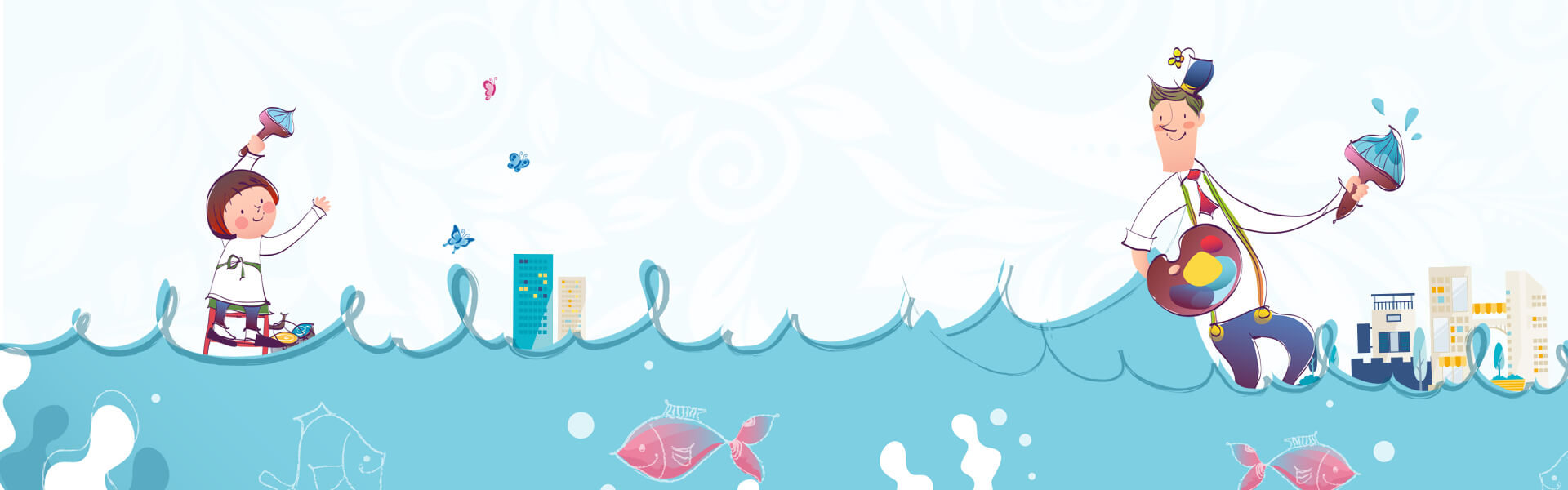 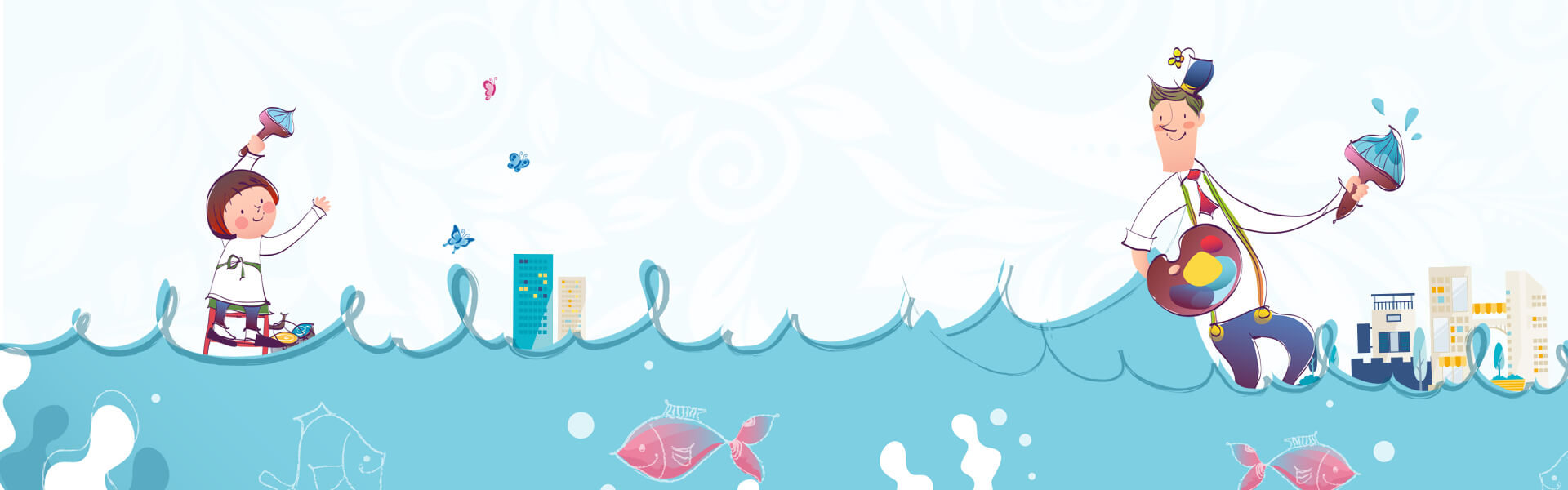 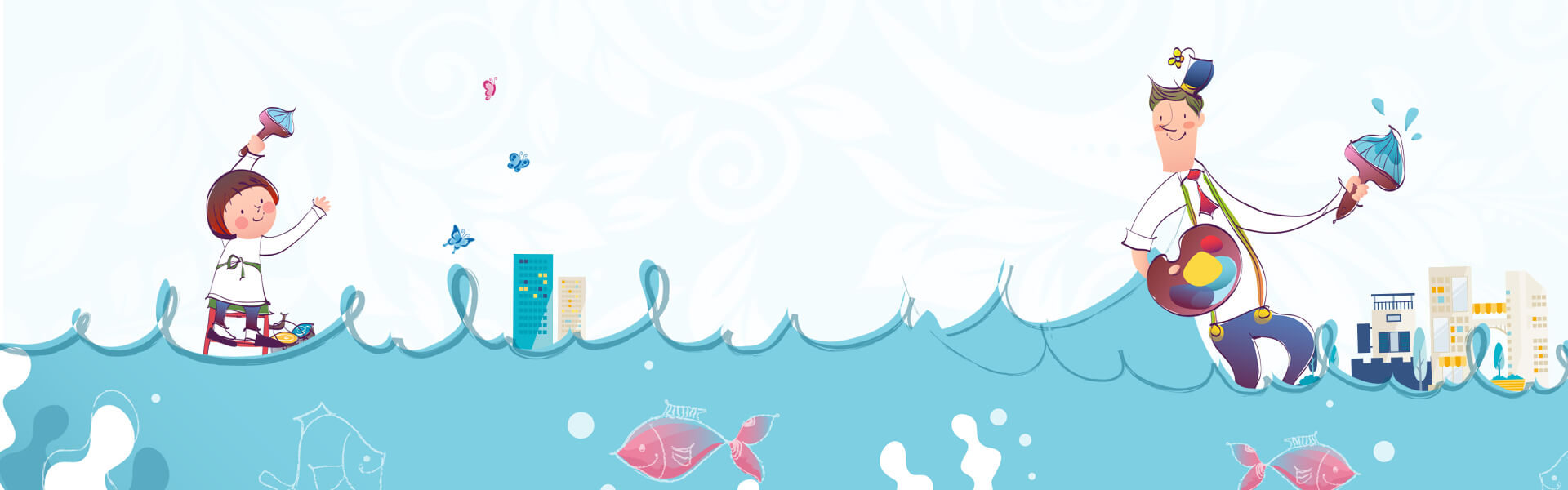 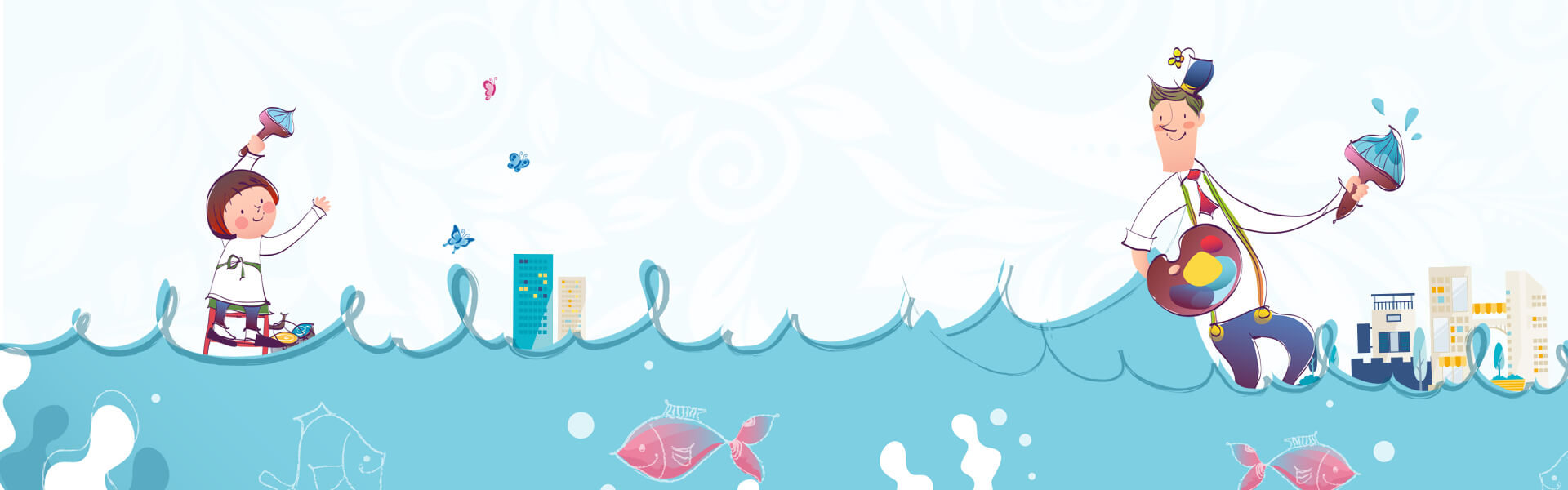 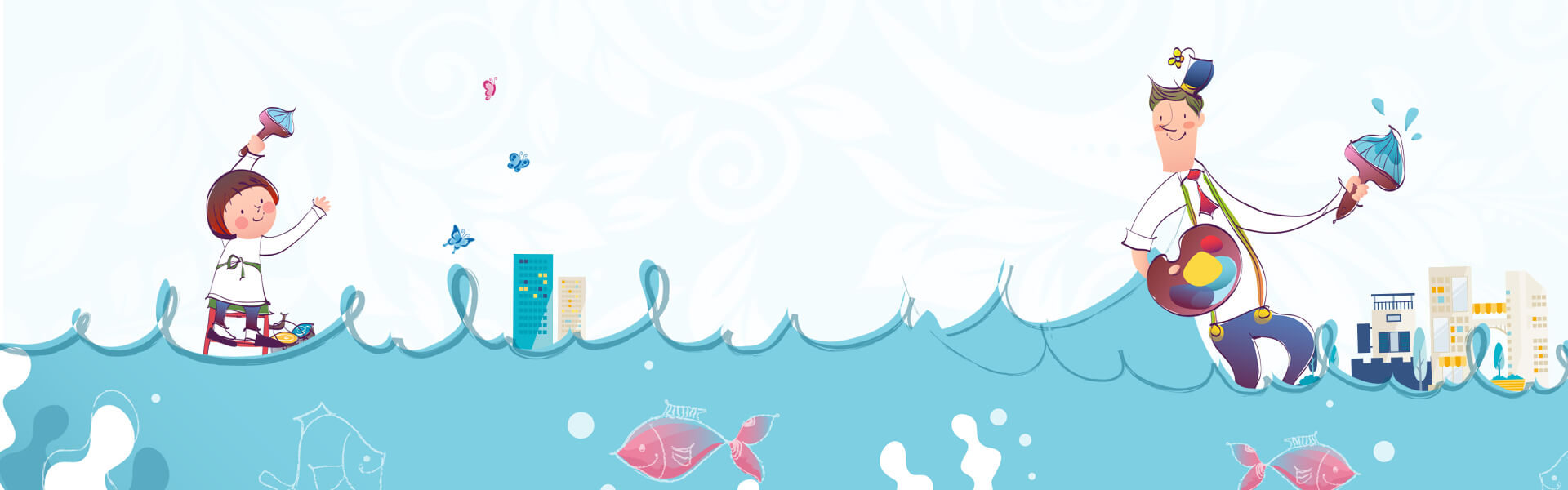 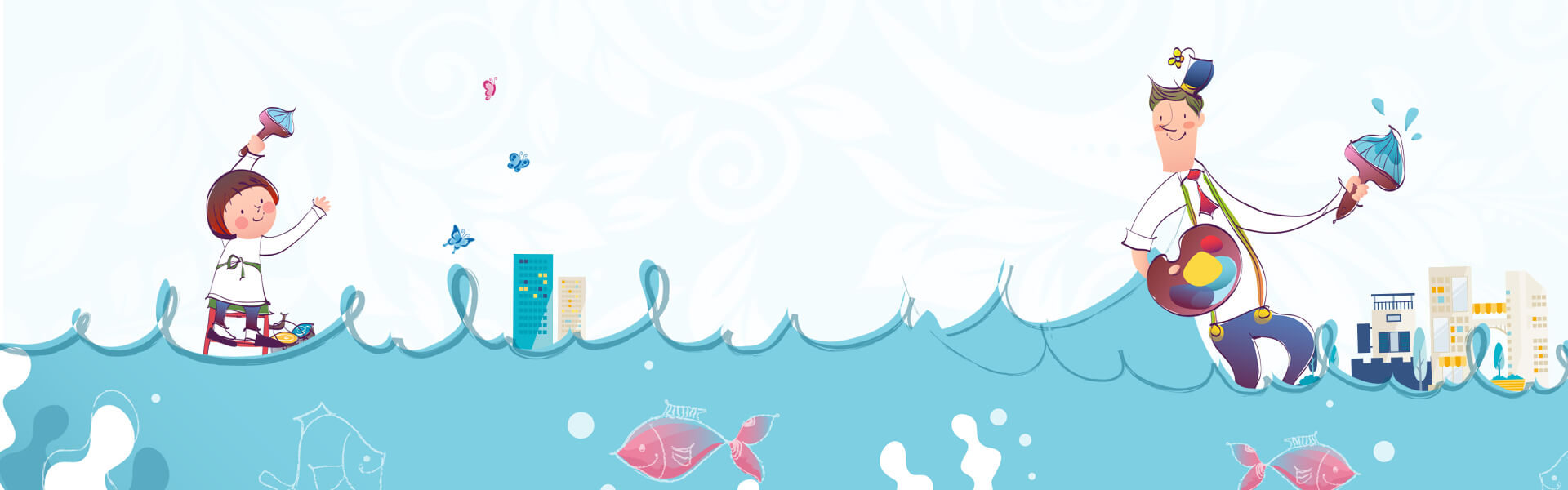 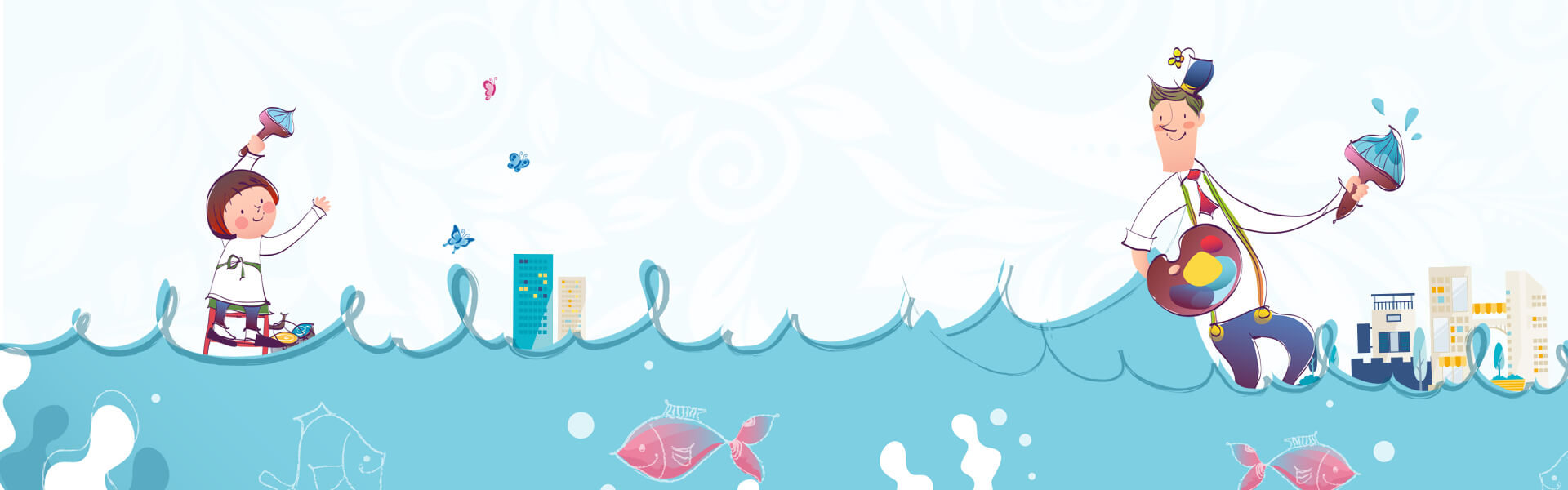 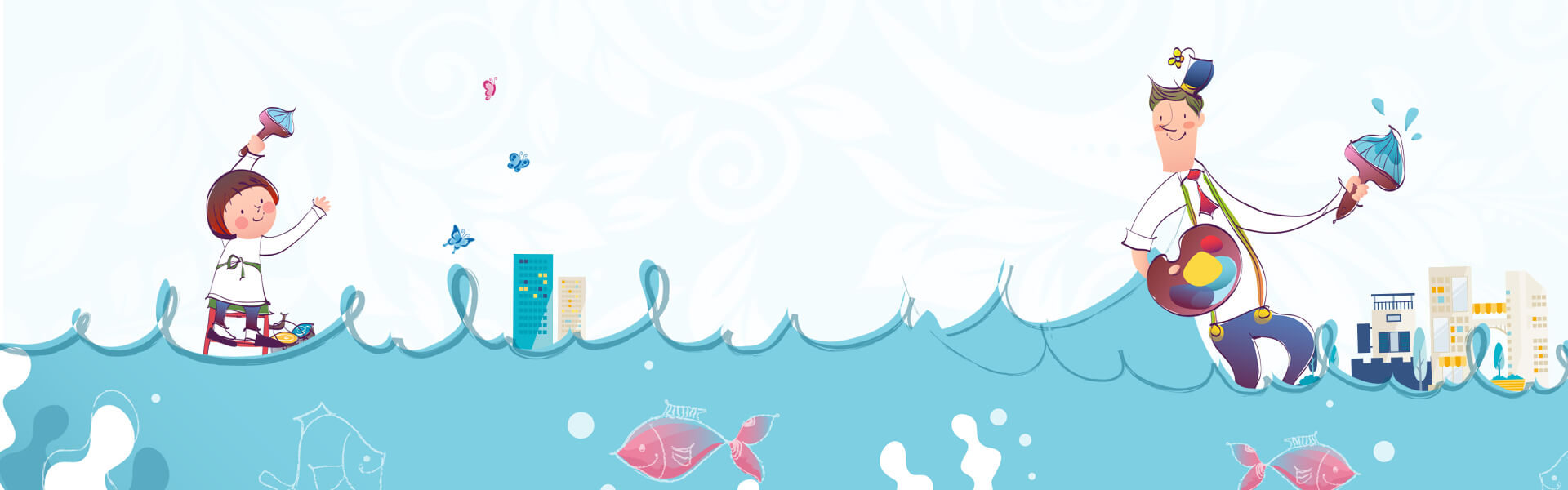 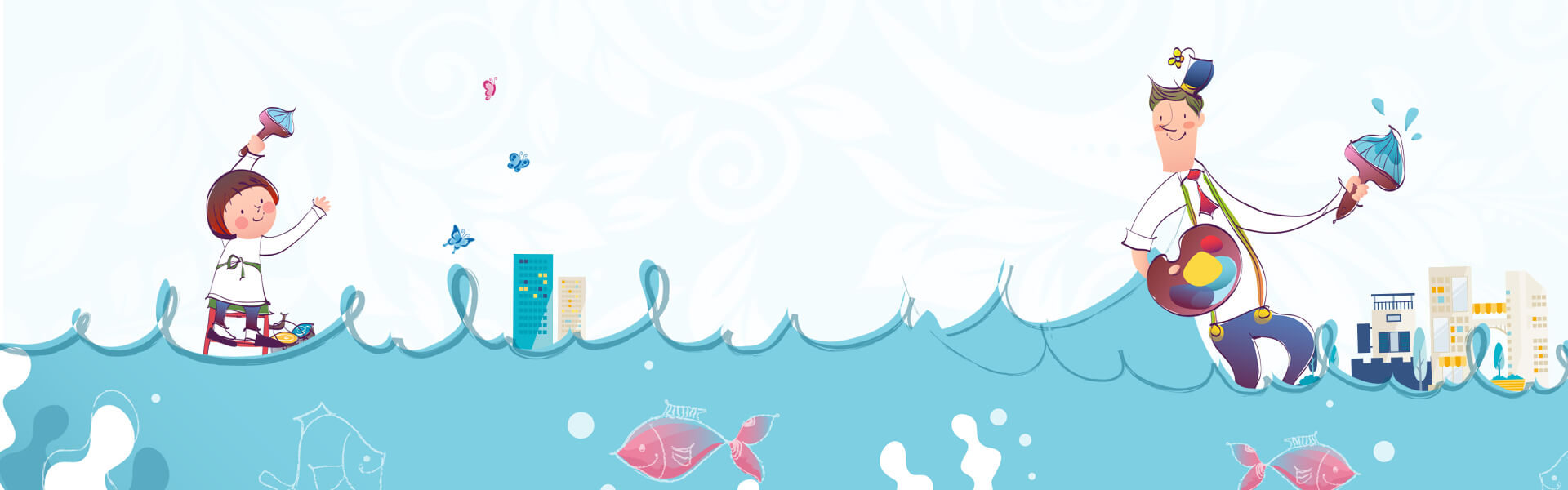 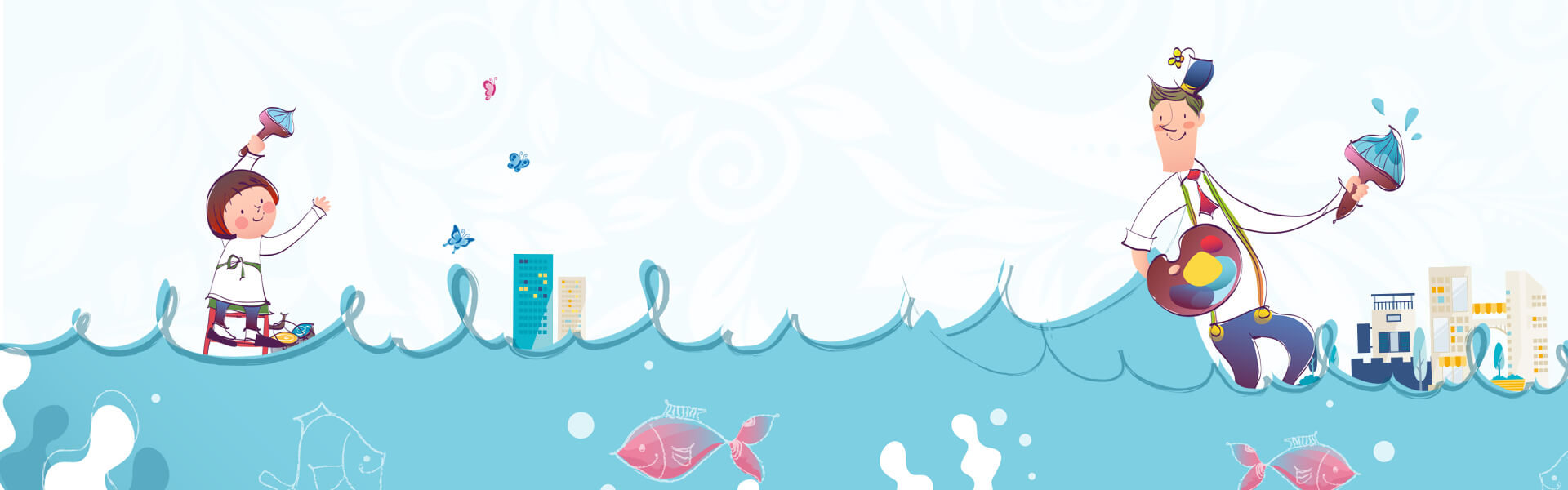 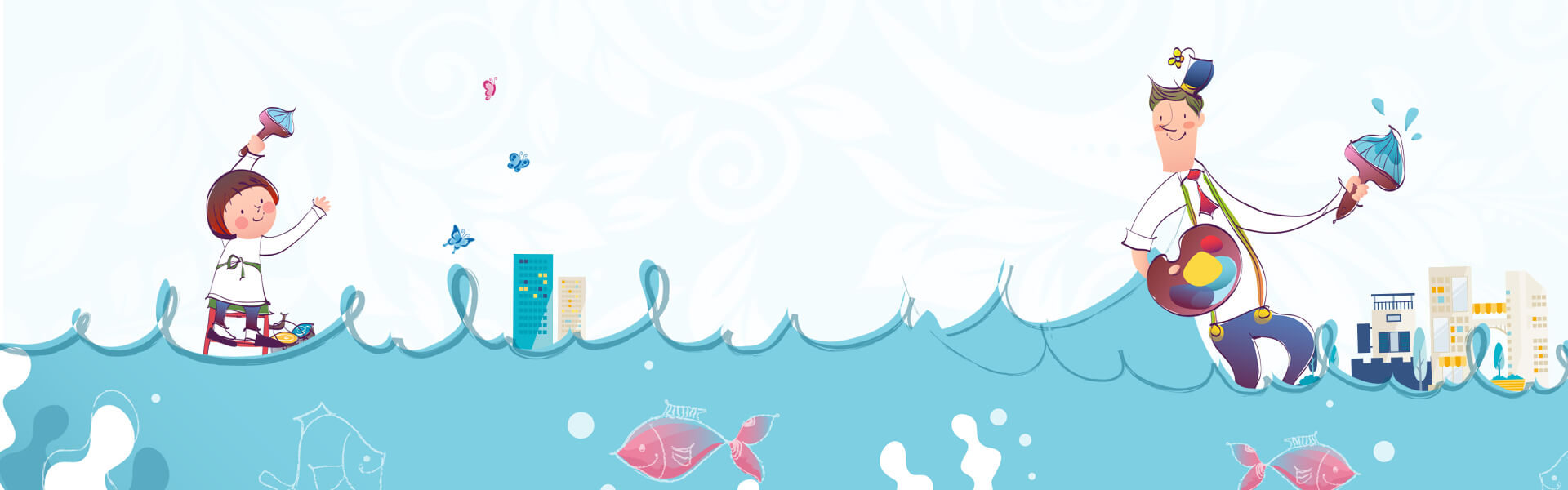 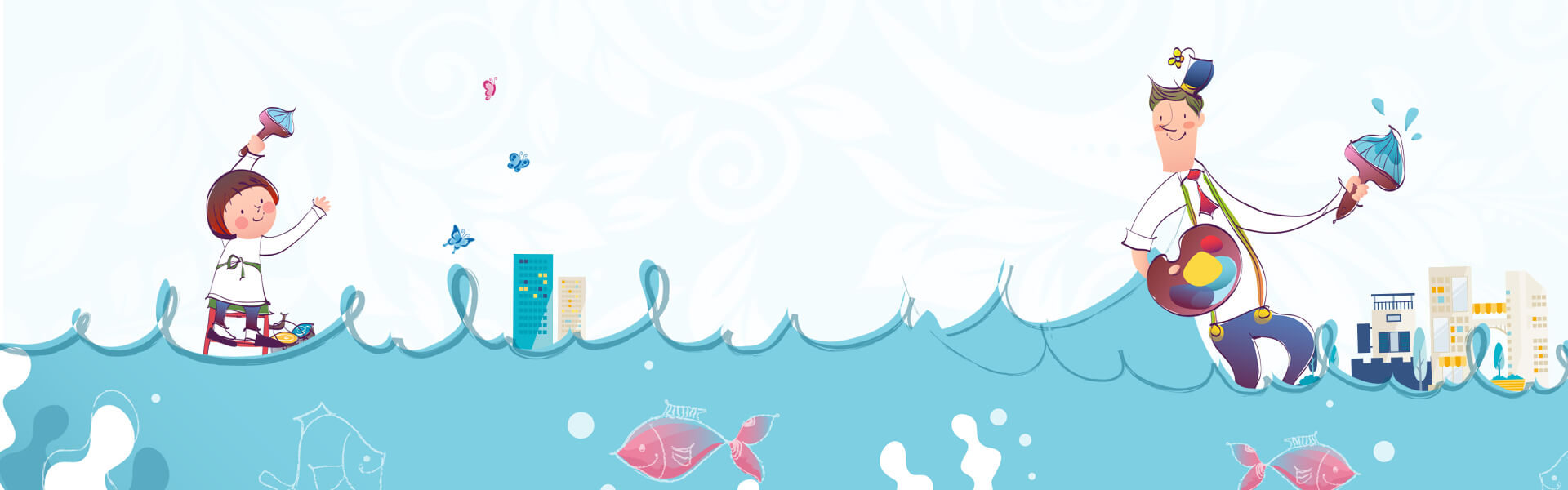 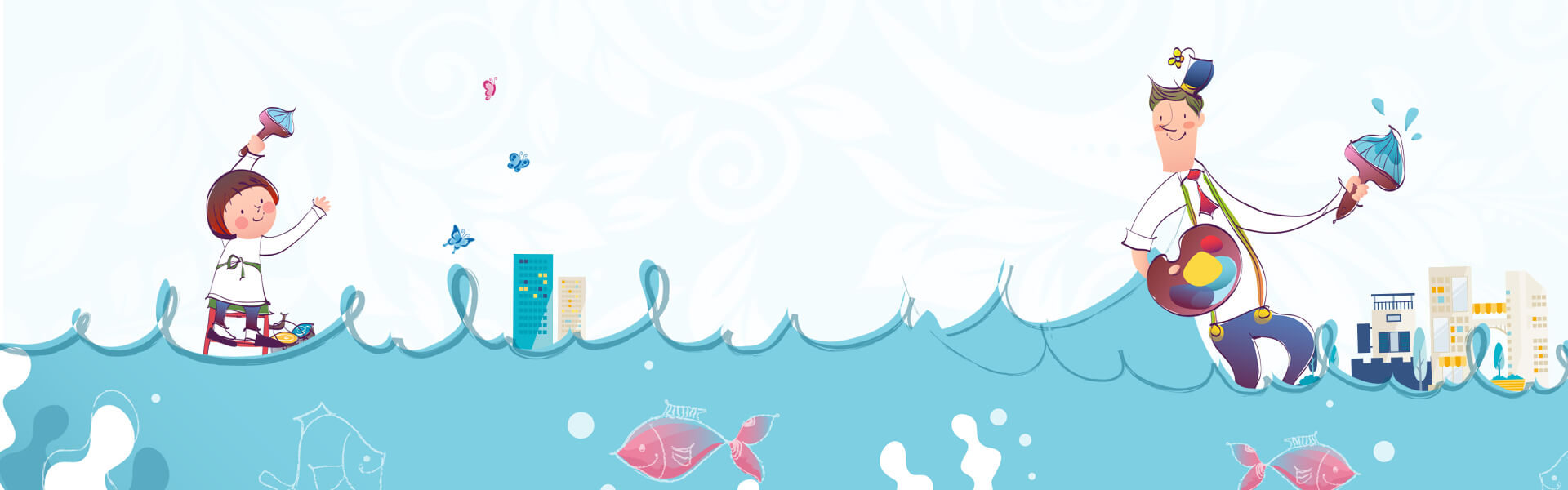 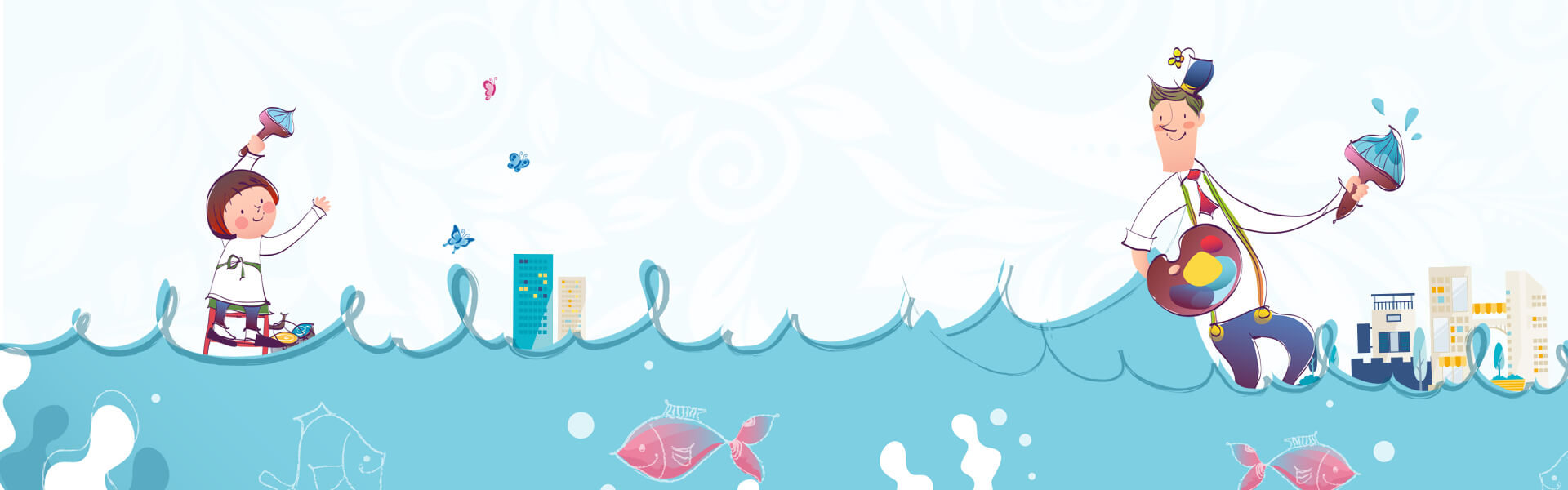 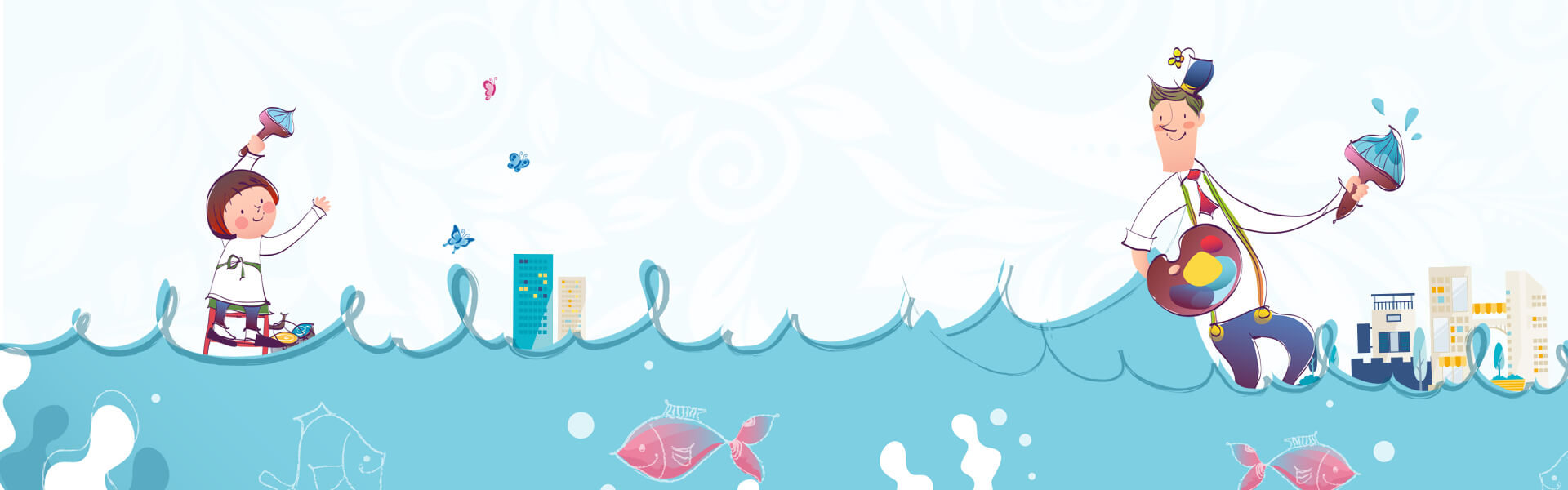 单击此处添加标题
Click here to add words
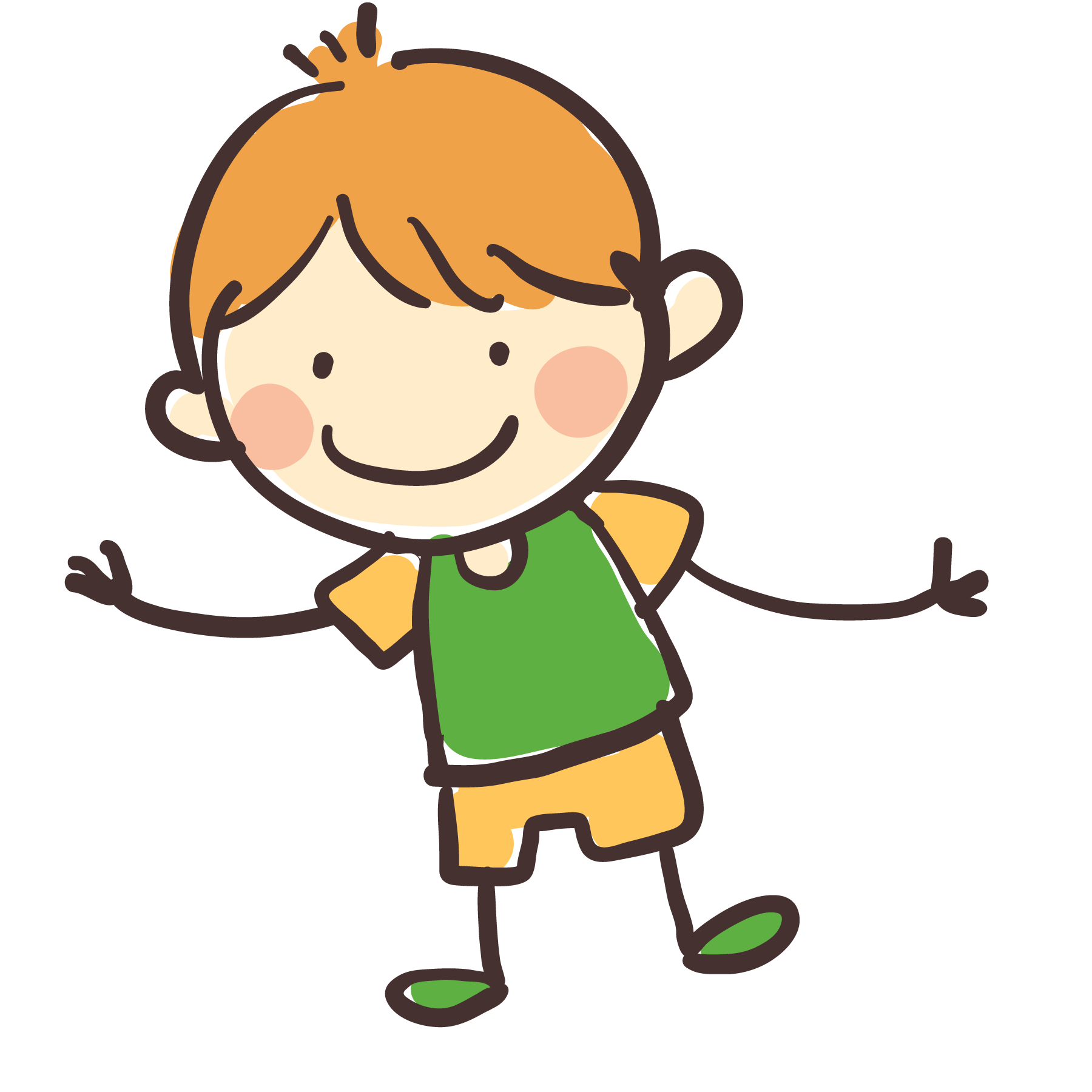 儿童教学
Entrepreneurial activities differ substantially depending on the type of organization and creativity. Entrepreneurial
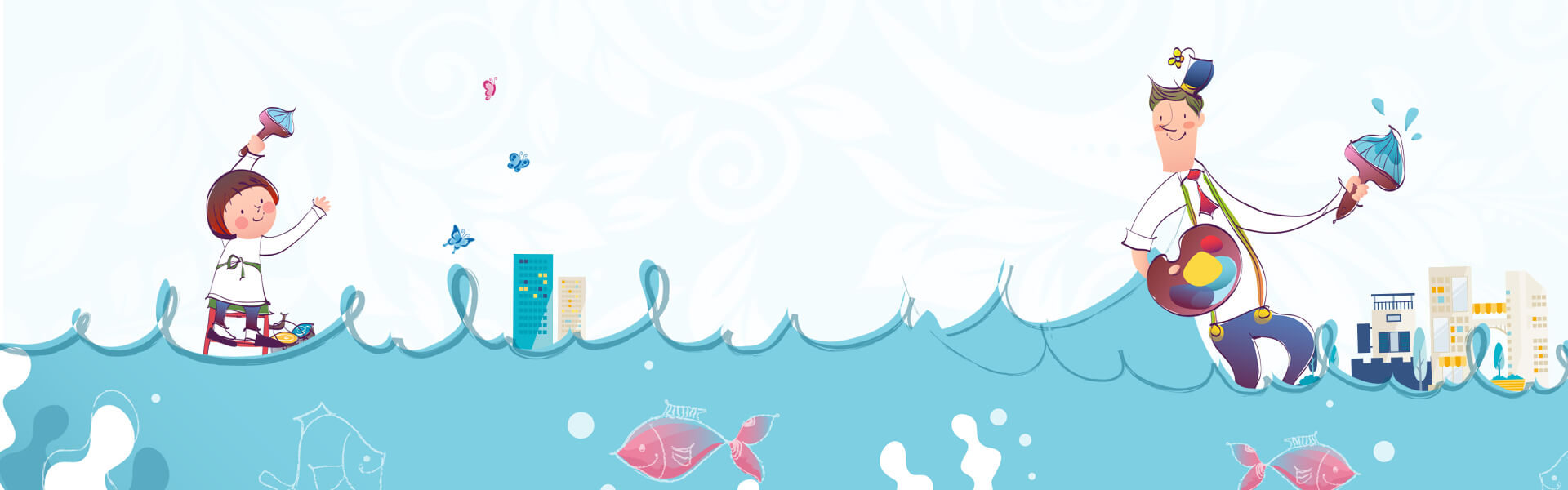 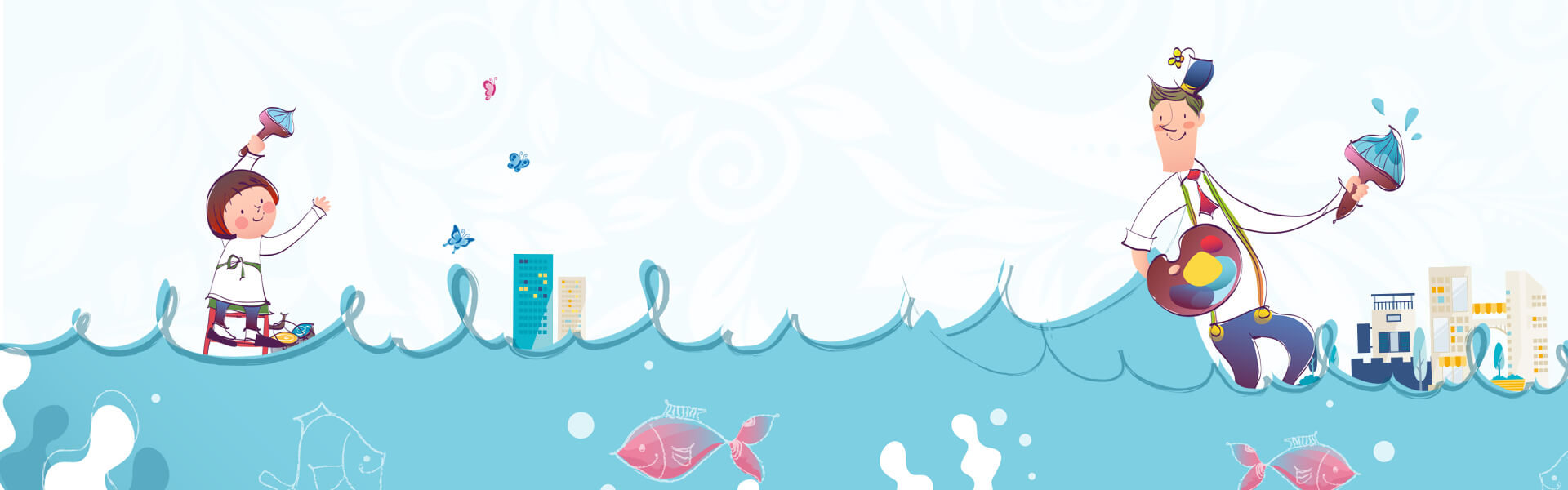 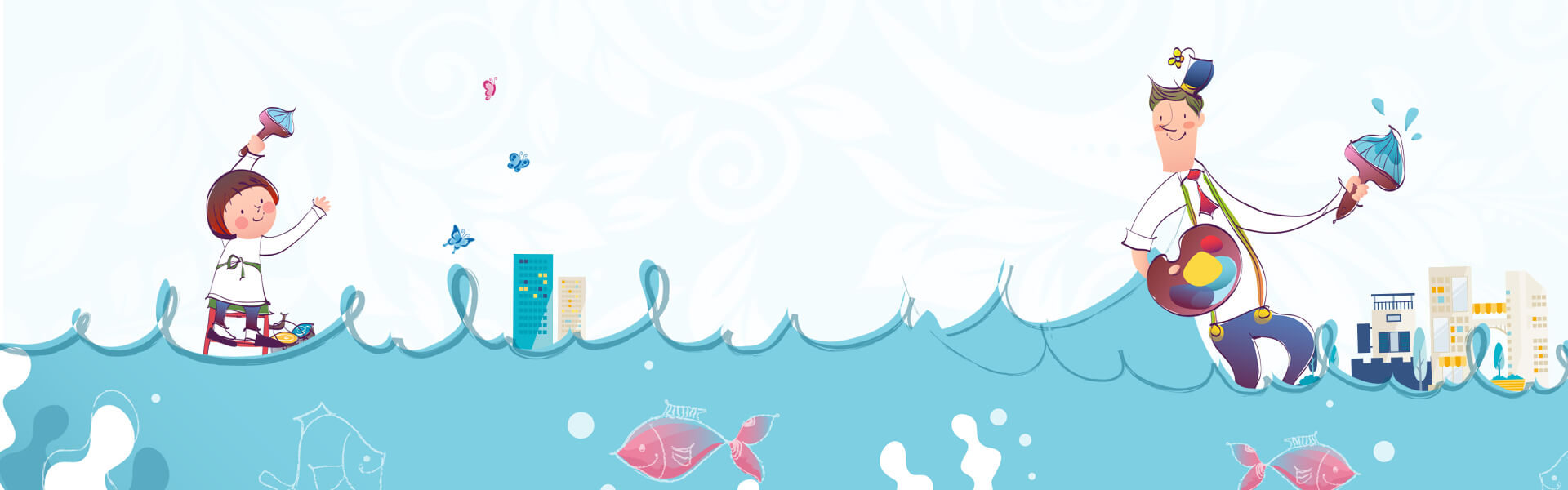 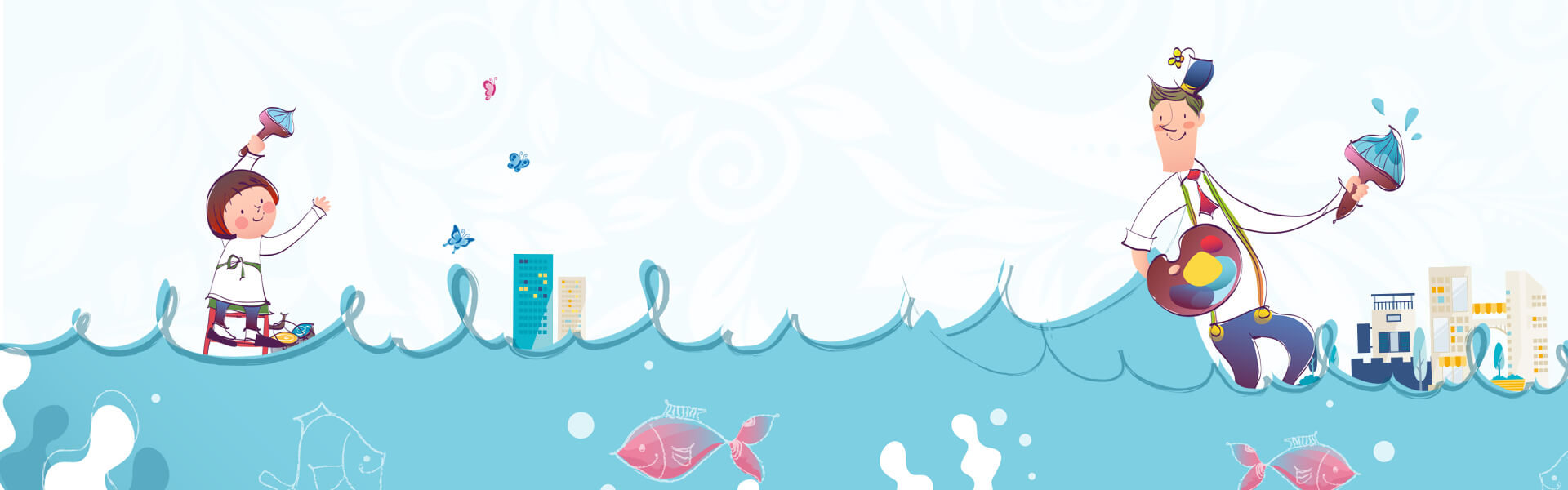 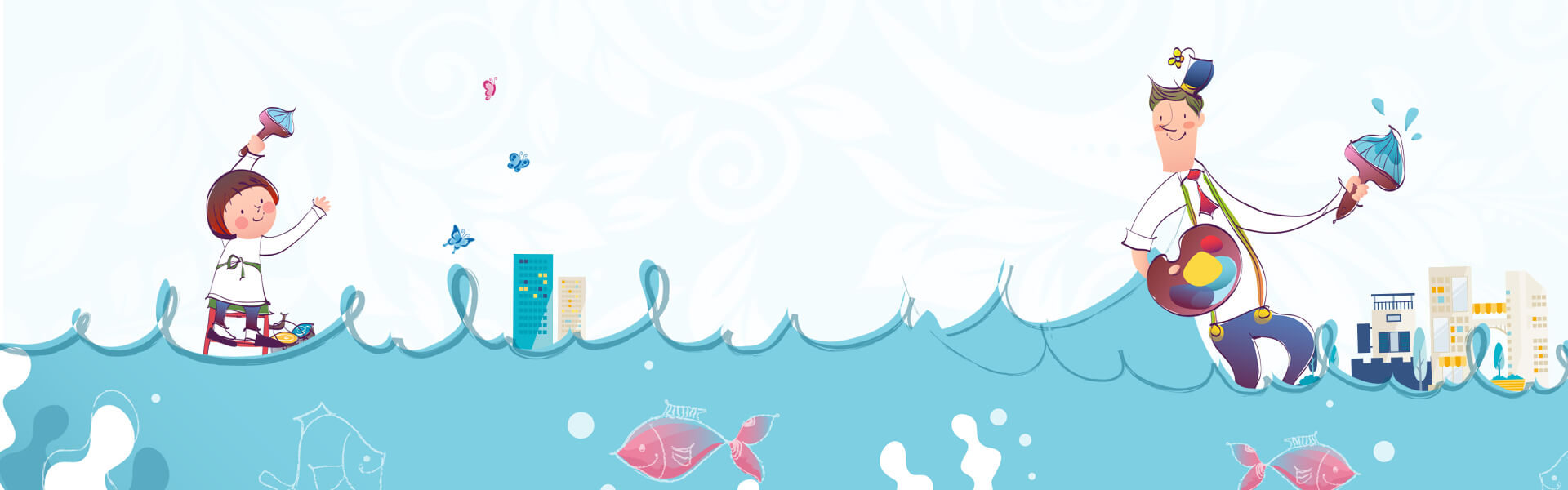 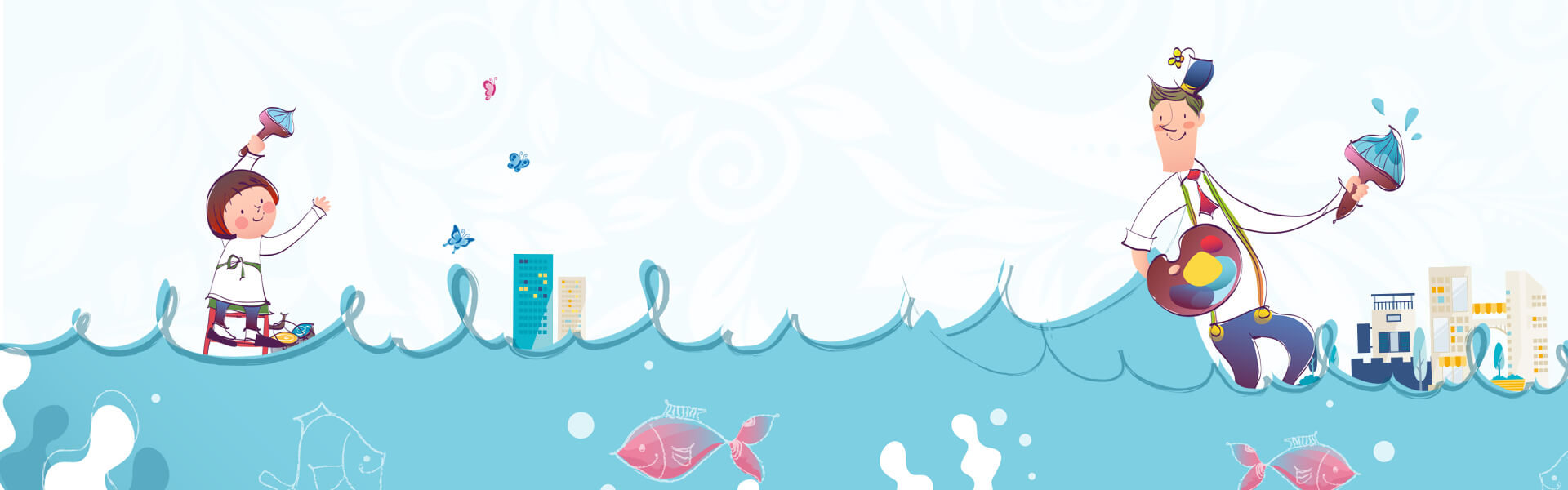 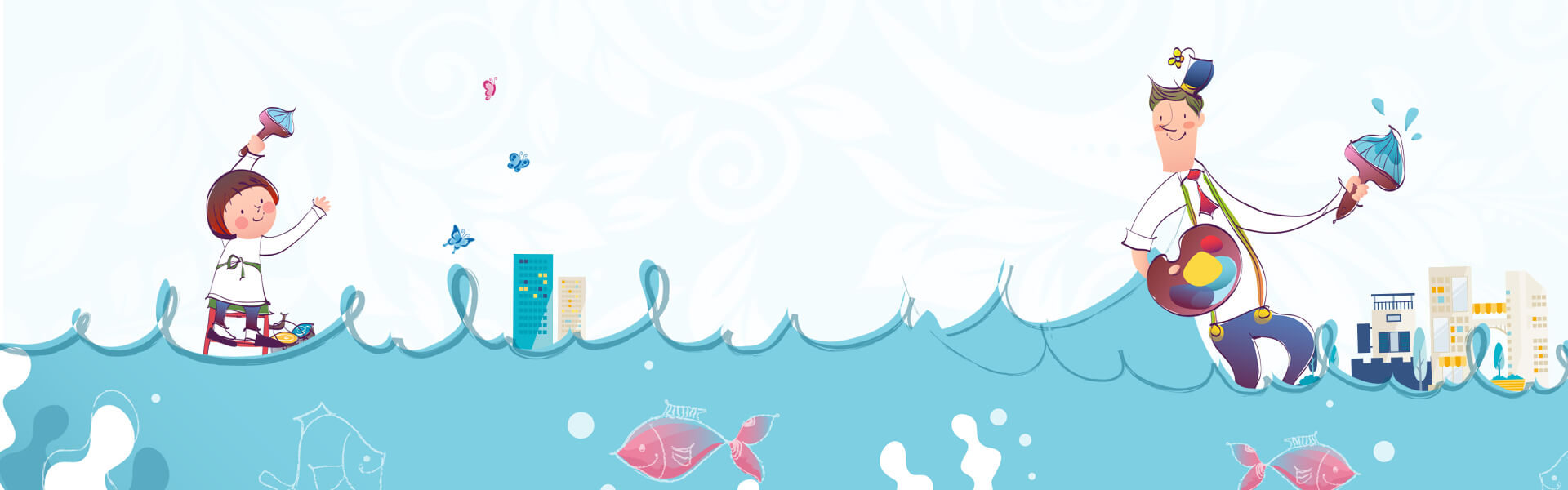 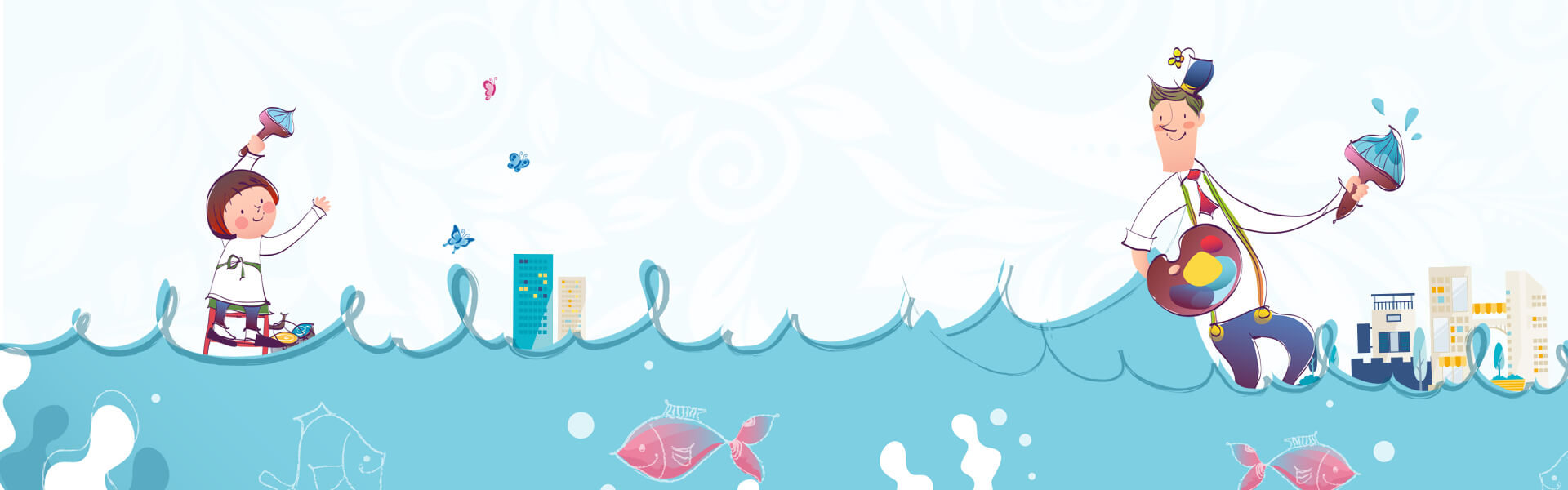 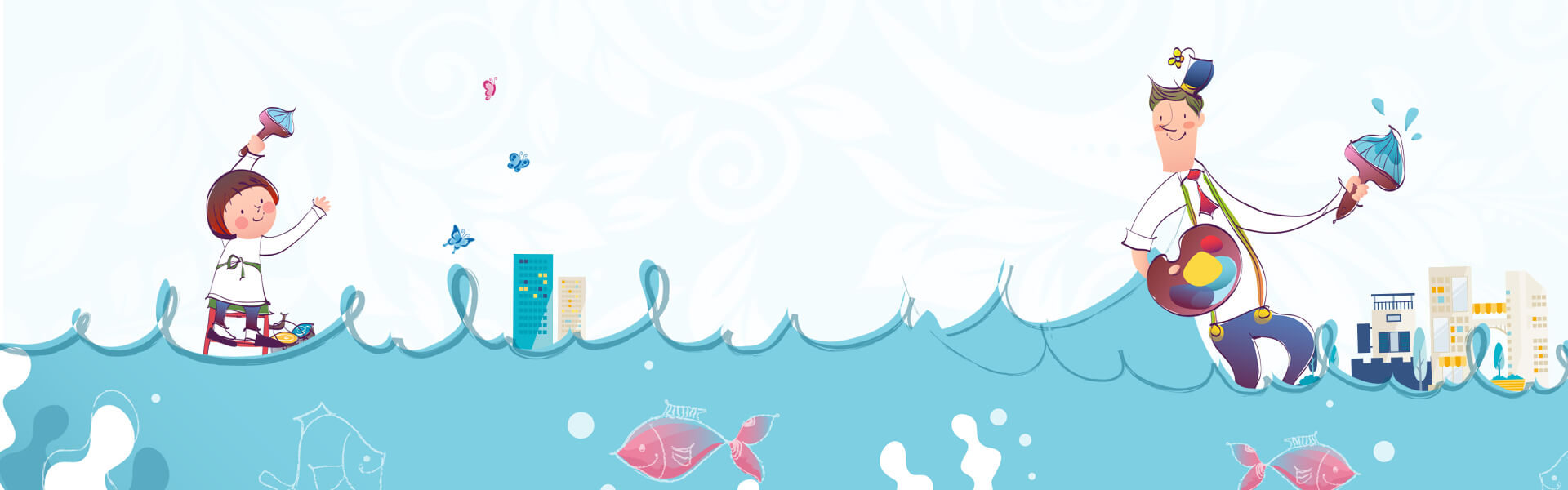 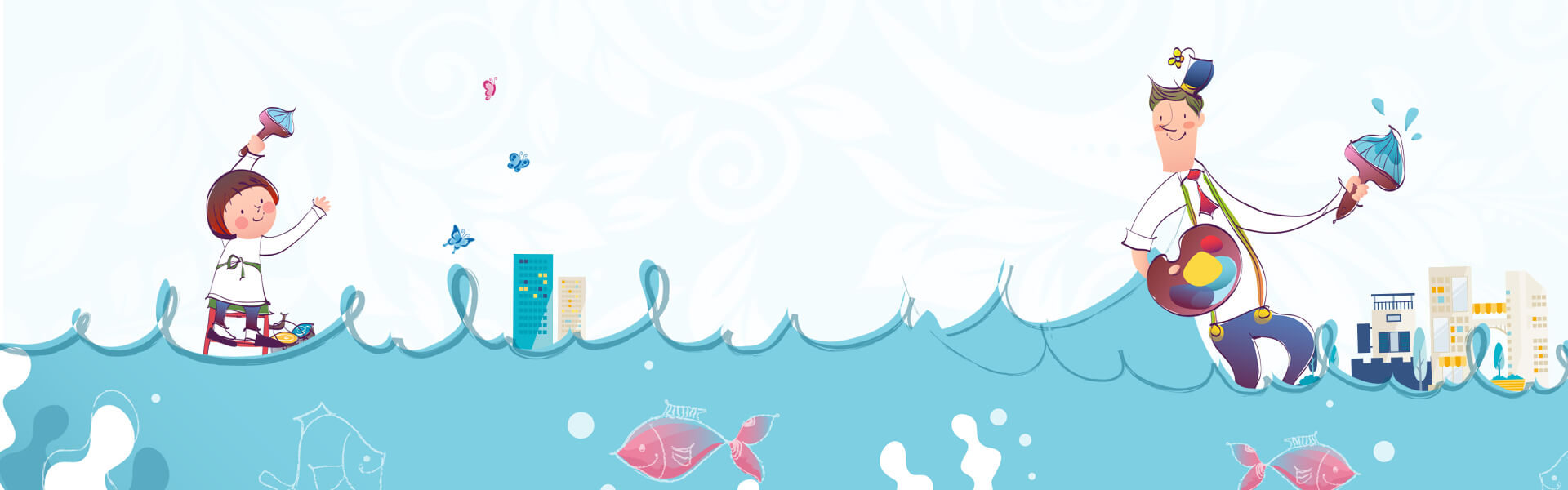 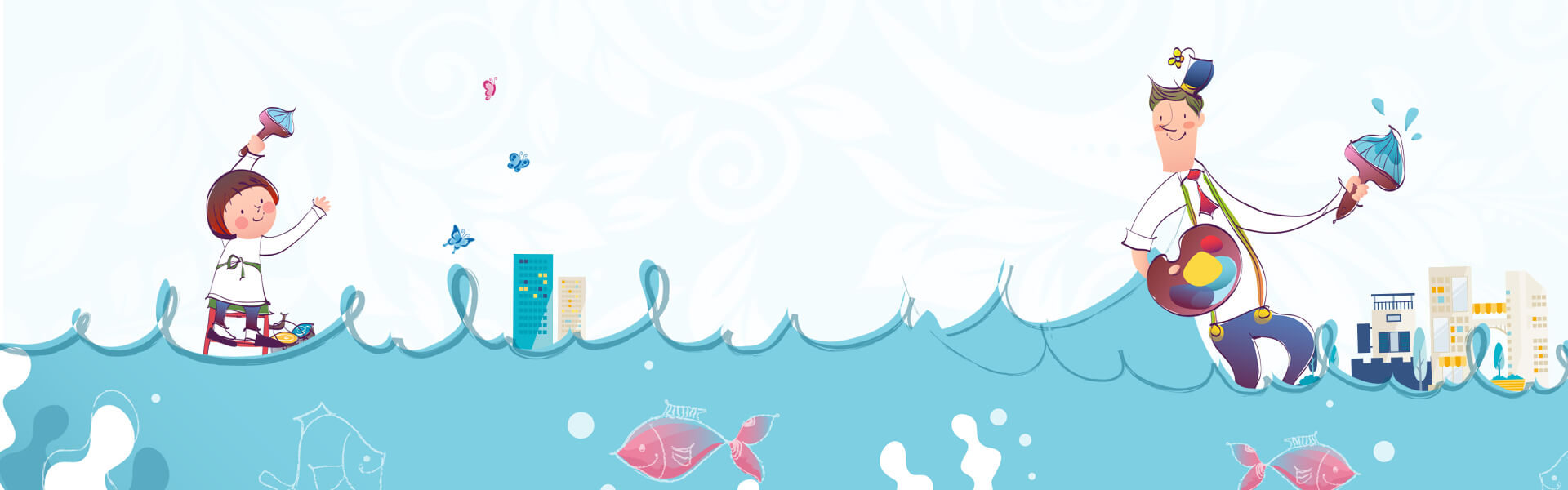 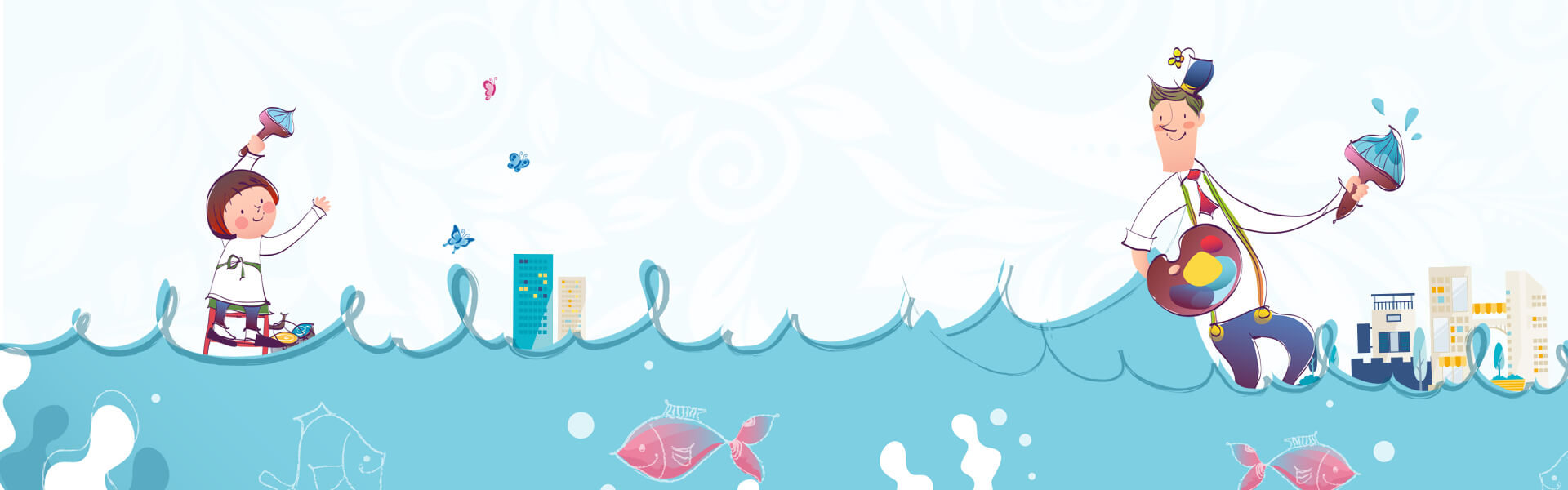 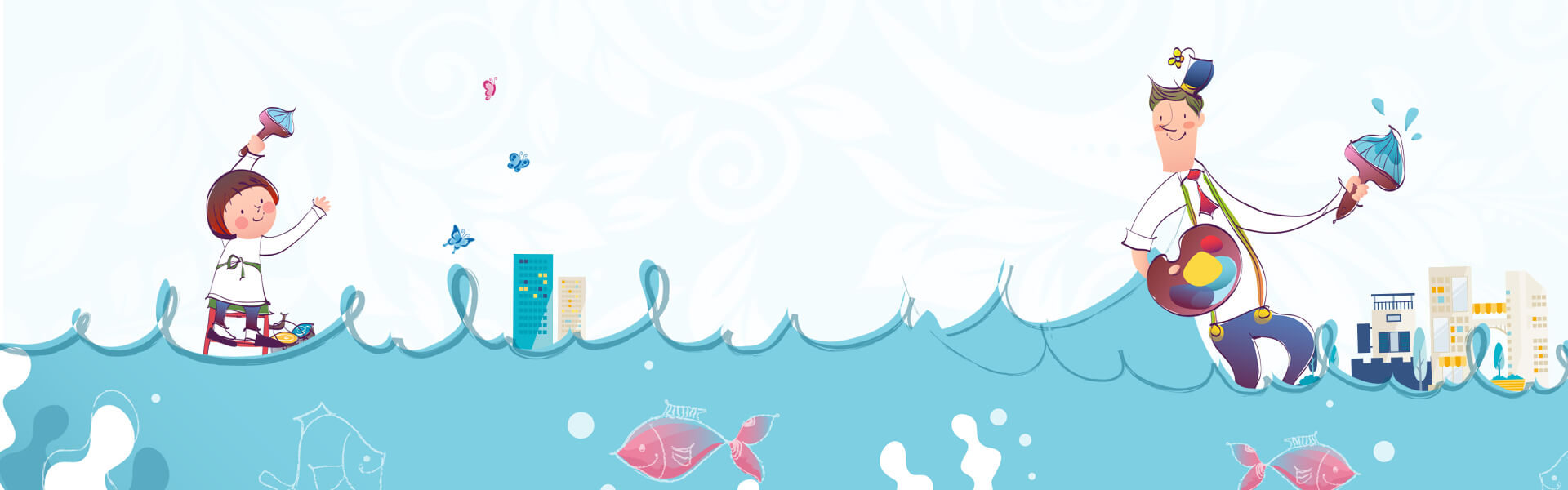 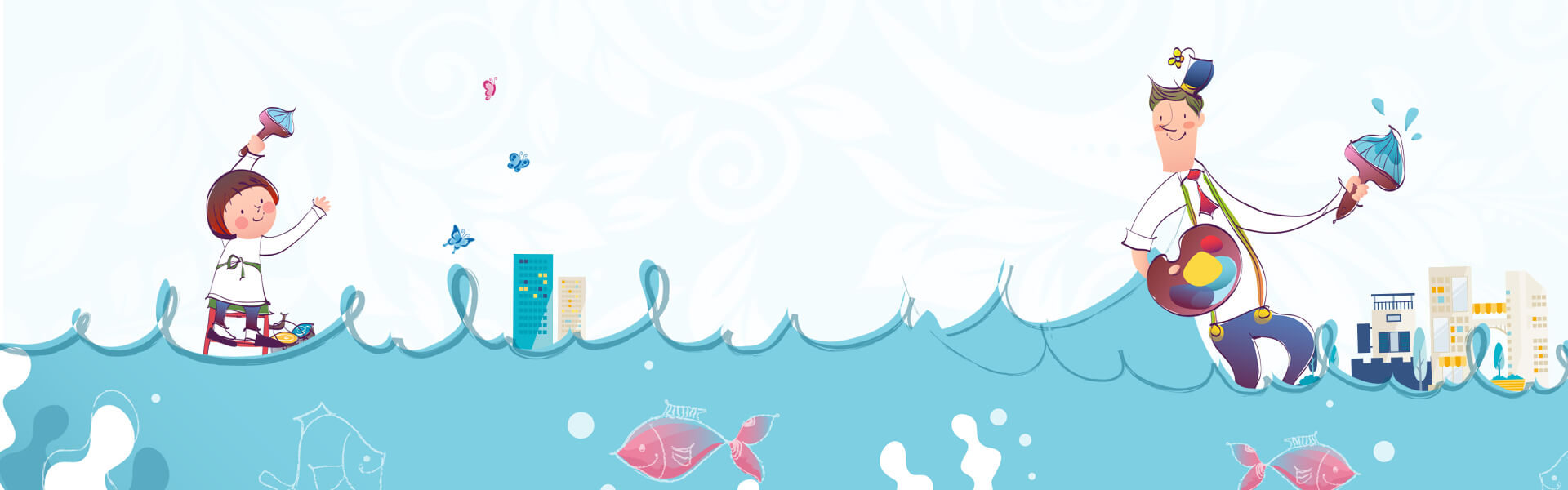 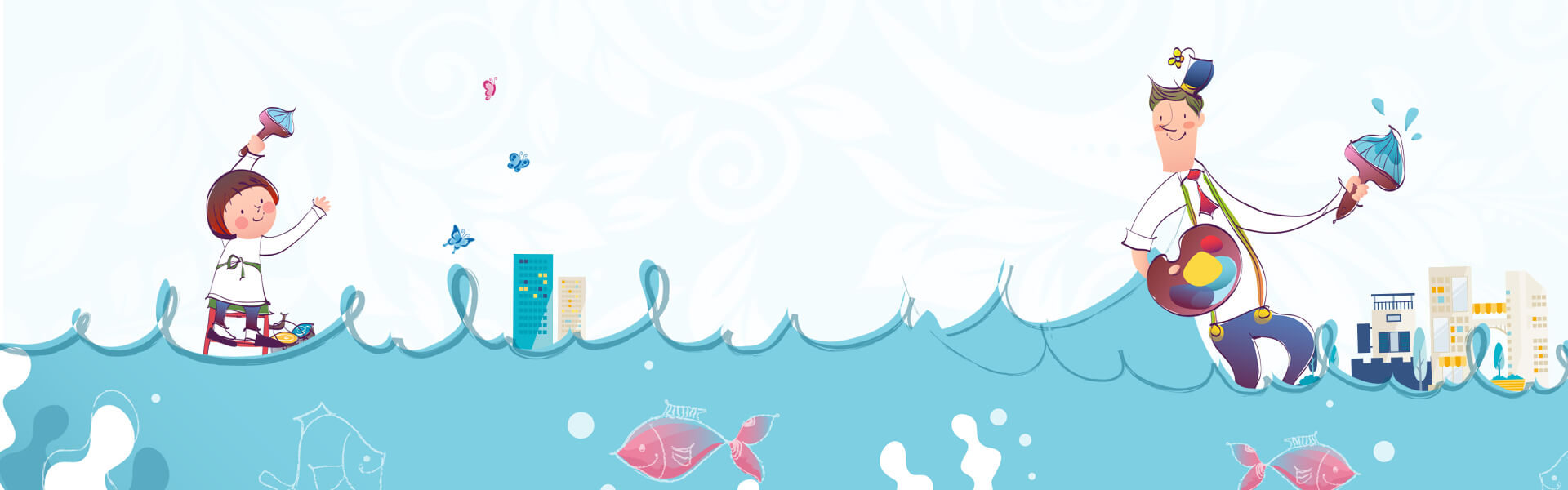 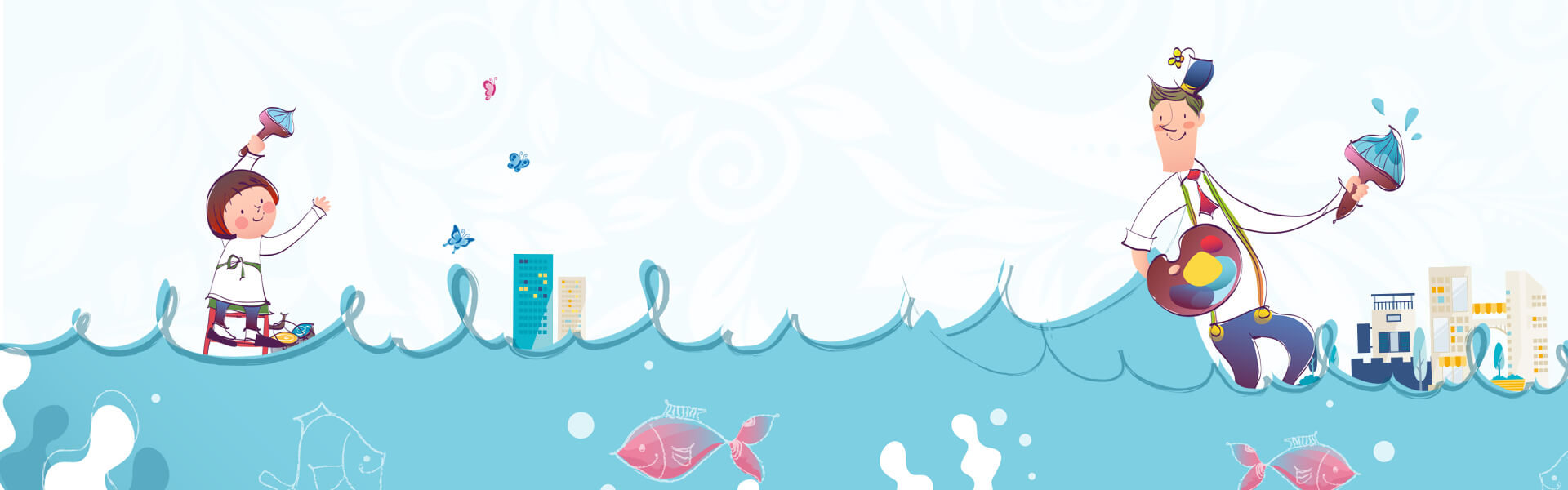 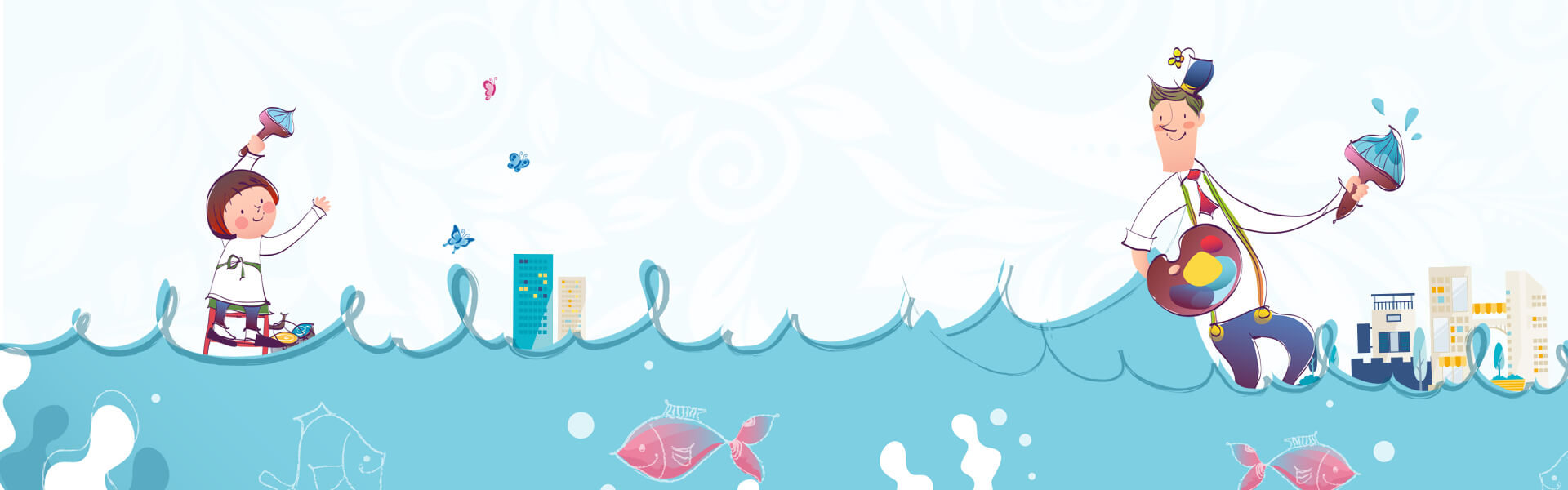 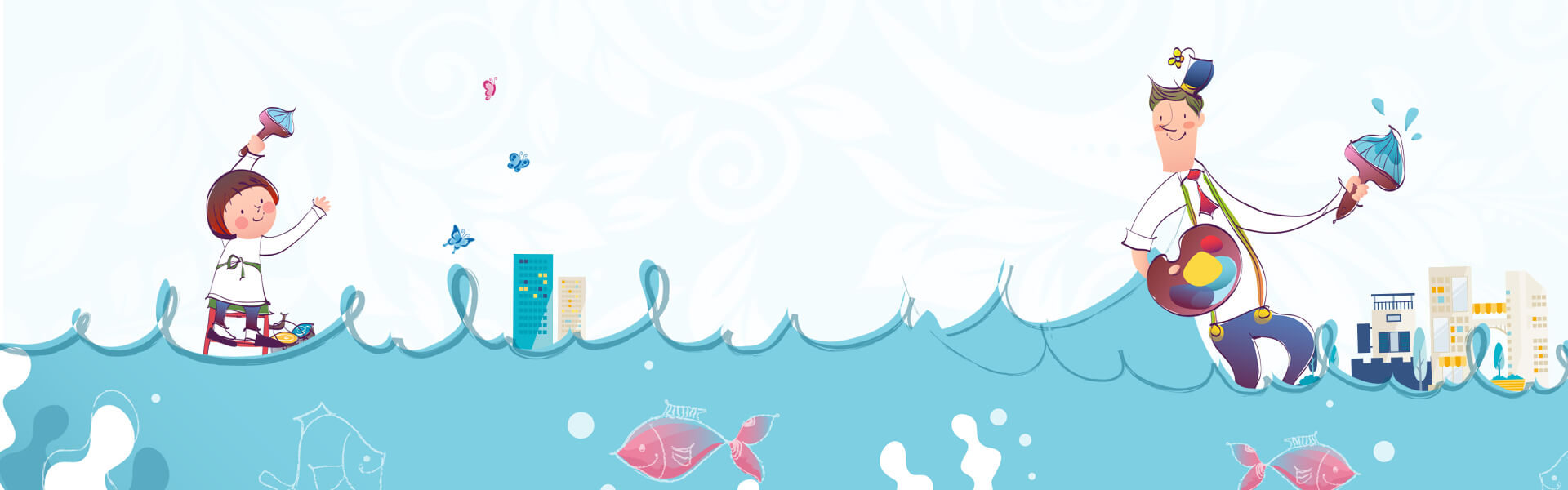 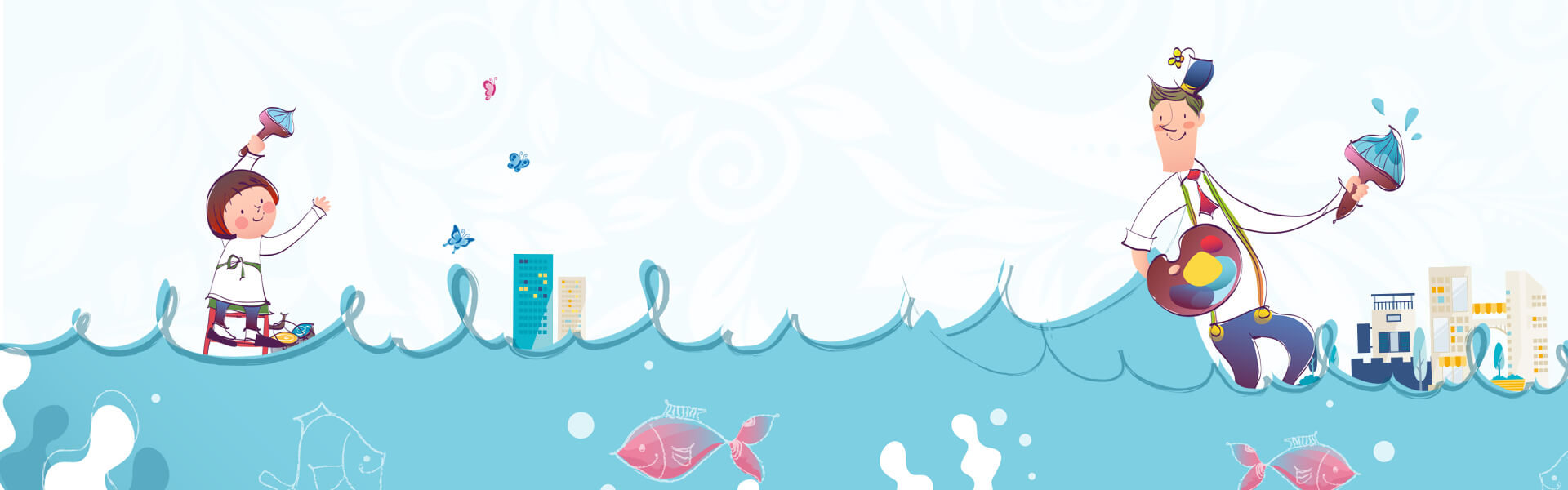 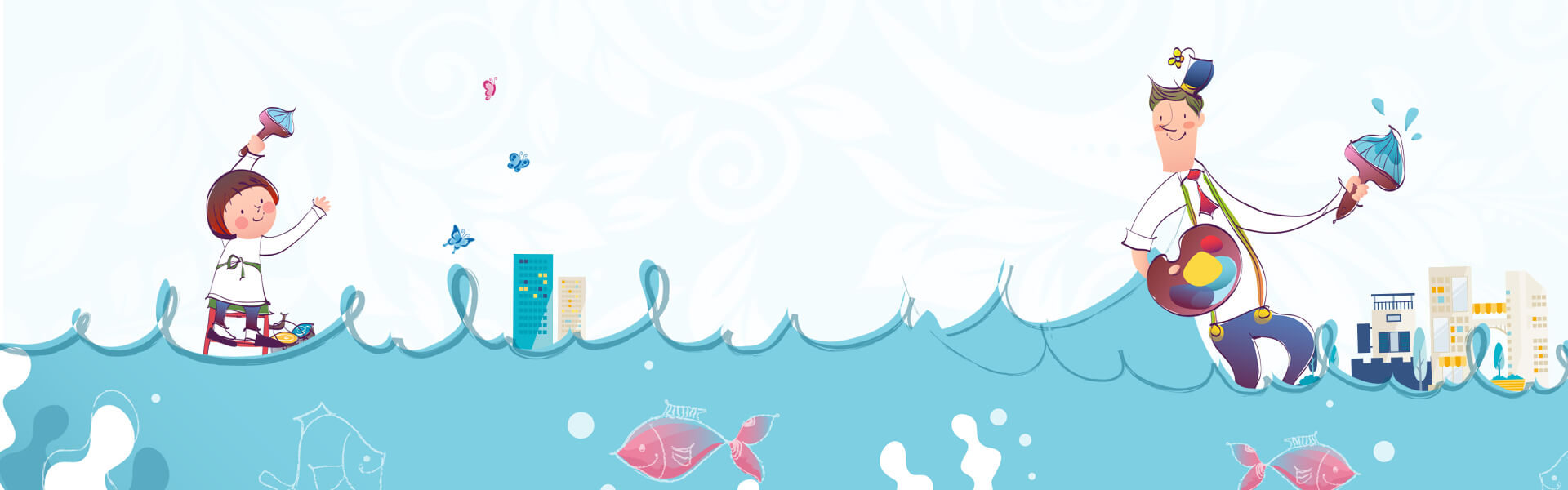 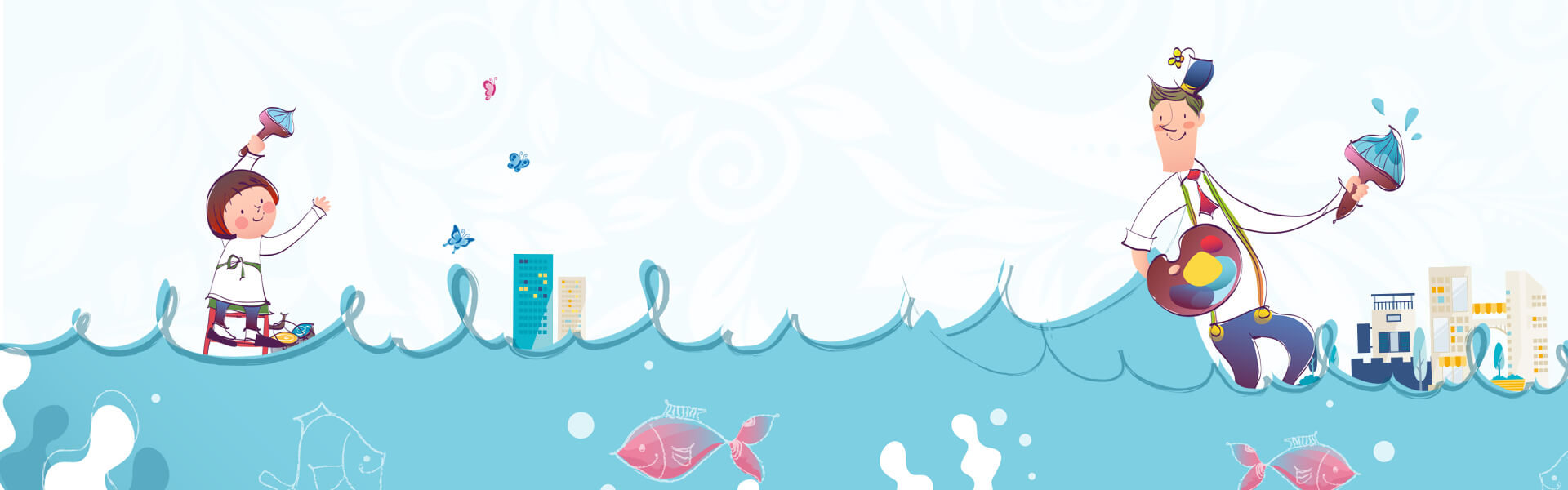 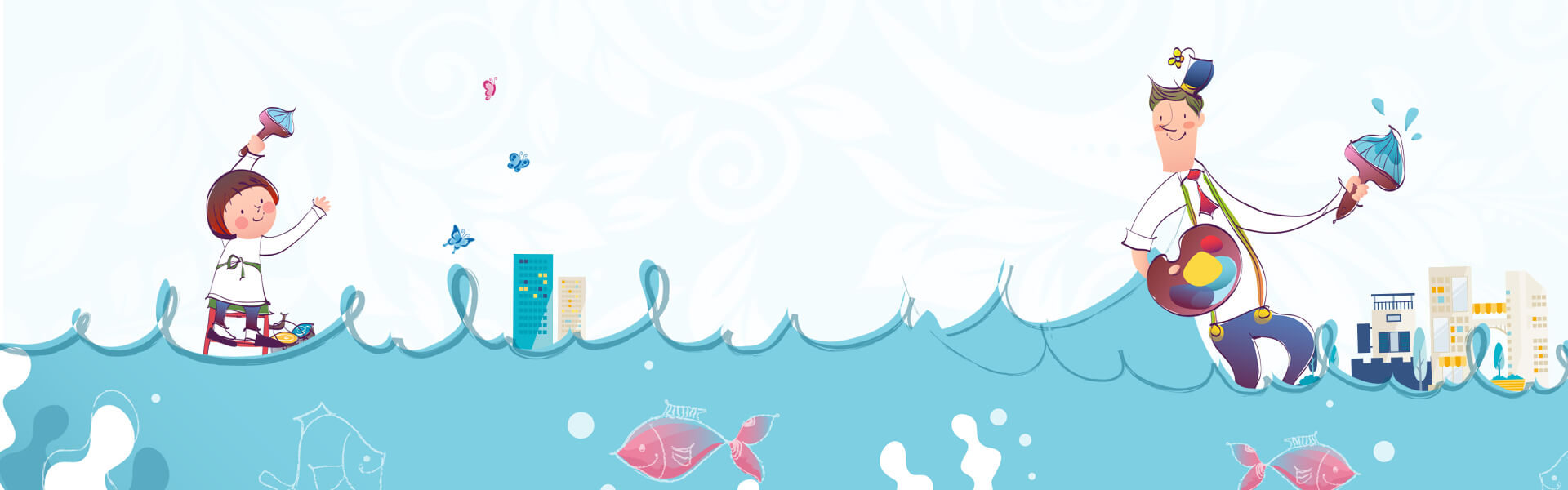 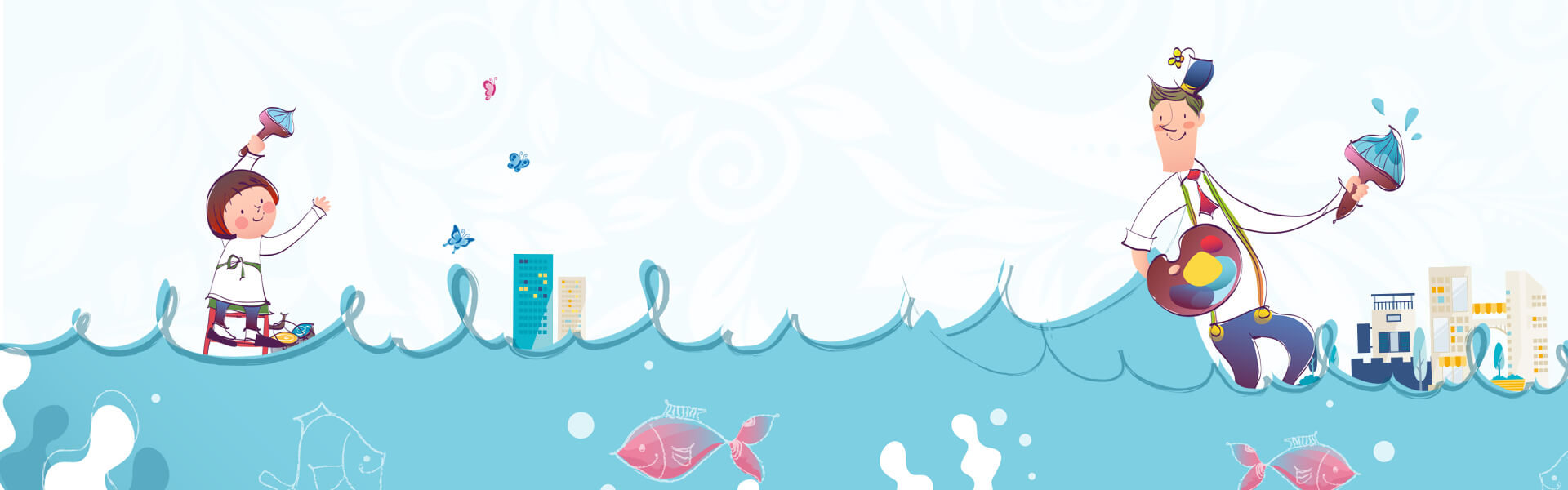 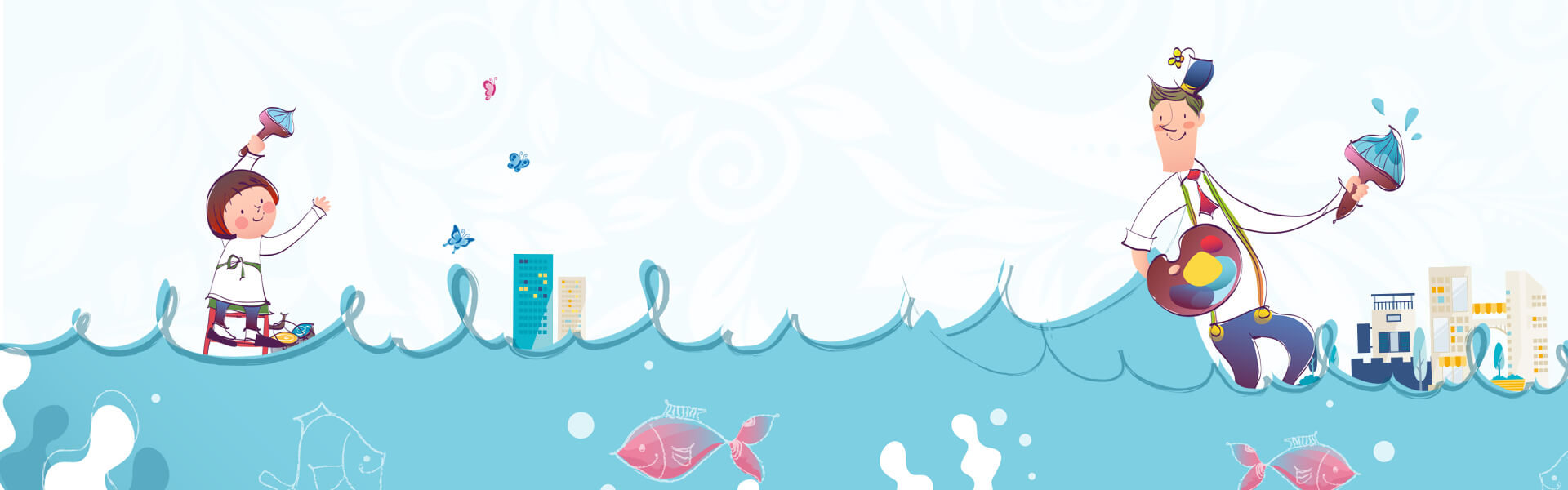 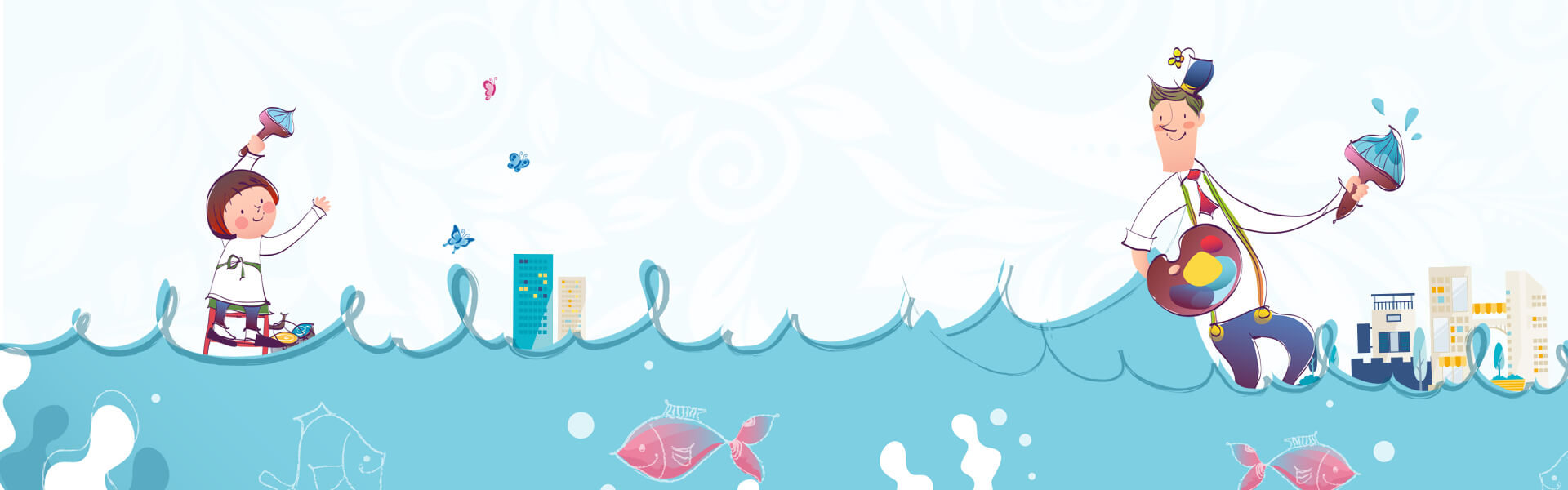 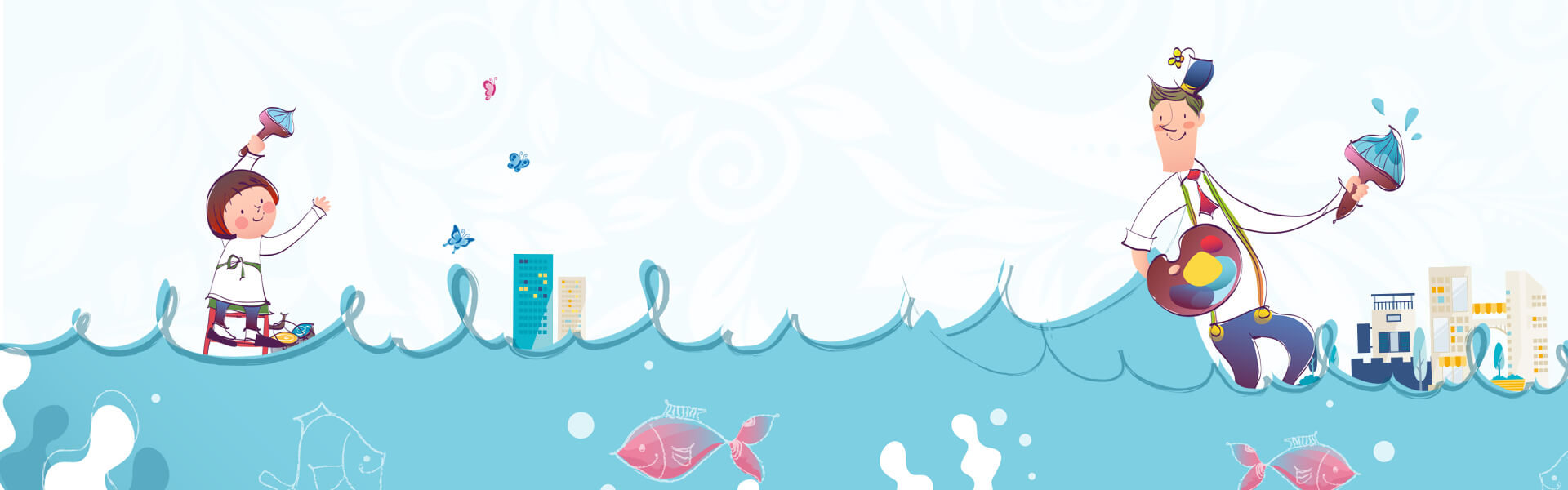 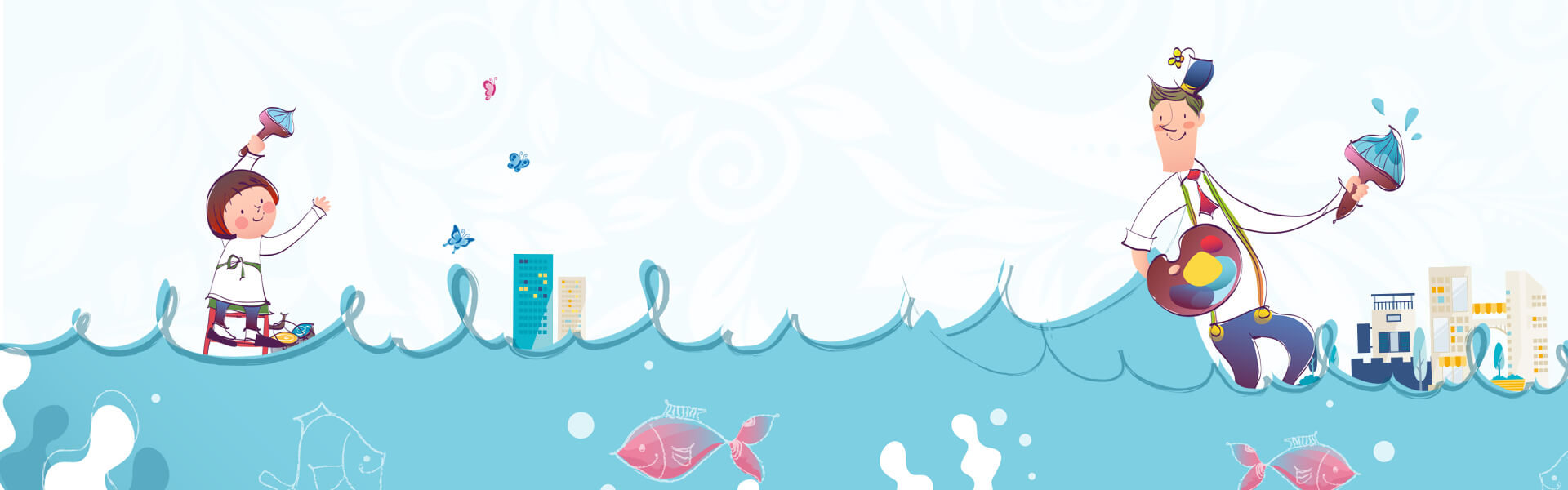 单击此处添加标题
Click here to add words
Entrepreneurial activities differ substantially depending on the
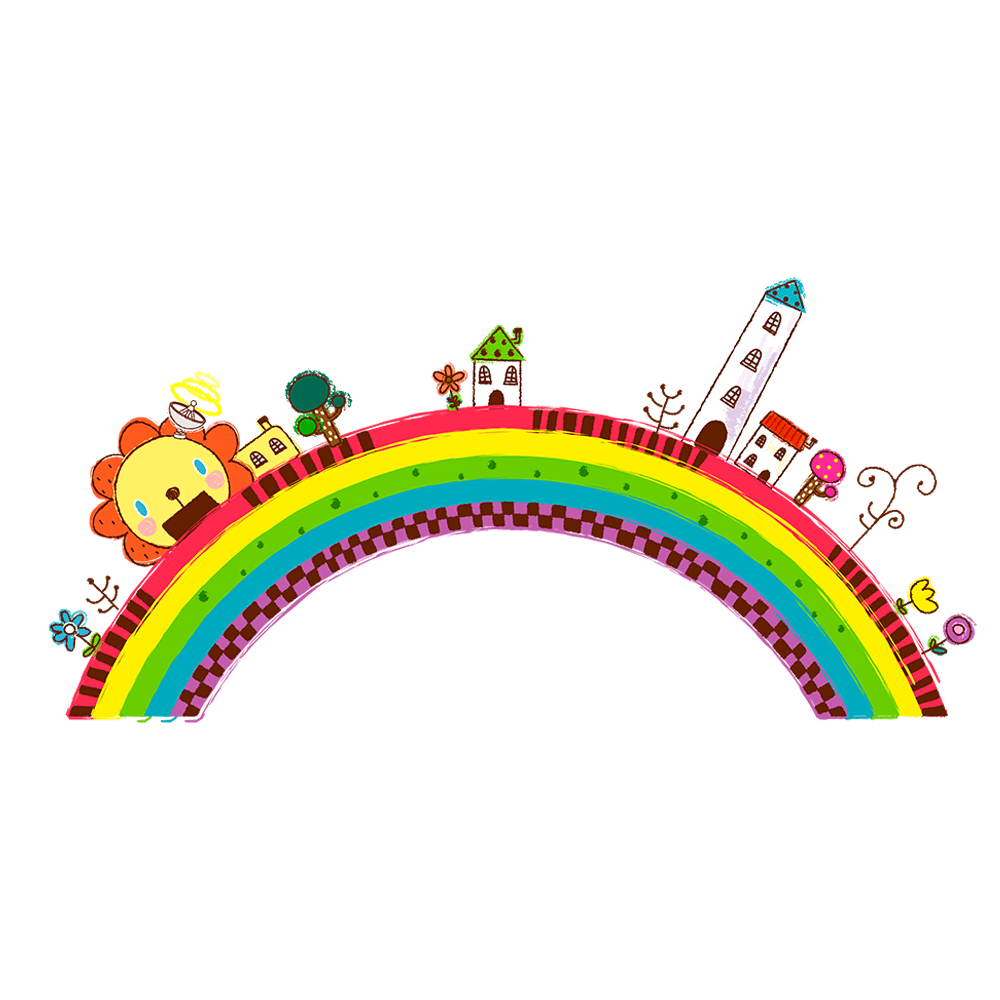 Entrepreneurial activities differ substantially depending on the
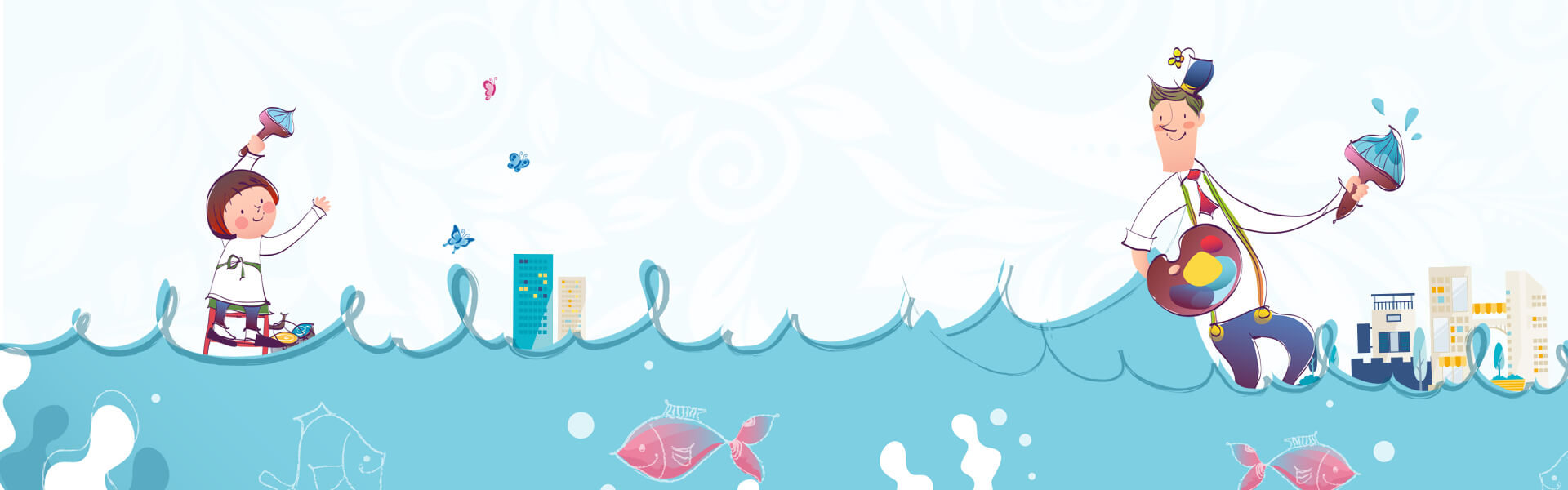 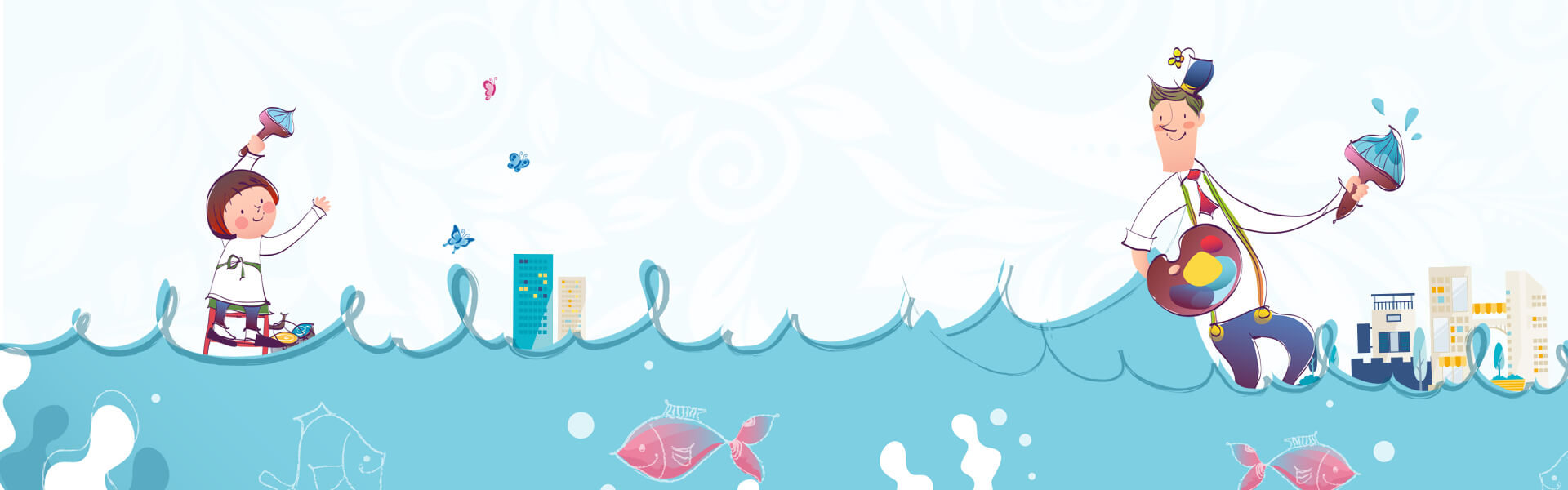 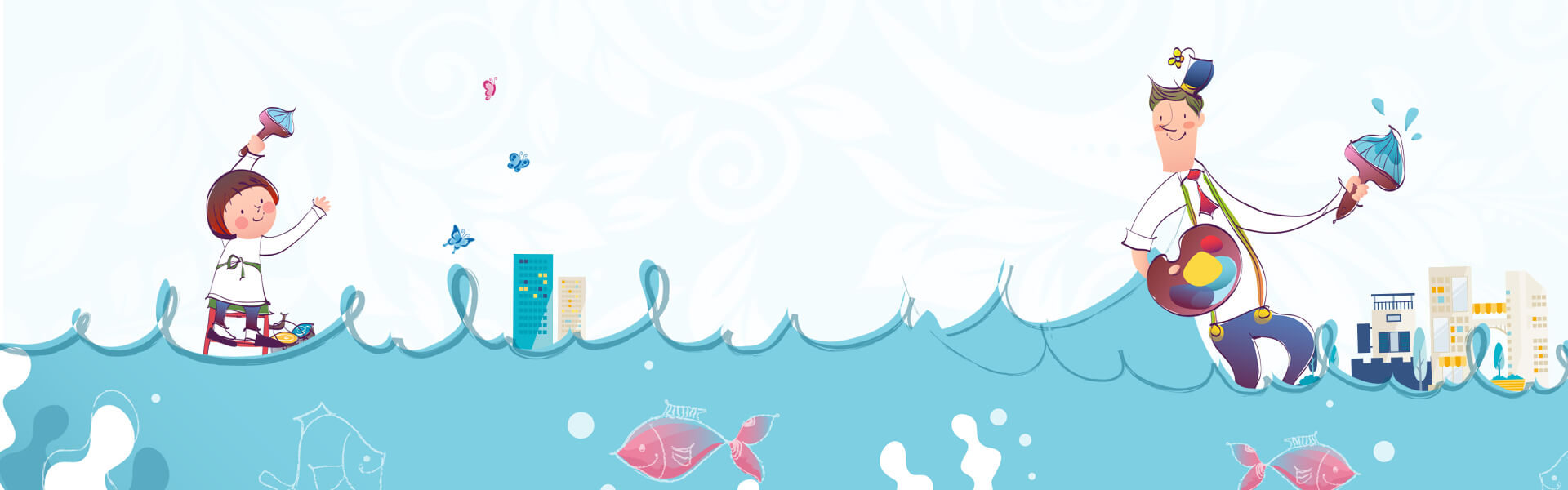 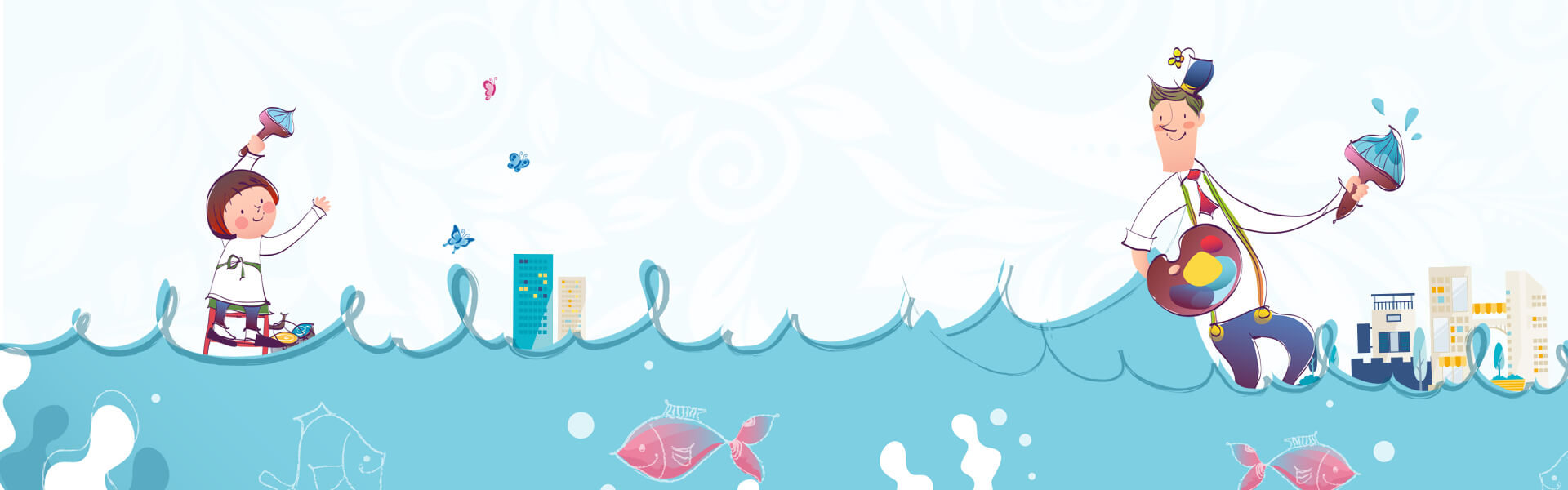 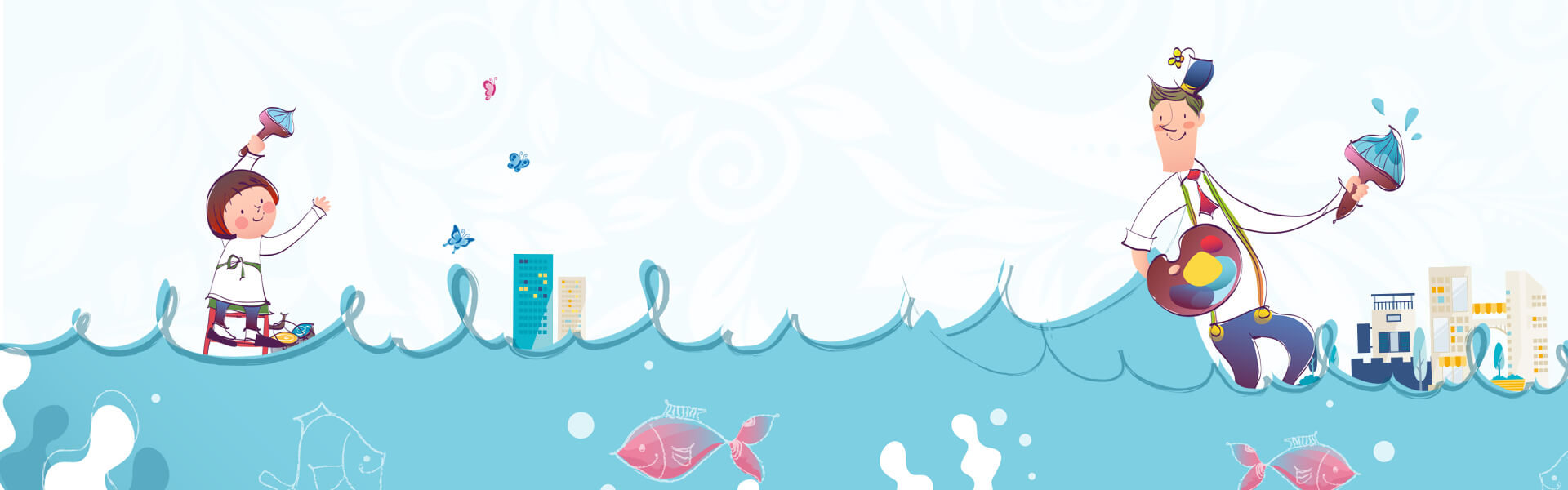 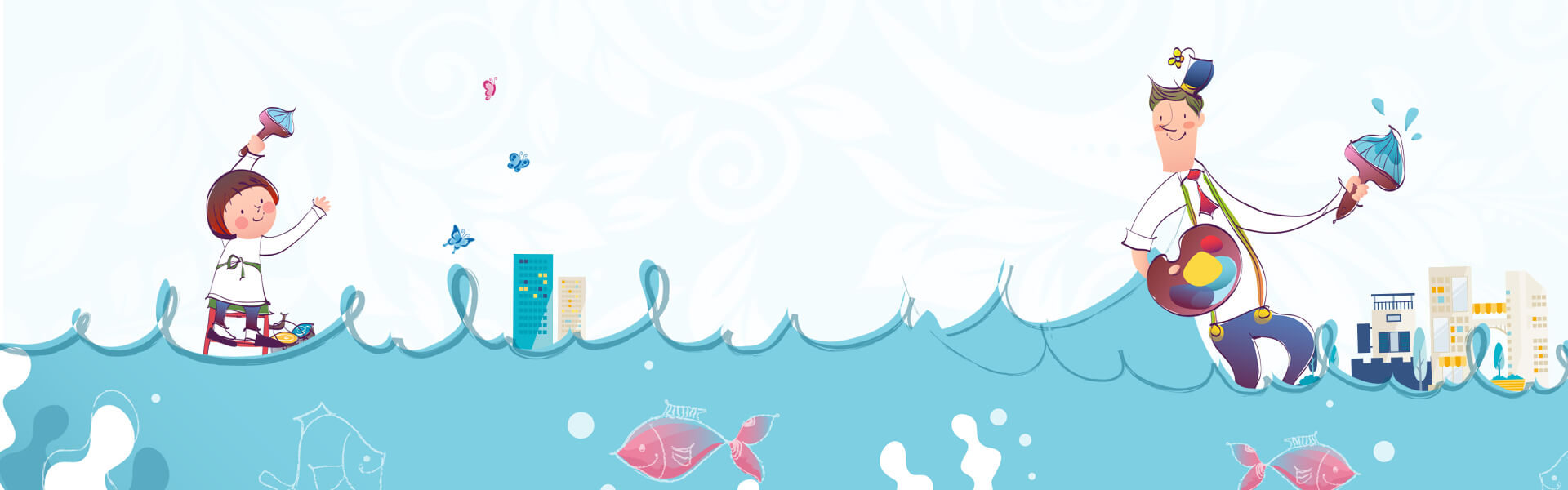 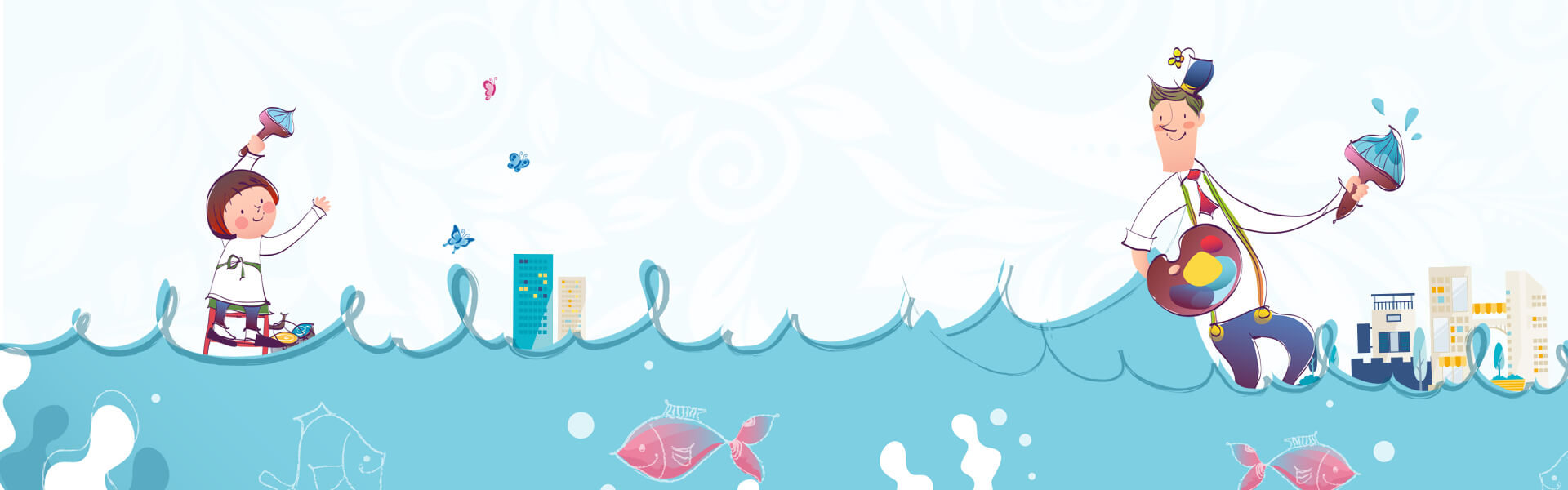 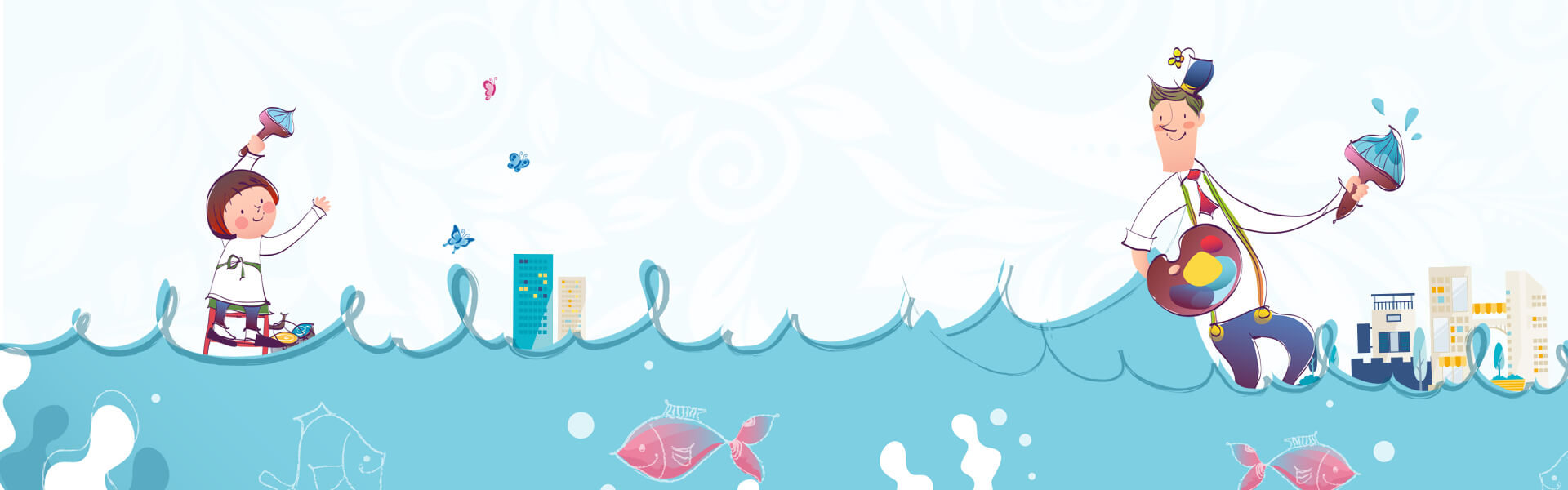 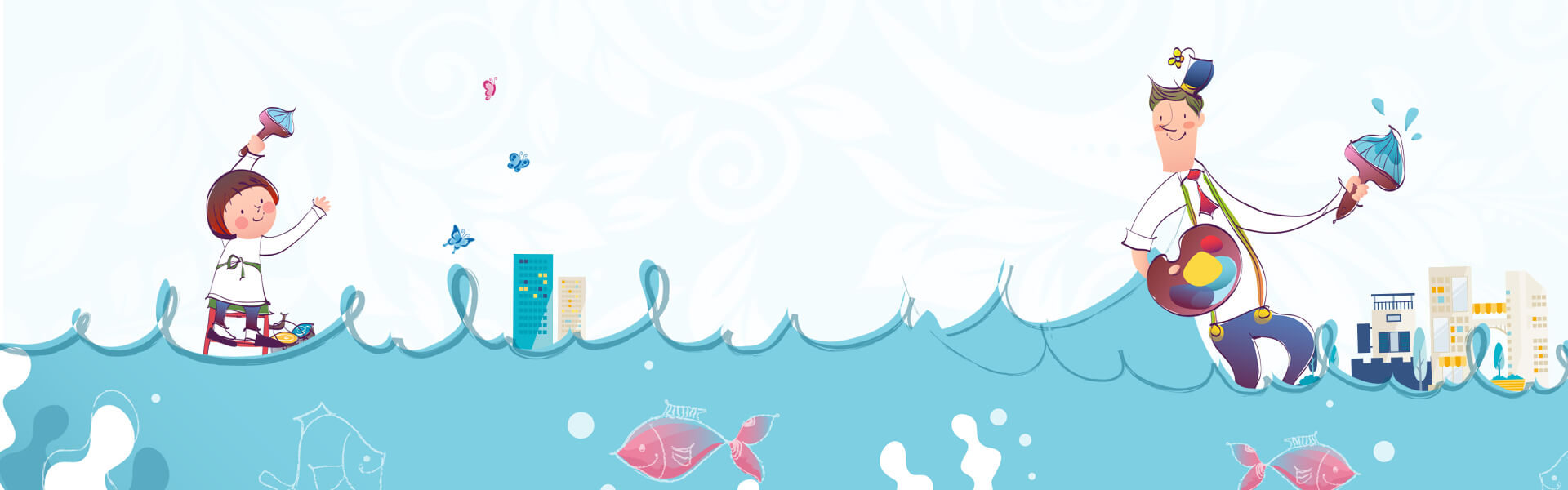 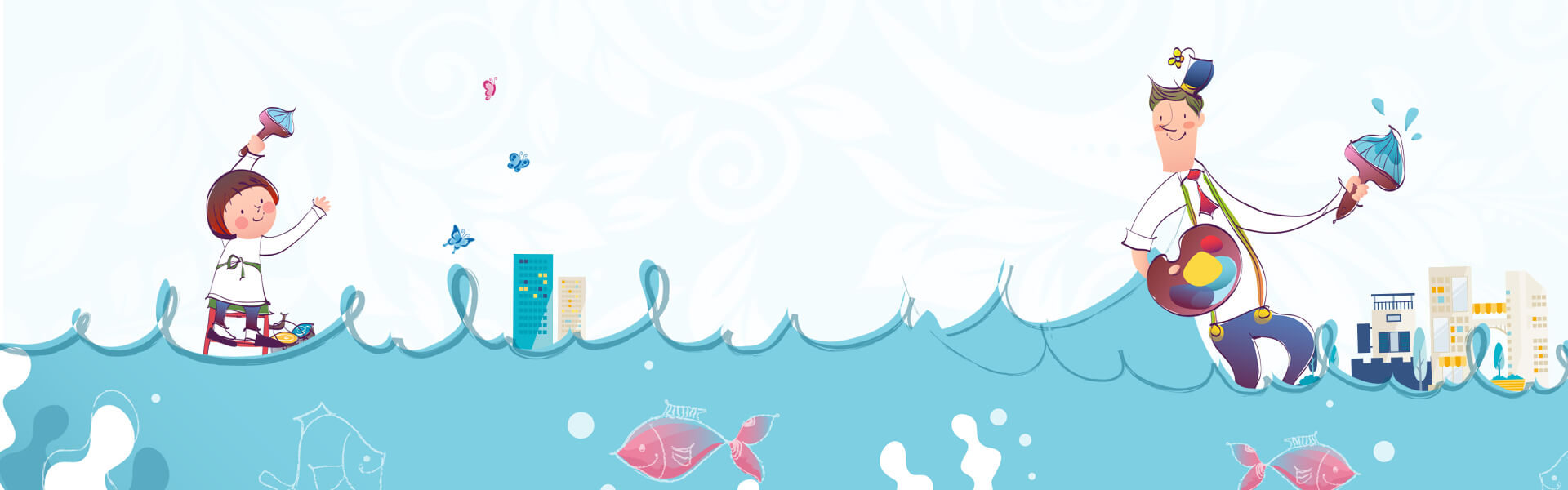 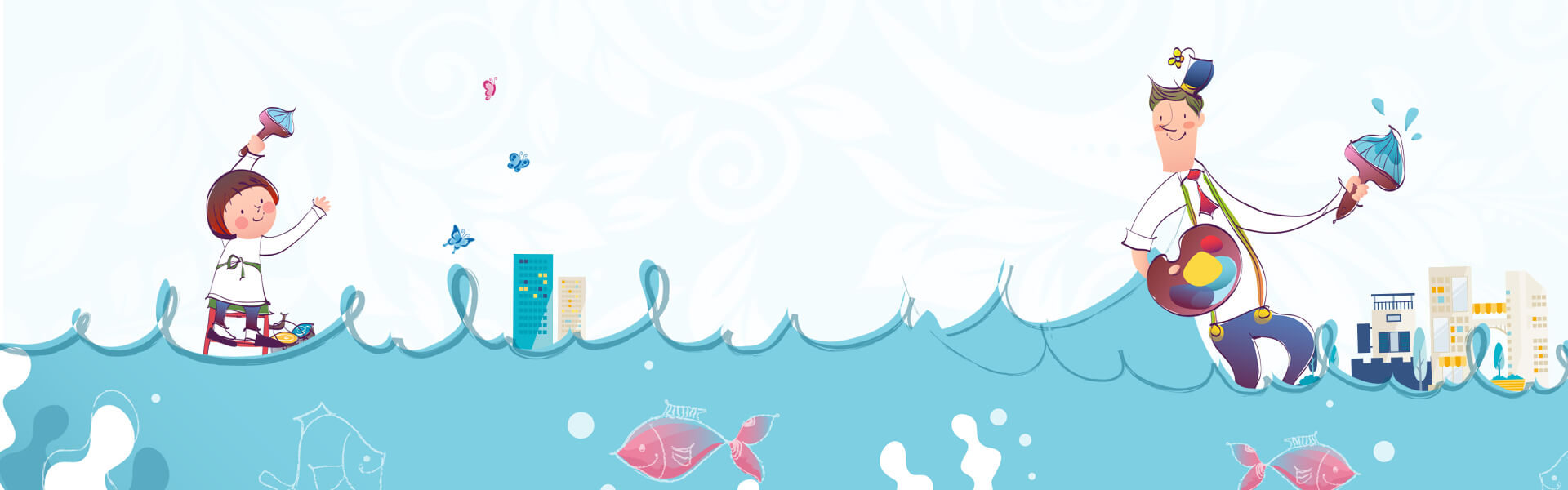 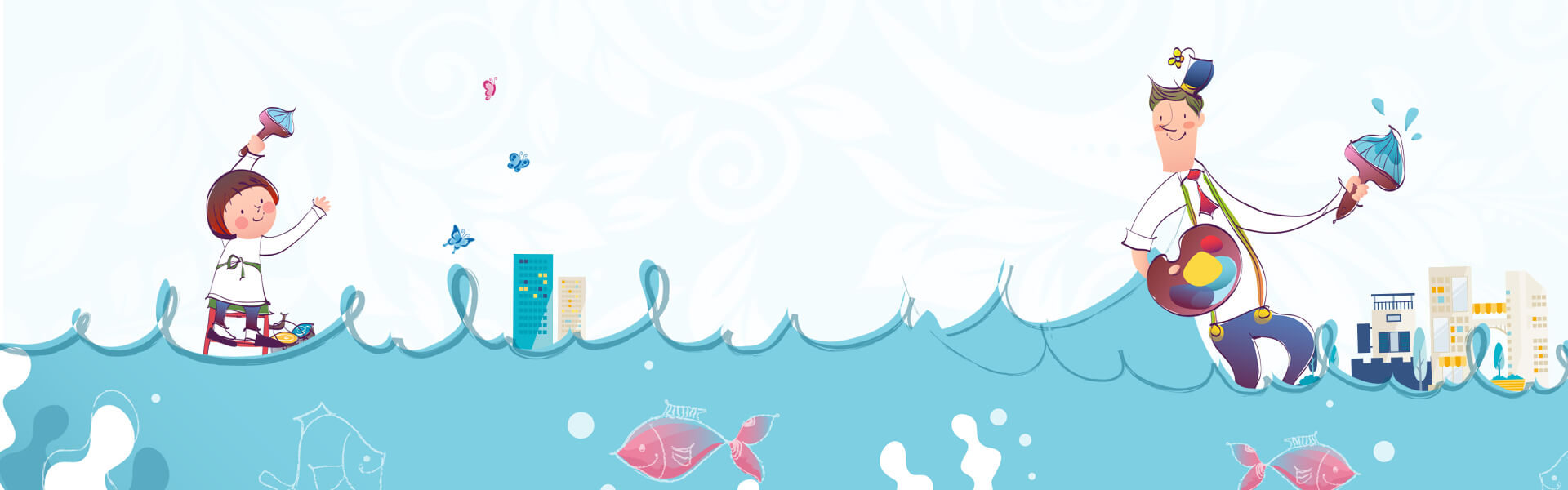 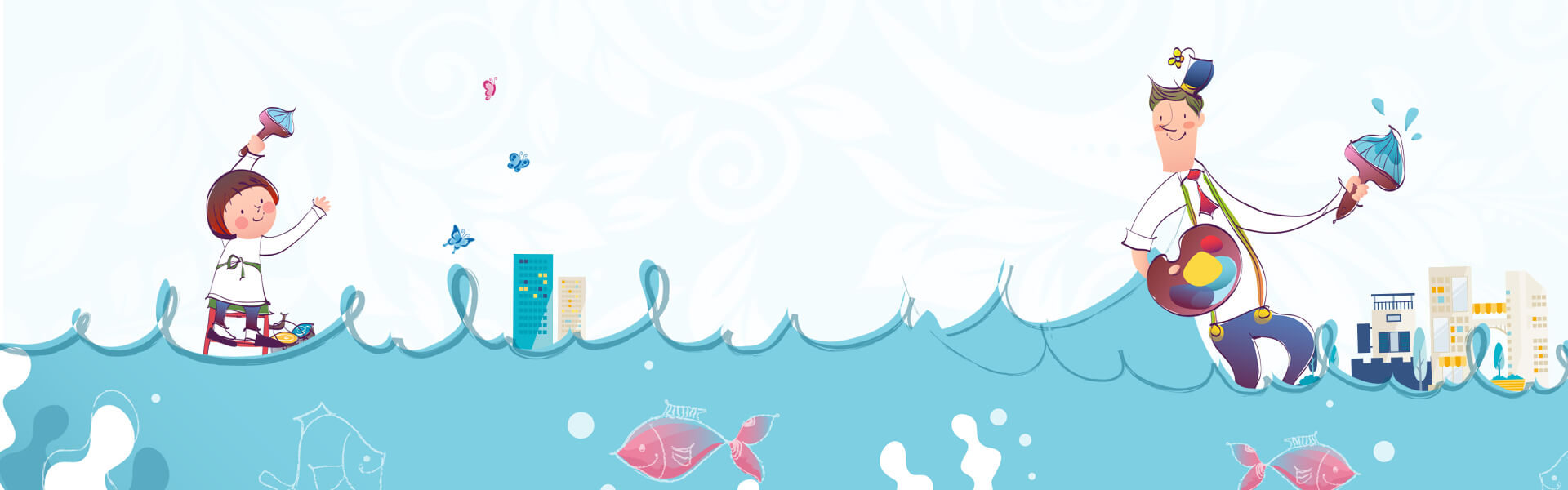 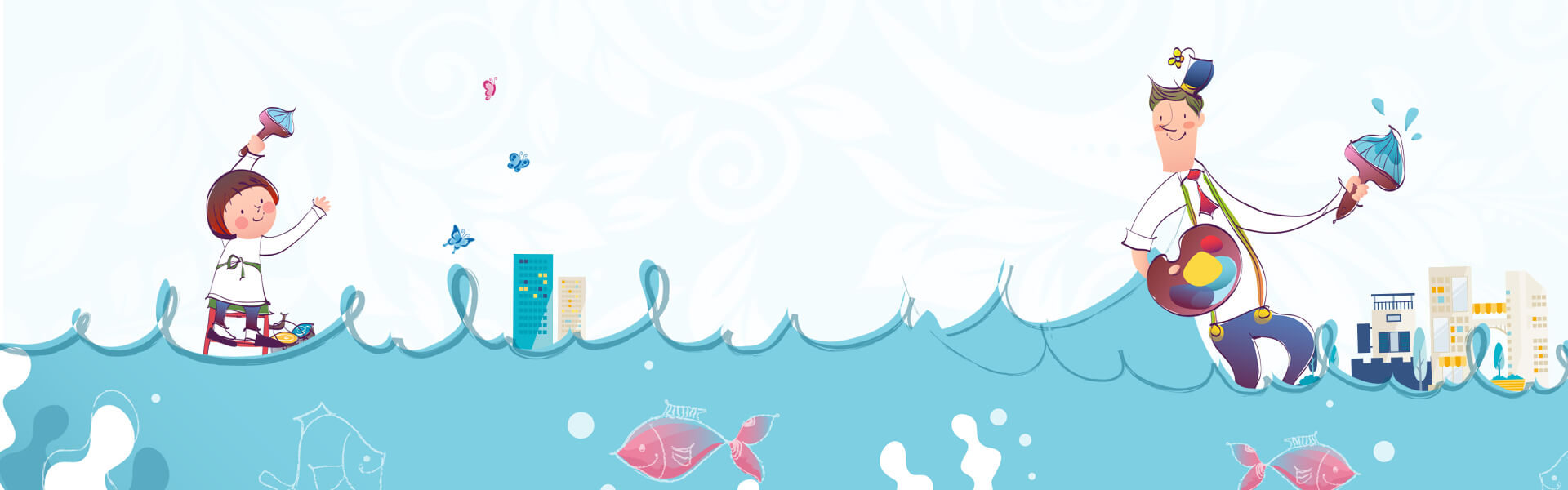 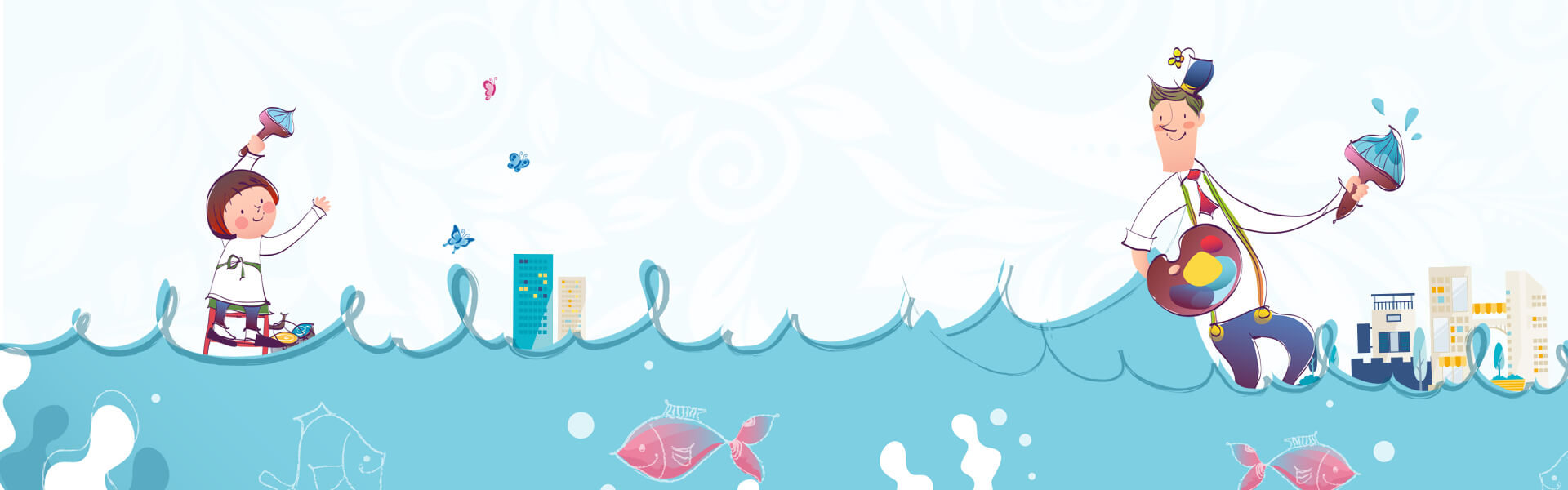 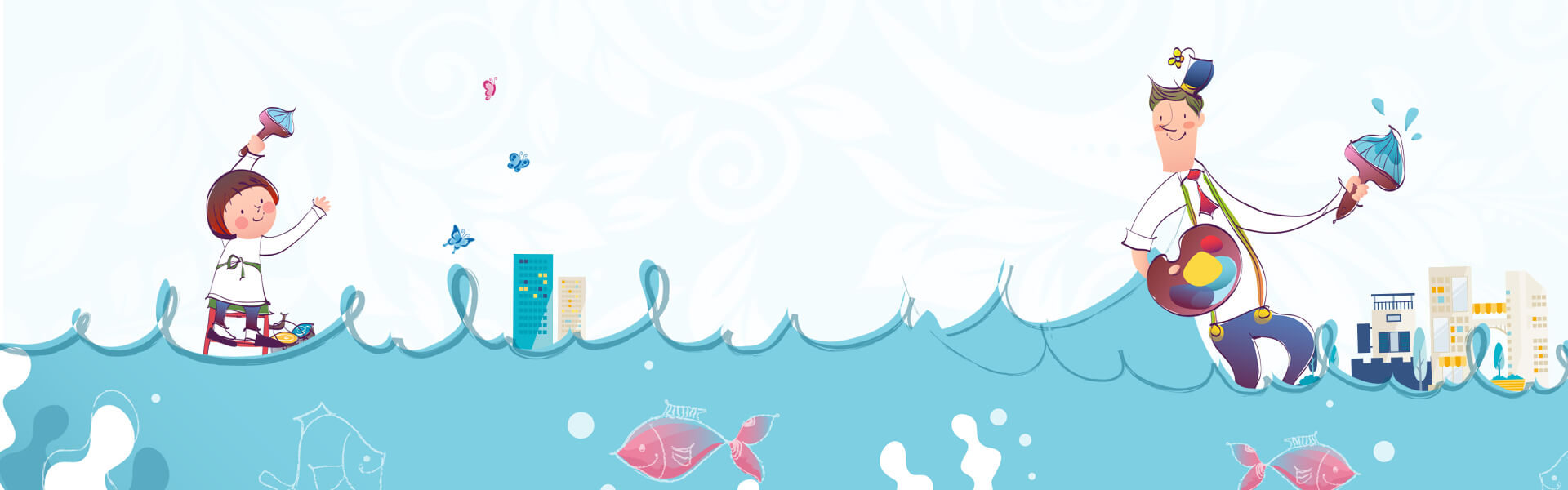 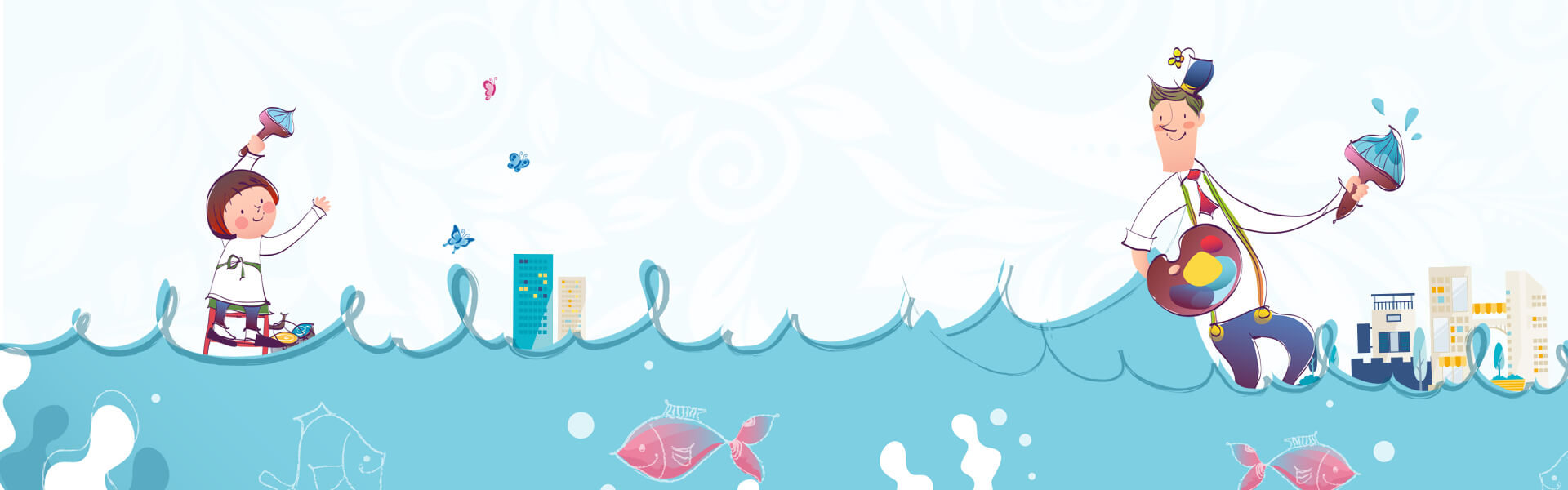 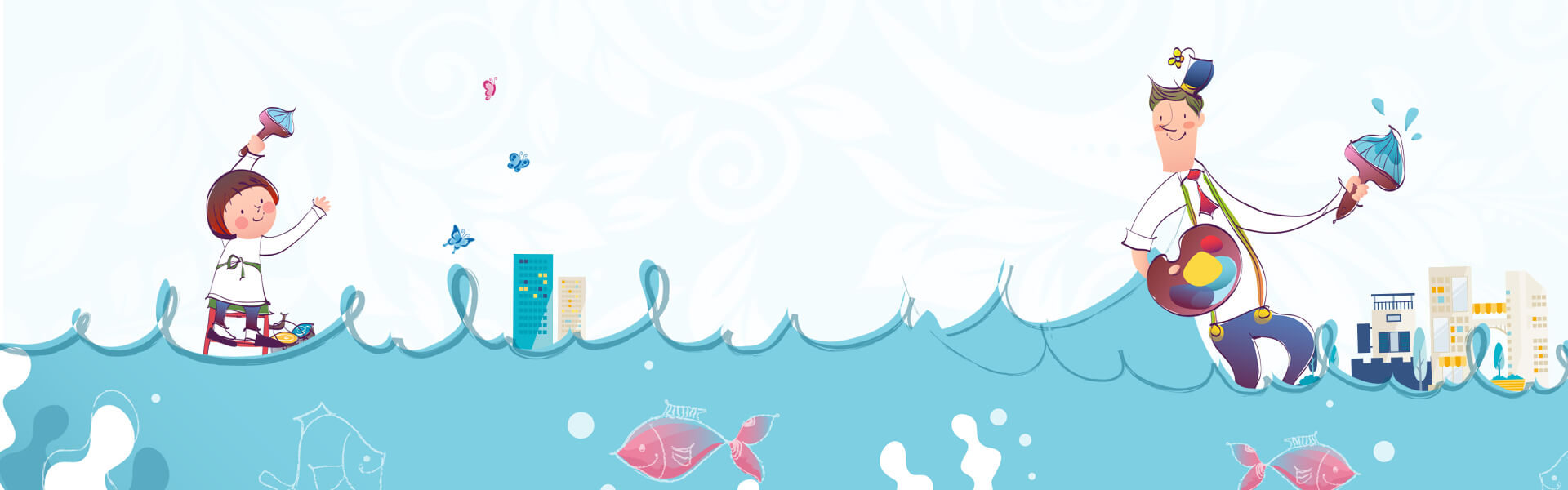 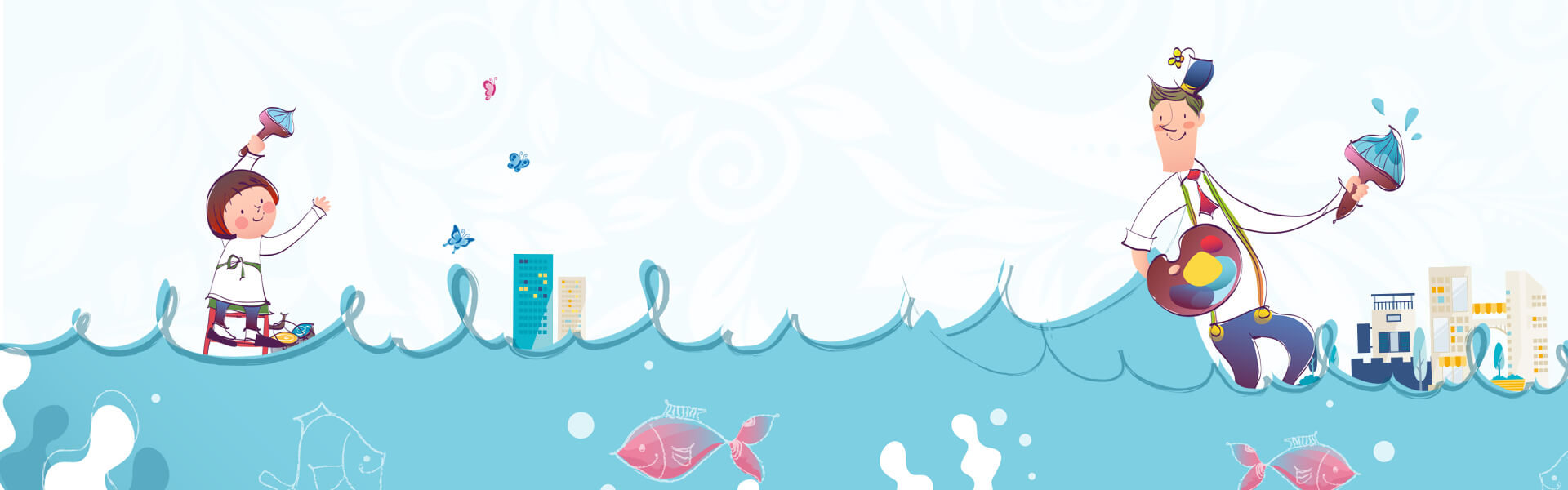 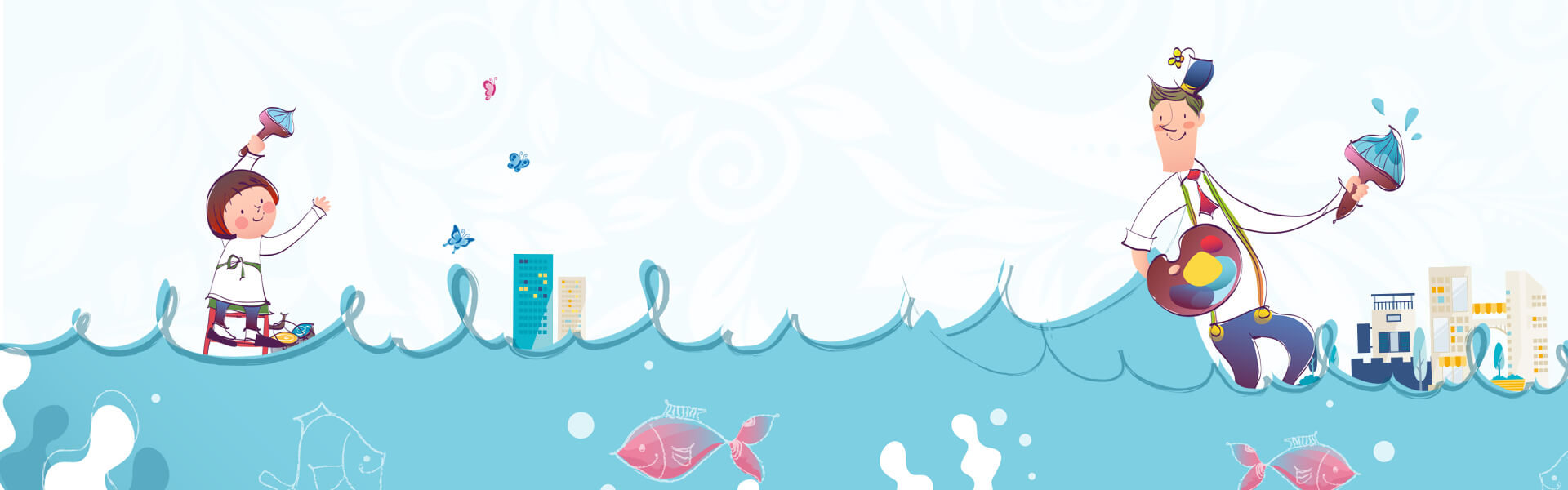 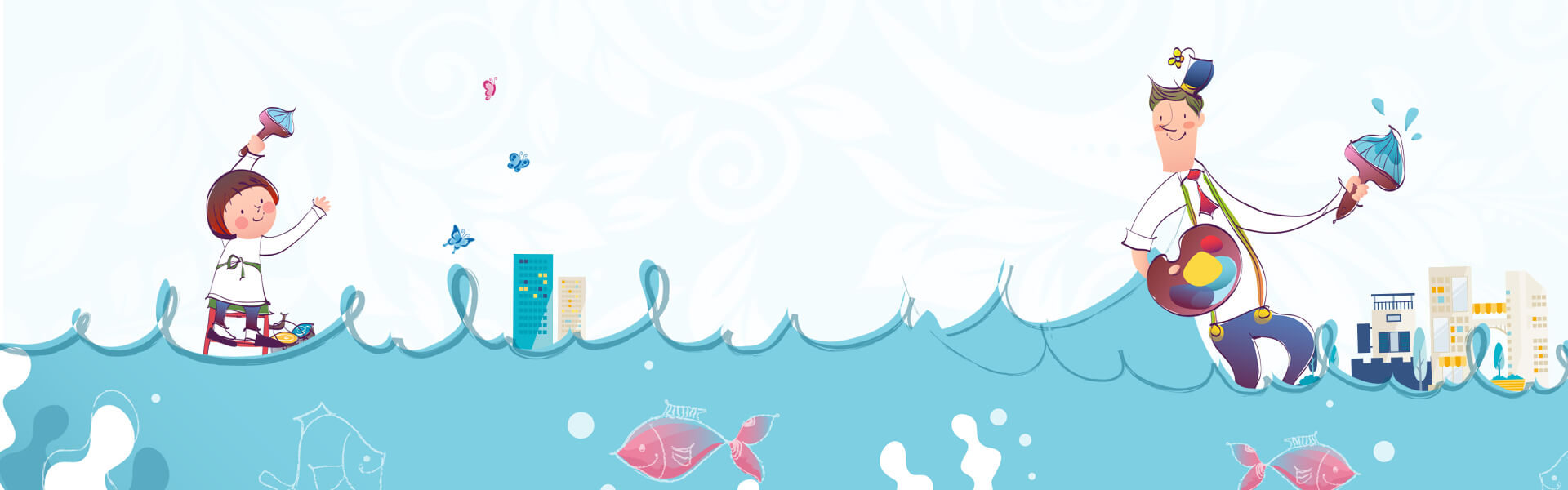 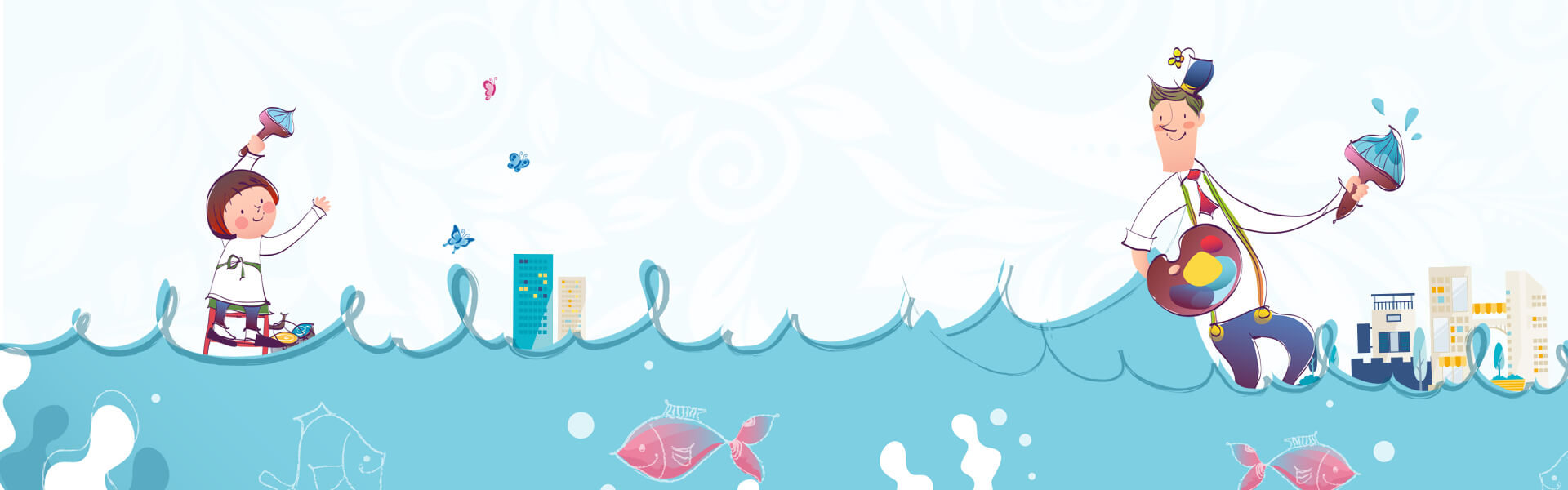 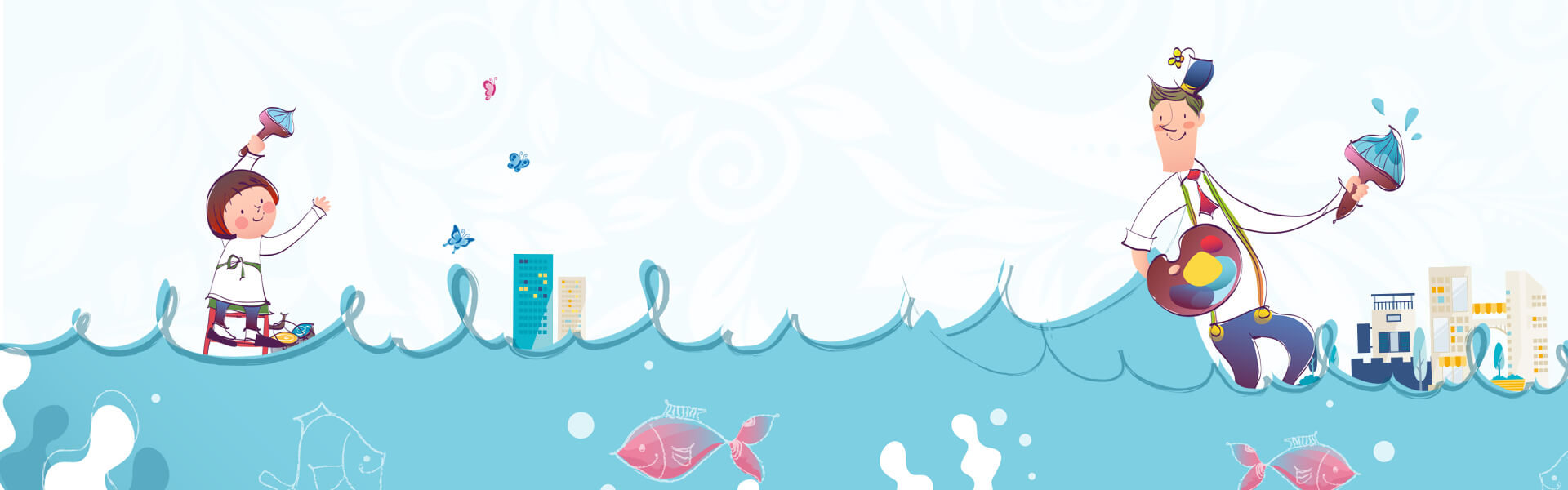 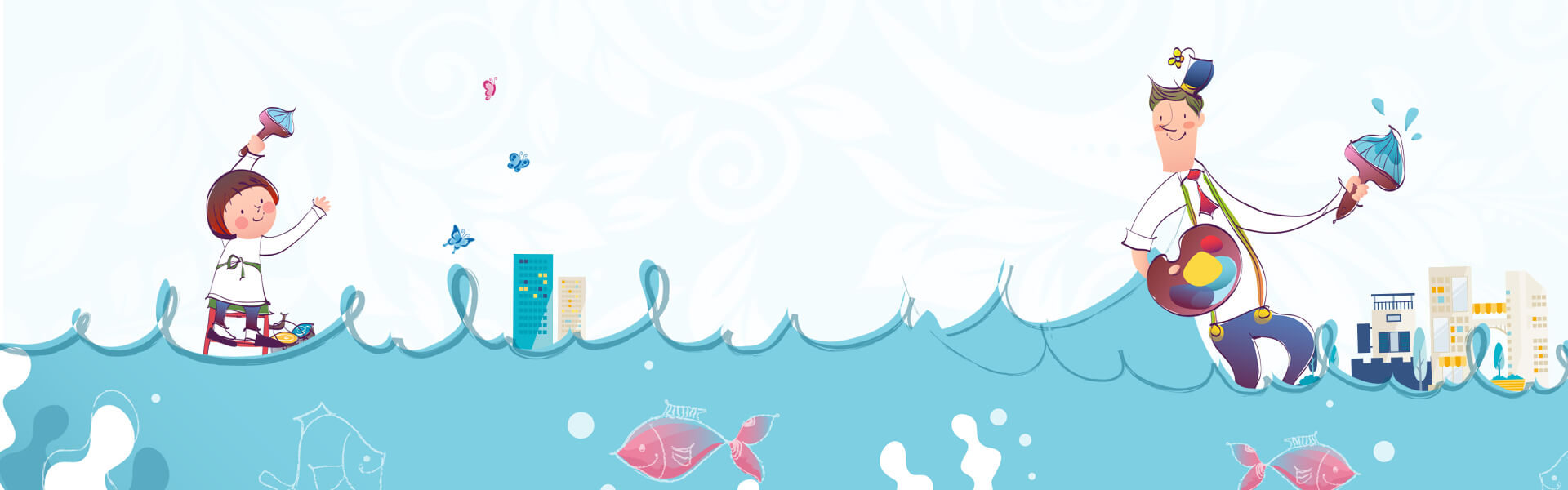 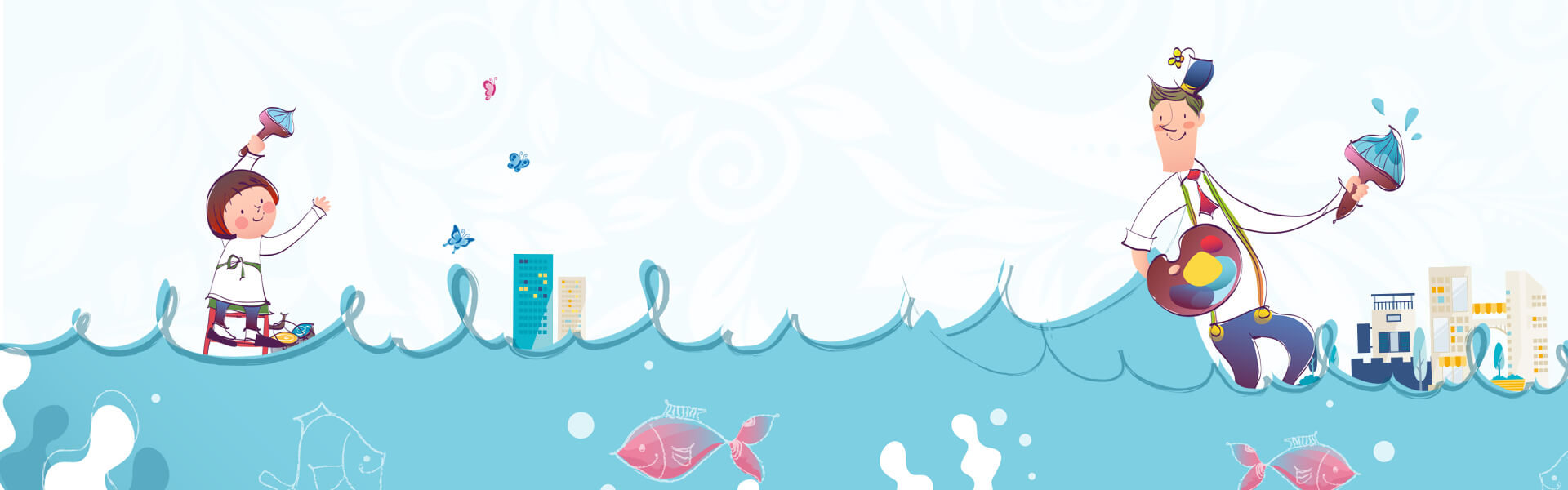 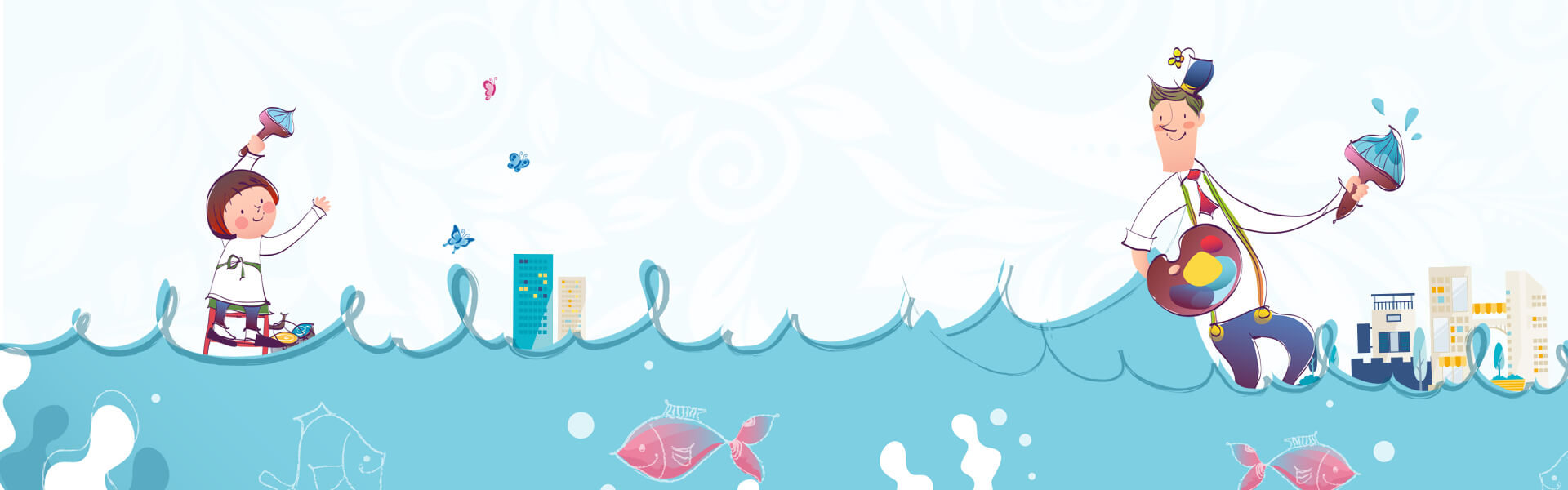 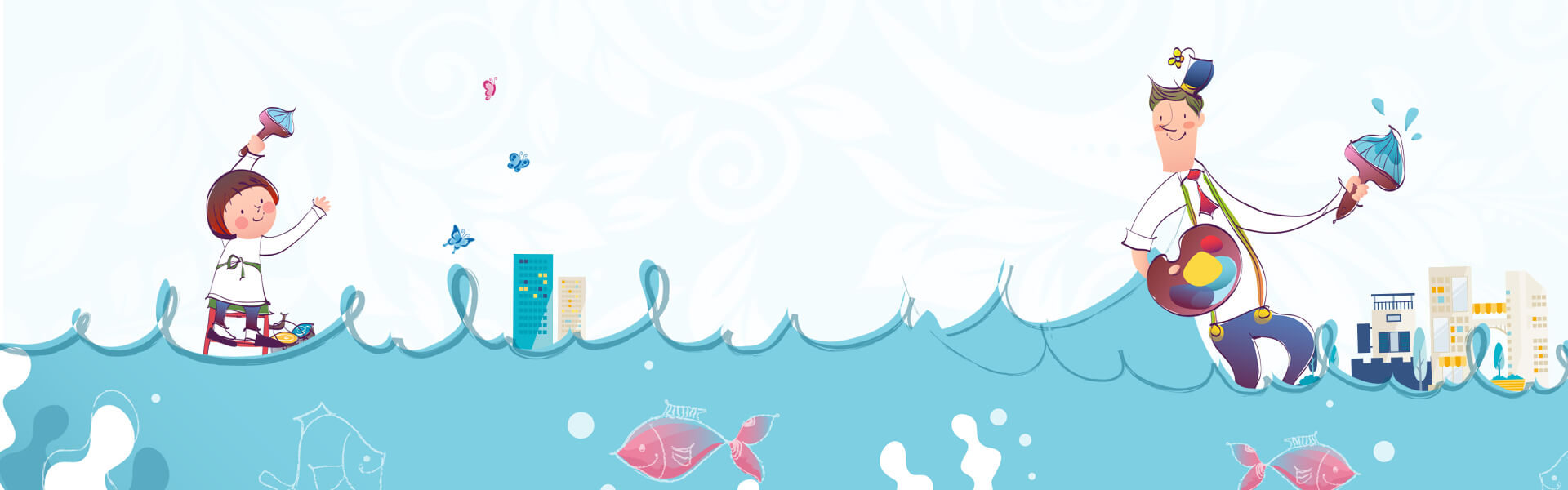 单击此处添加标题
Click here to add words
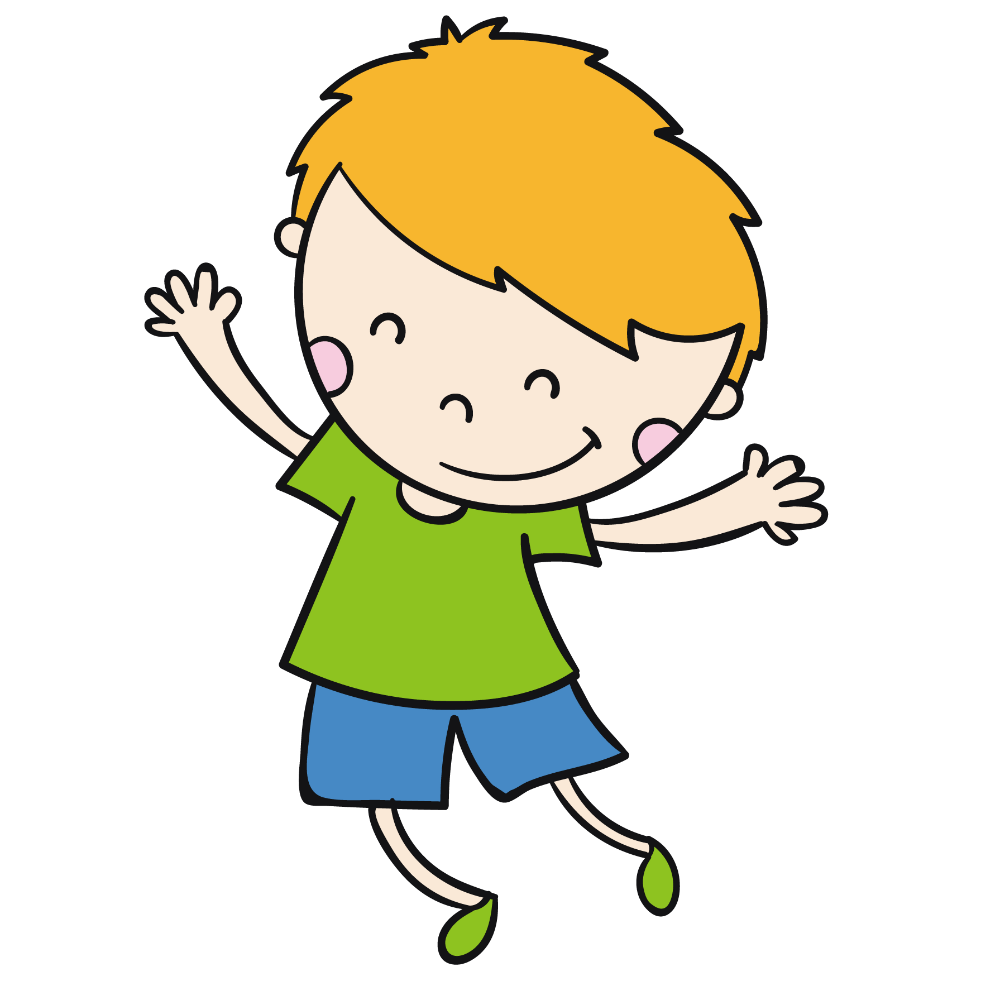 儿童教学
Entrepreneurial activities differ substantially depending on the type of organization and creativity. Entrepreneurial activities differ
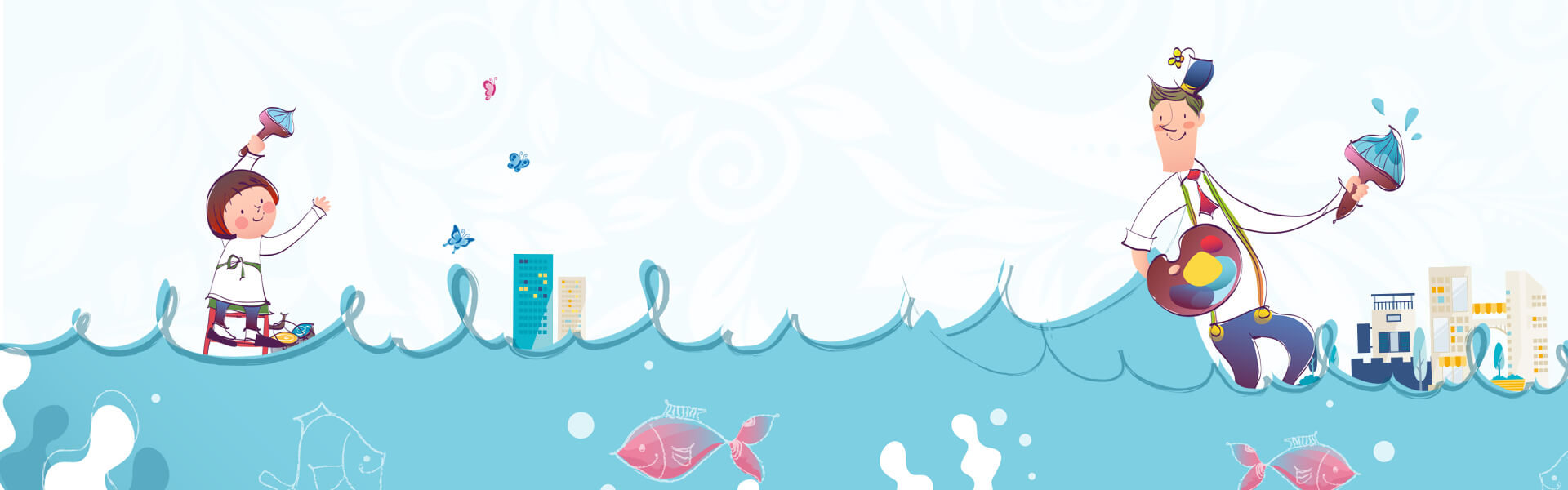 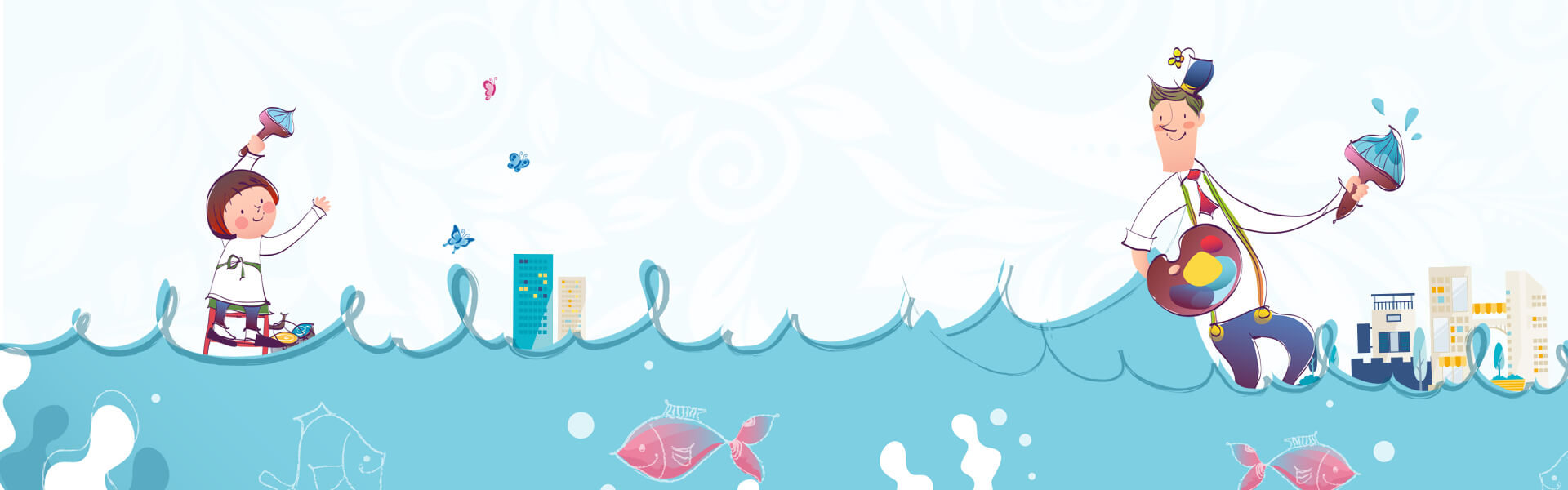 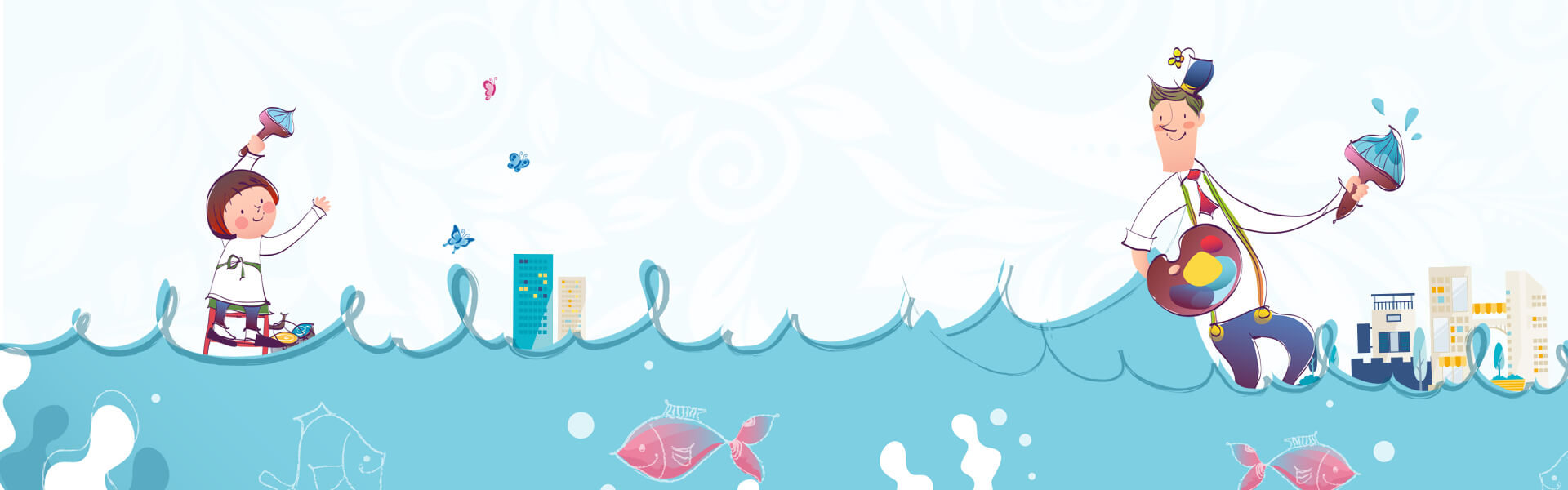 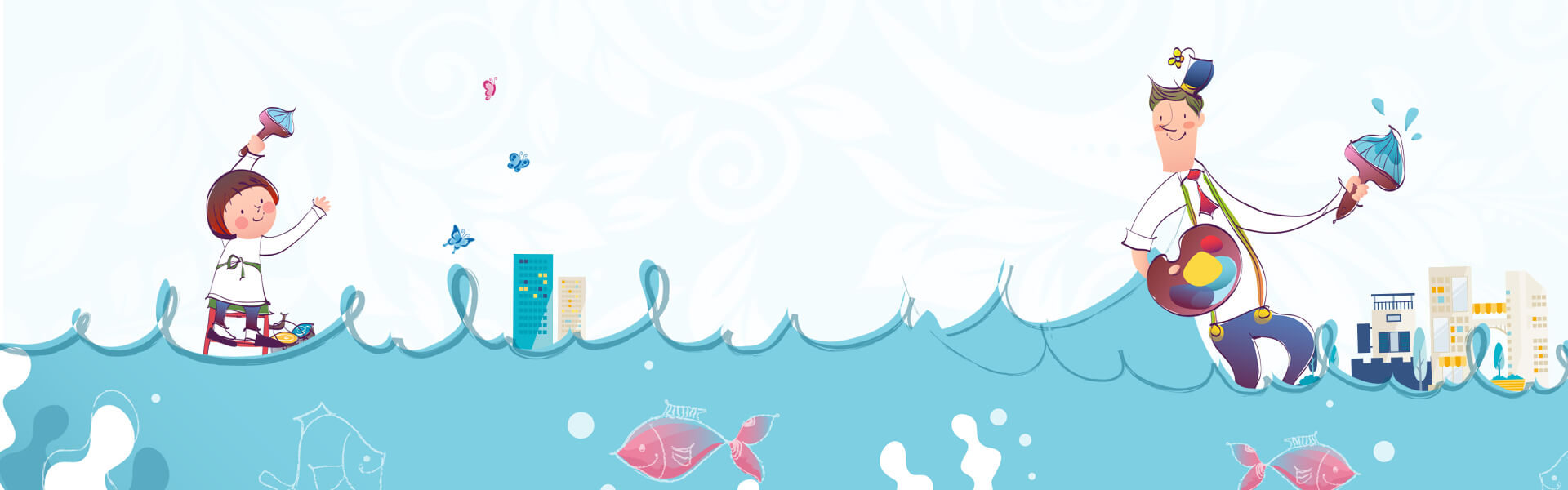 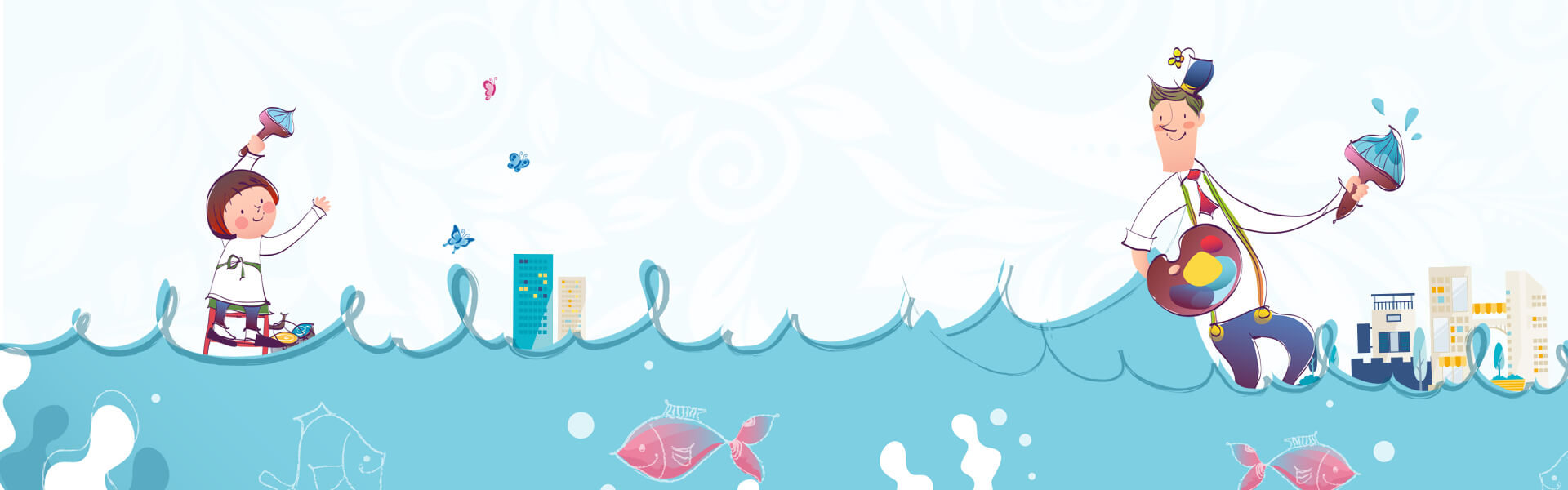 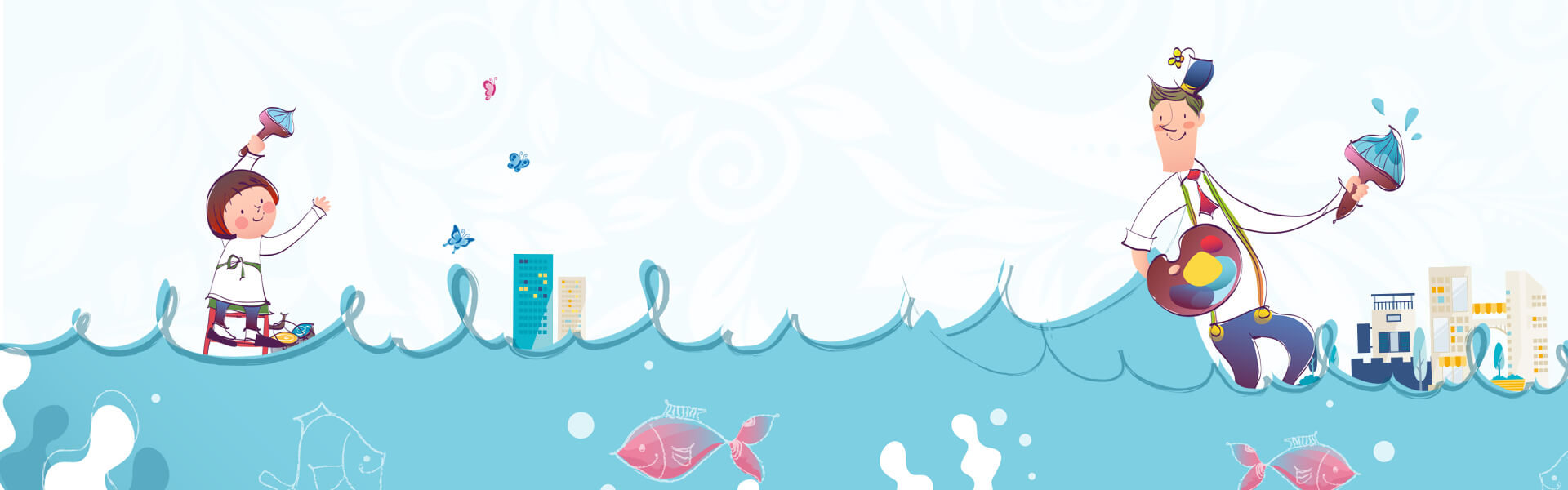 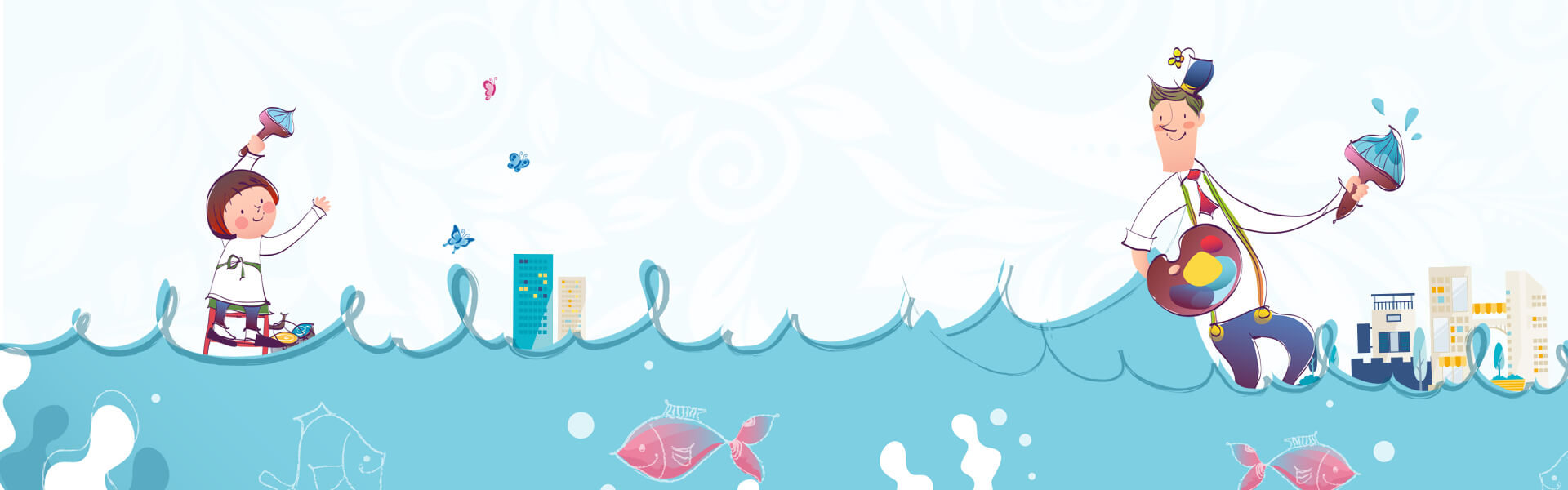 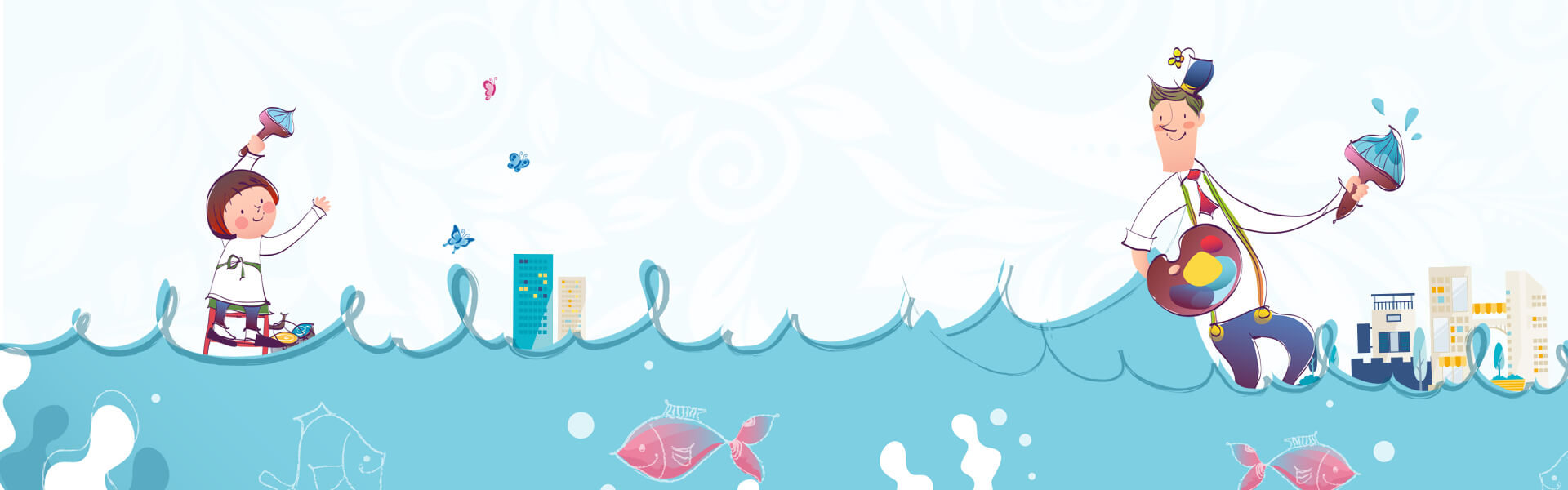 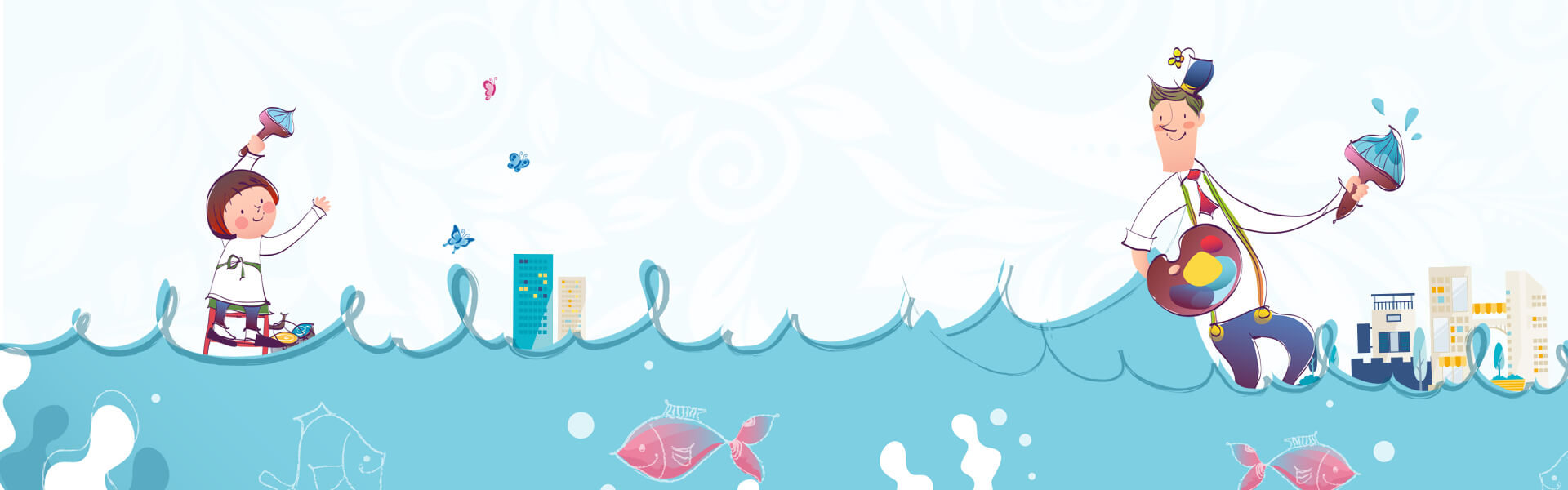 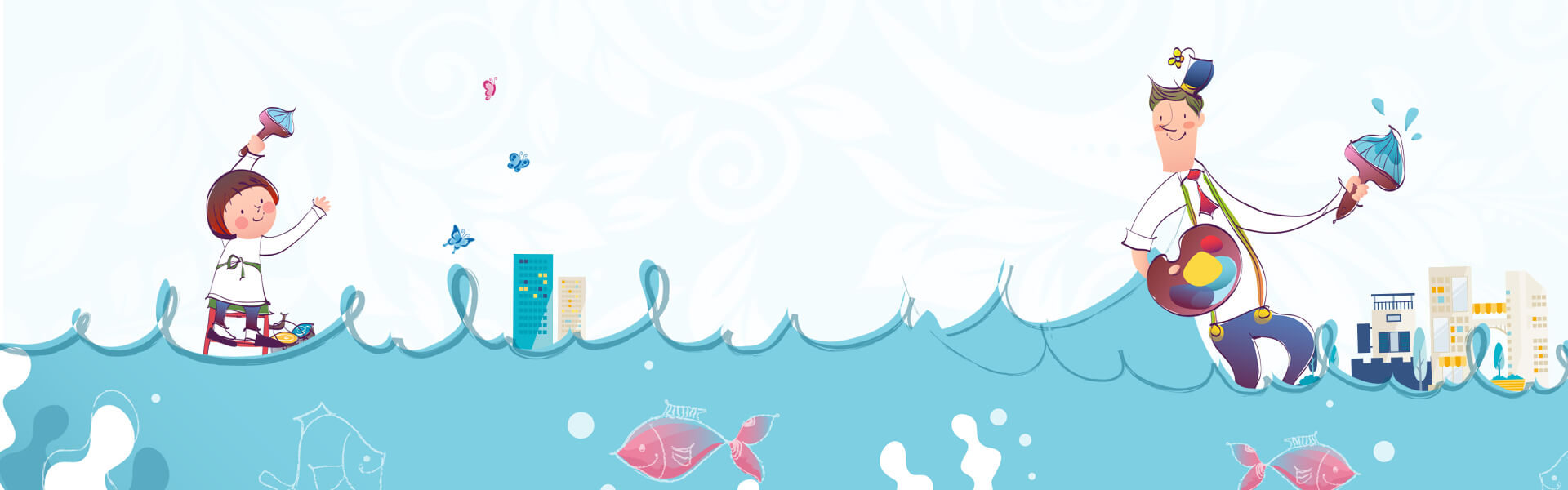 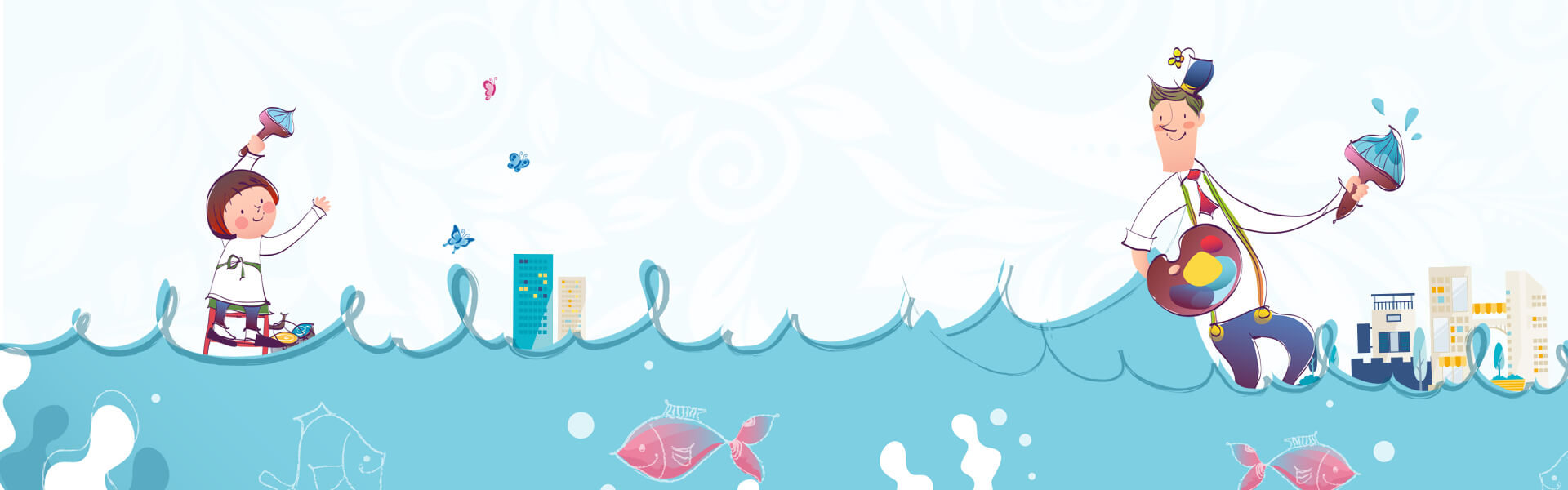 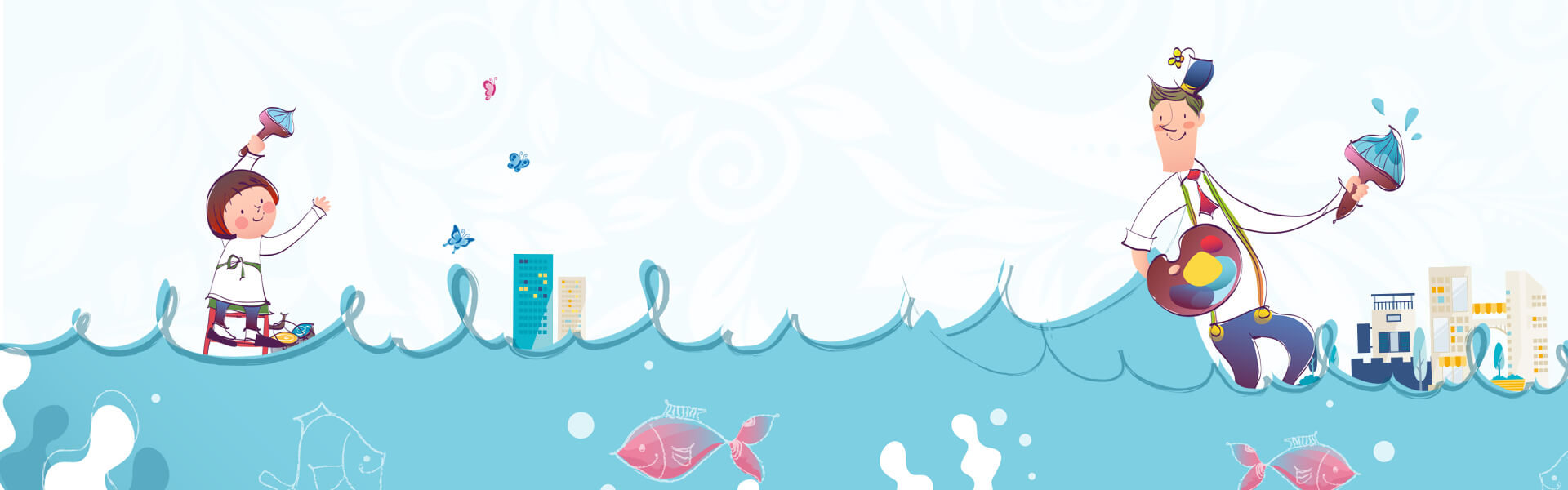 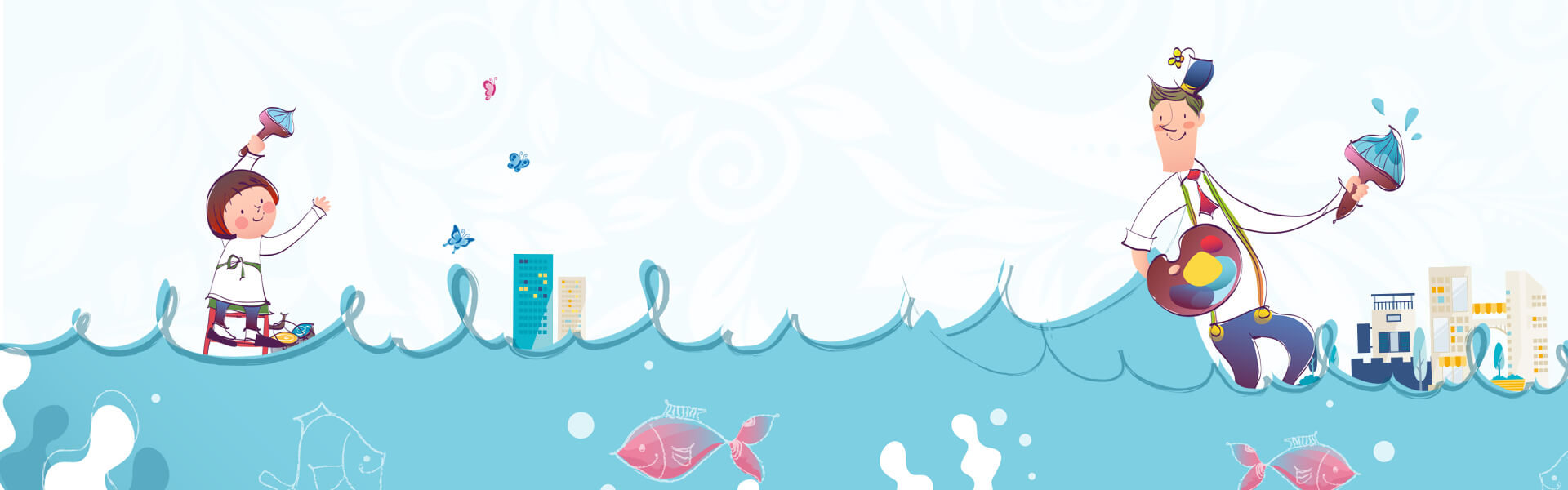 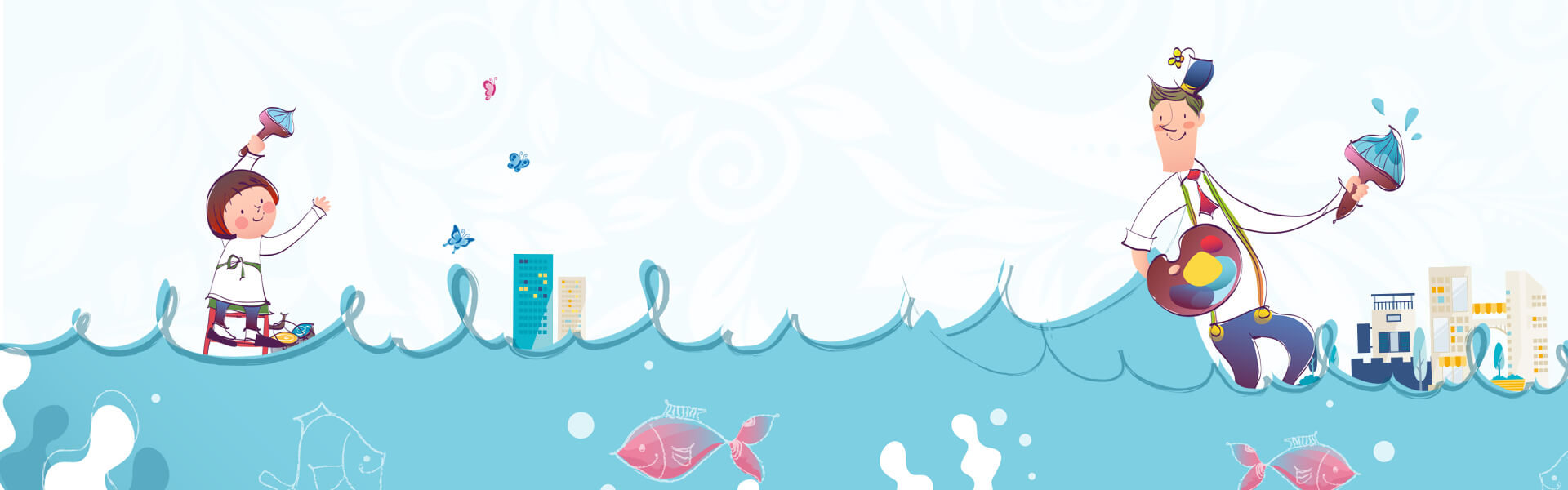 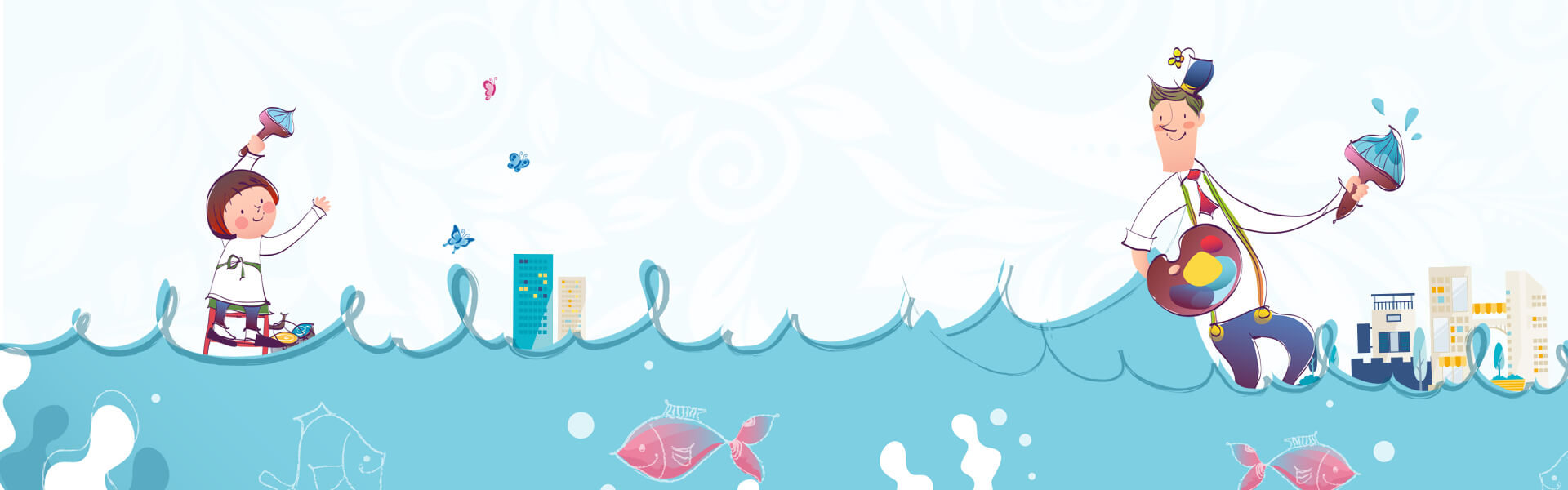 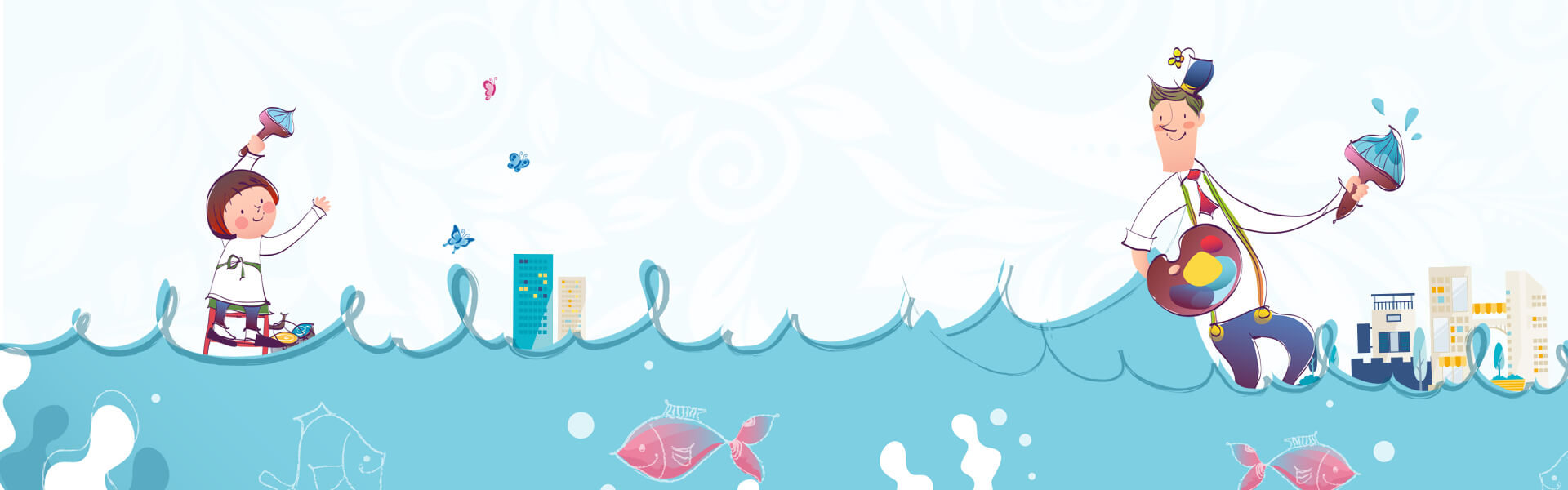 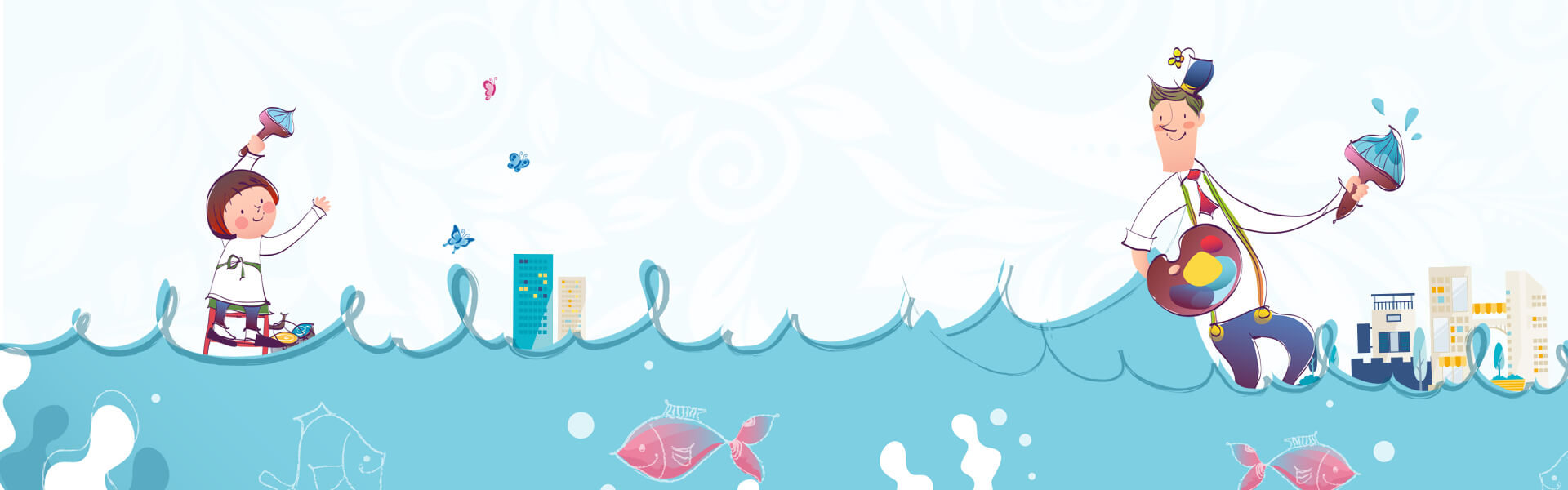 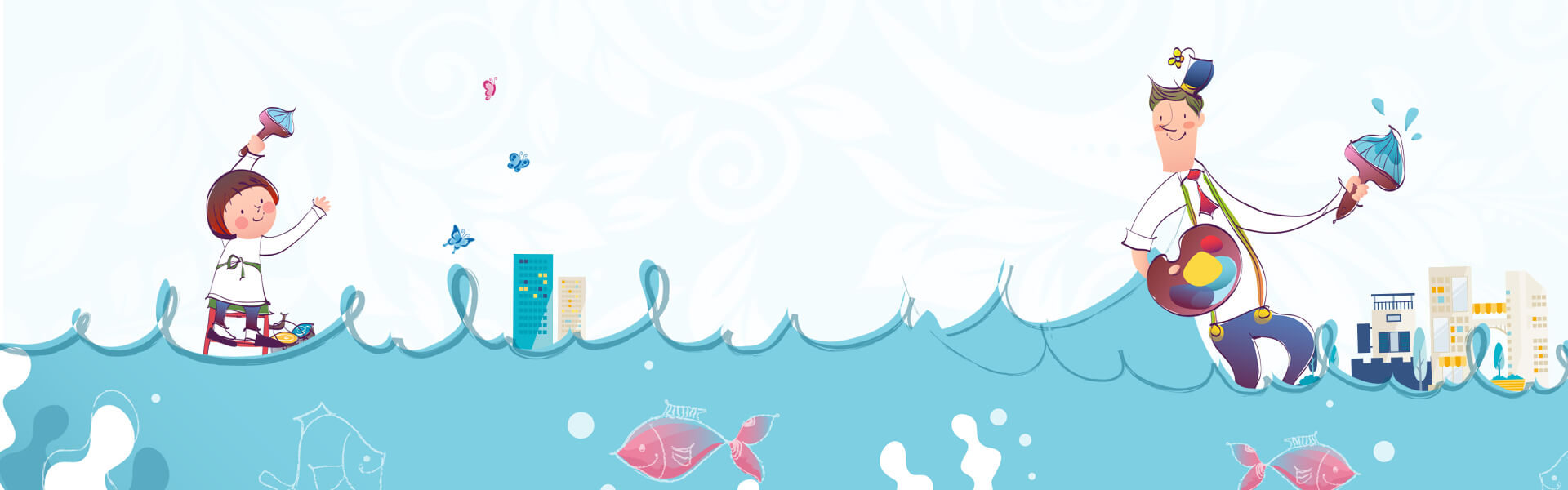 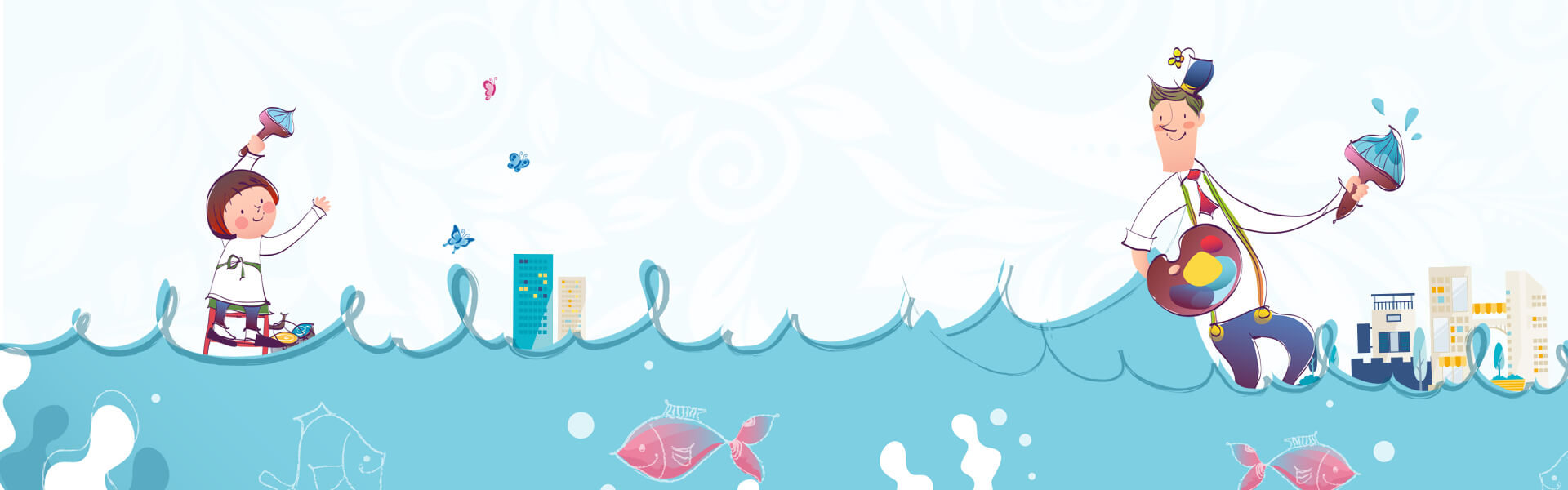 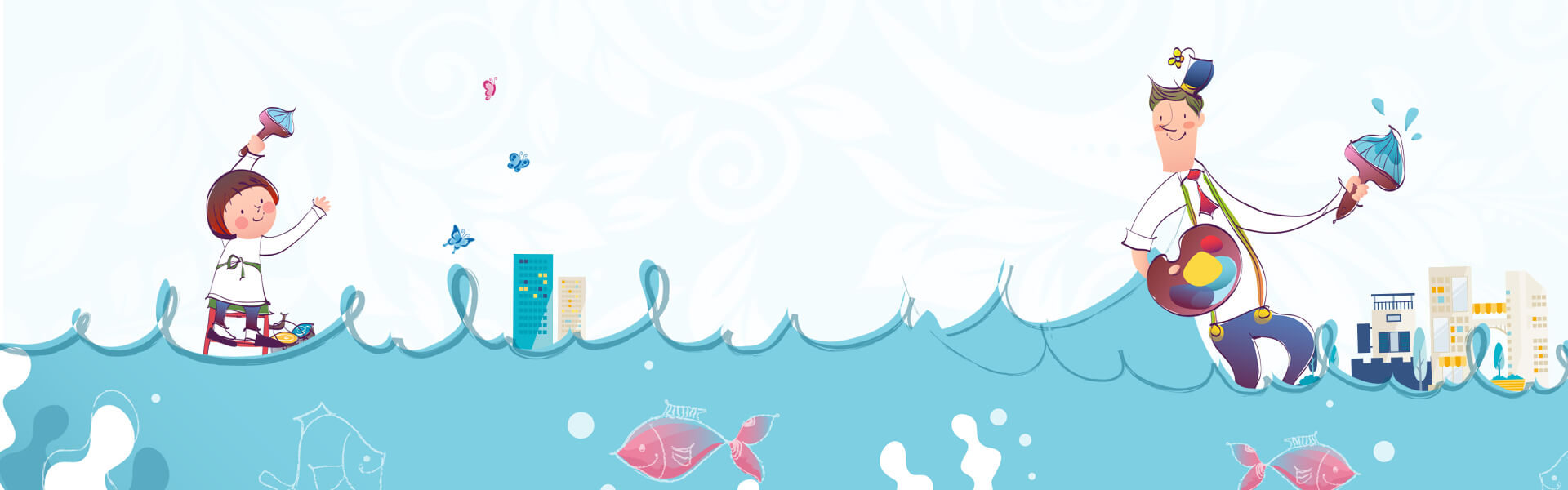 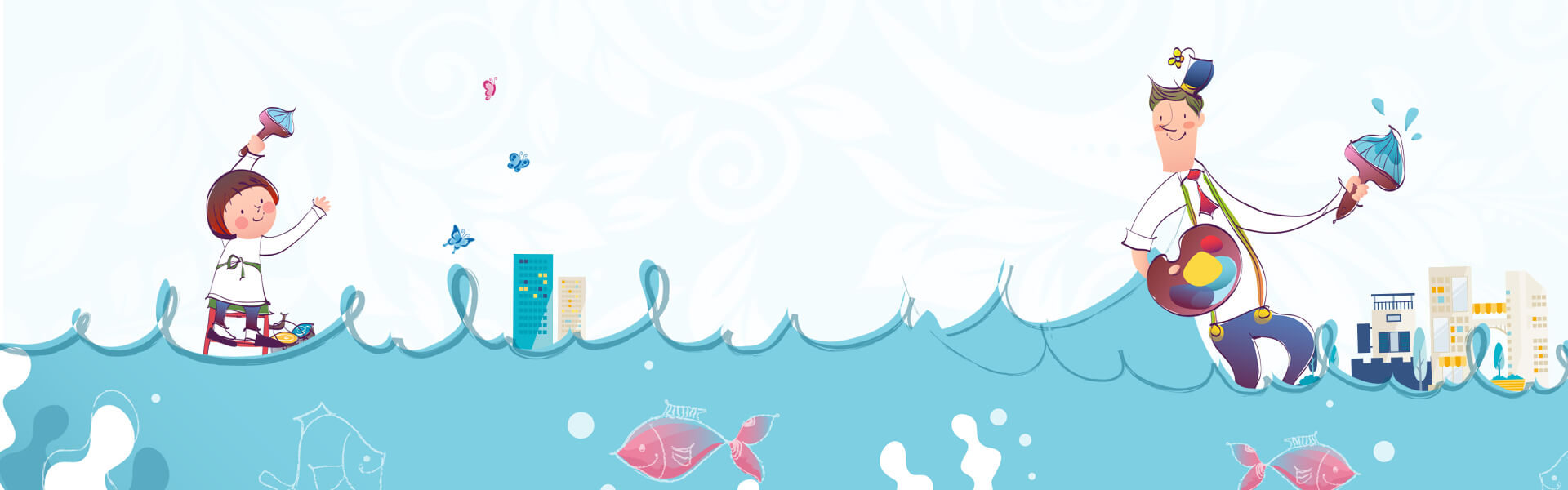 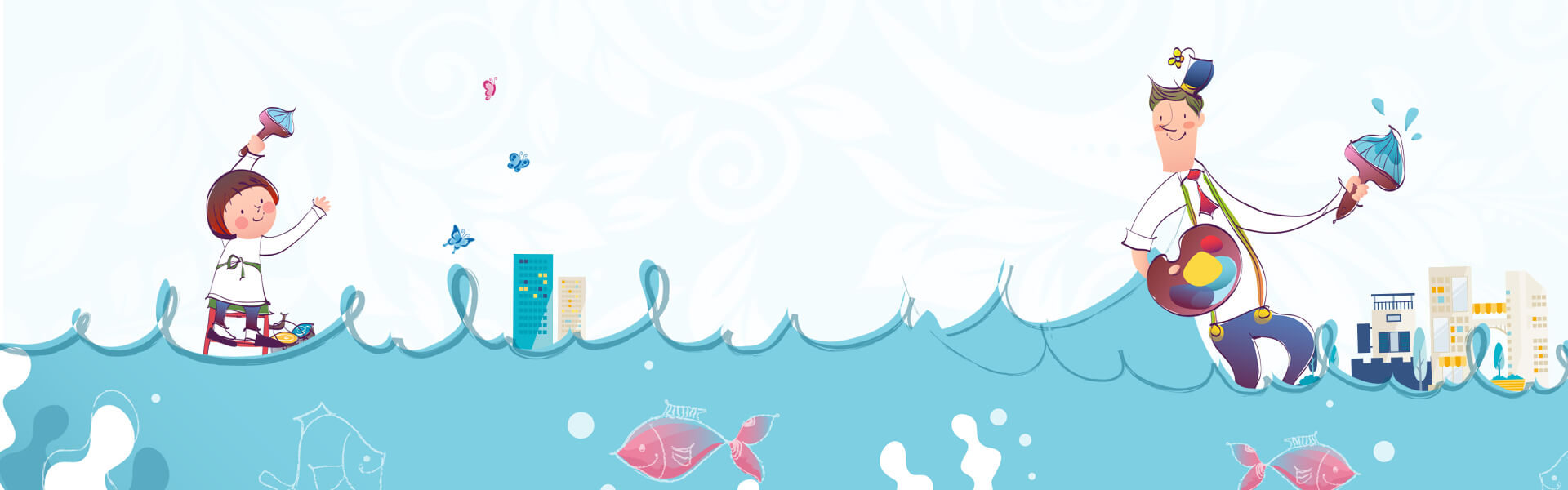 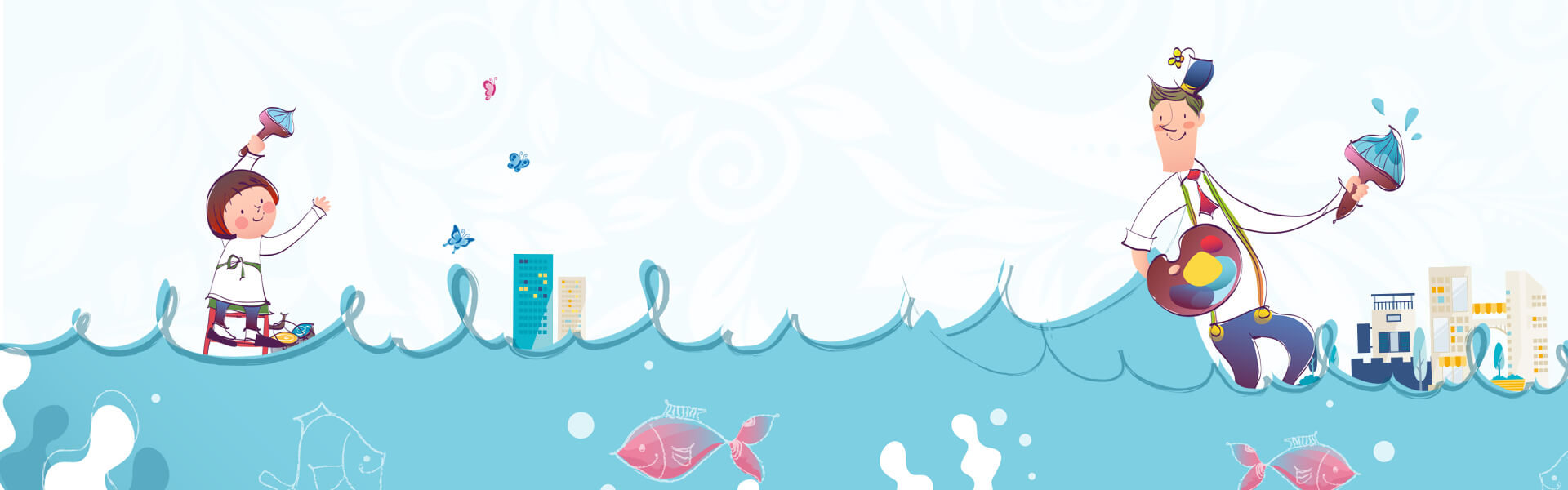 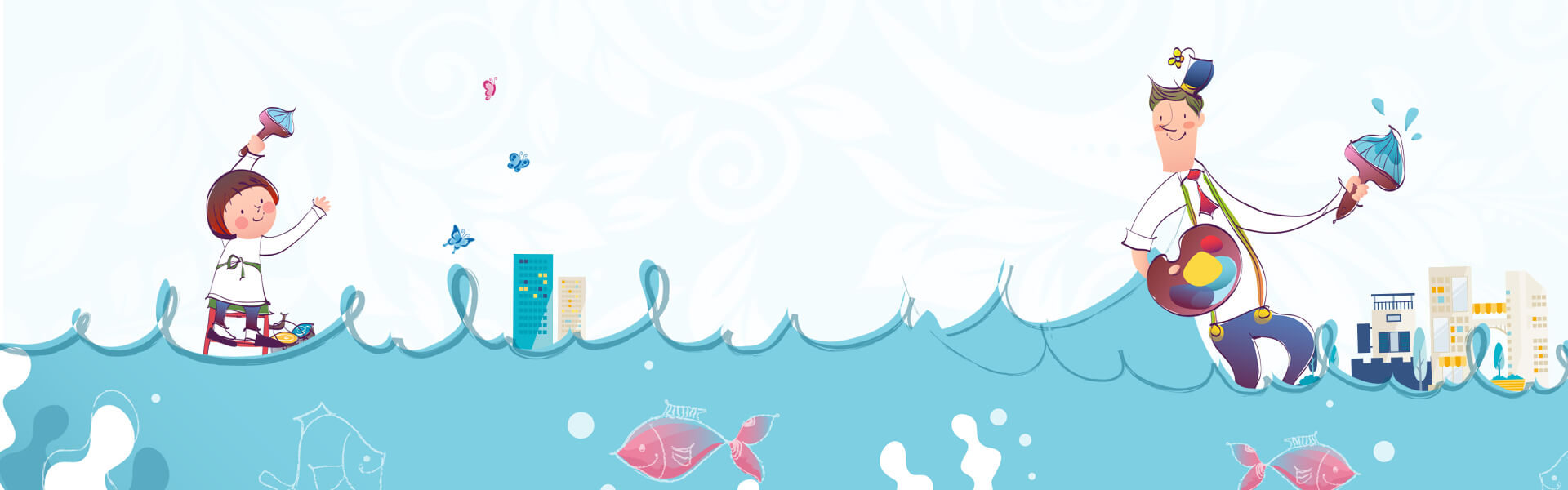 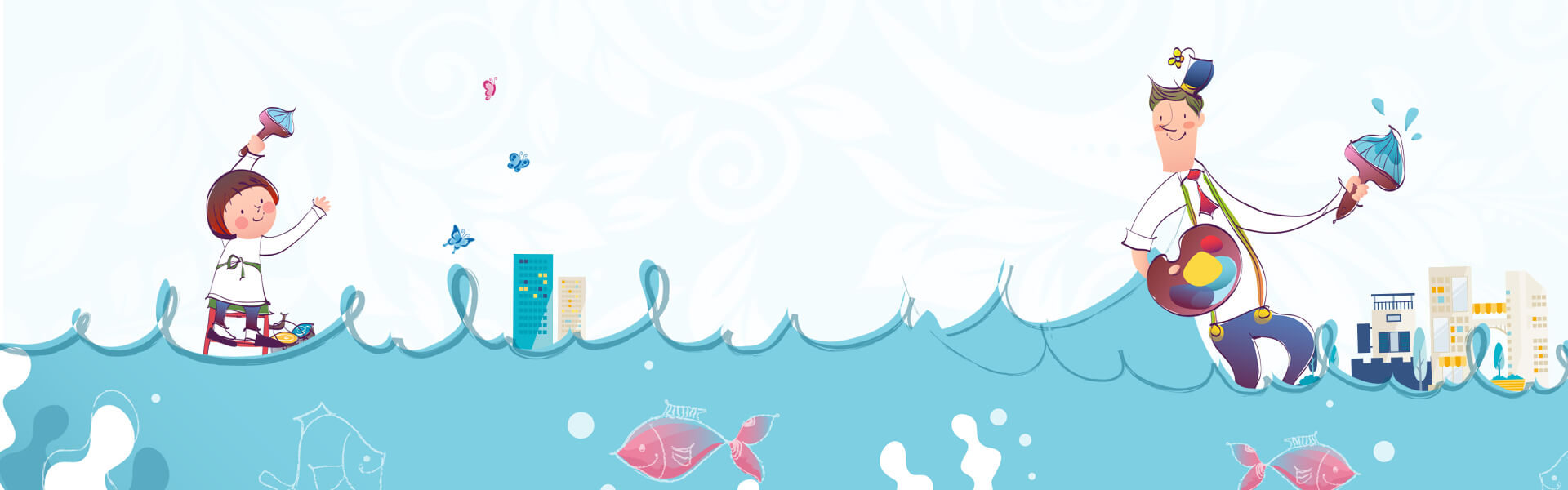 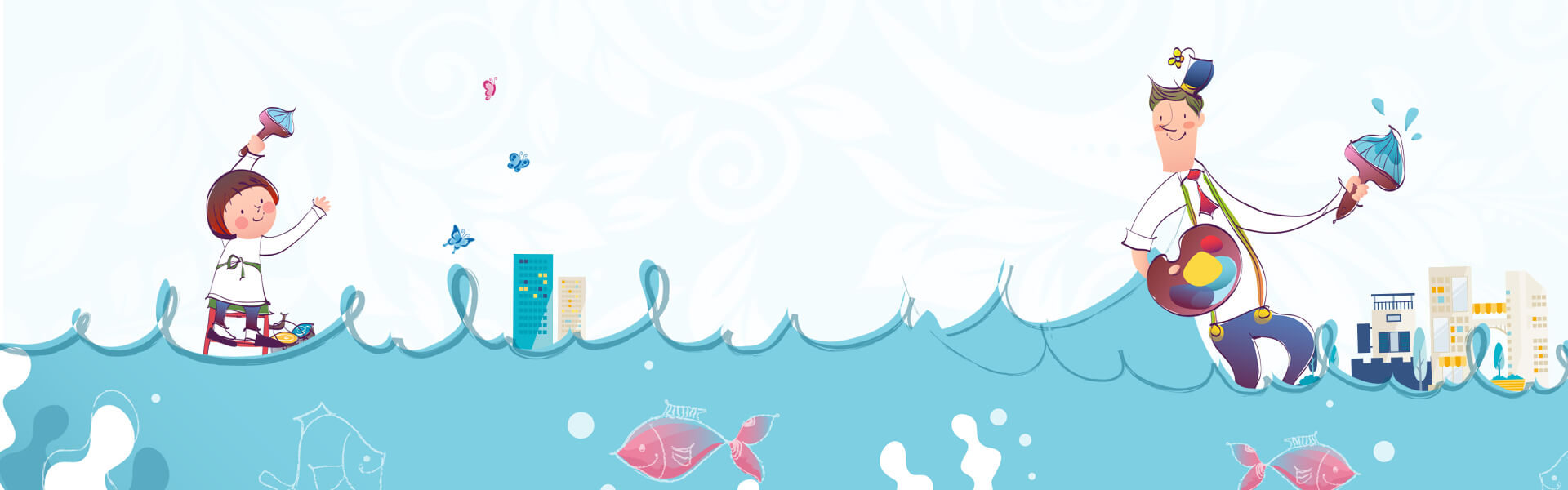 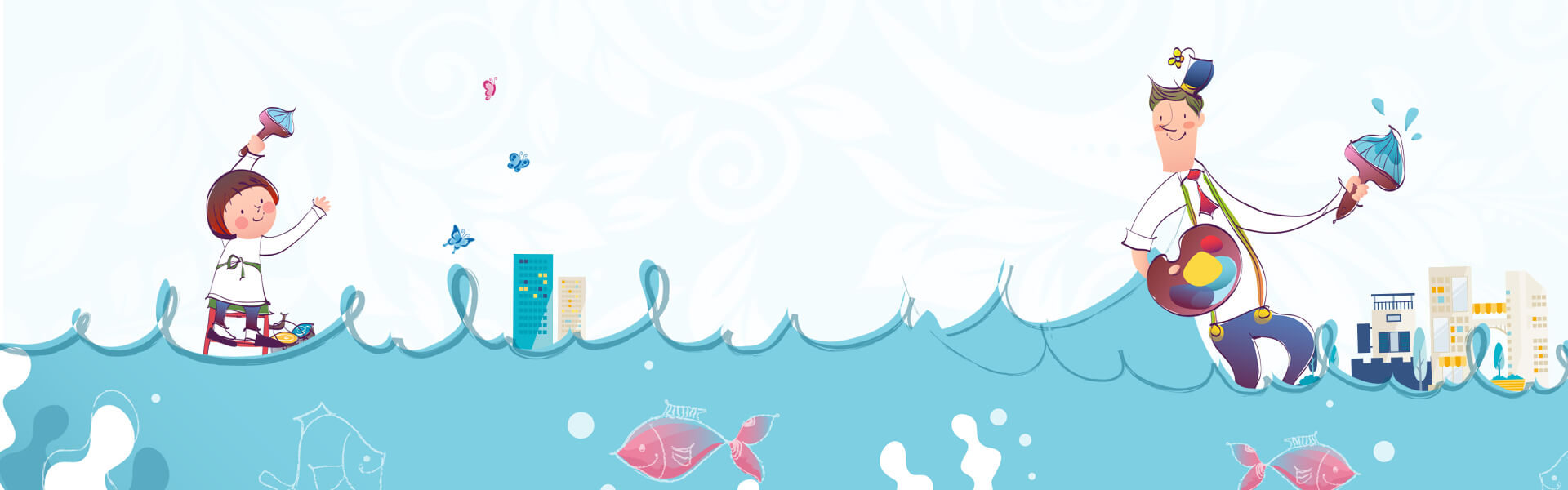 单击此处添加标题
Click here to add words
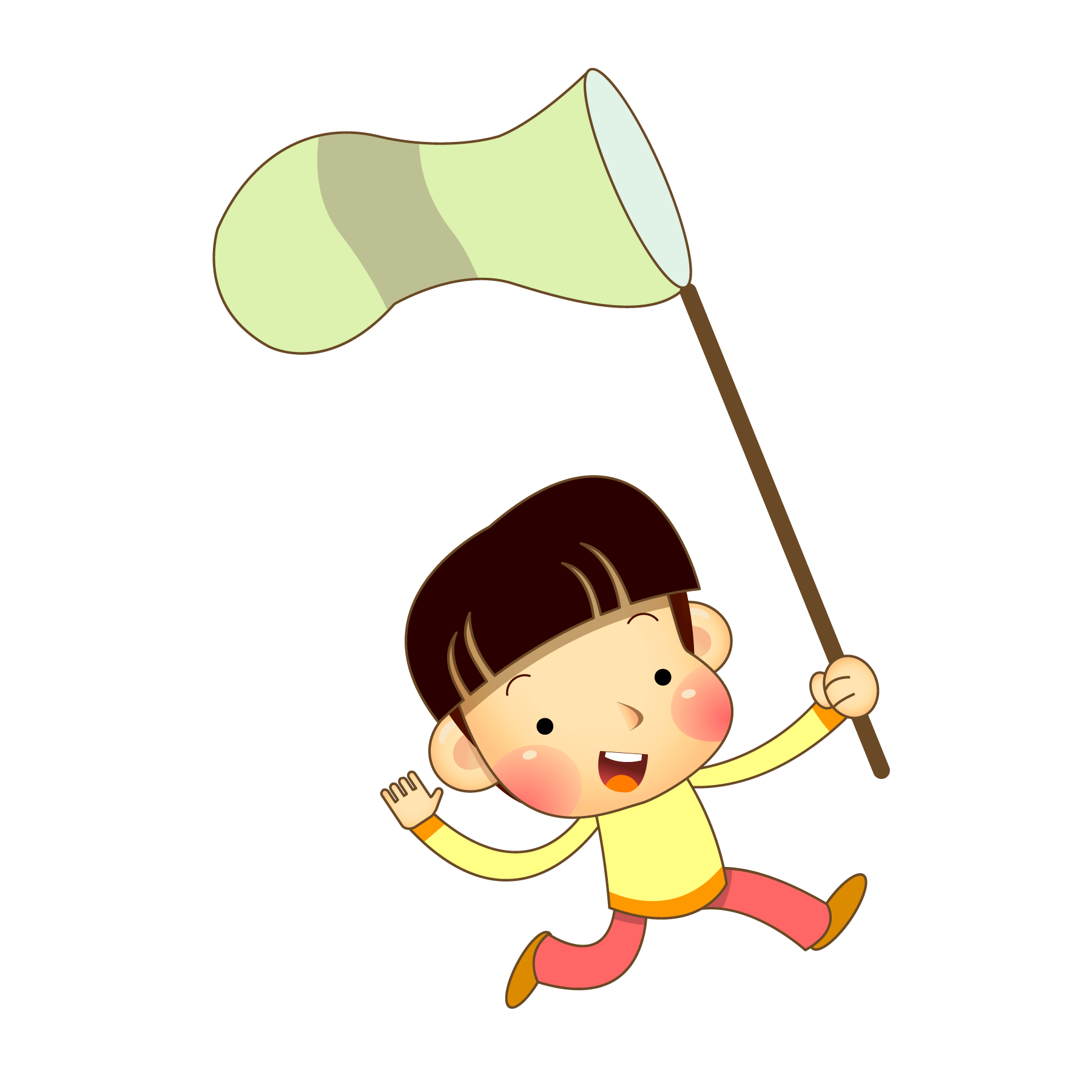 儿童教学
Entrepreneurial activities differ substantially depending on the type of organization and creativity. Entrepreneurial activities differ
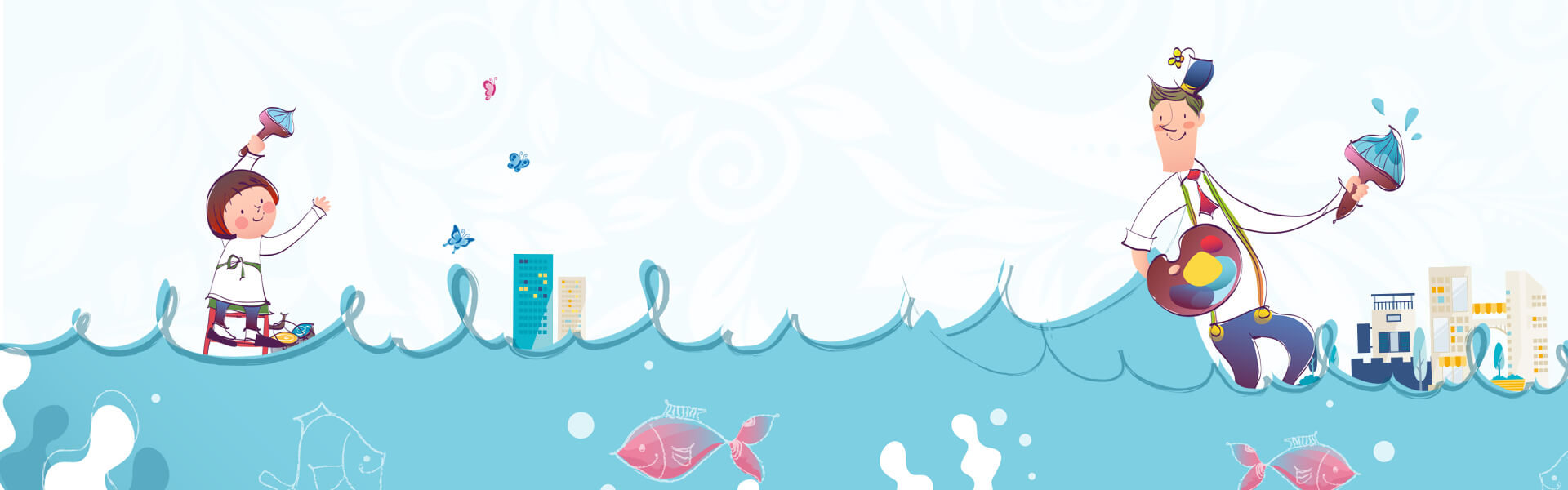 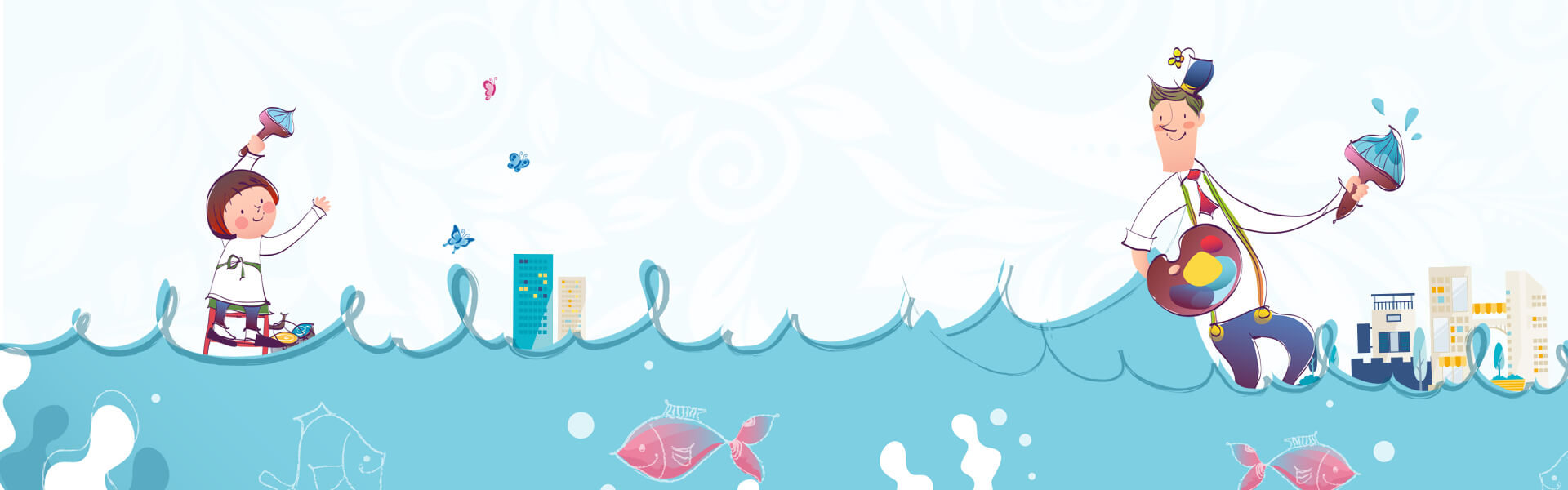 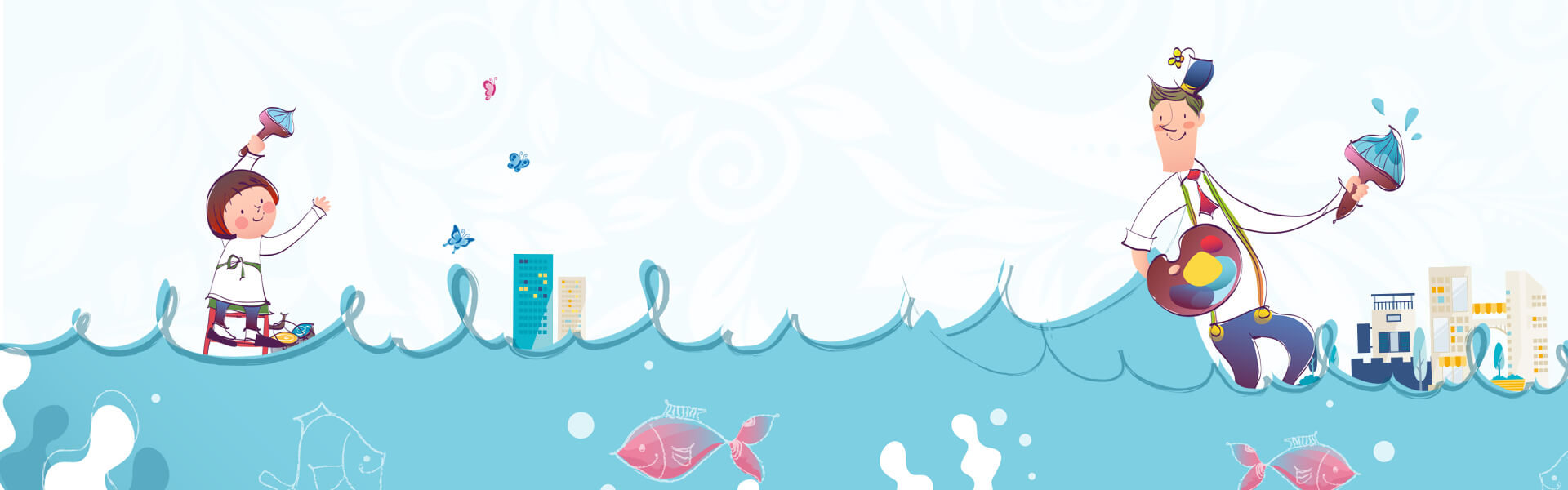 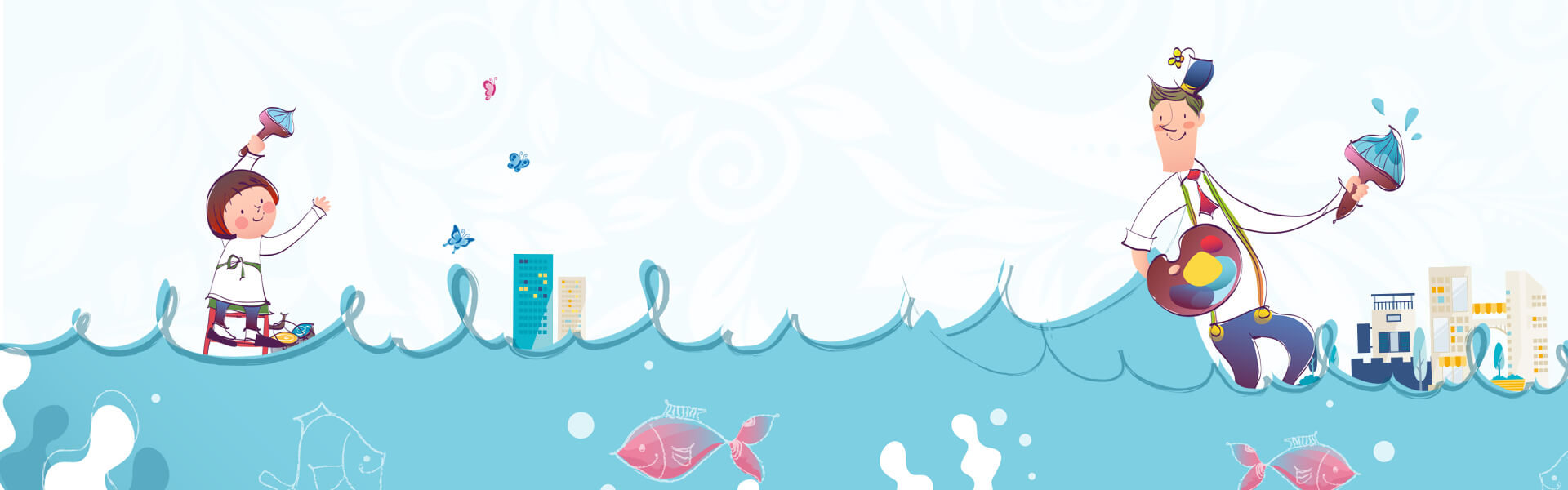 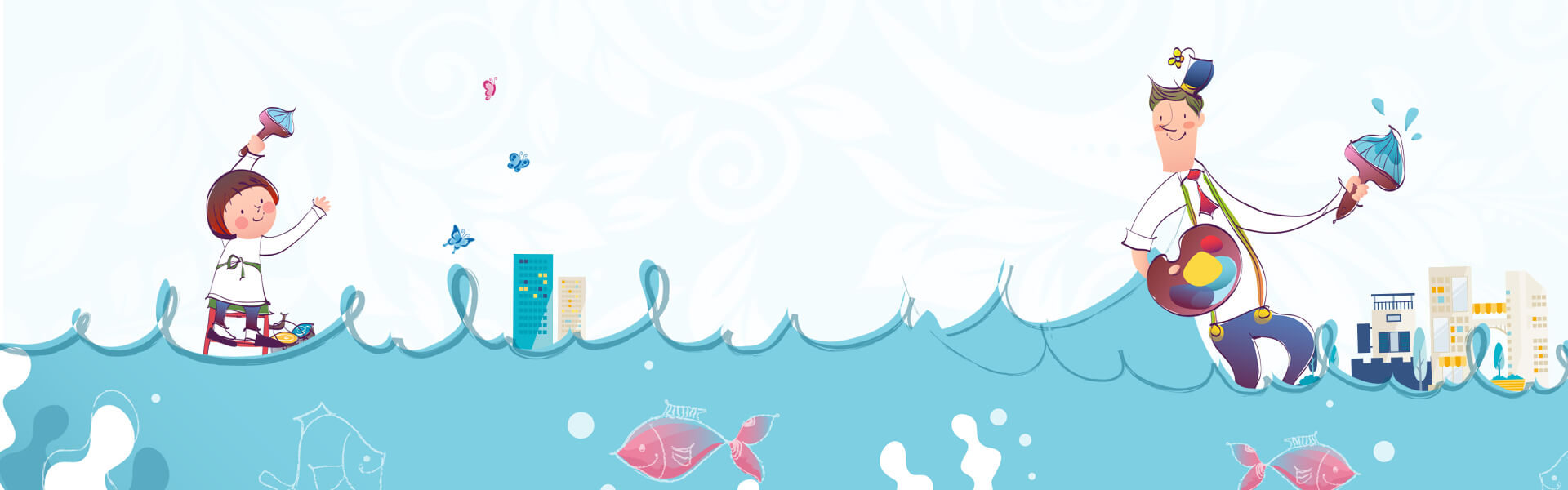 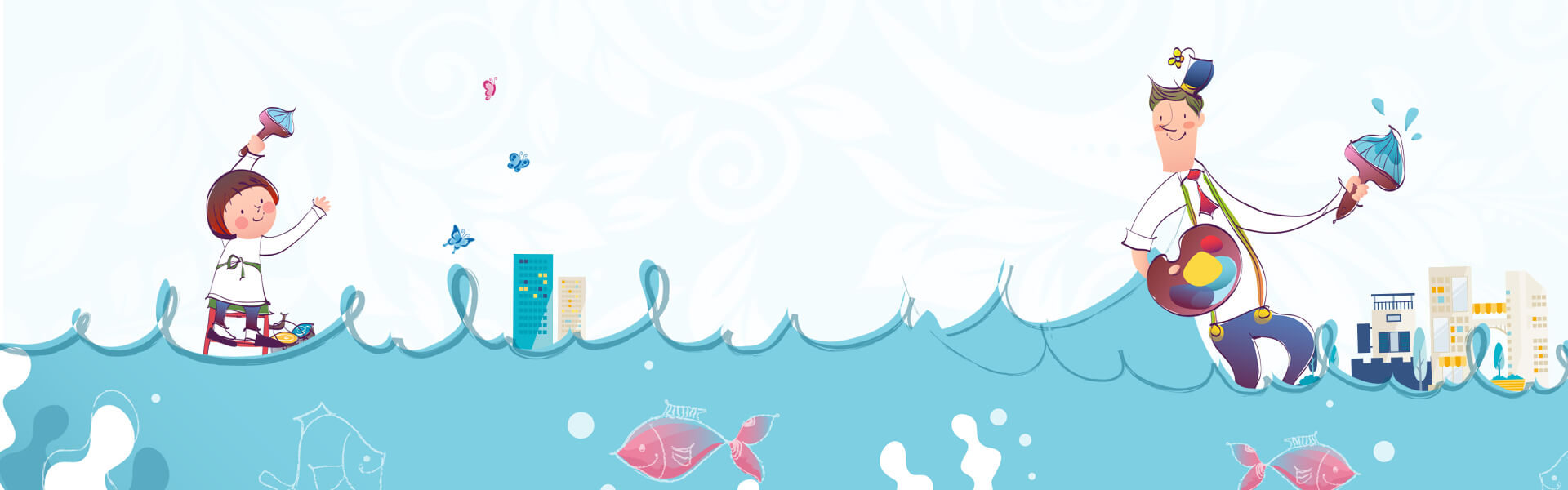 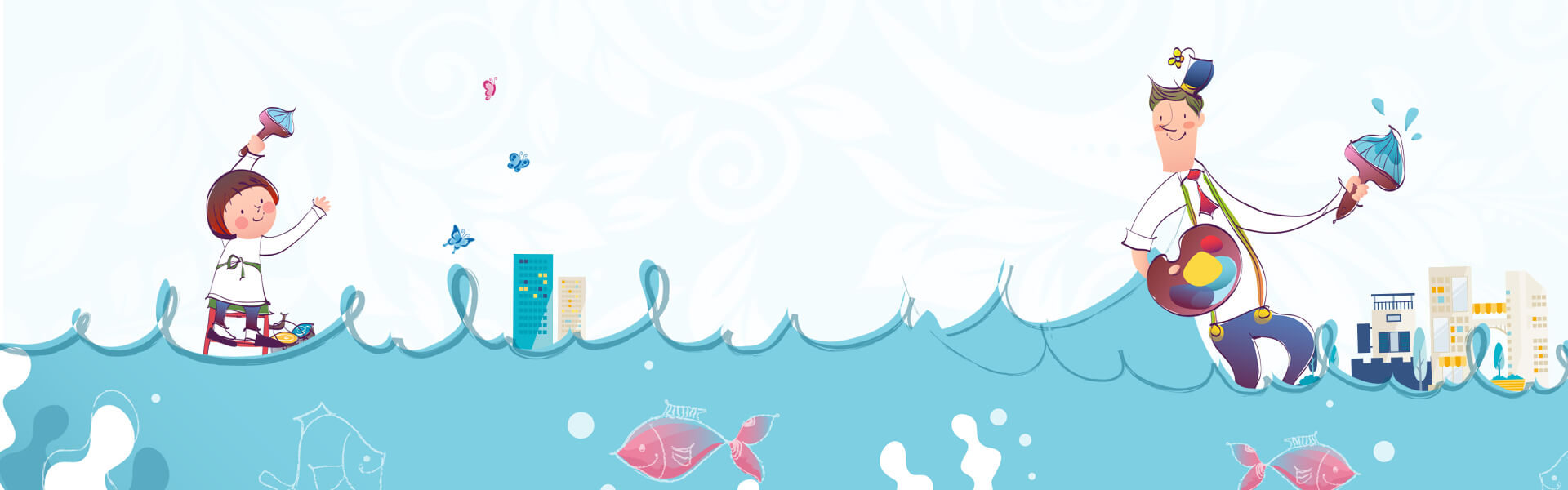 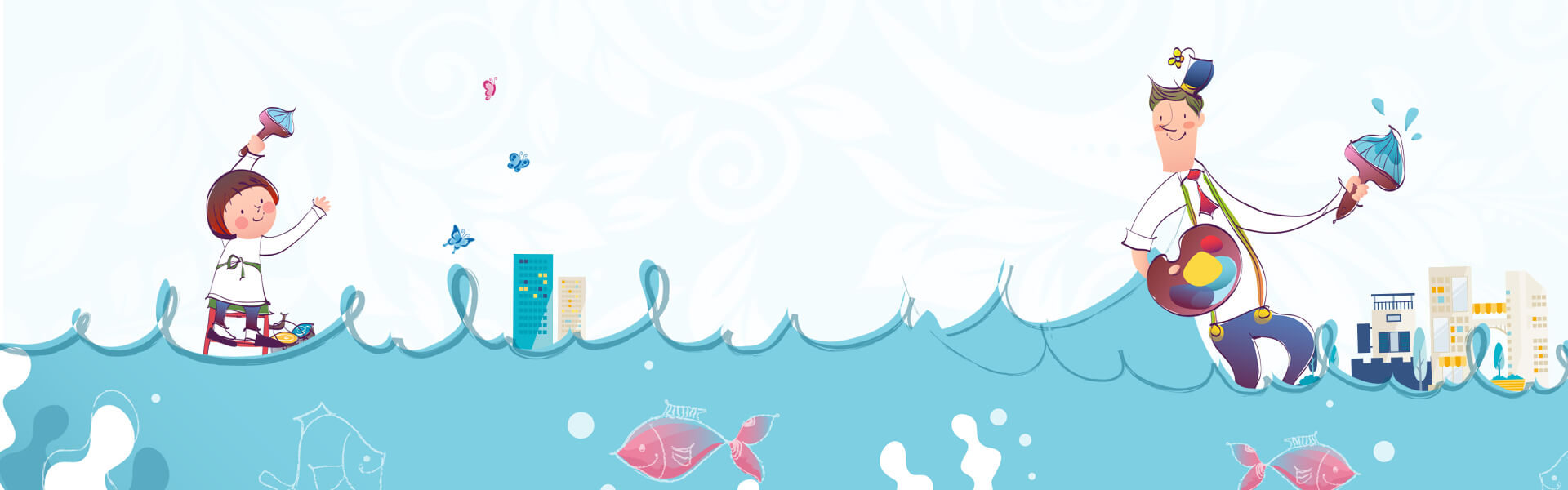 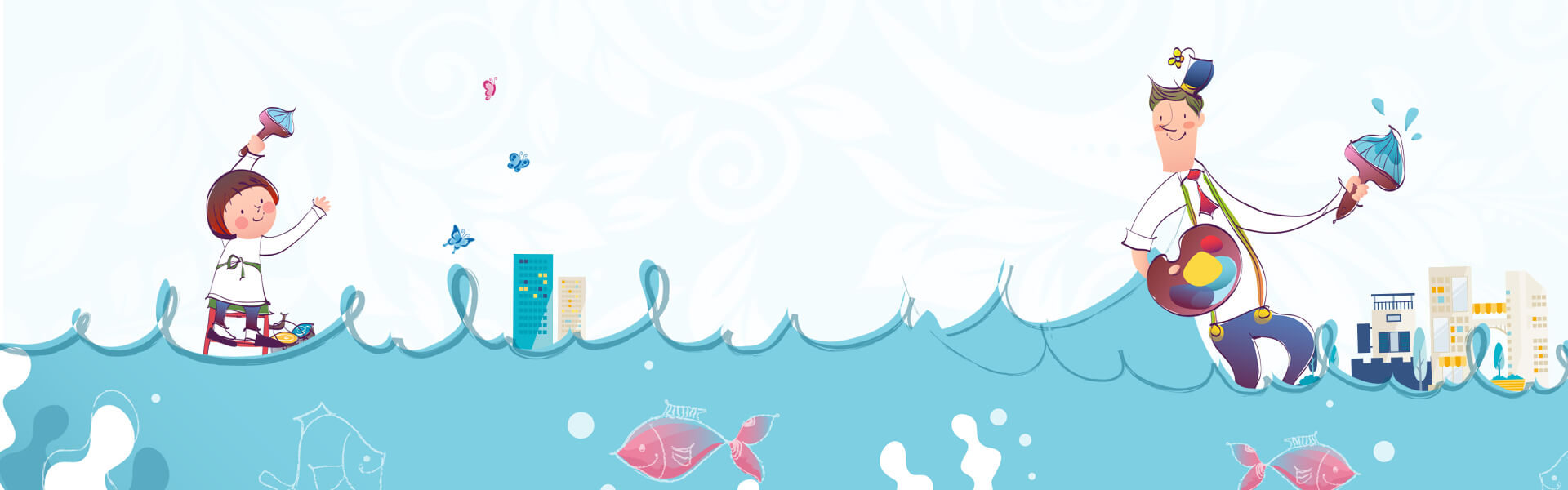 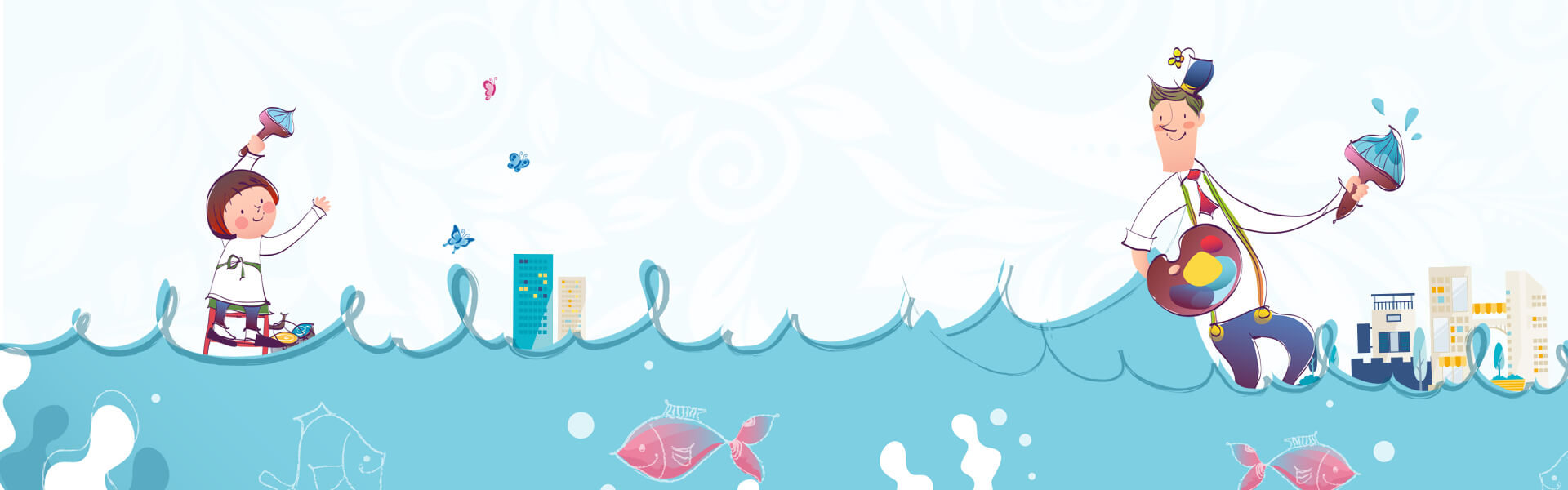 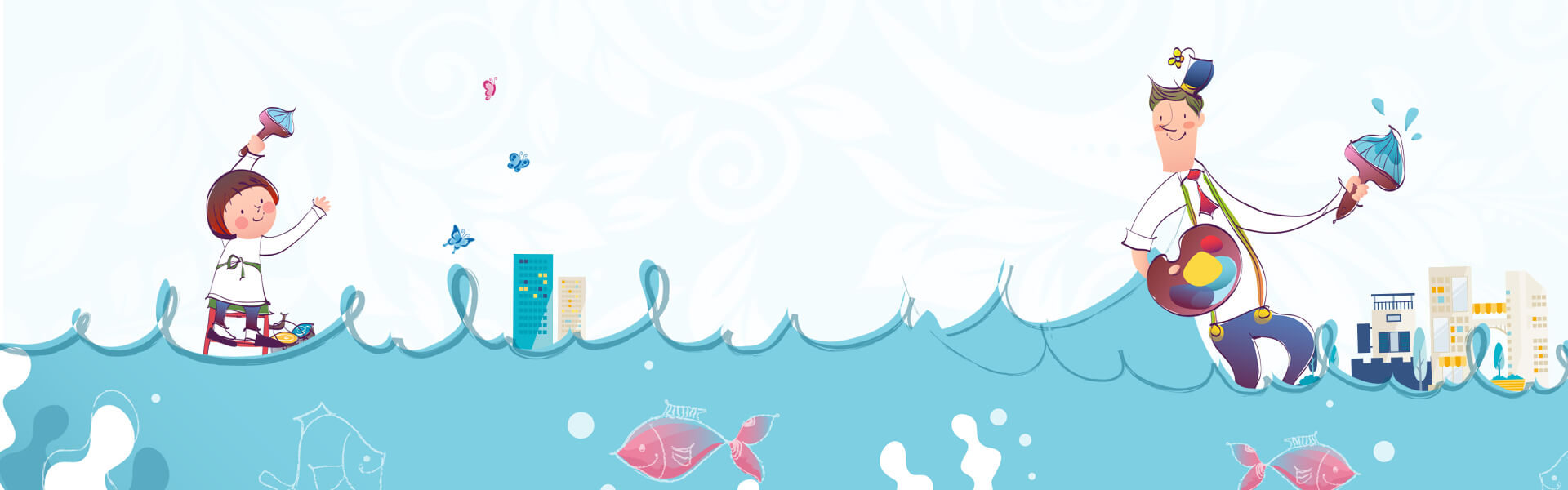 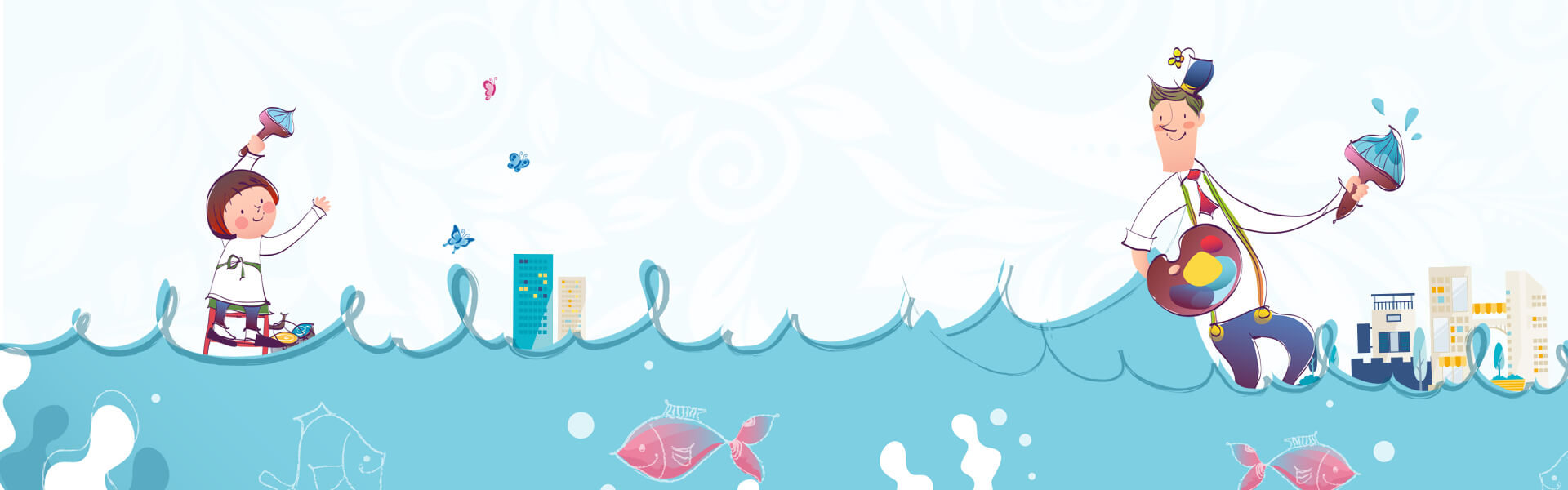 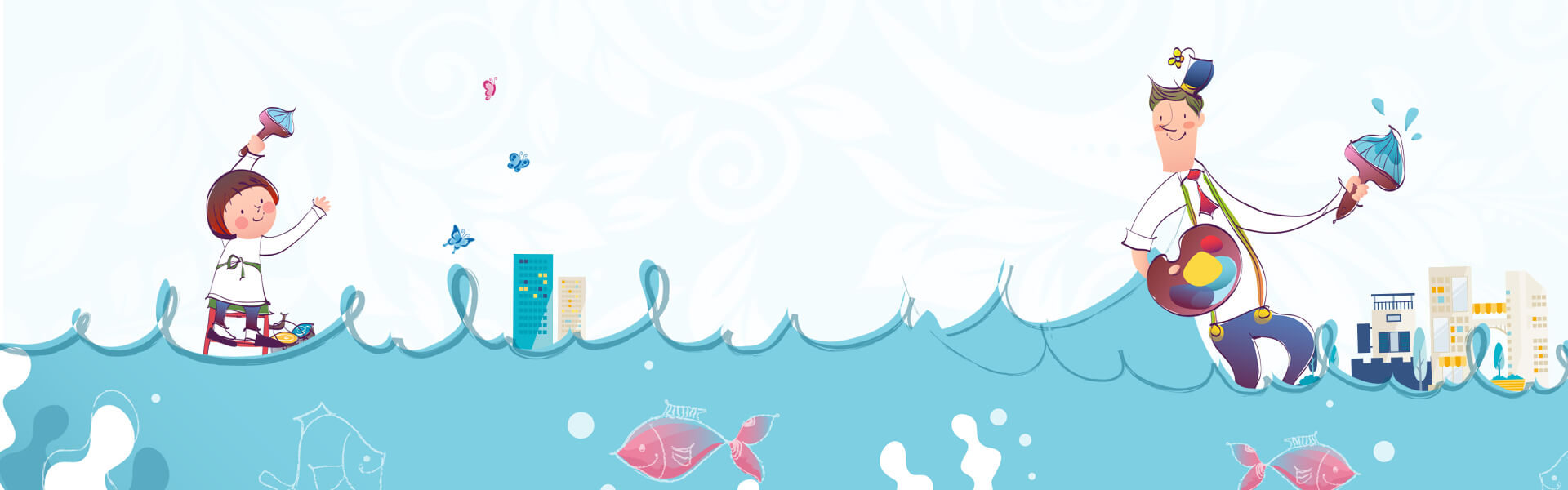 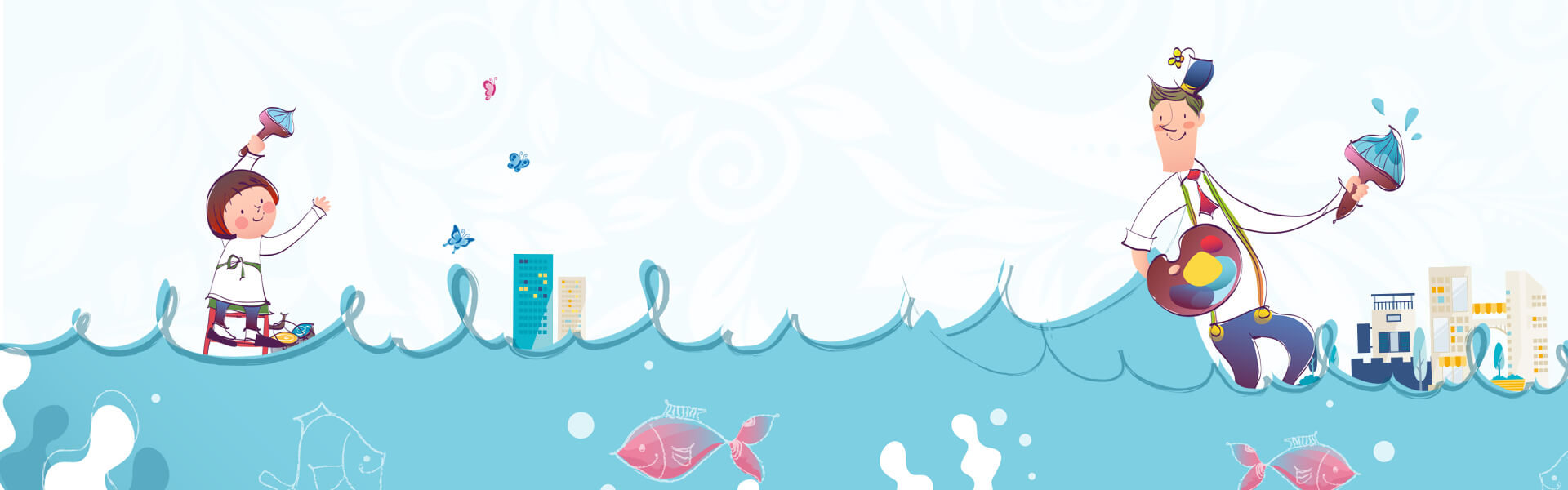 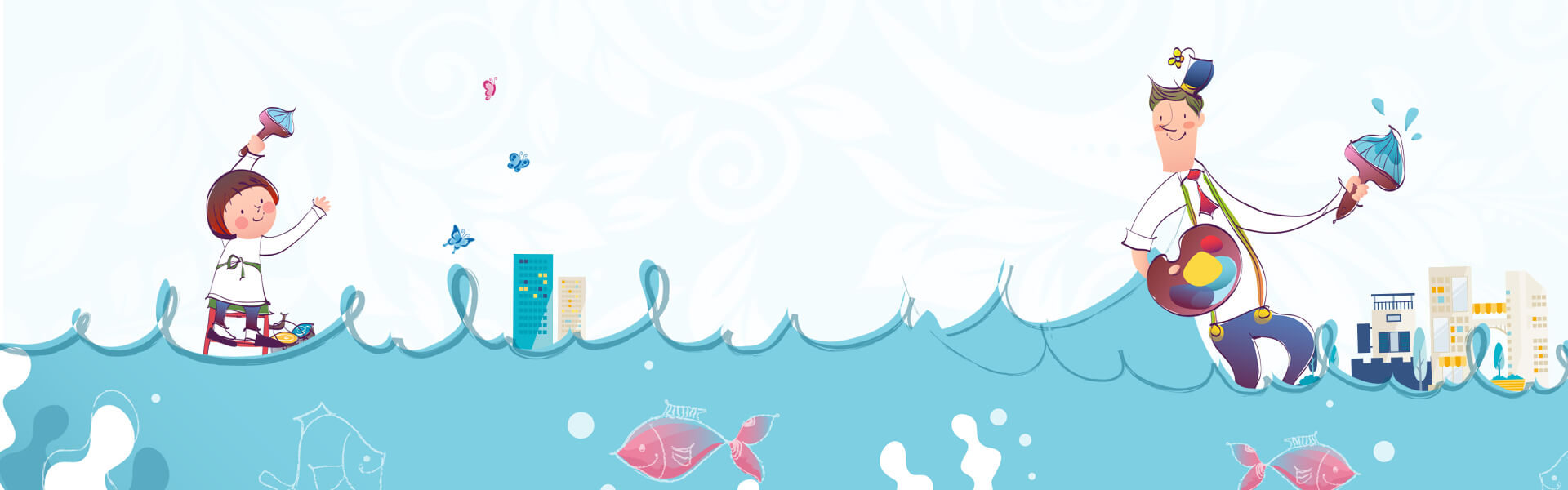 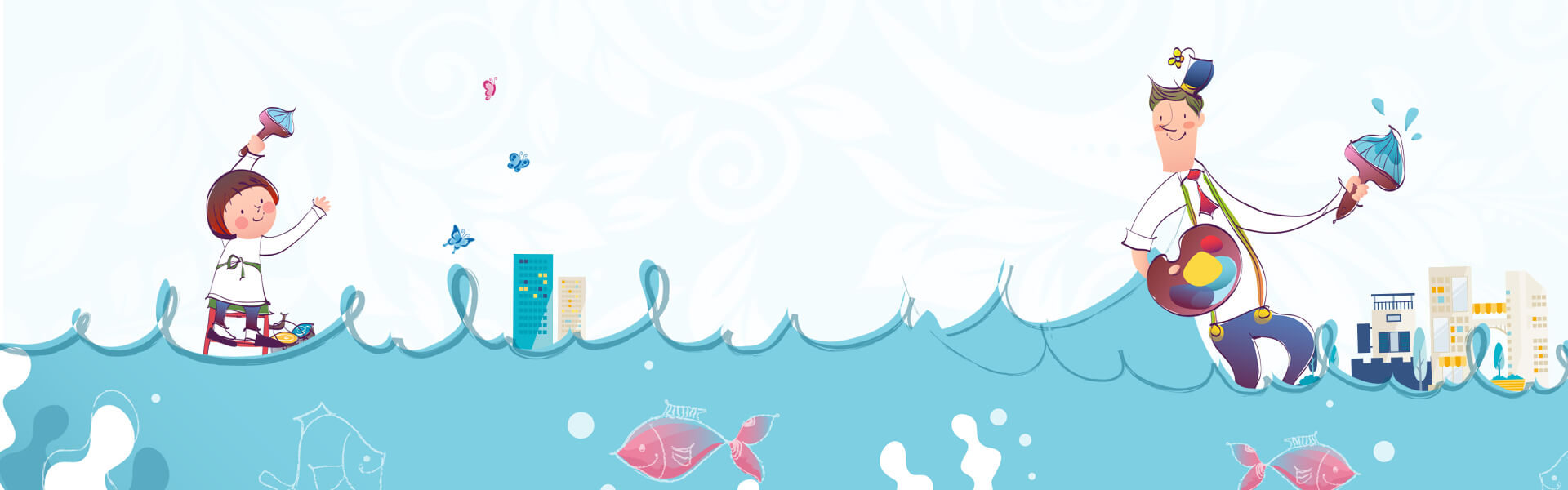 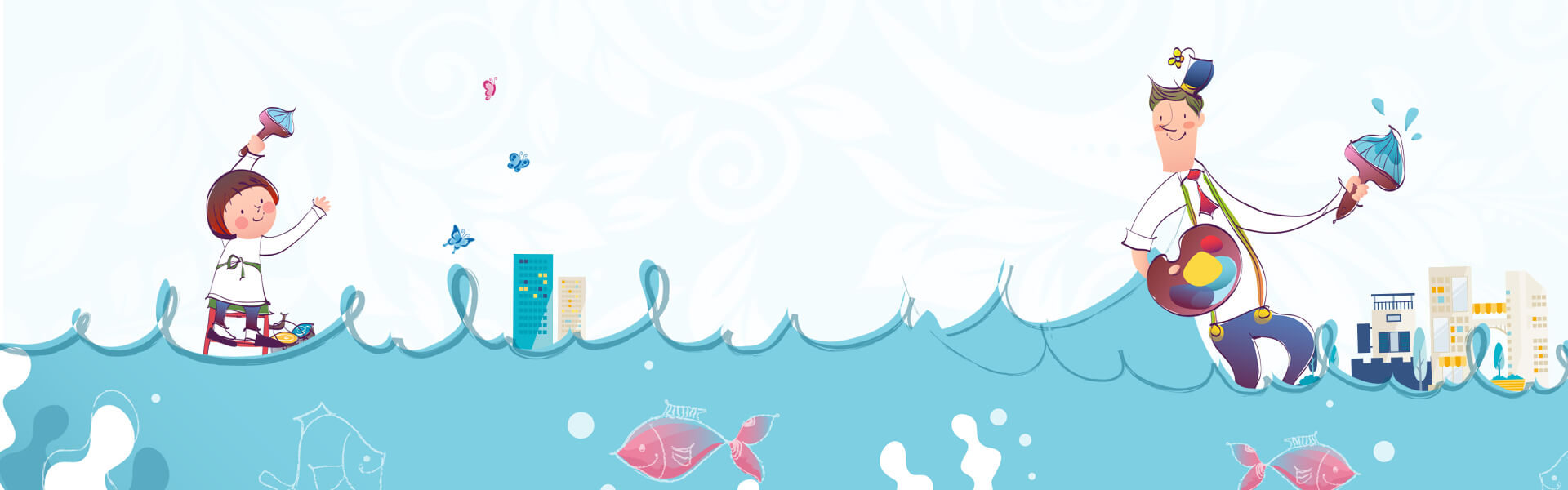 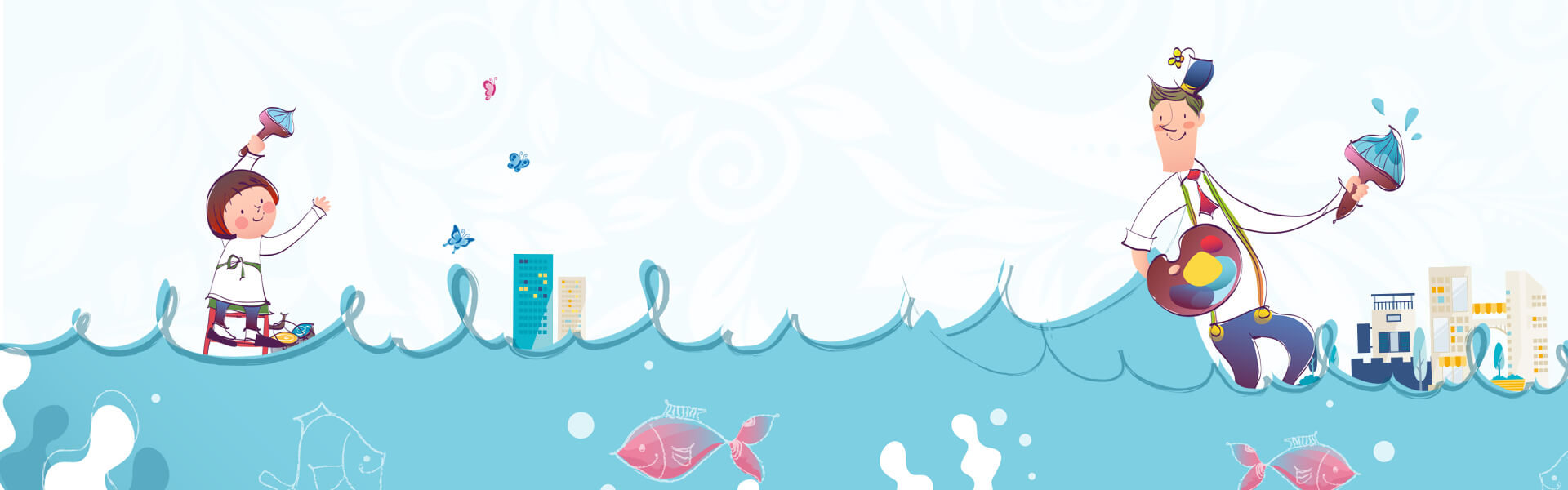 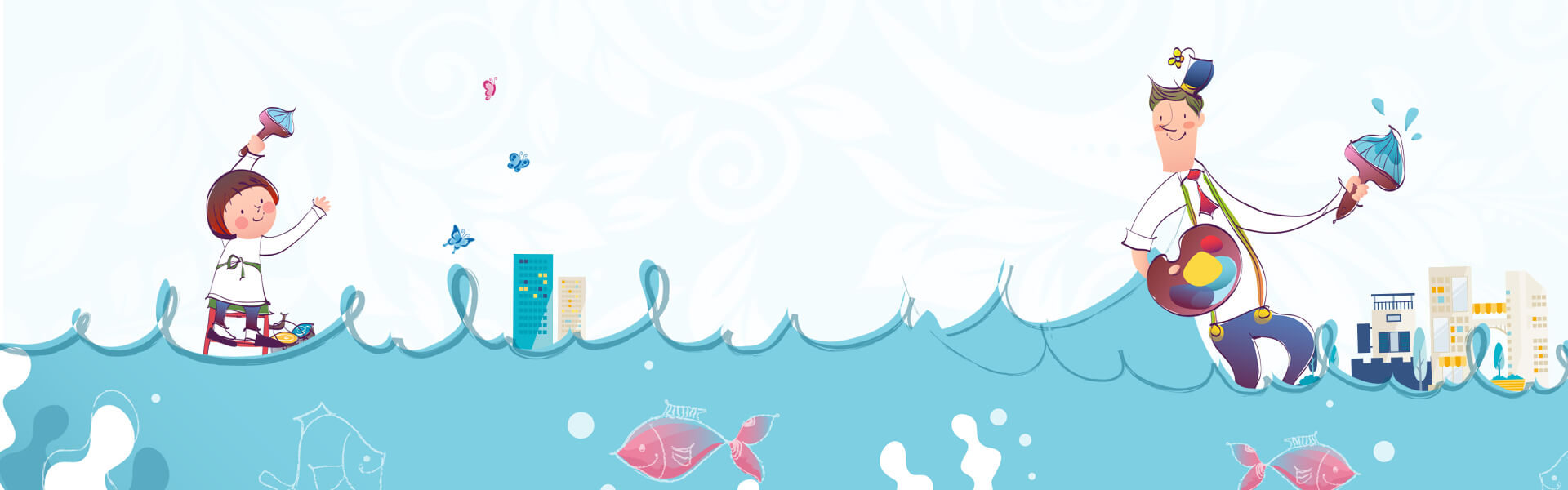 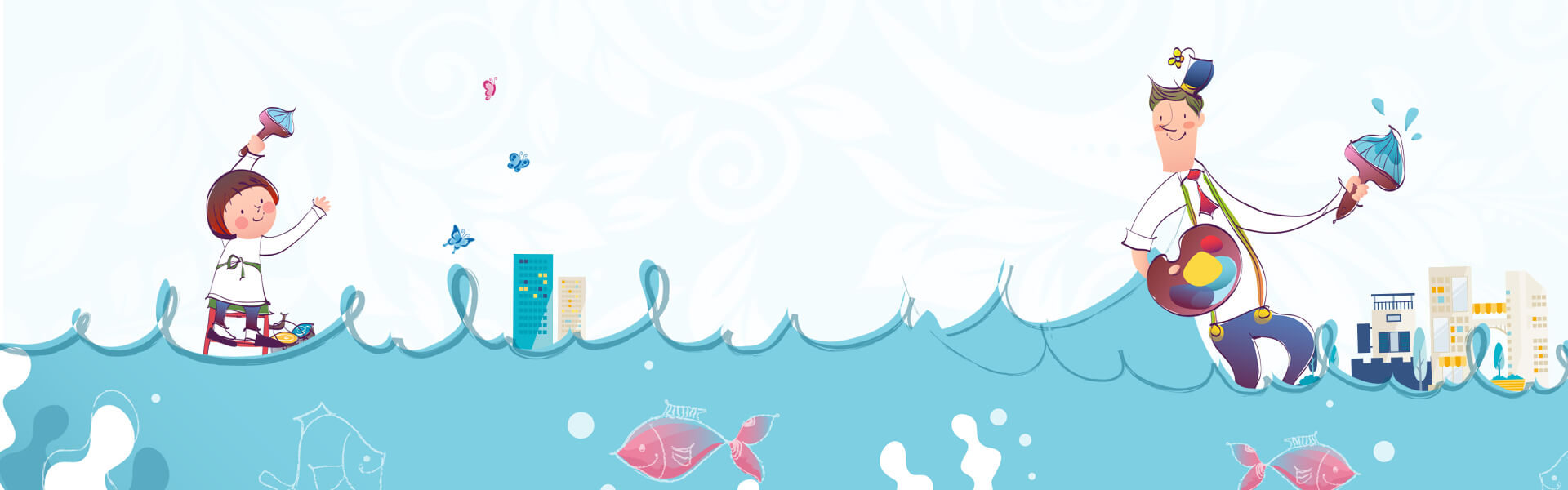 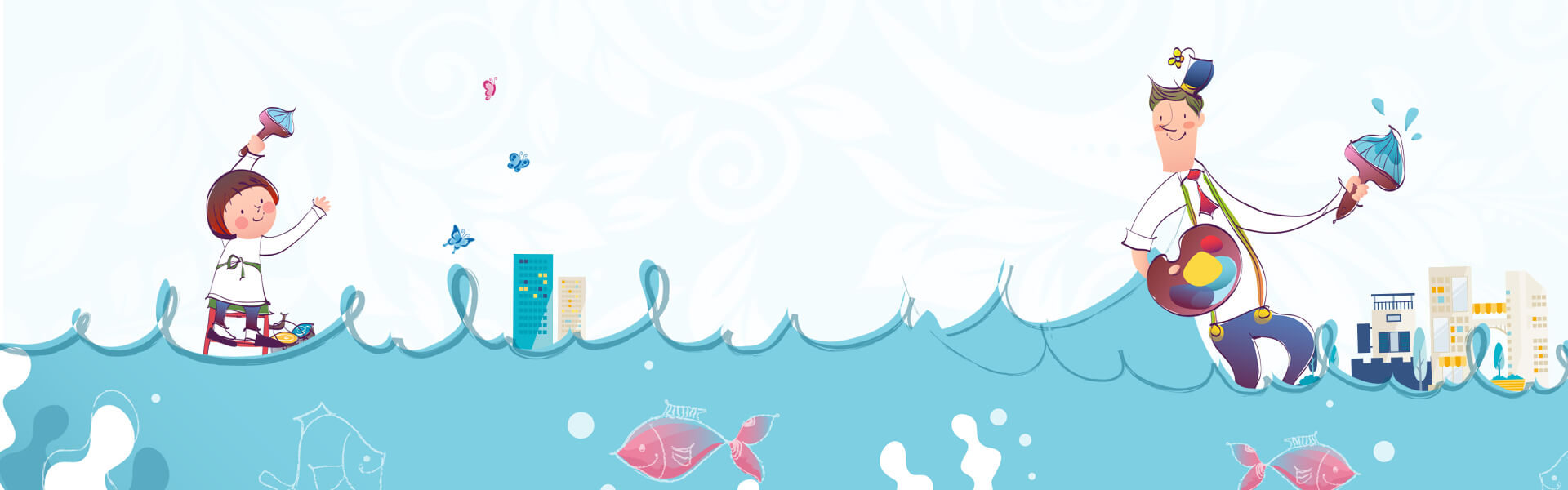 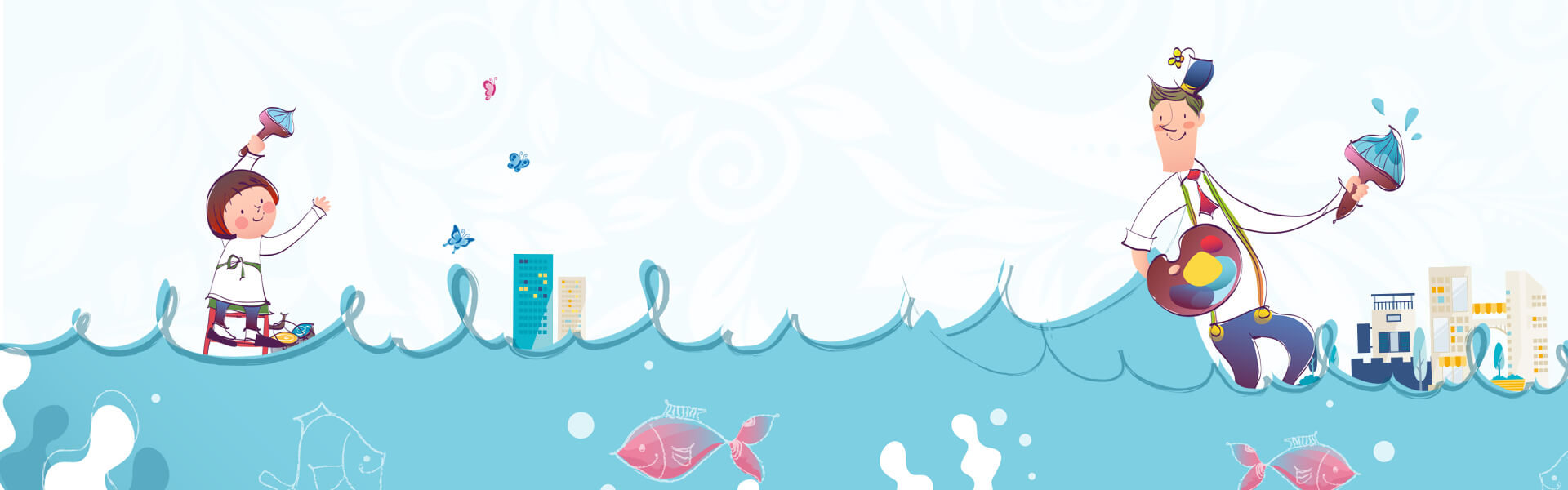 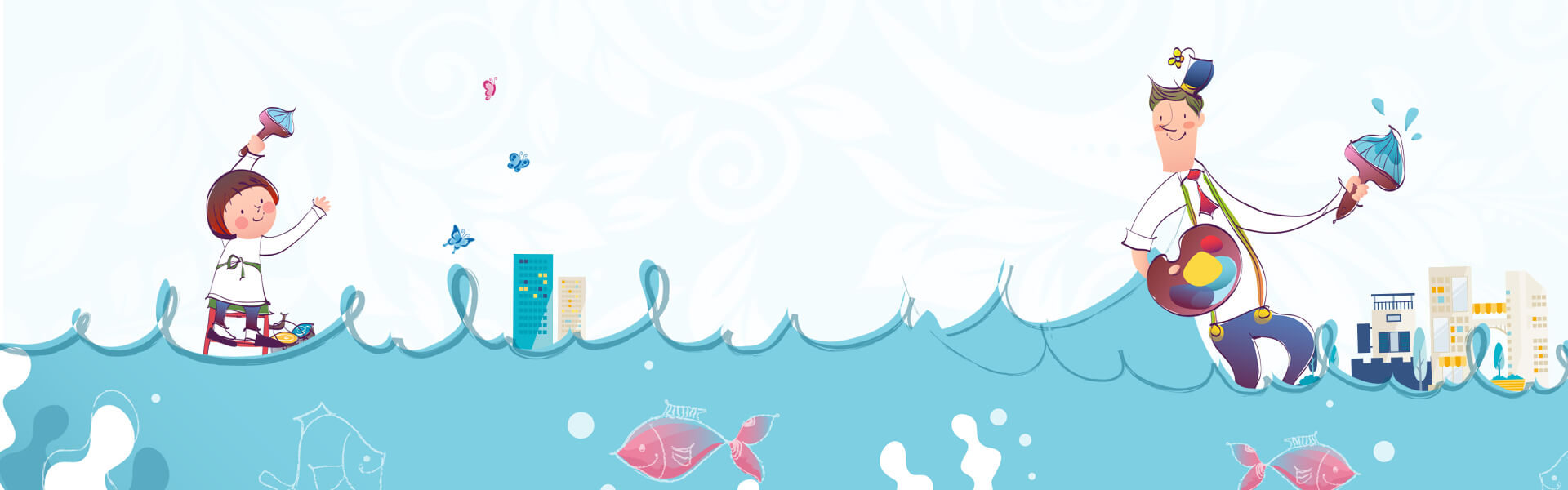 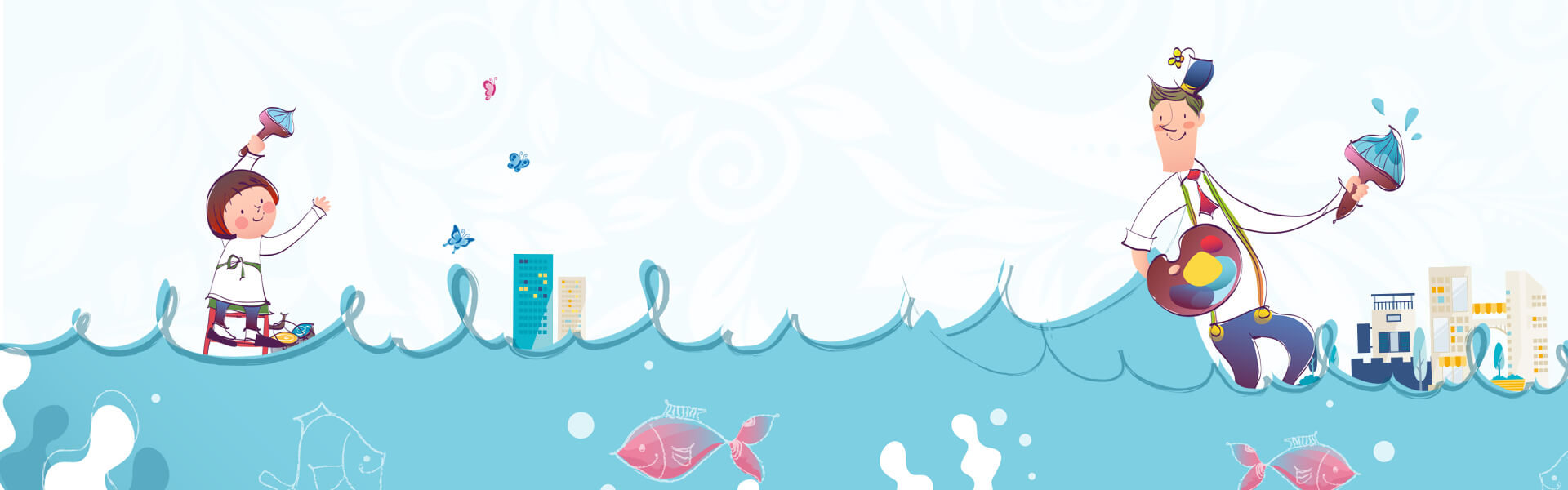 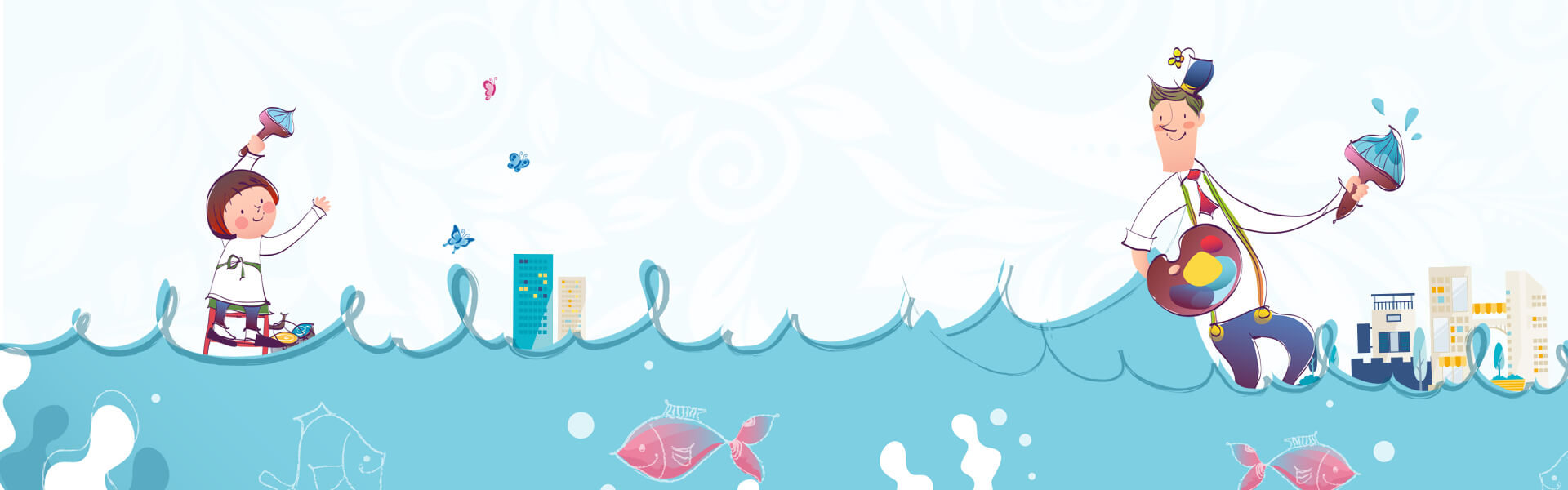 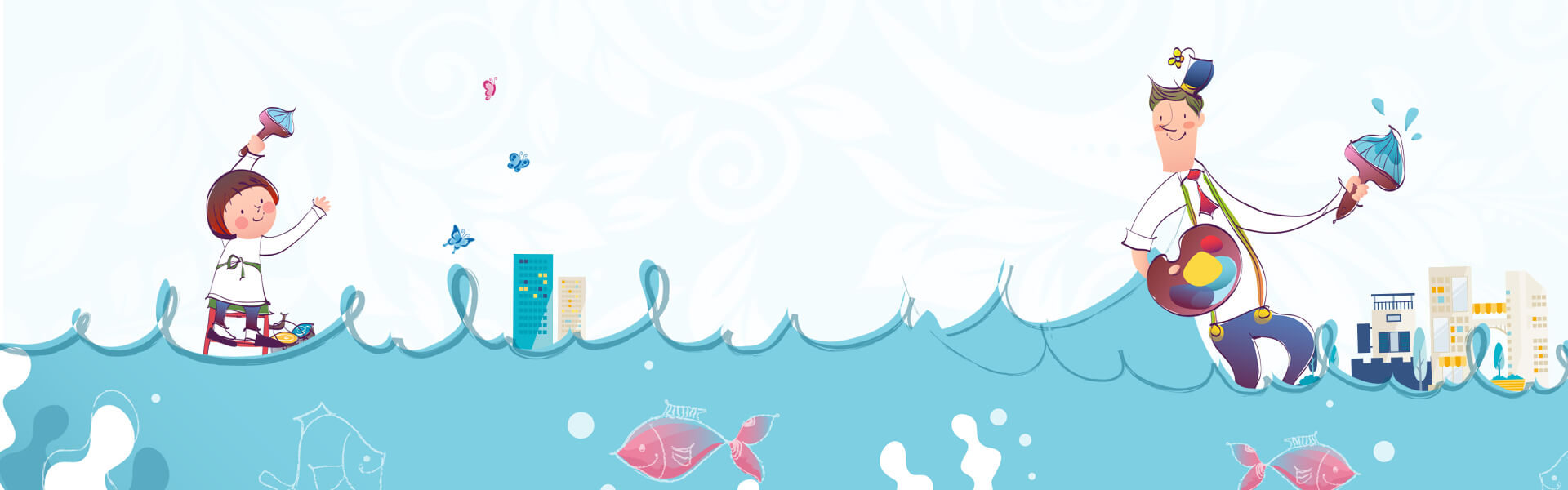 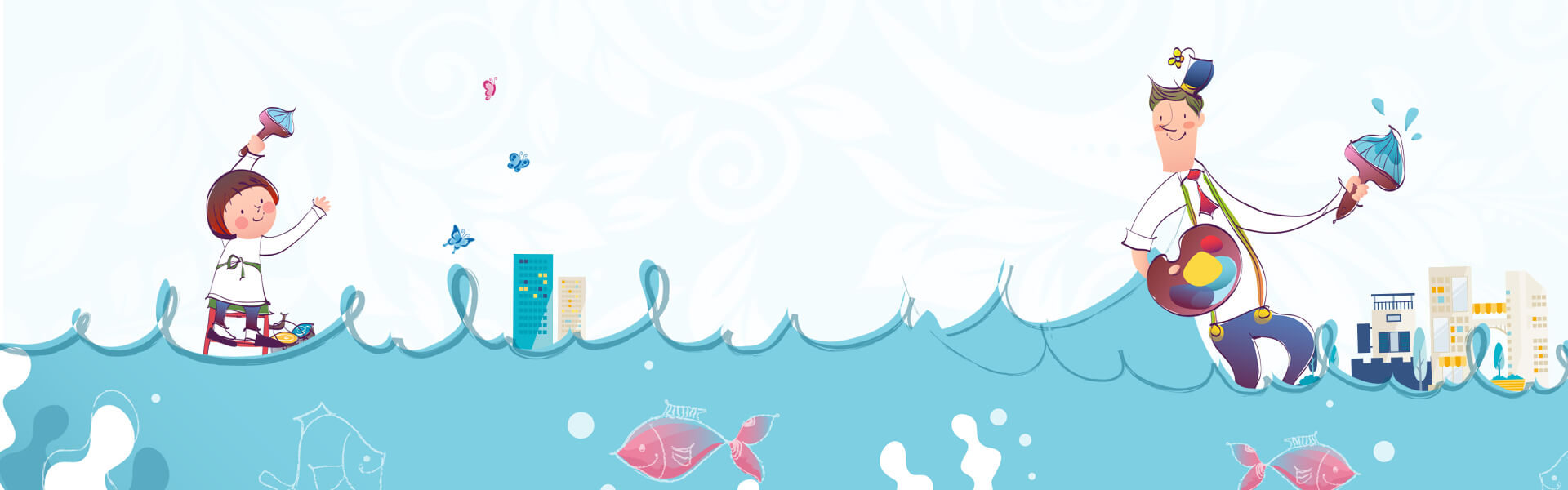 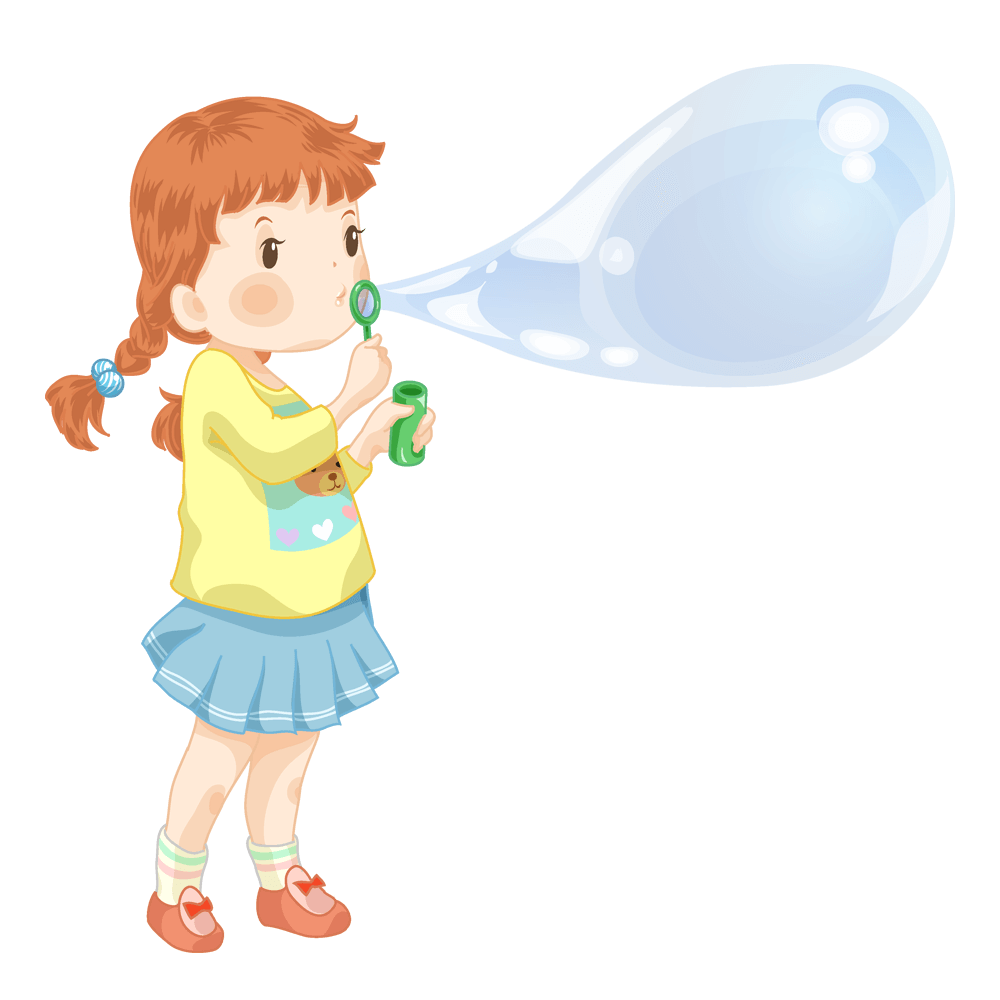 PART FOUR
Entrepreneurial activities differ substantially depending on the type of organization and
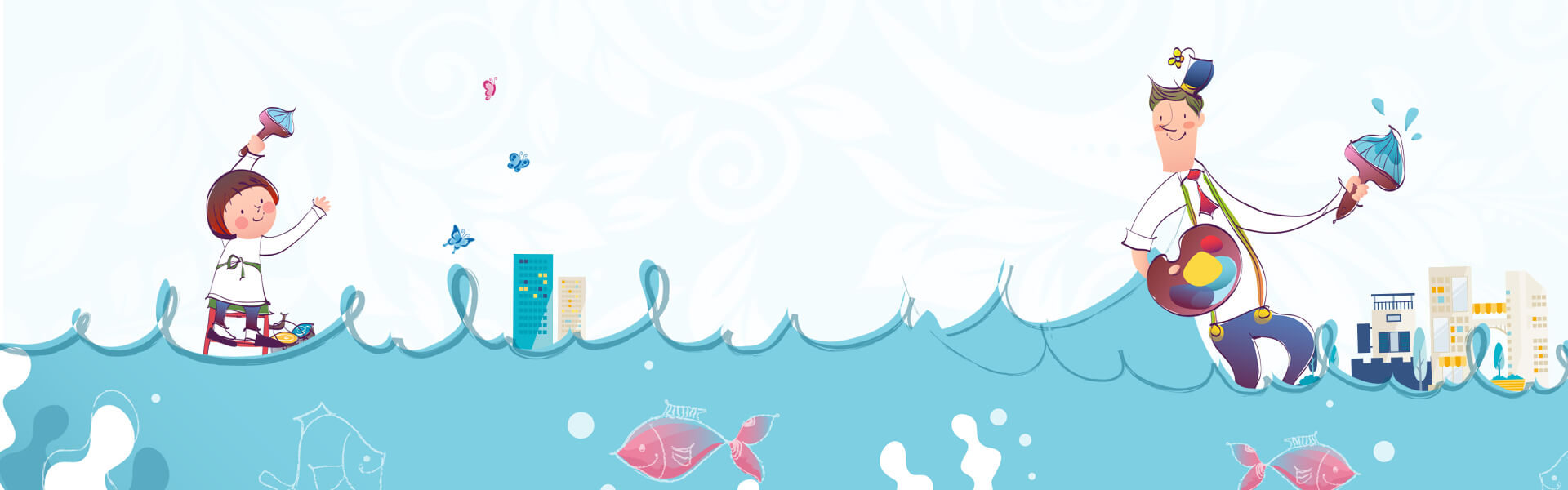 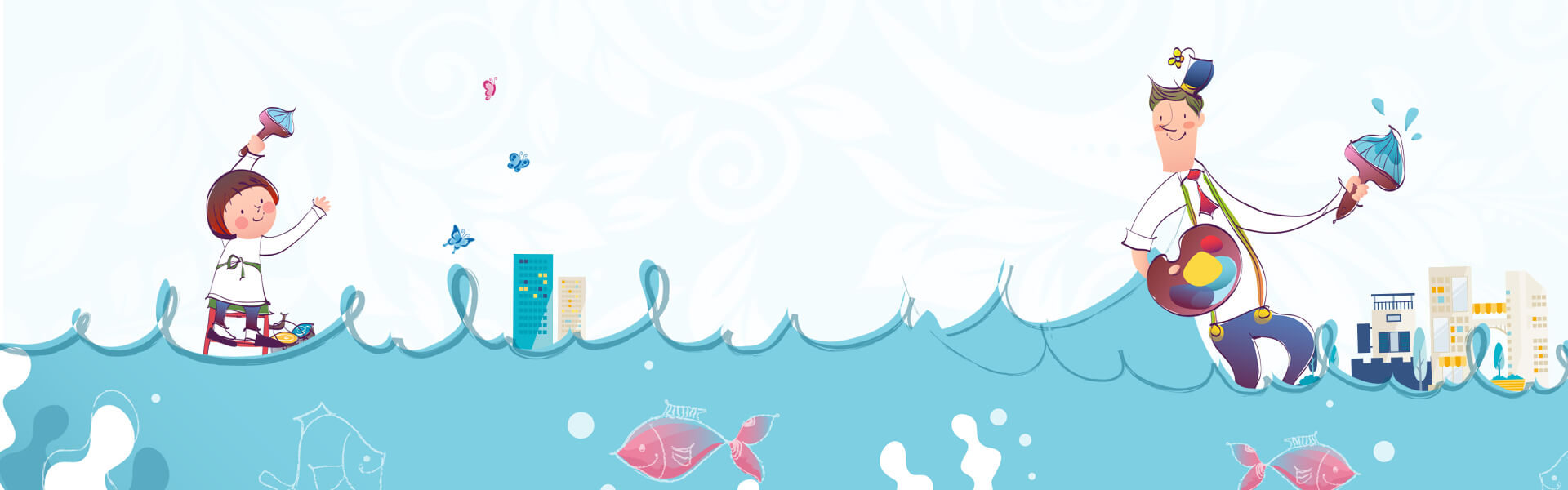 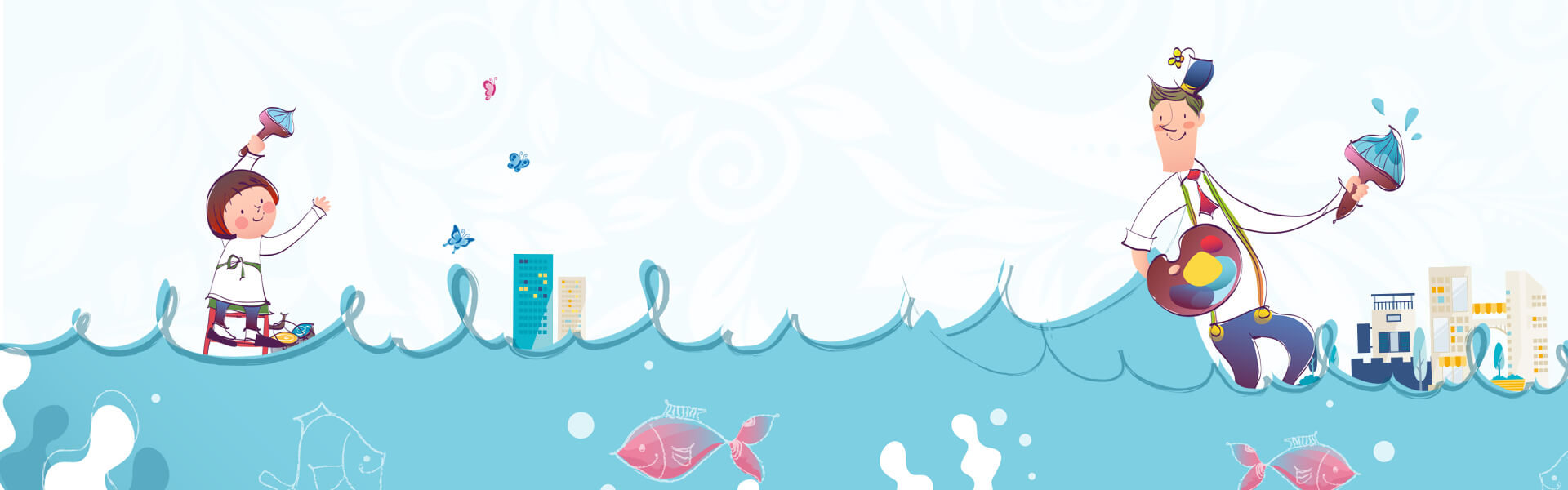 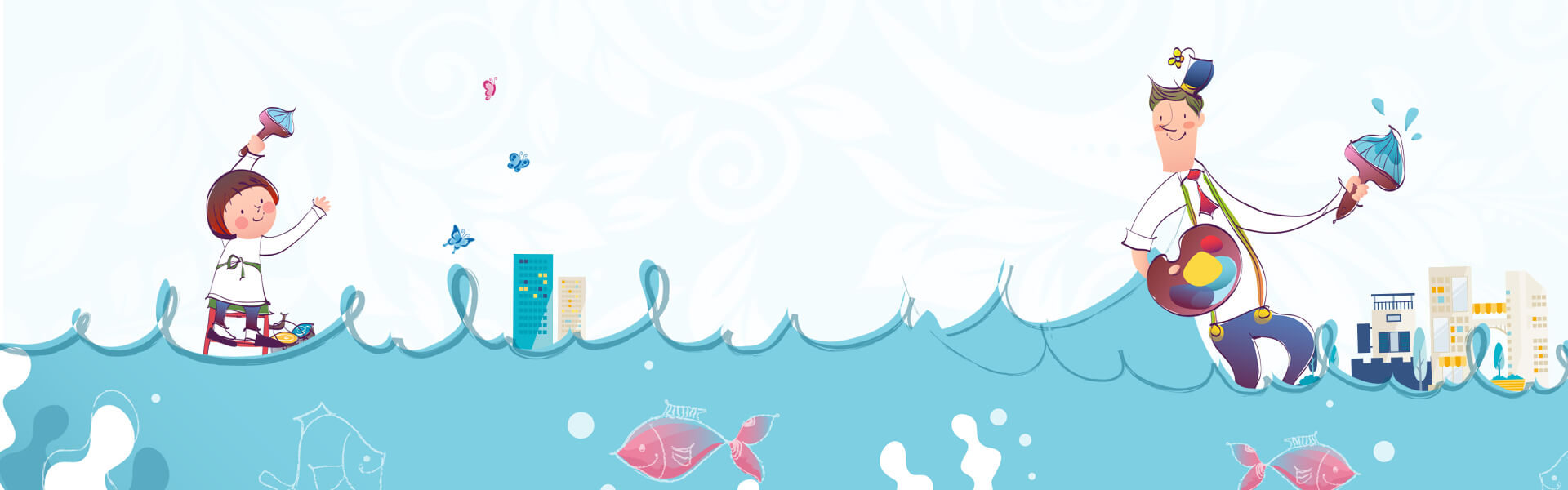 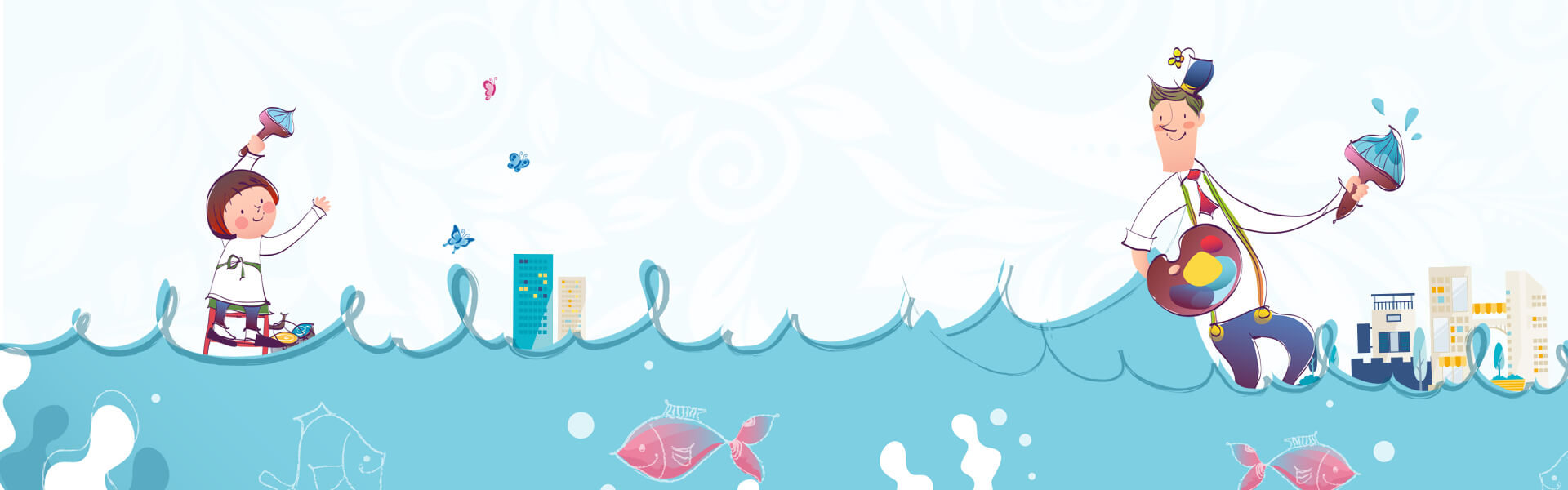 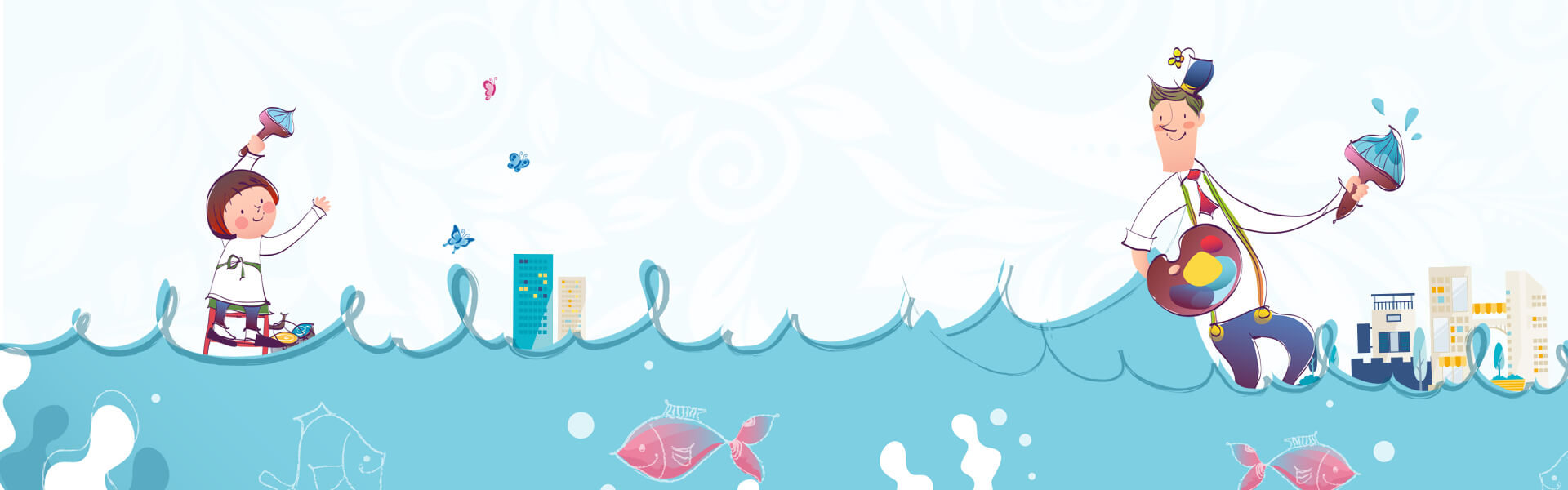 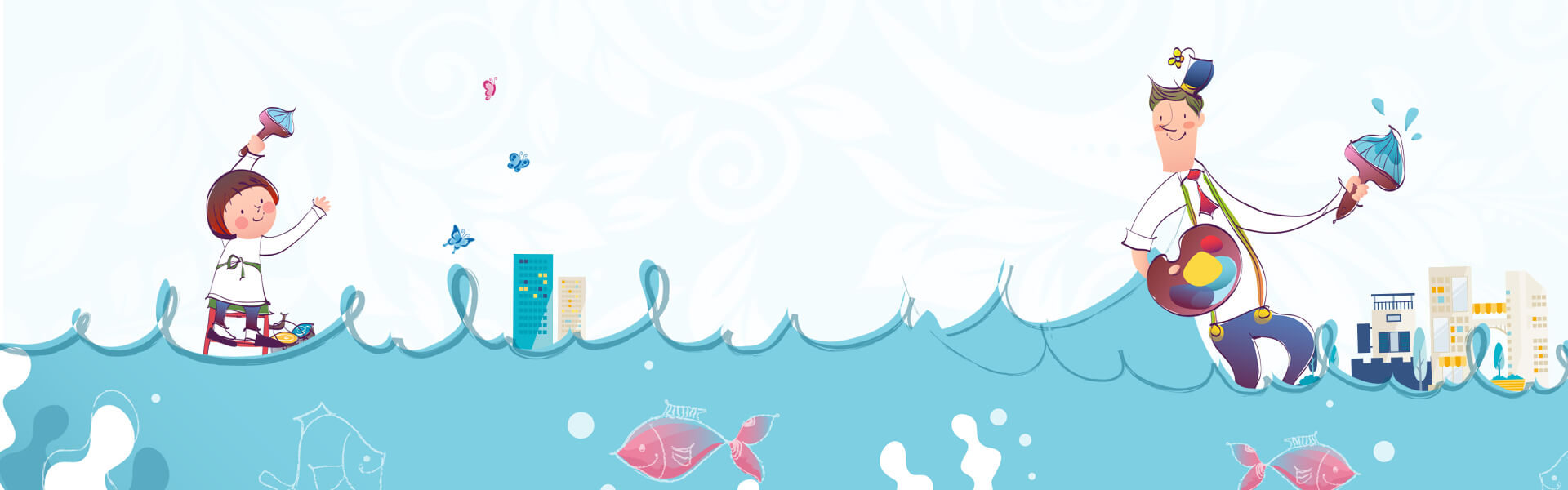 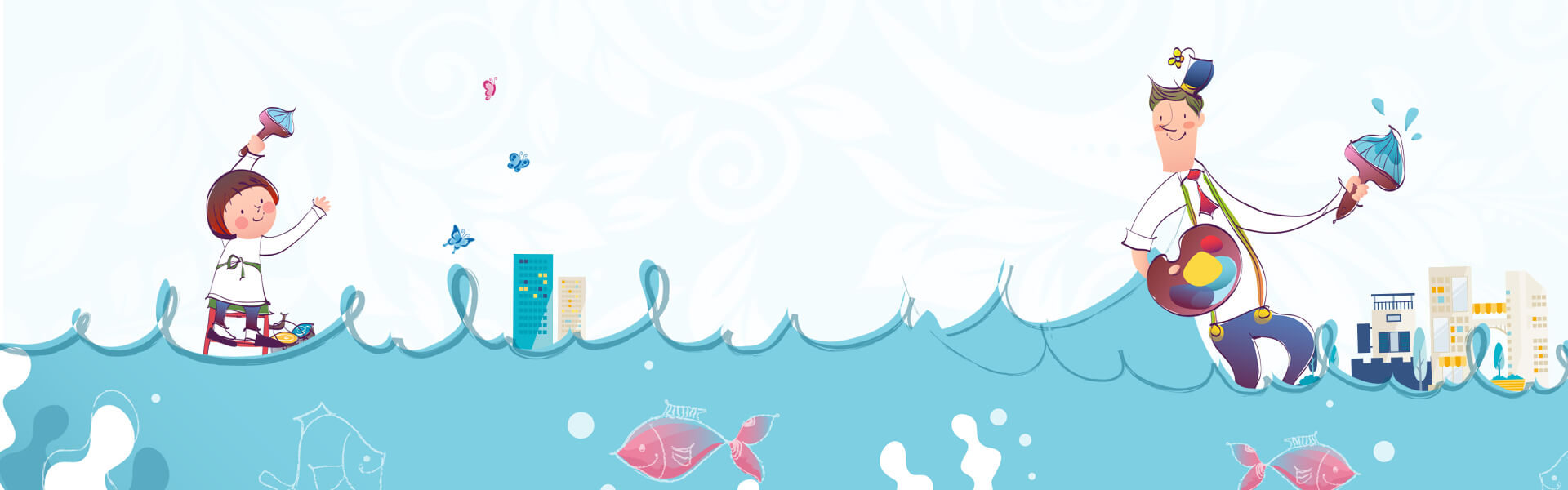 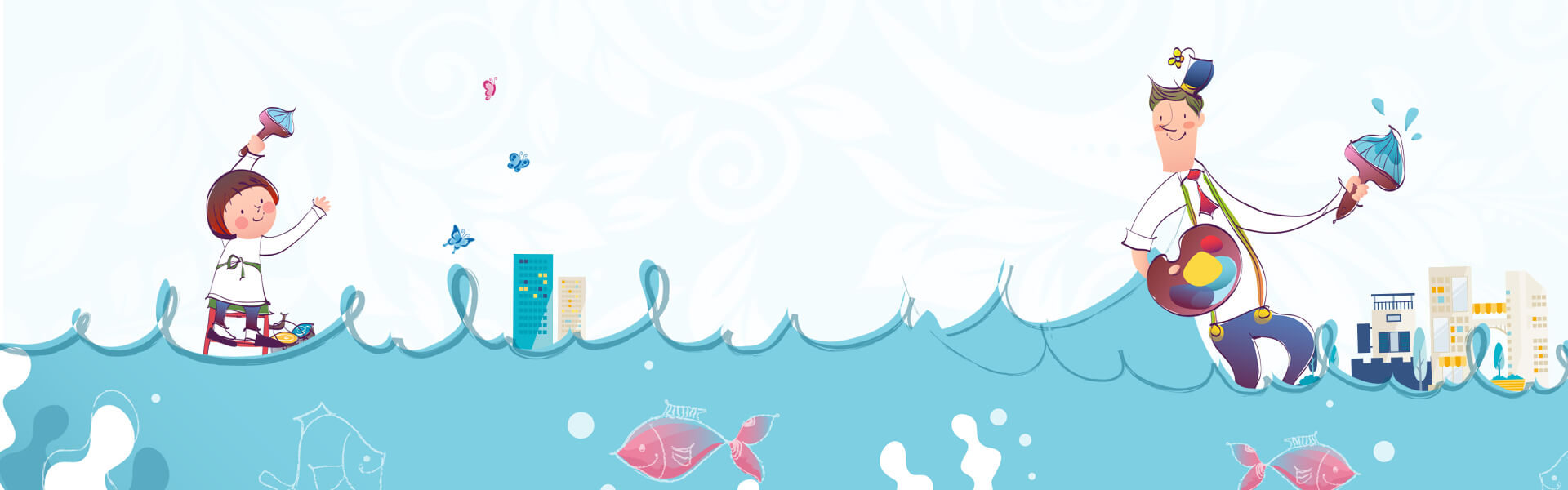 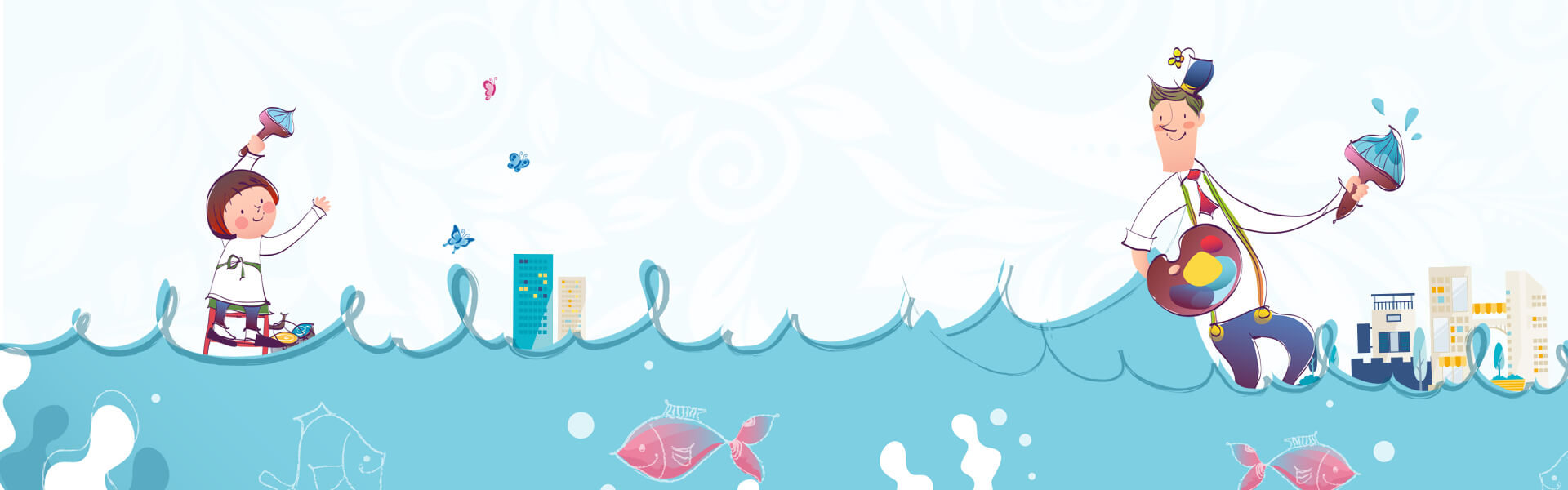 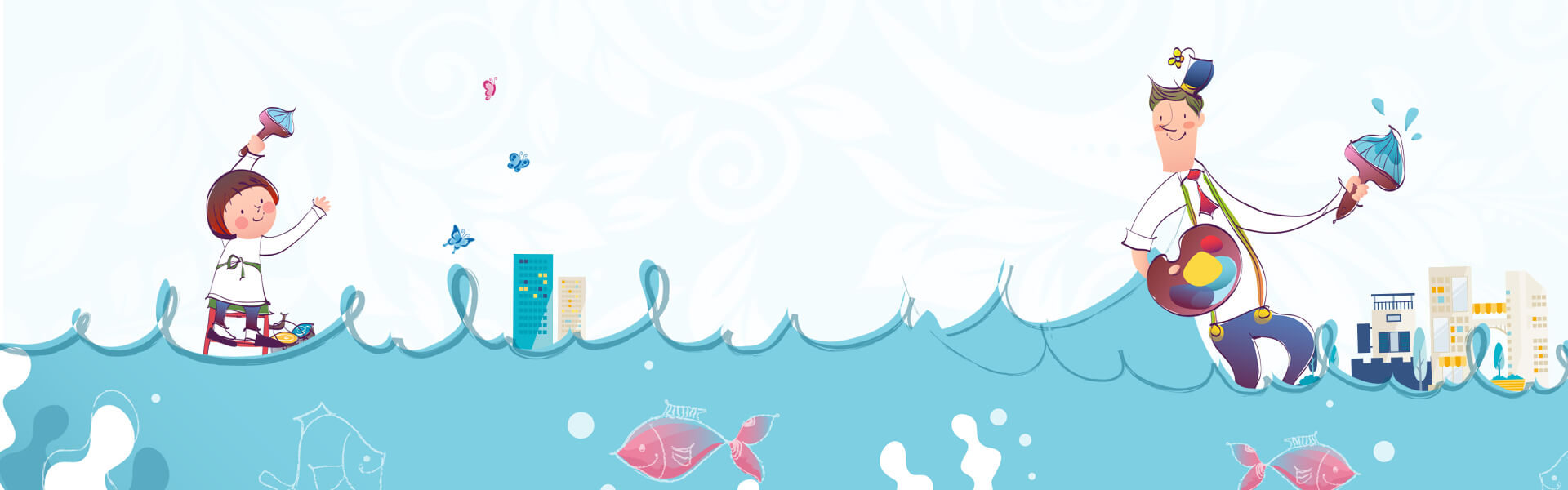 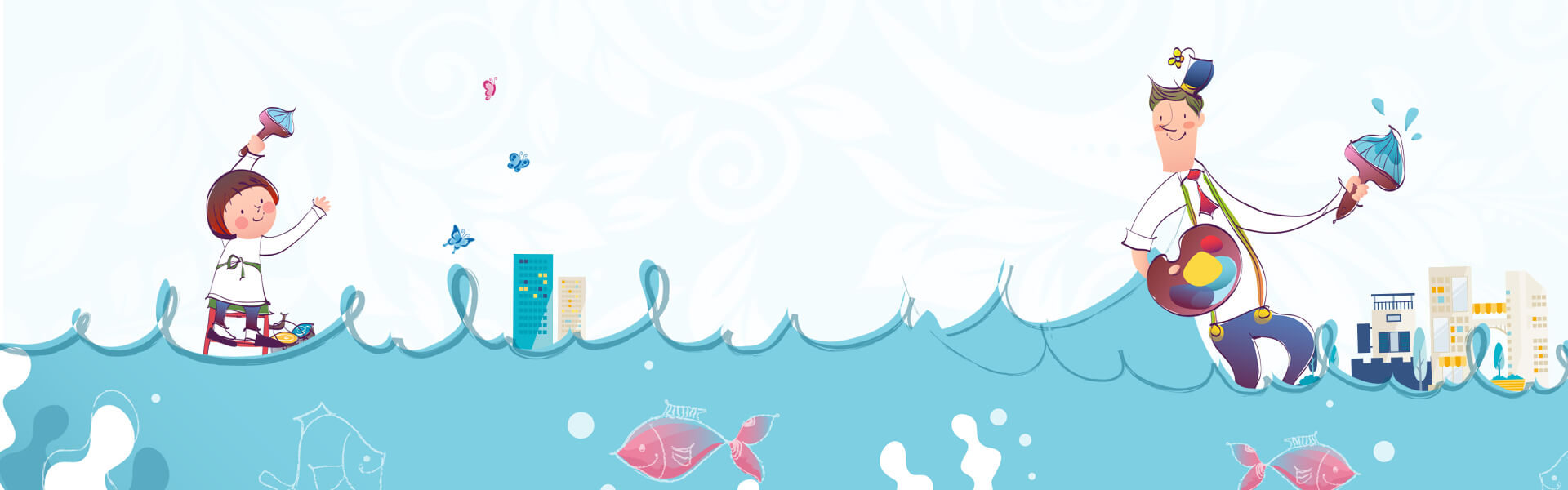 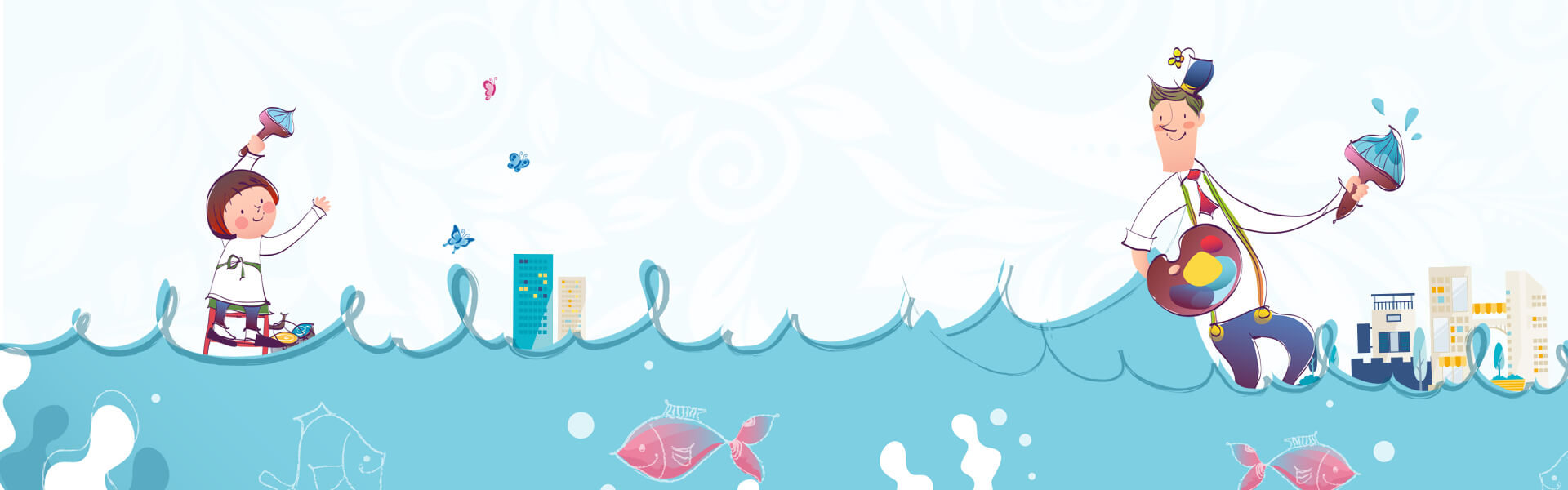 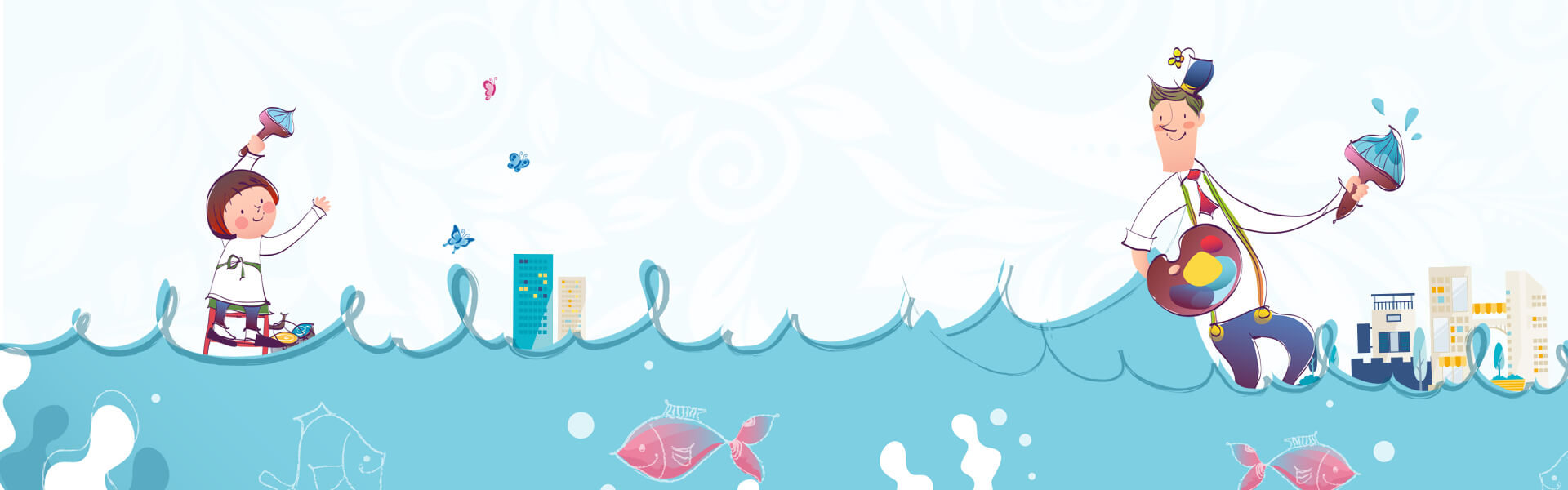 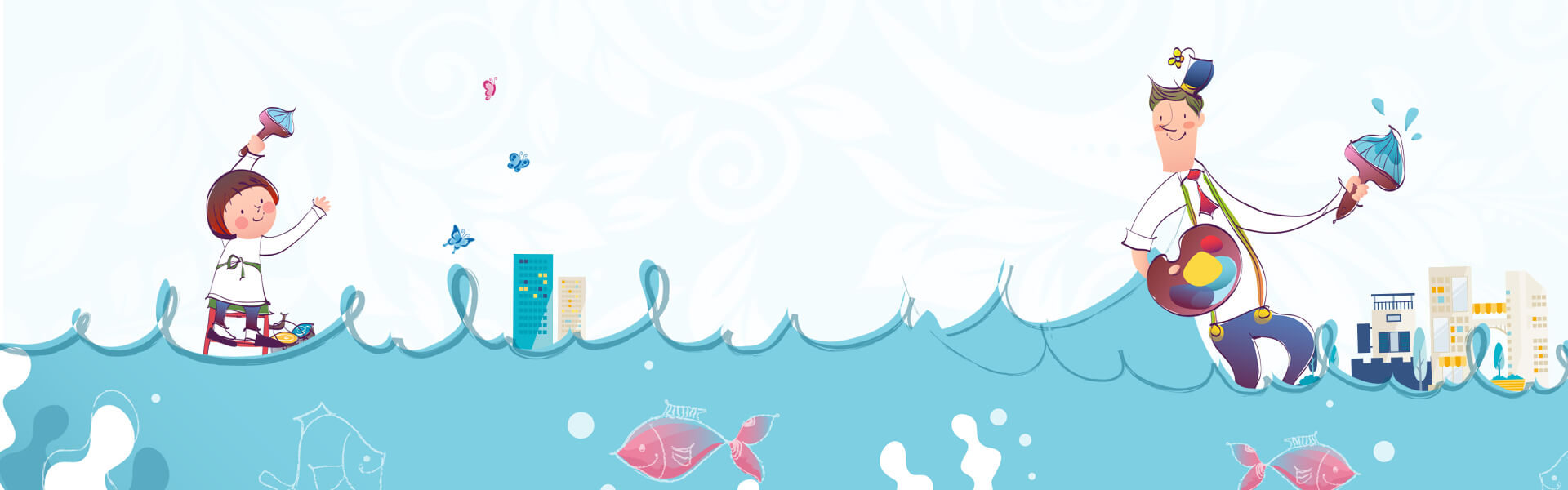 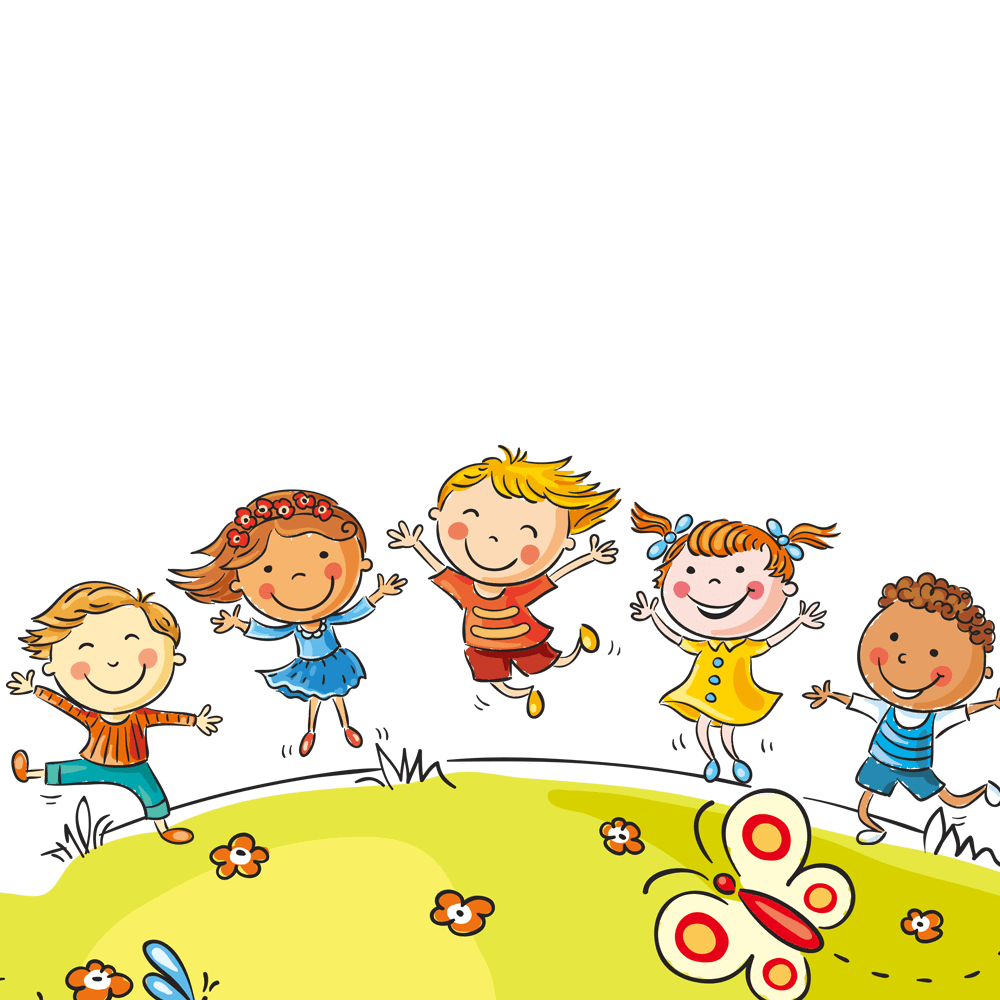 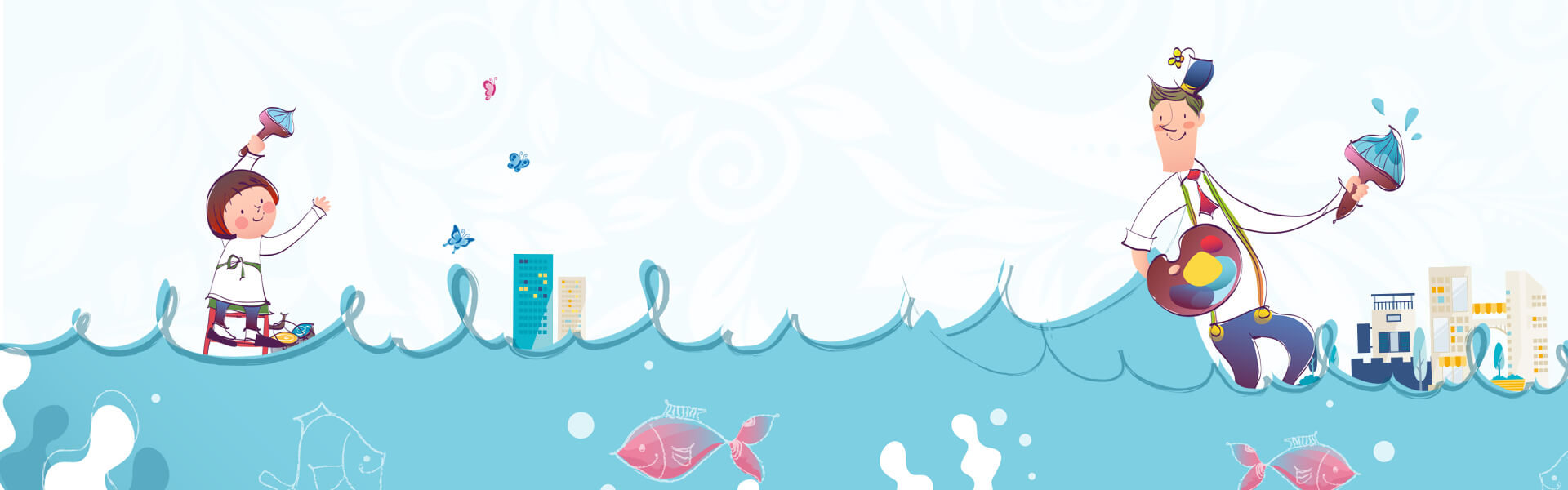 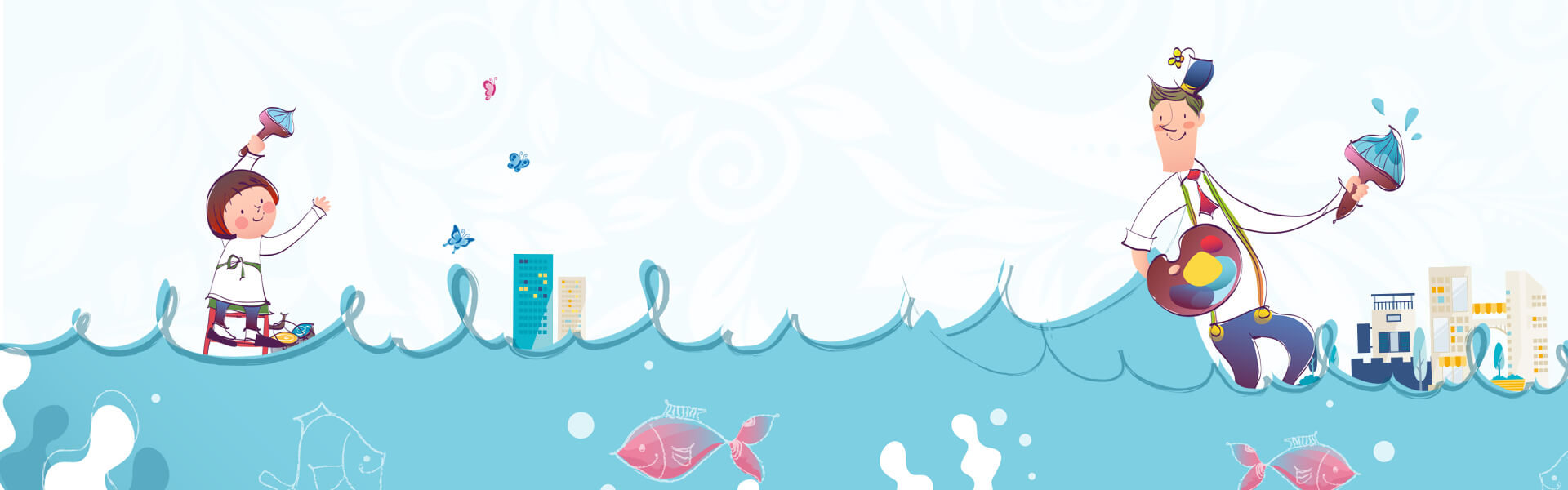 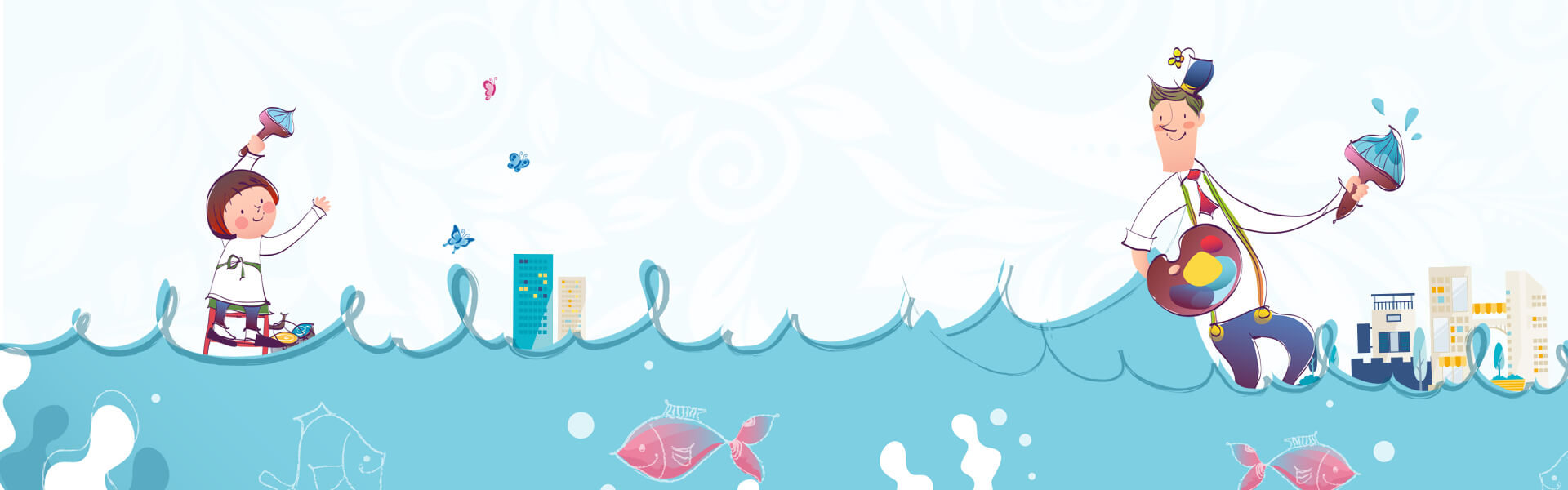 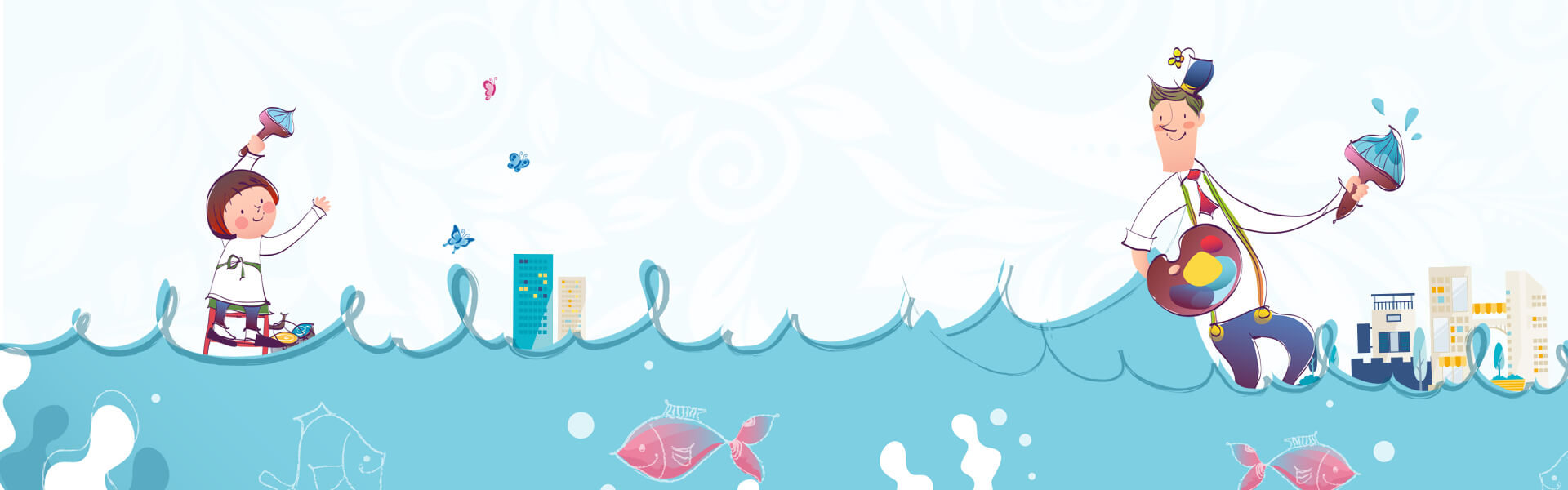 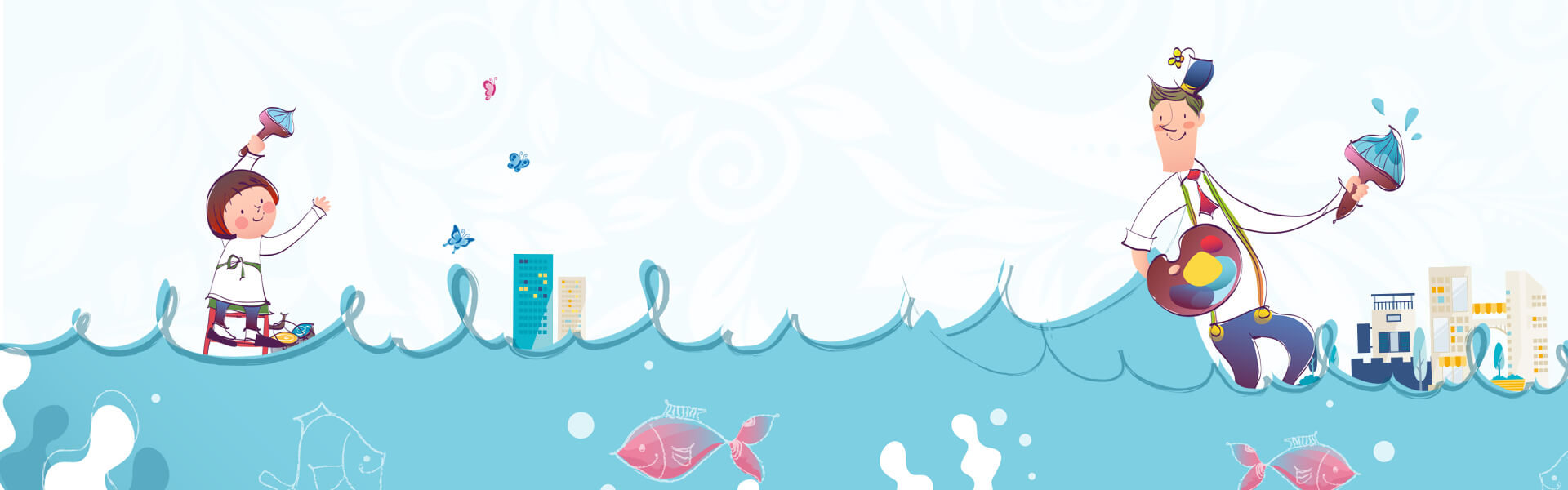 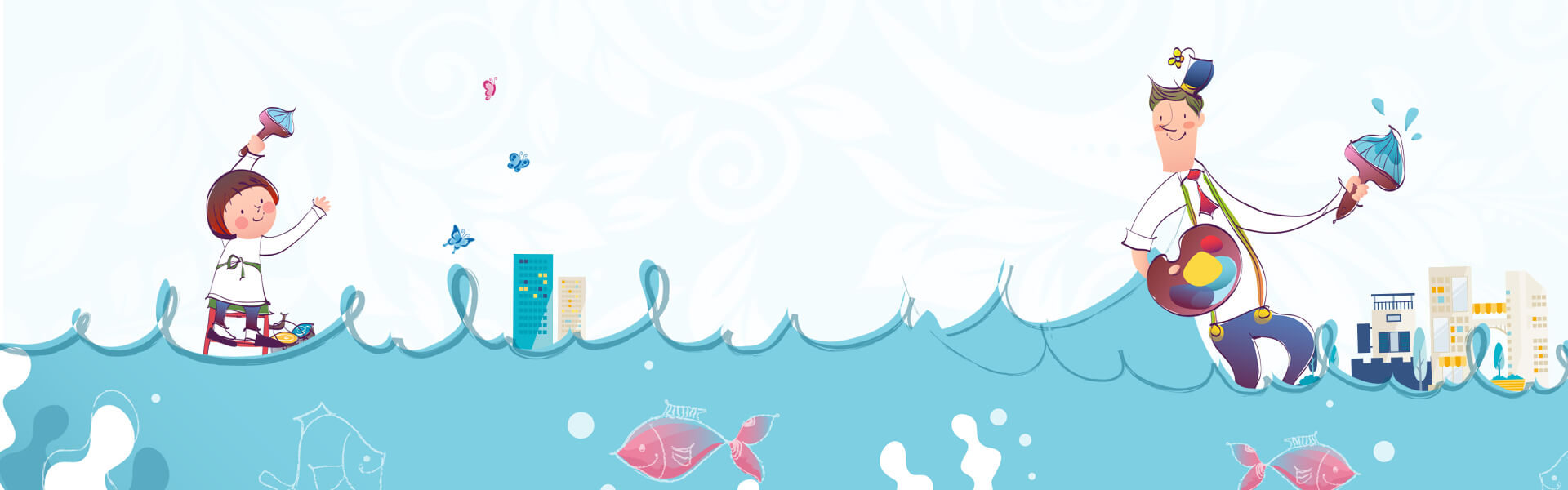 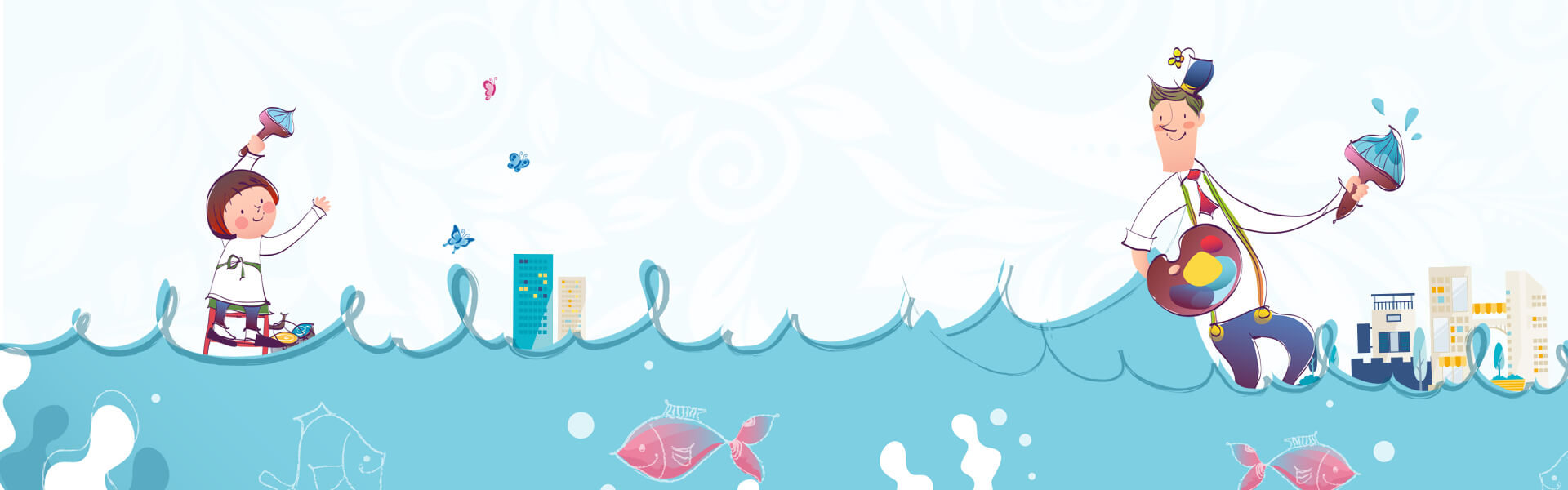 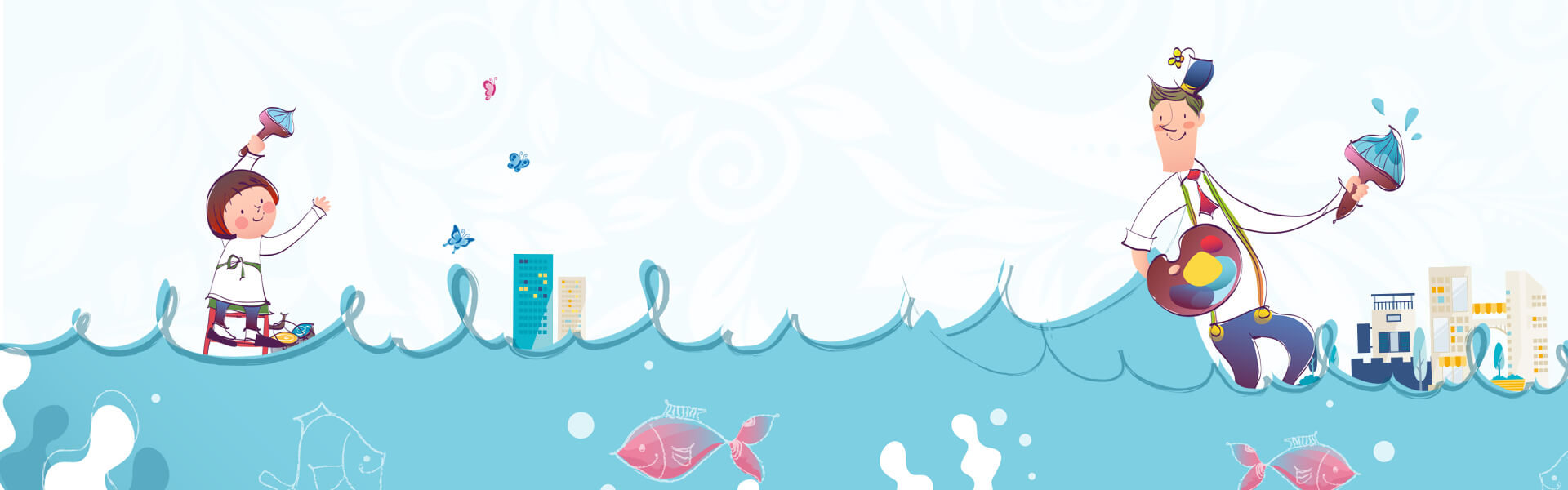 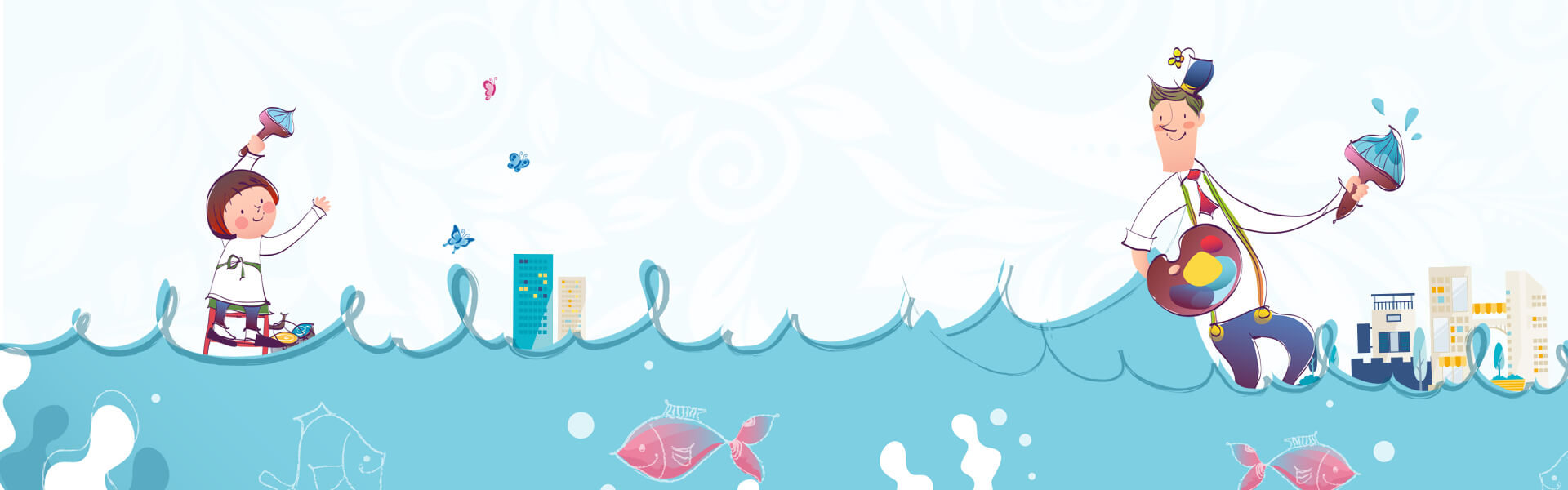 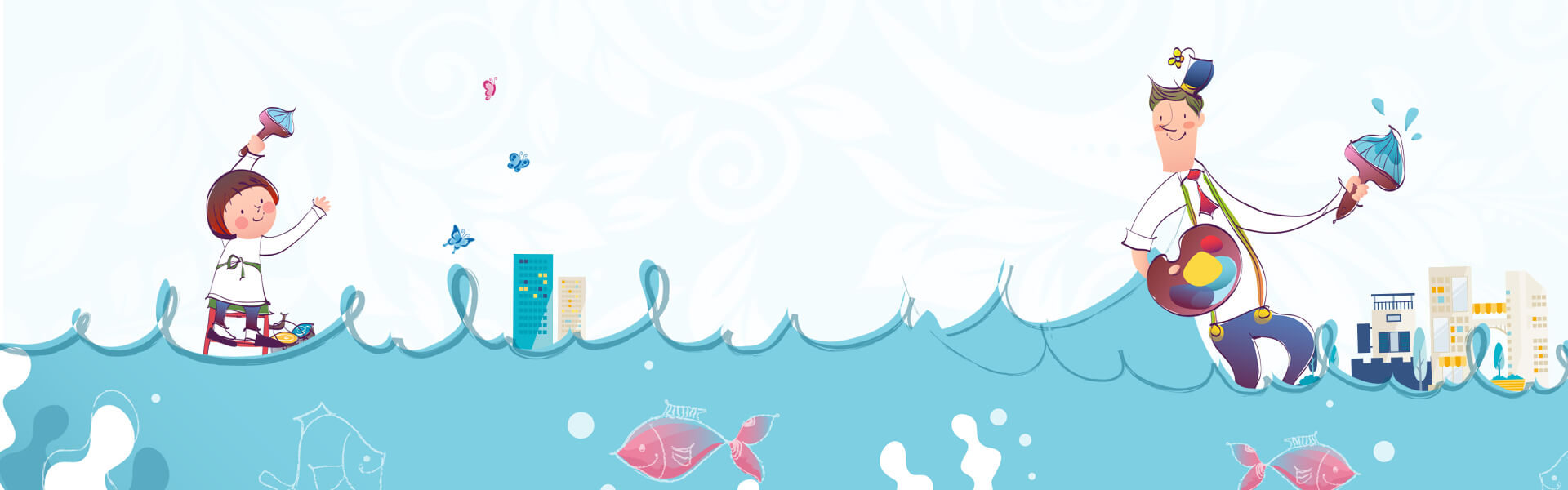 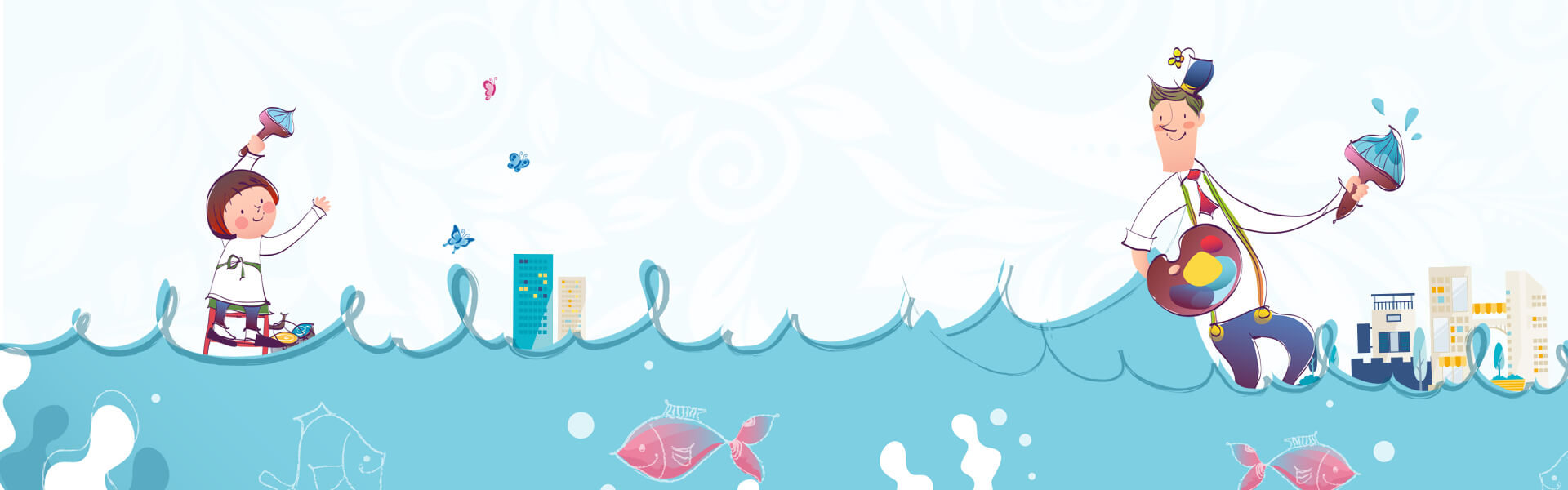 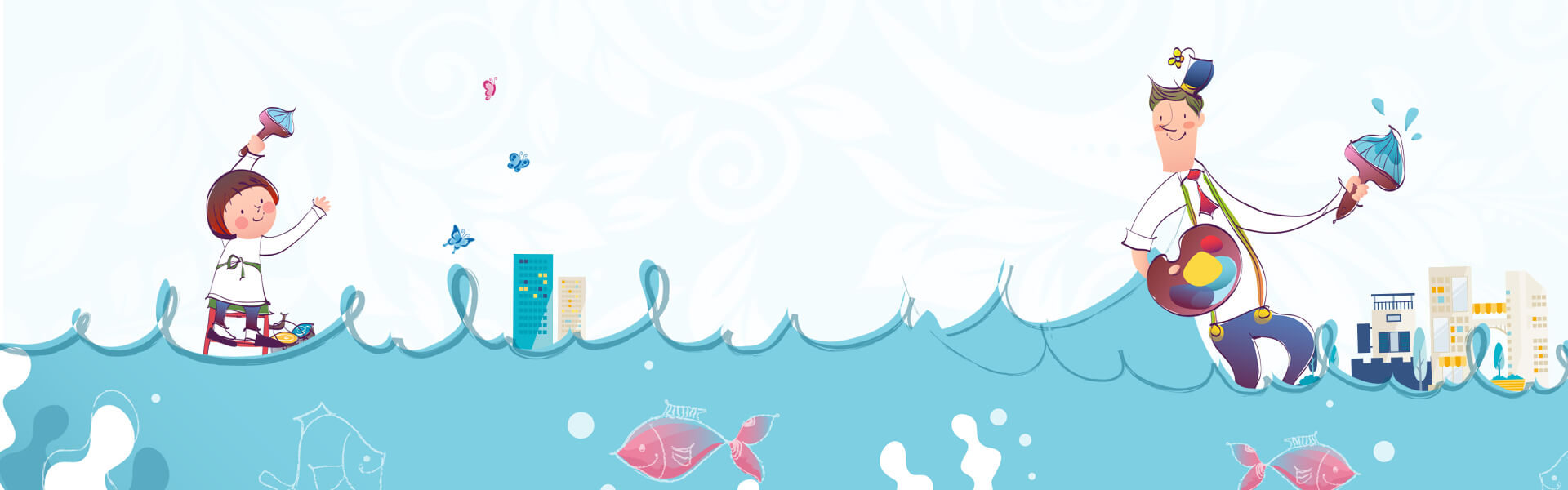 单击此处添加标题
Click here to add words
添加标题
Entrepreneurial activities differ substantially
添加标题
Entrepreneurial activities differ substantially
添加标题
Entrepreneurial activities differ substantially
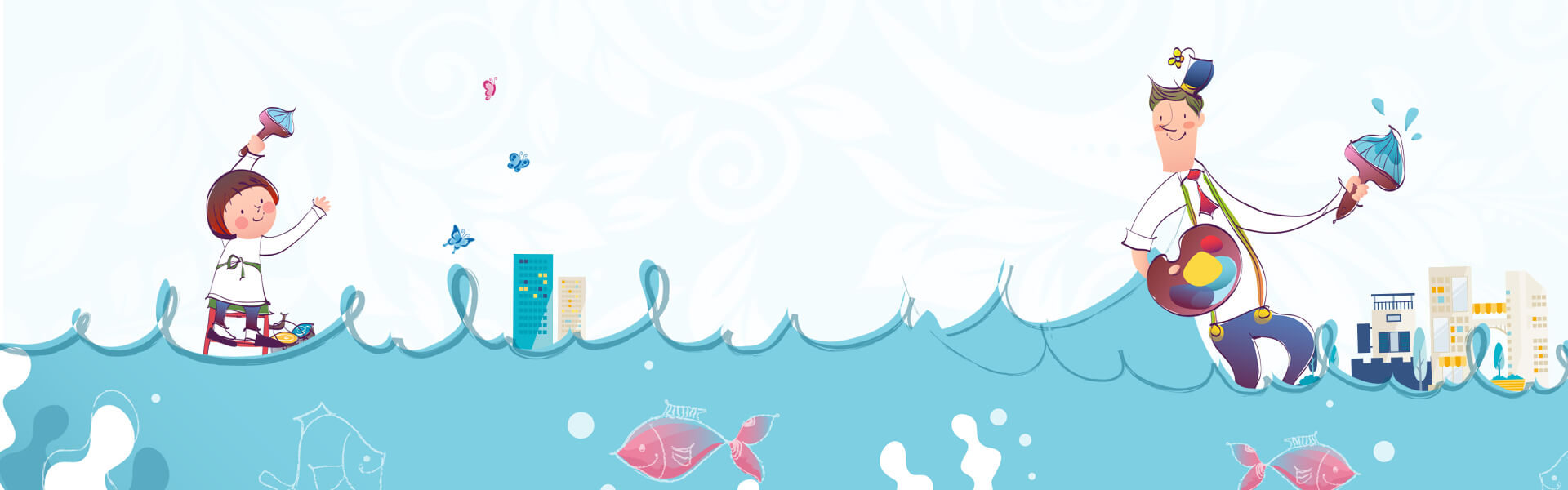 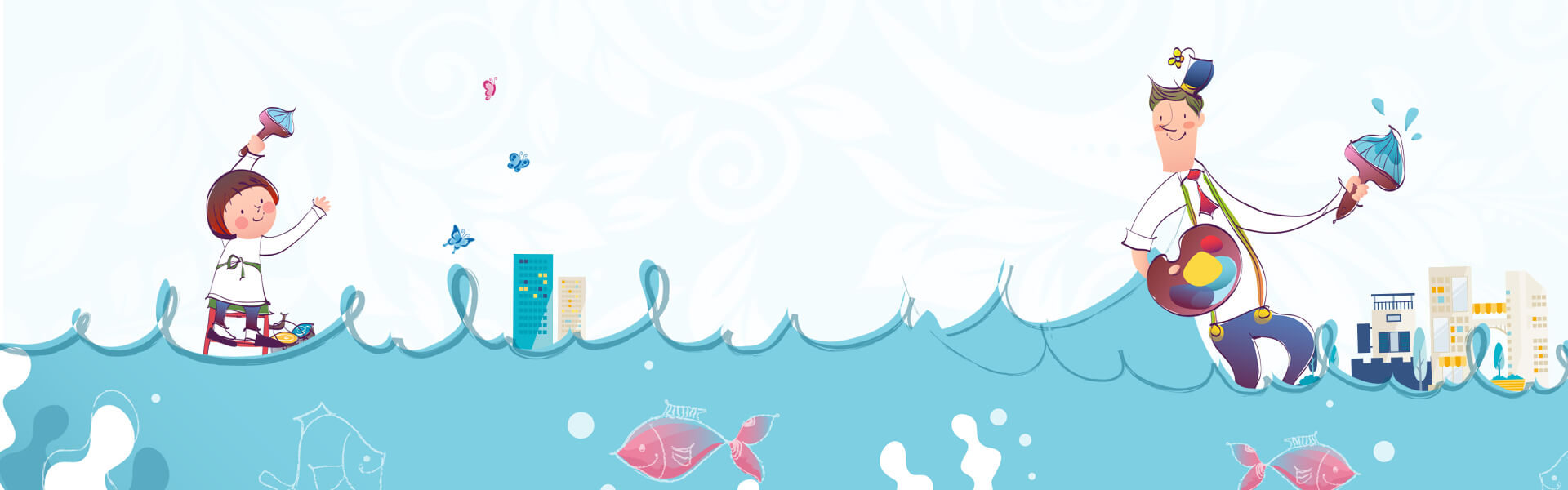 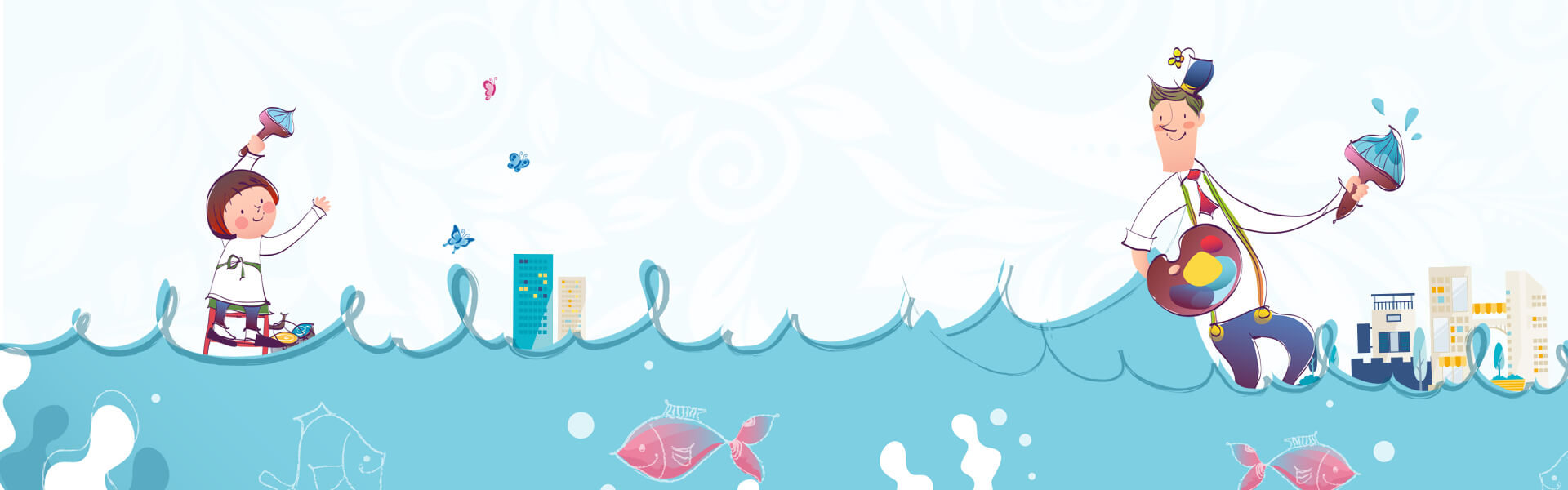 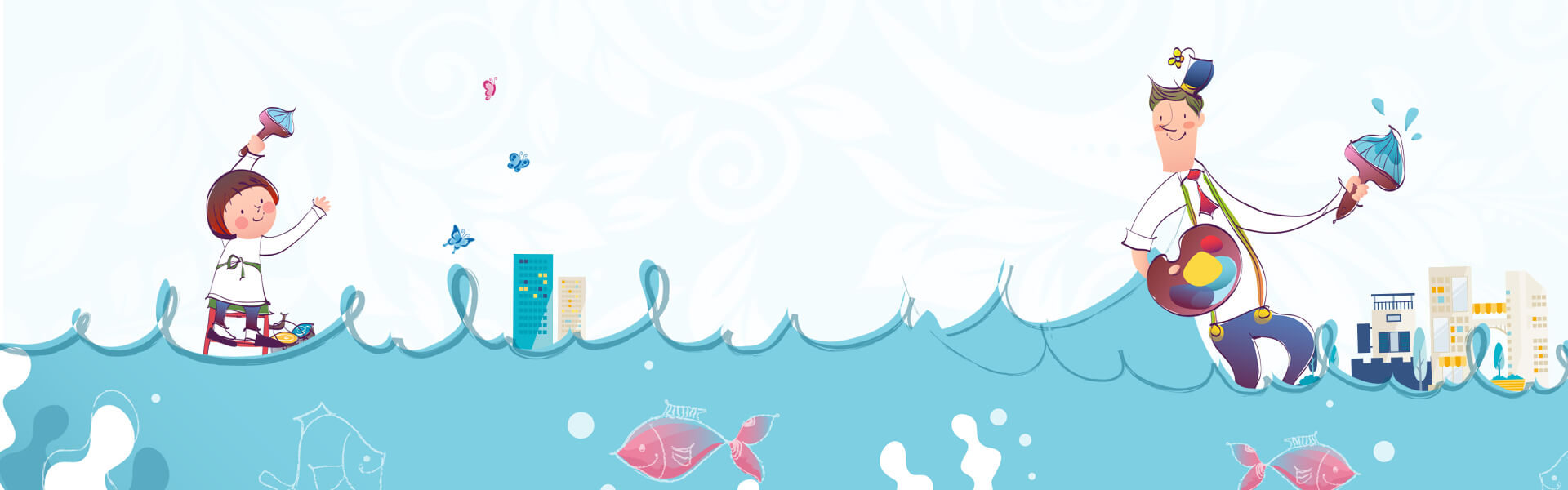 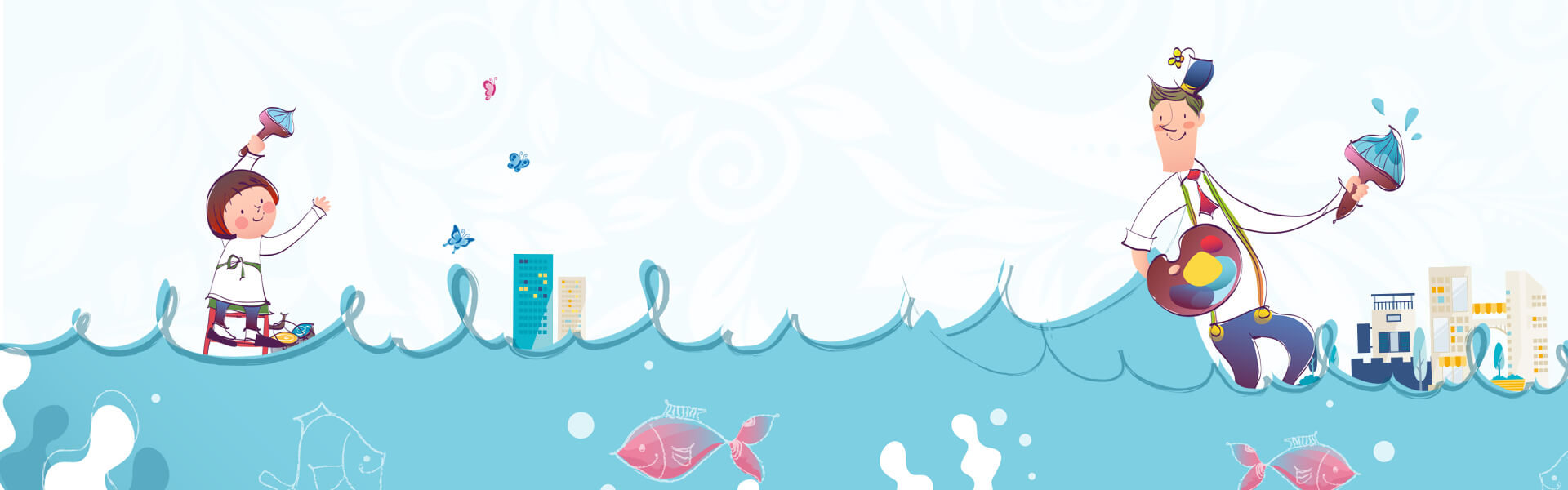 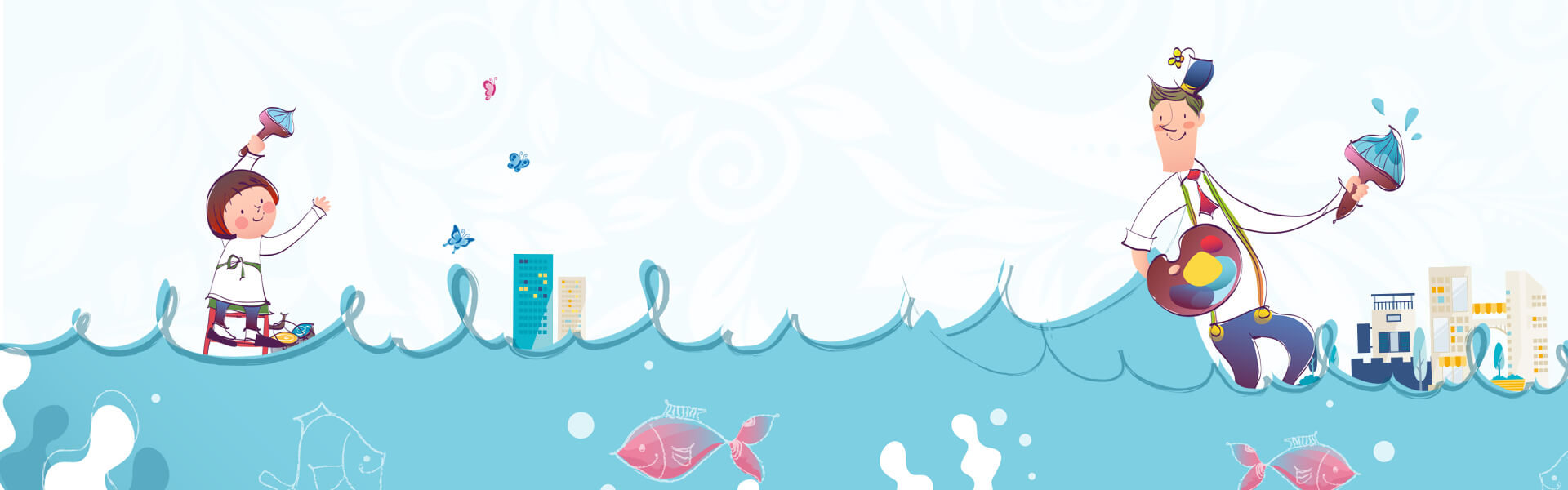 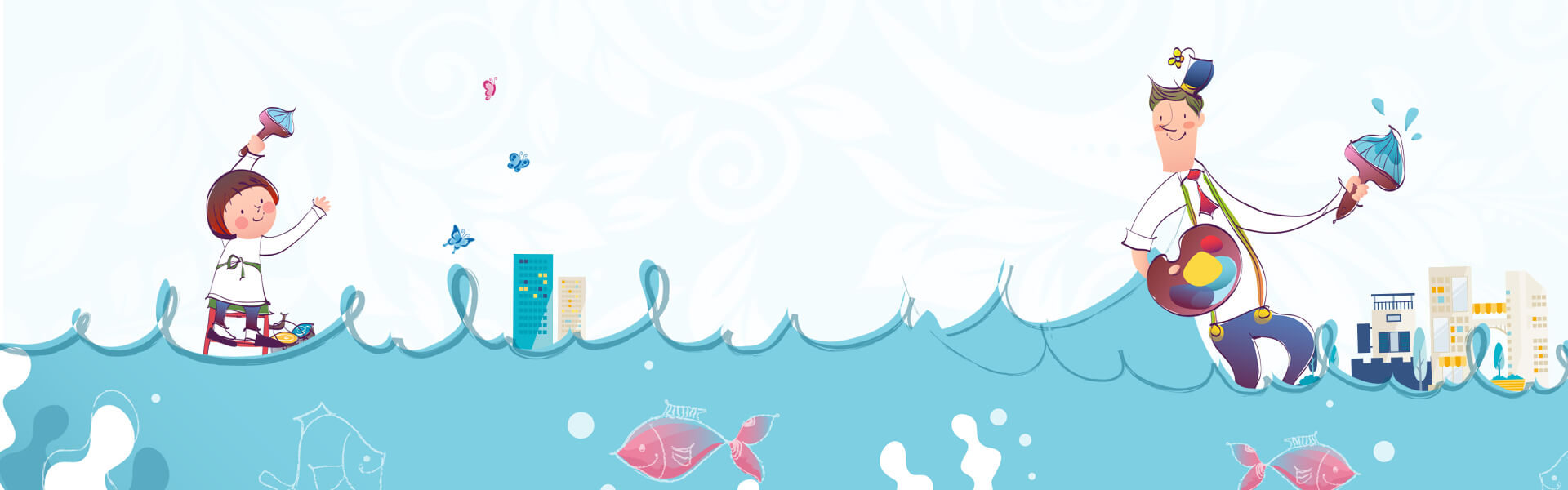 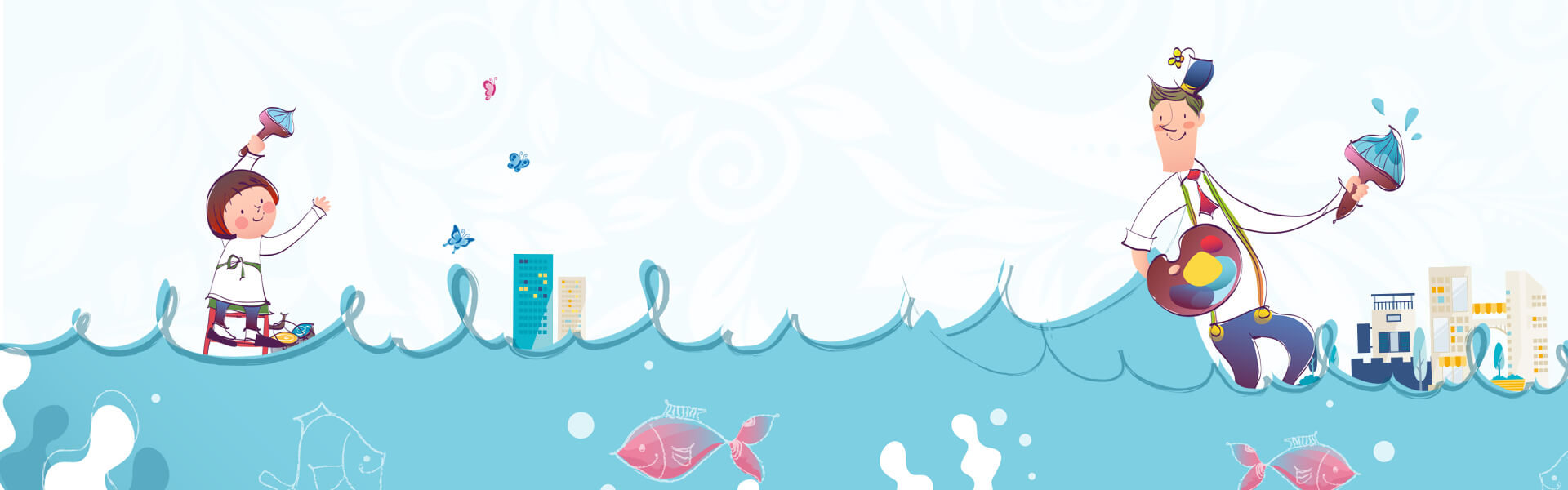 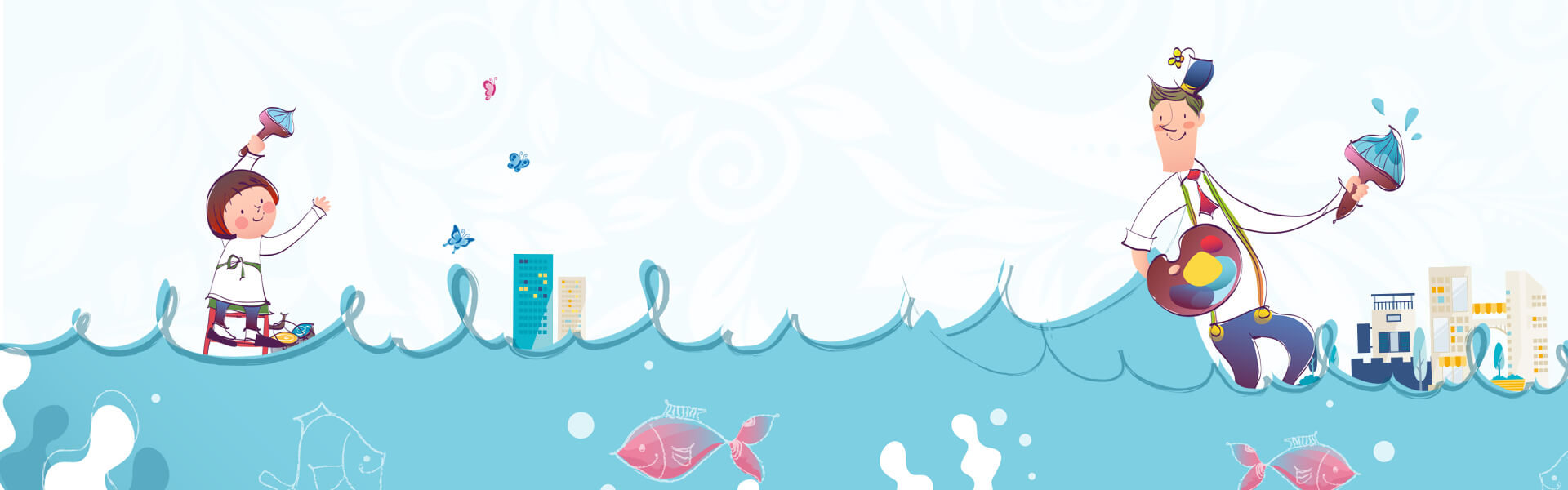 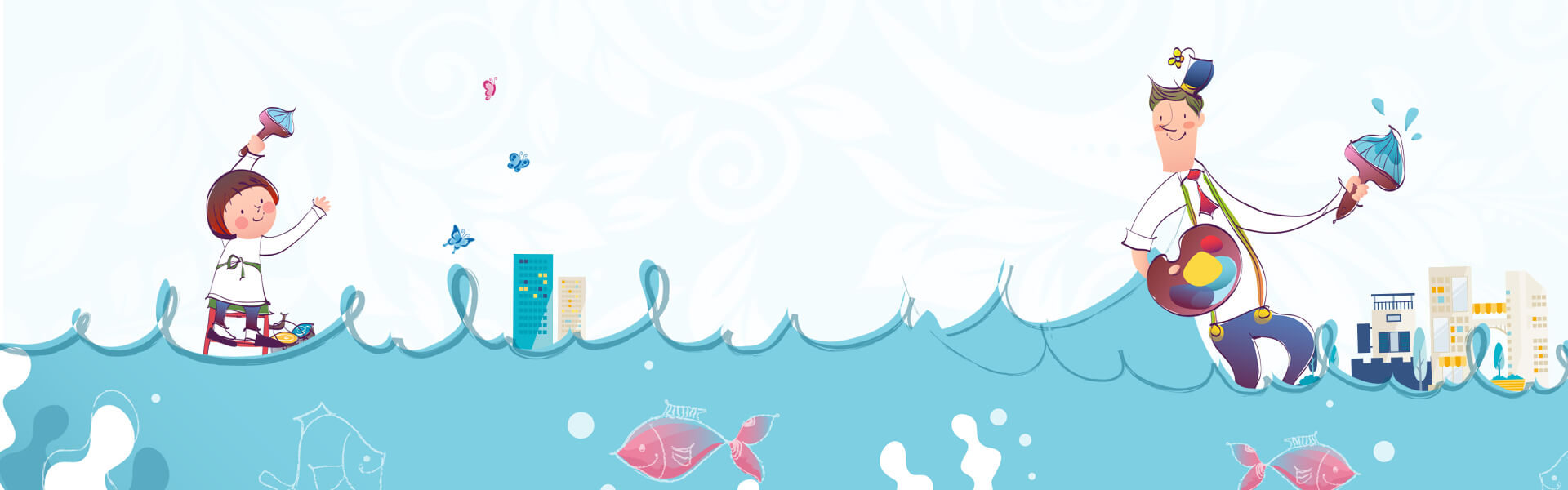 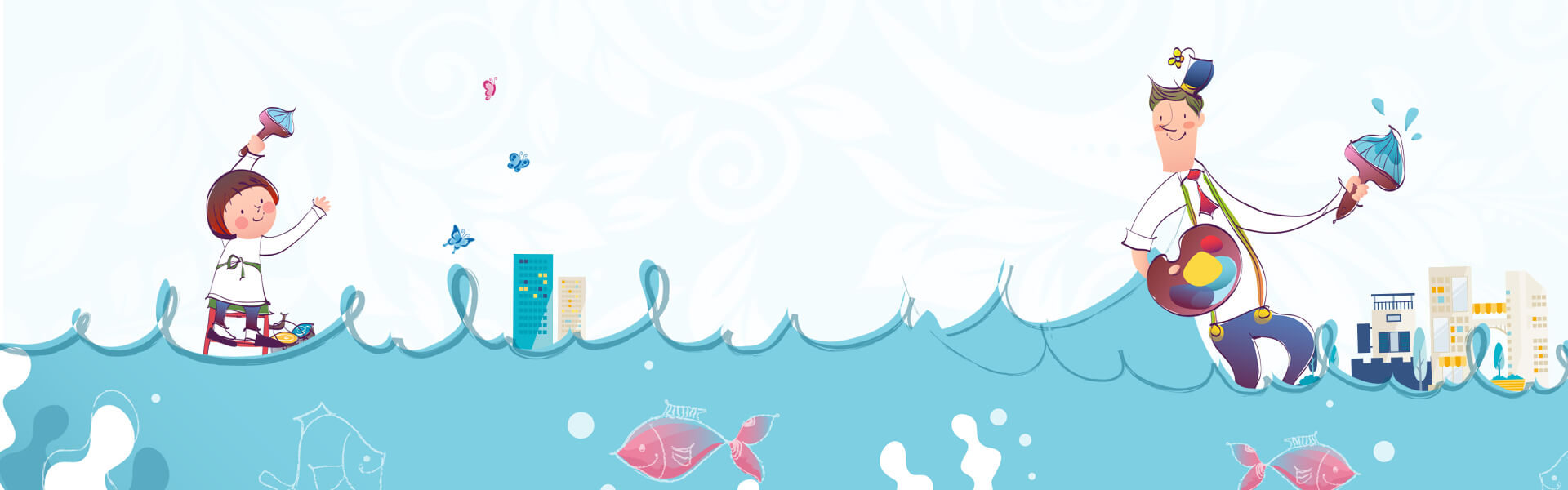 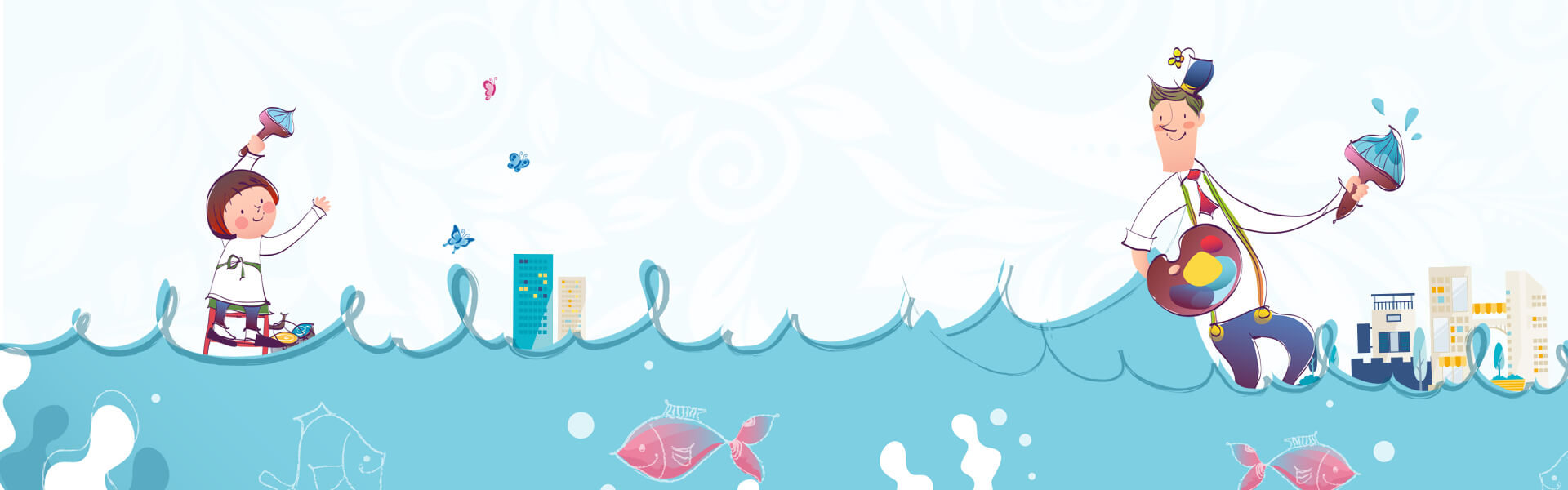 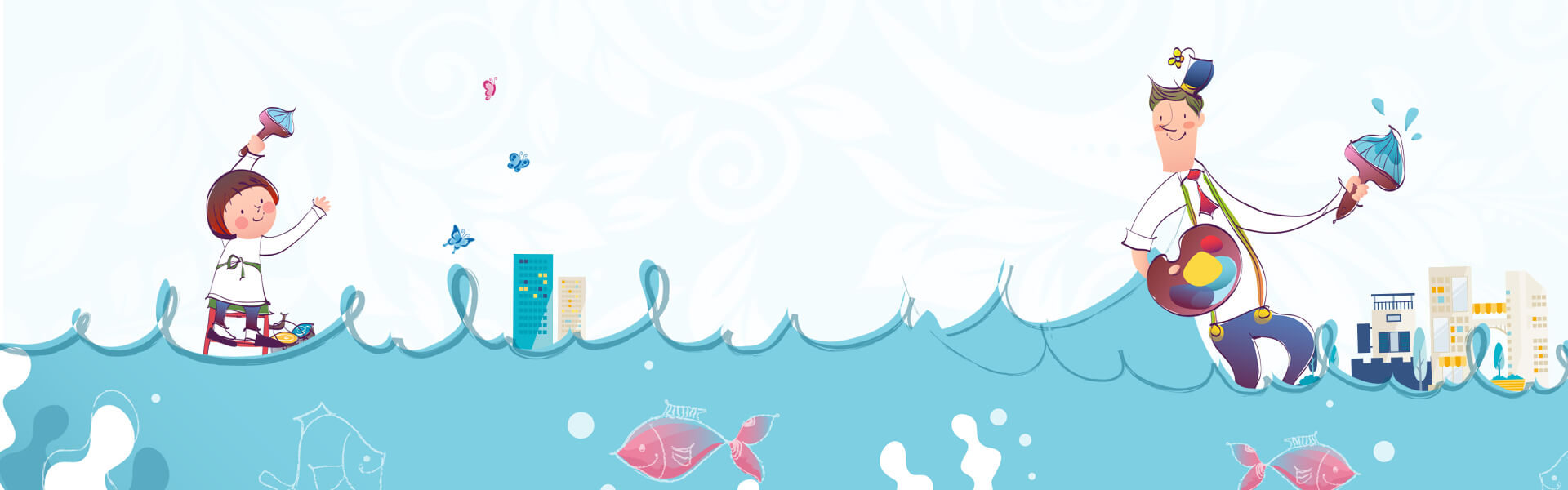 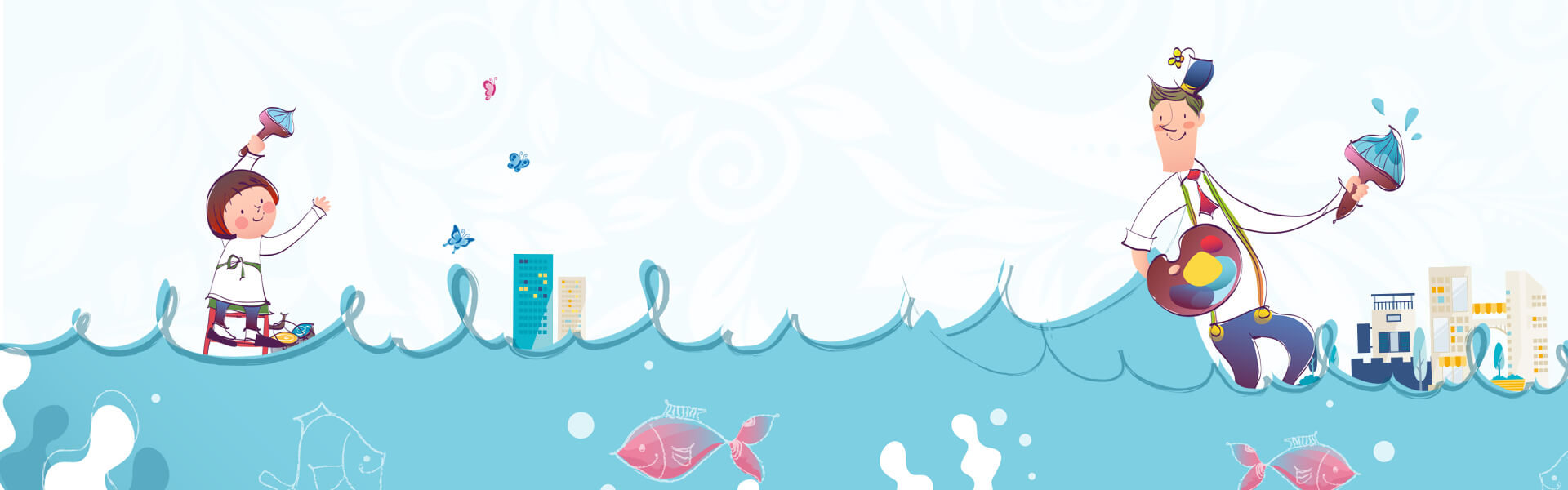 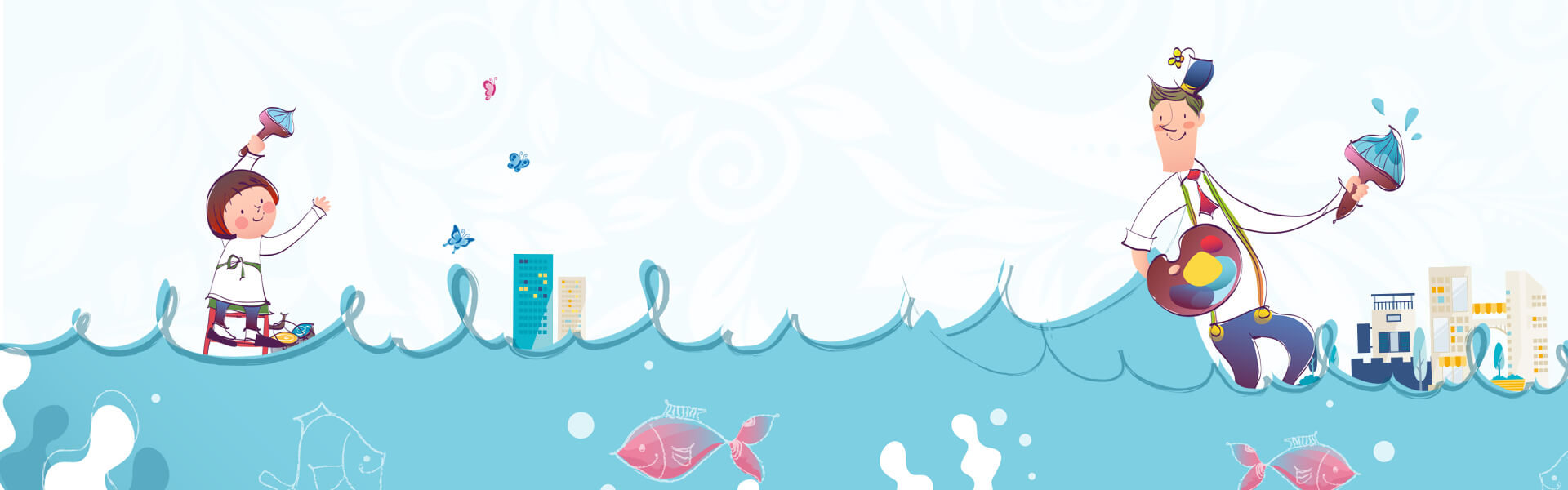 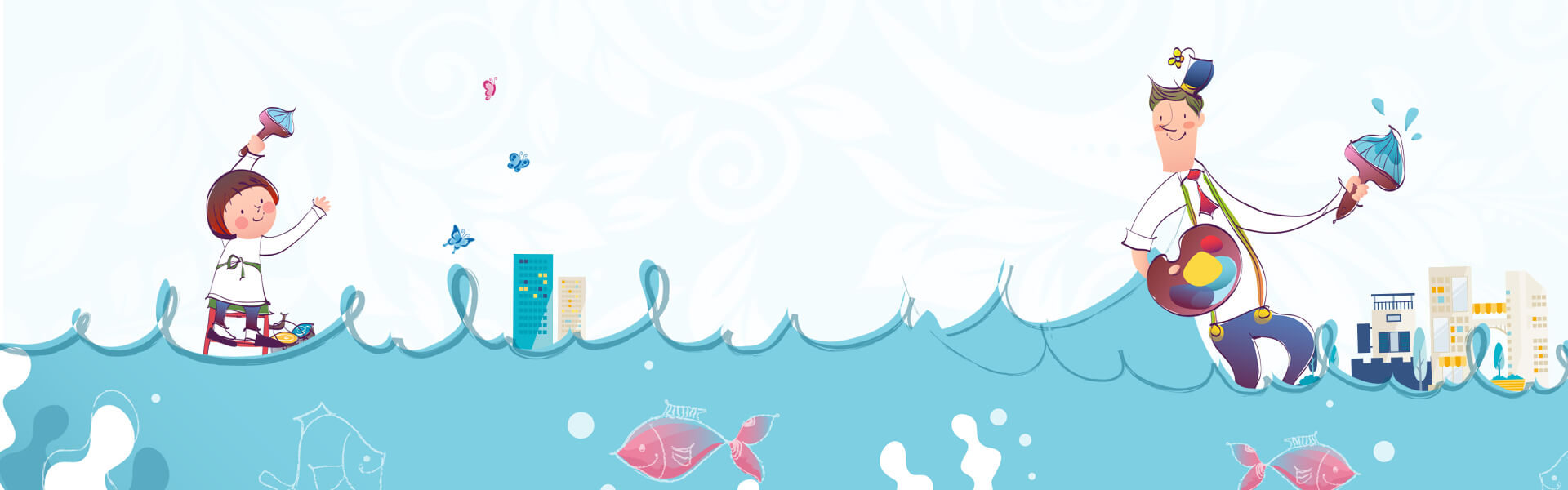 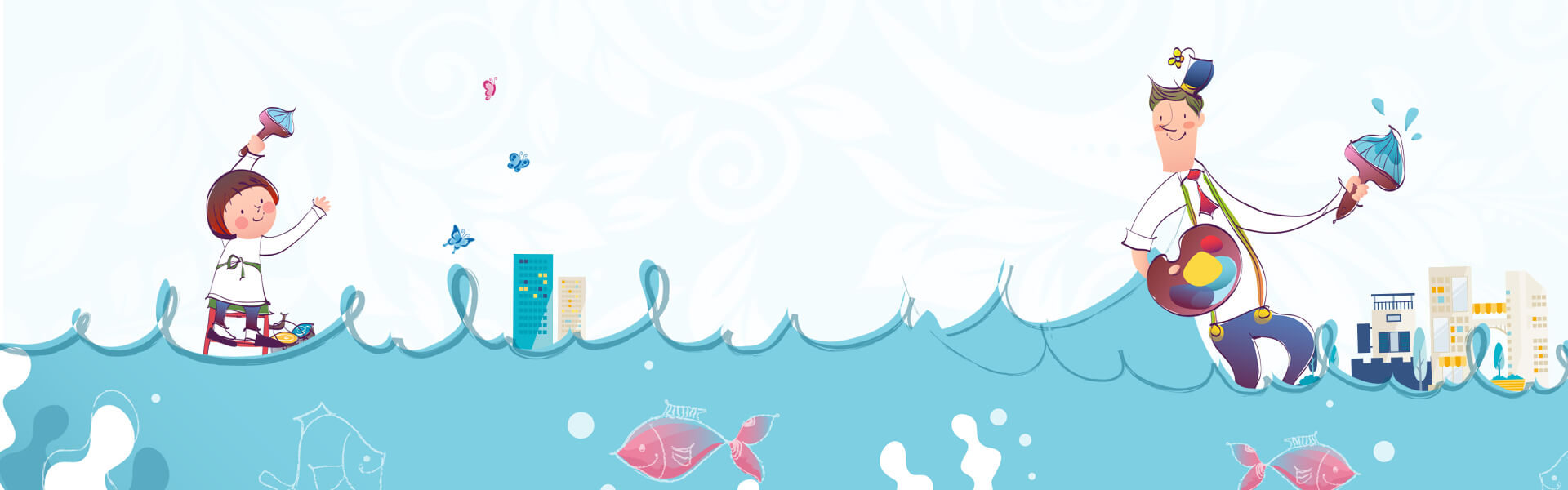 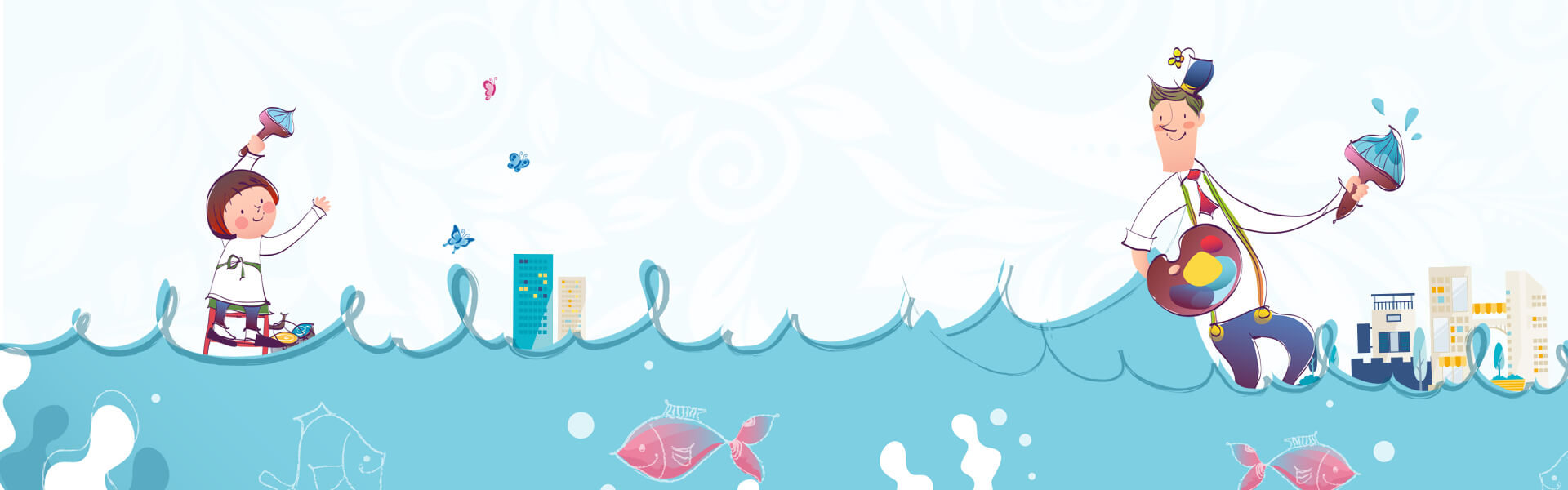 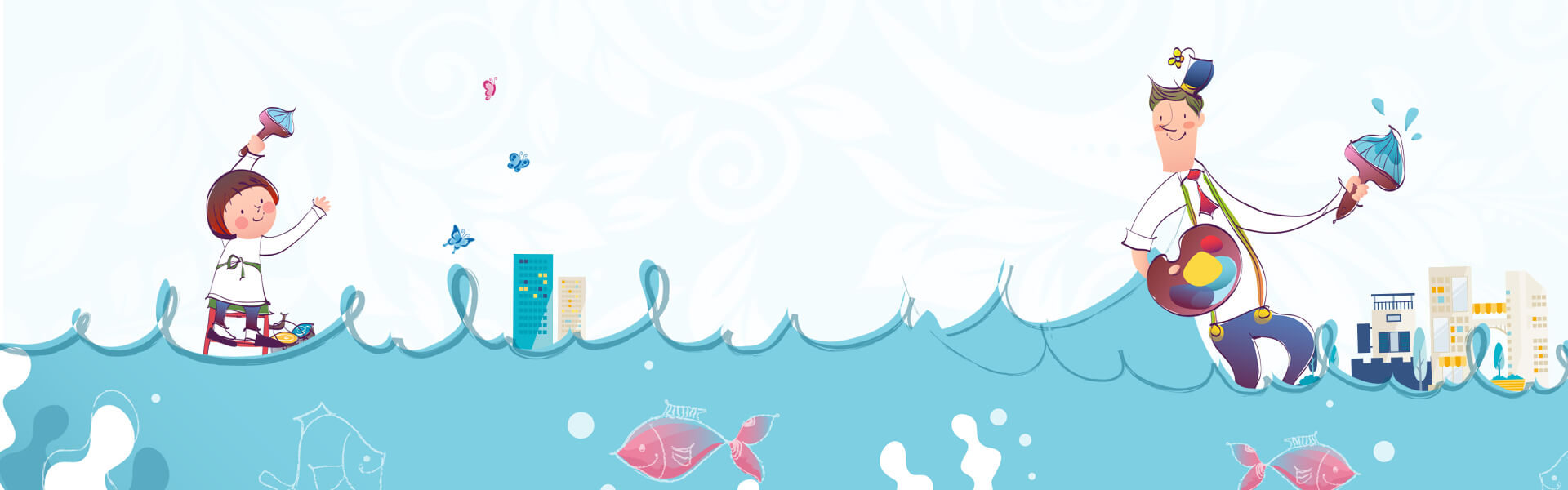 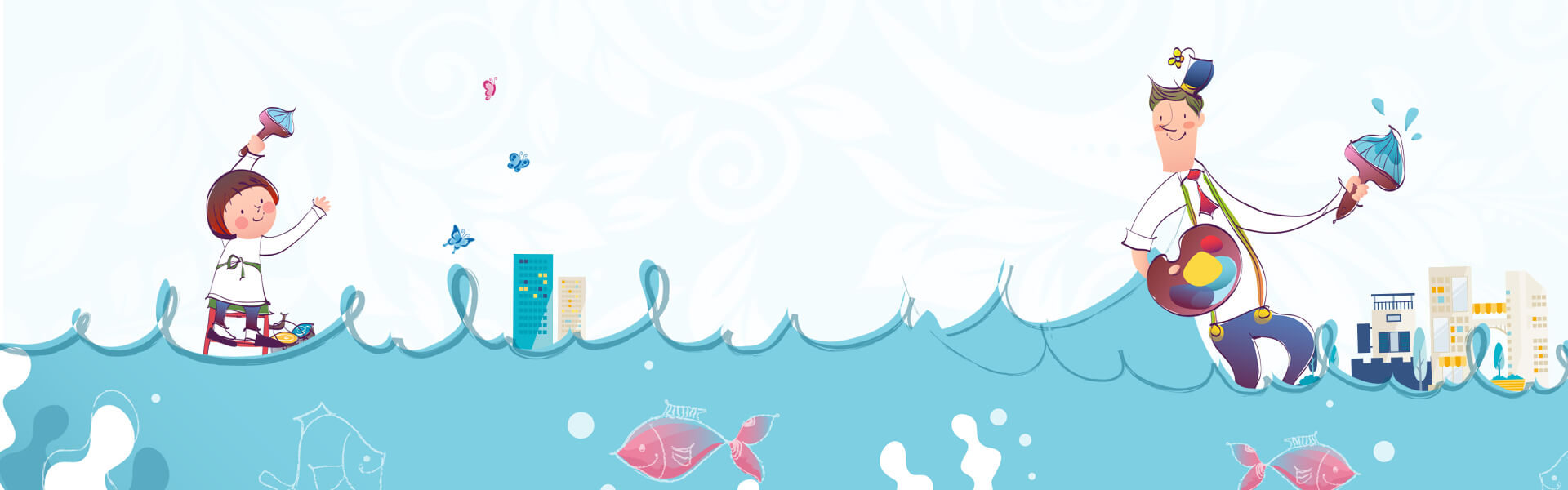 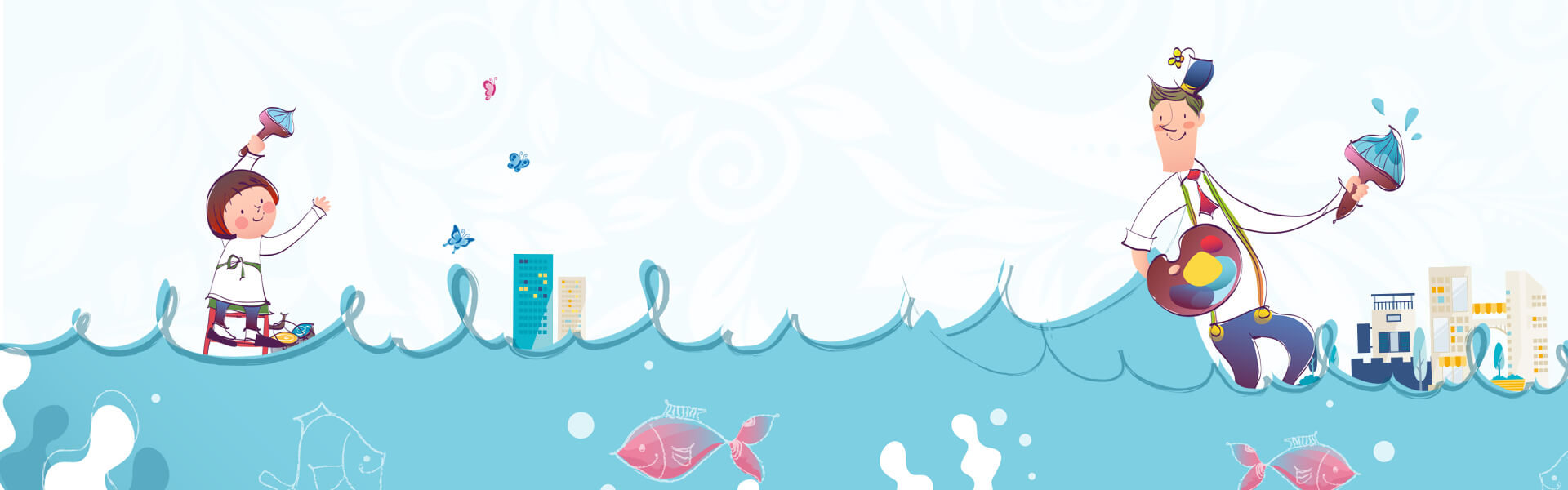 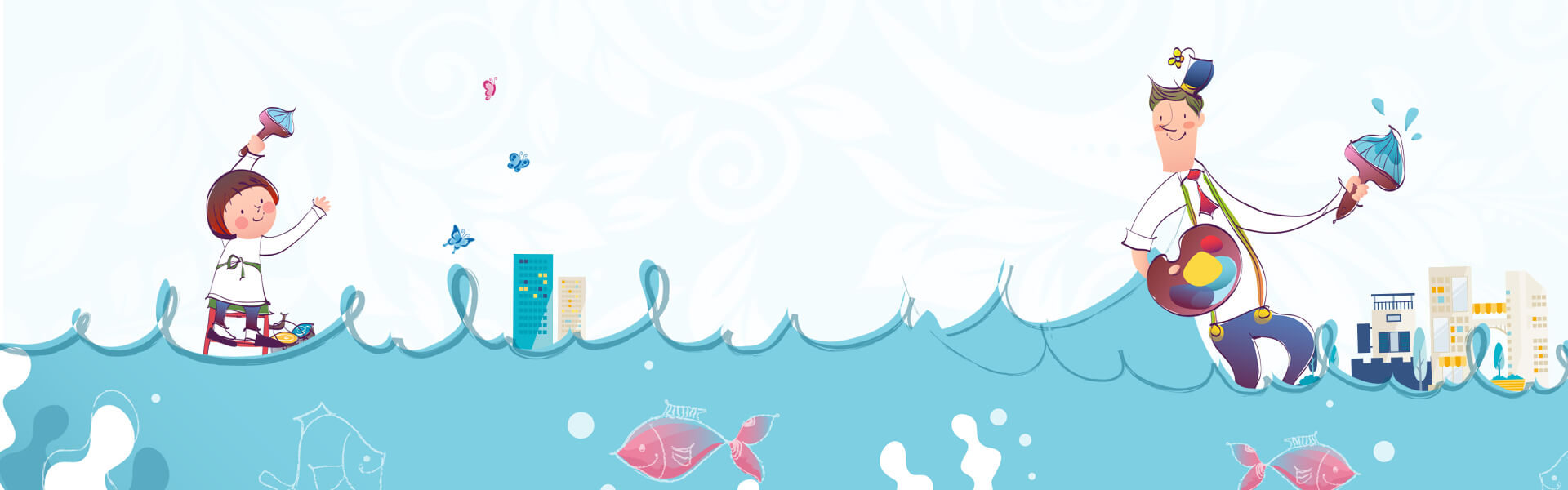 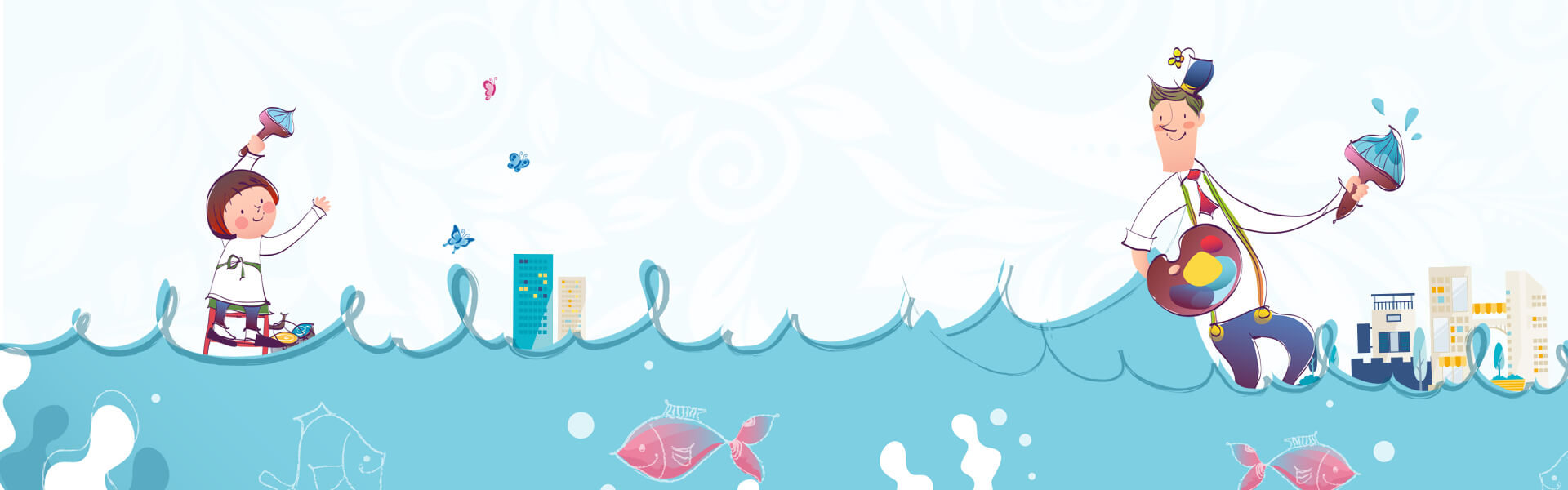 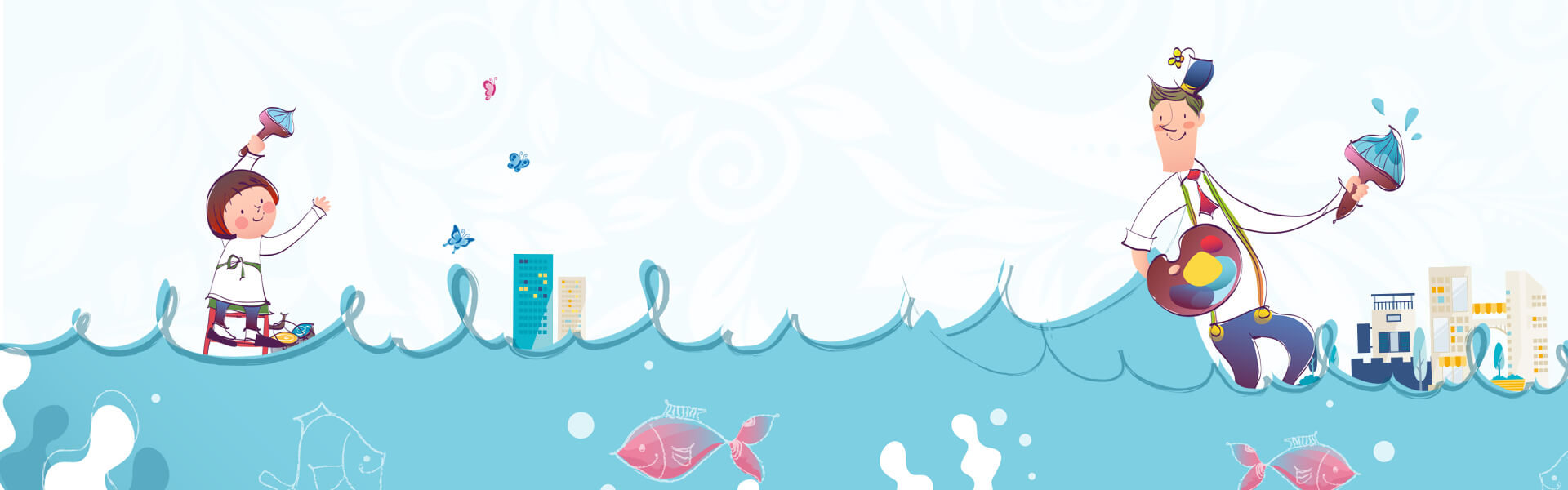 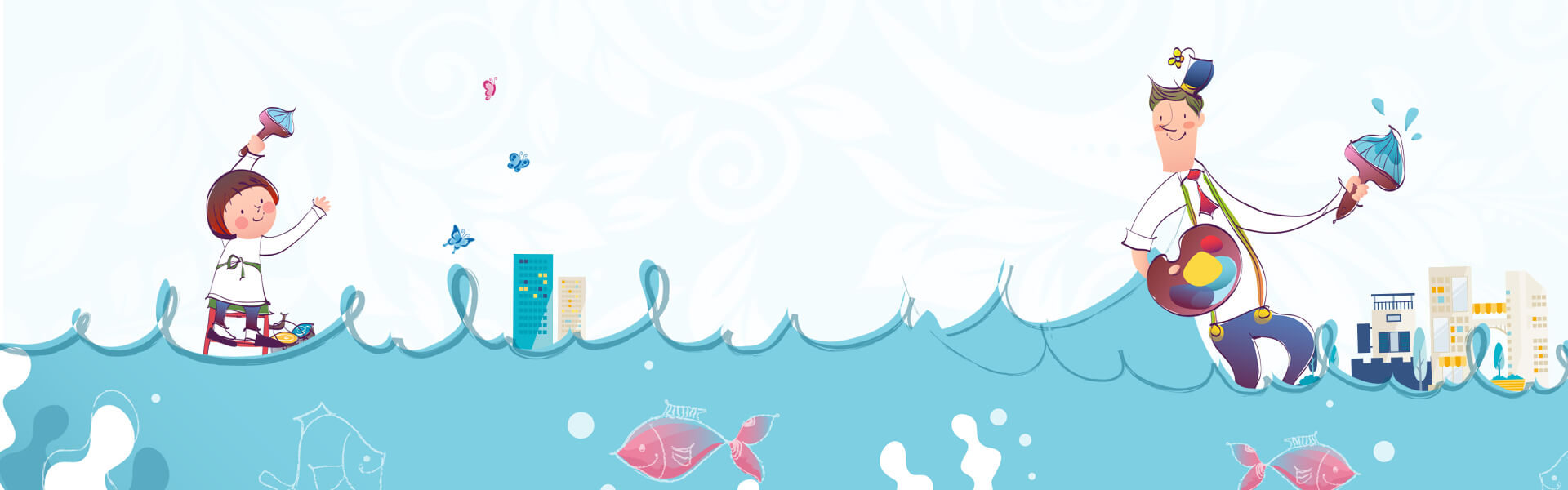 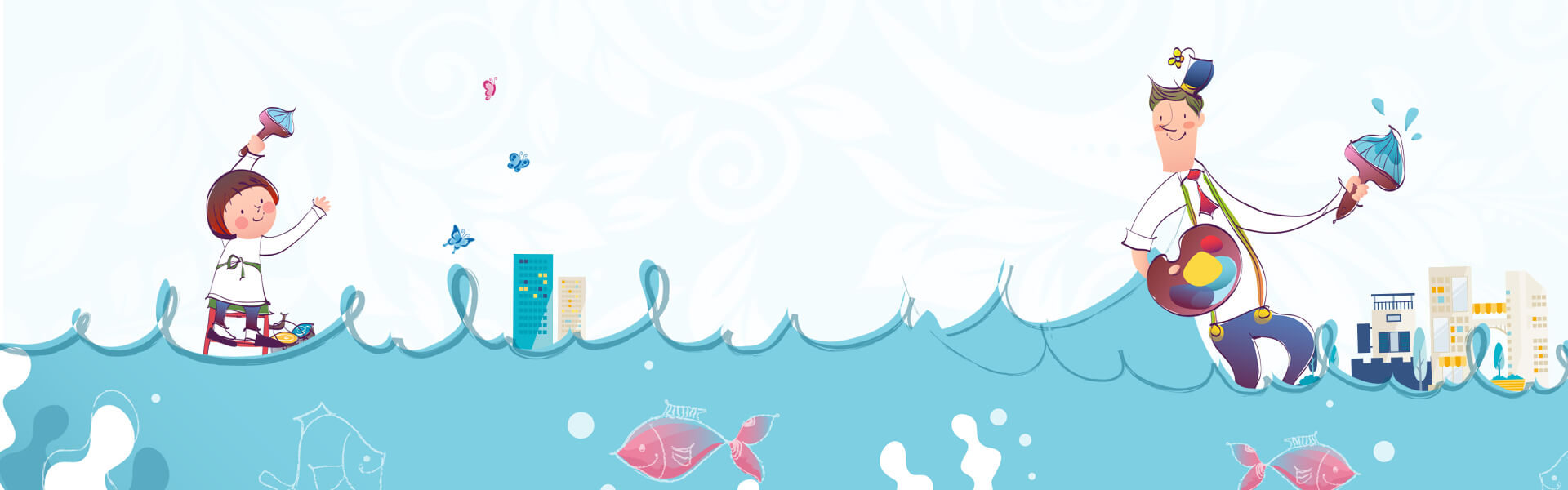 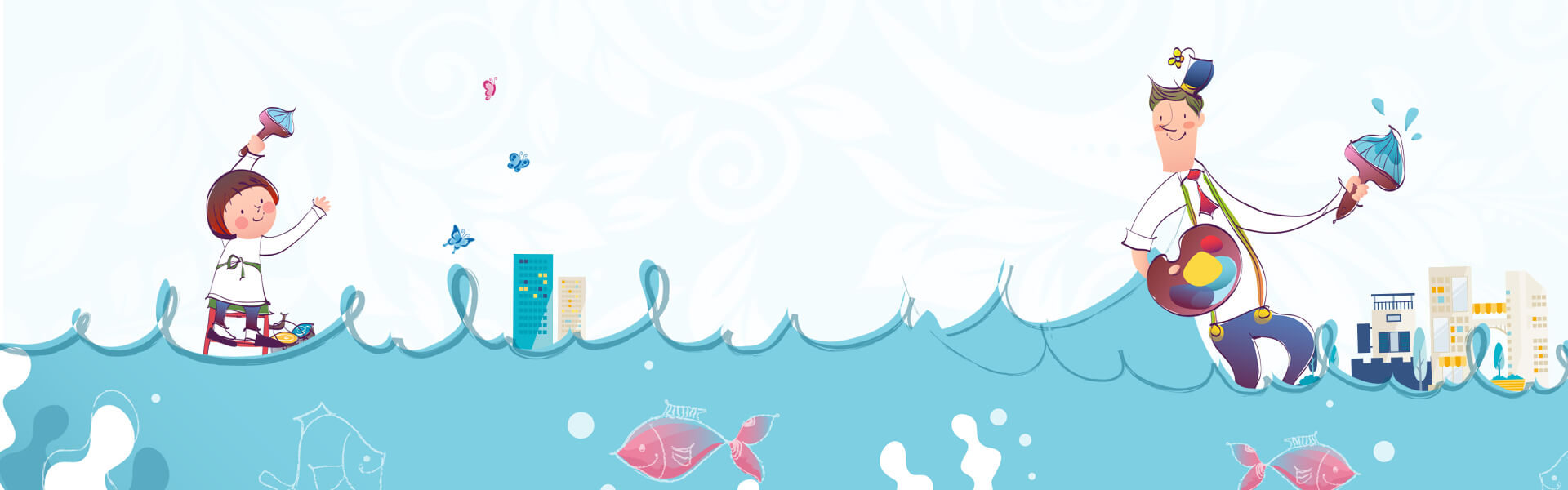 单击此处添加标题
Click here to add words
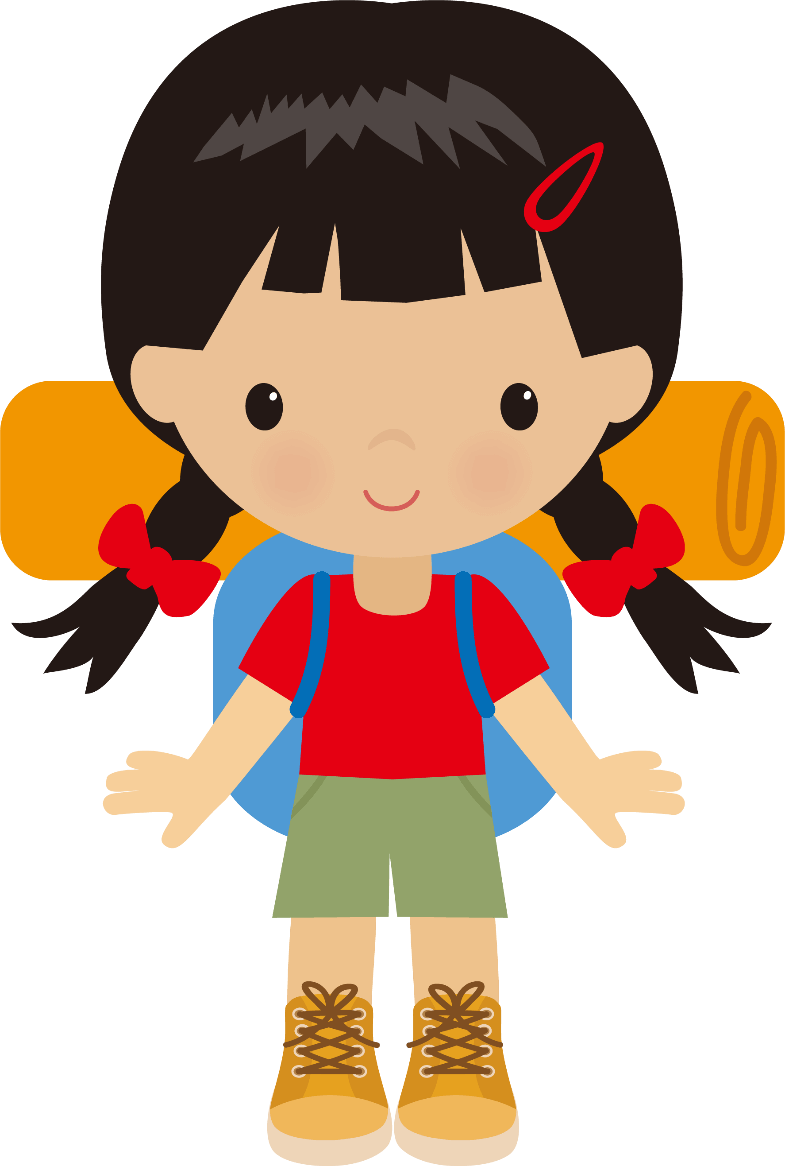 Entrepreneurial activities differ substantially depending on theEntrepreneurial activities differ substantially depending on the
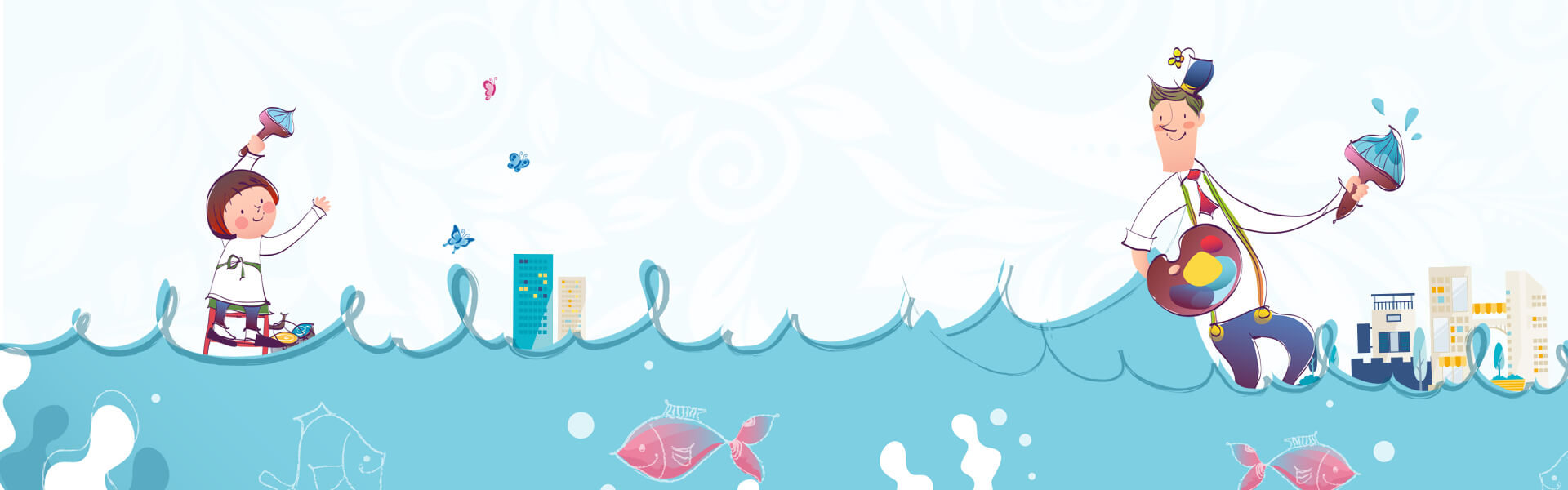 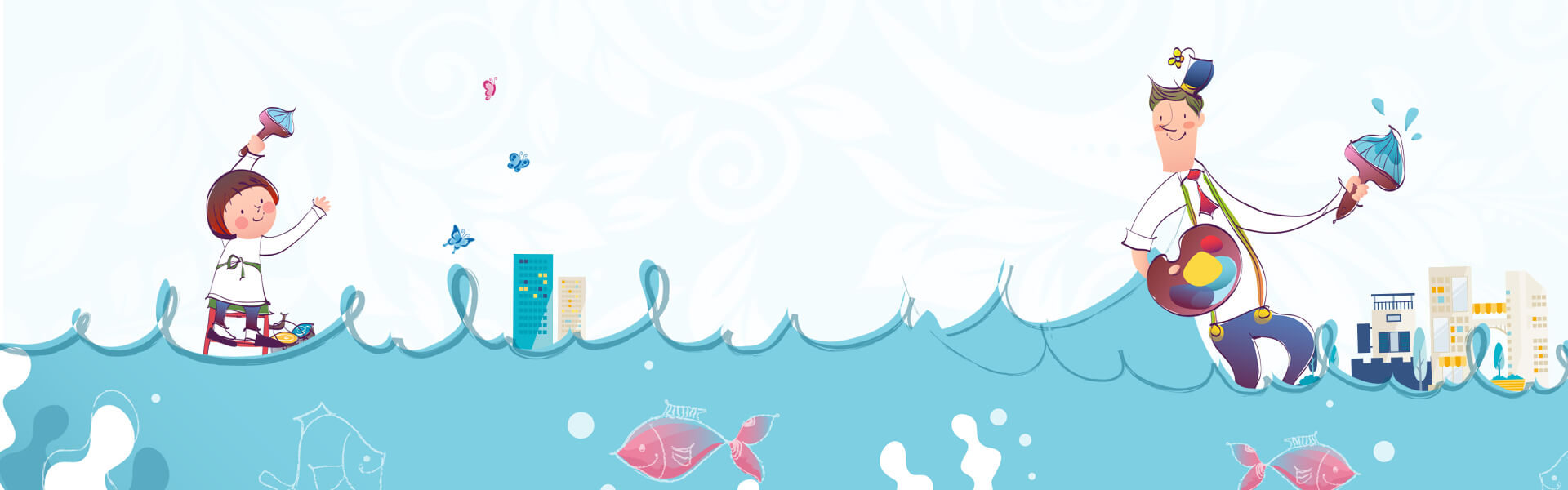 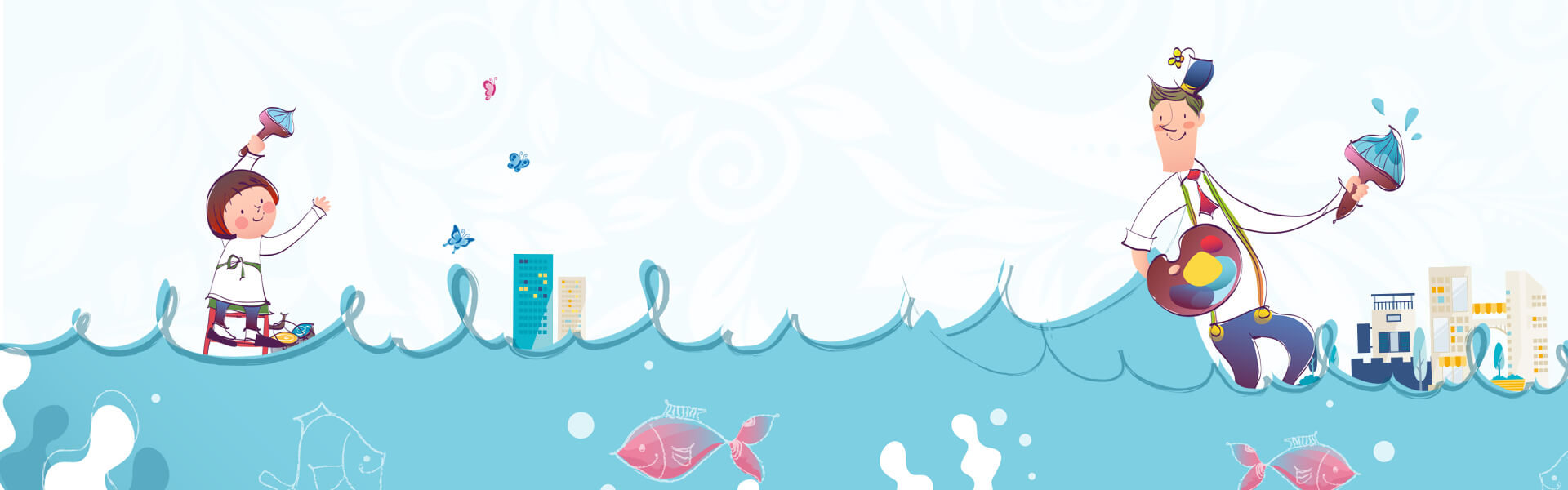 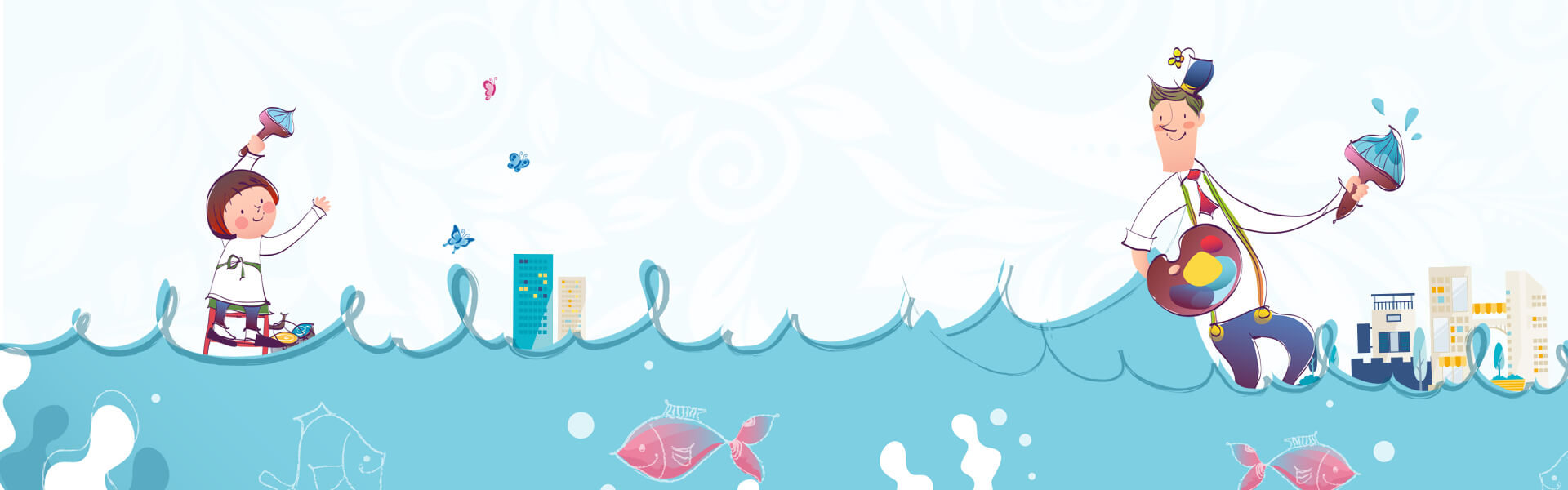 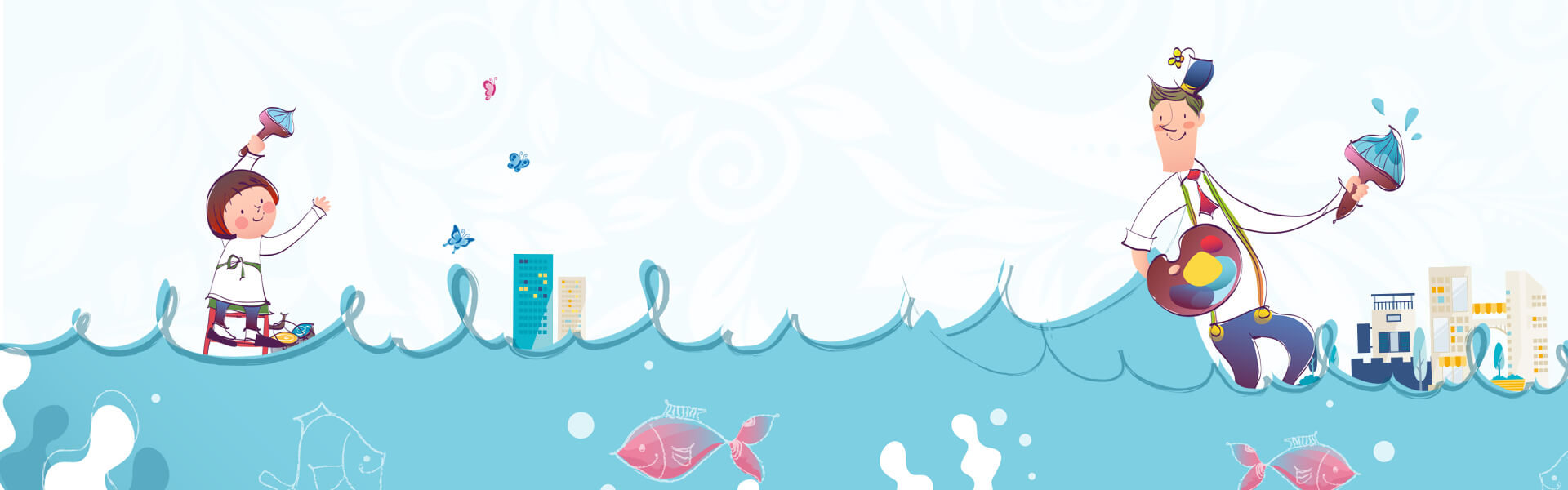 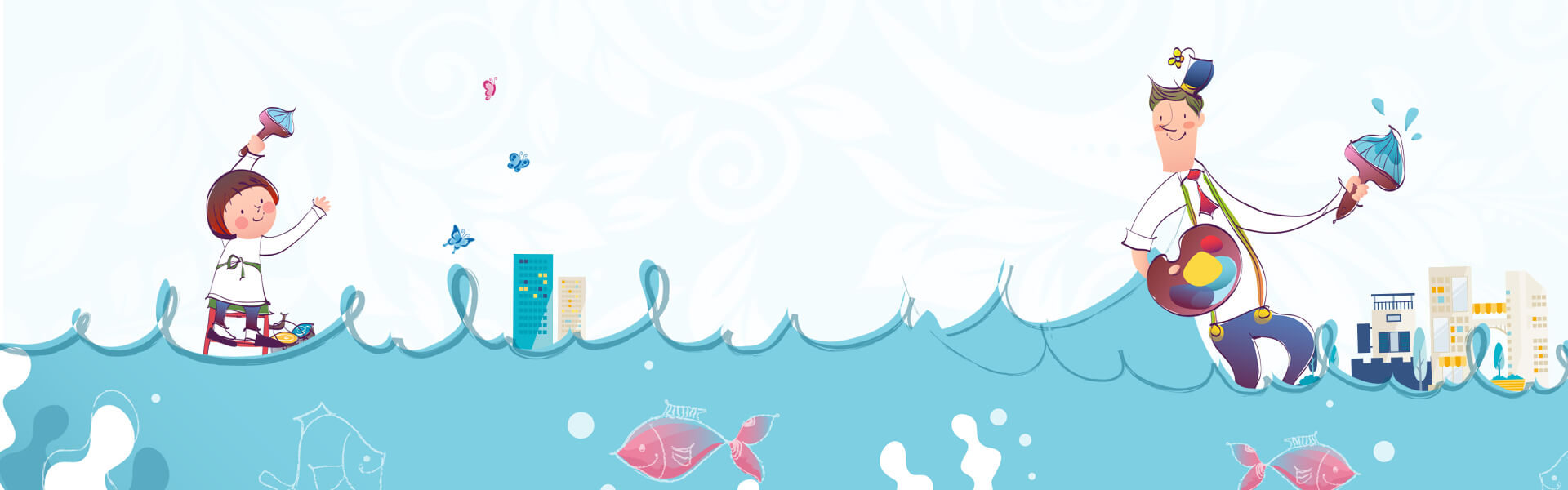 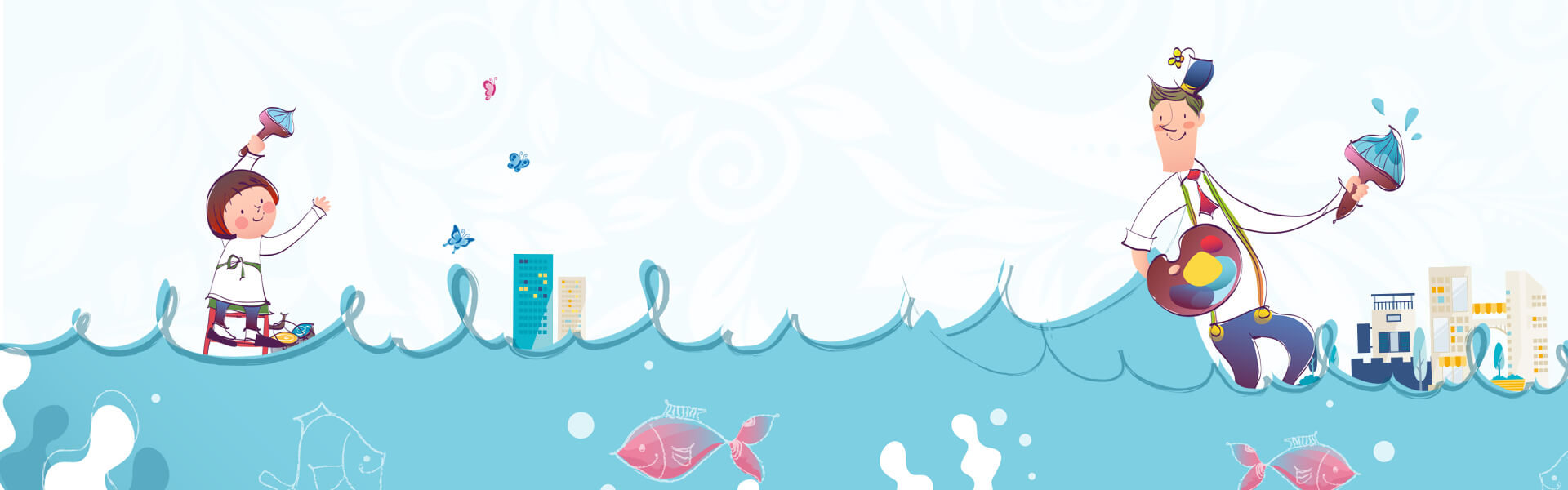 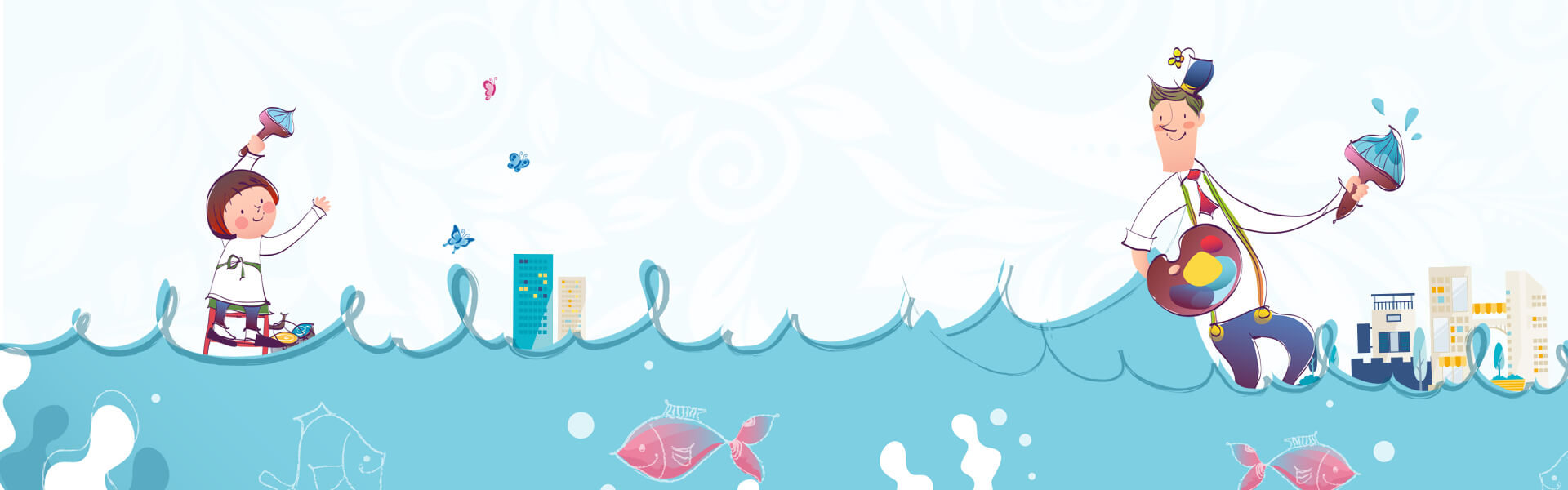 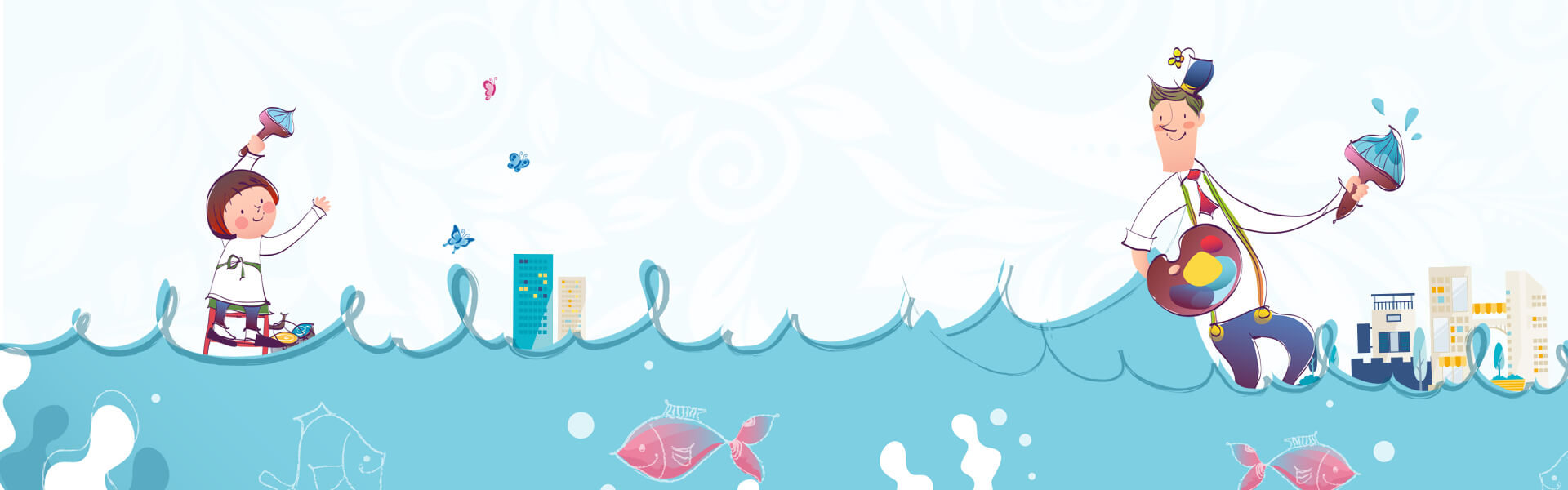 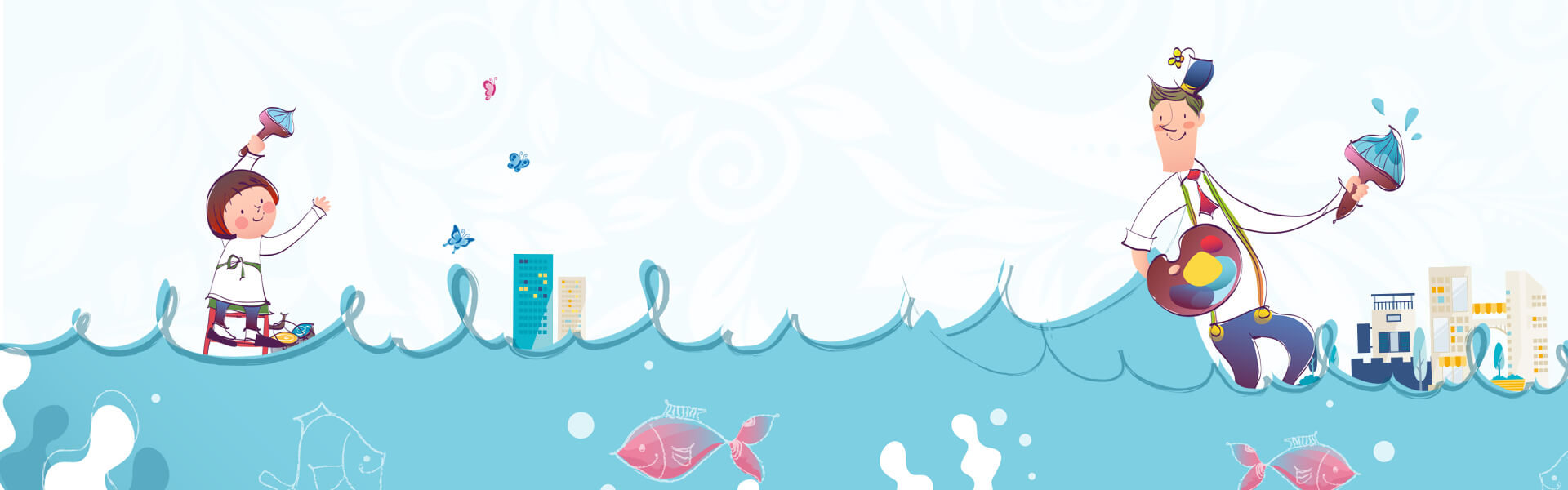 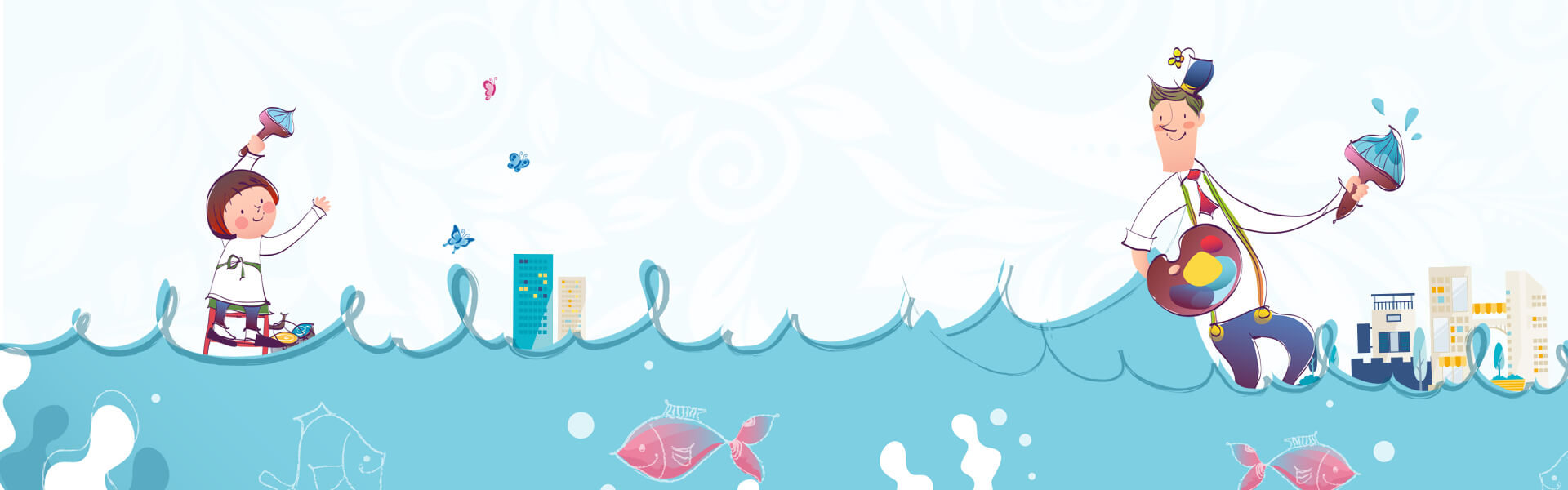 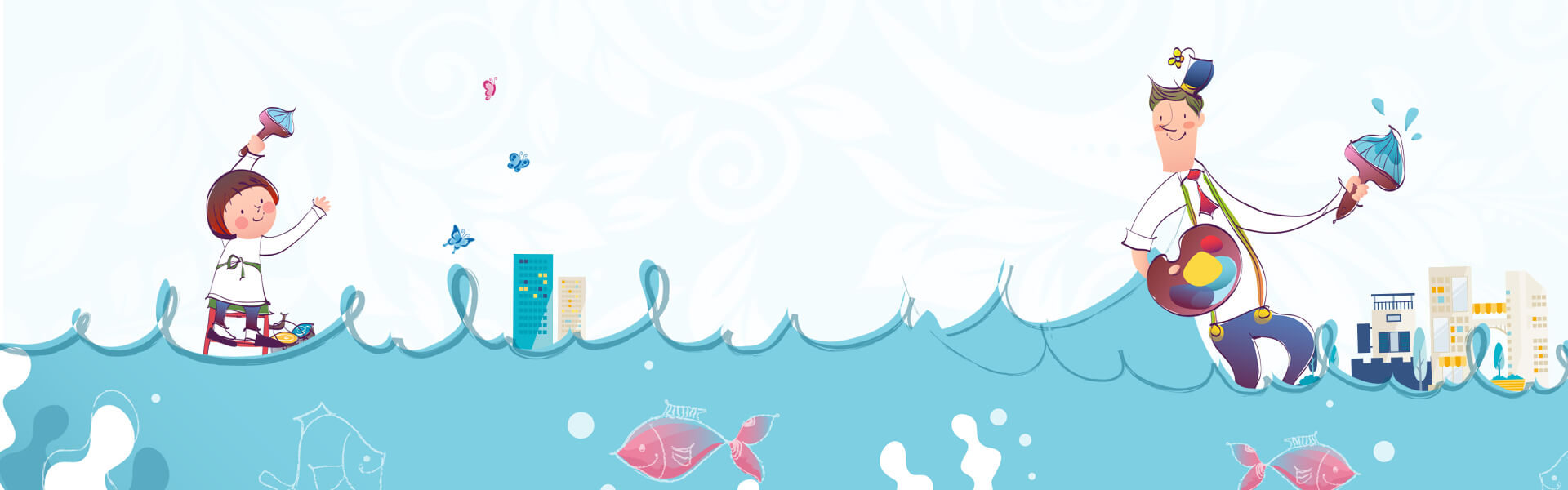 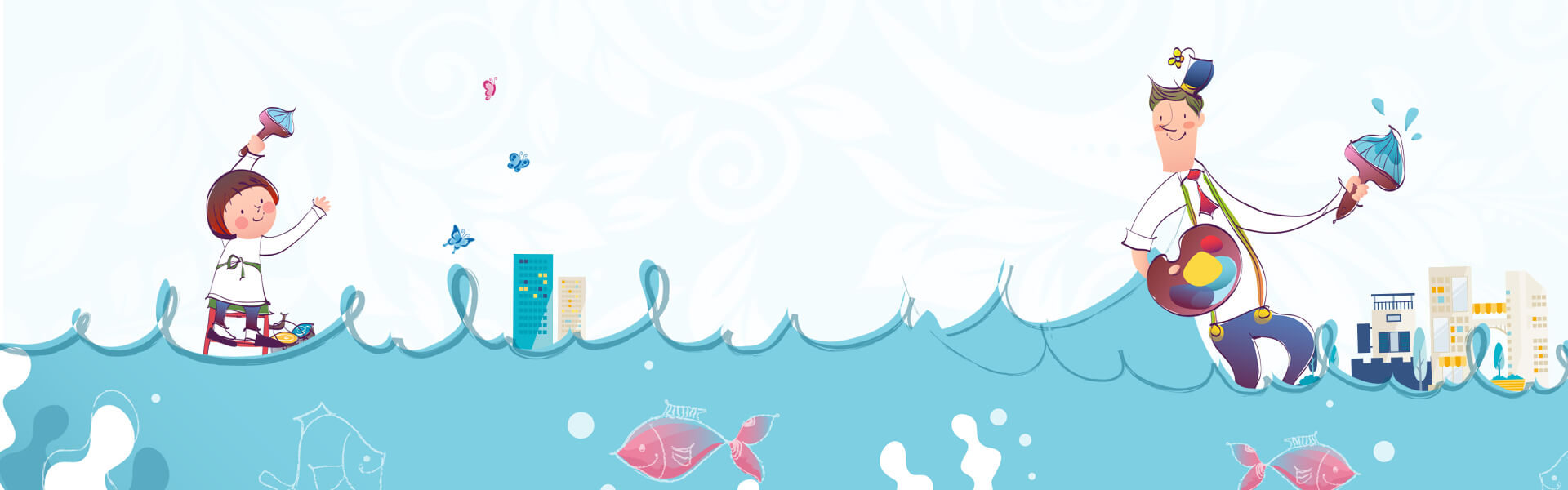 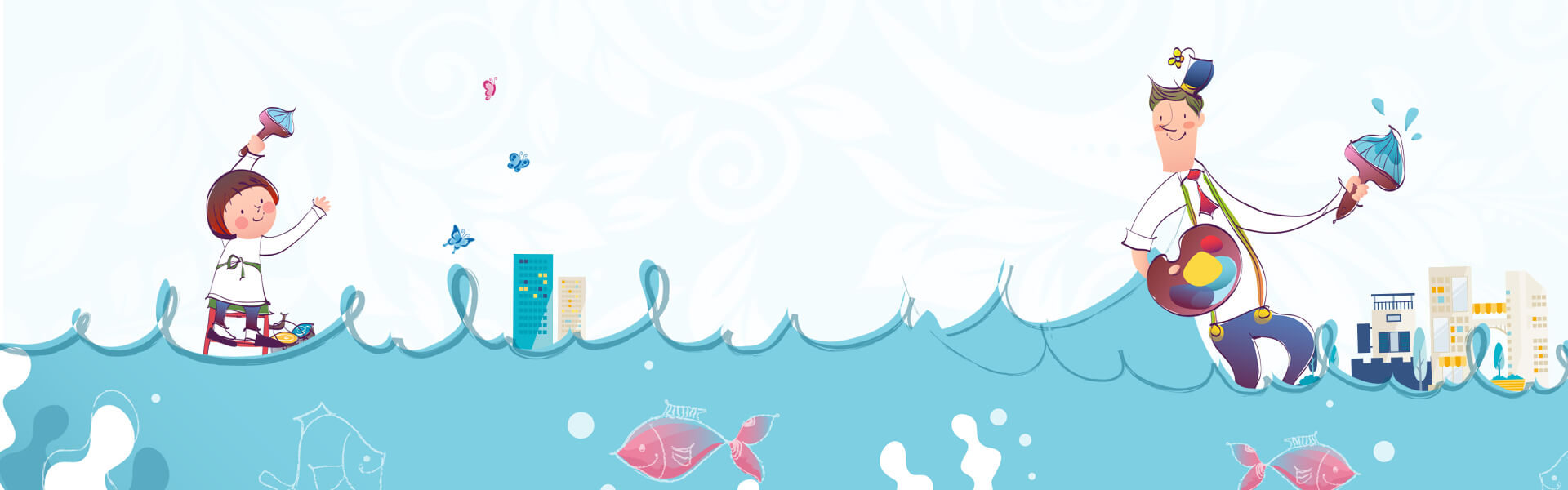 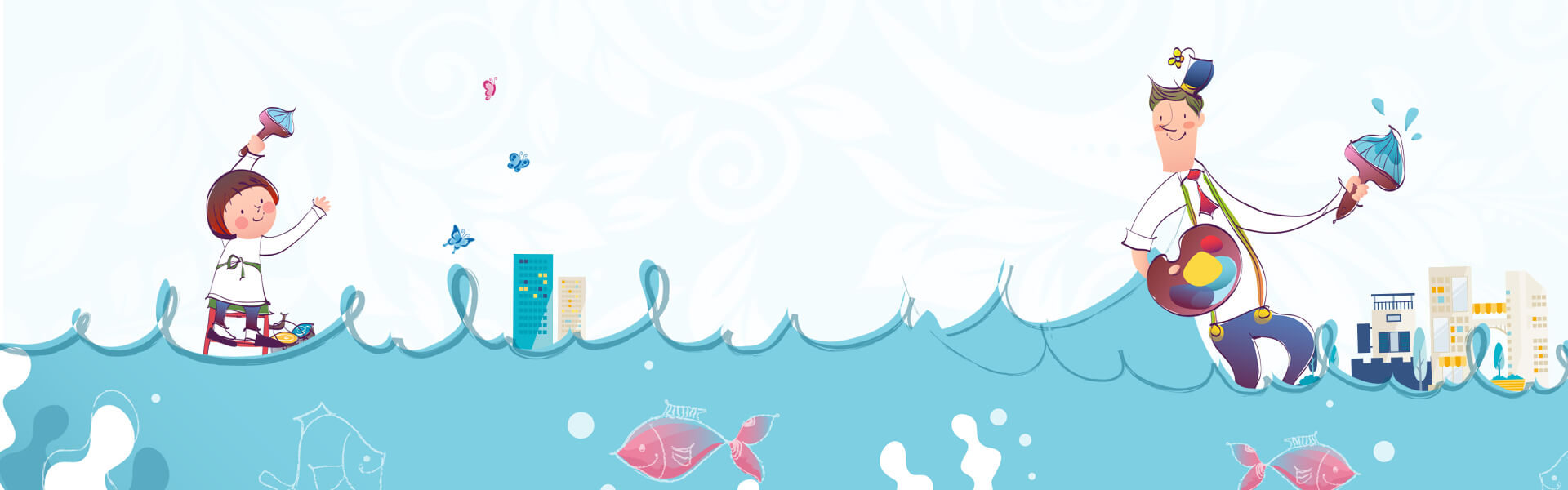 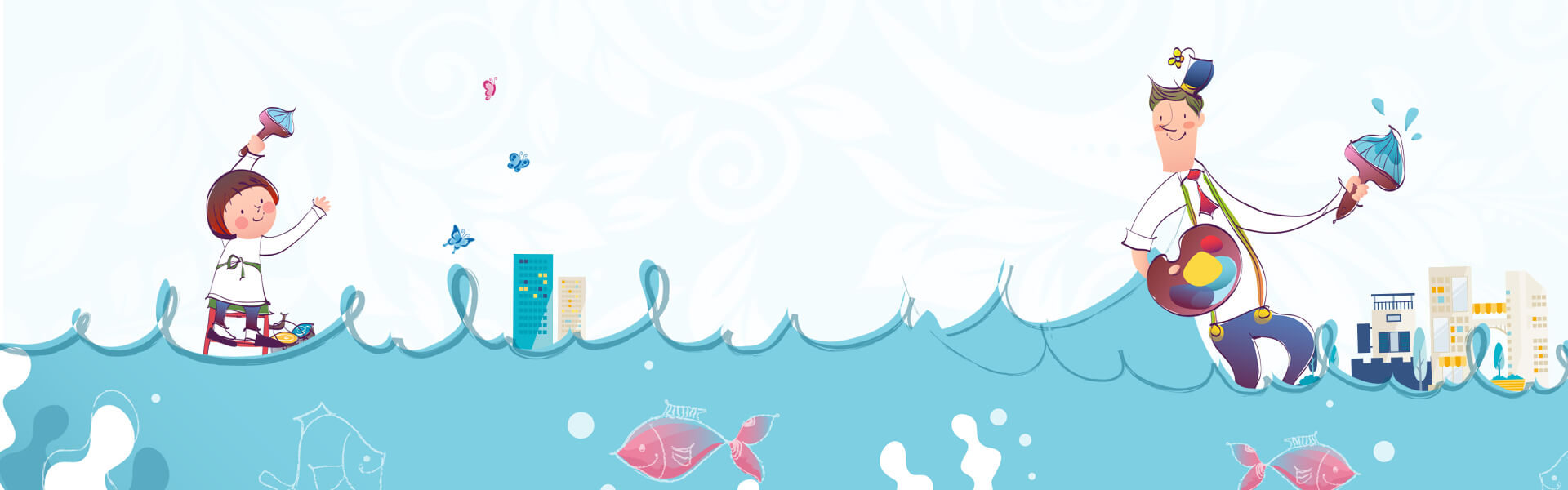 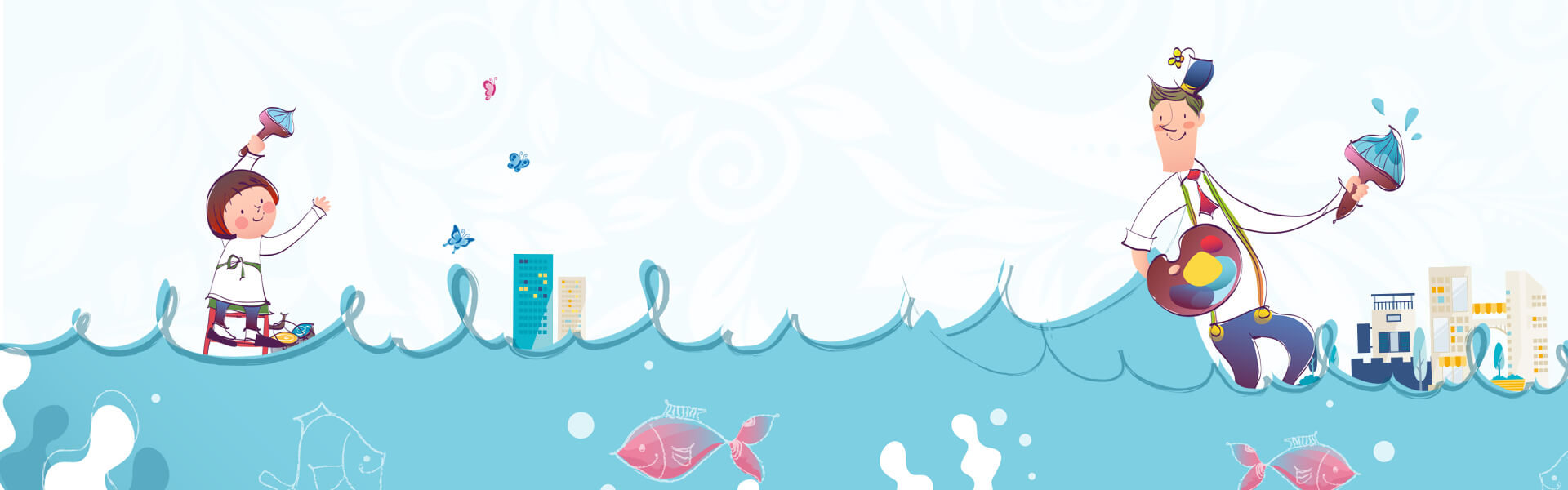 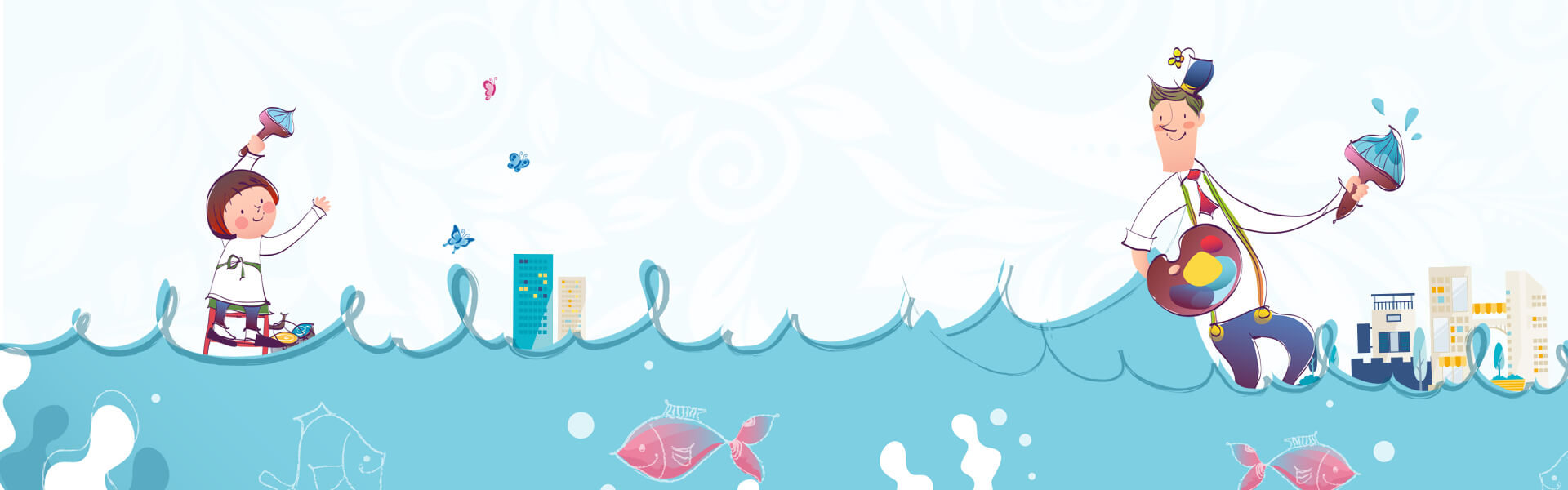 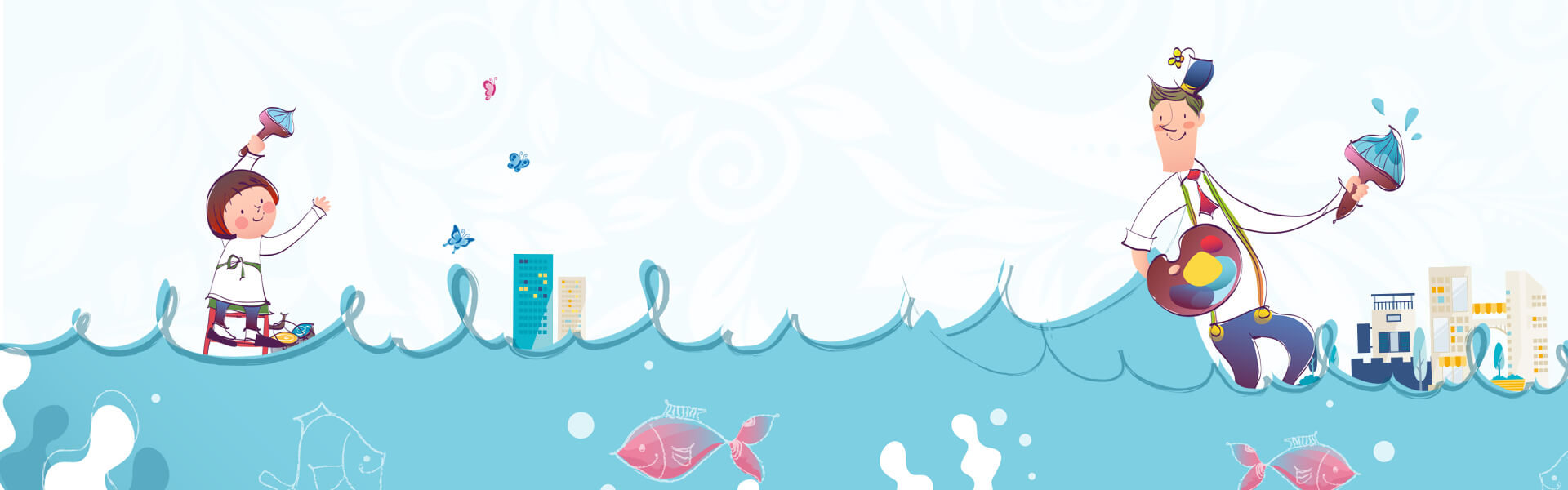 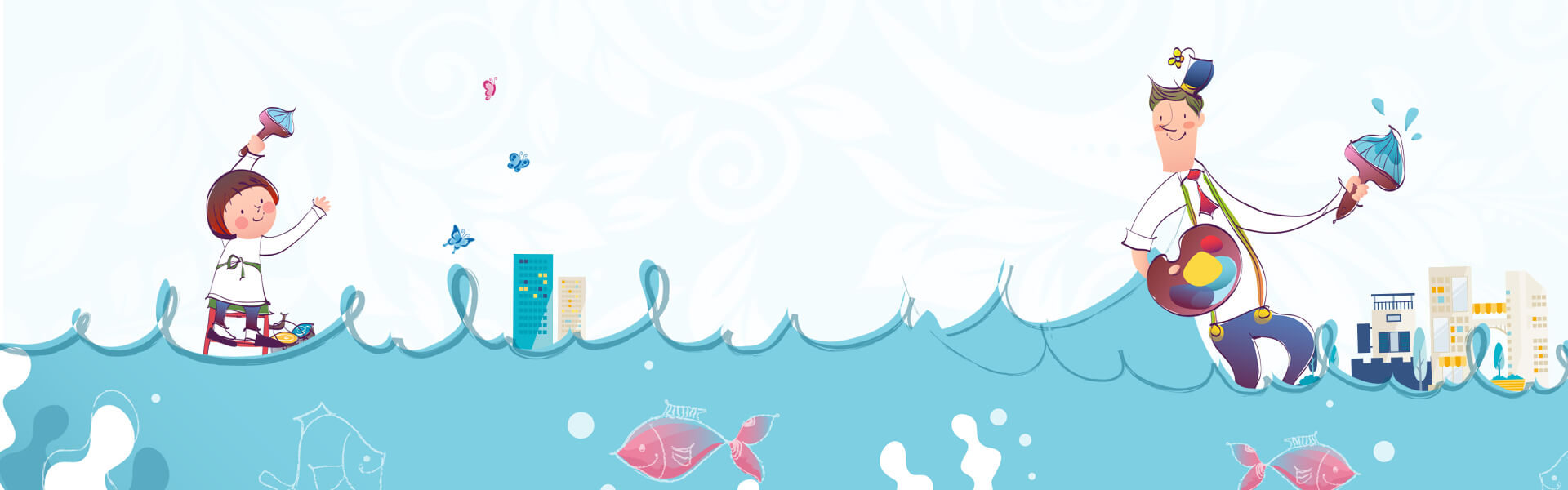 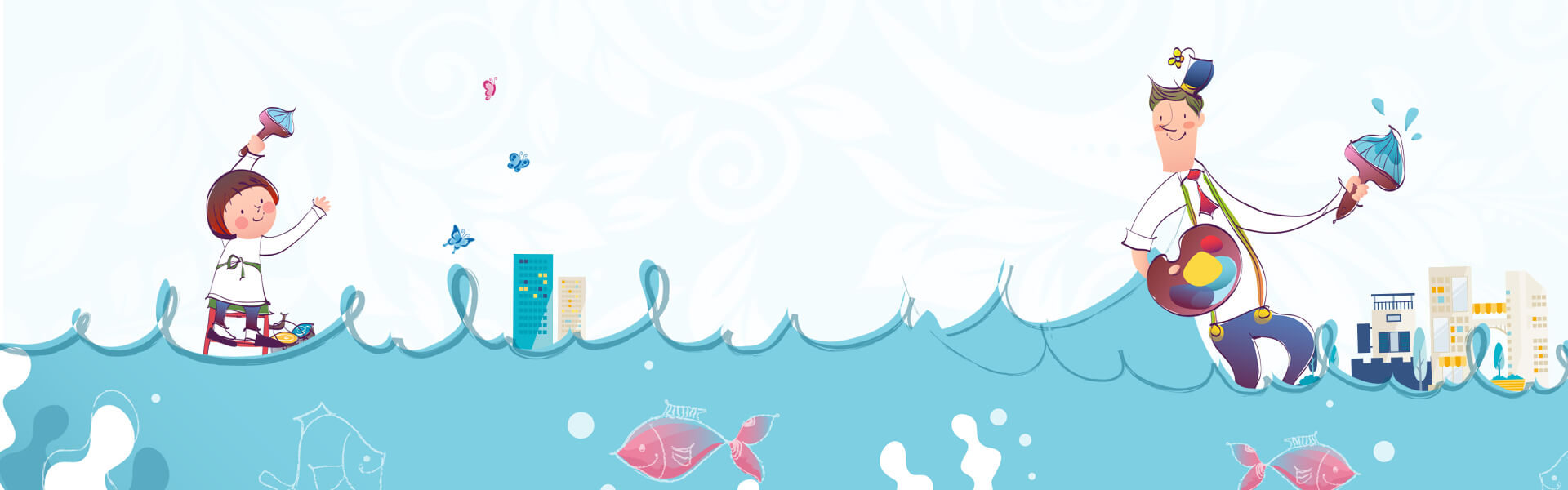 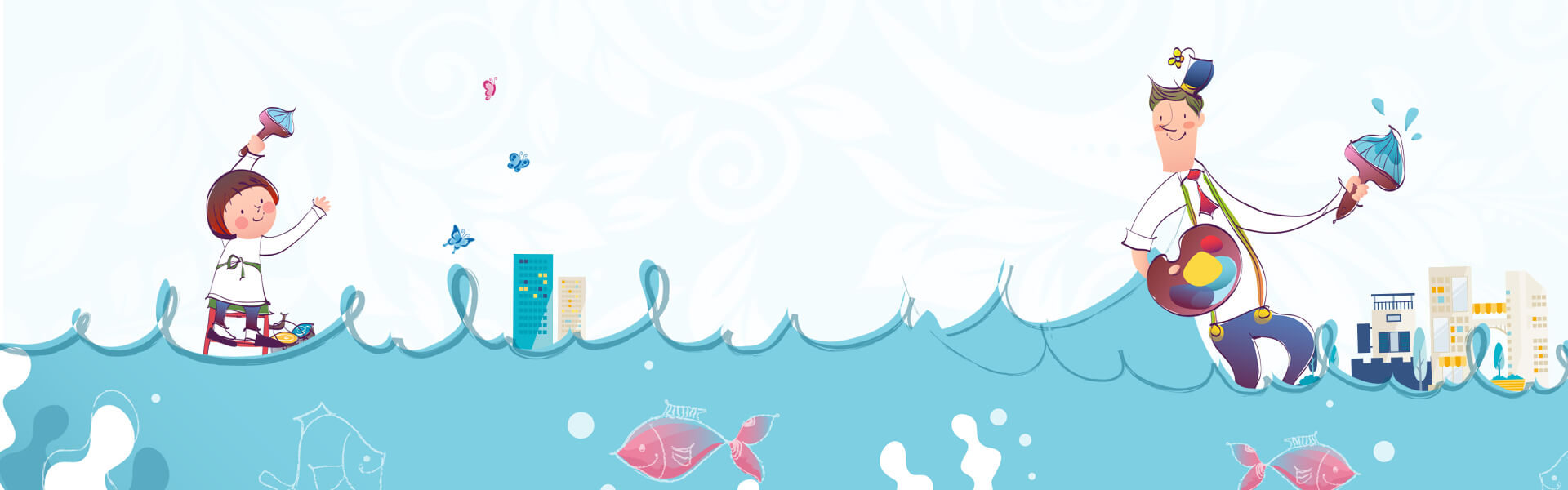 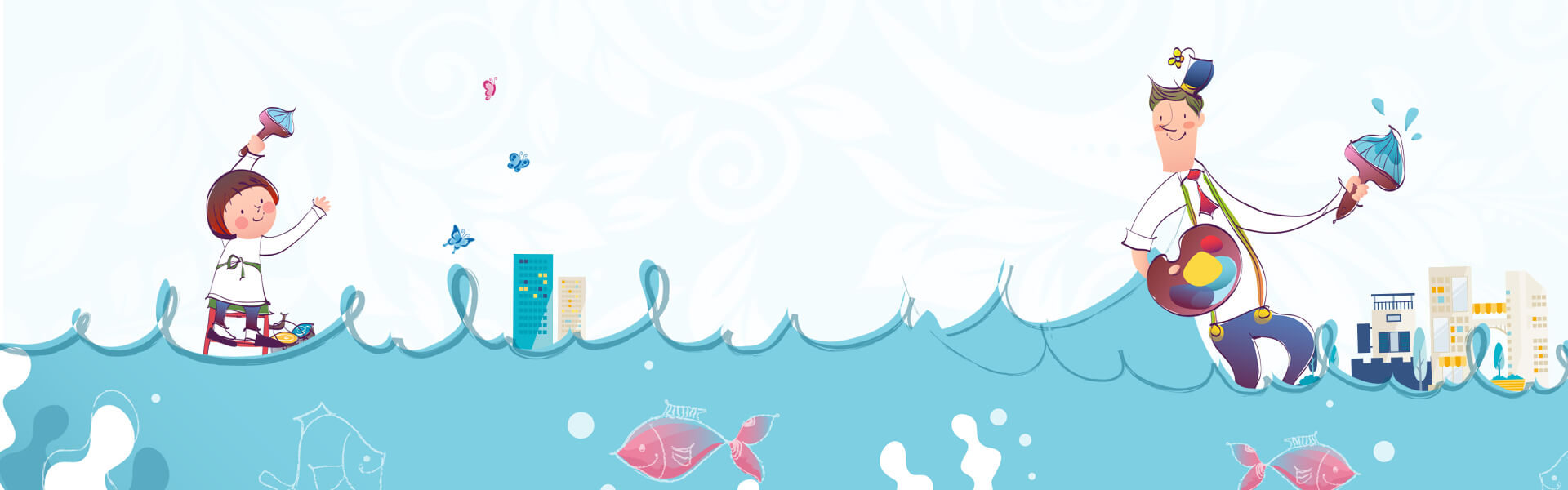 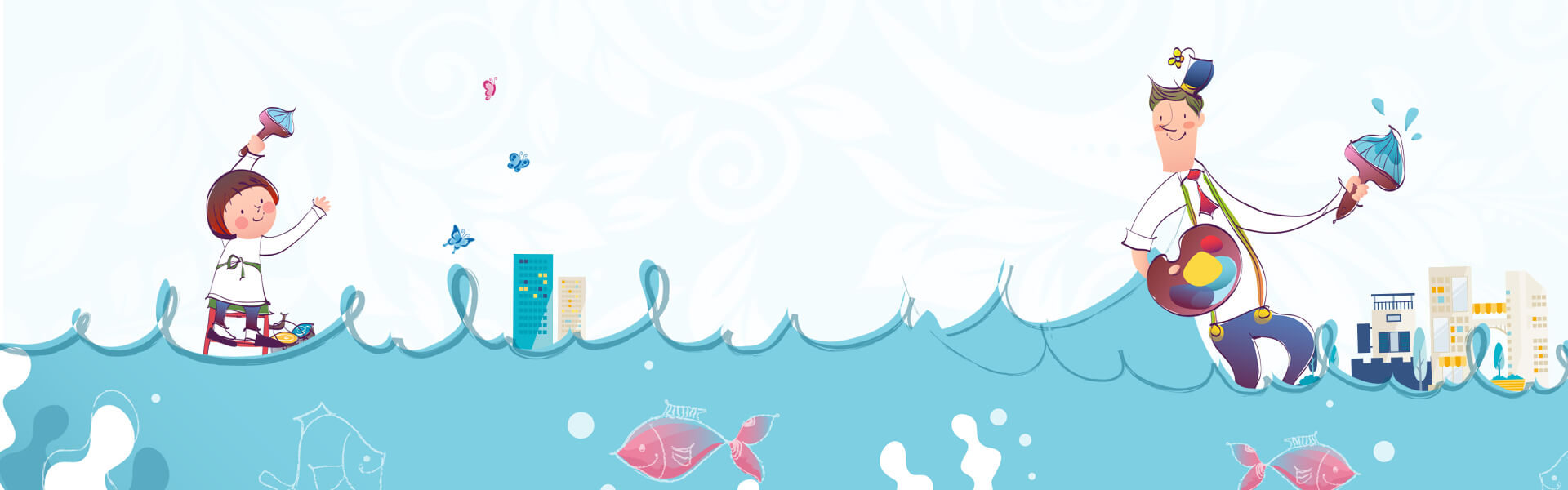 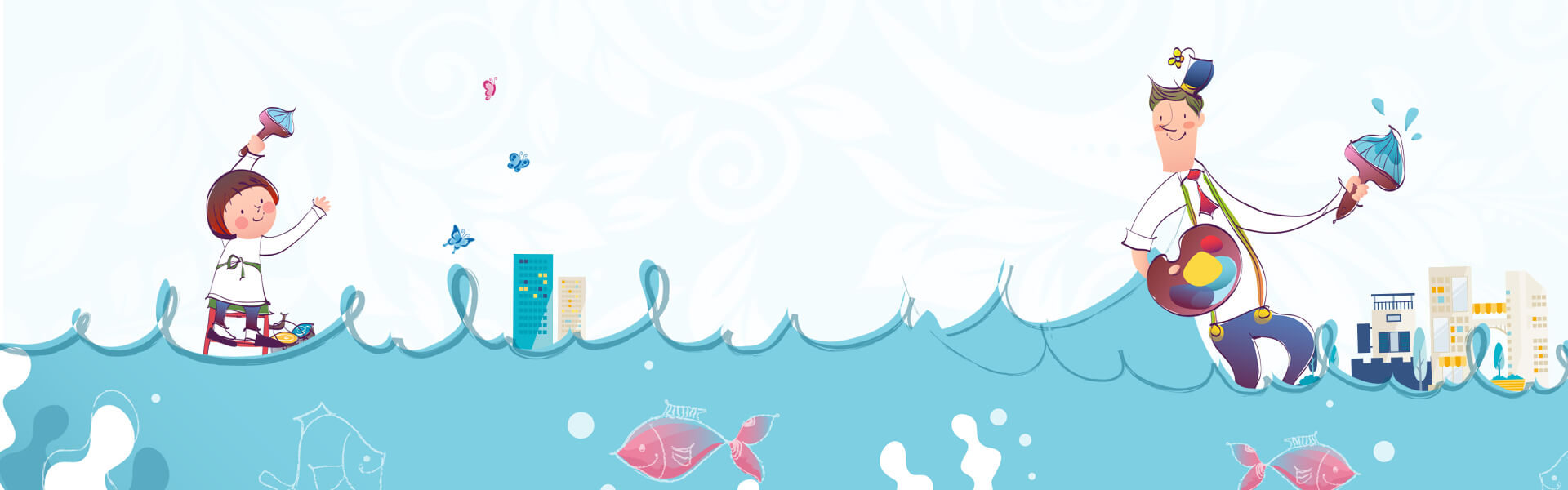 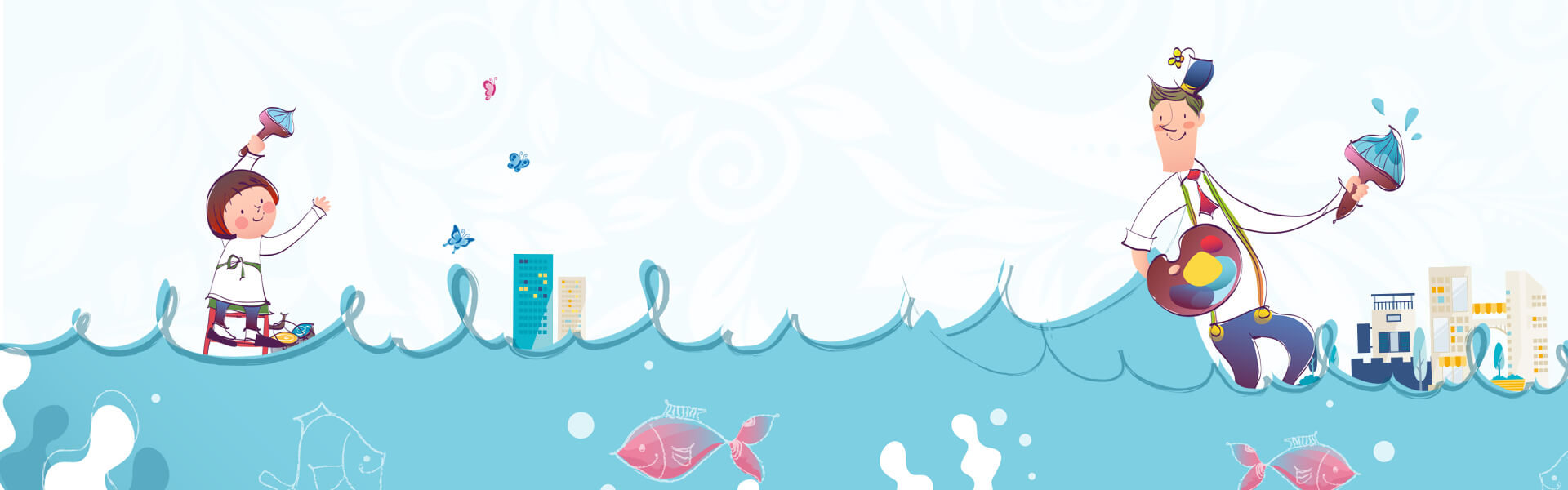 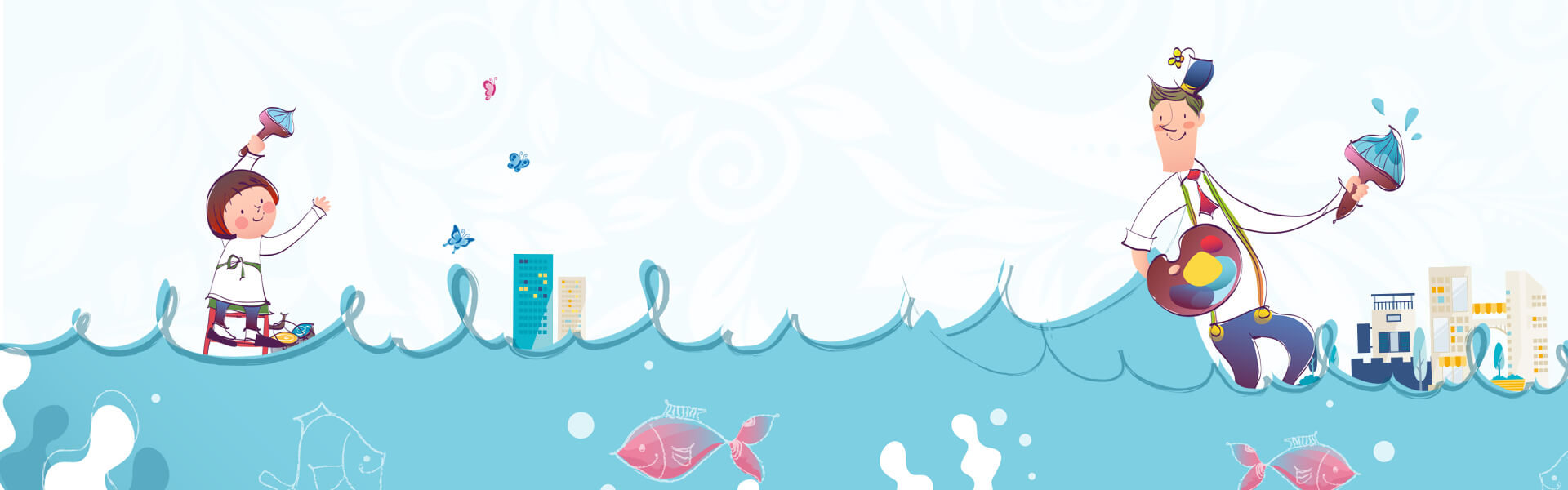 单击此处添加标题
Click here to add words
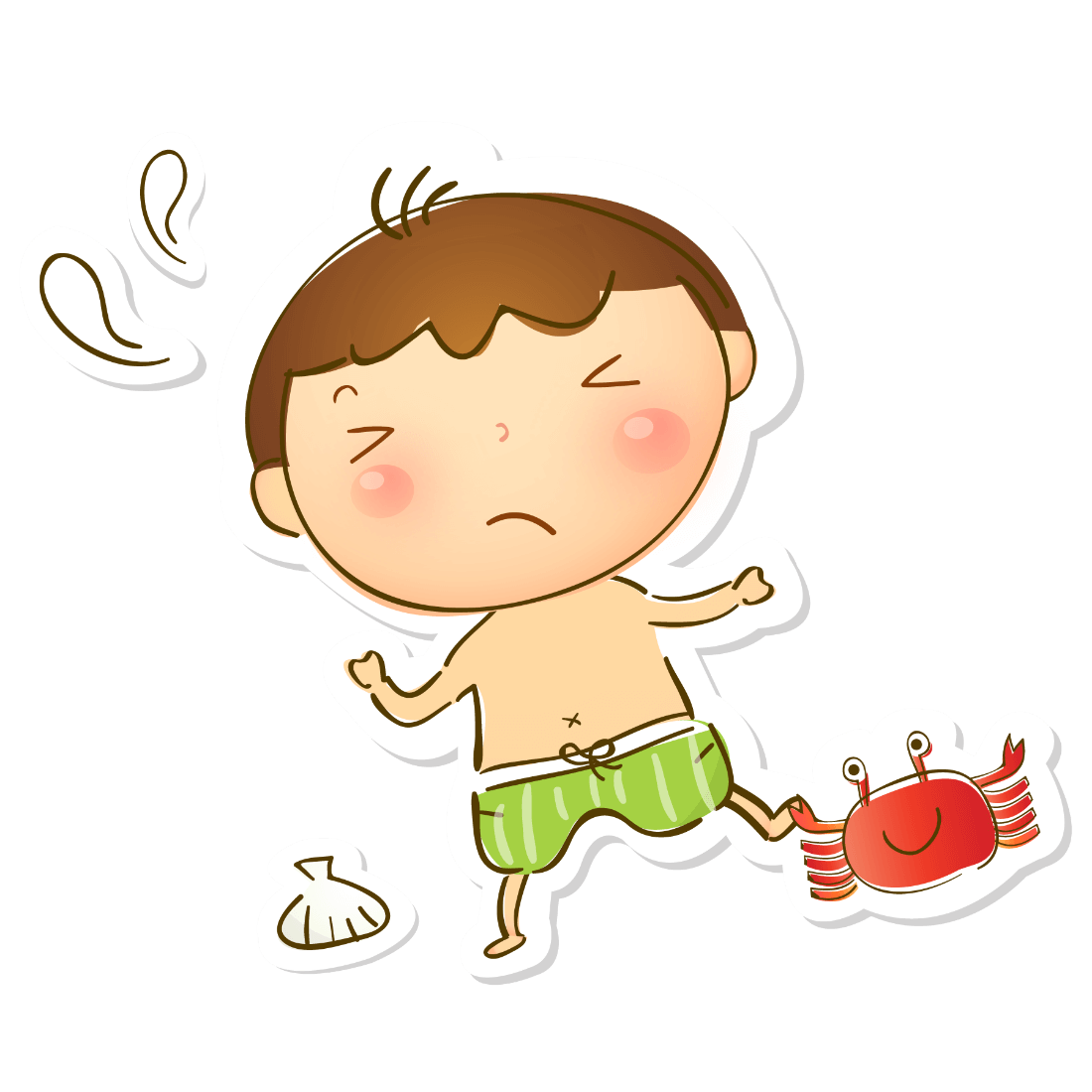 添加标题
添加标题
Click here to add words
Click here to add words
Click here to add words
Click here to add words
添加标题
添加标题
Click here to add words
Click here to add words
Click here to add words
Click here to add words
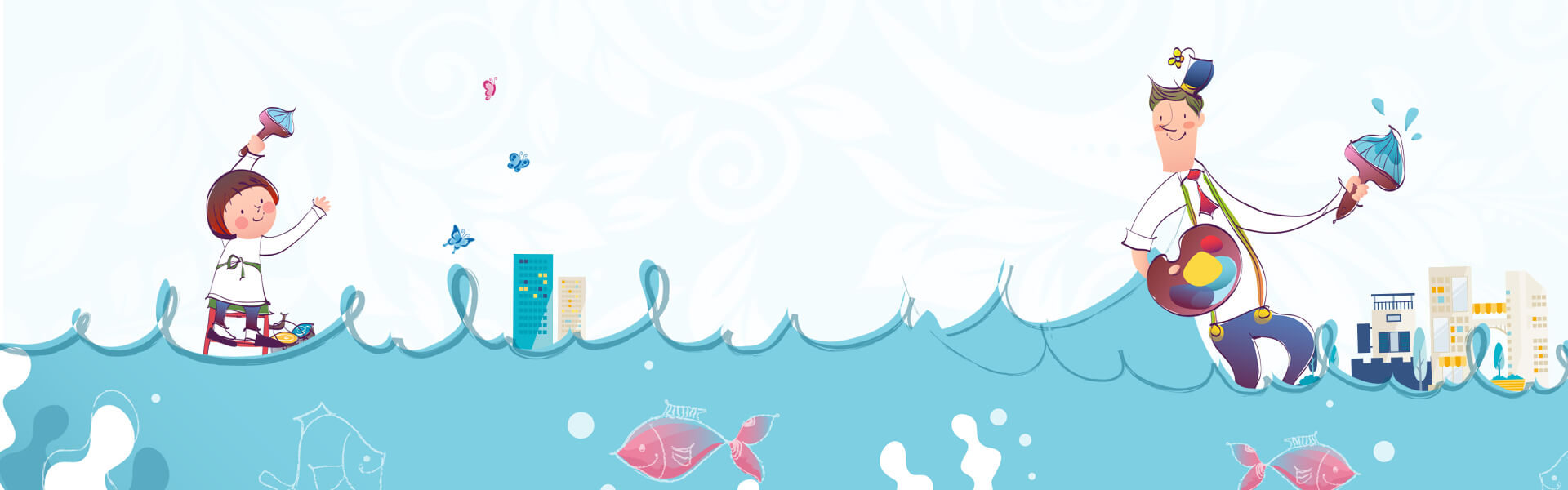 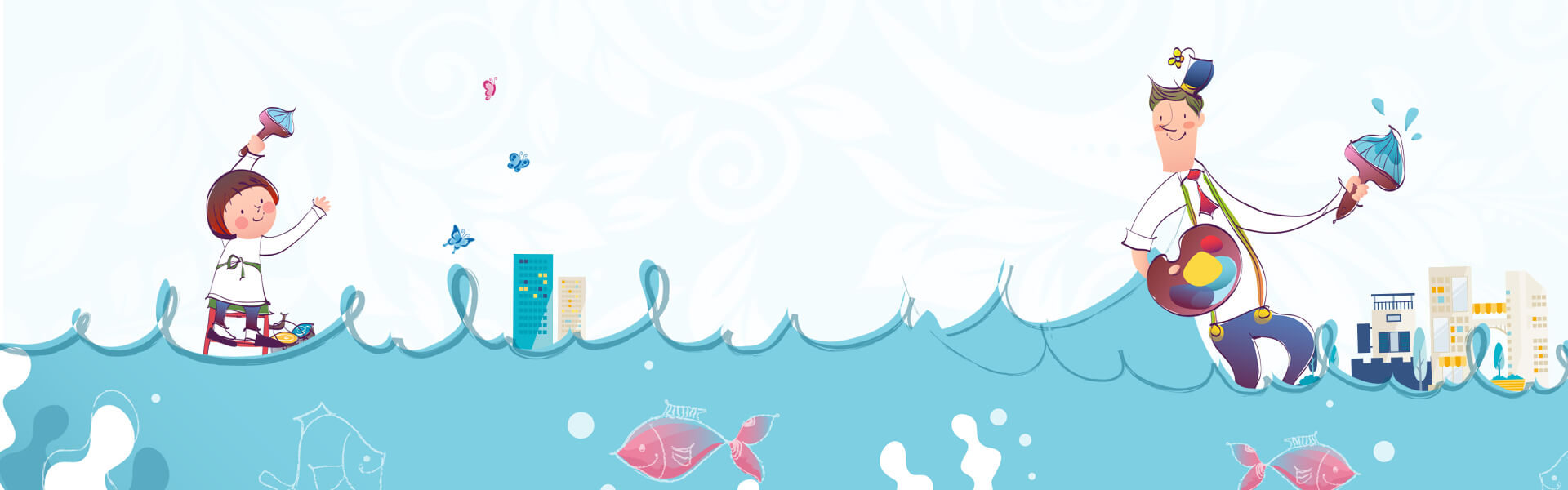 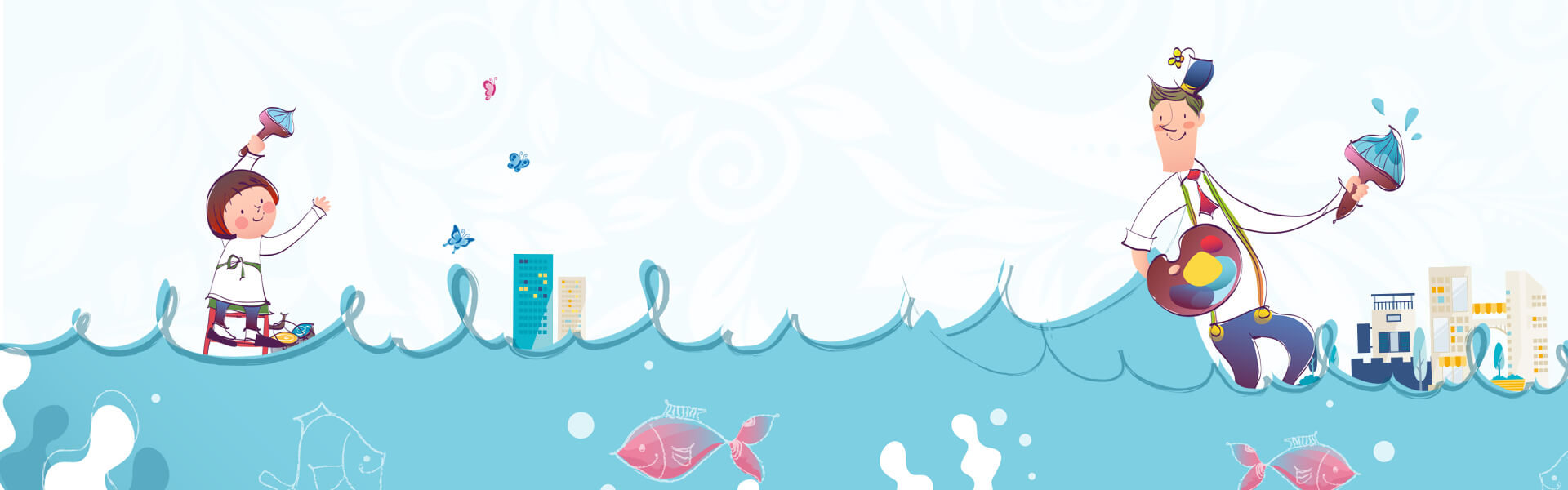